United States
?
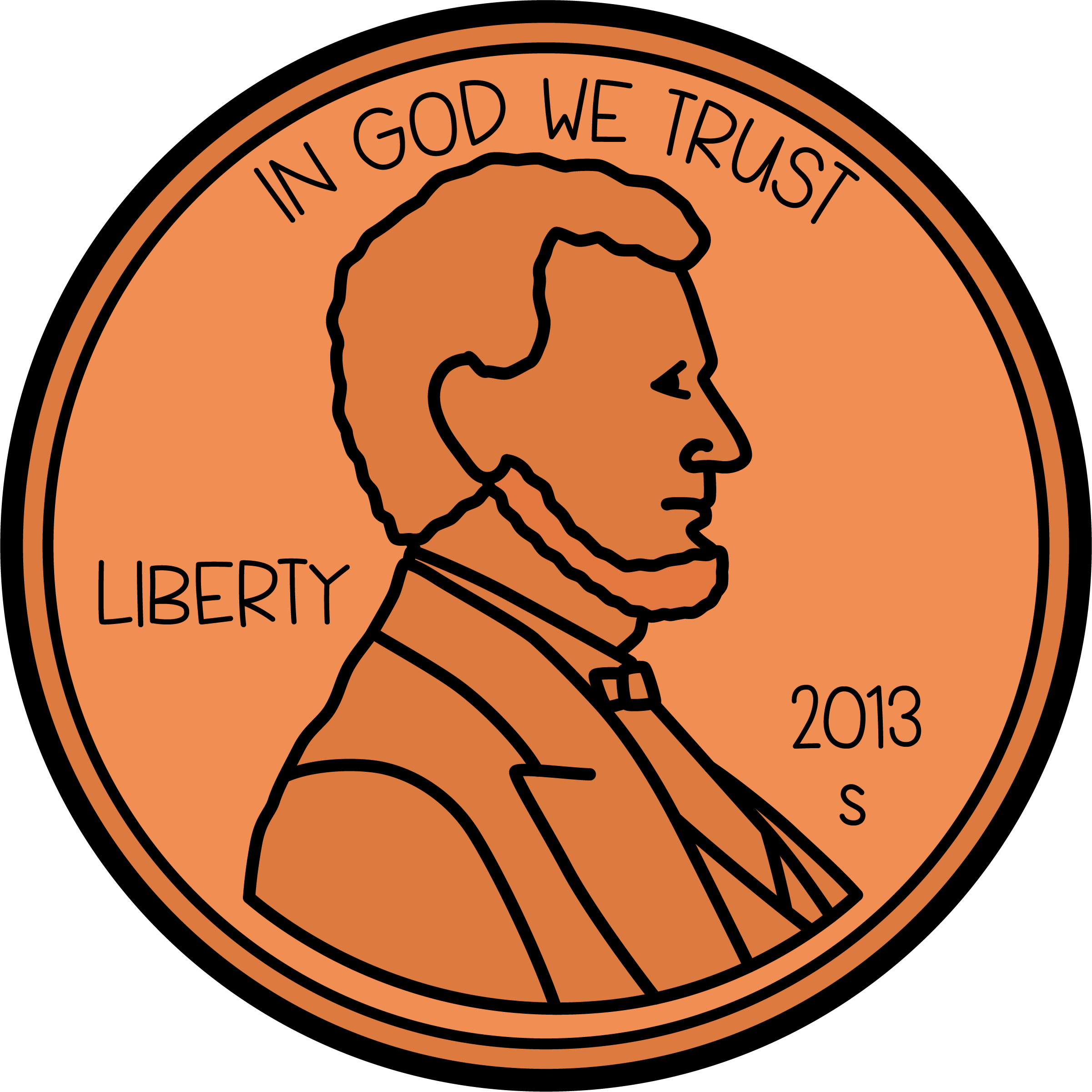 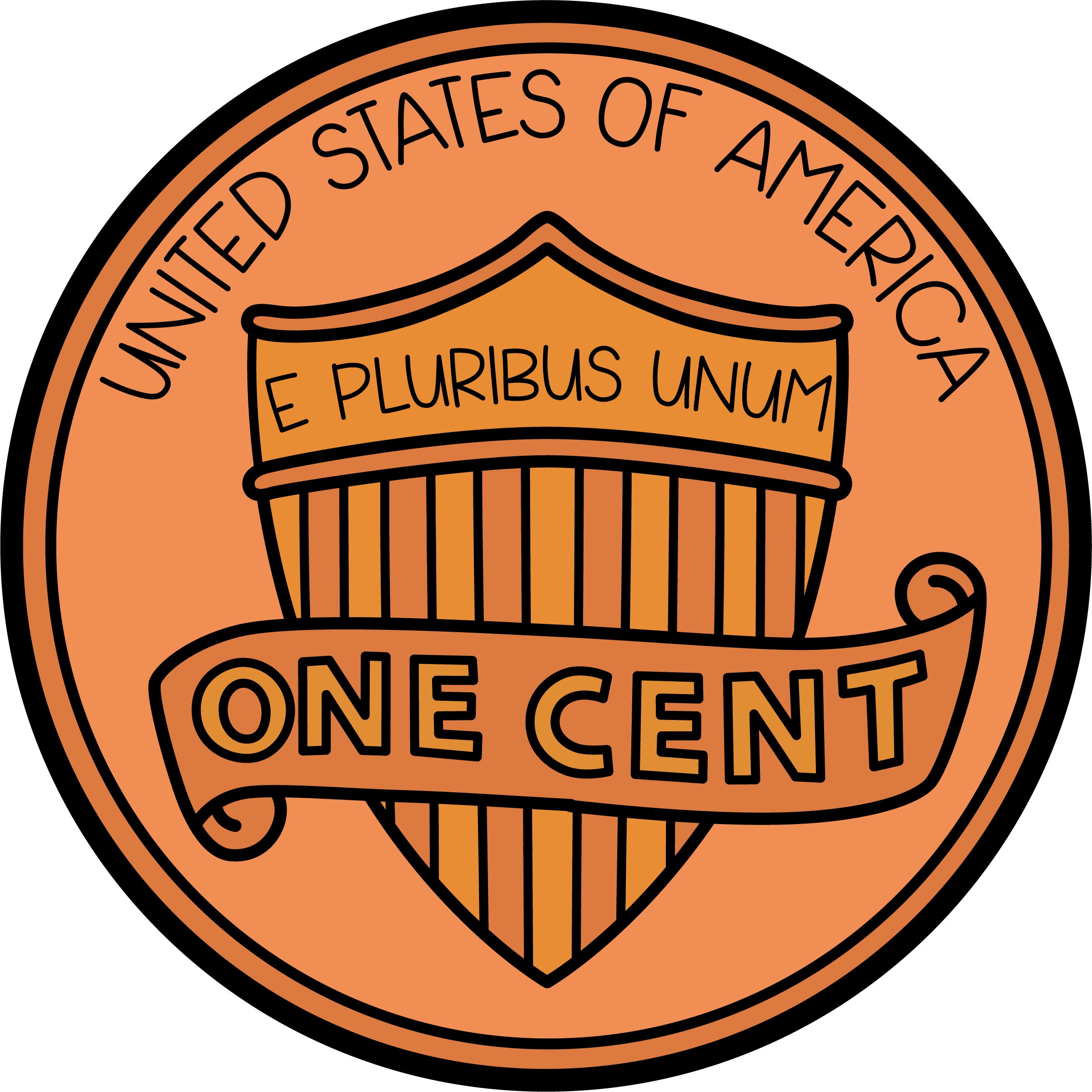 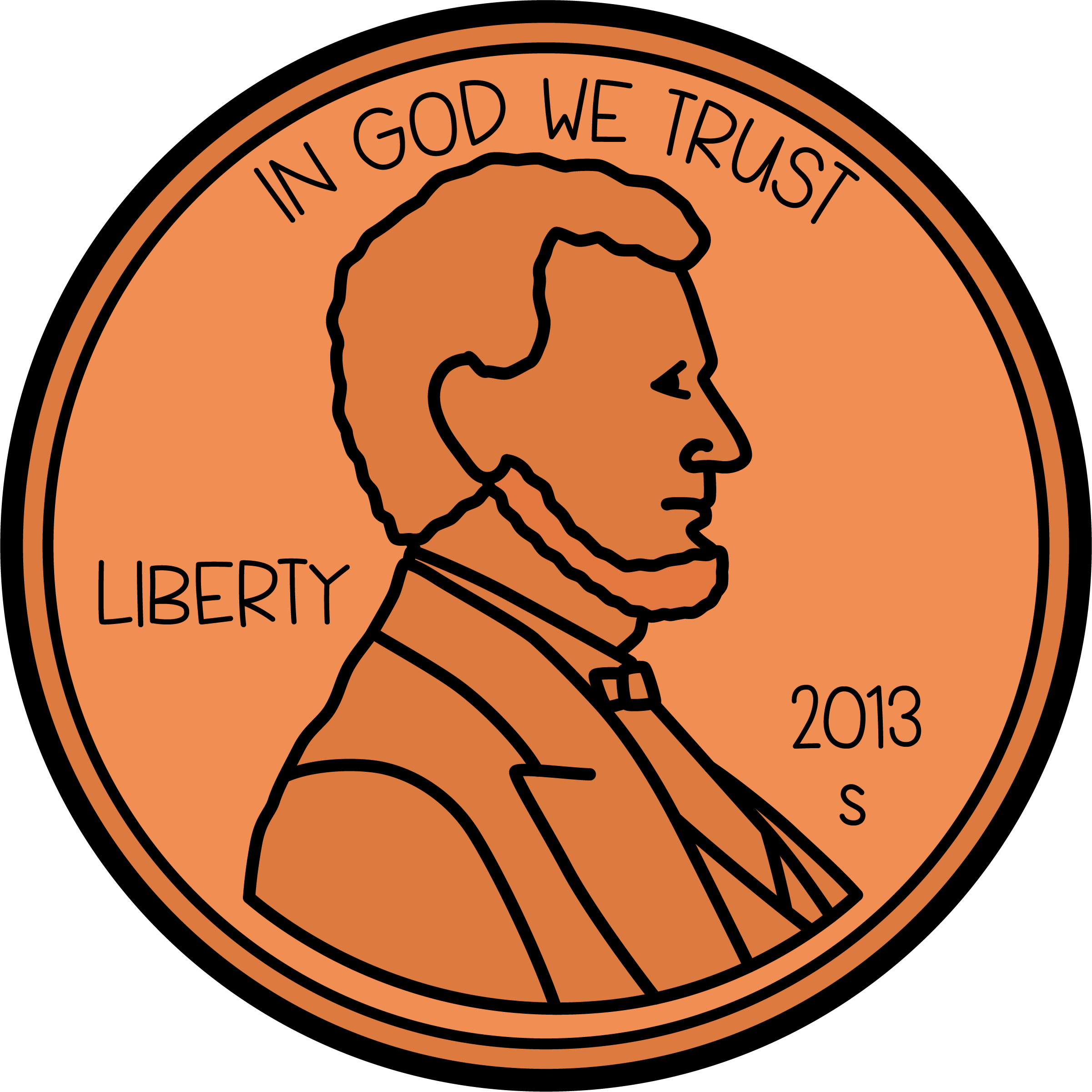 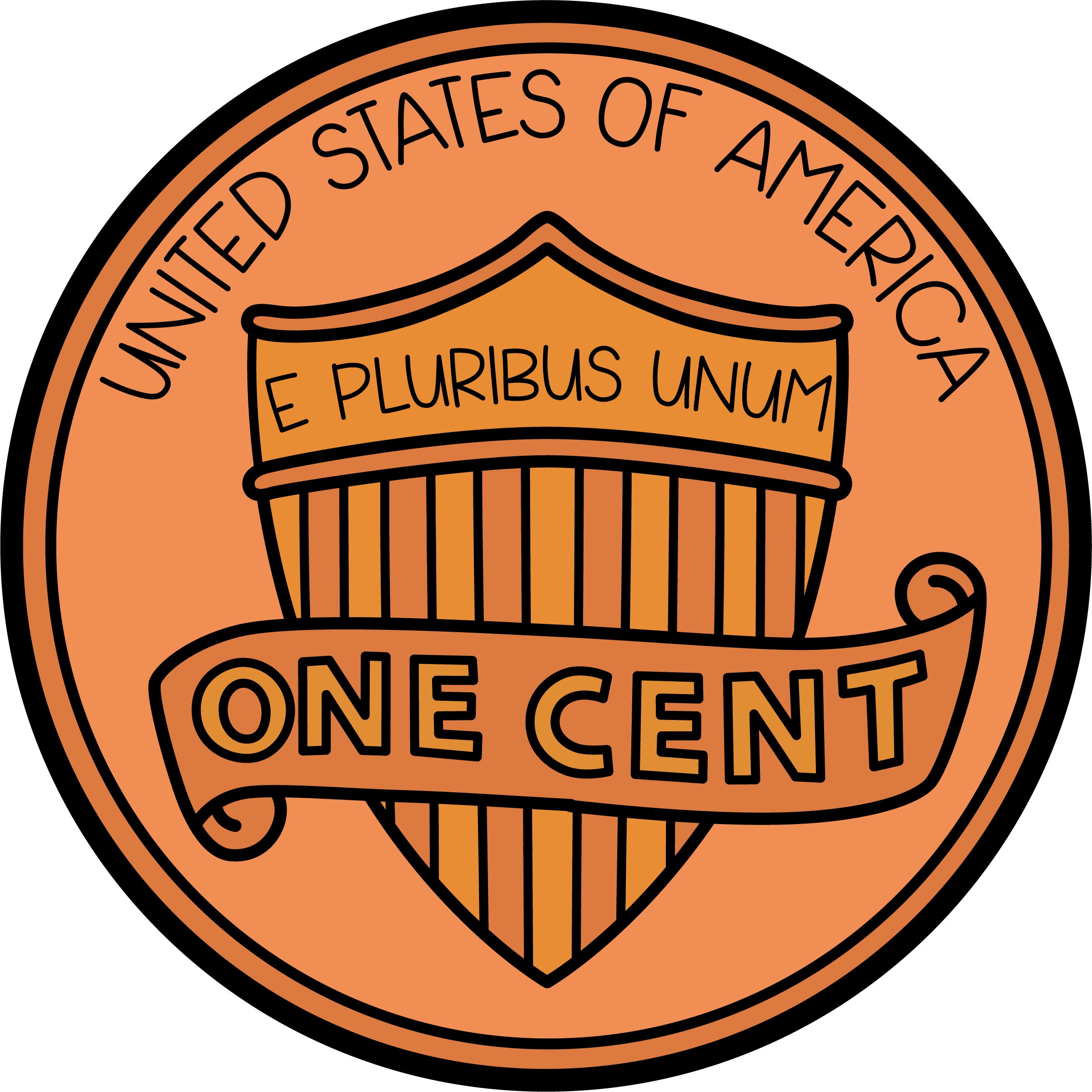 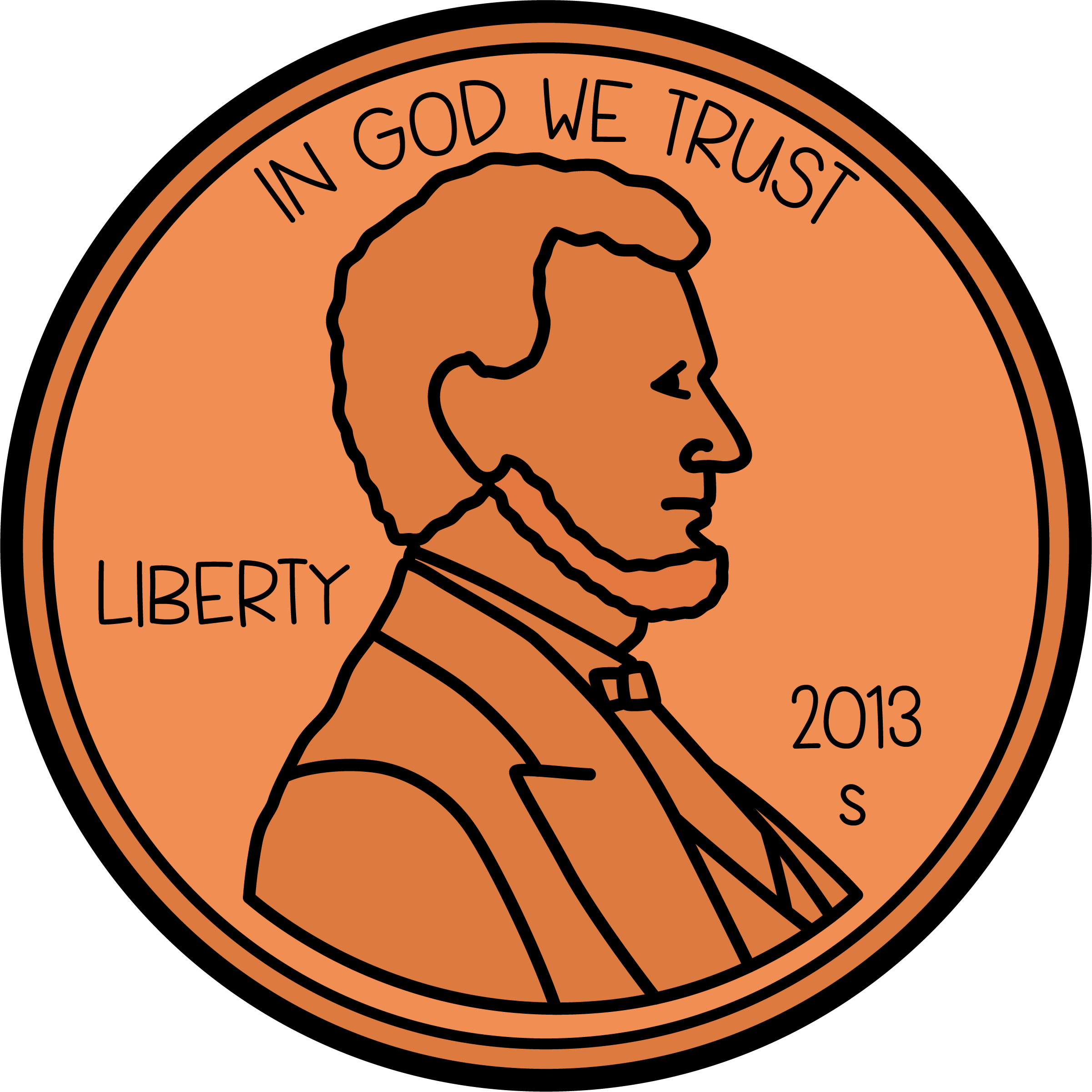 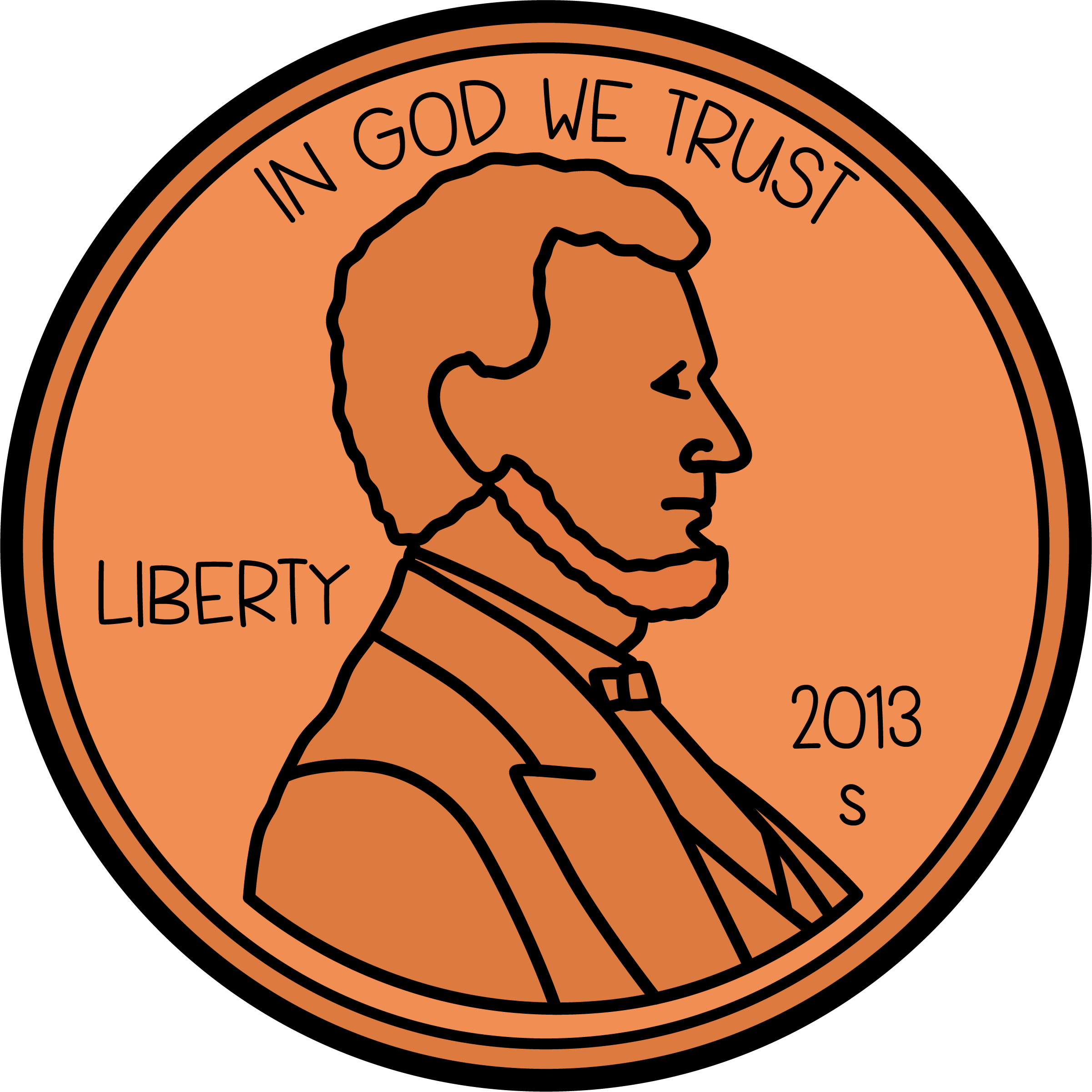 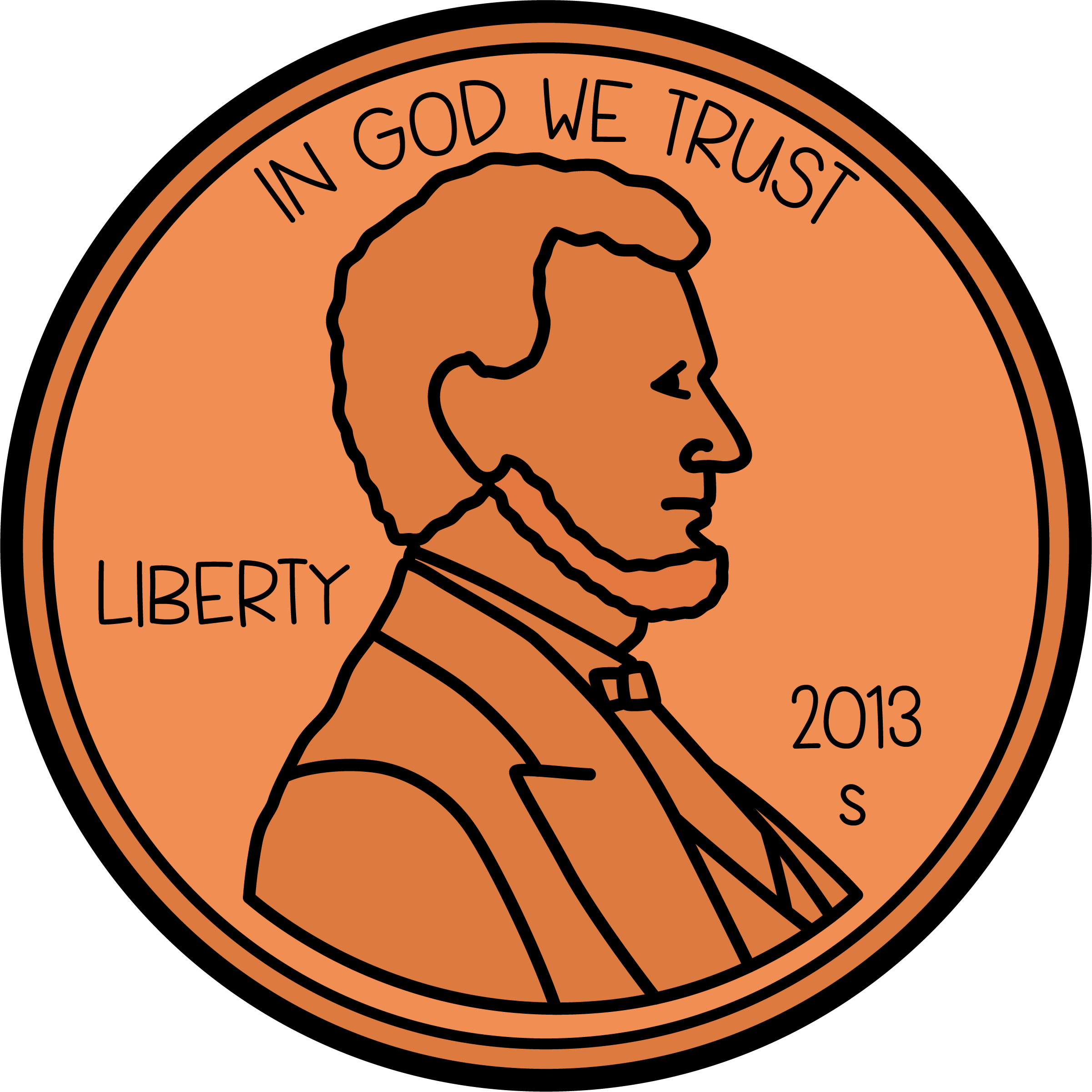 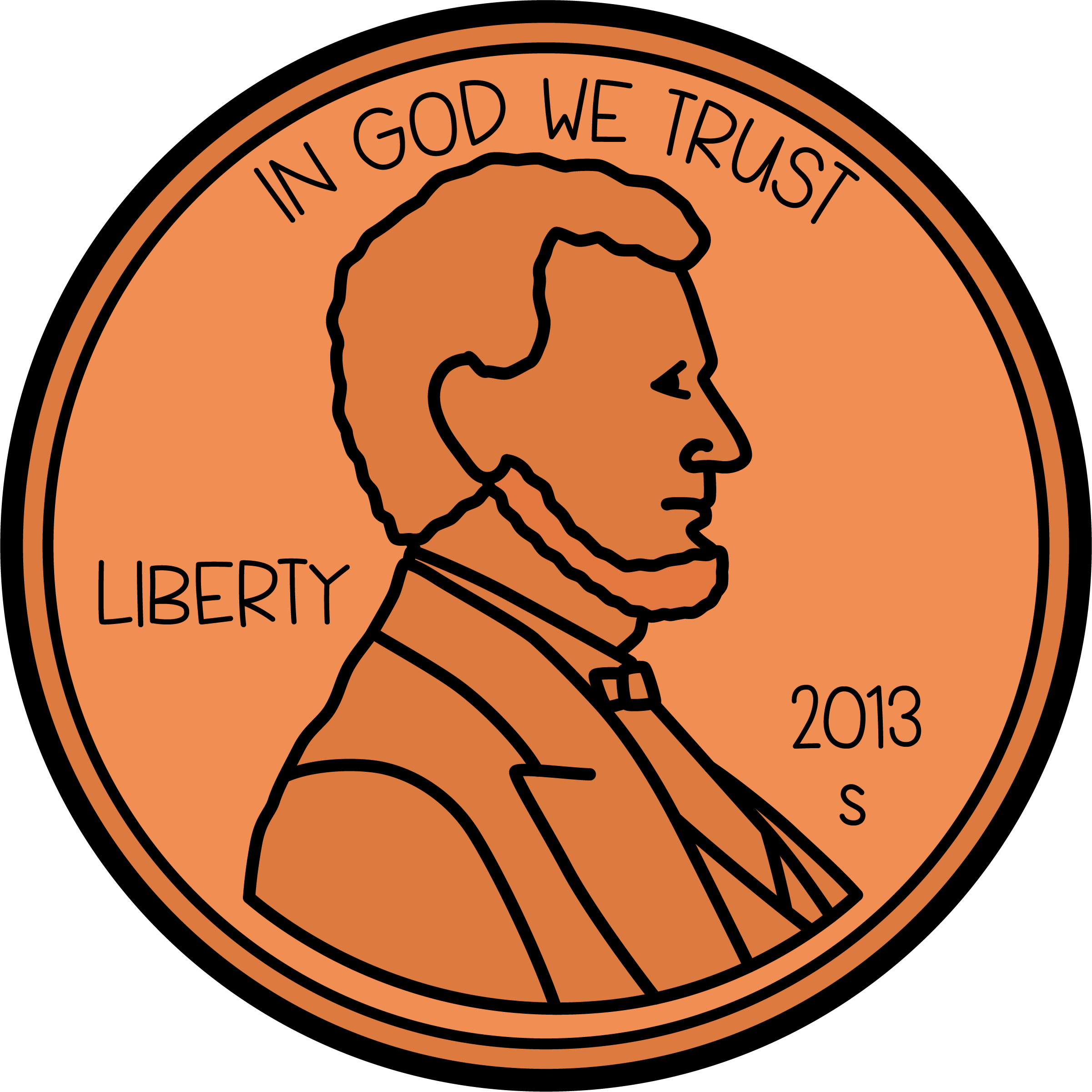 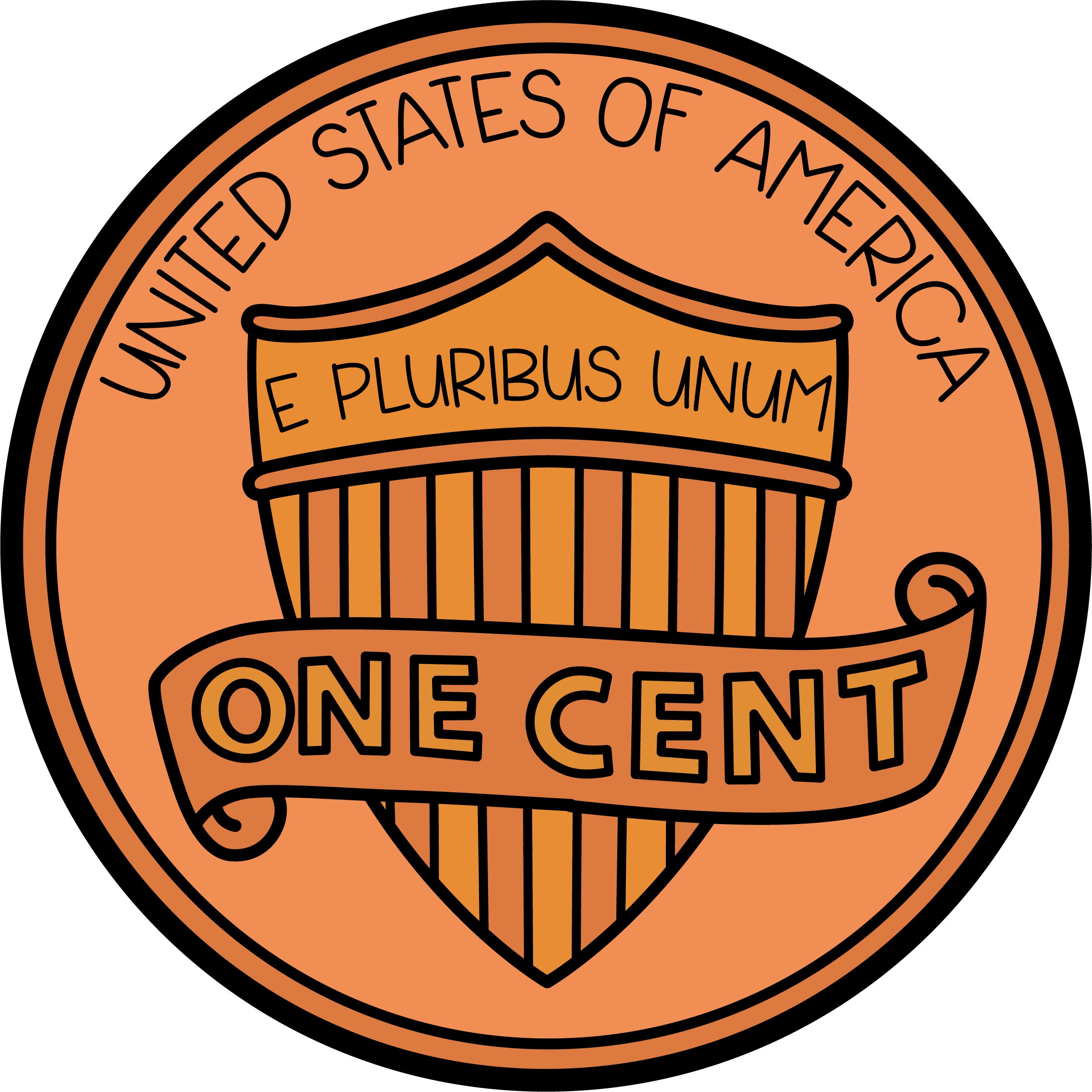 ?
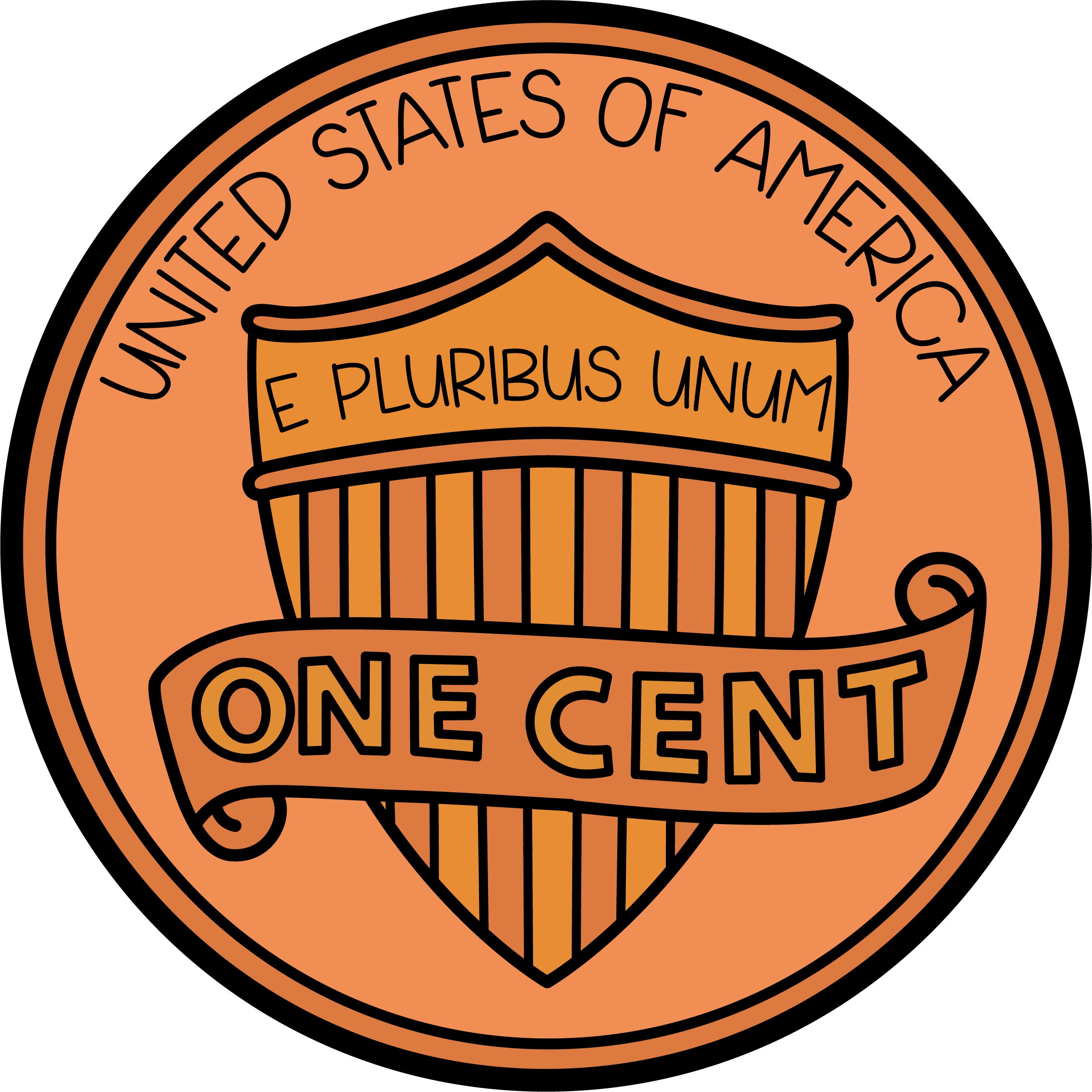 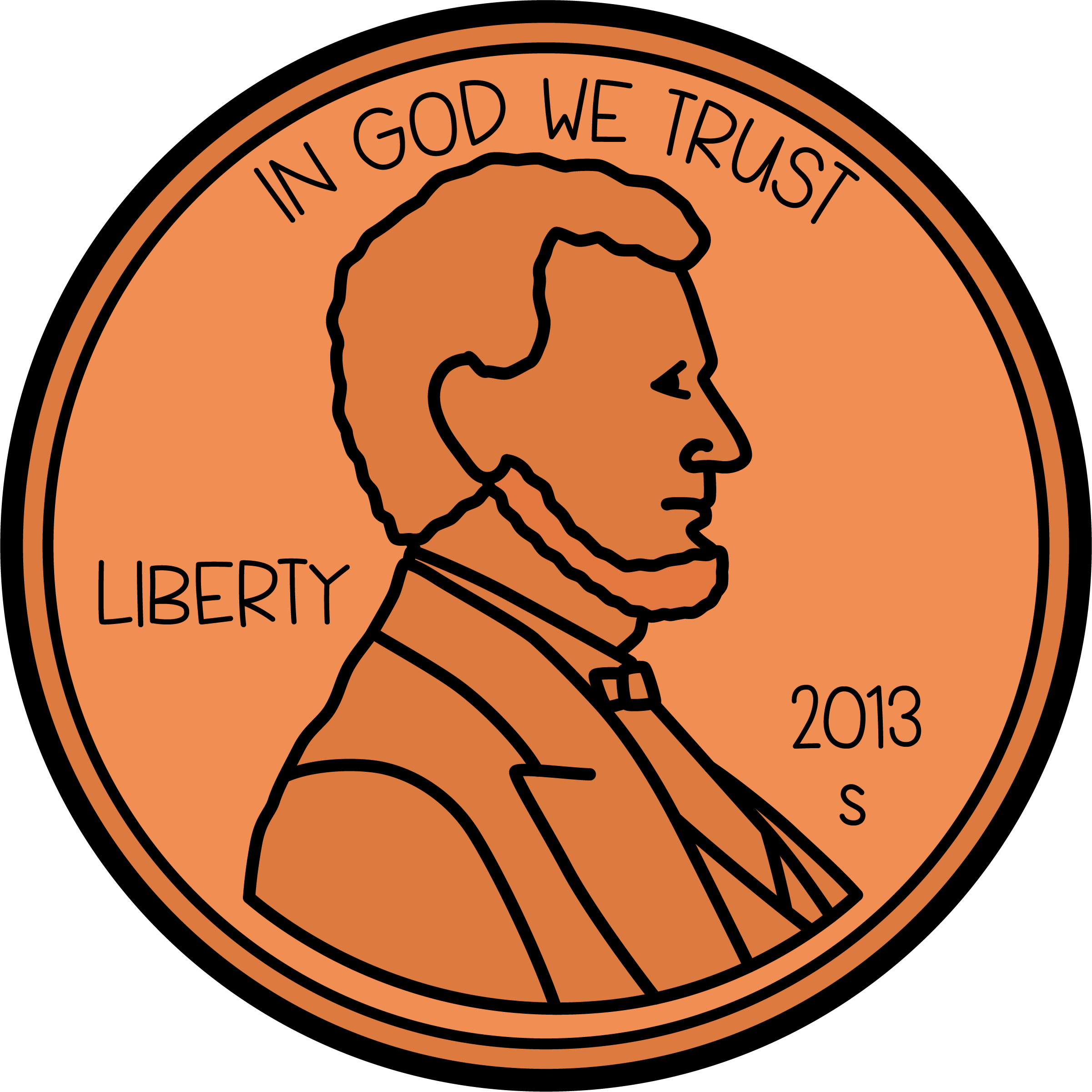 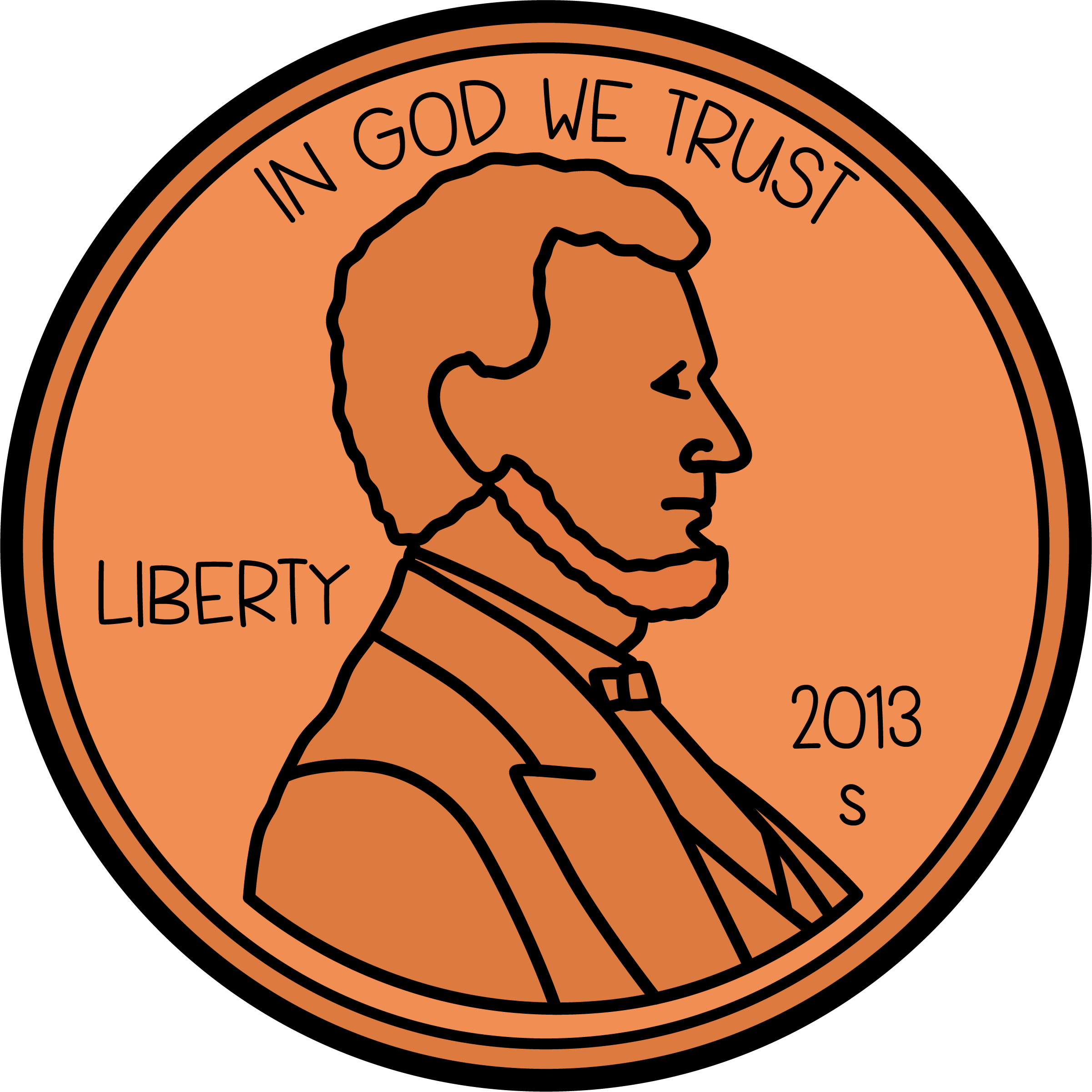 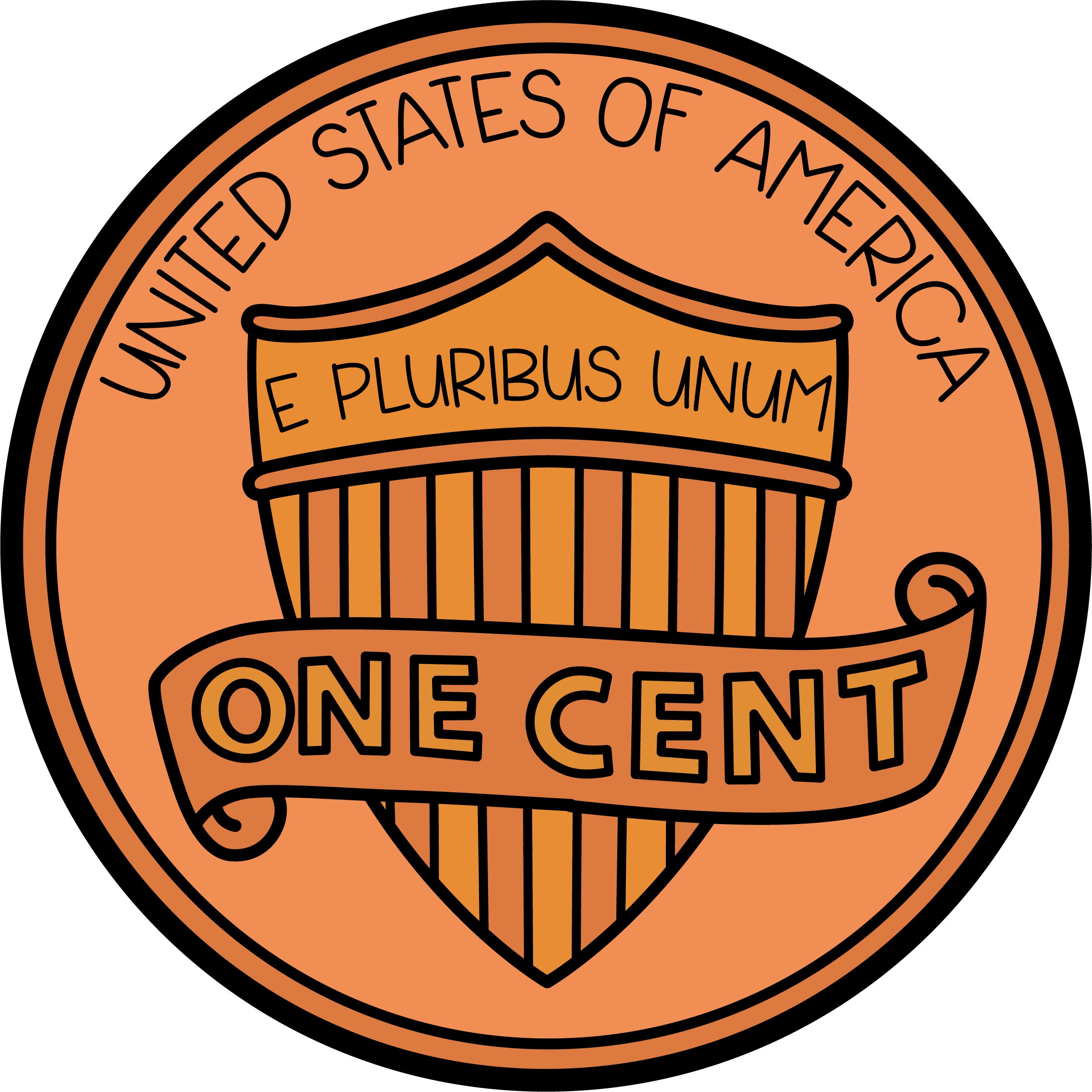 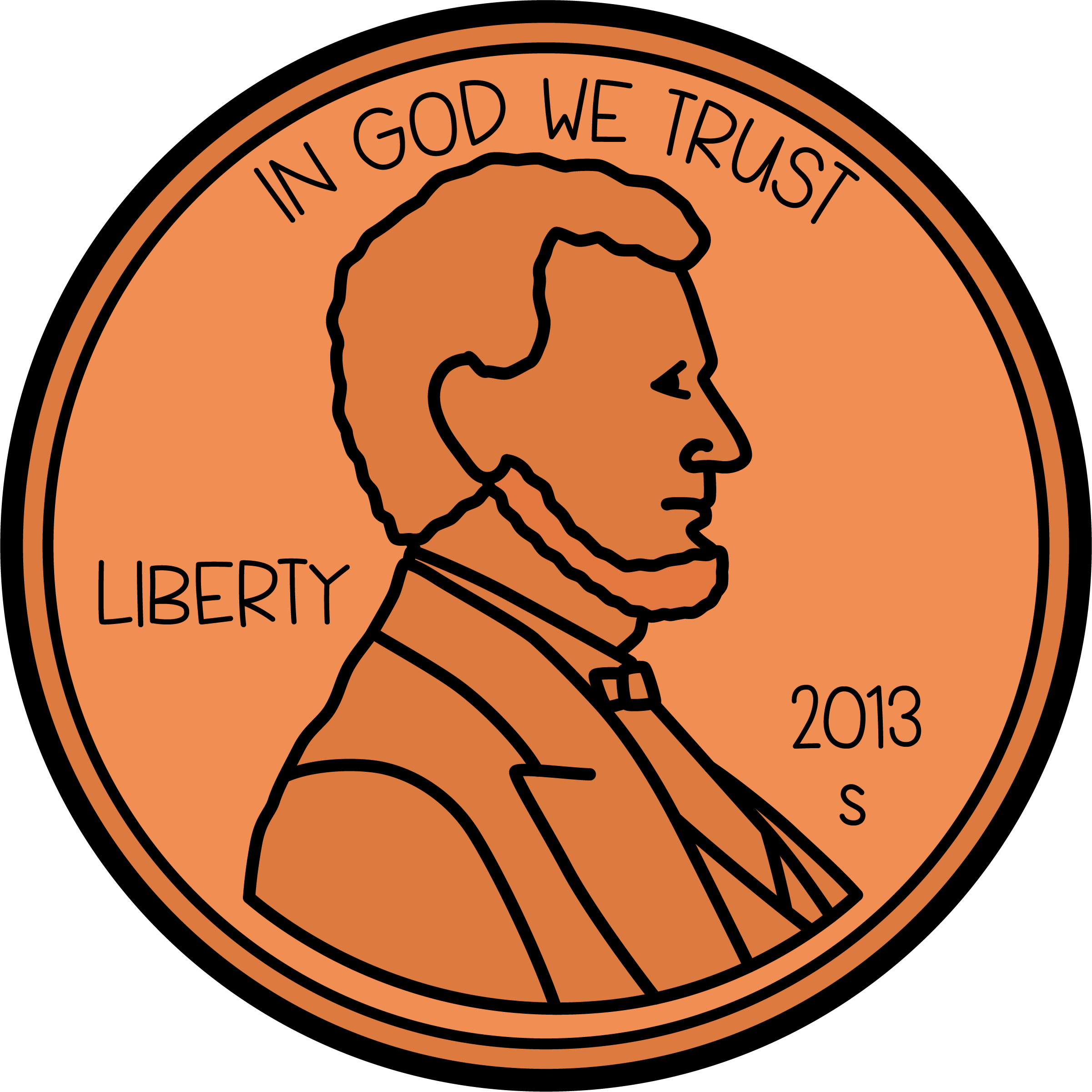 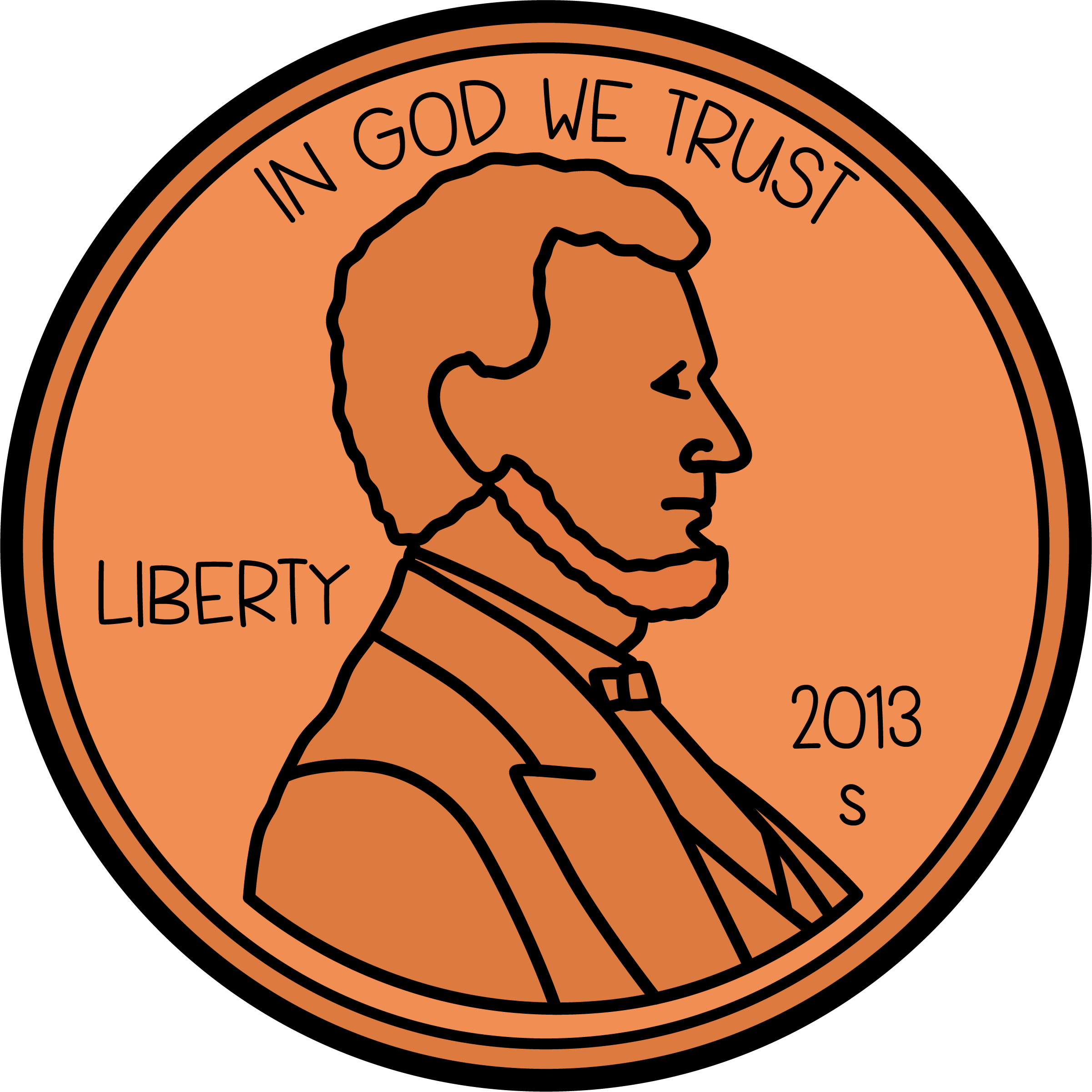 ?
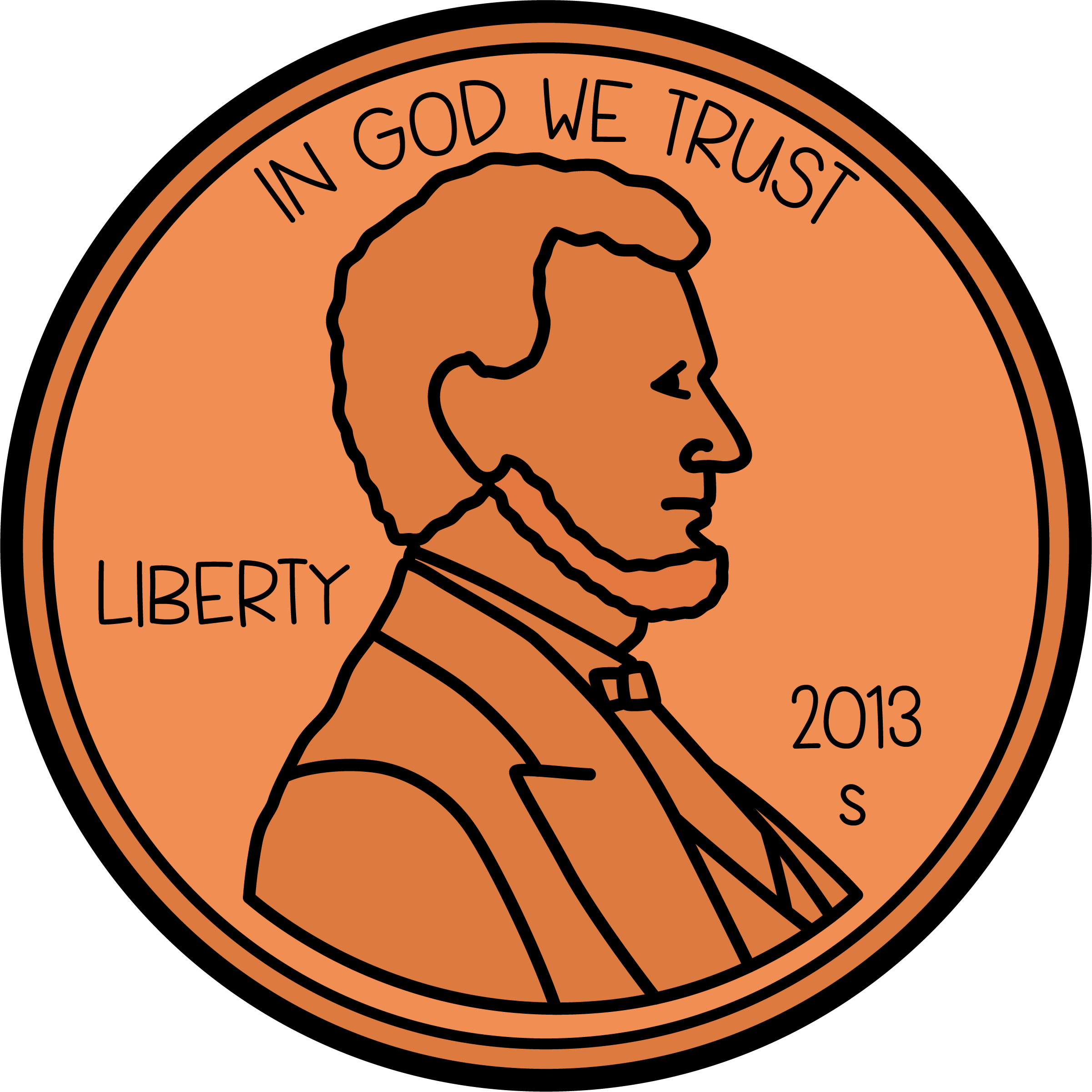 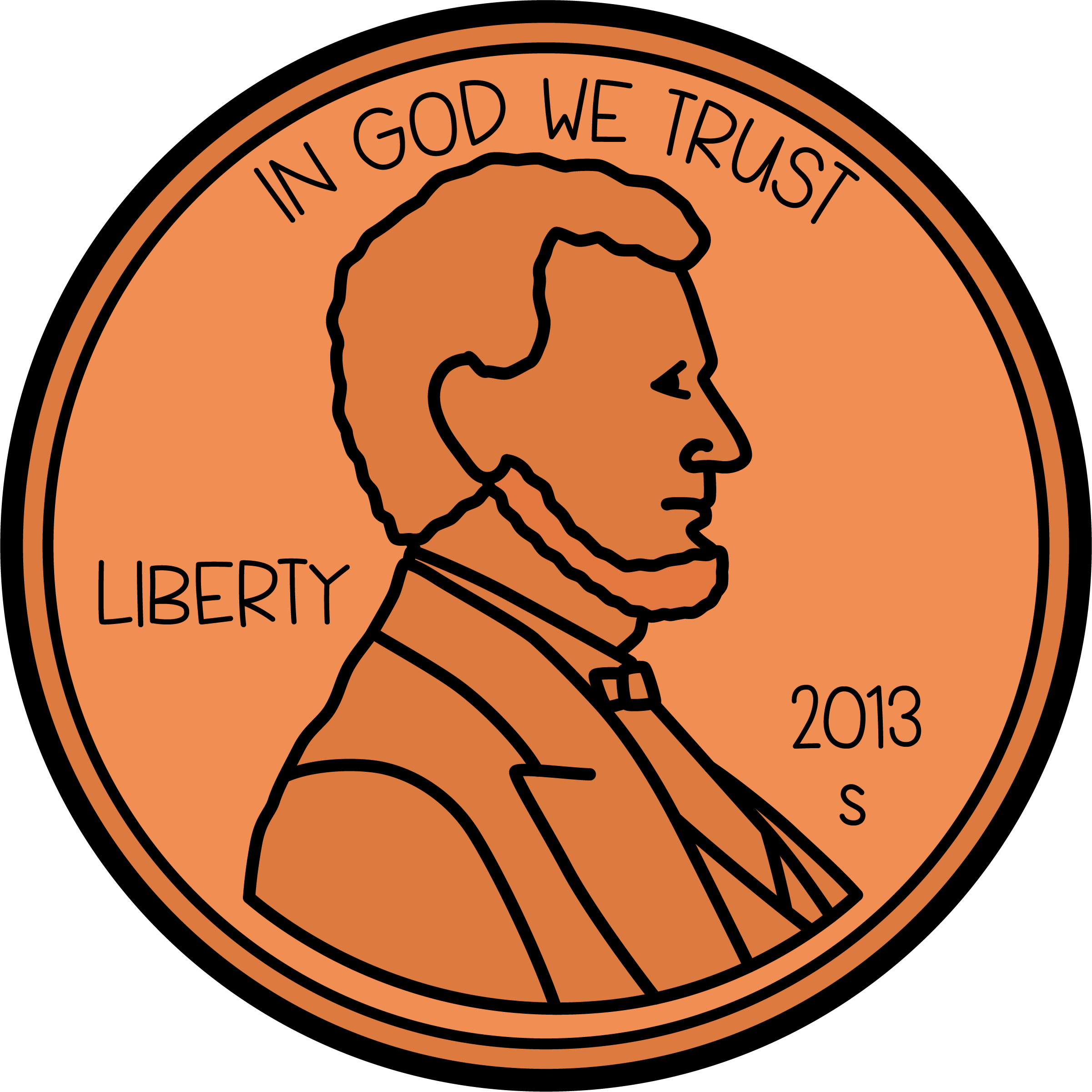 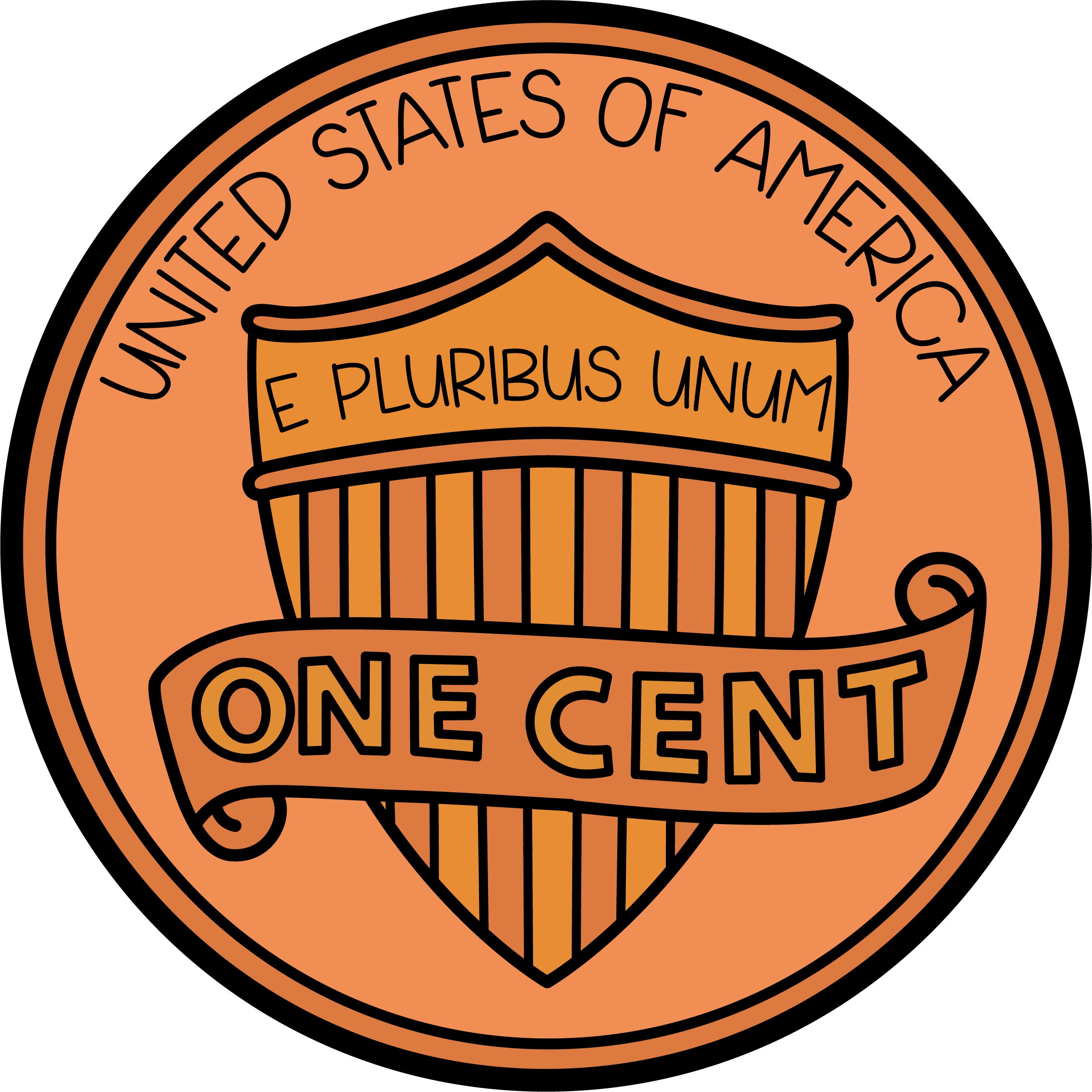 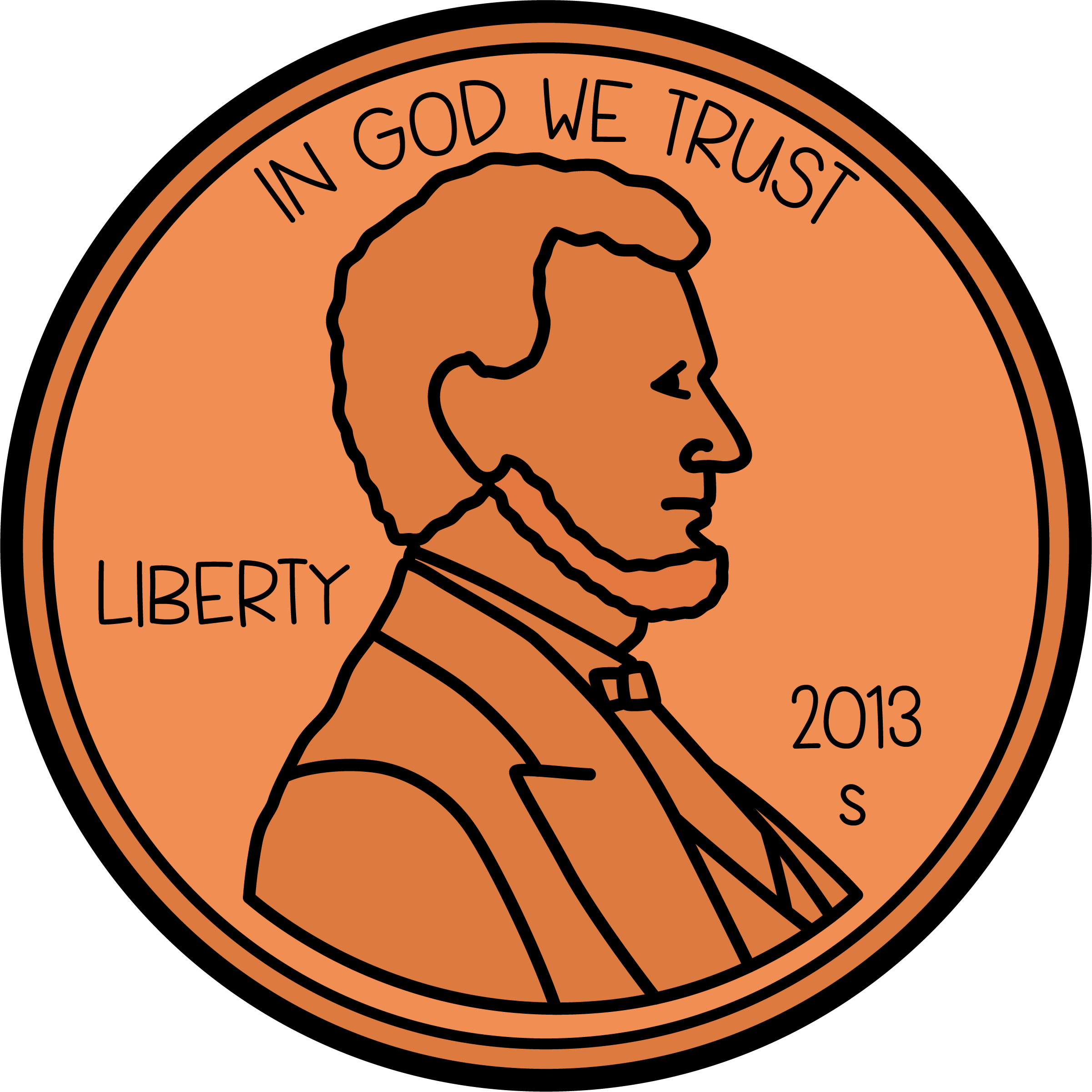 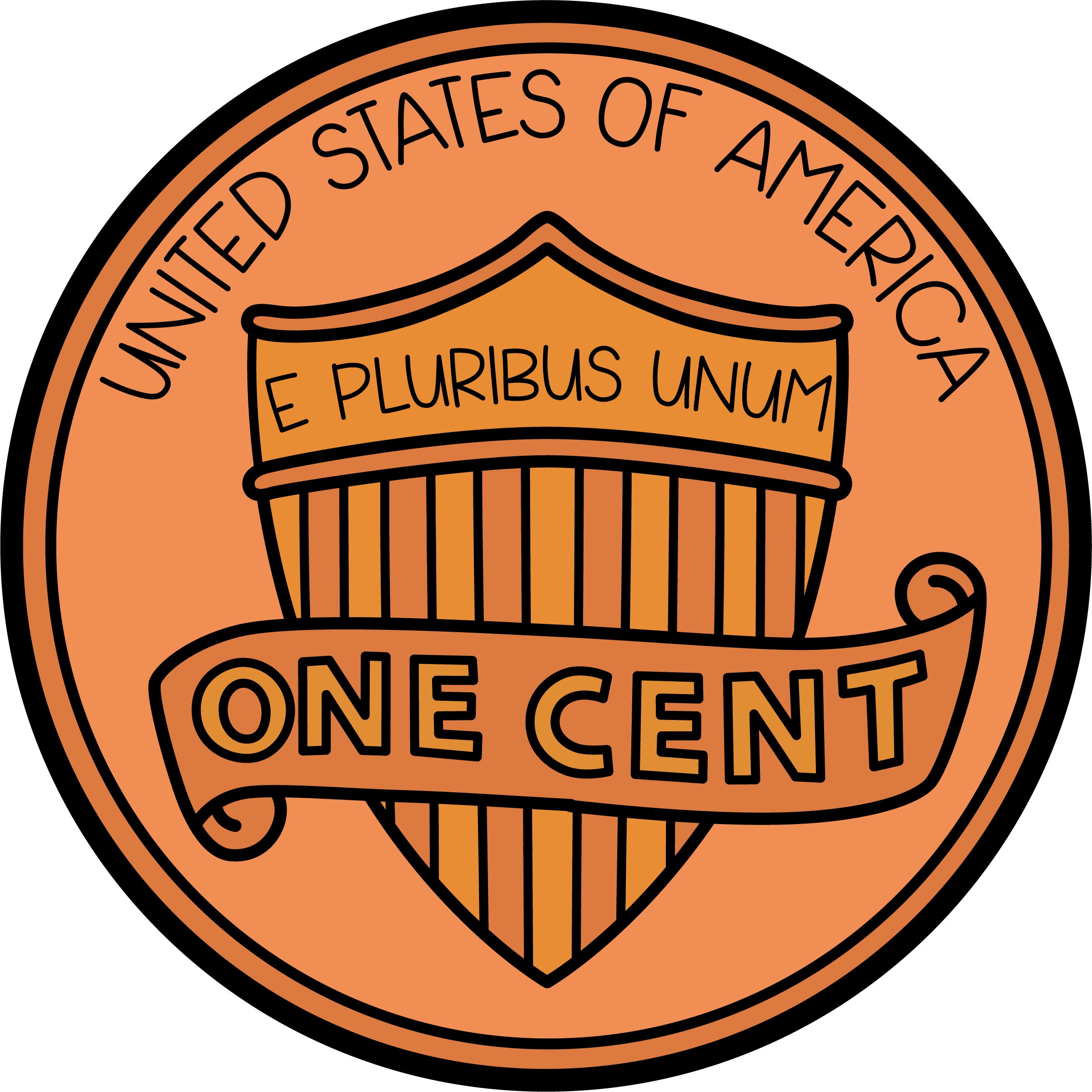 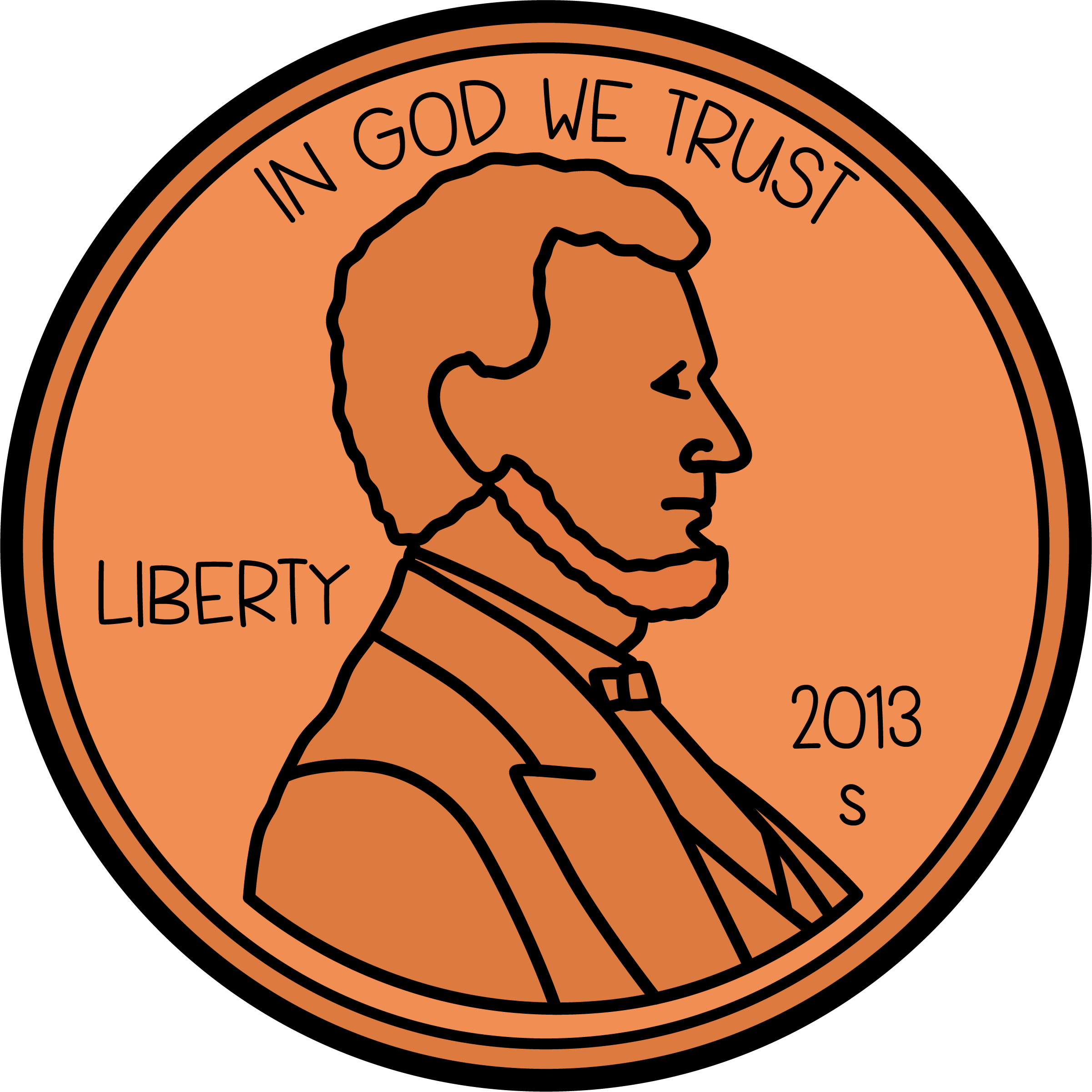 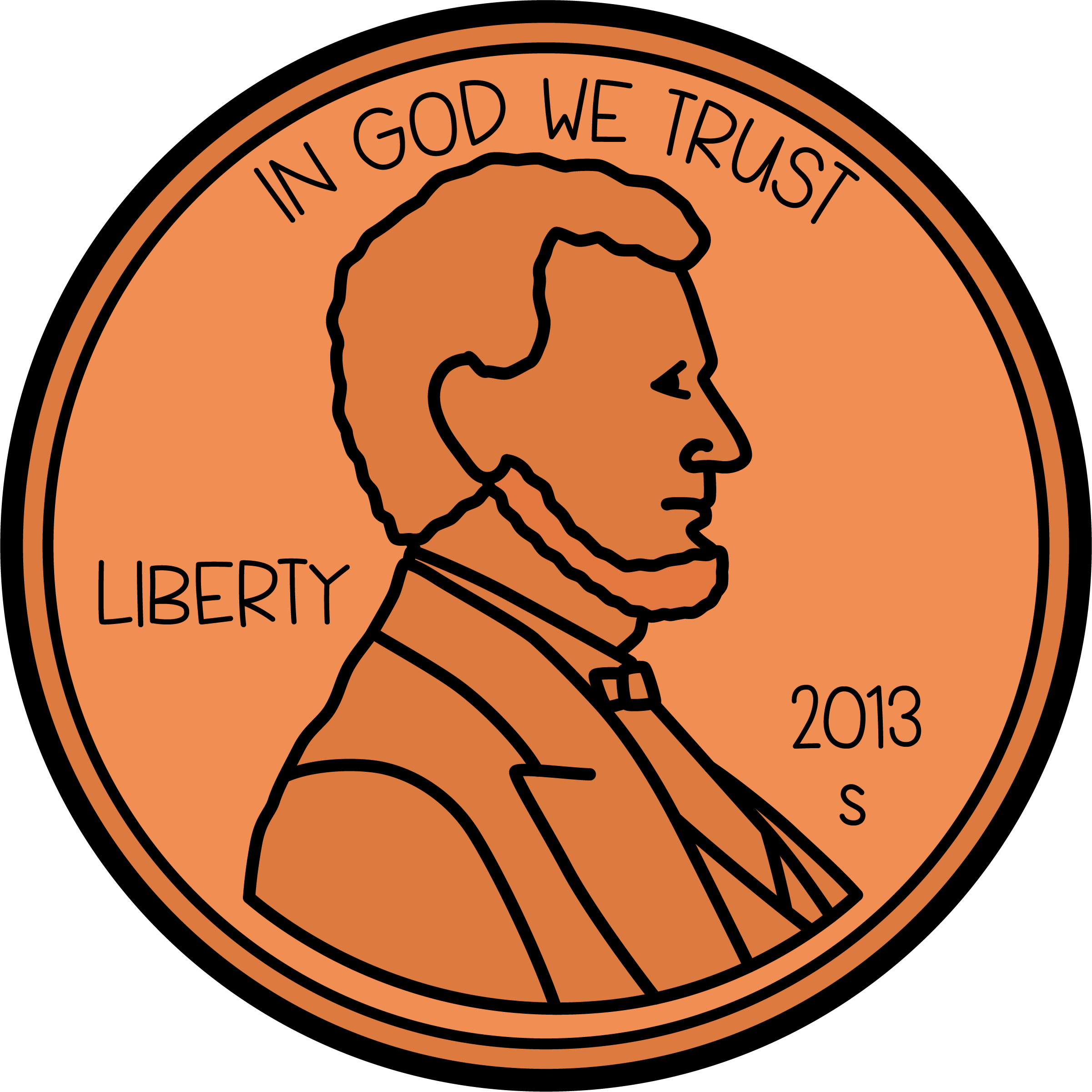 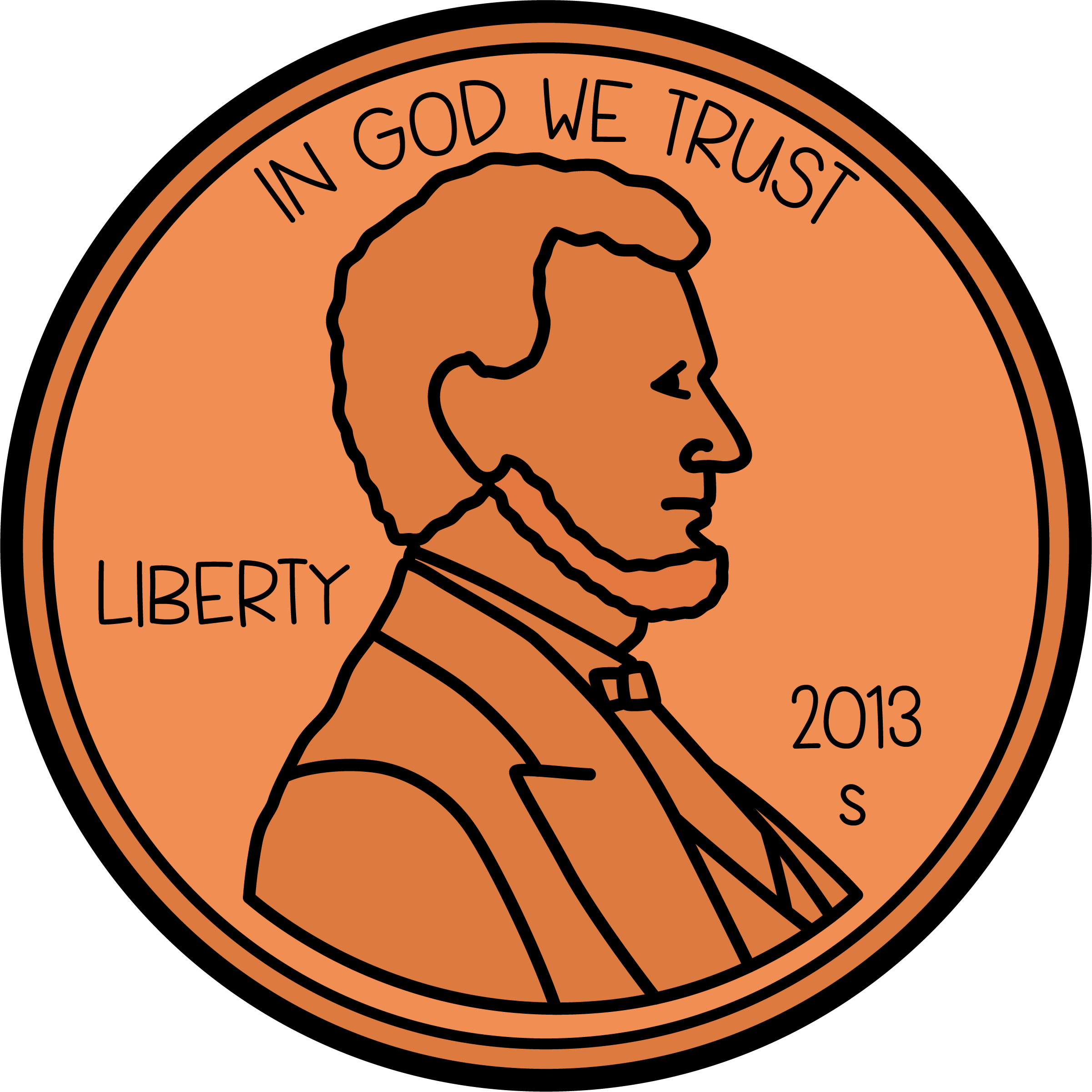 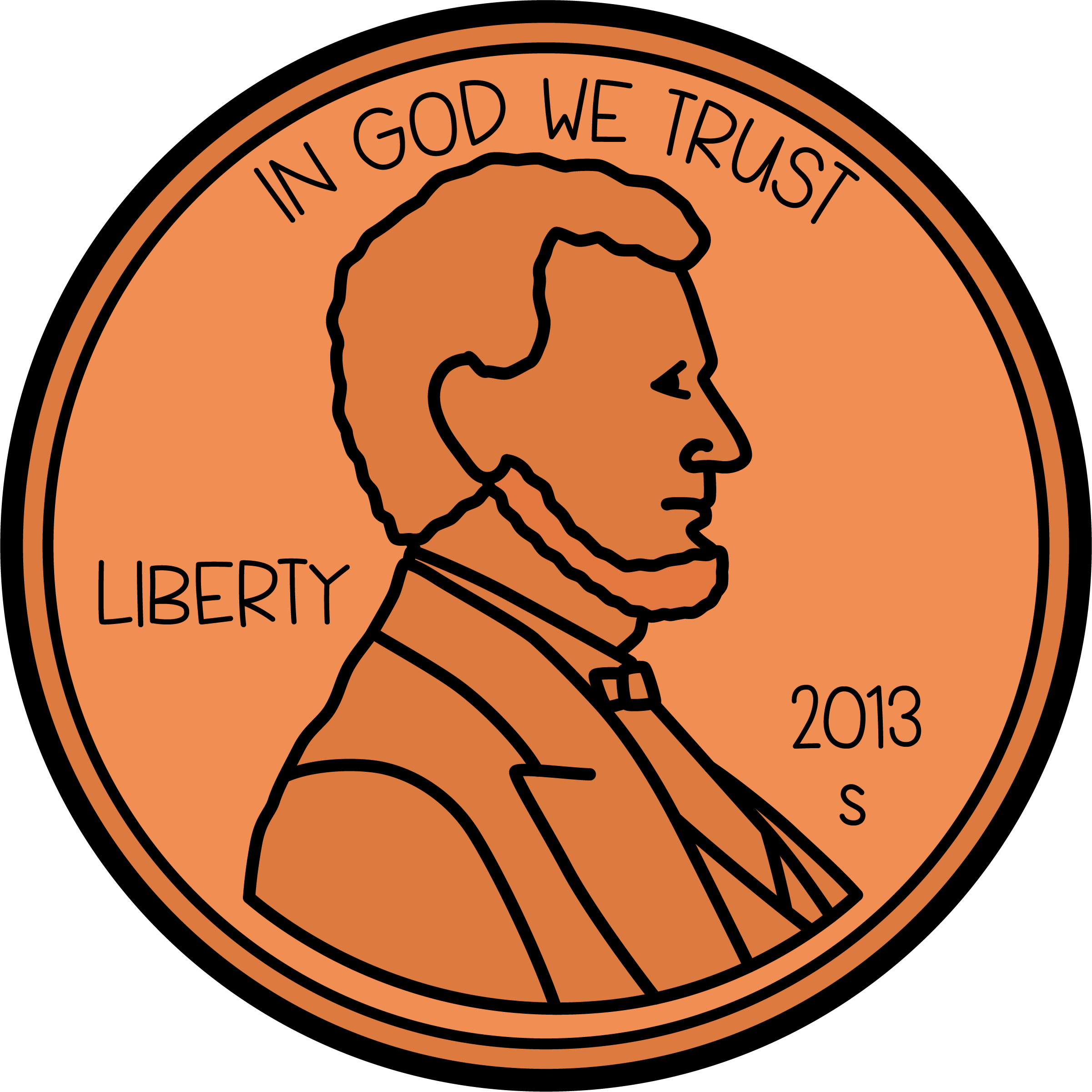 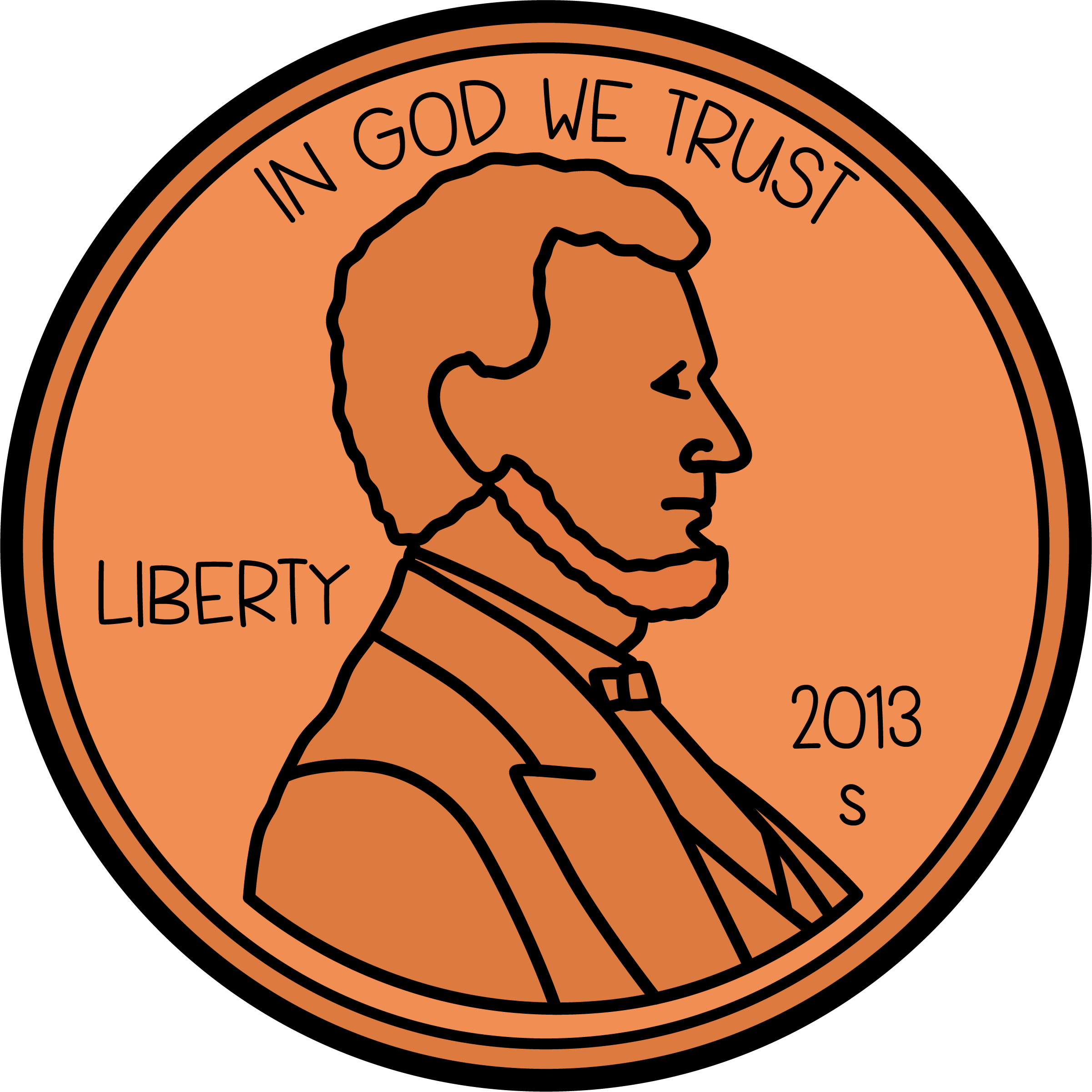 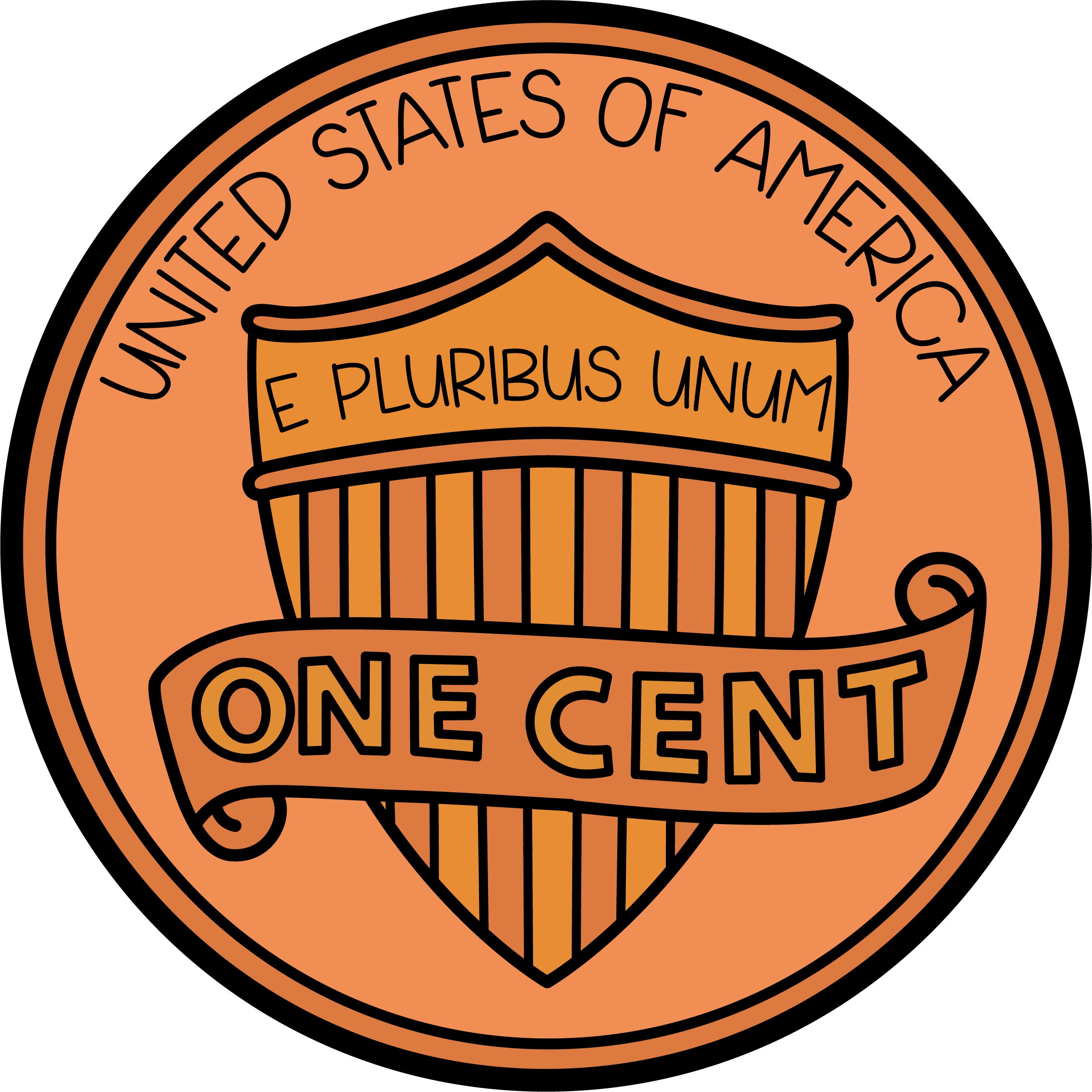 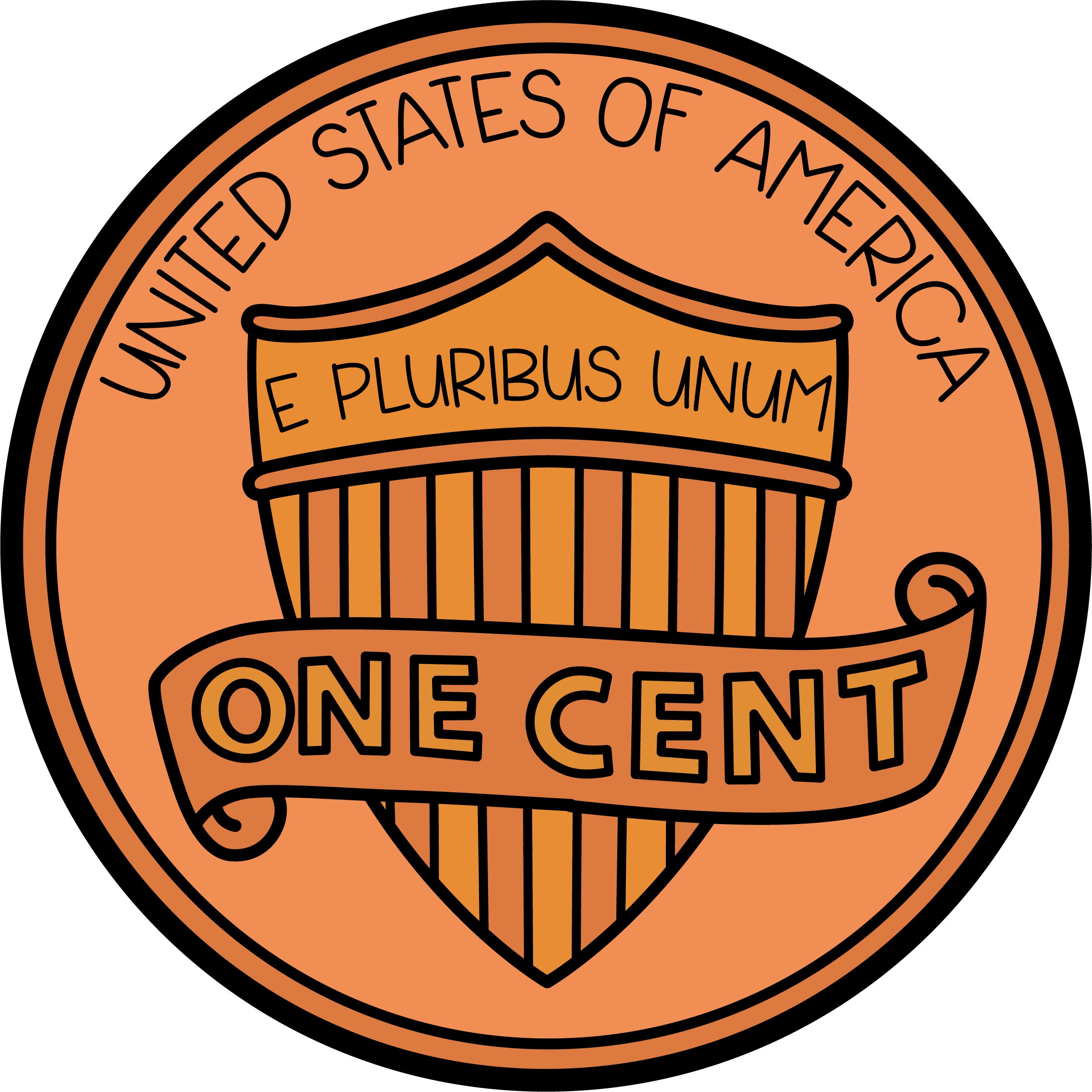 ?
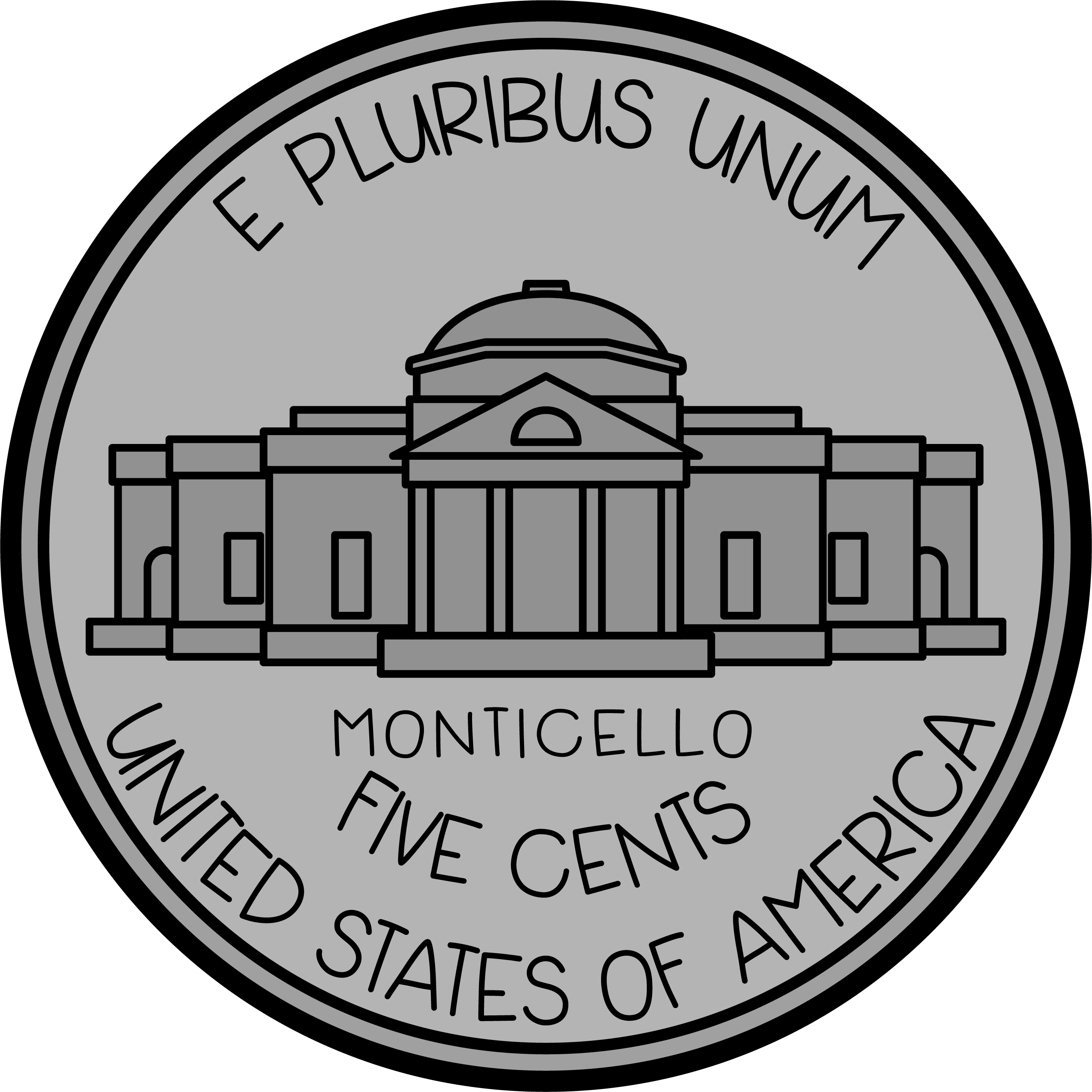 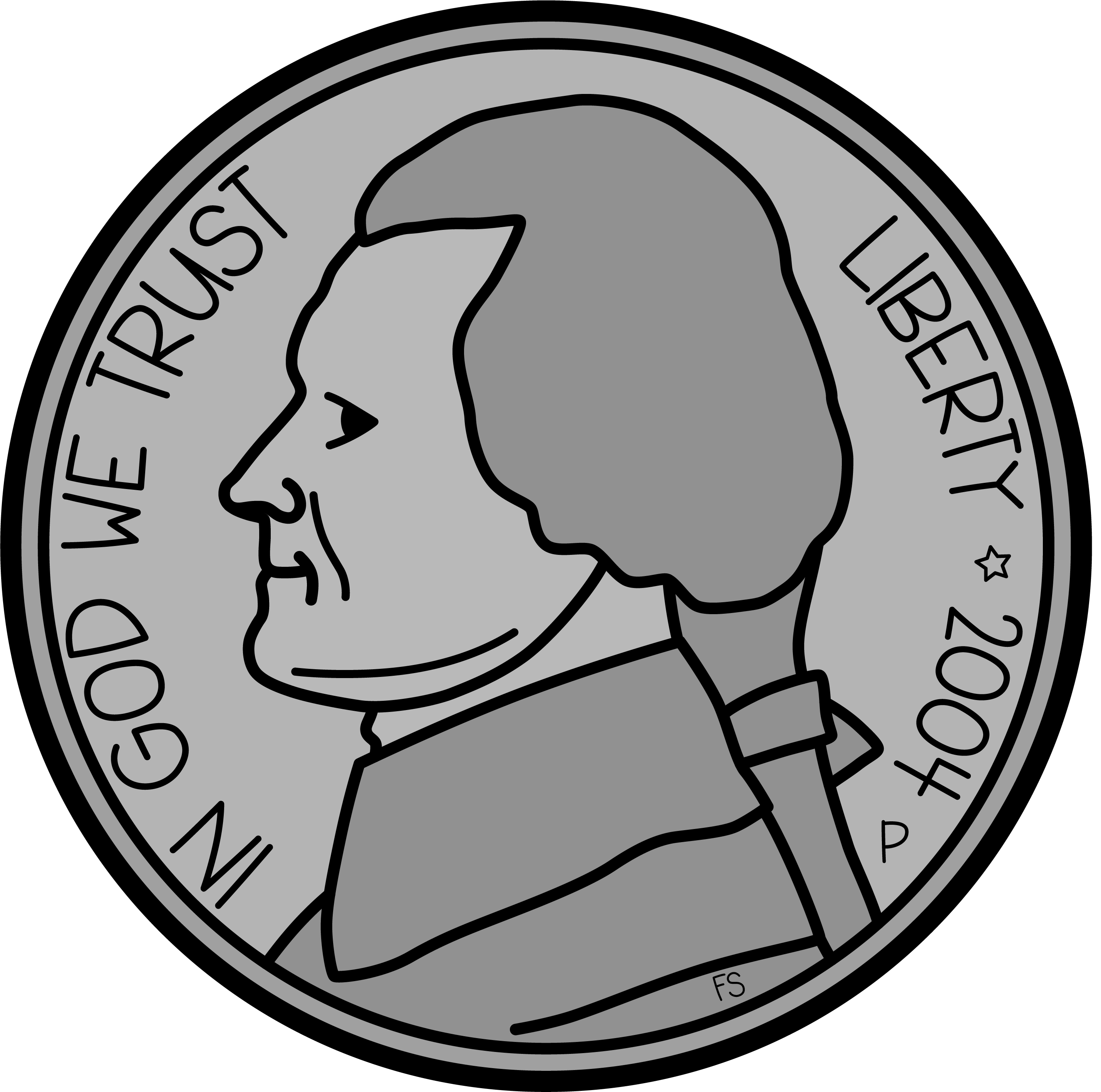 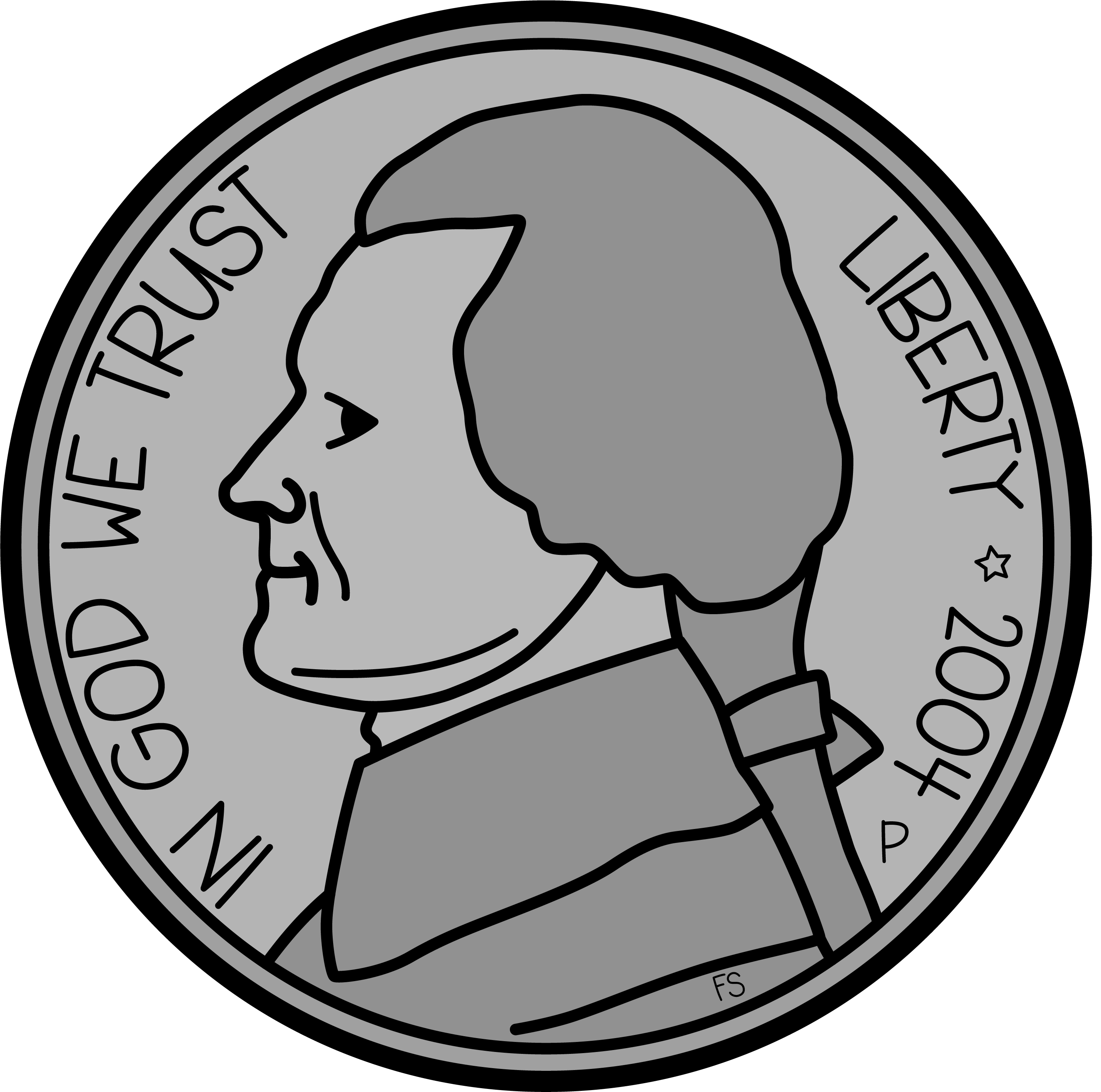 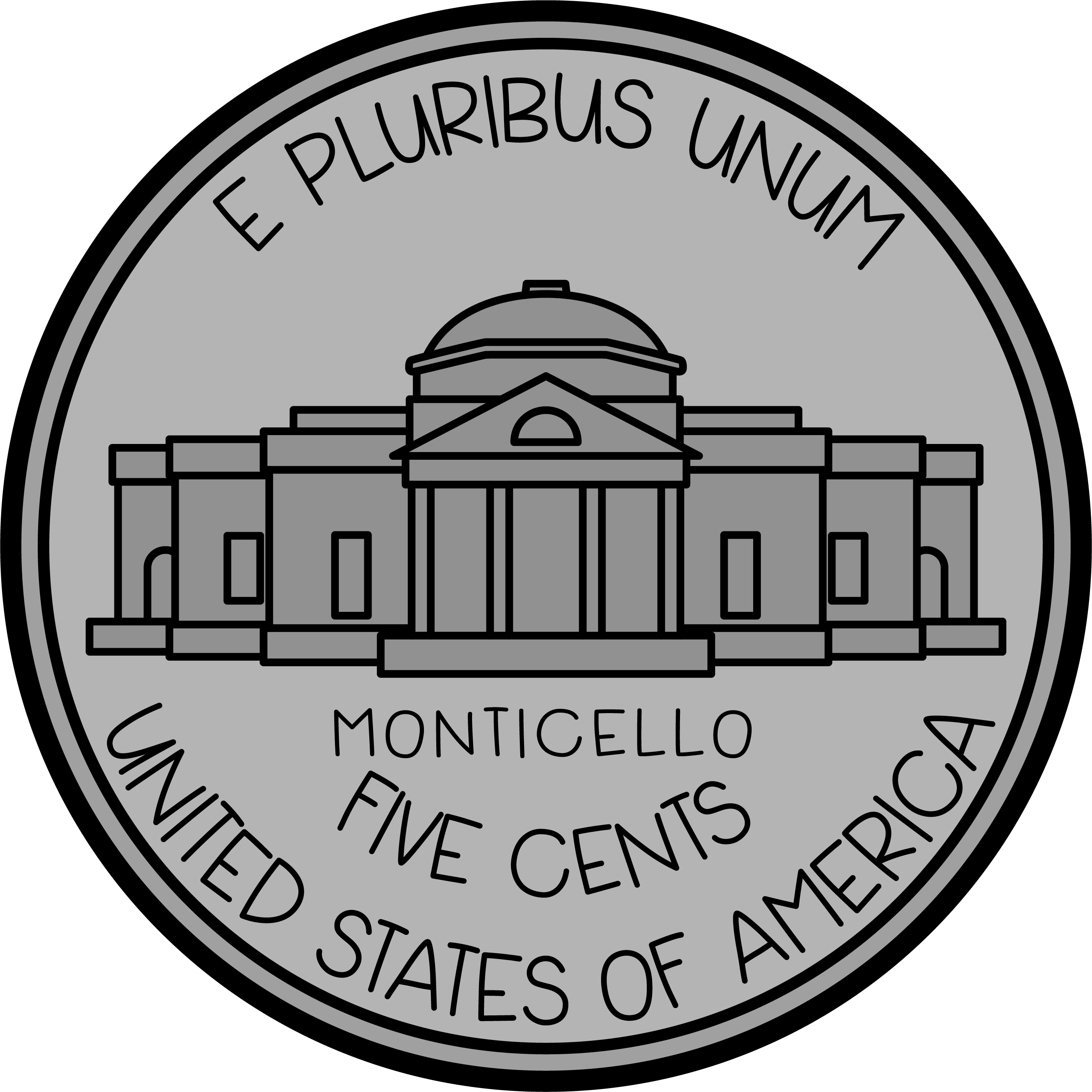 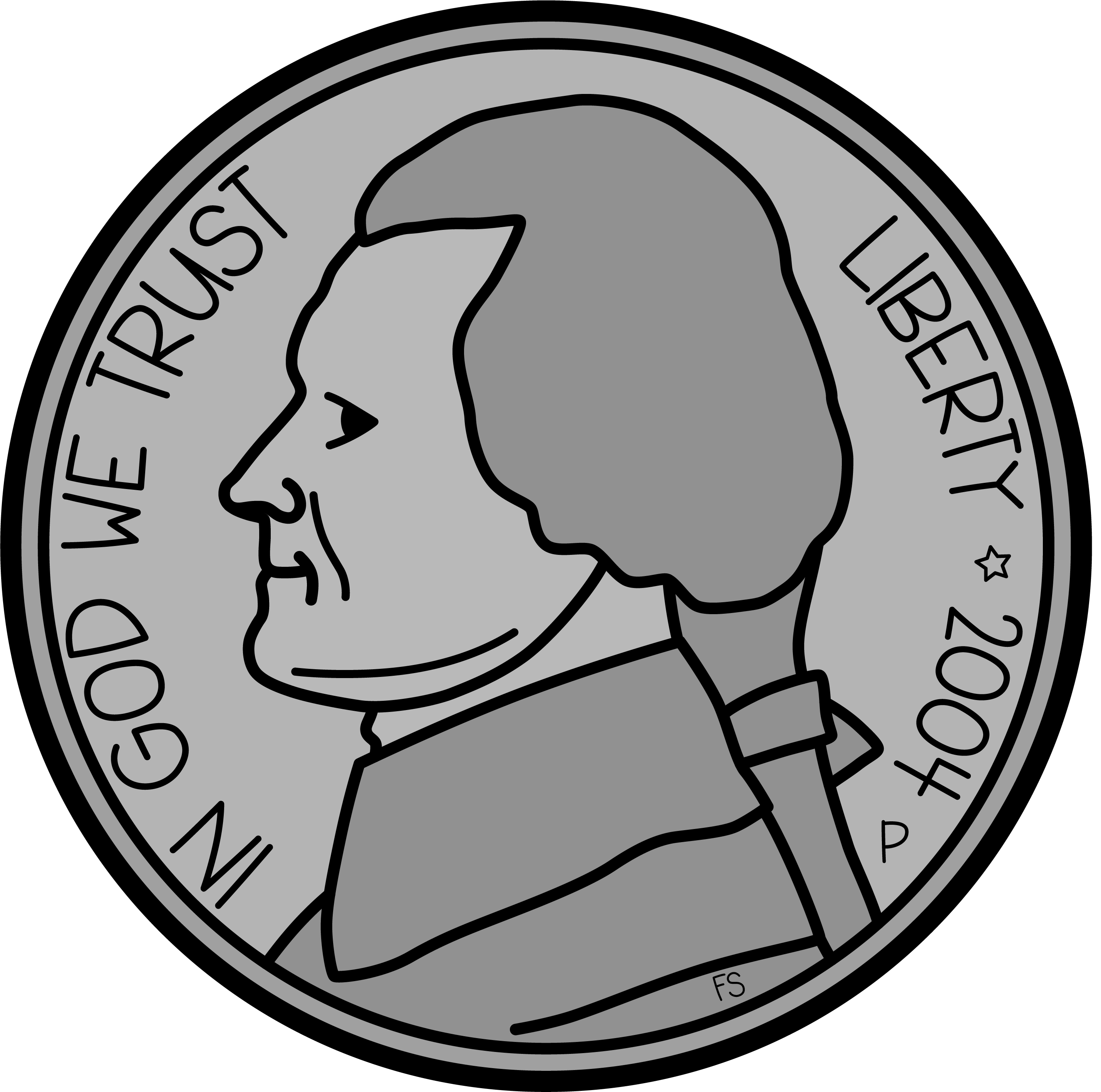 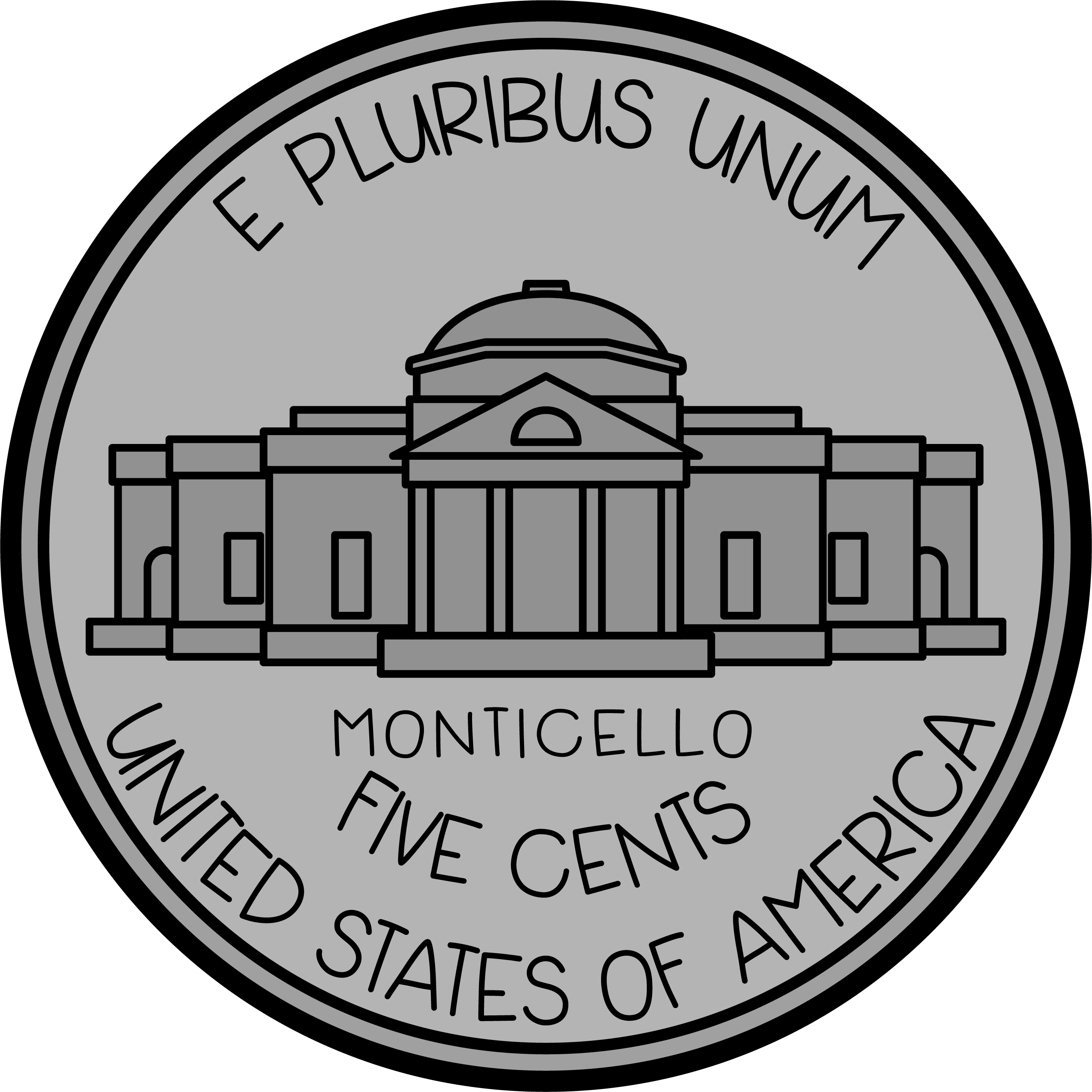 ?
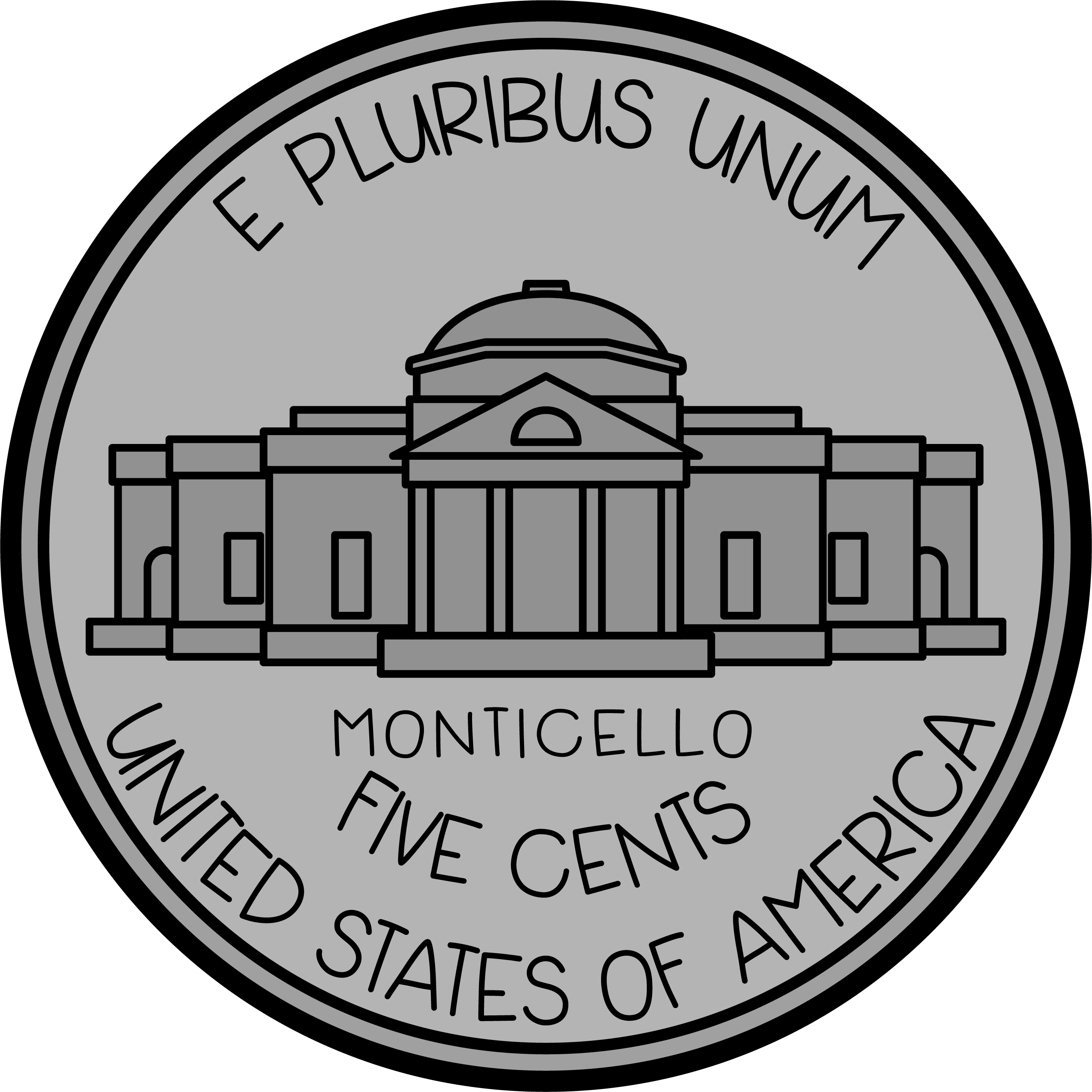 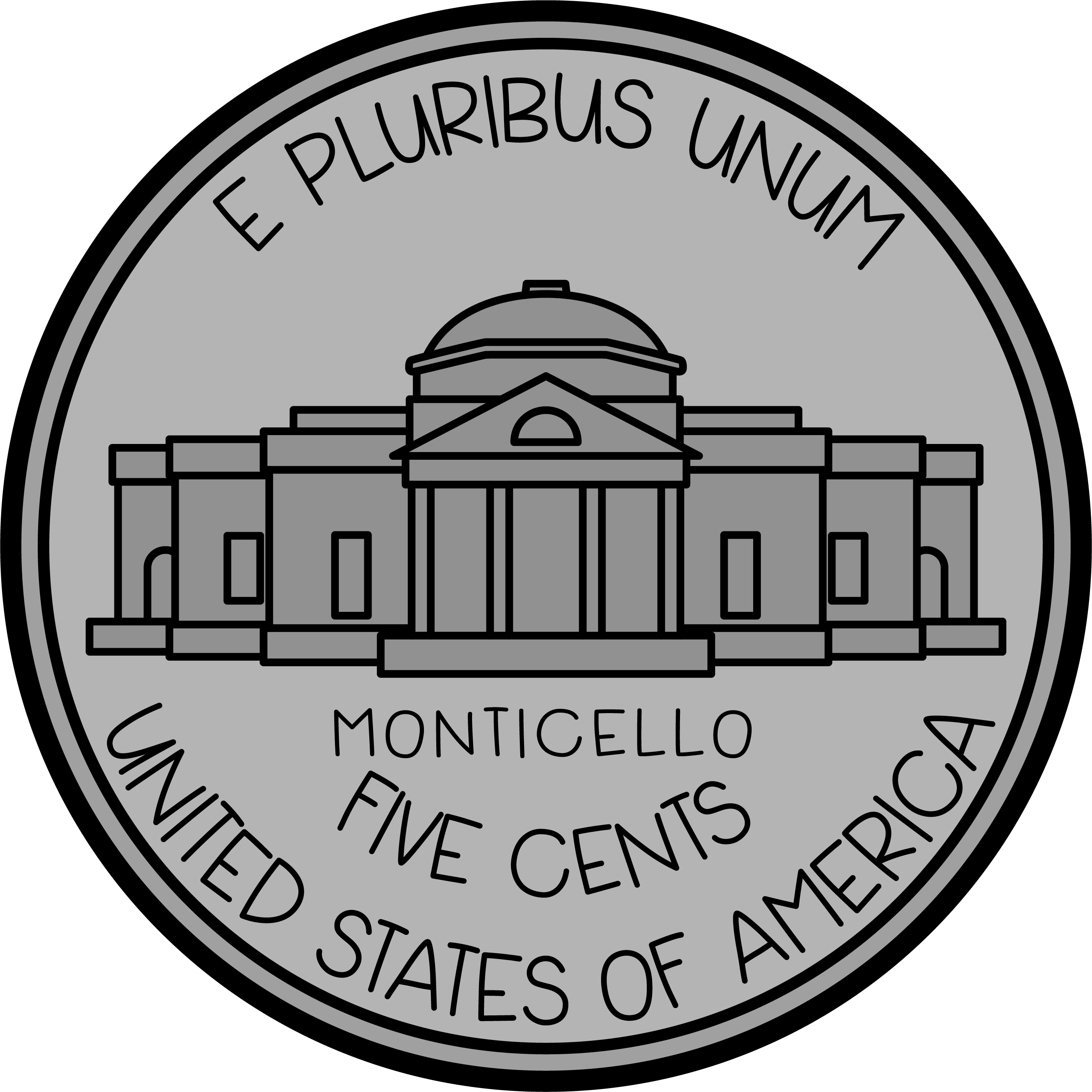 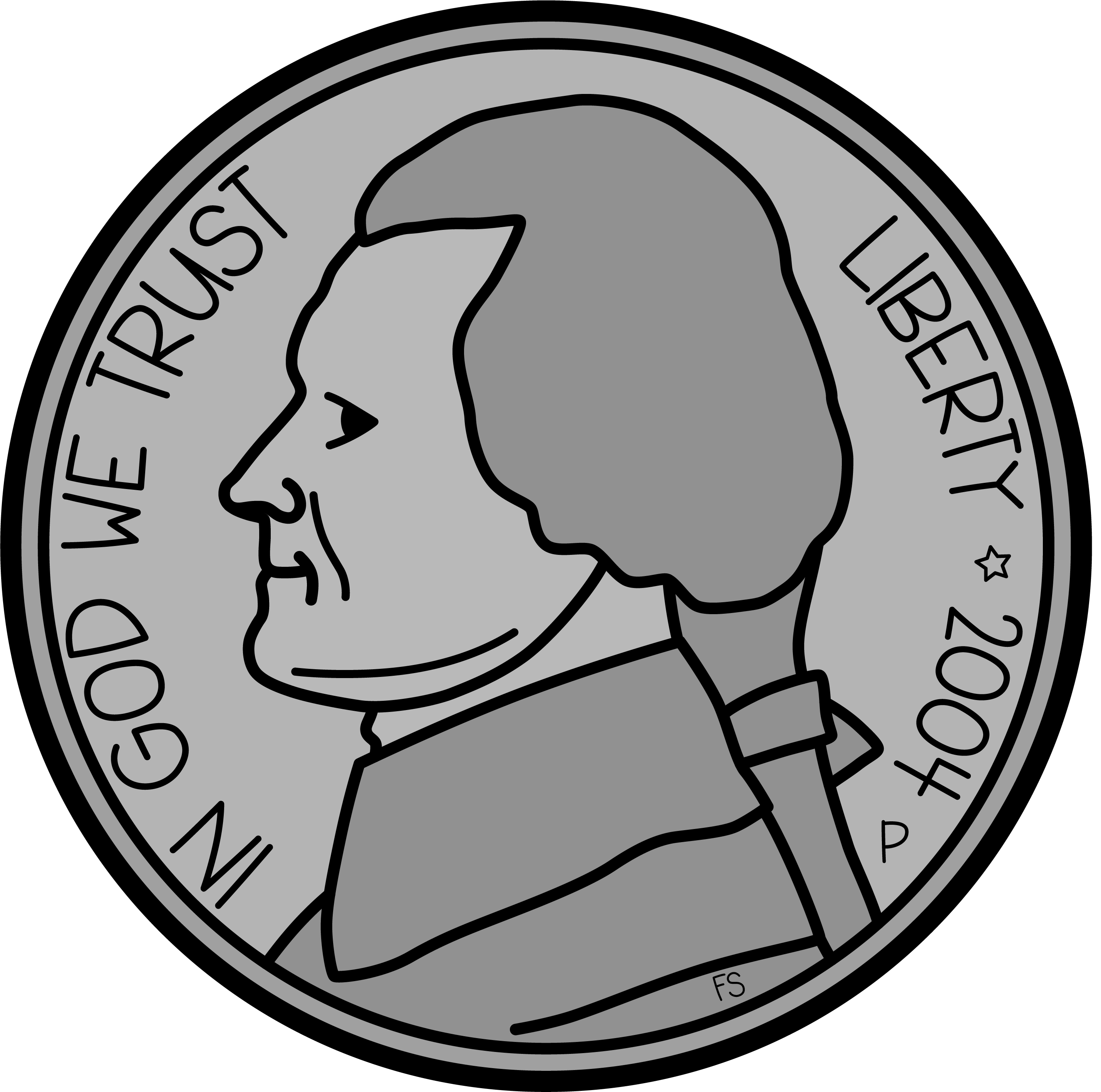 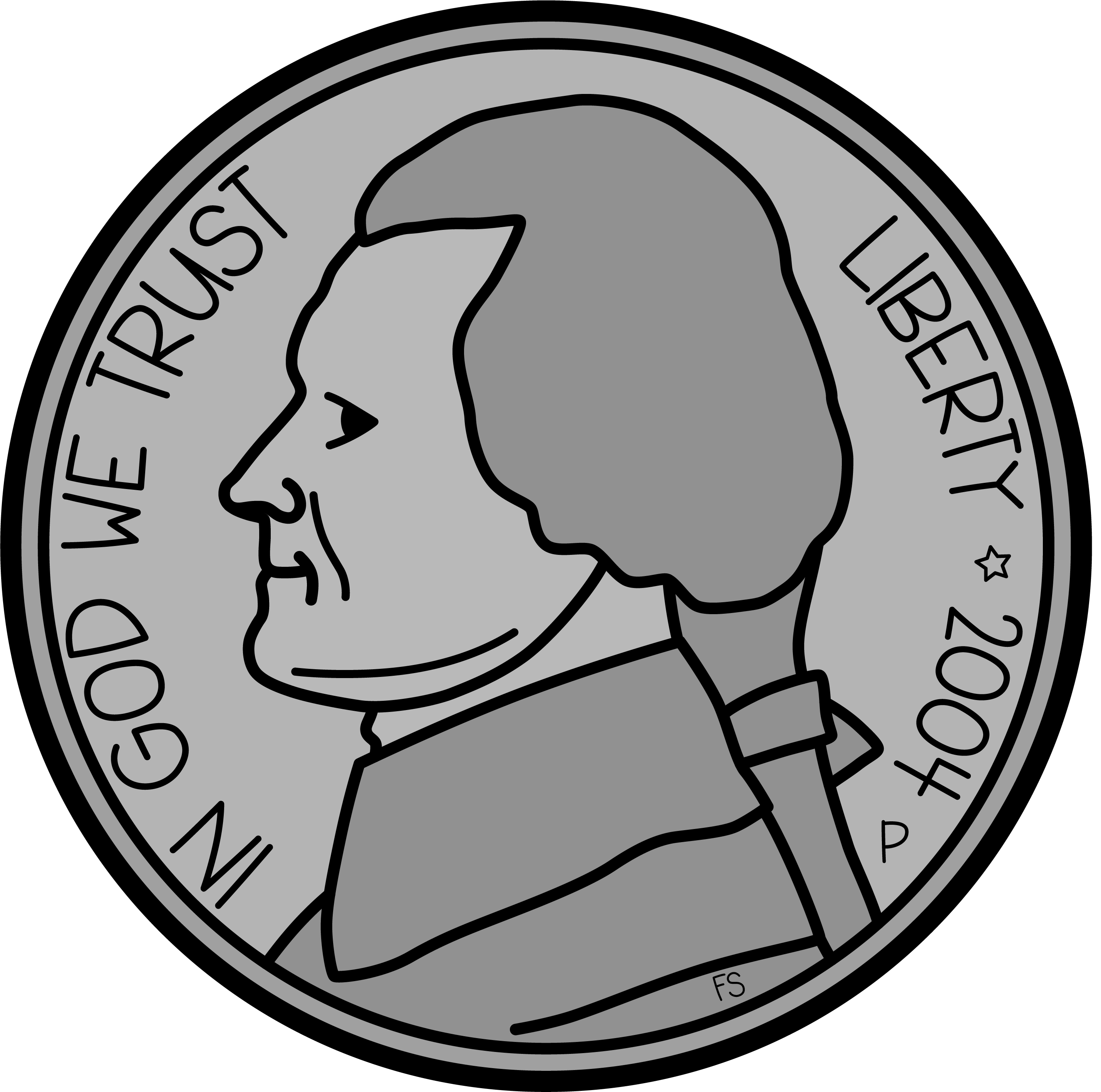 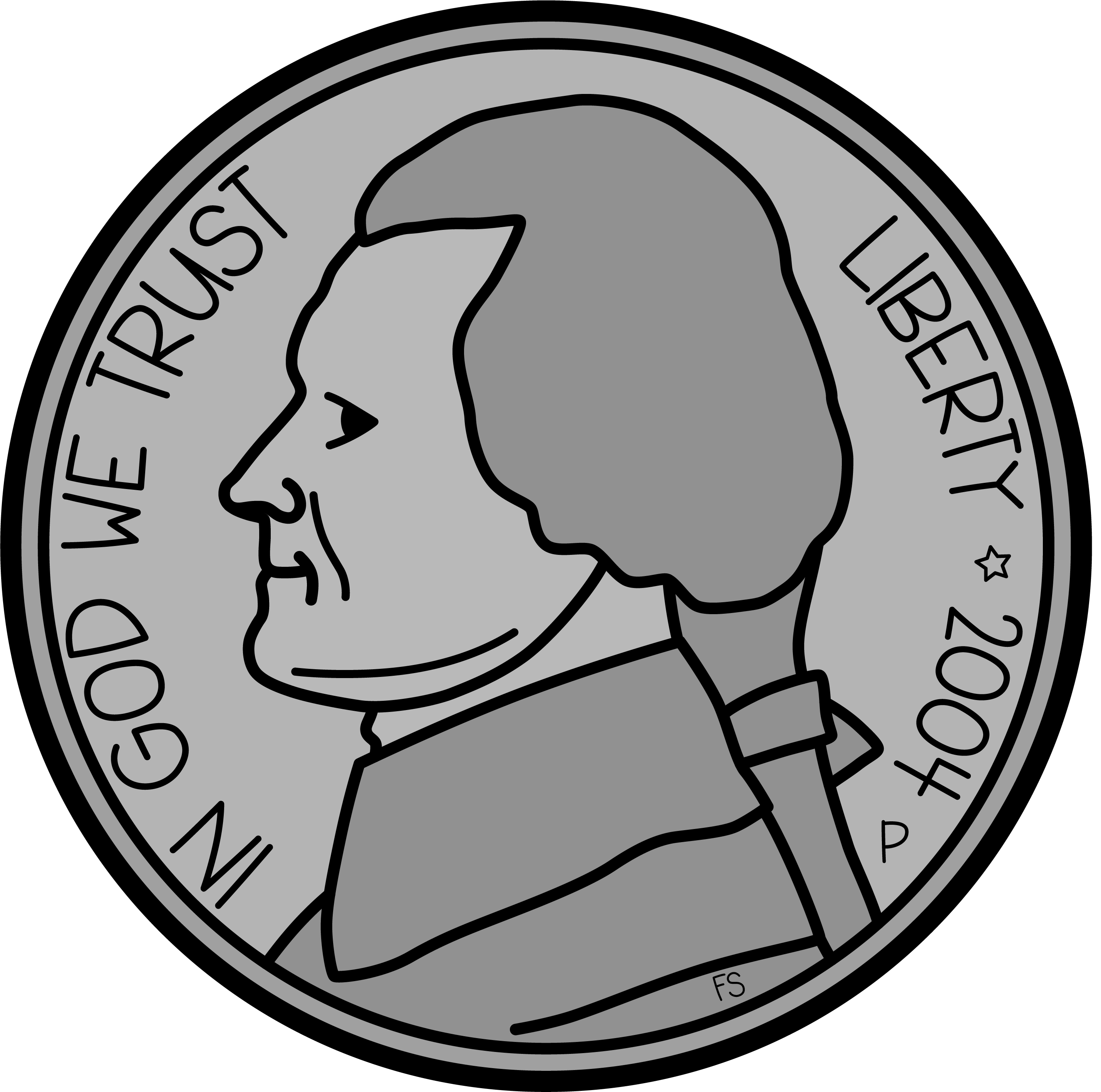 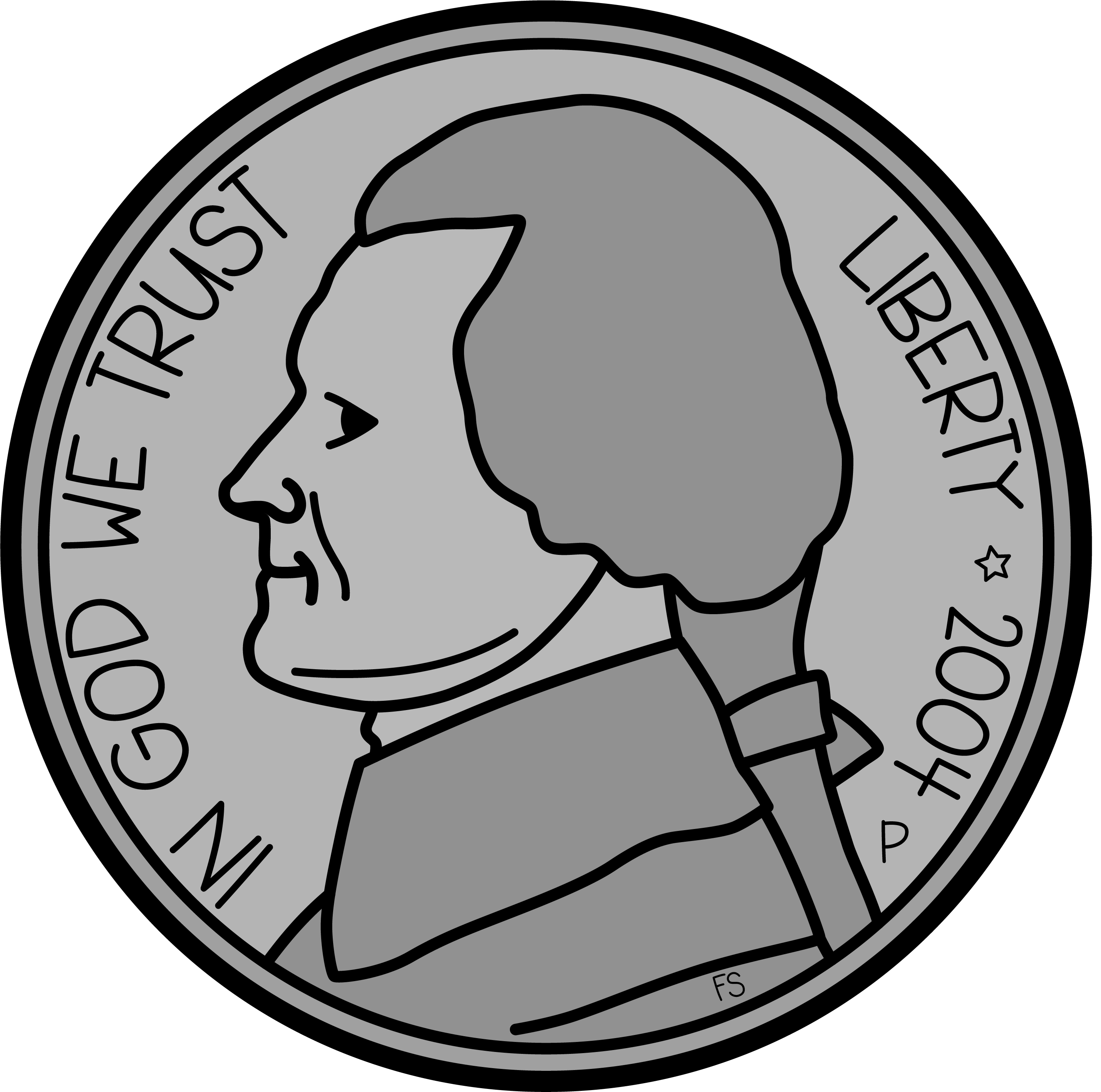 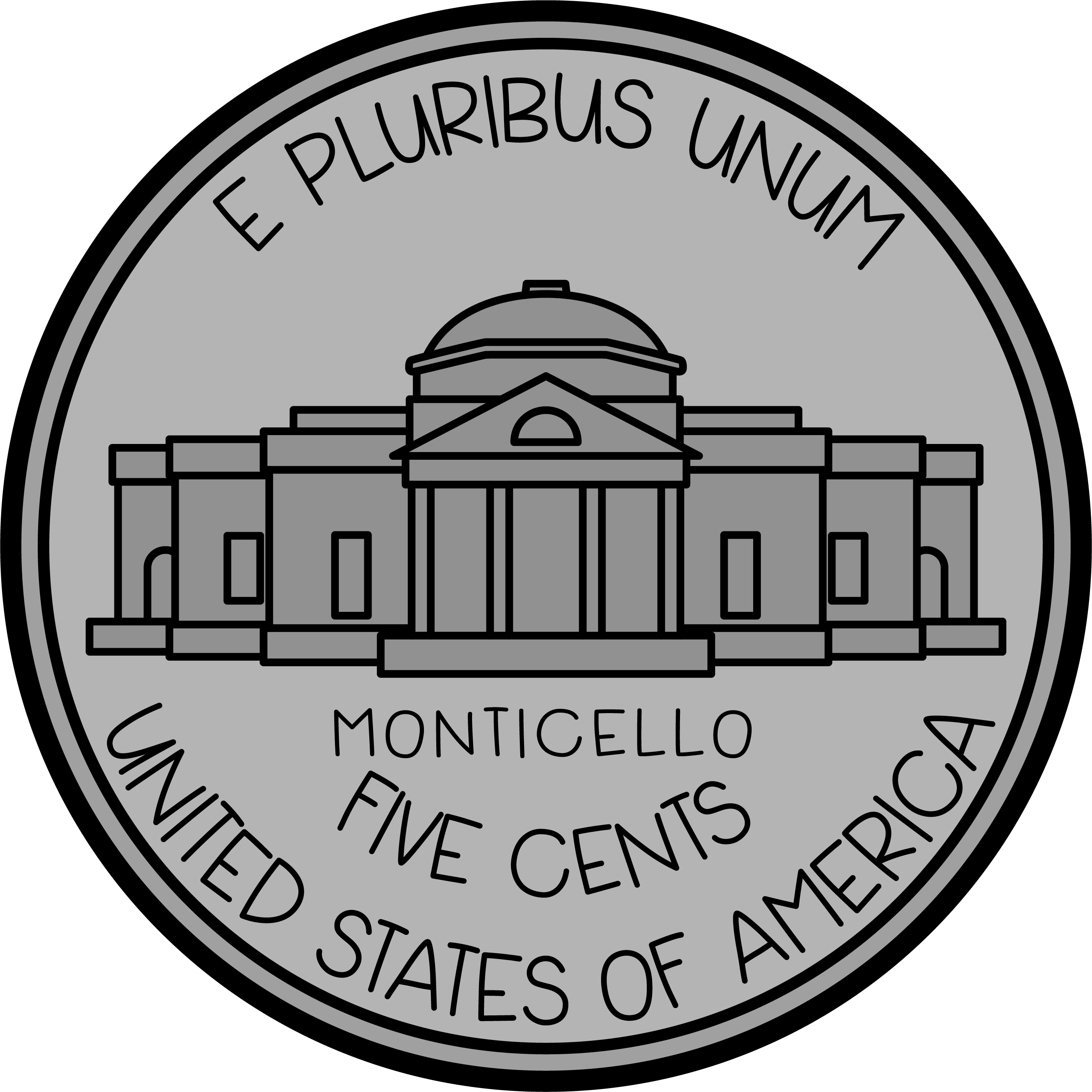 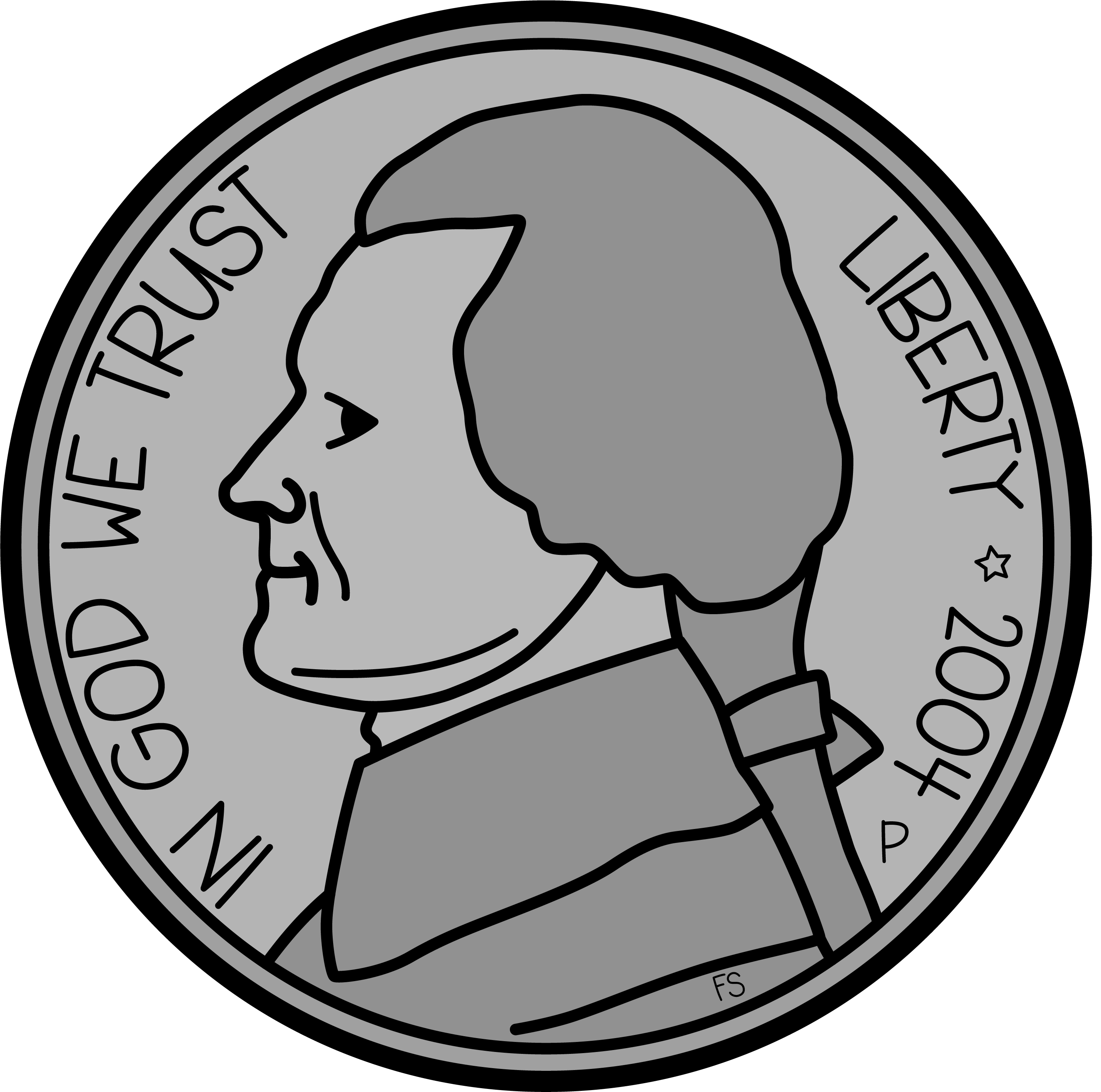 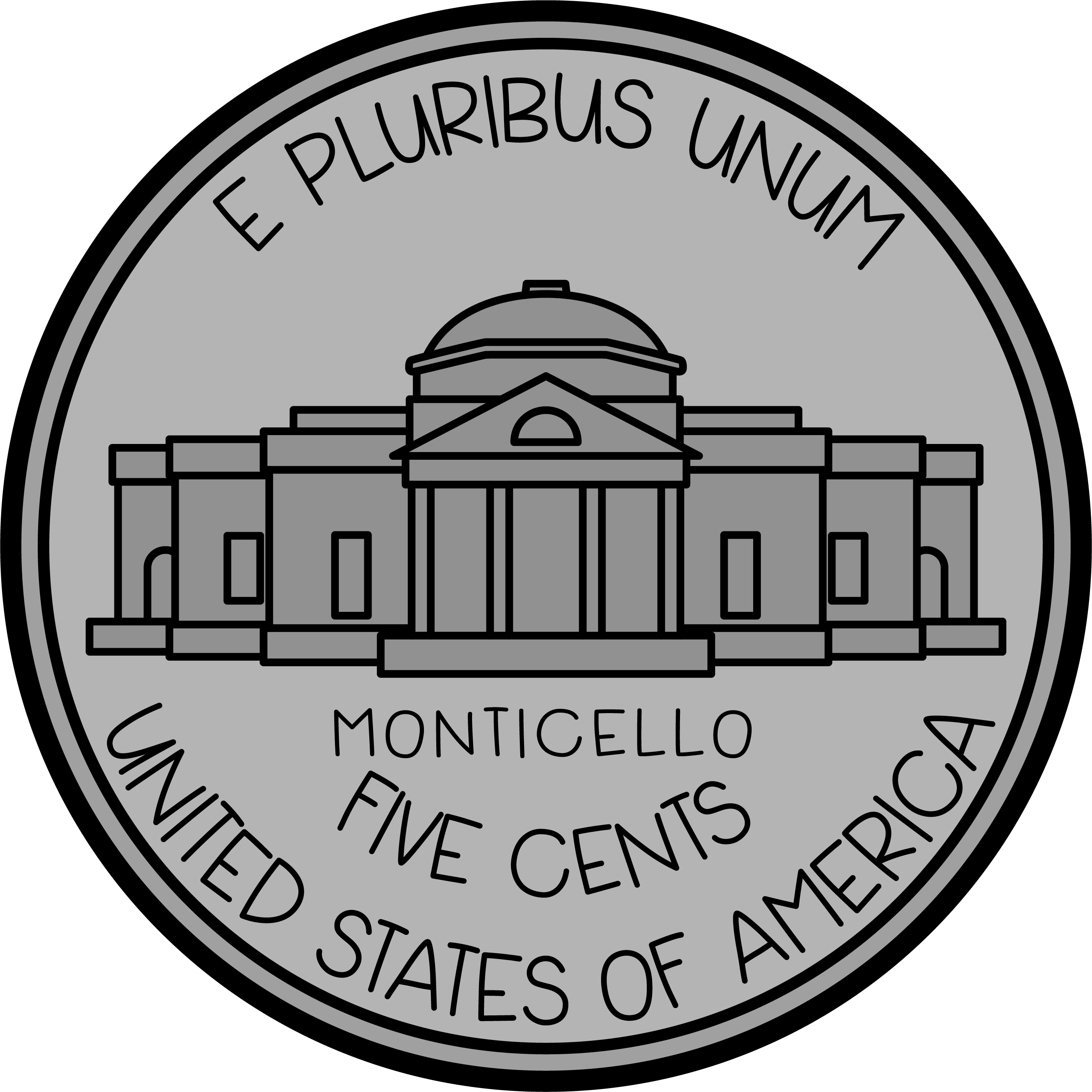 ?
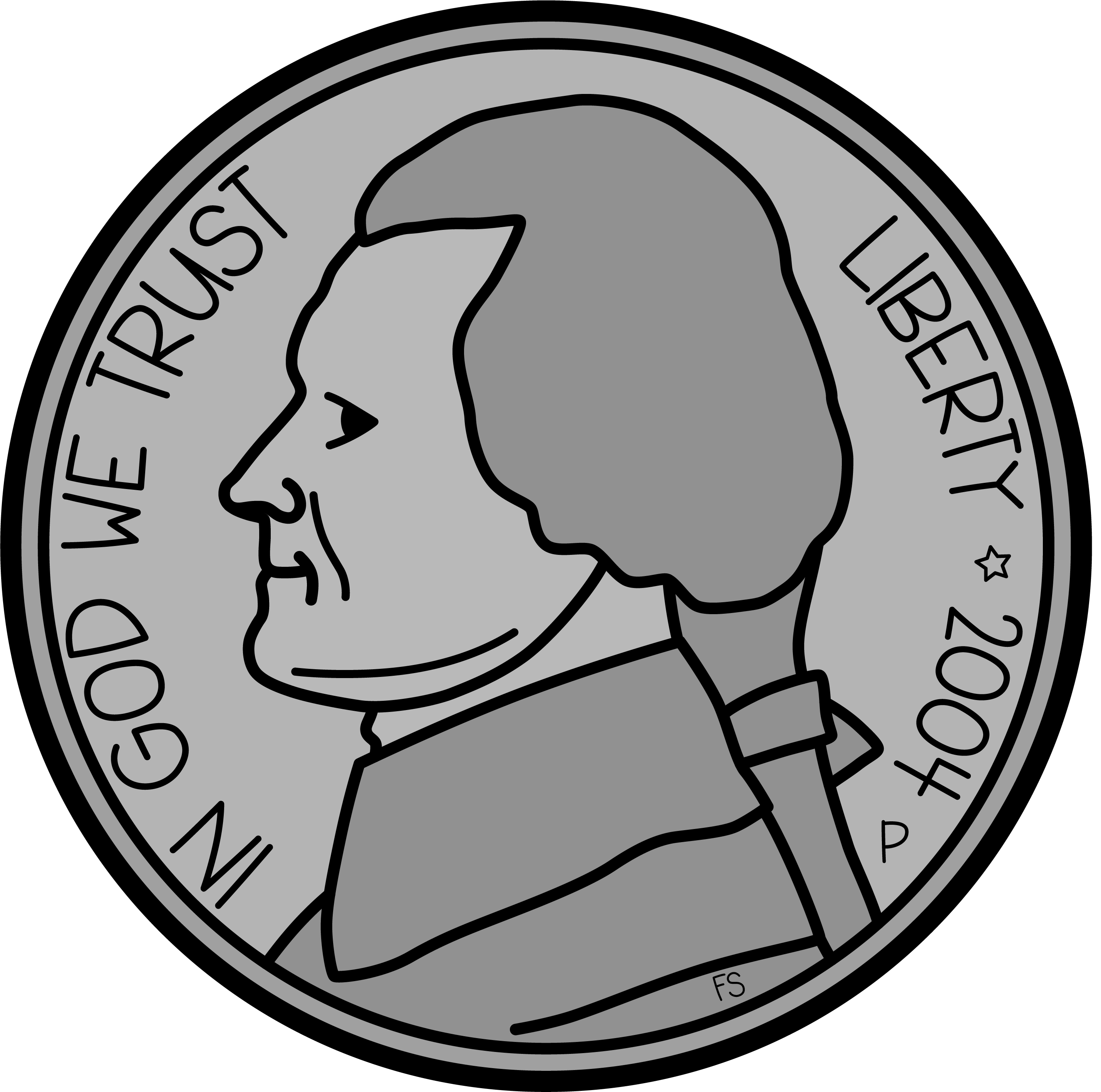 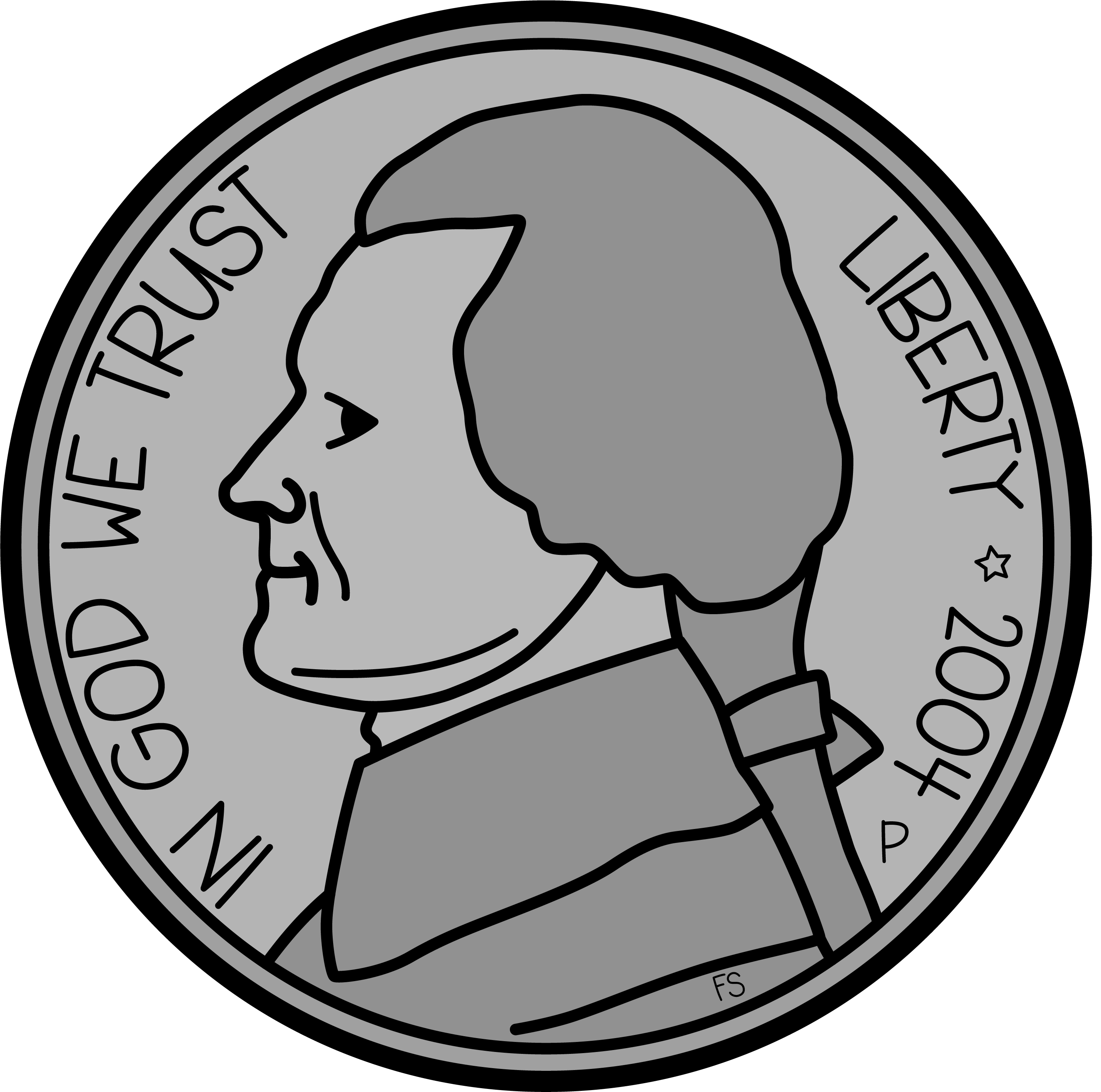 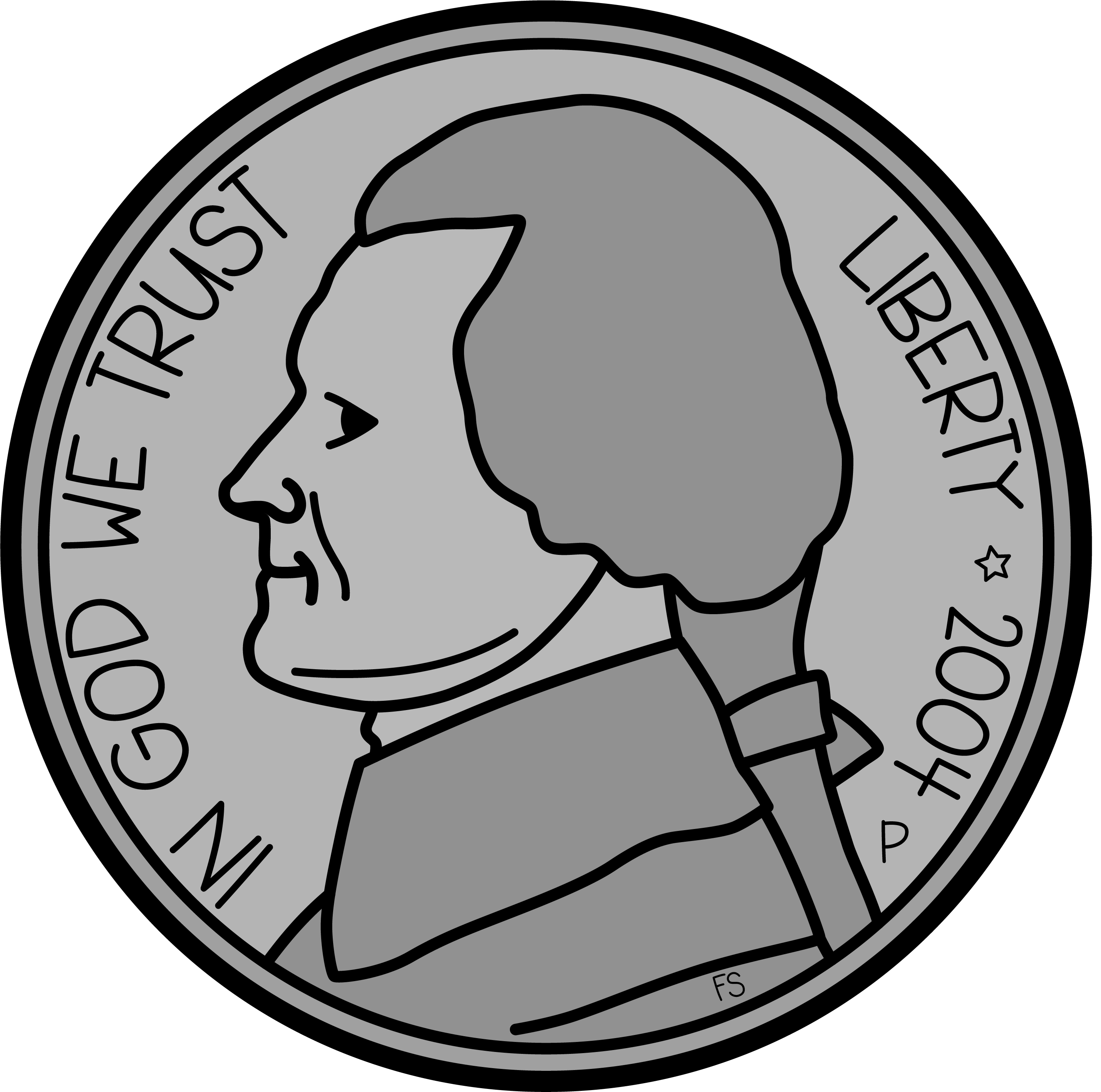 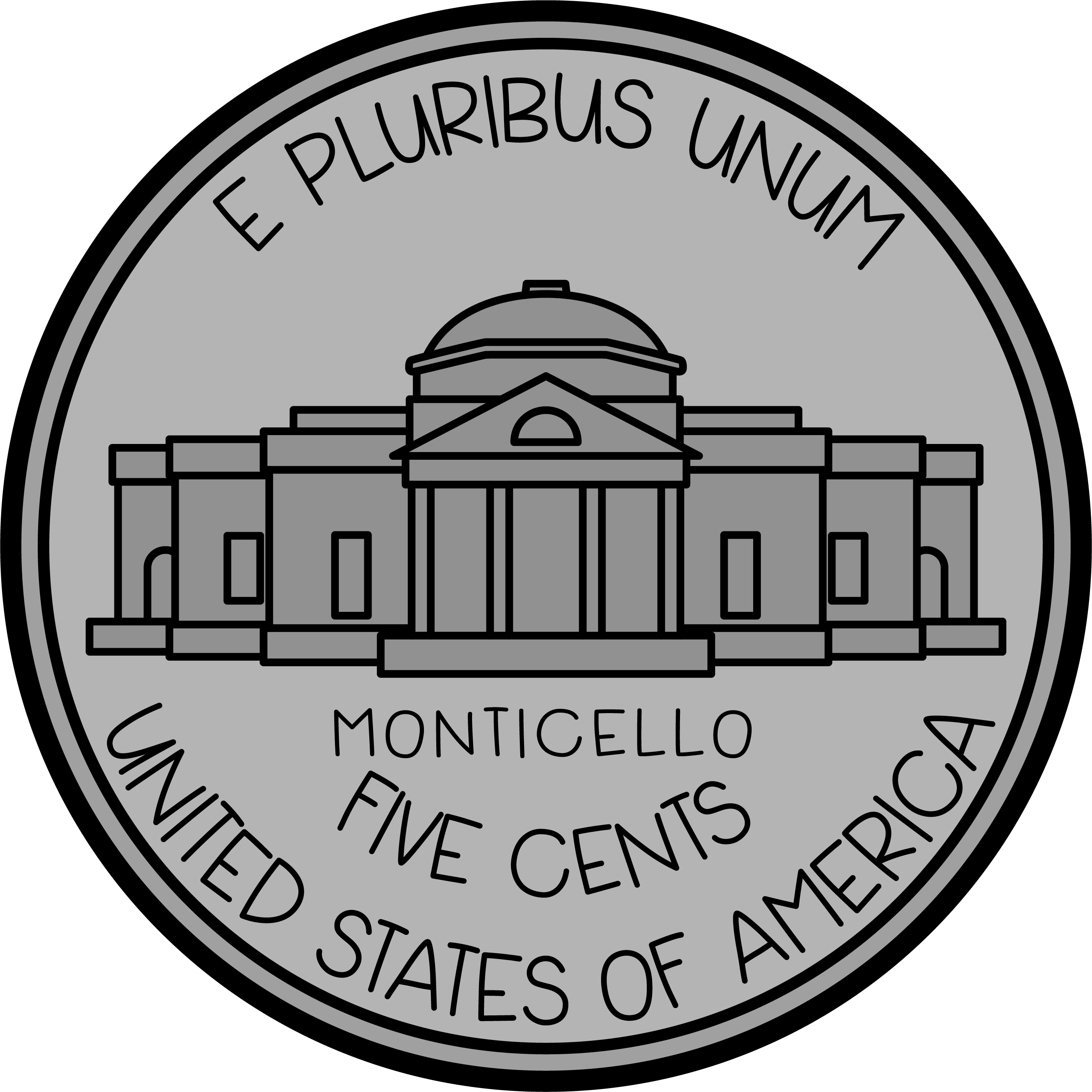 ?
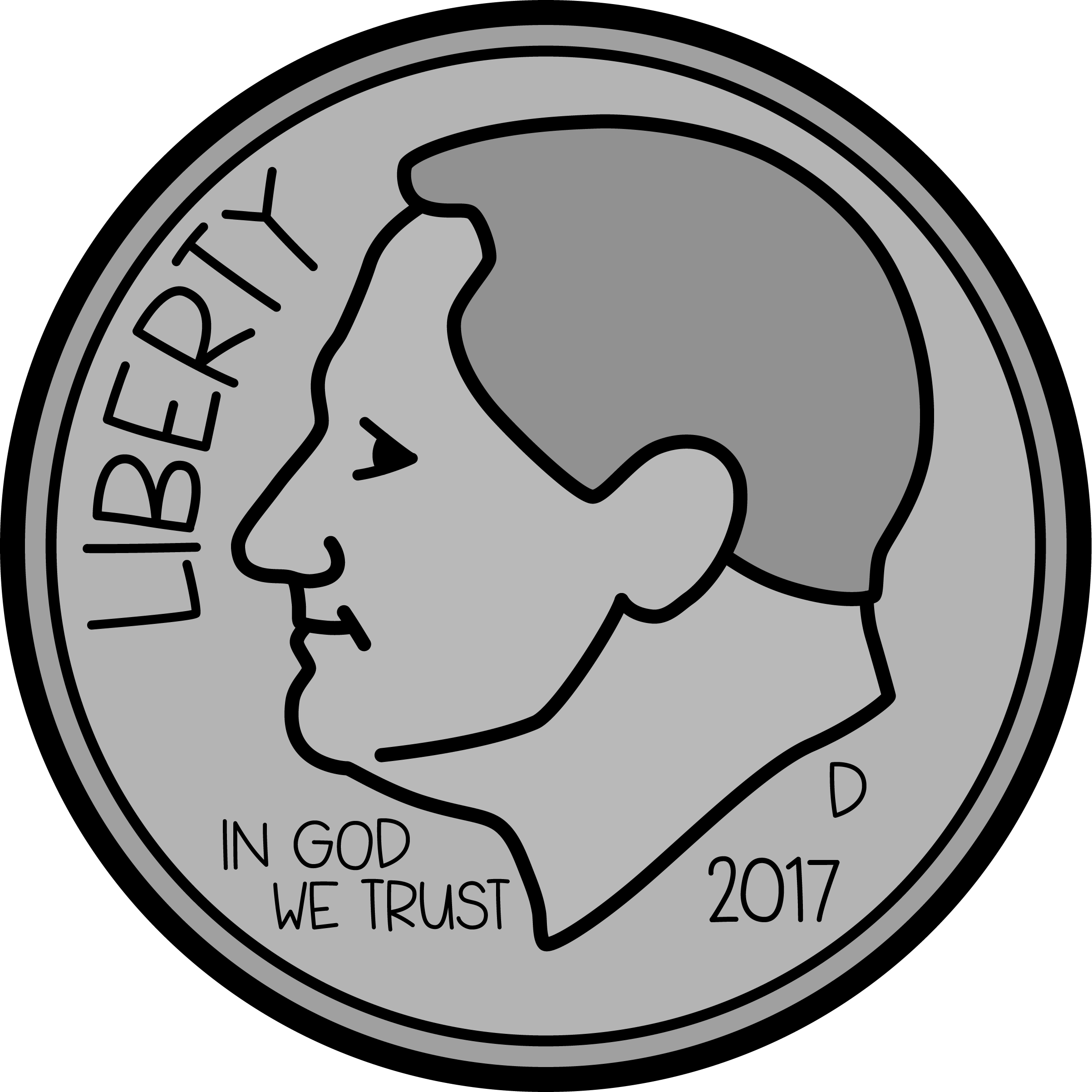 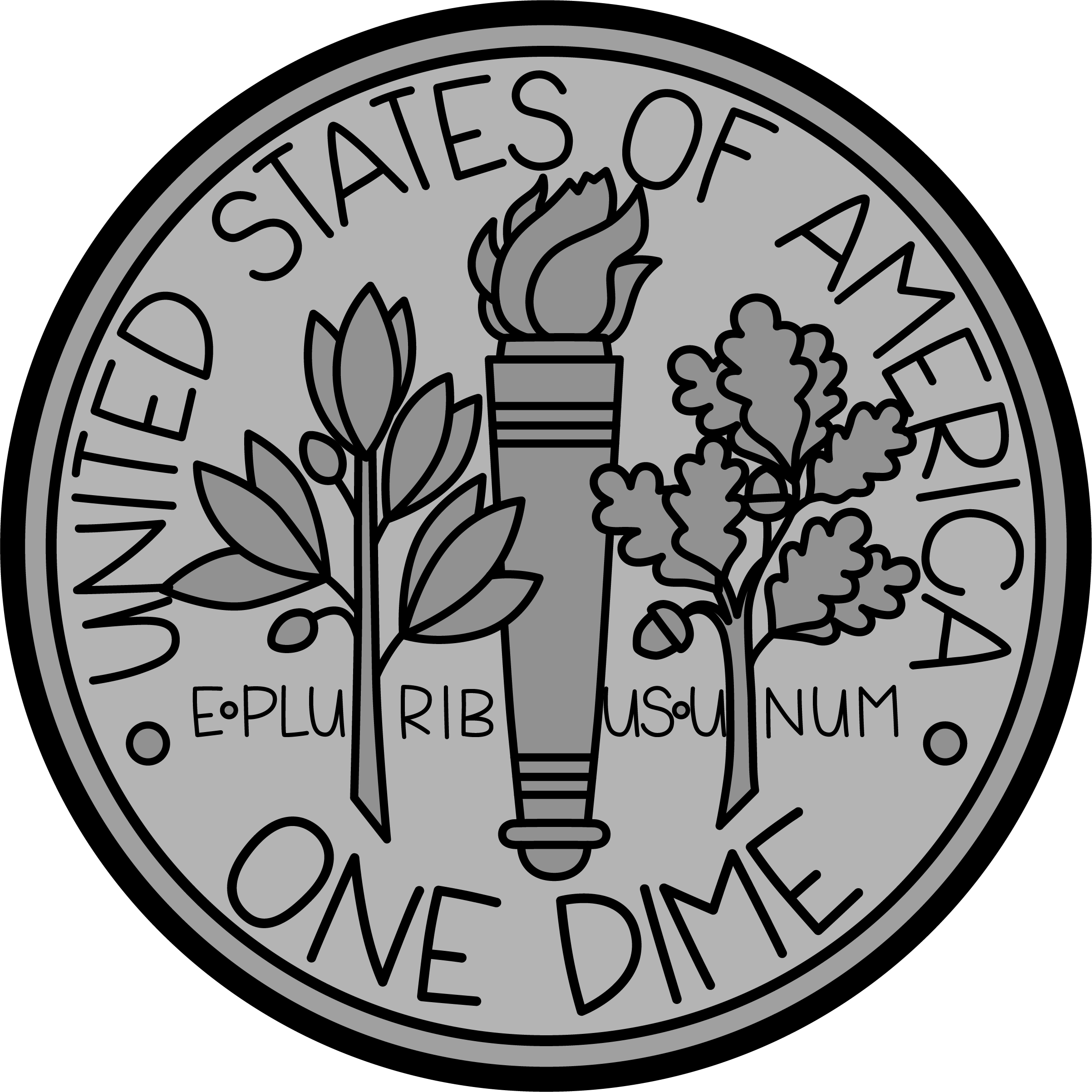 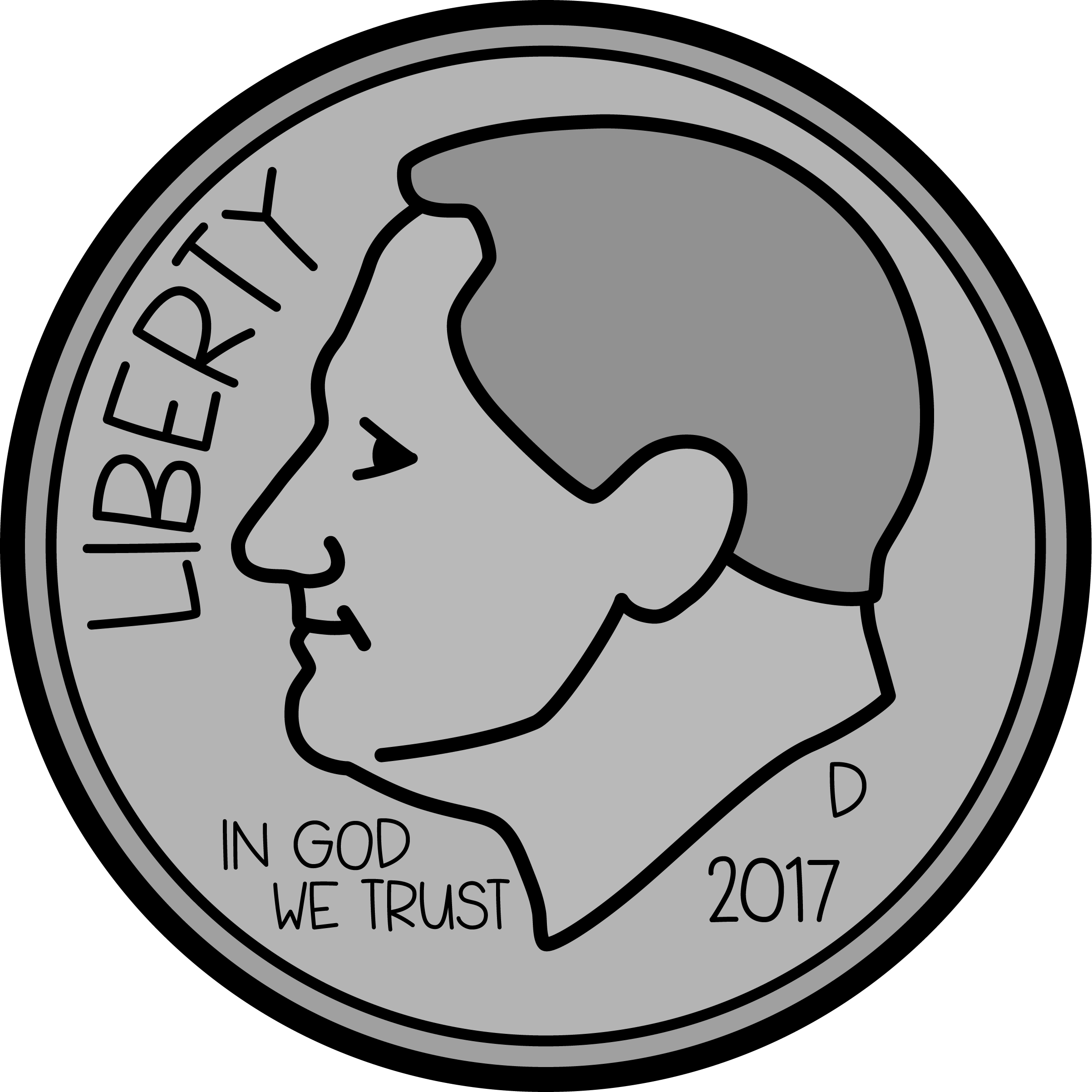 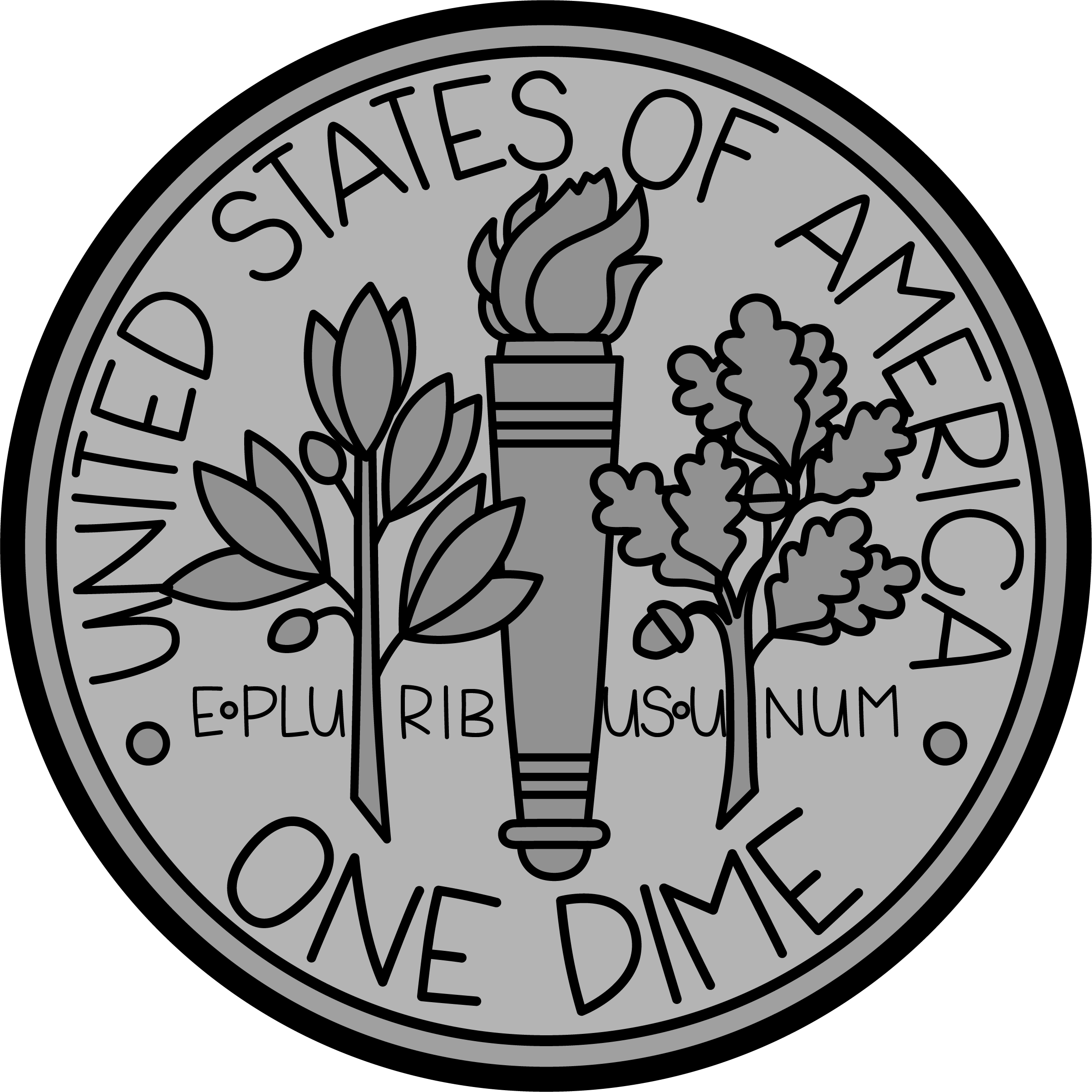 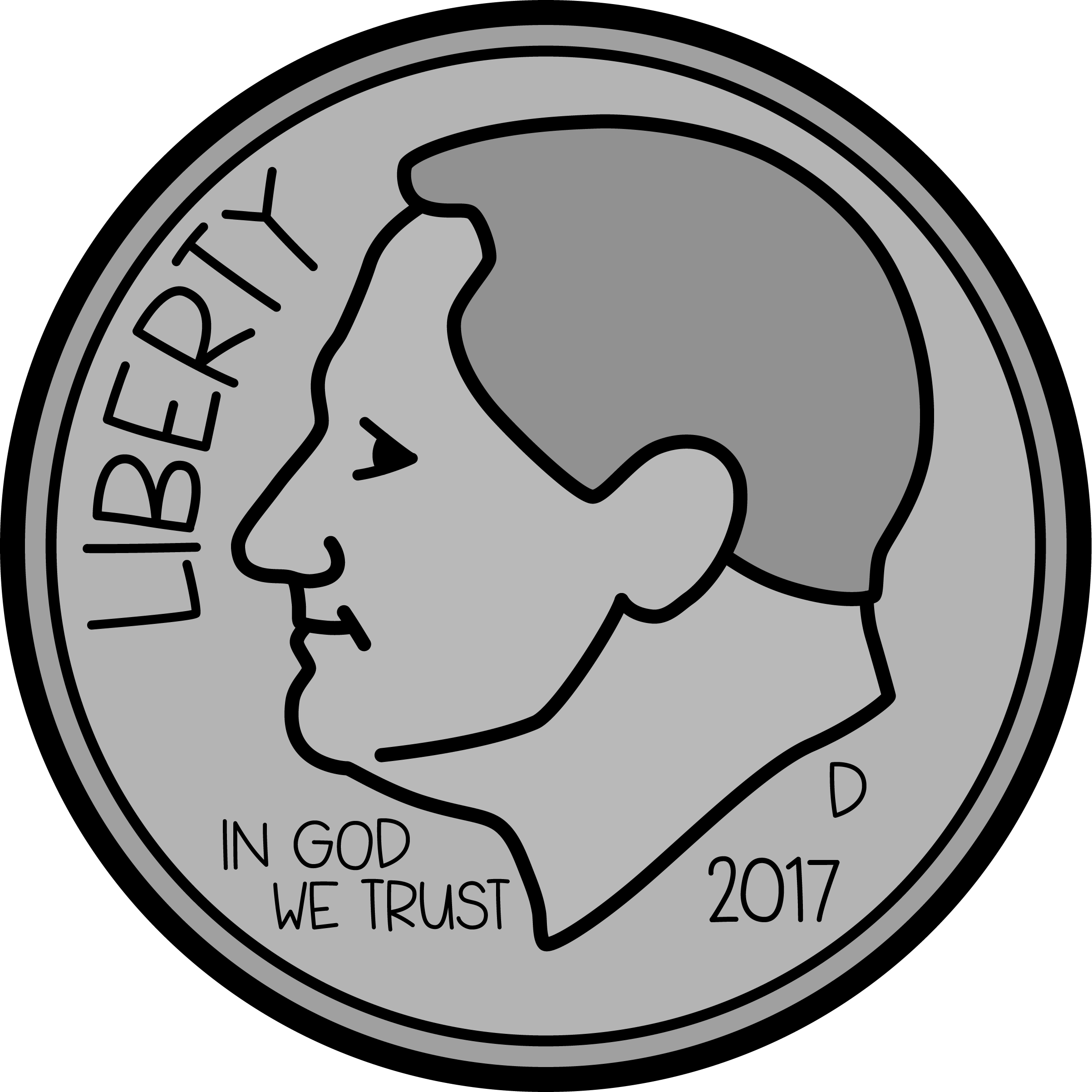 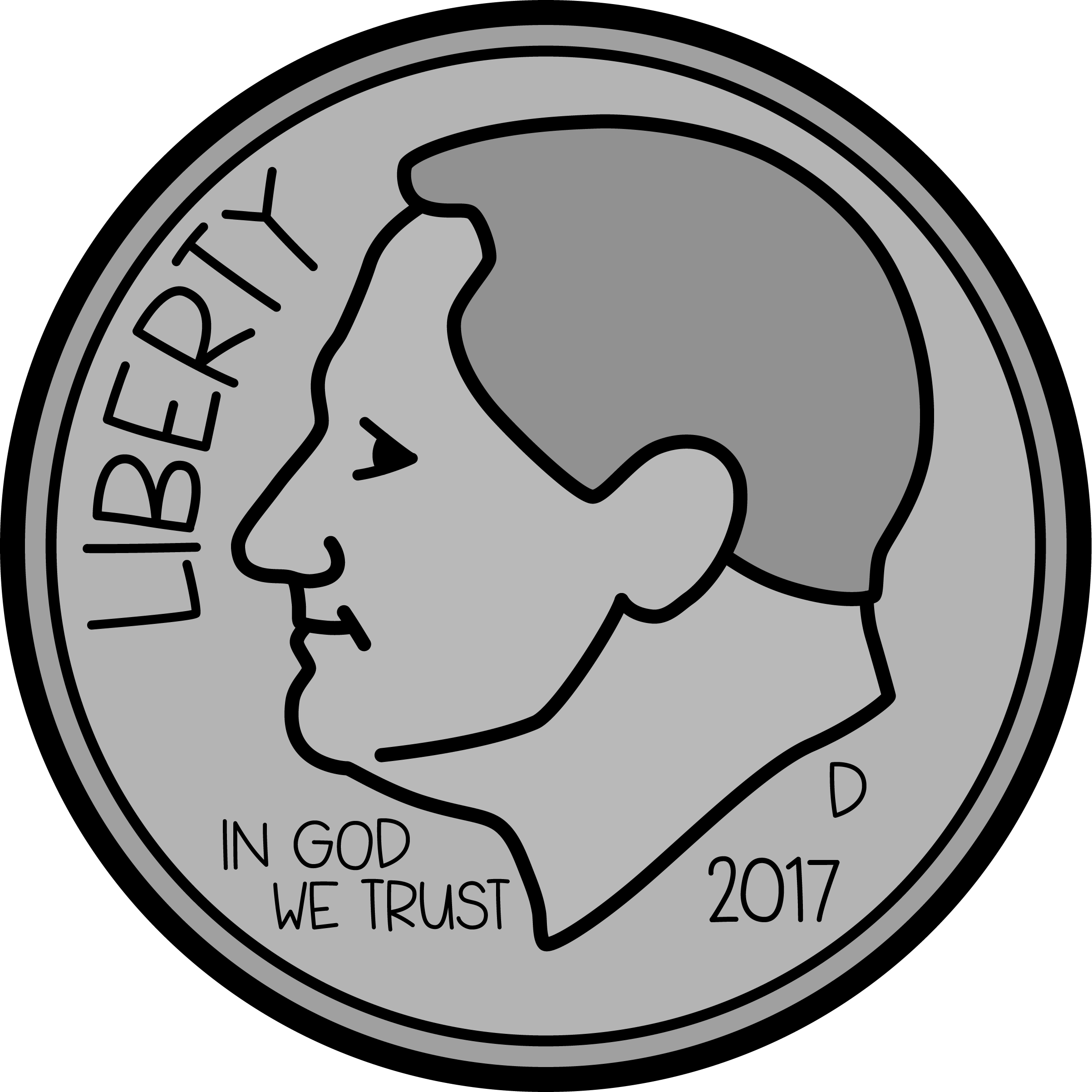 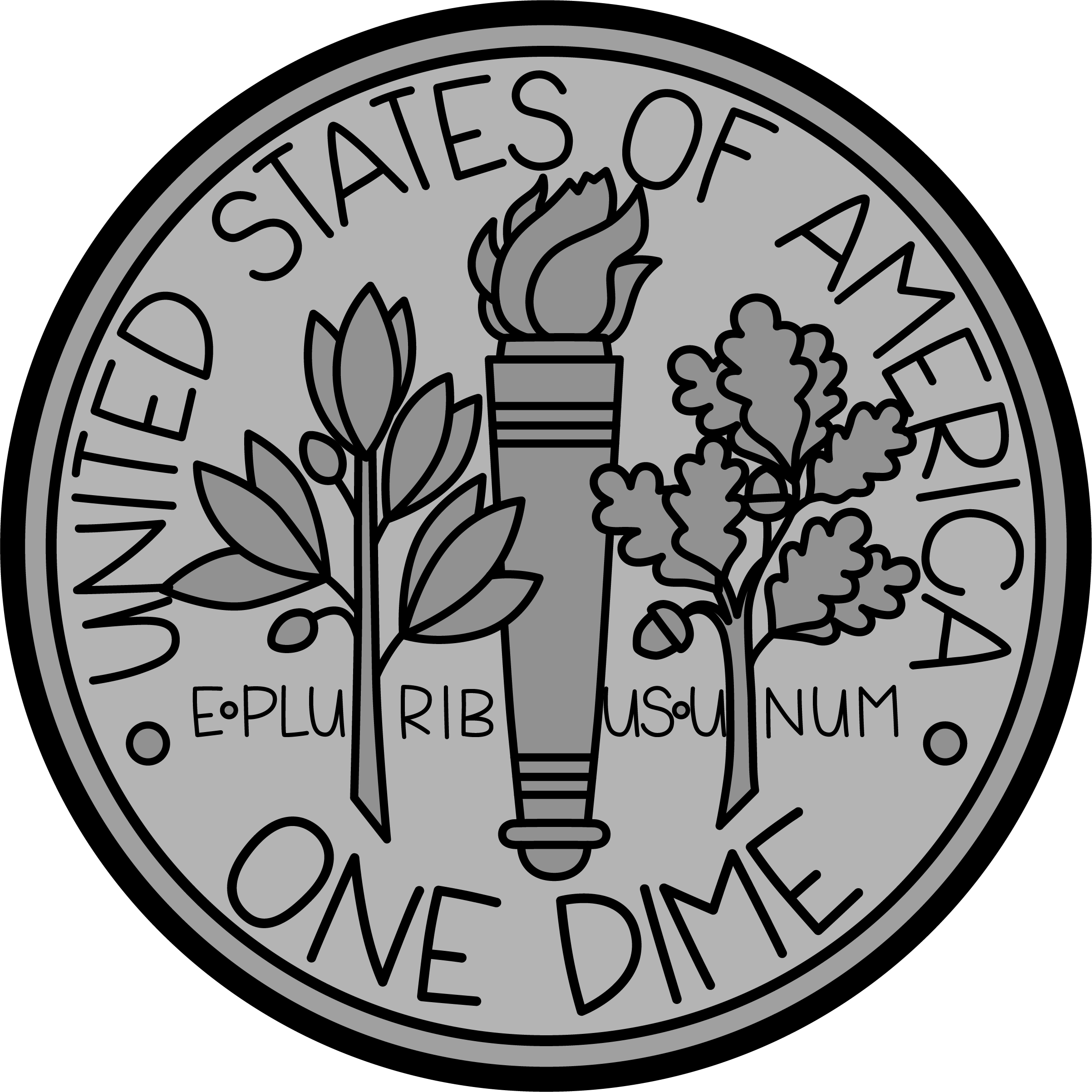 ?
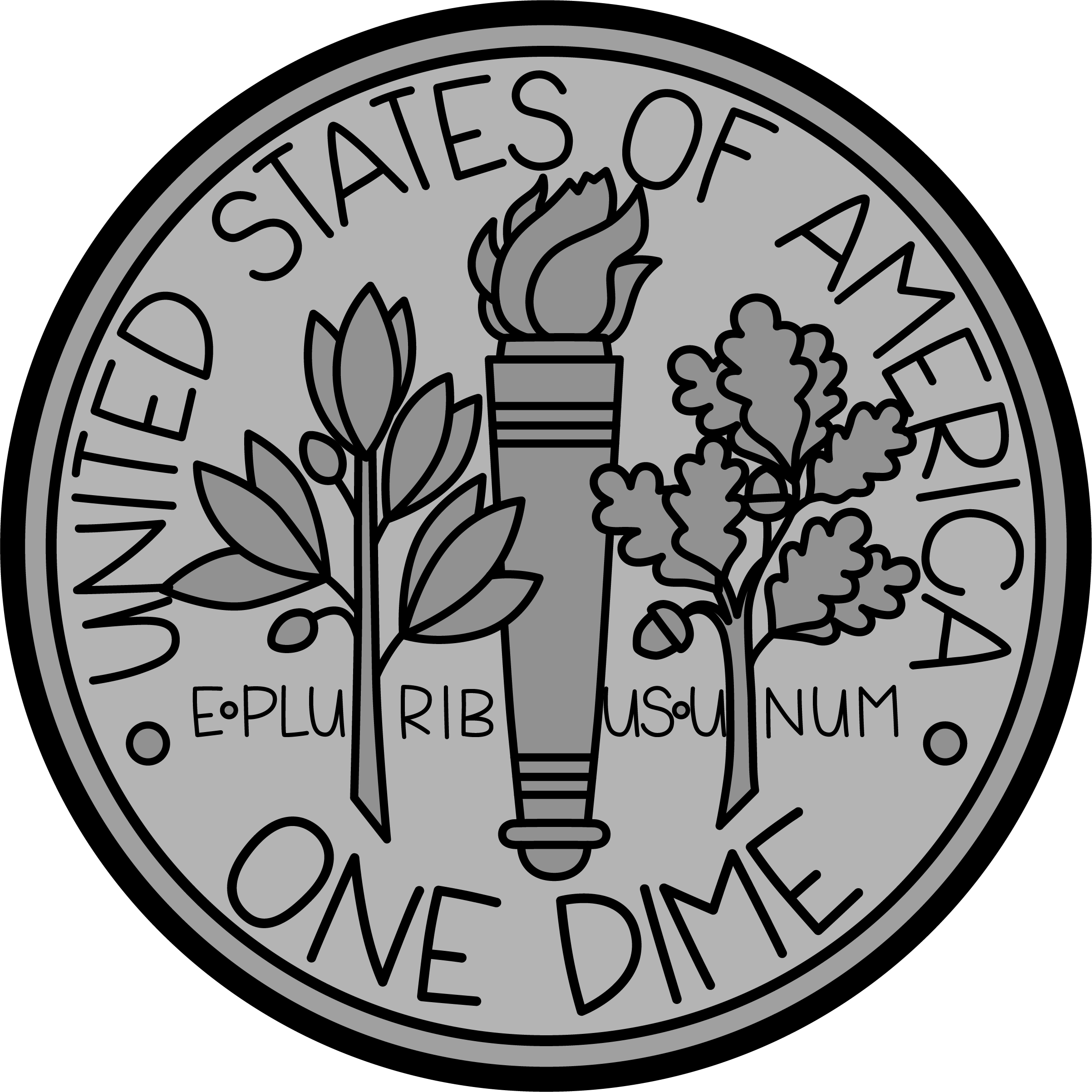 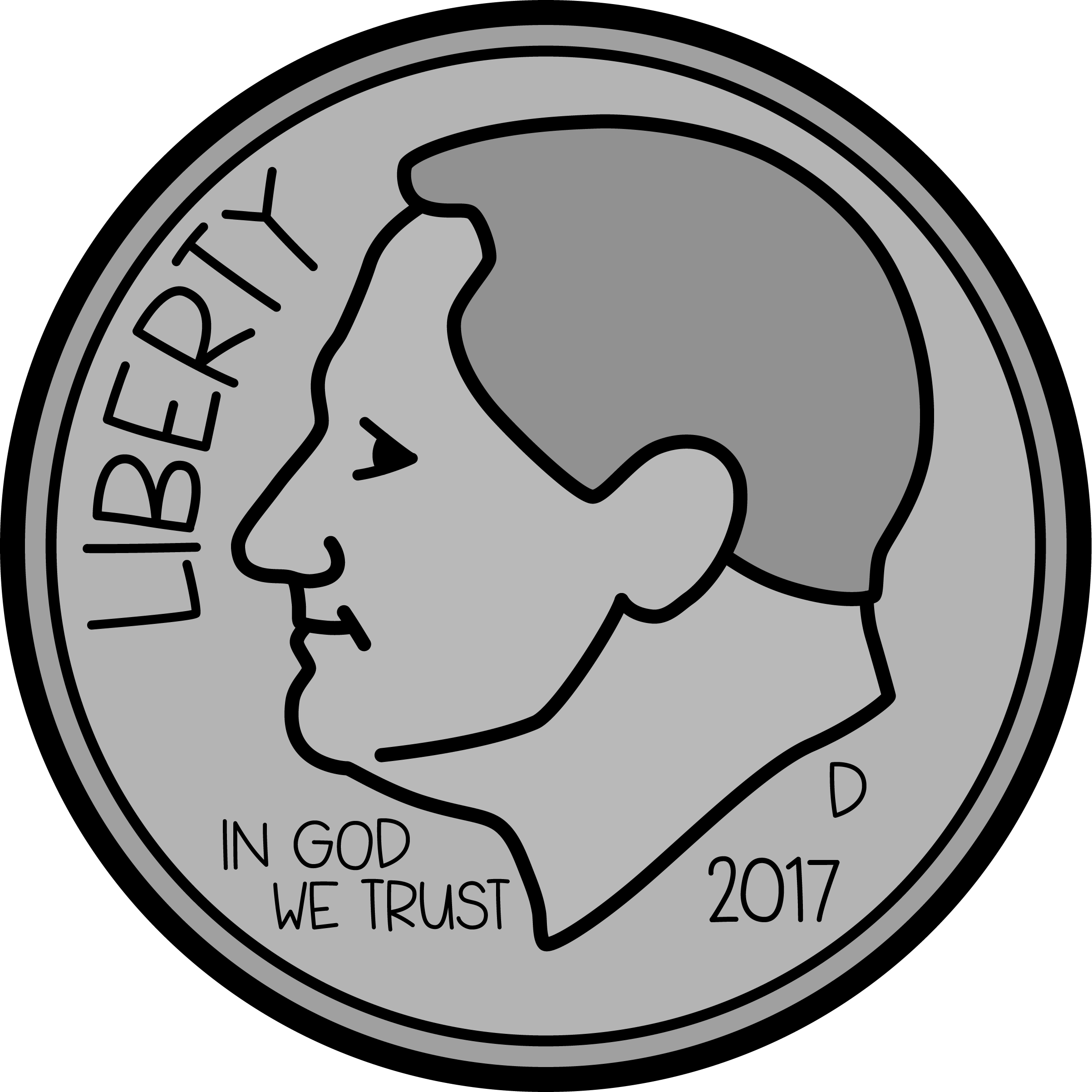 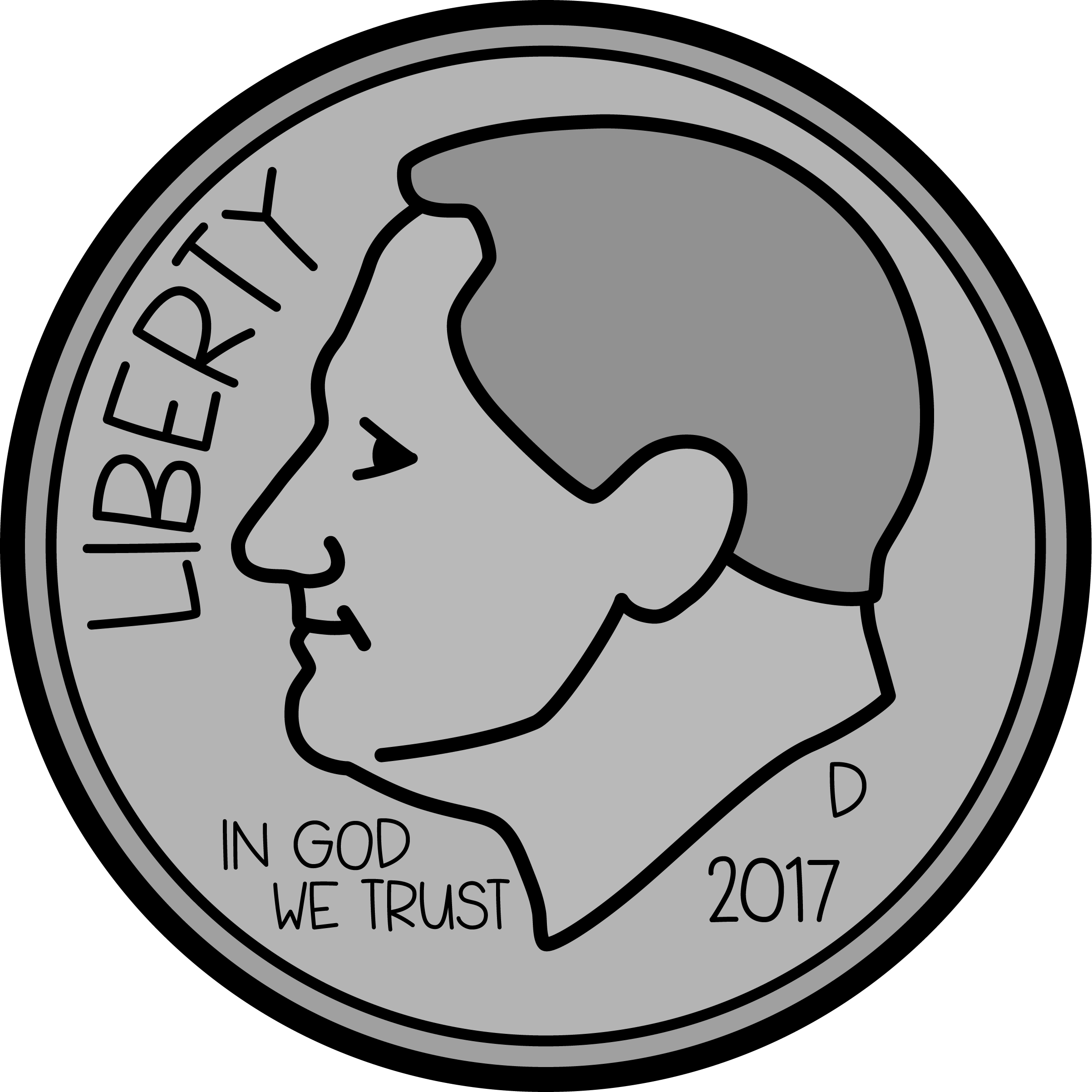 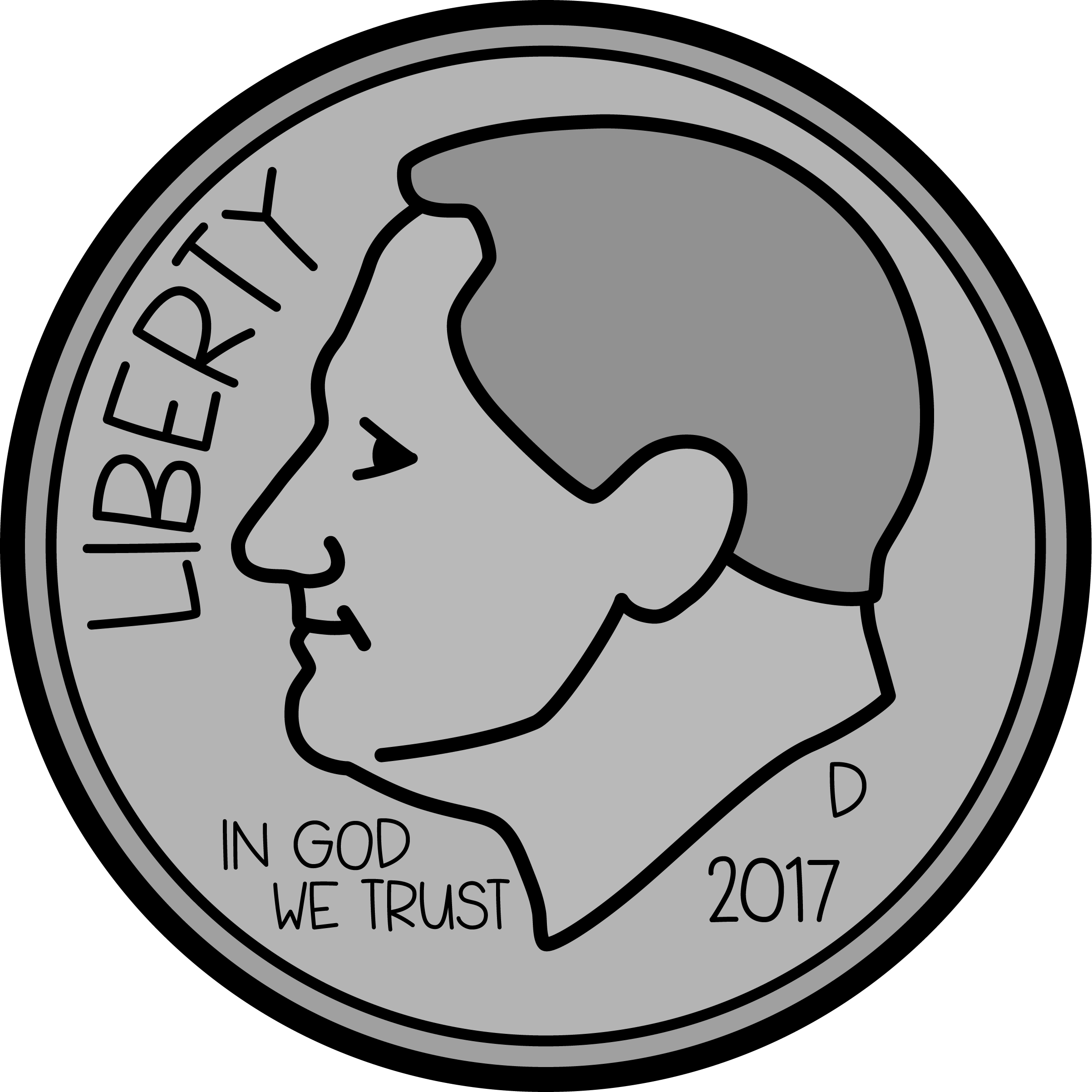 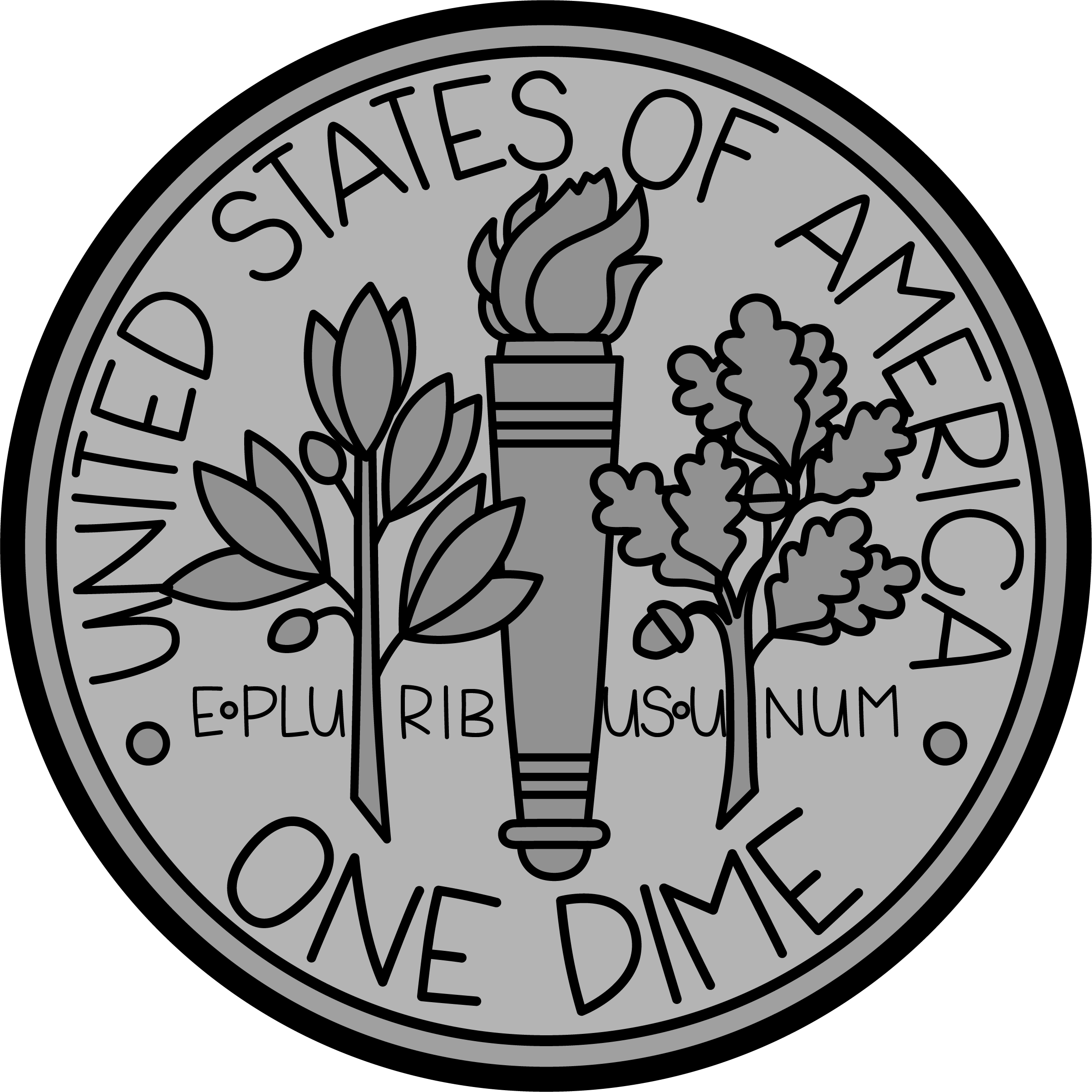 ?
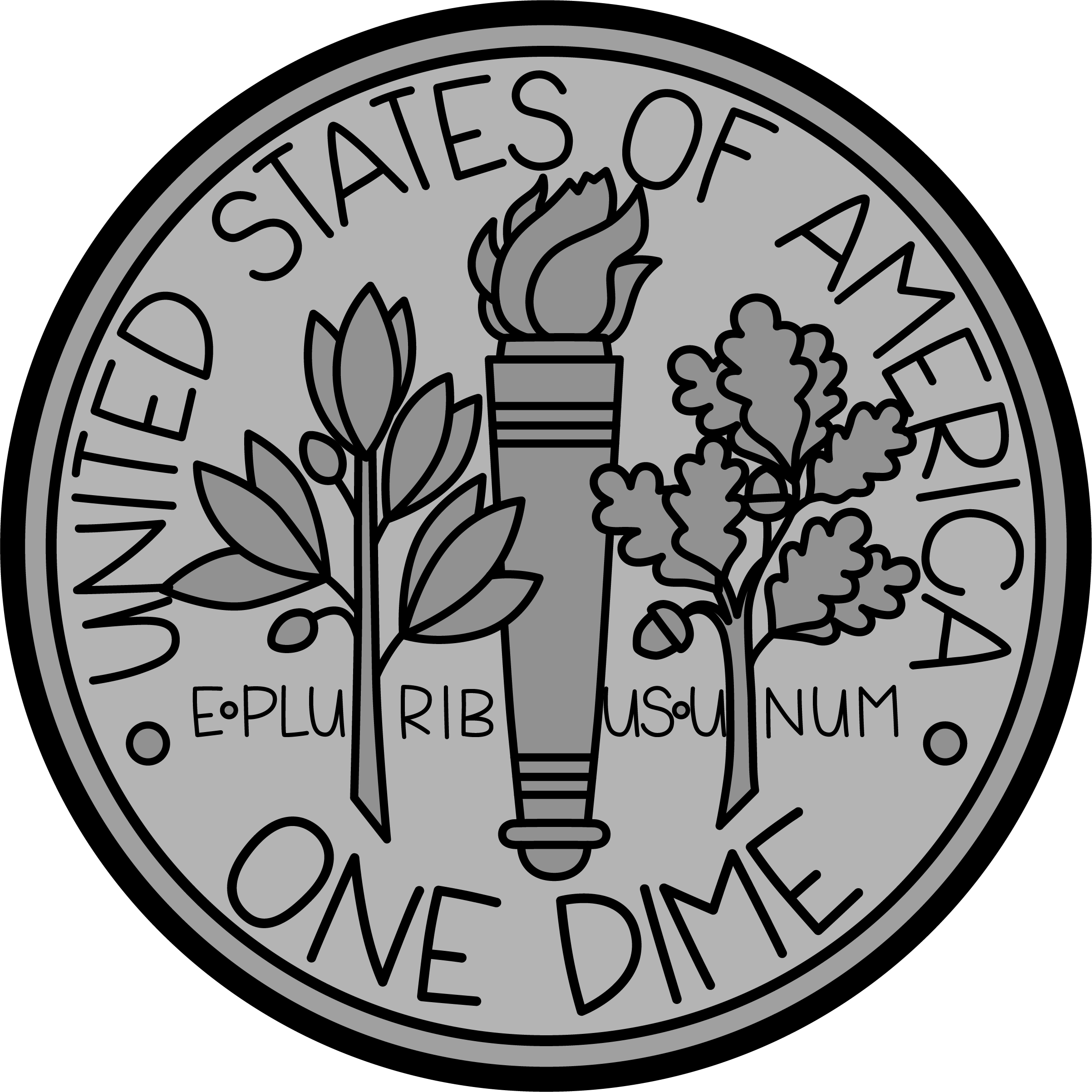 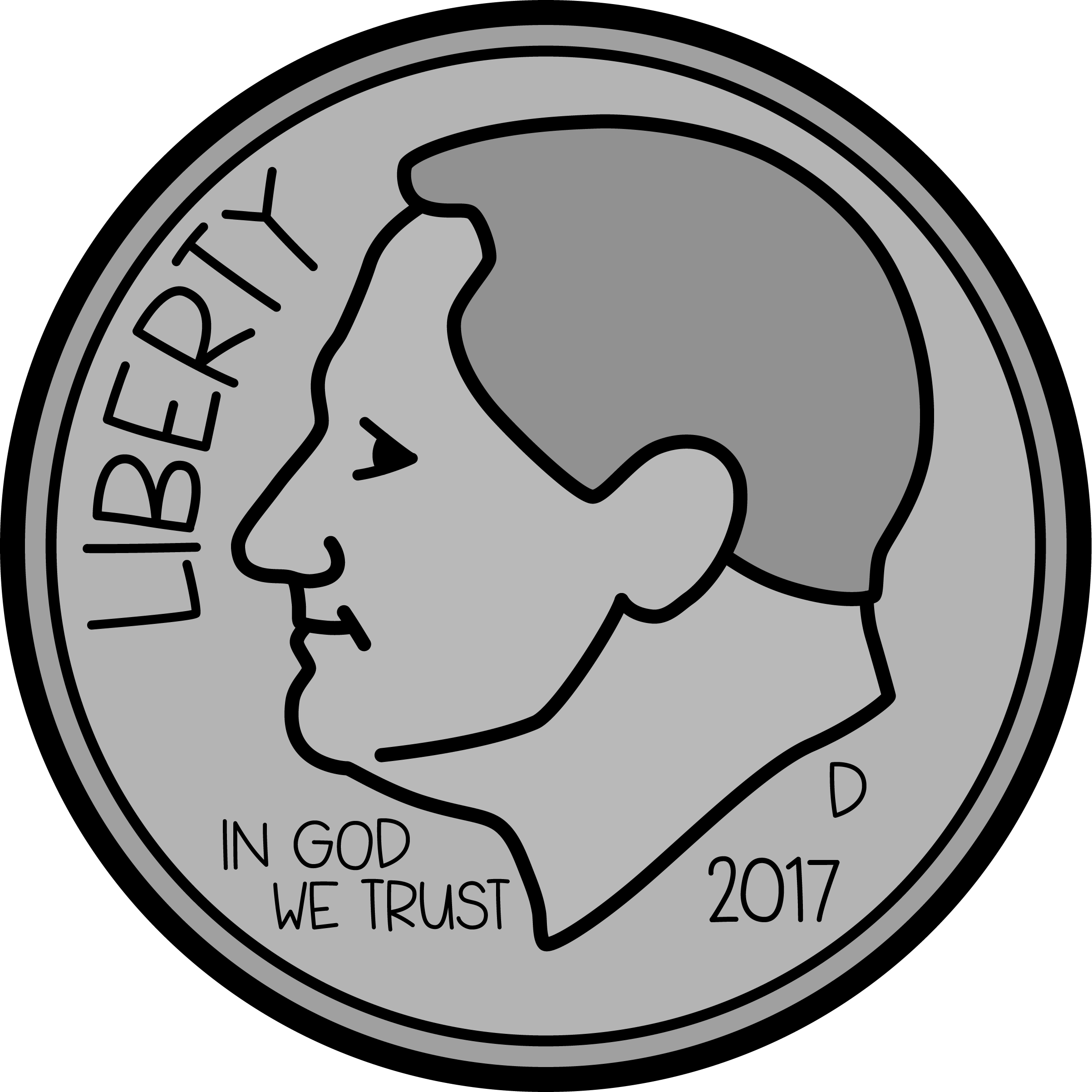 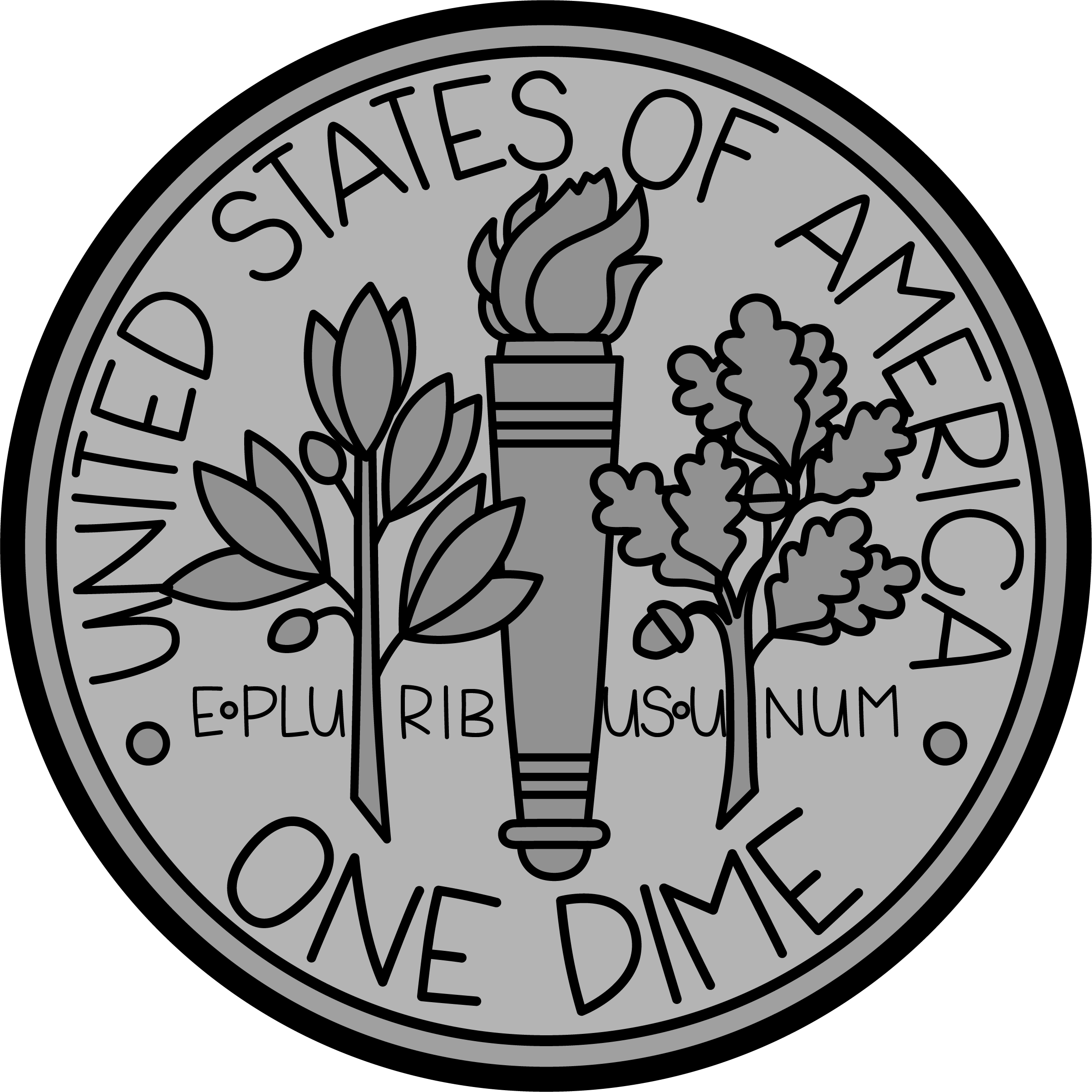 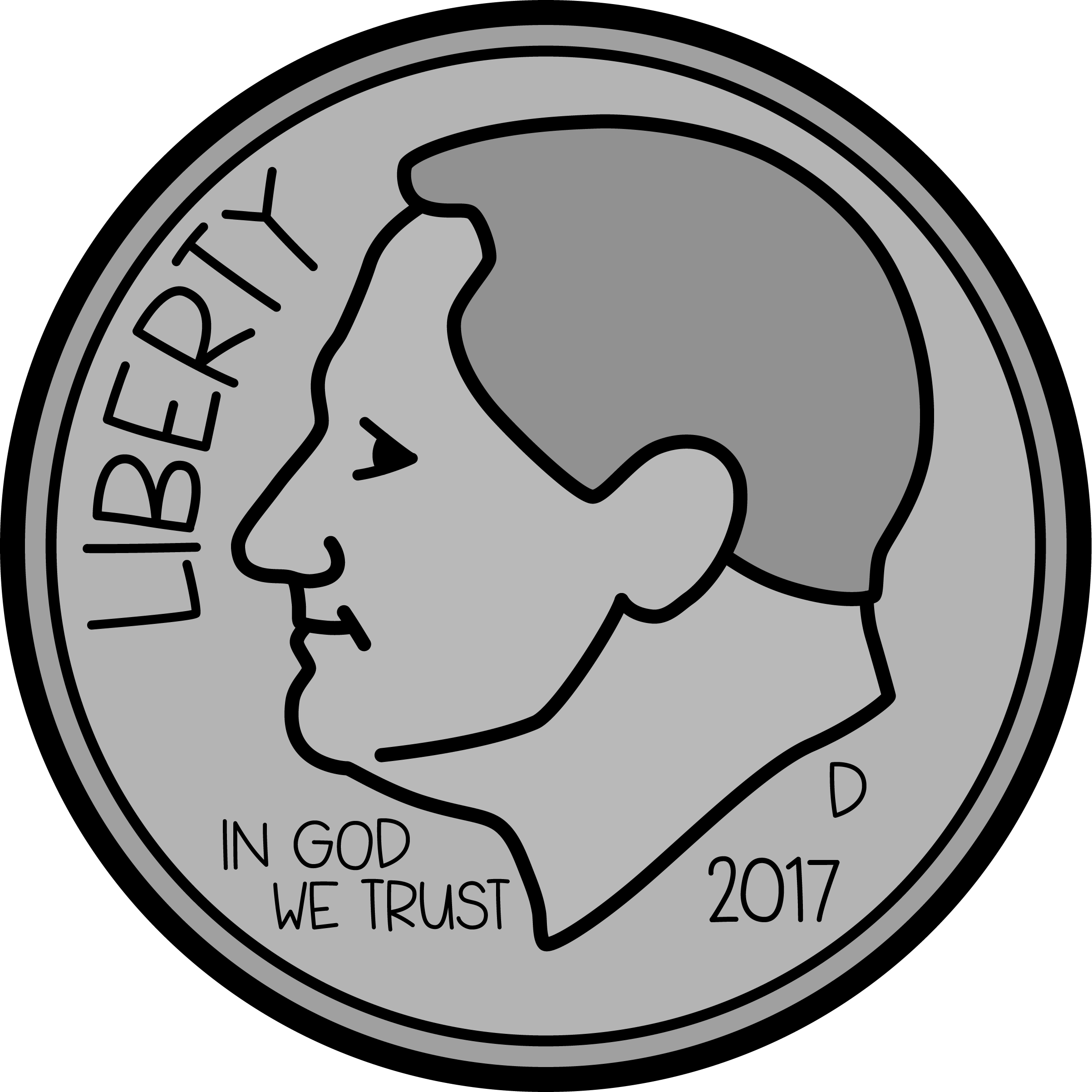 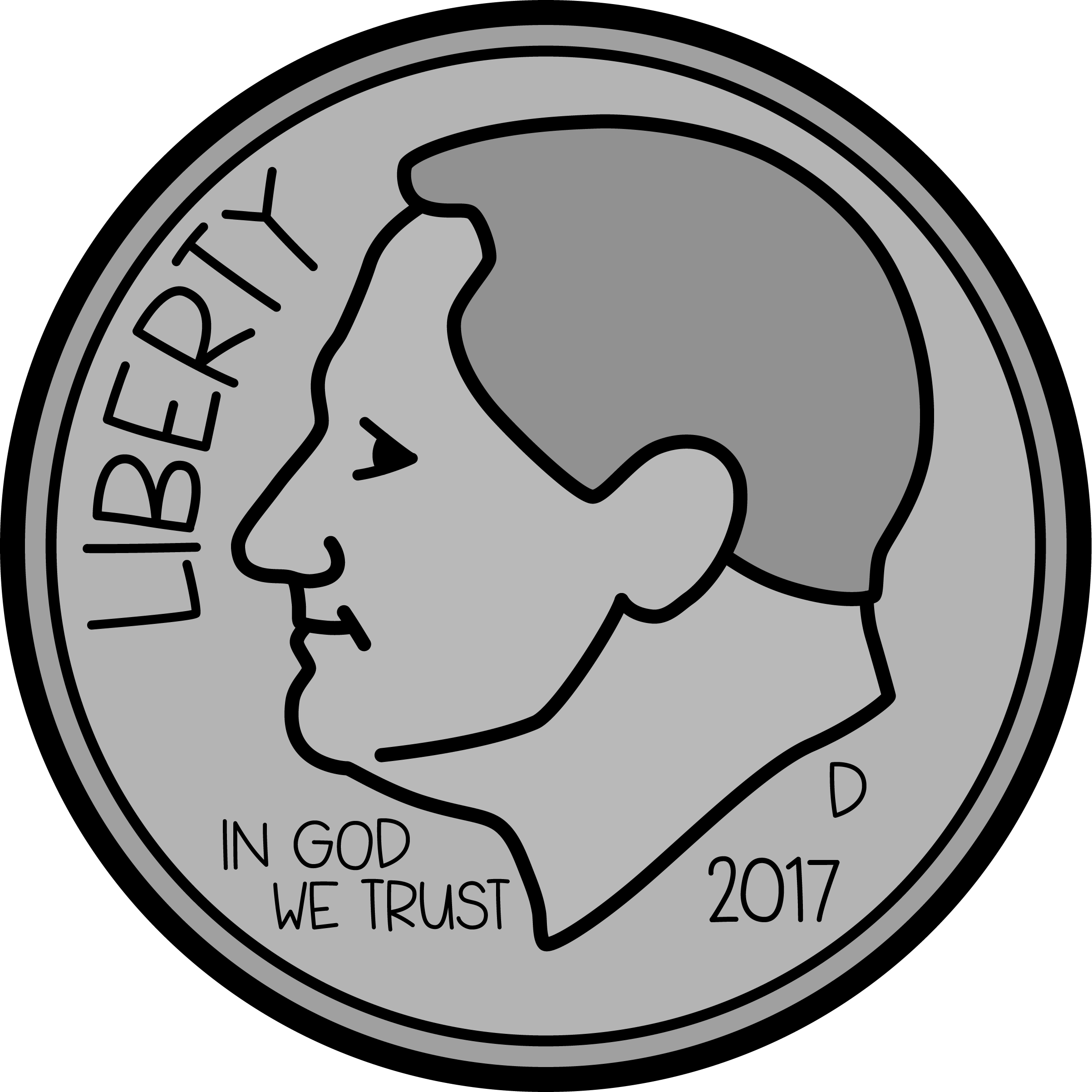 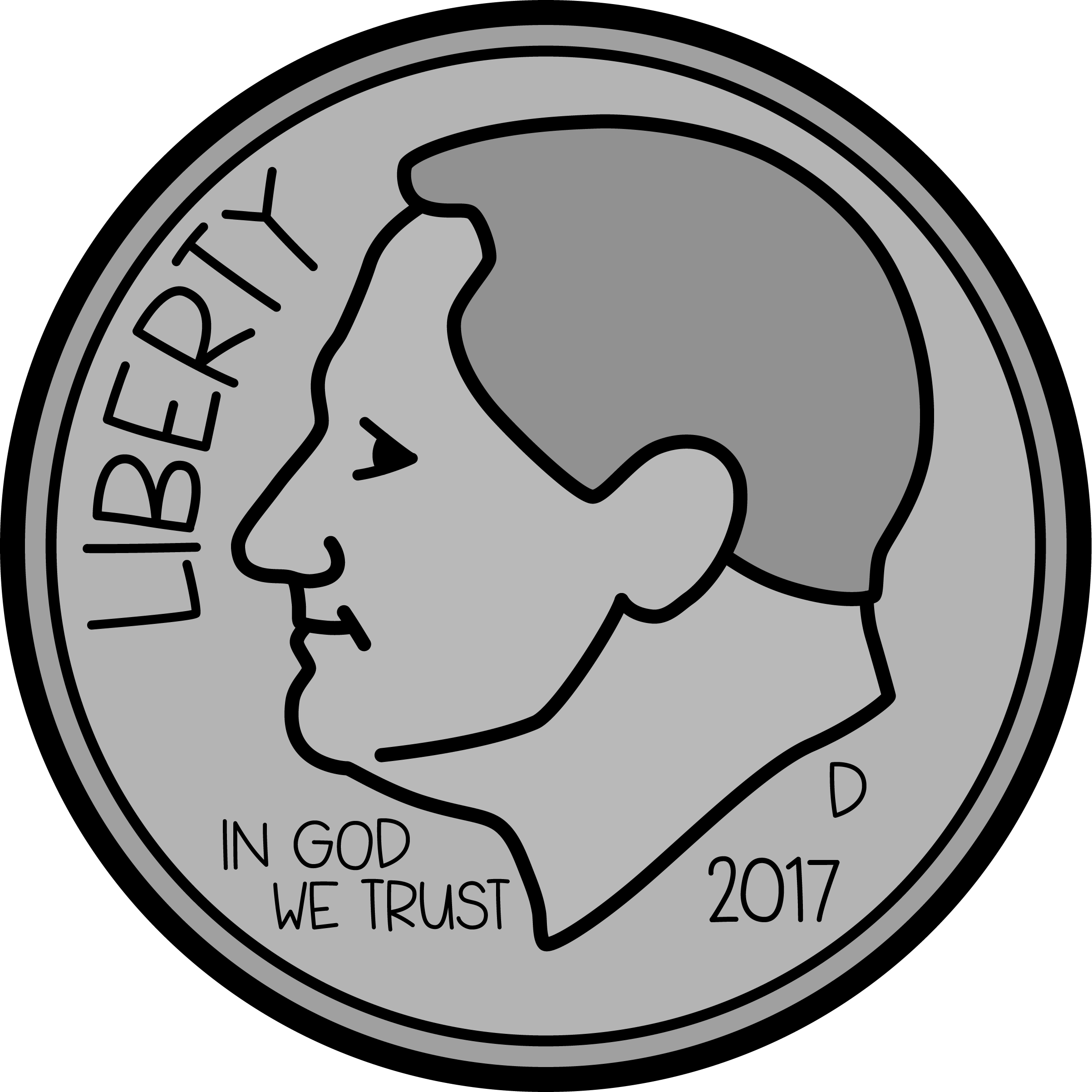 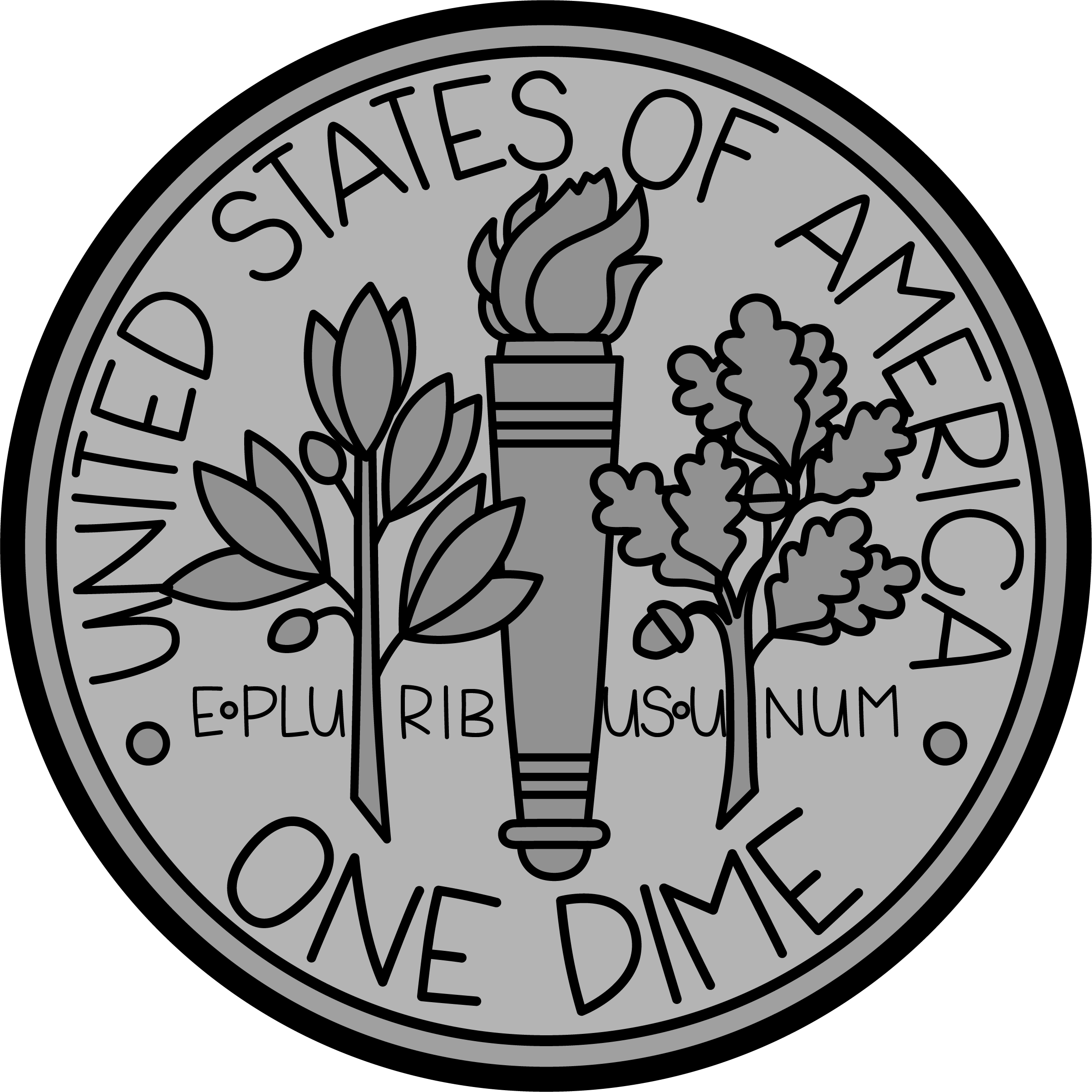 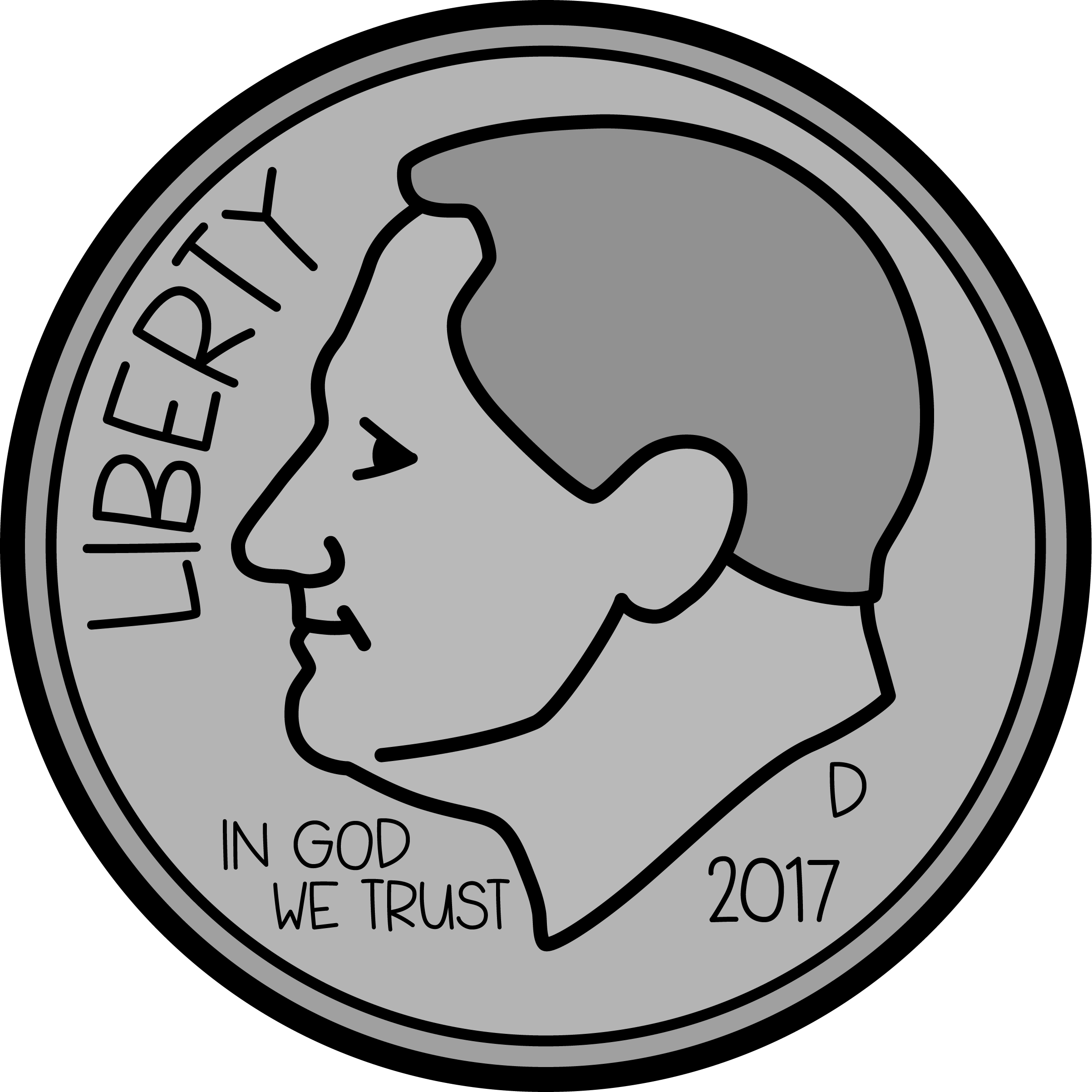 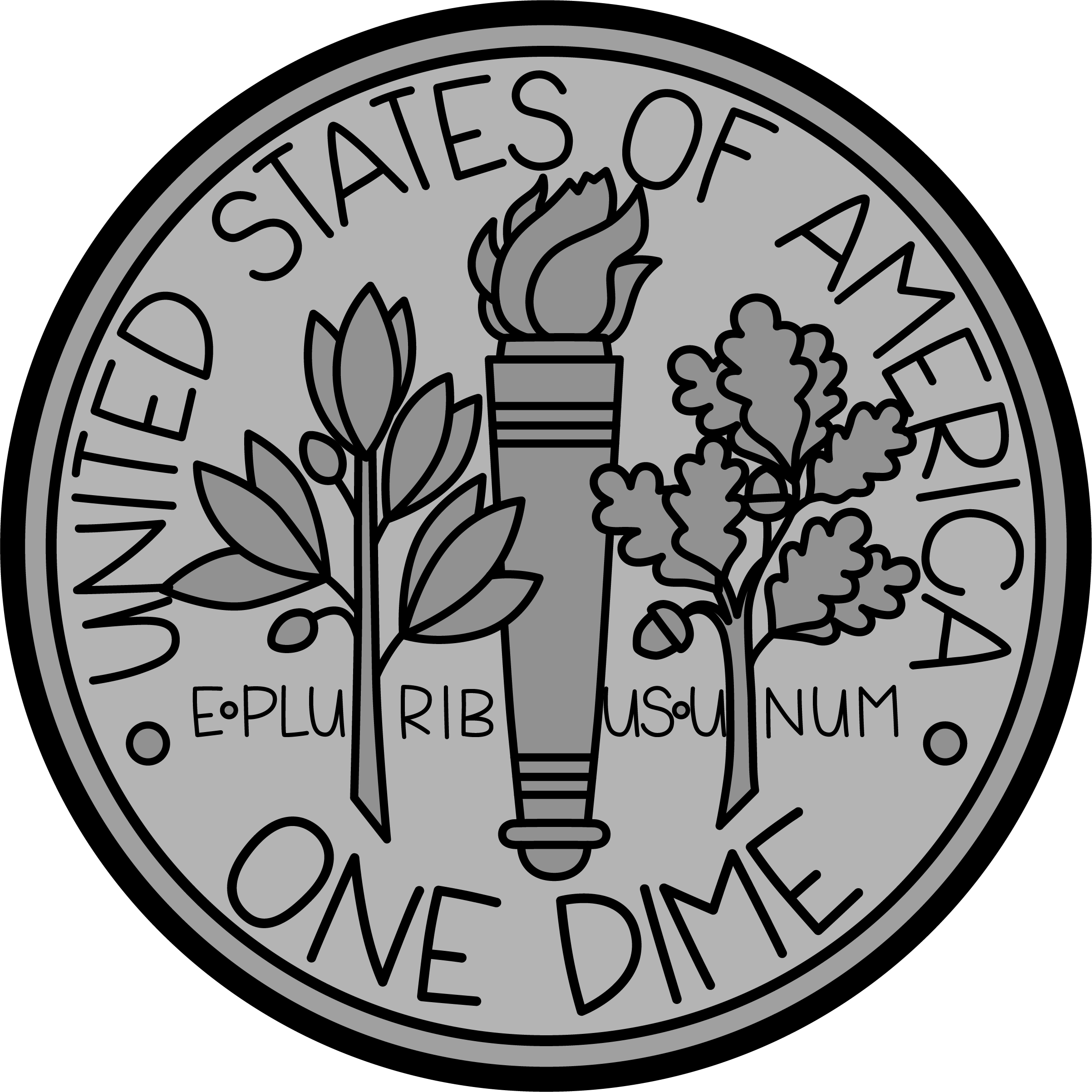 ?
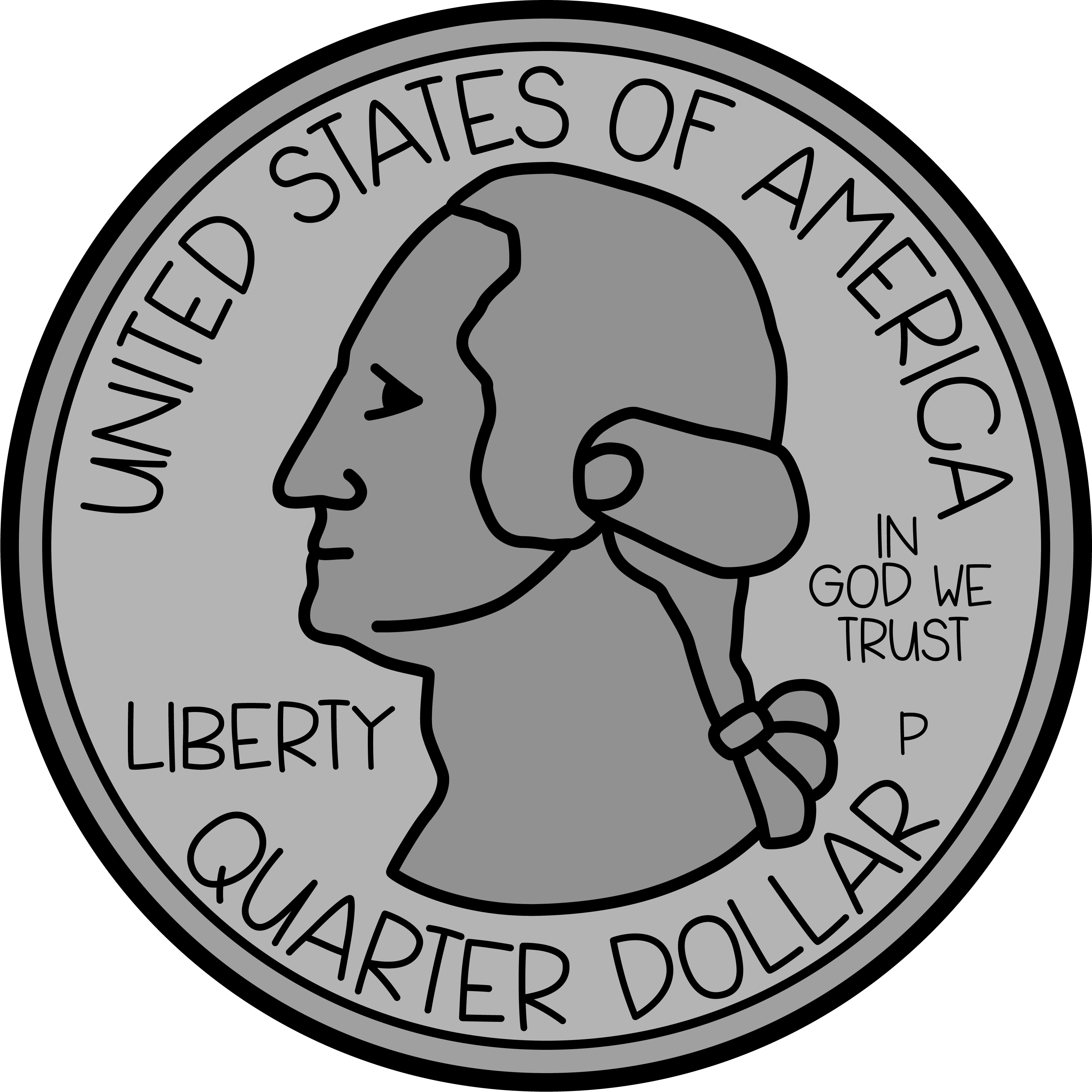 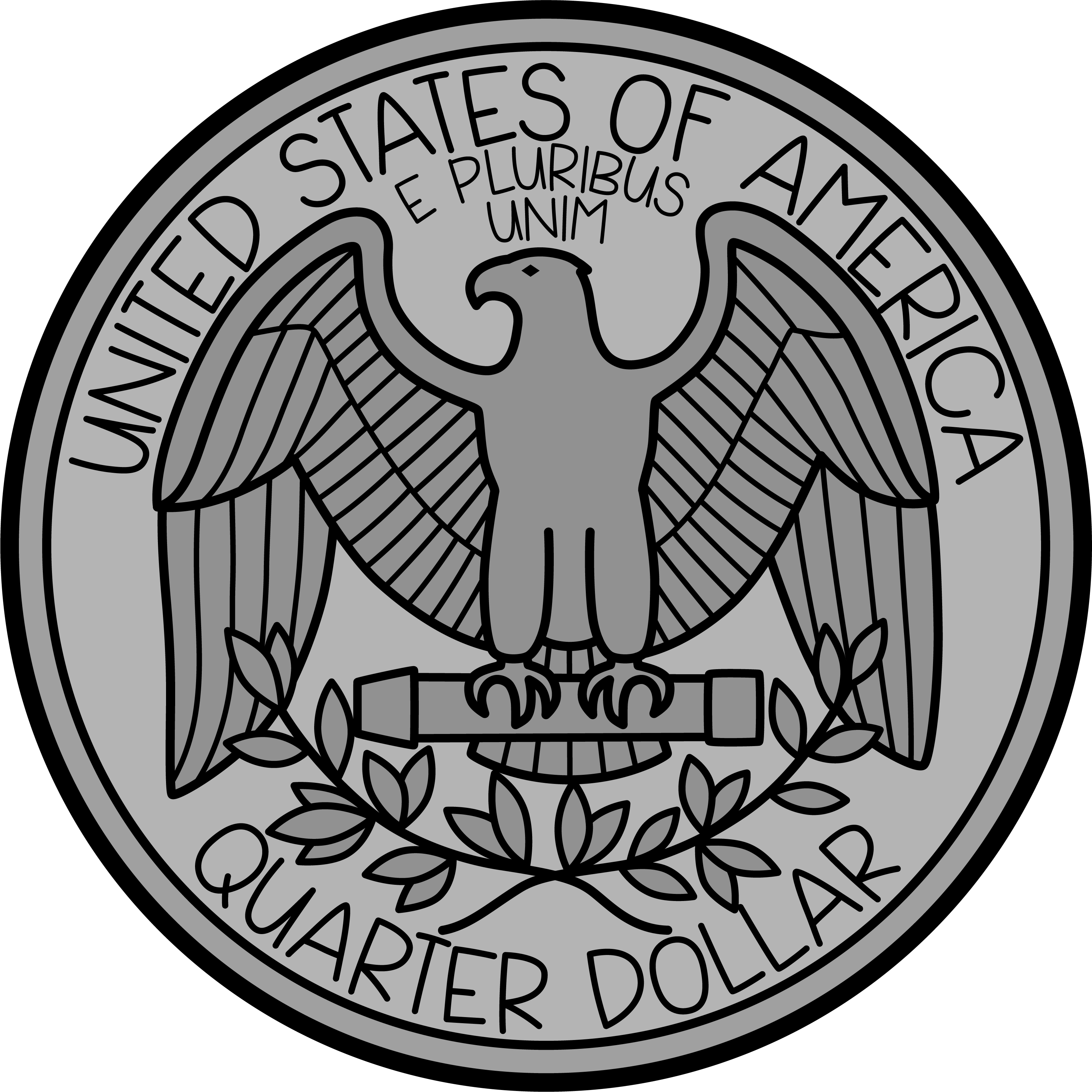 ?
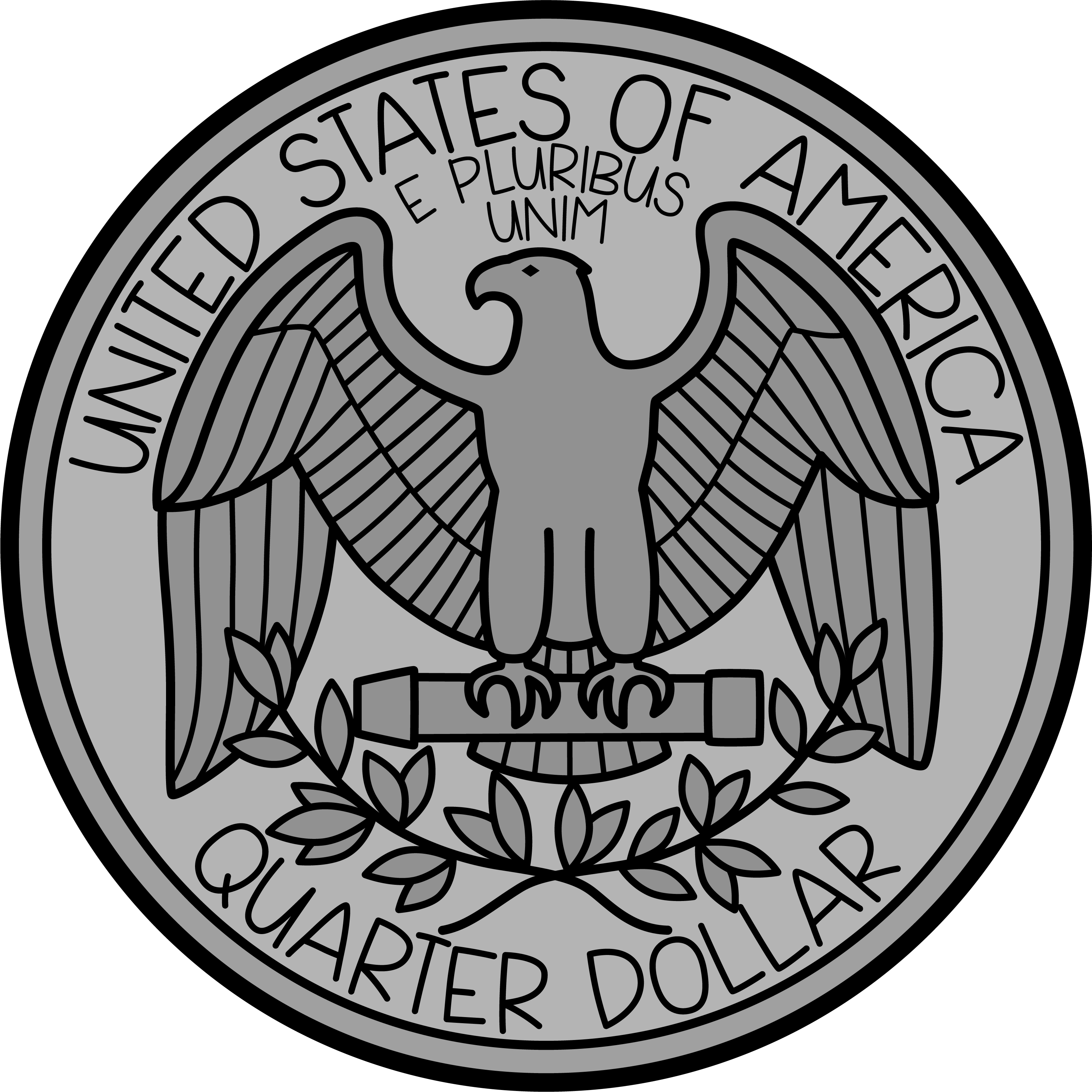 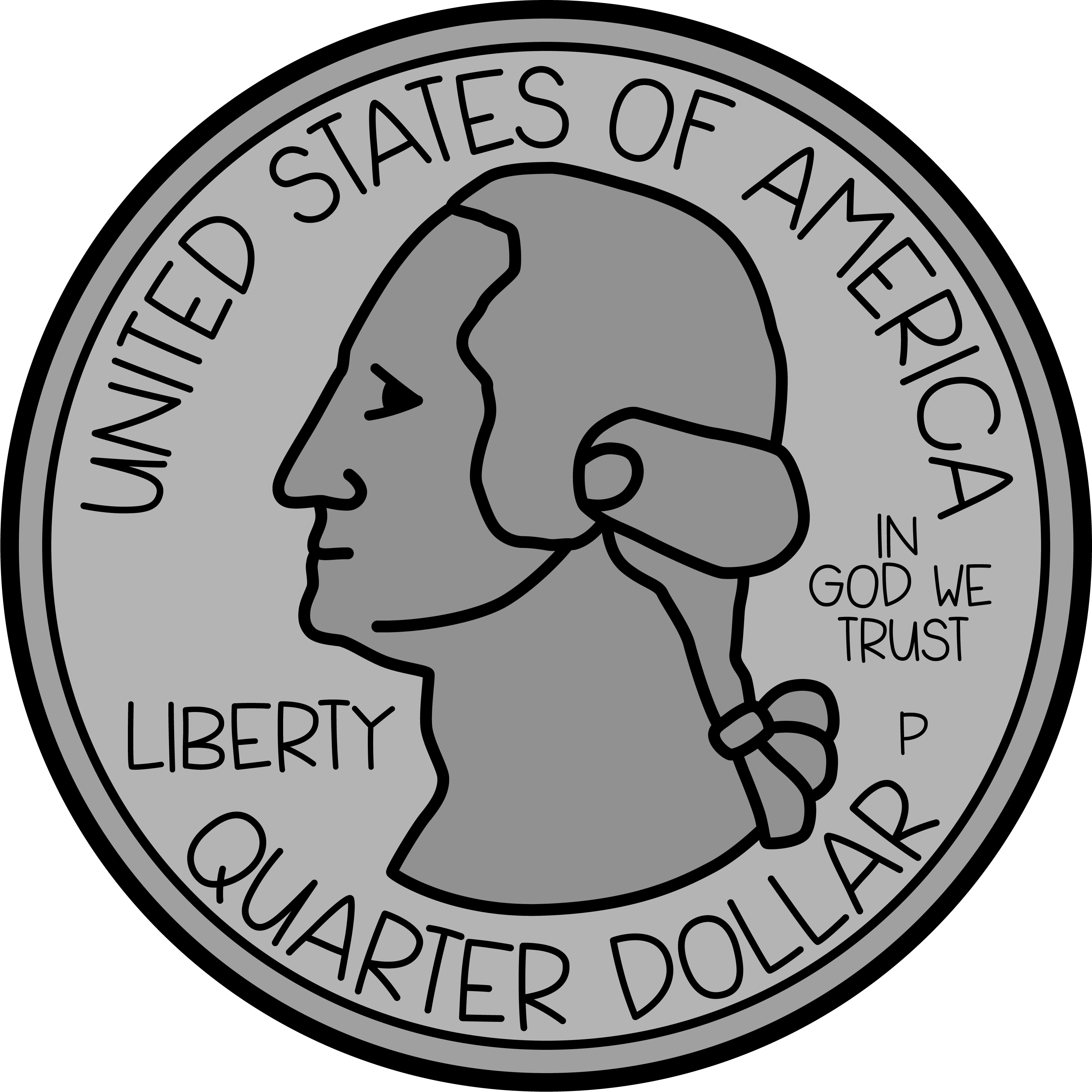 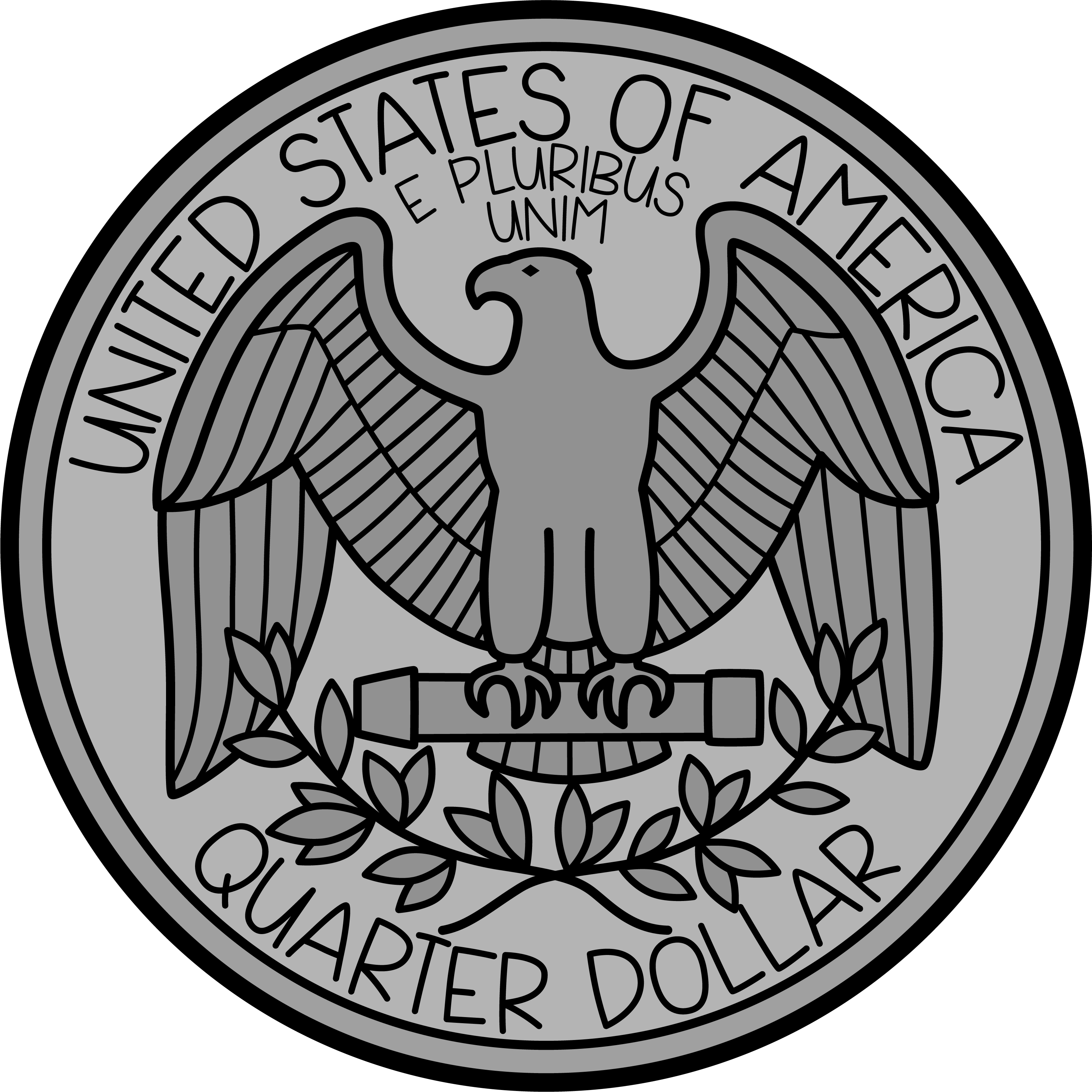 ?
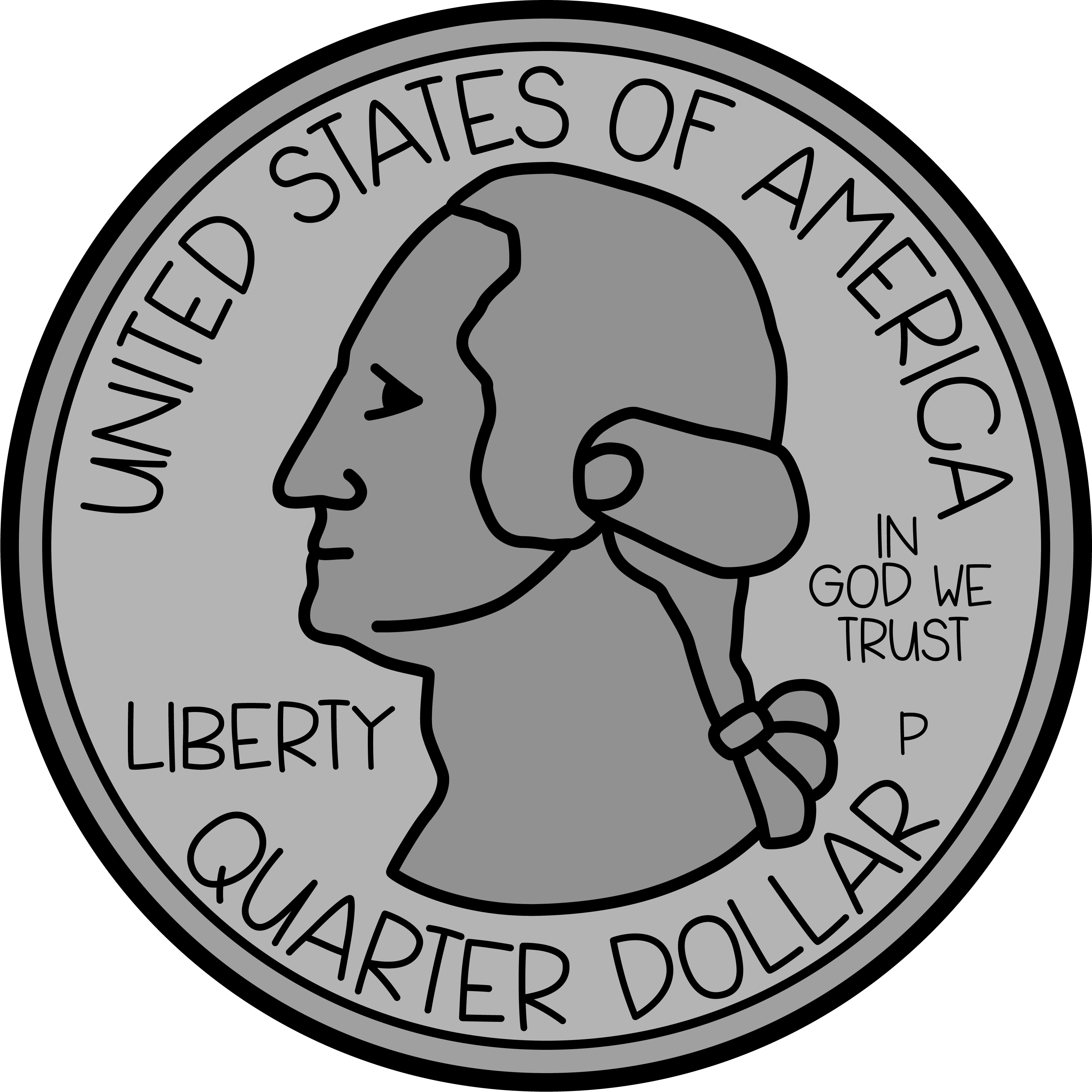 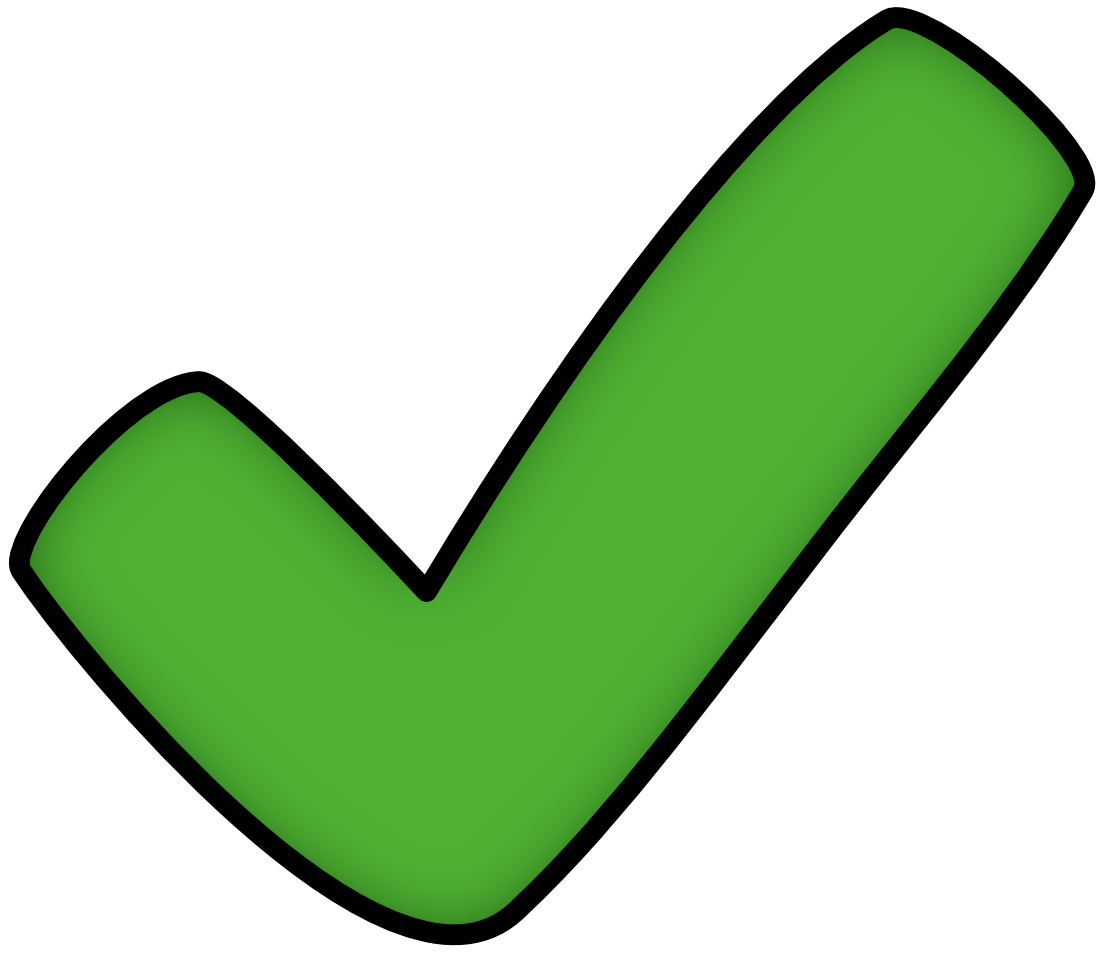 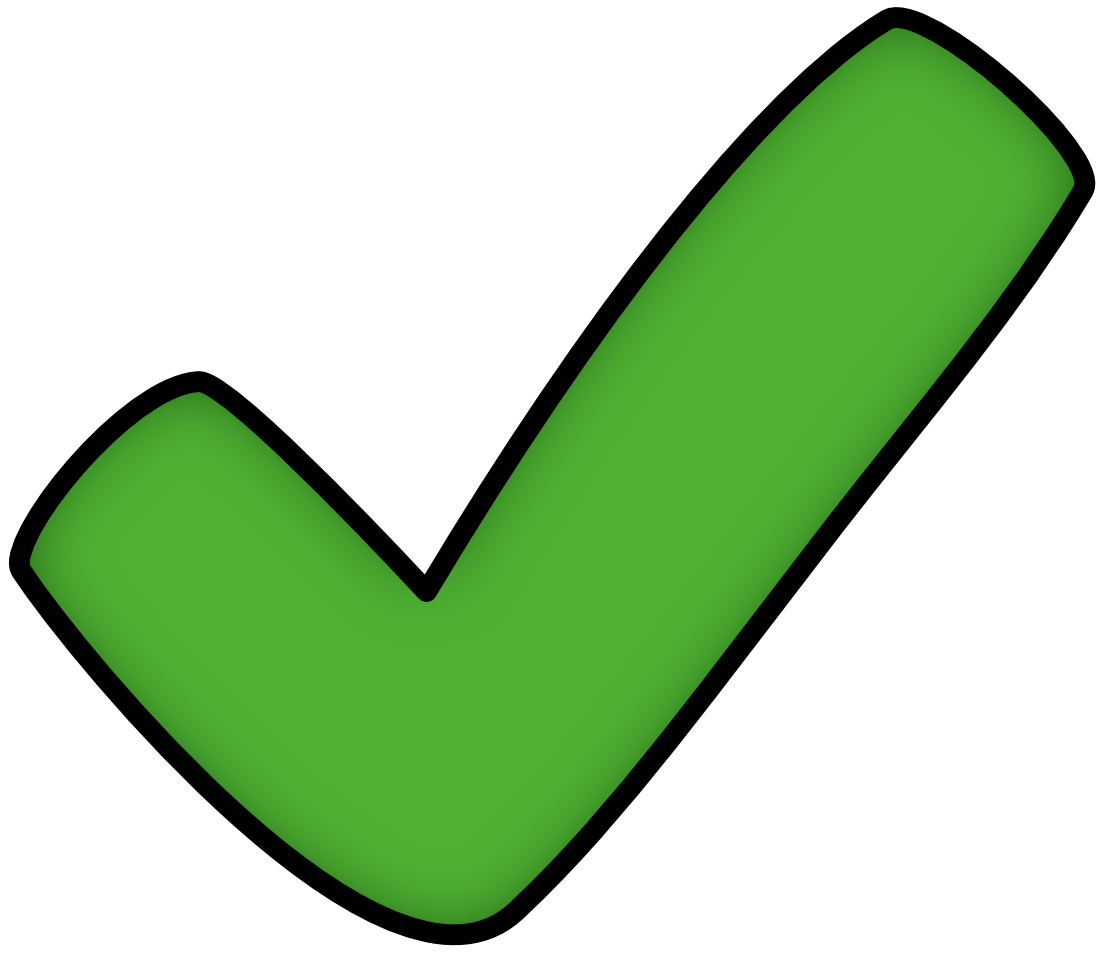 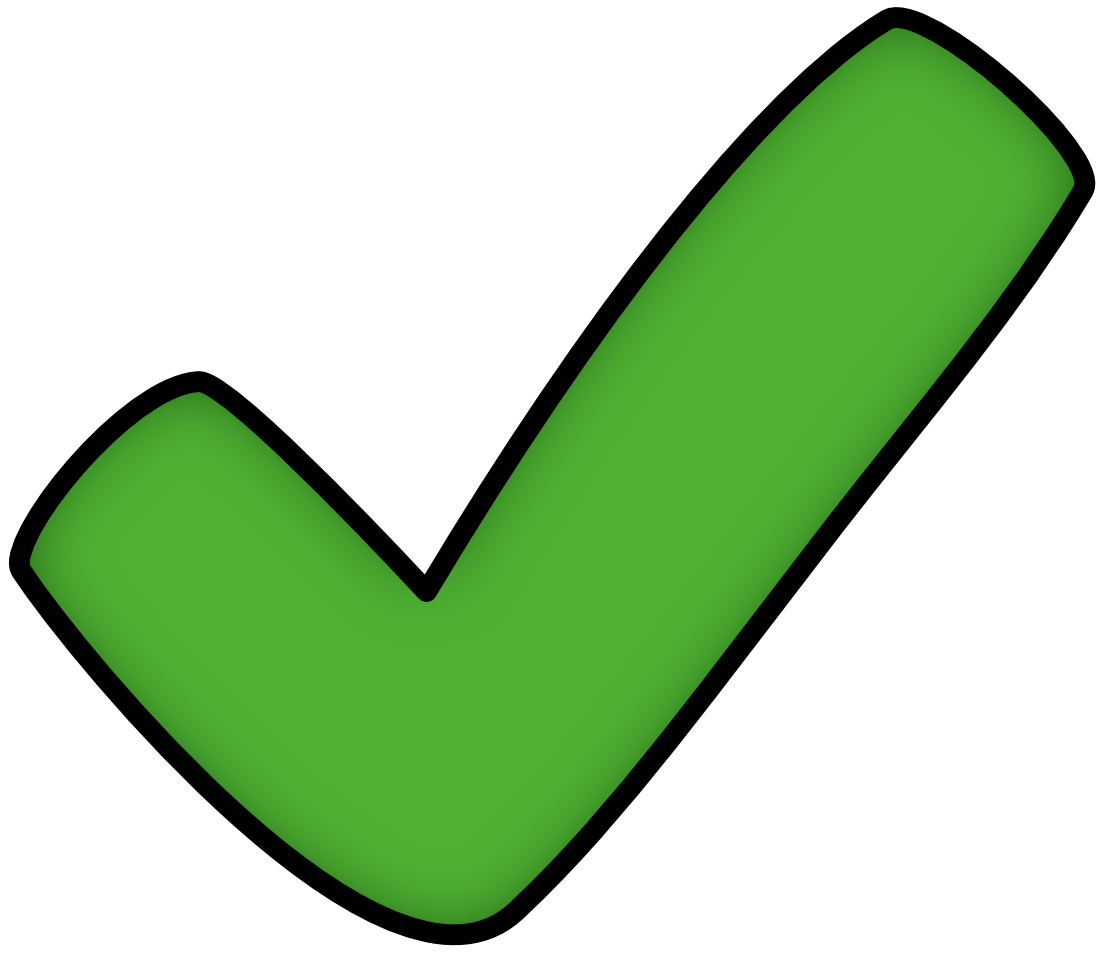 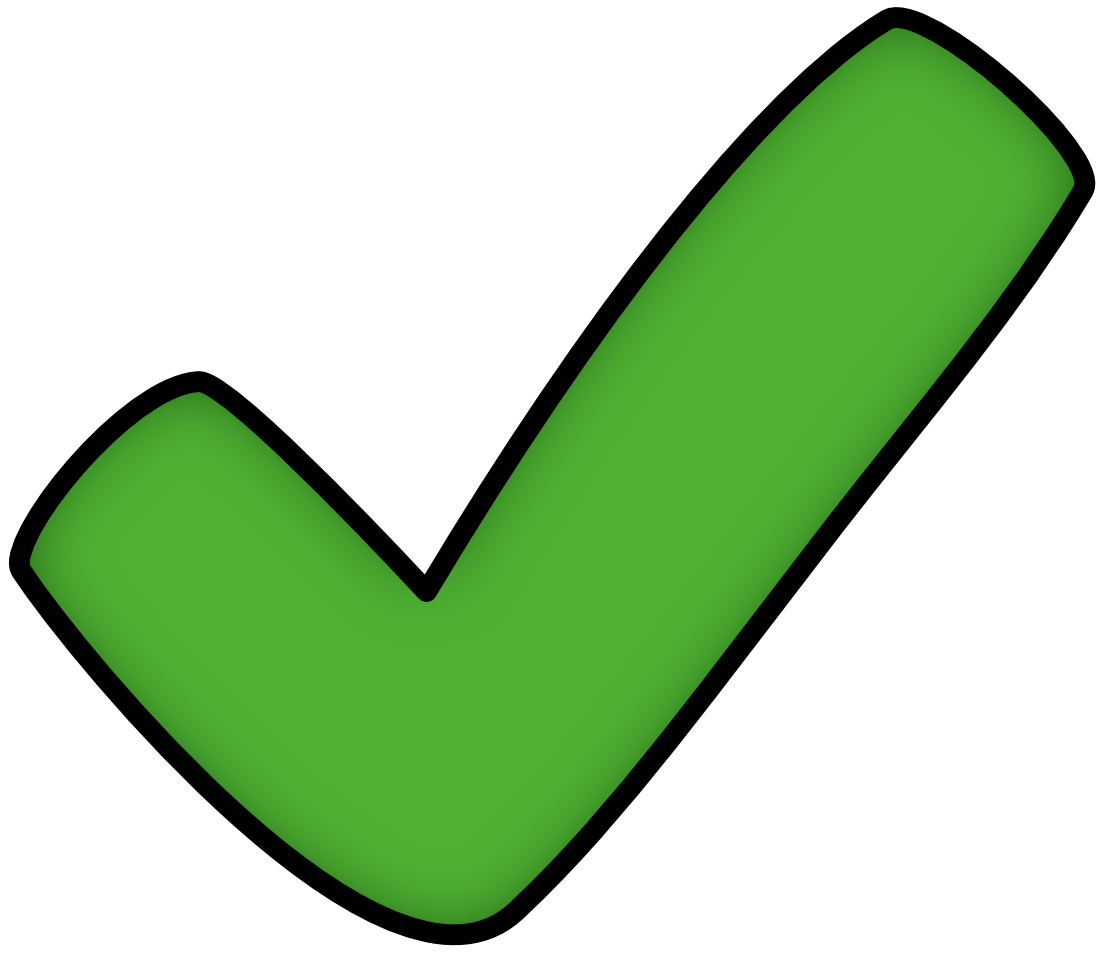 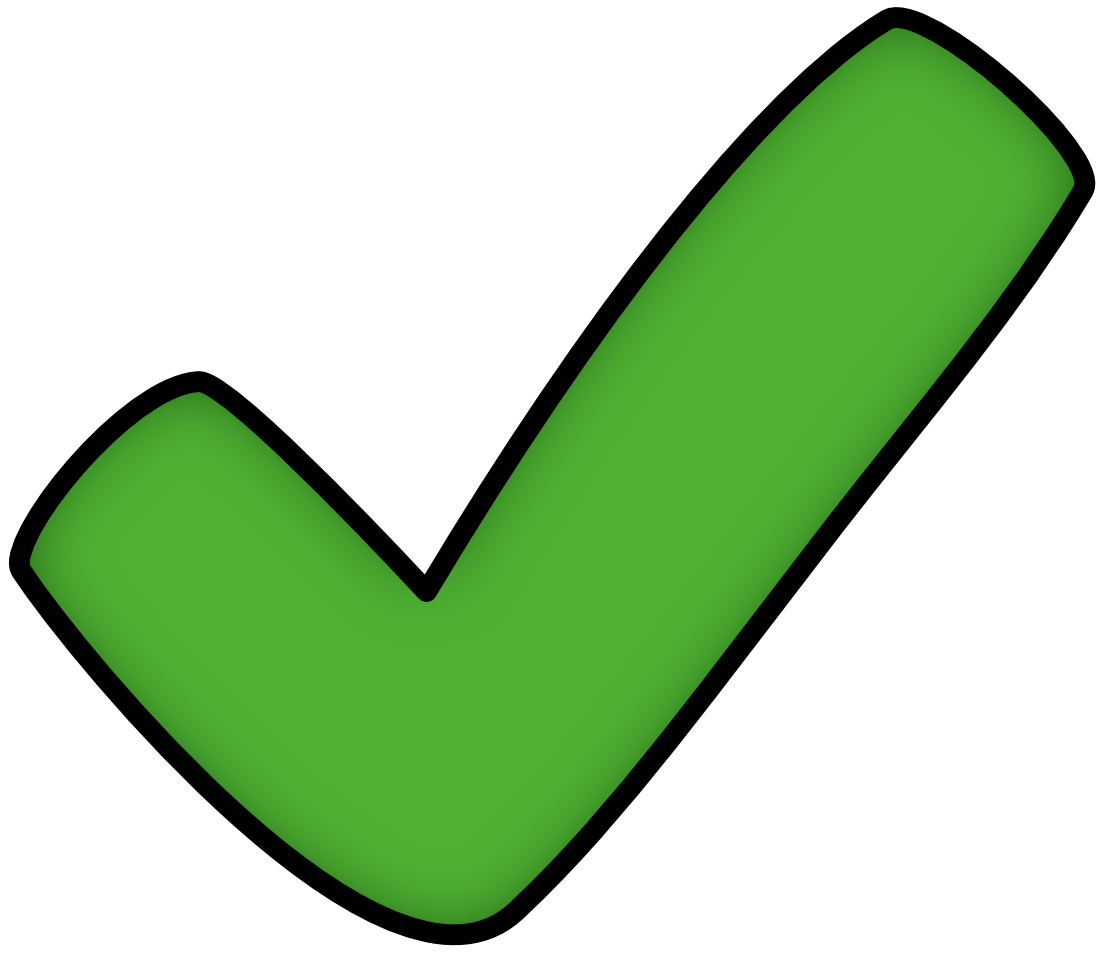 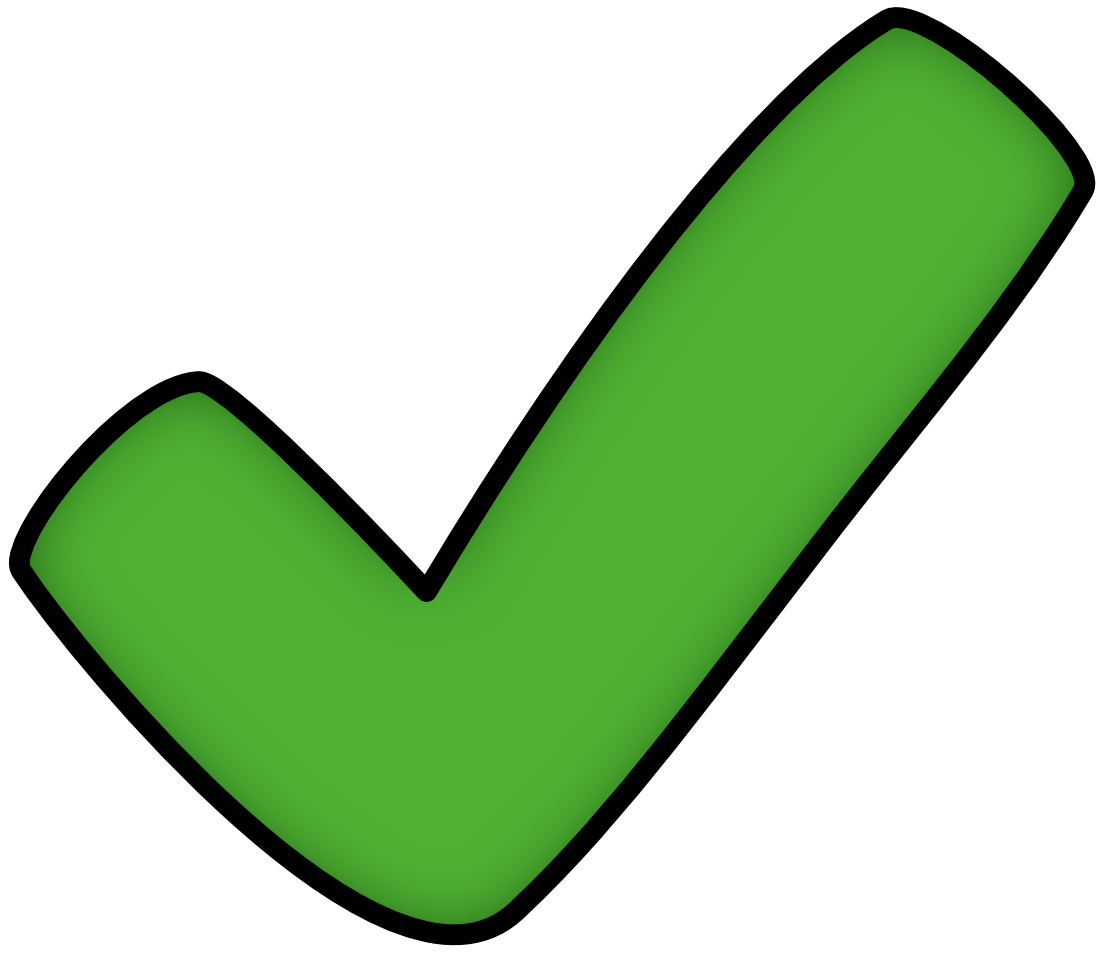 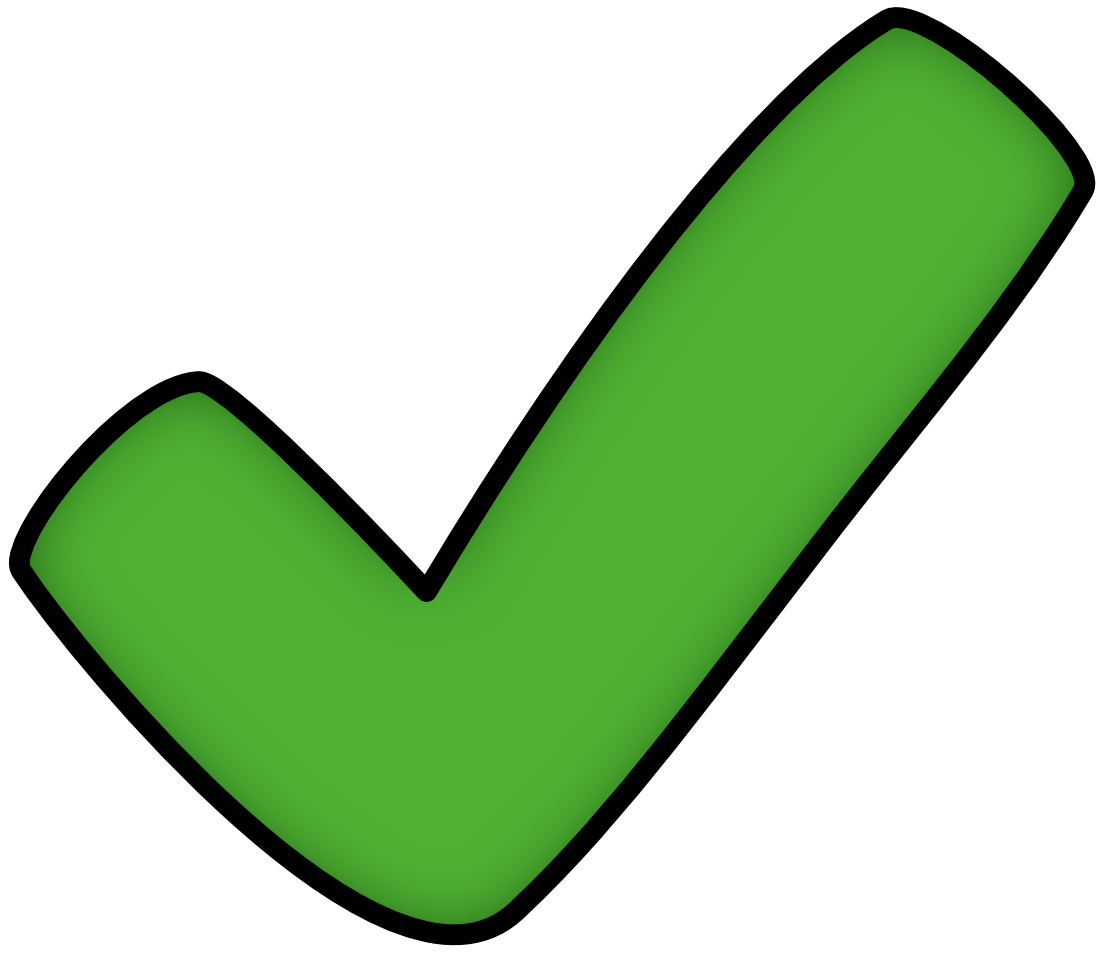 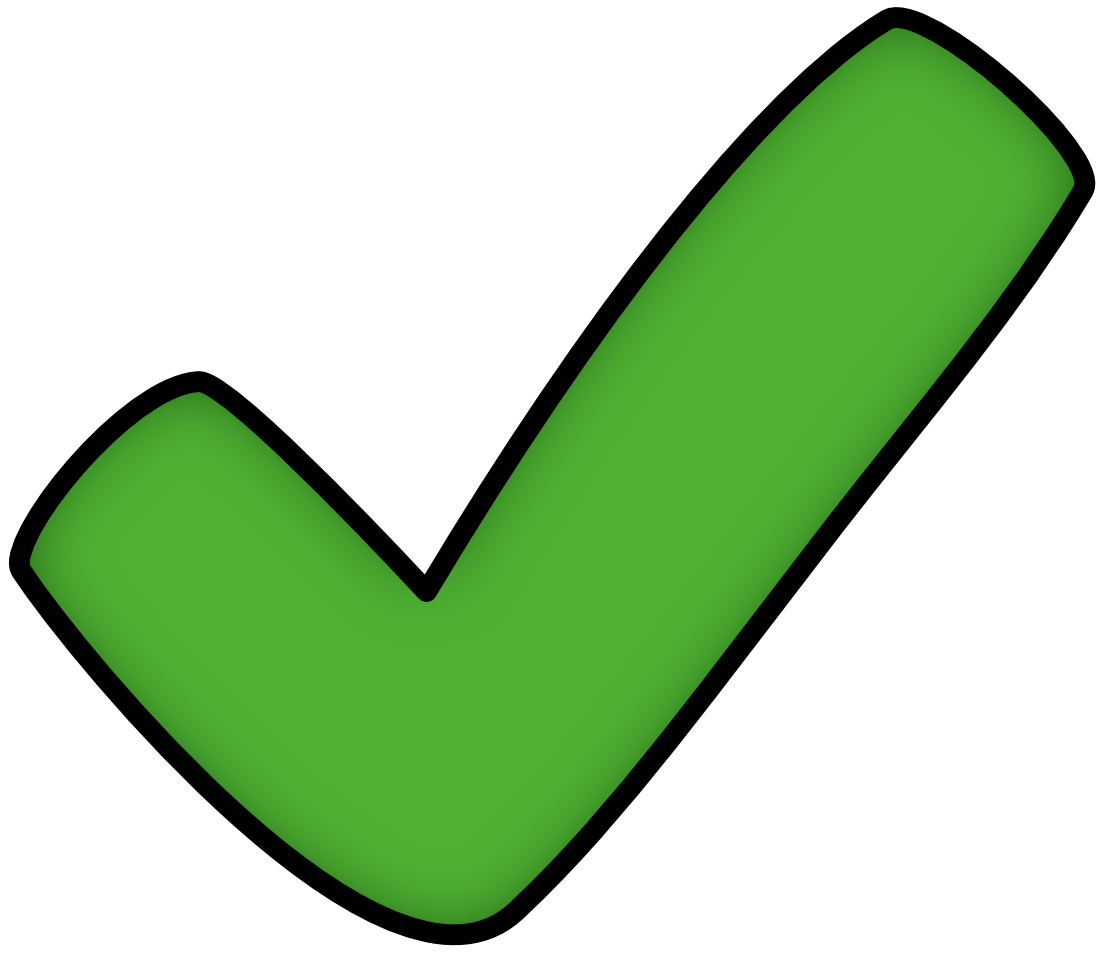 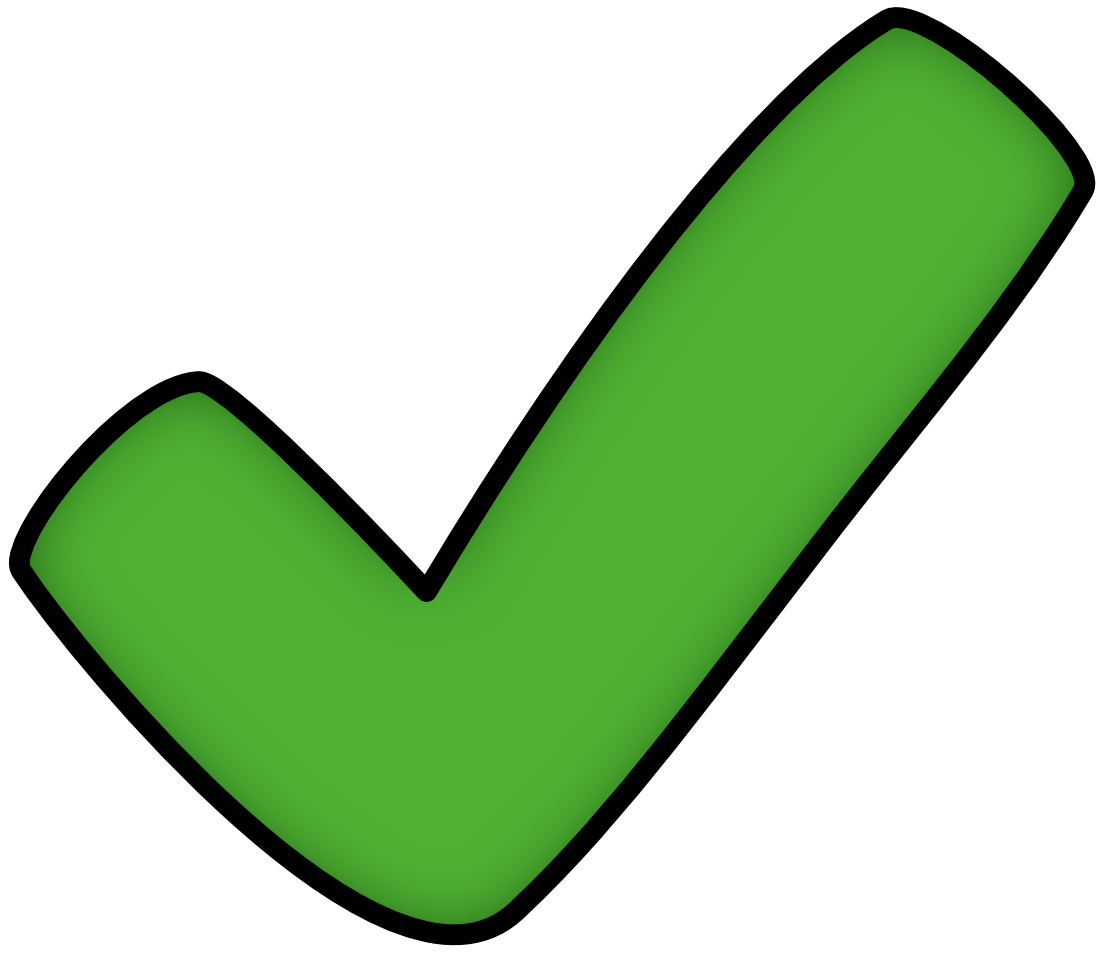 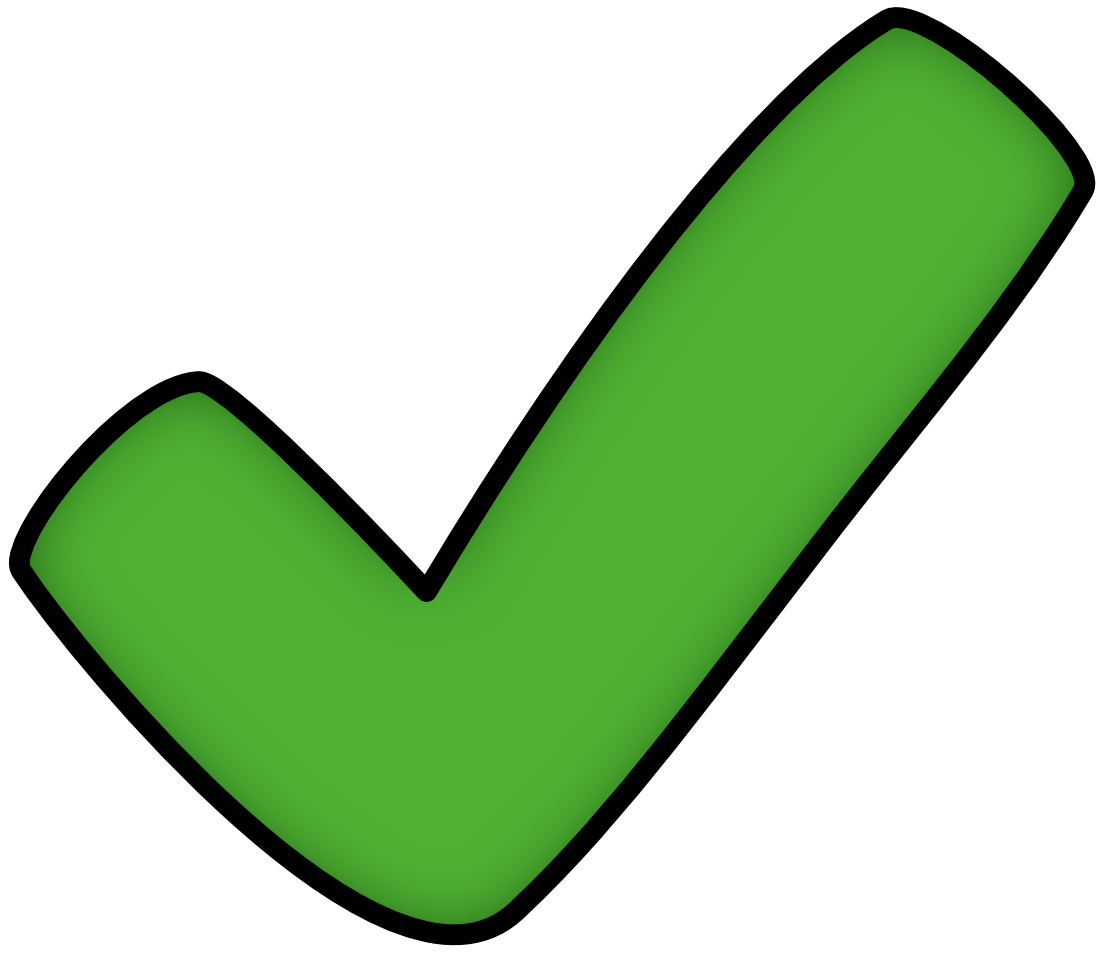 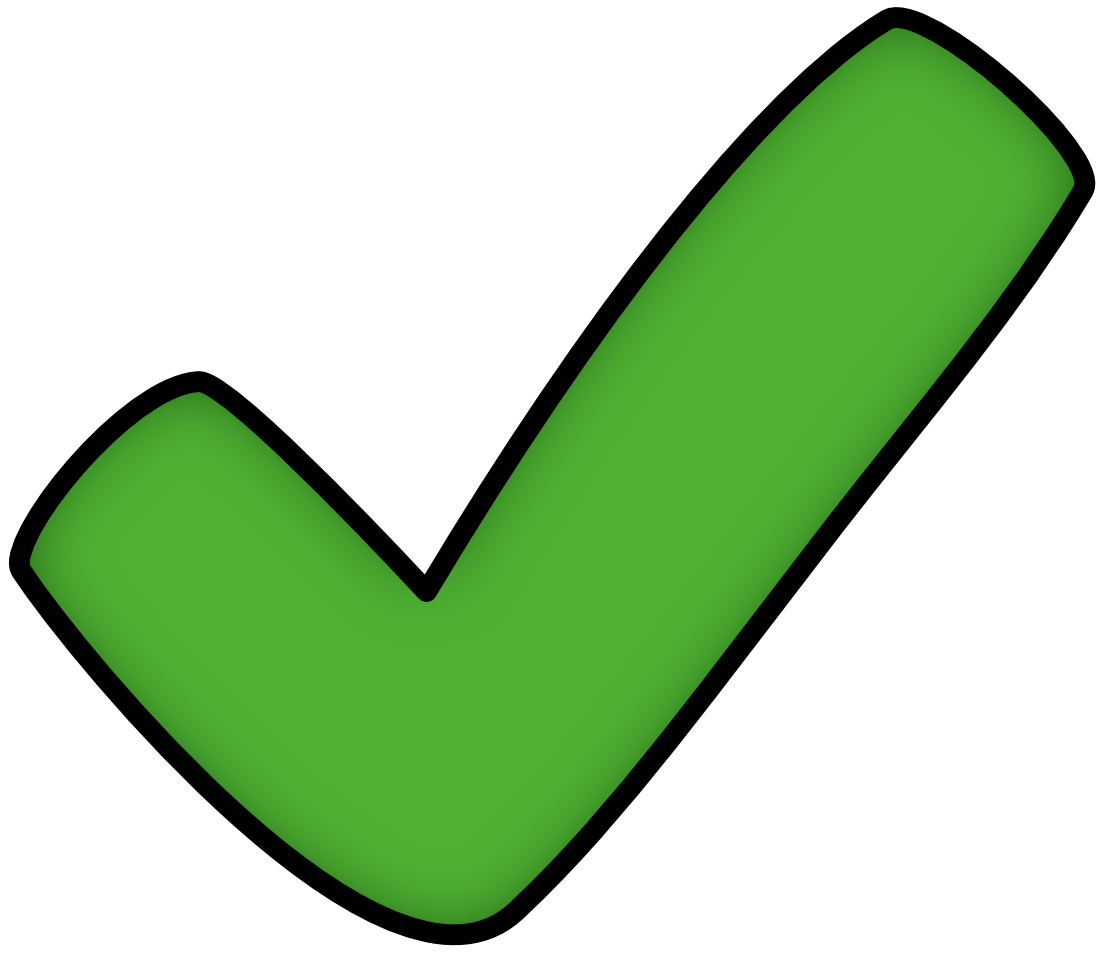 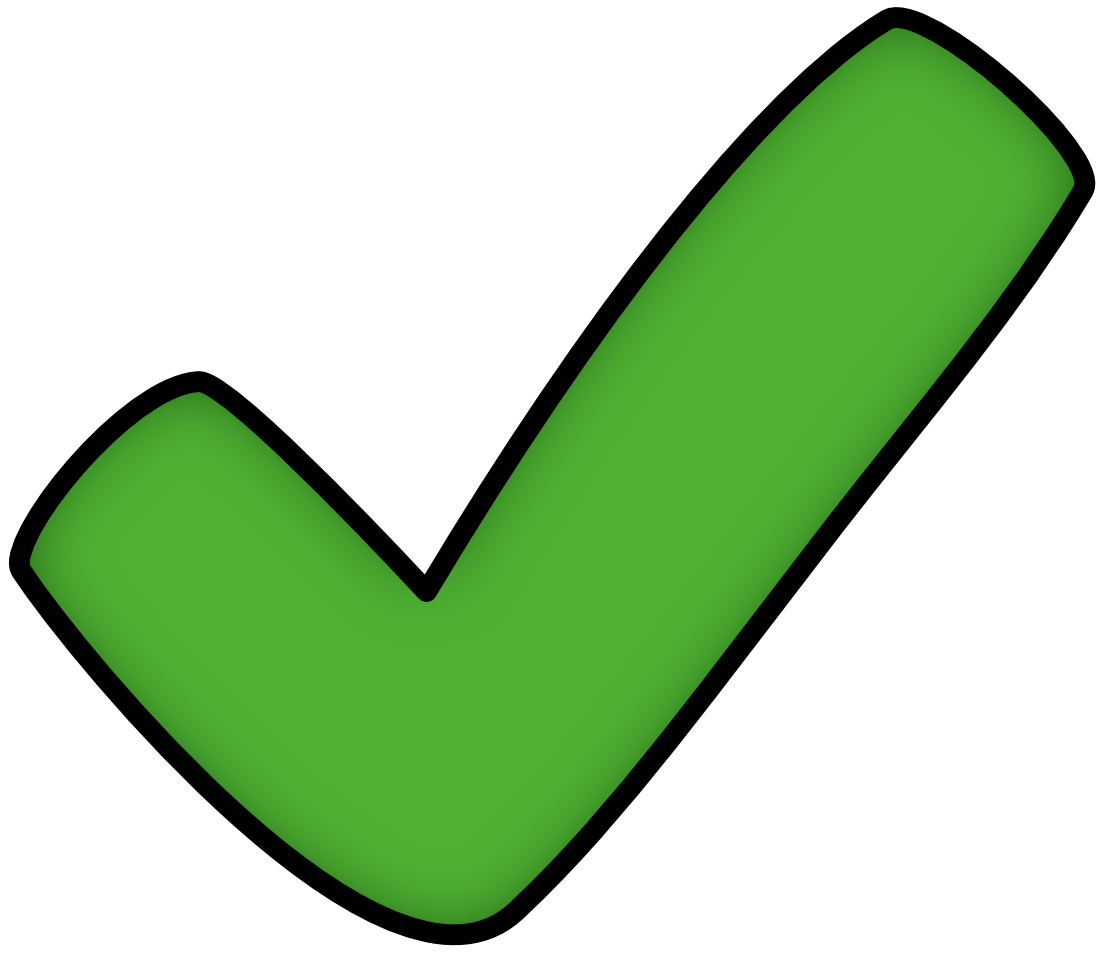 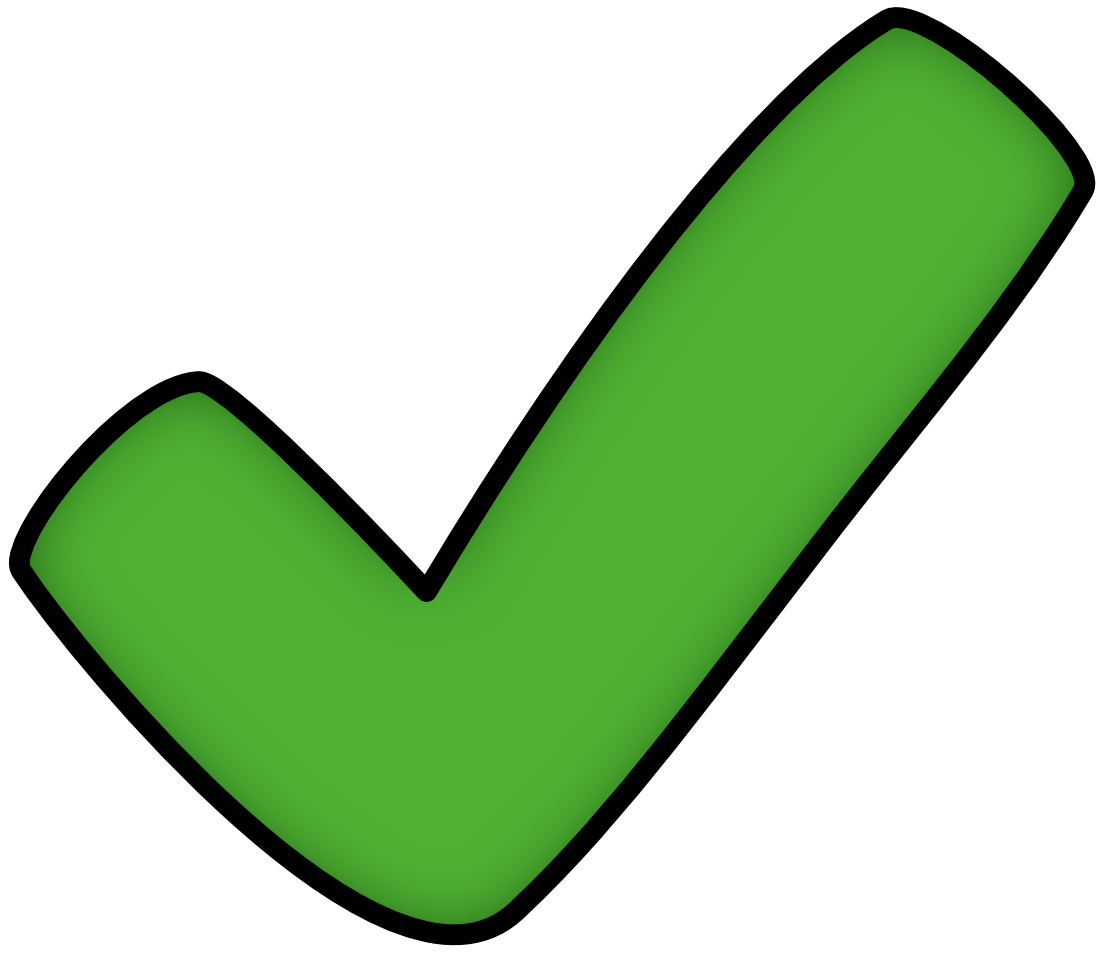 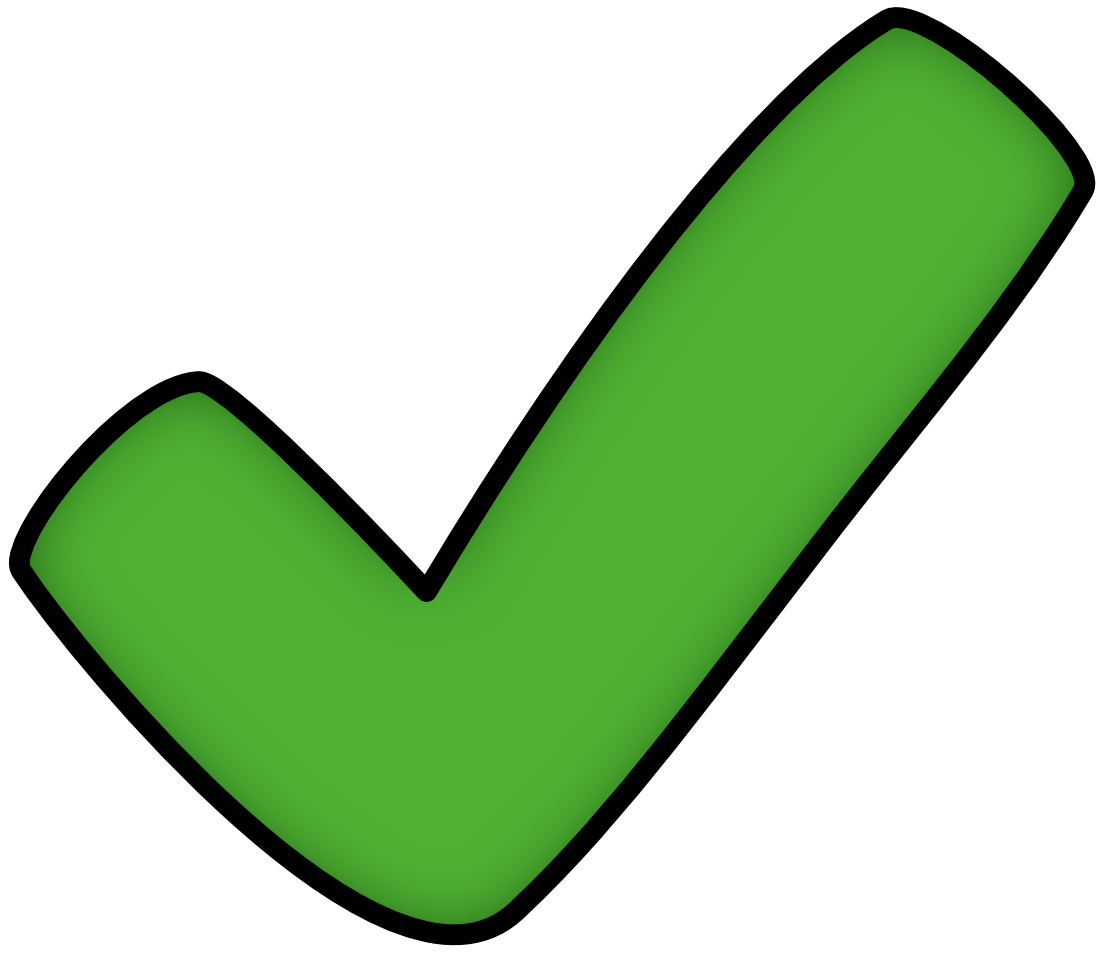 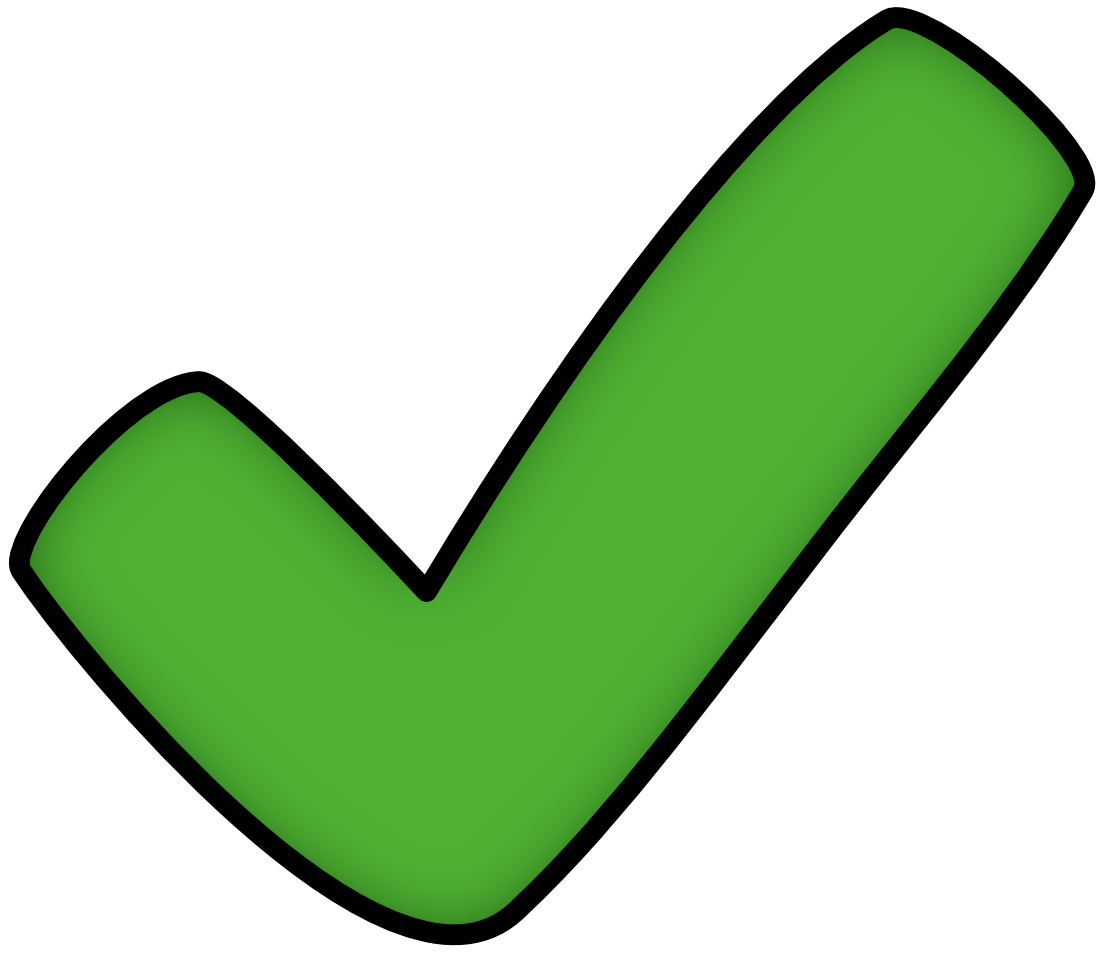 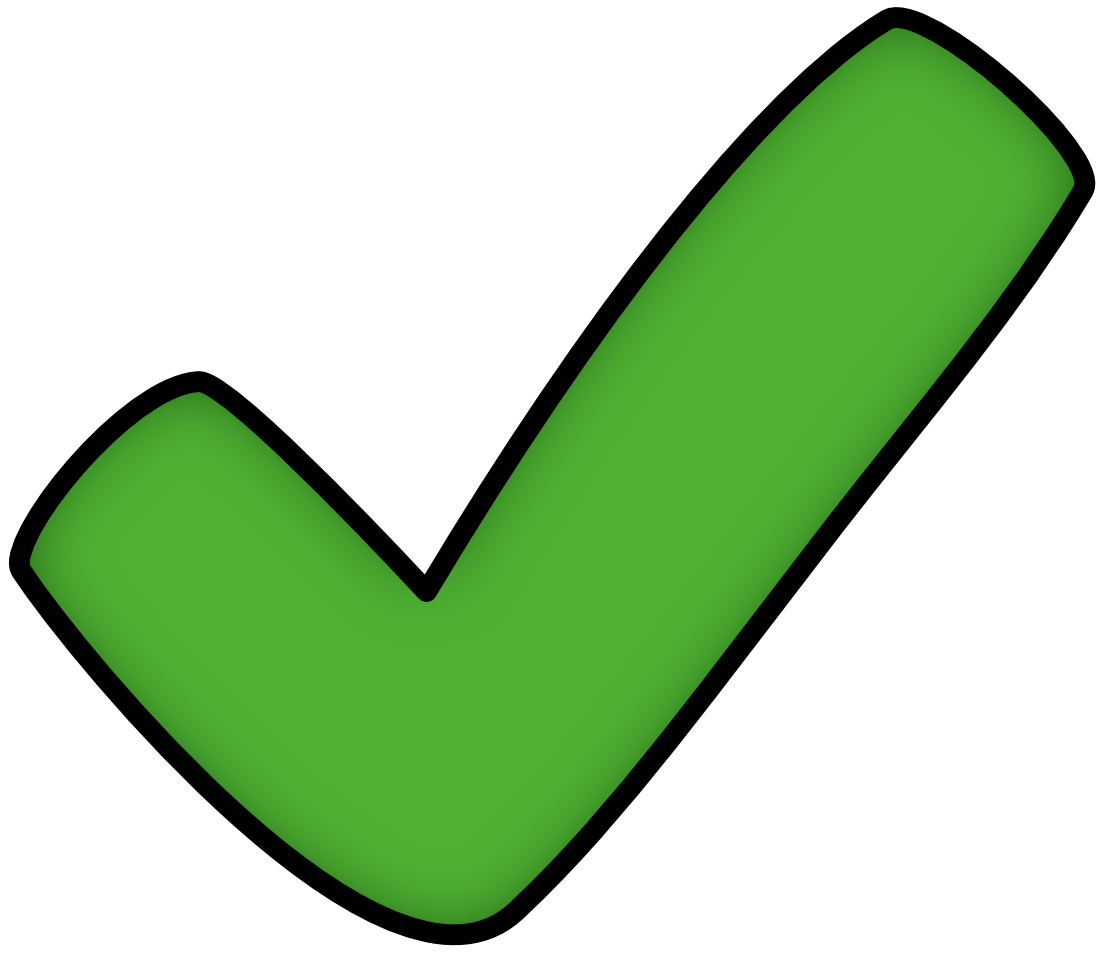 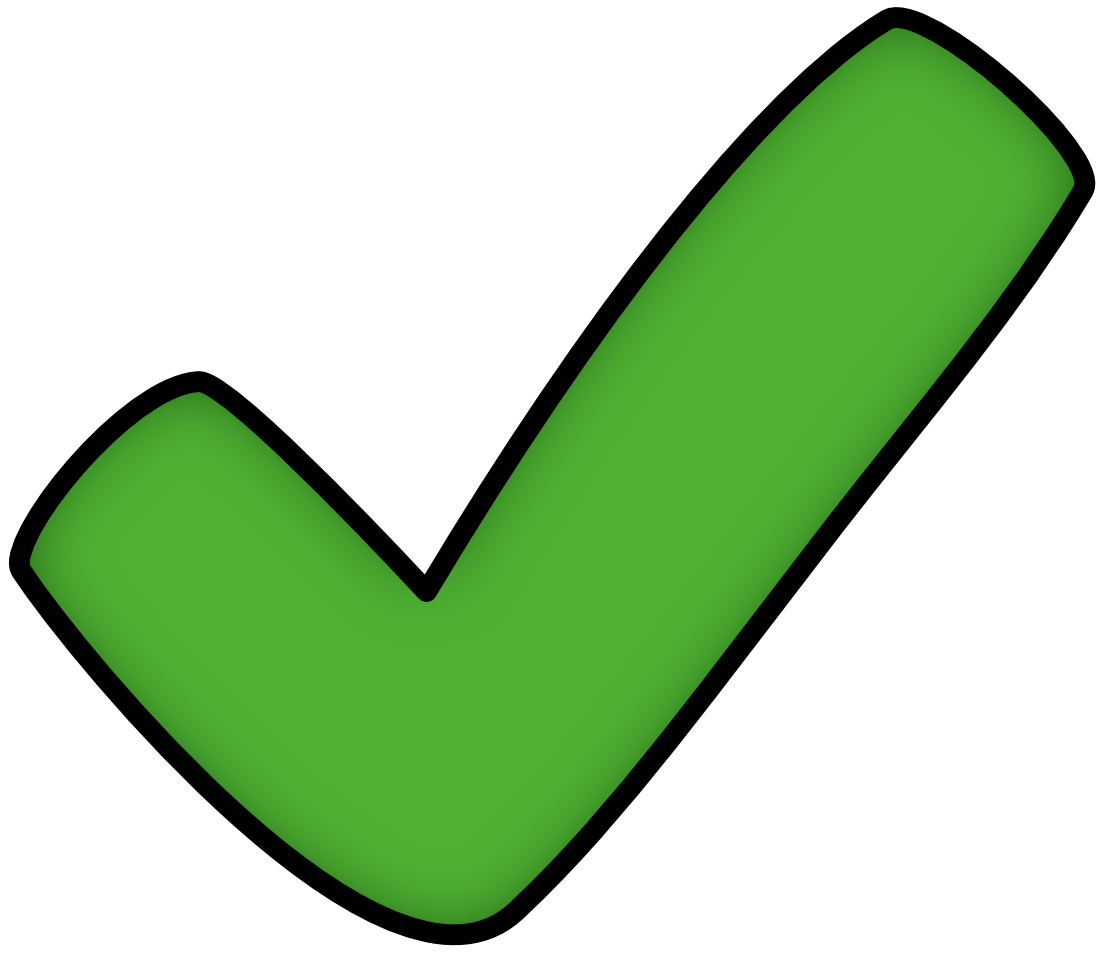 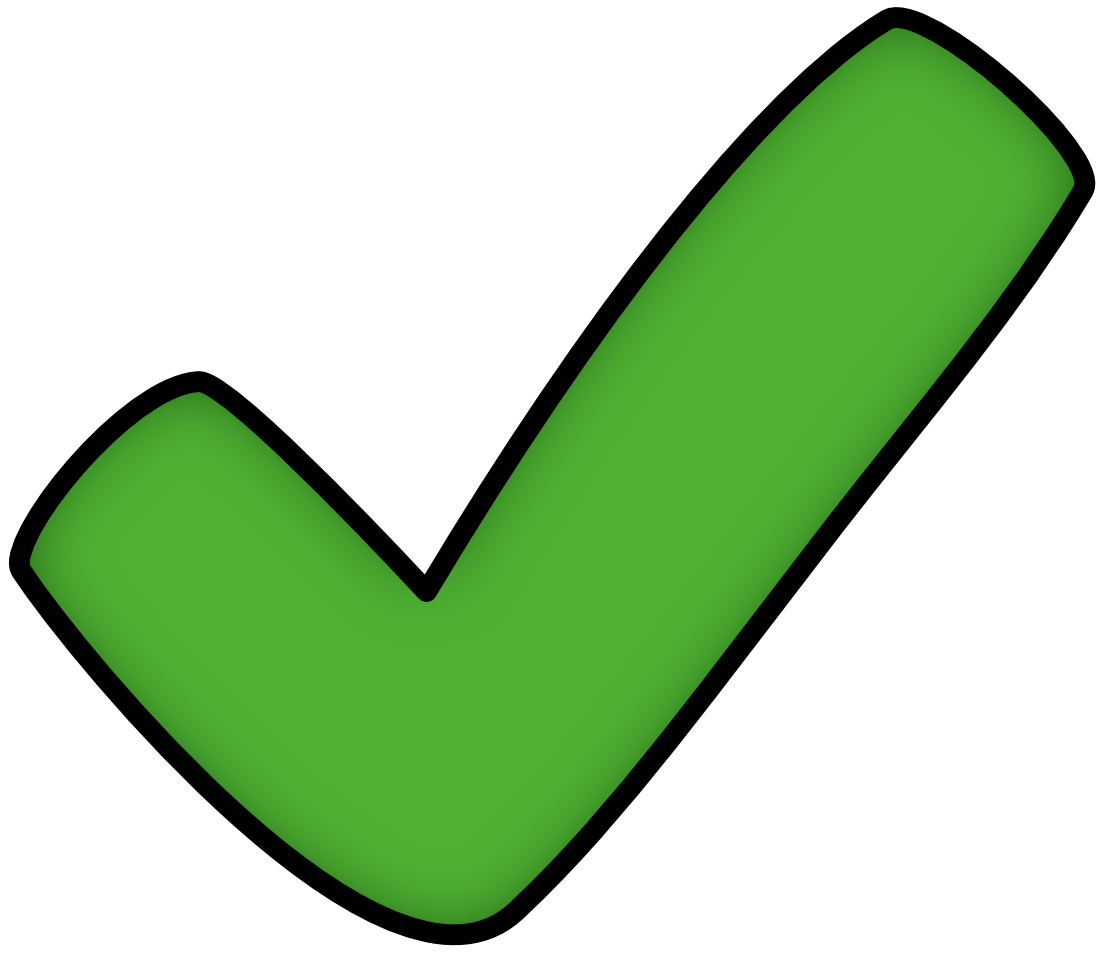 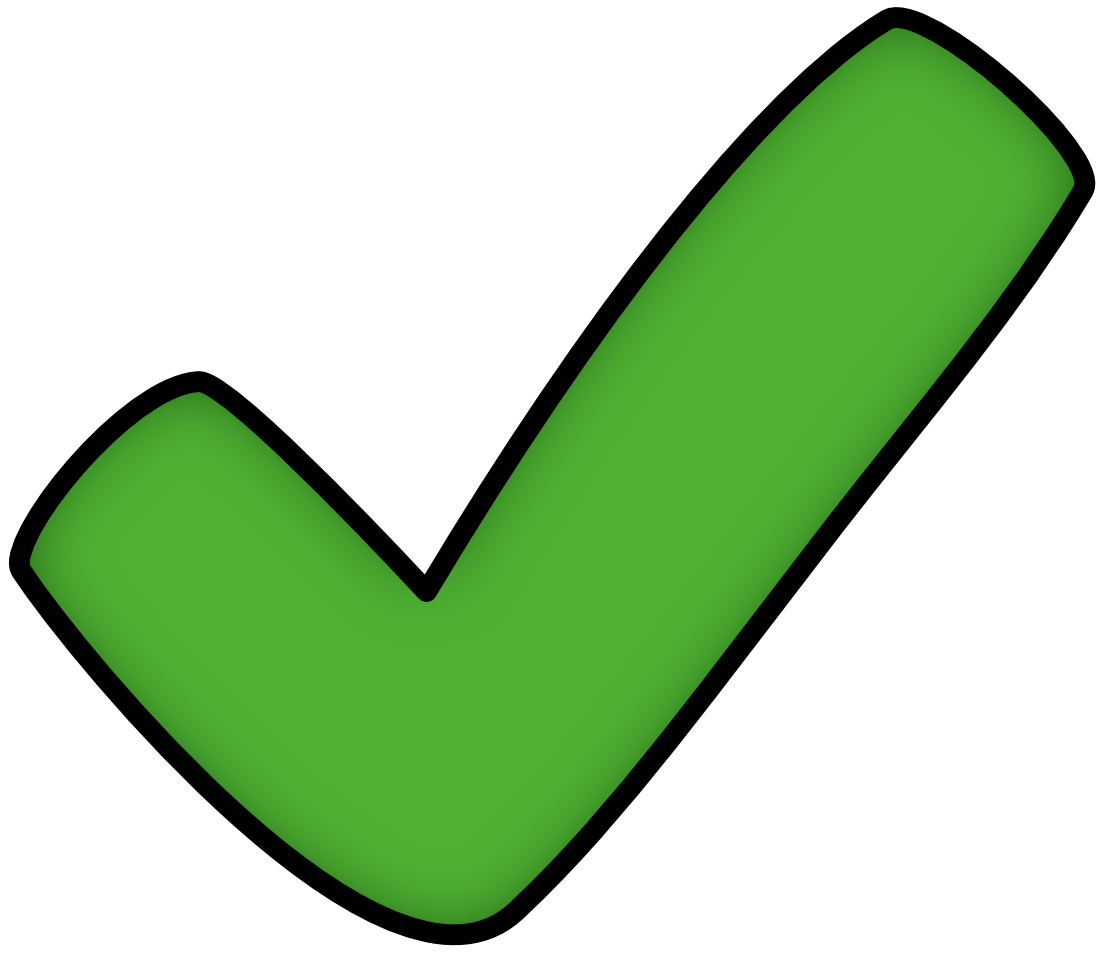 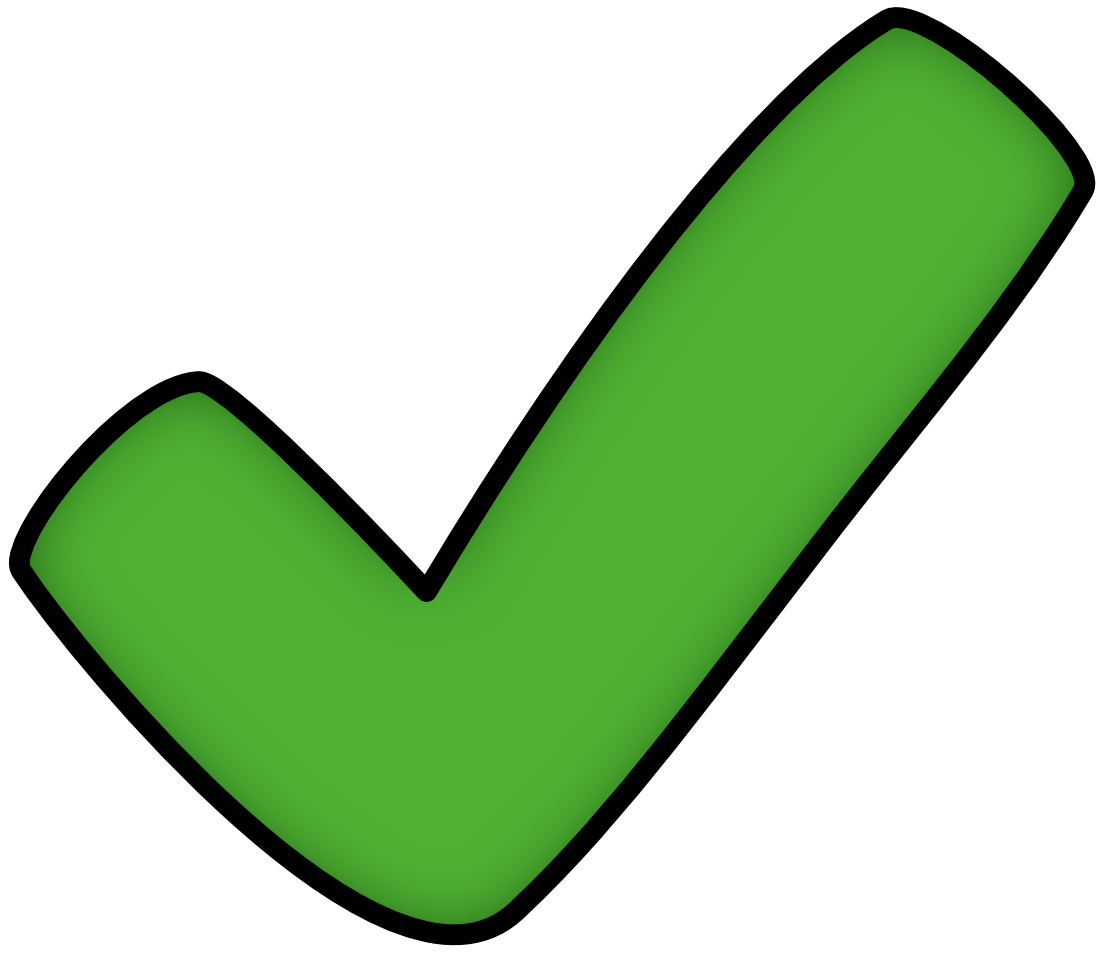 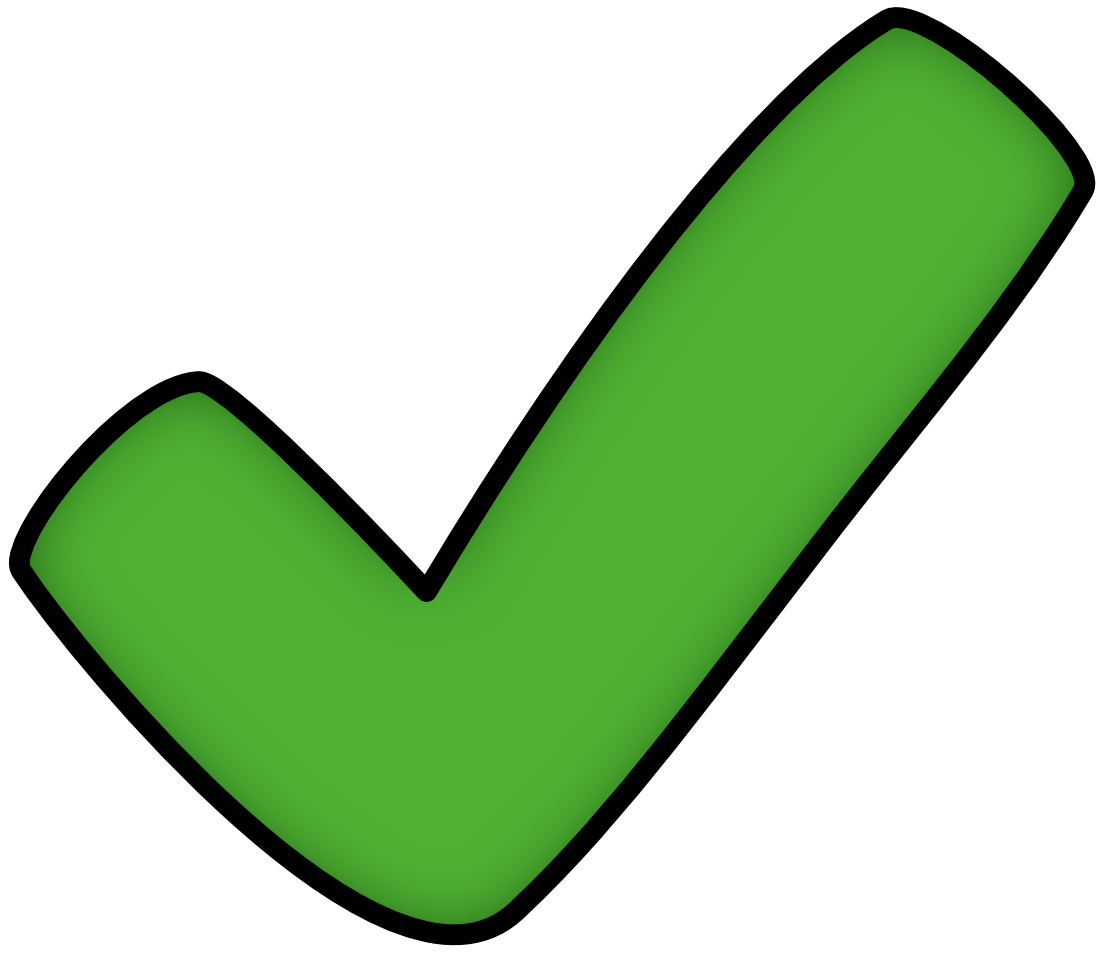 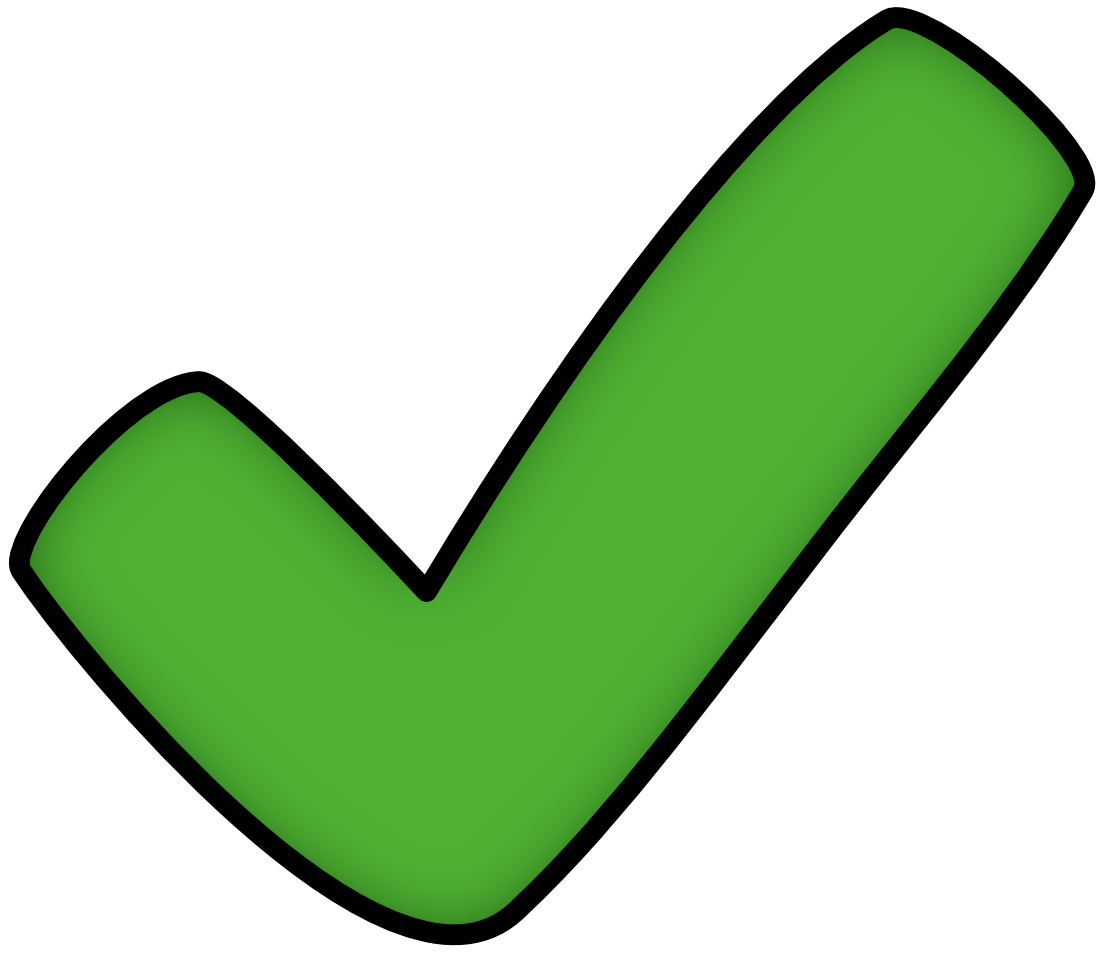 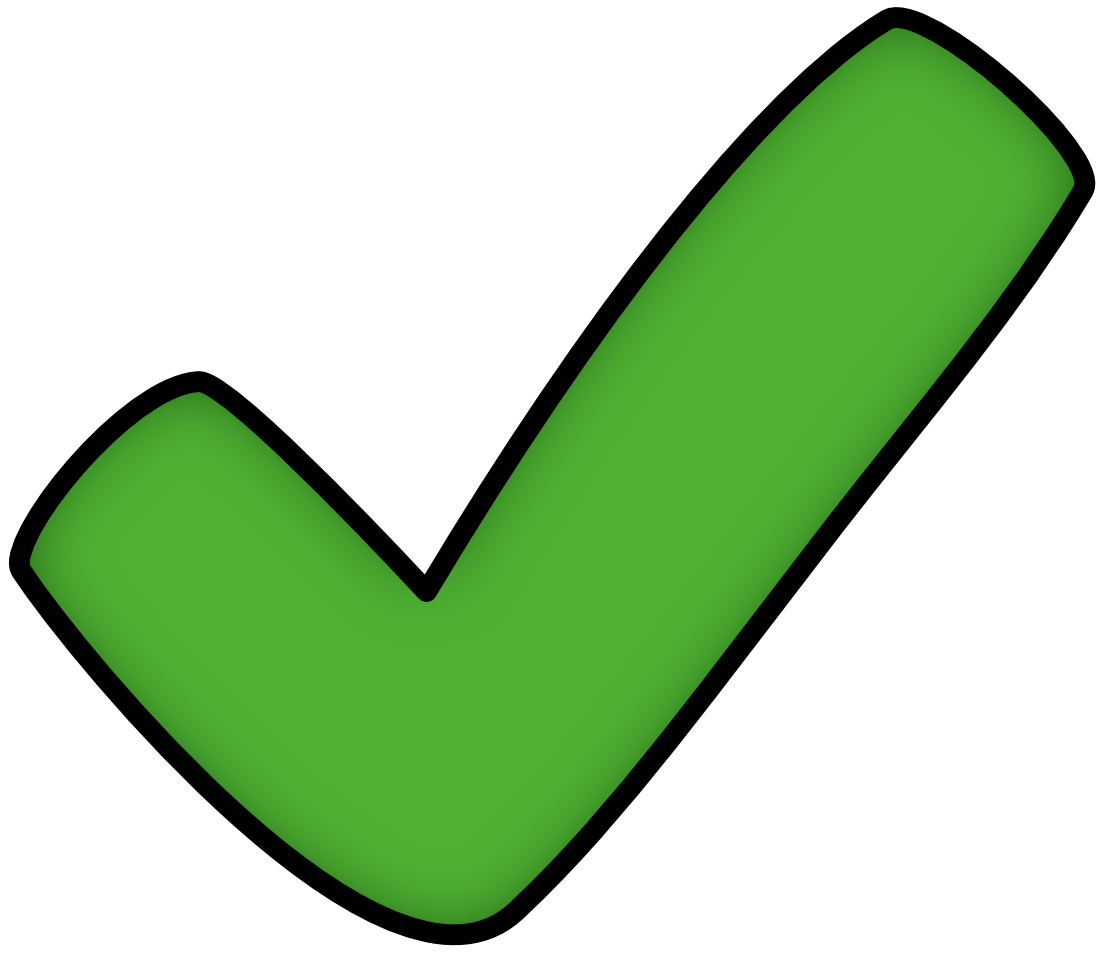 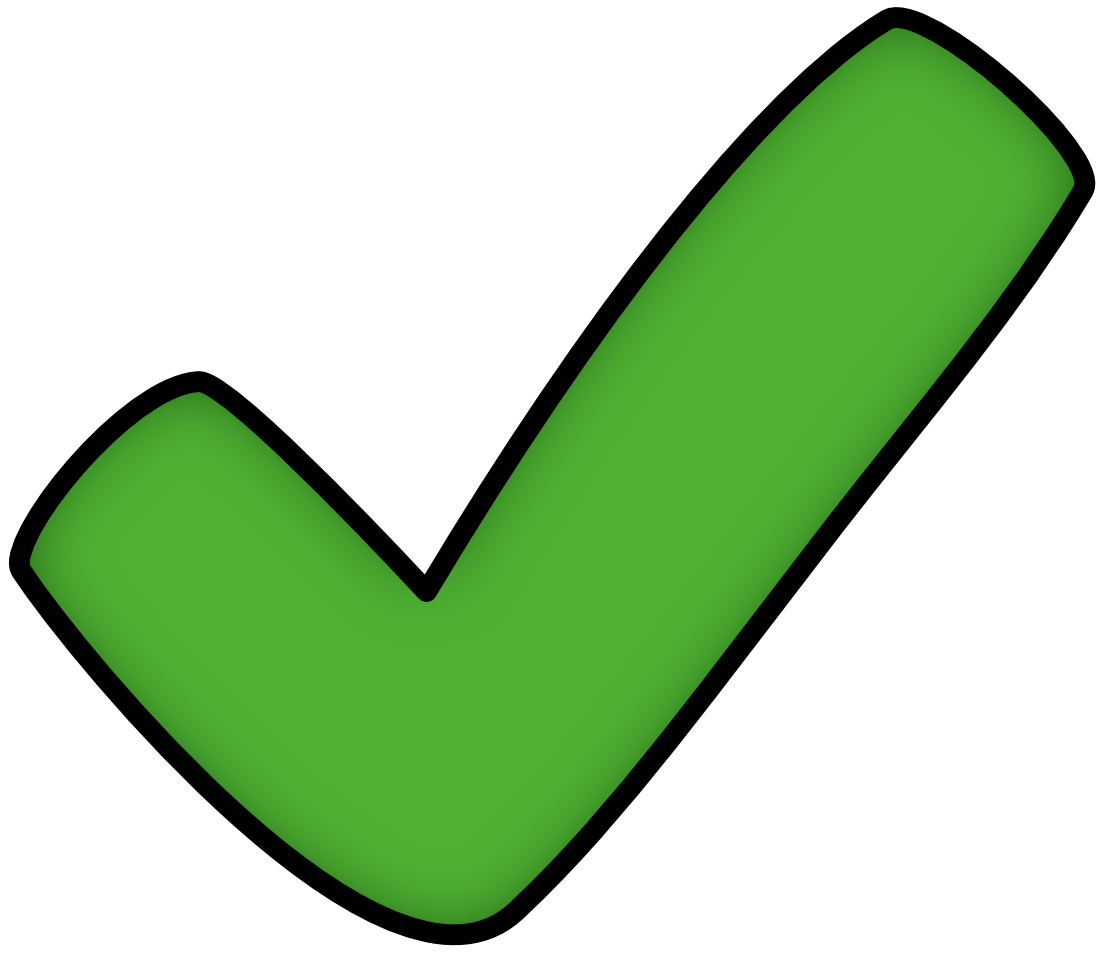 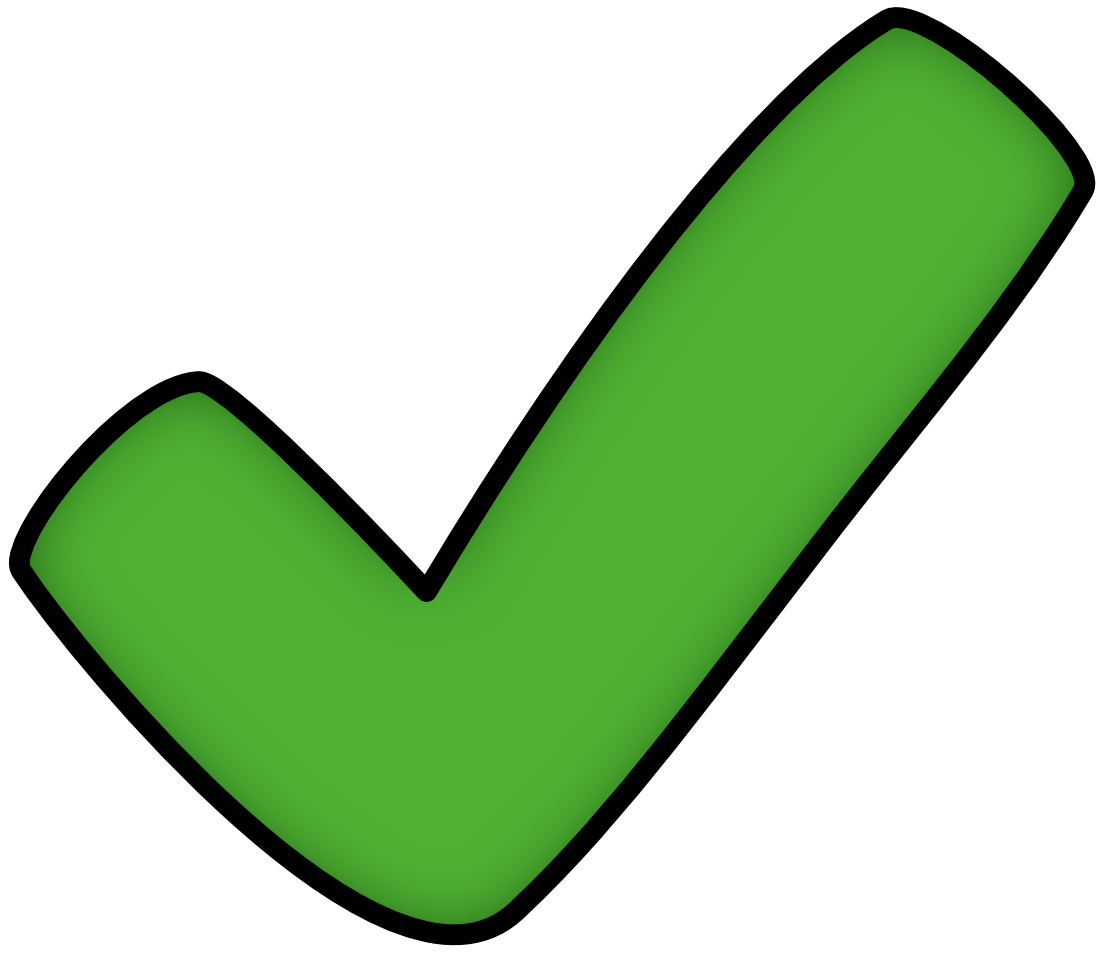 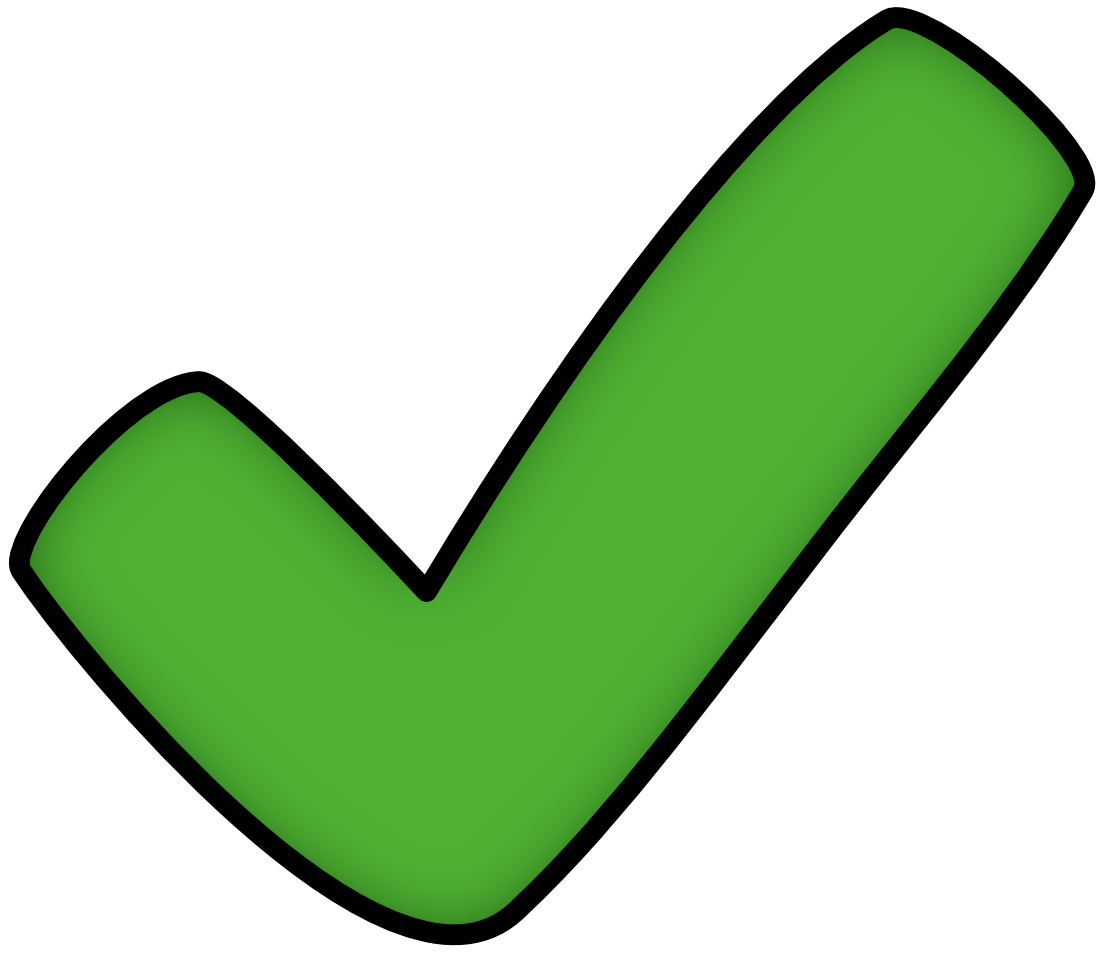 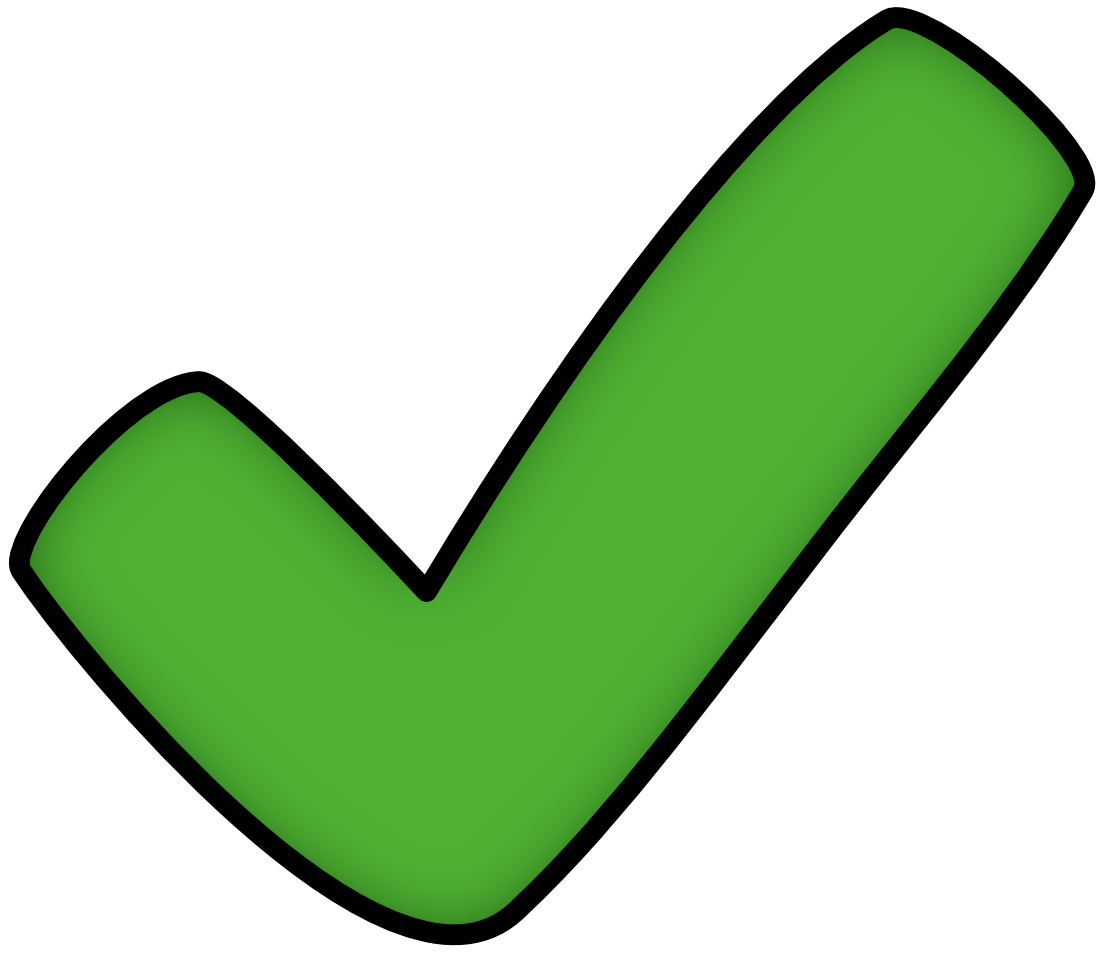 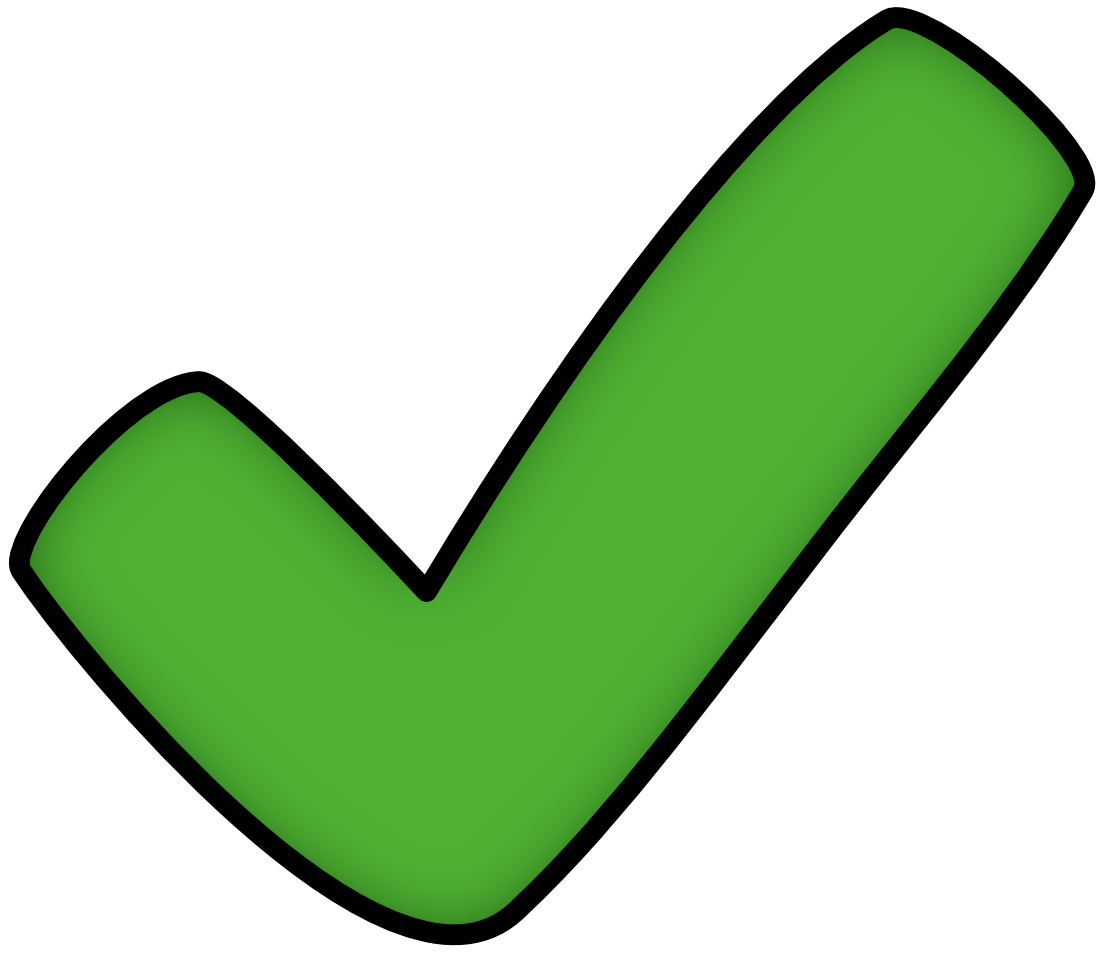 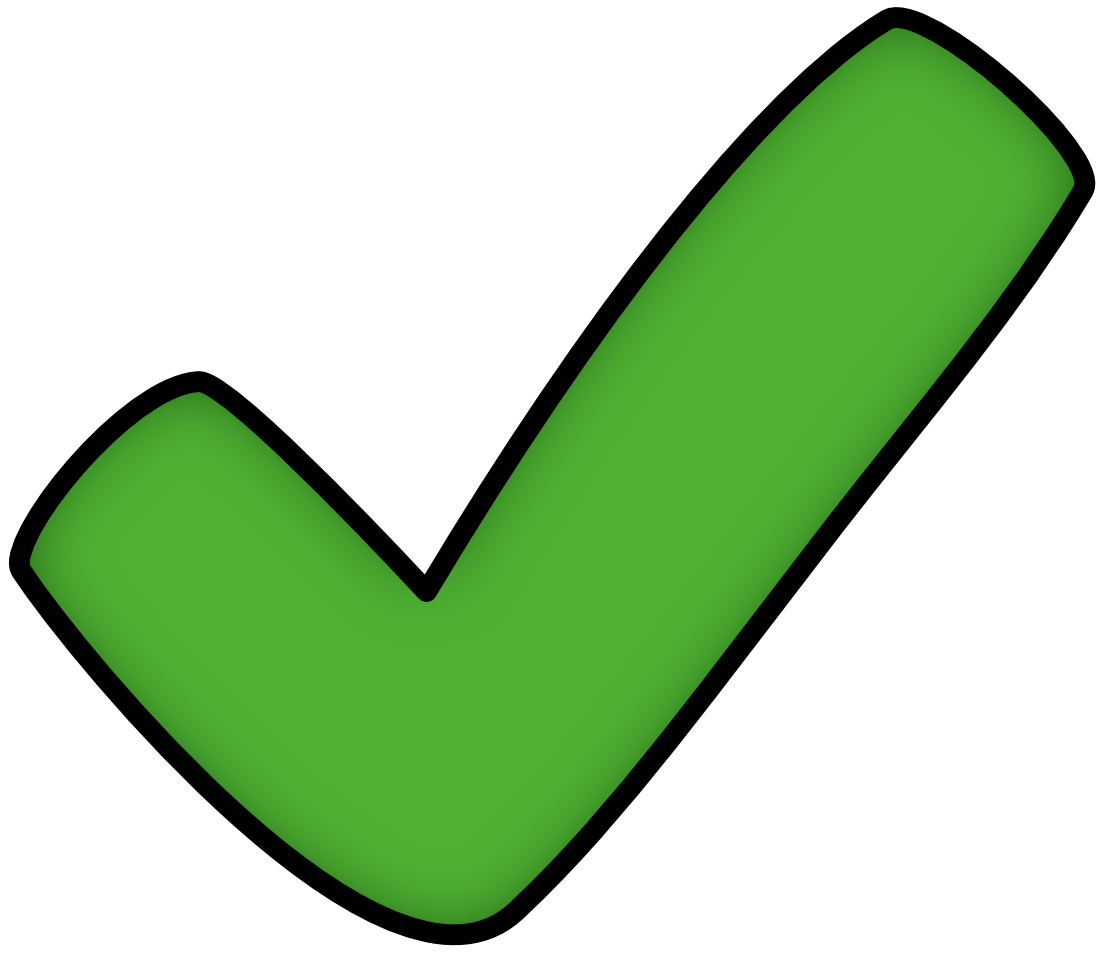 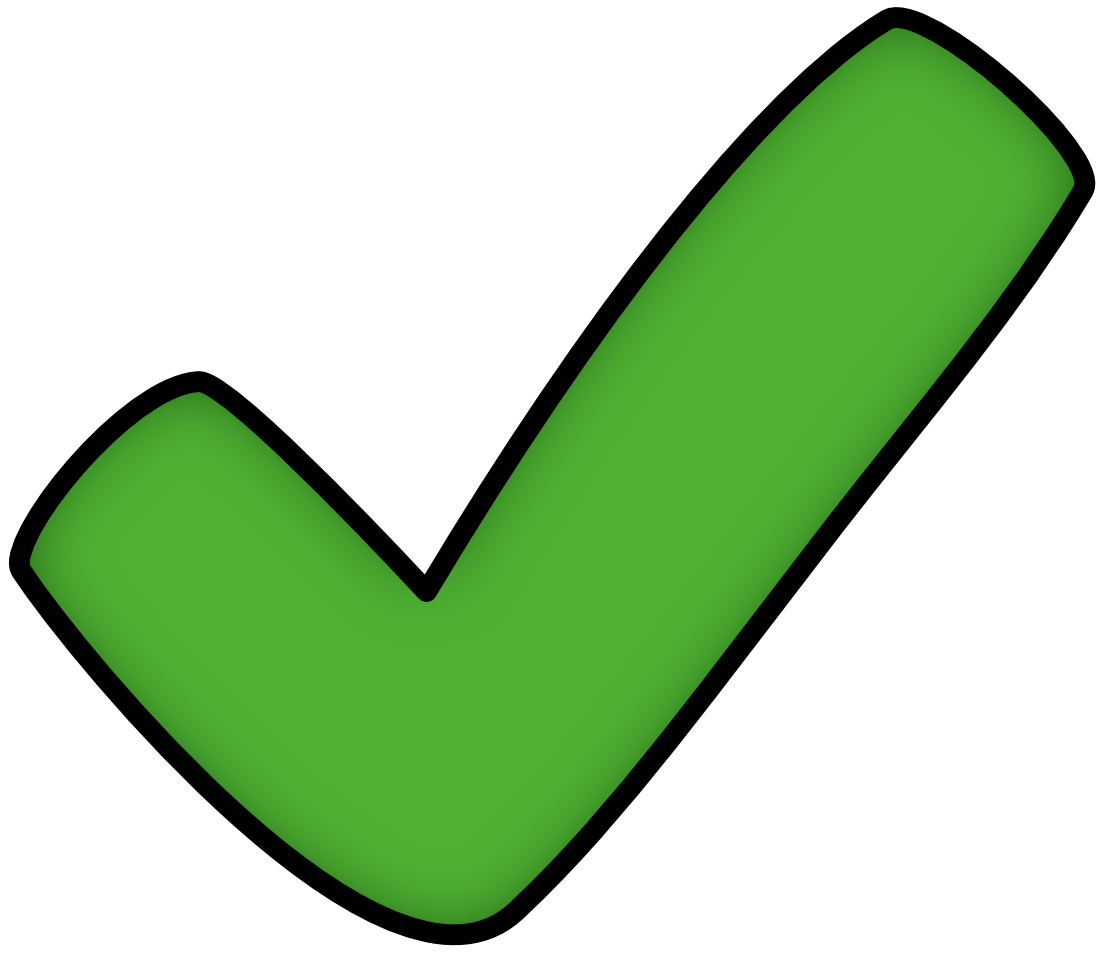 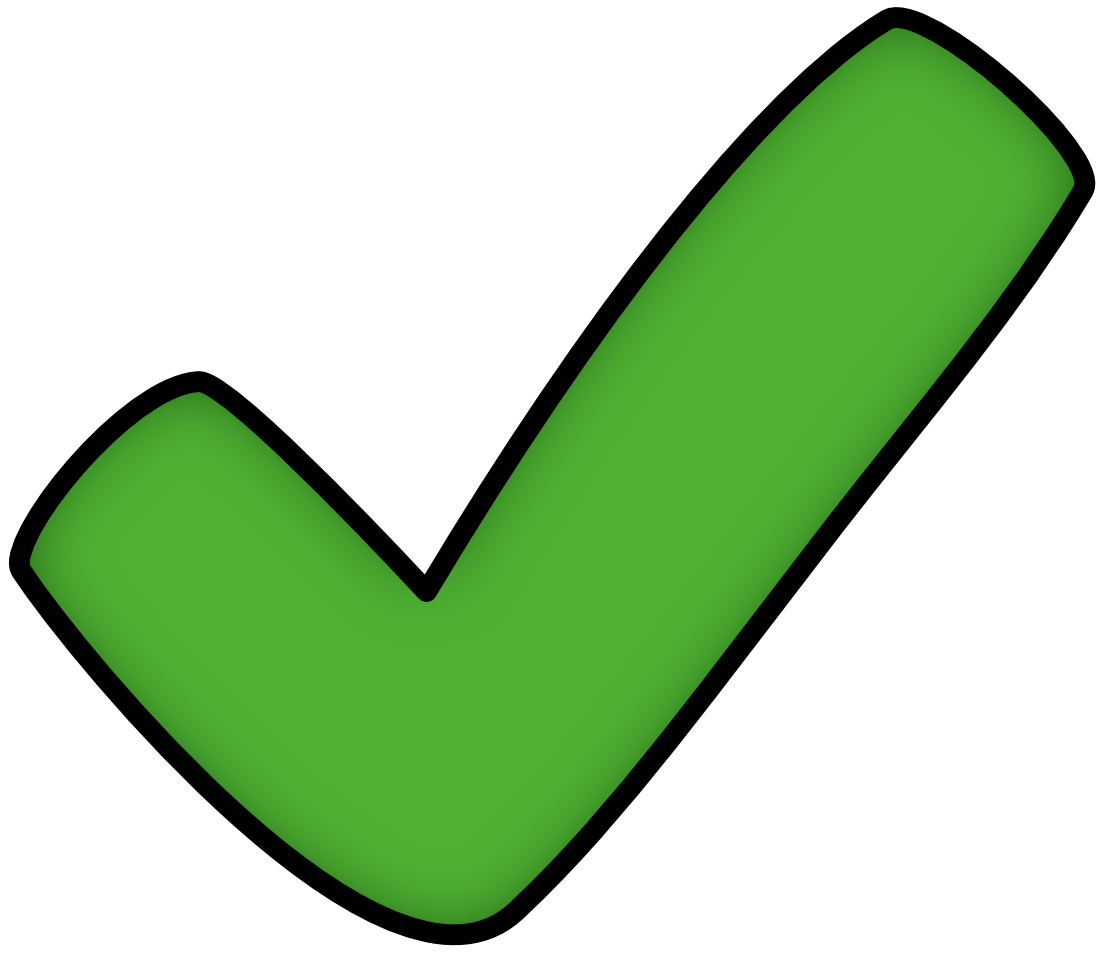 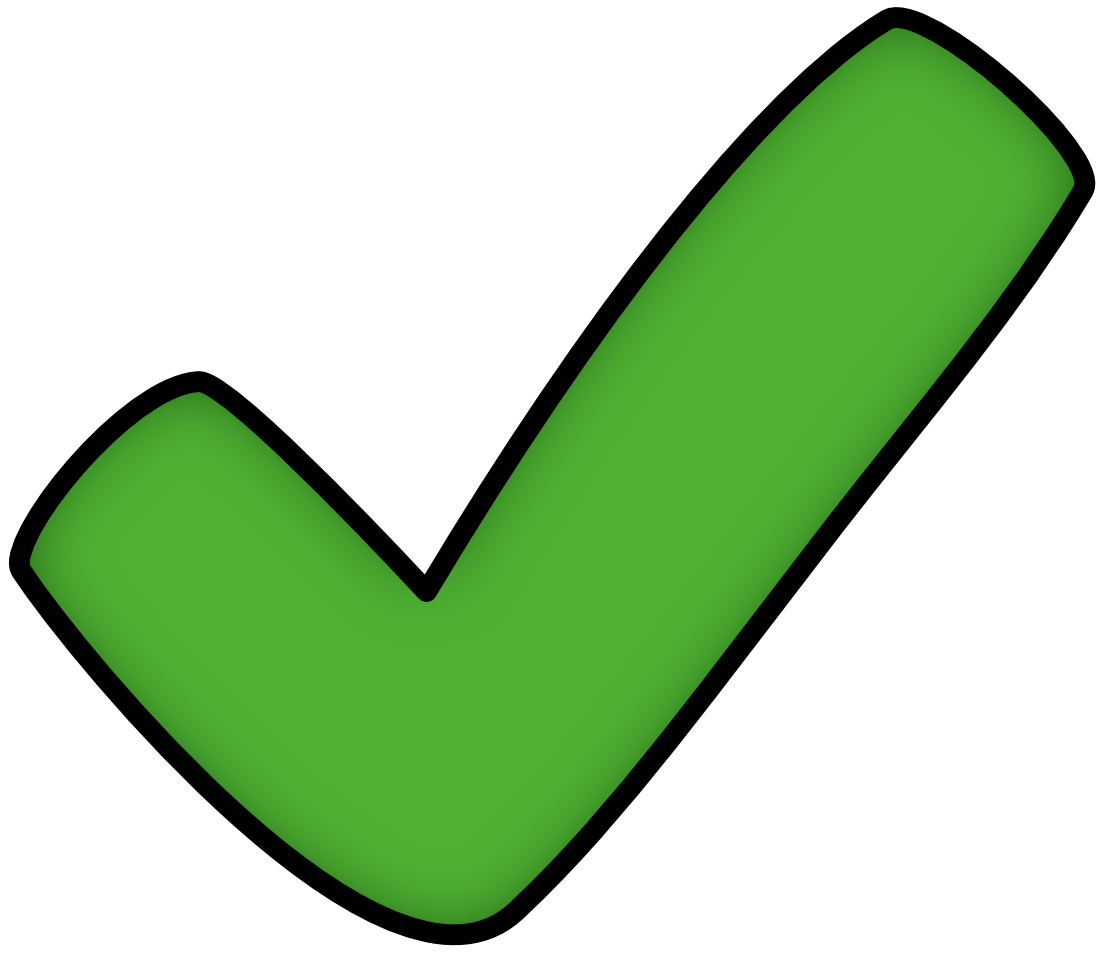 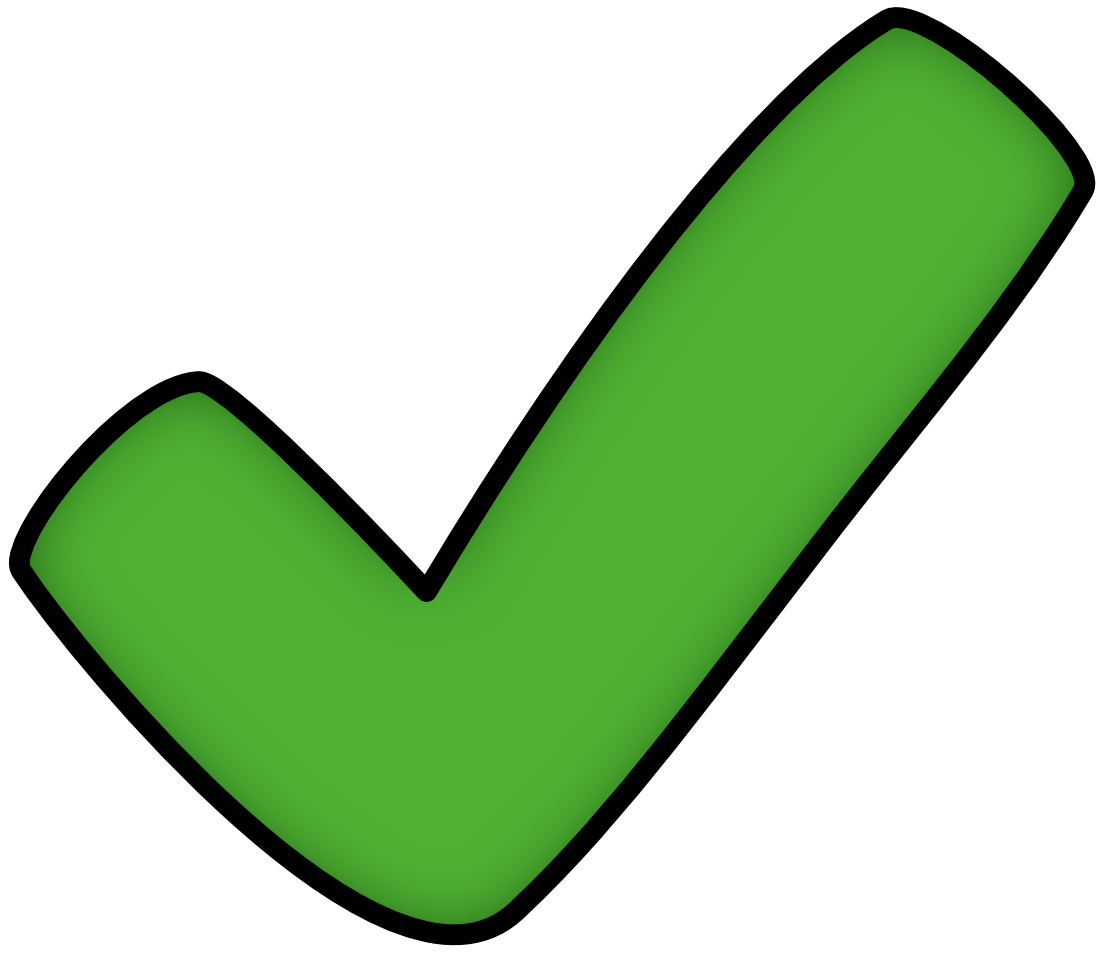 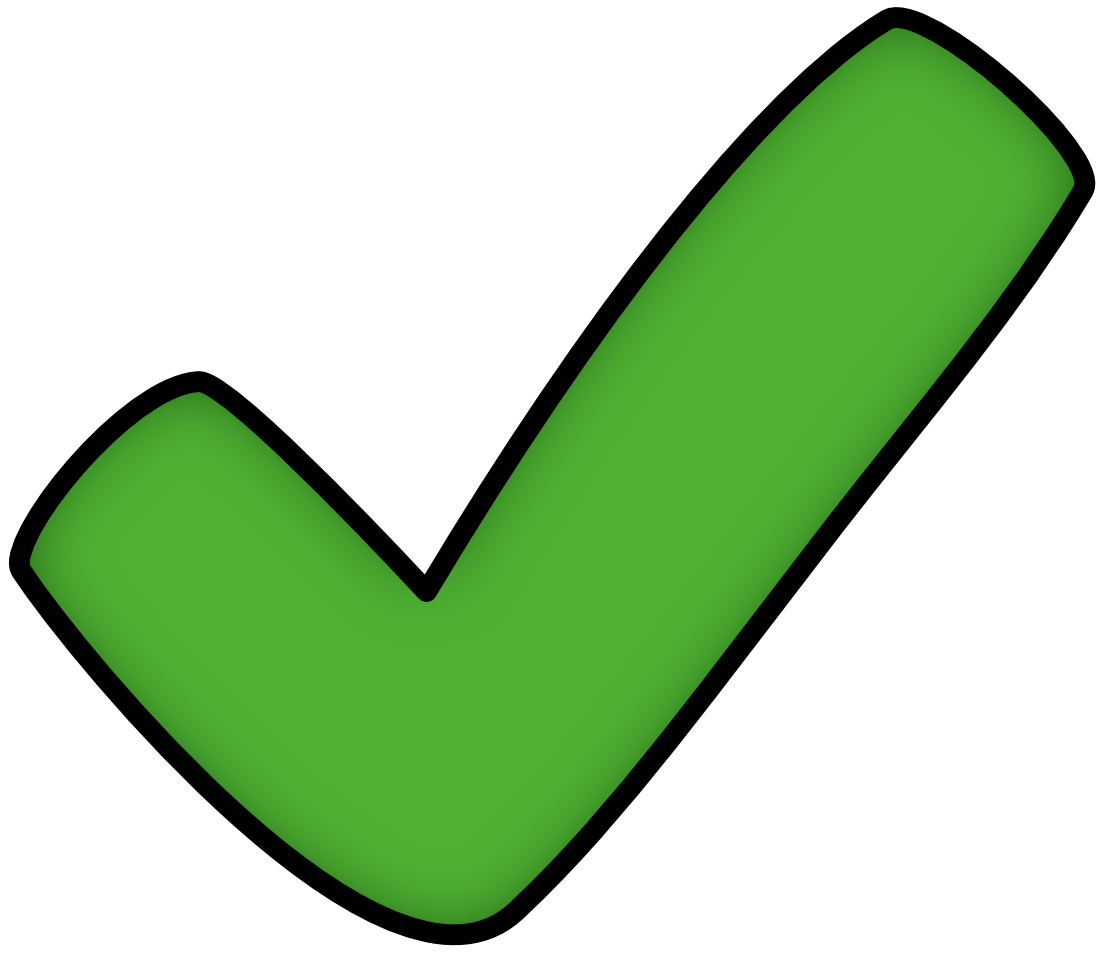 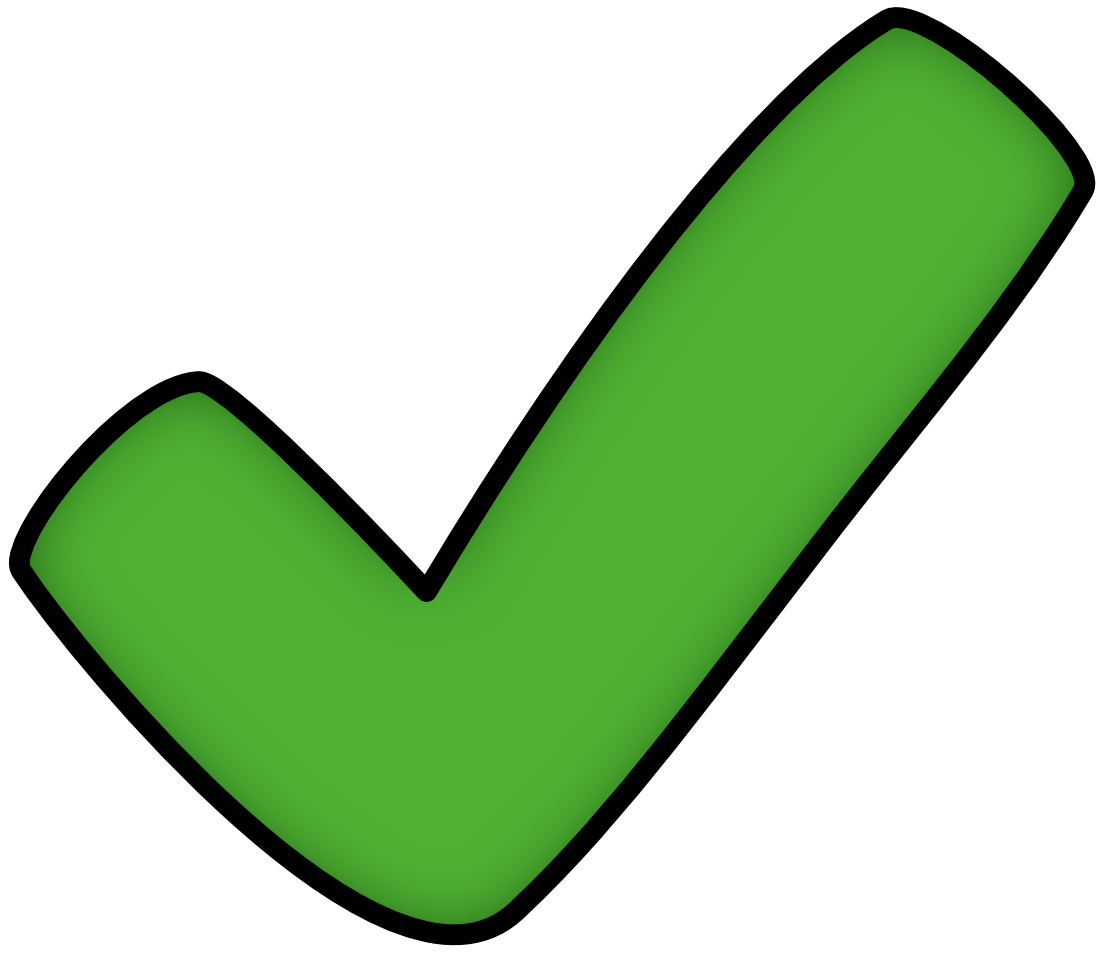 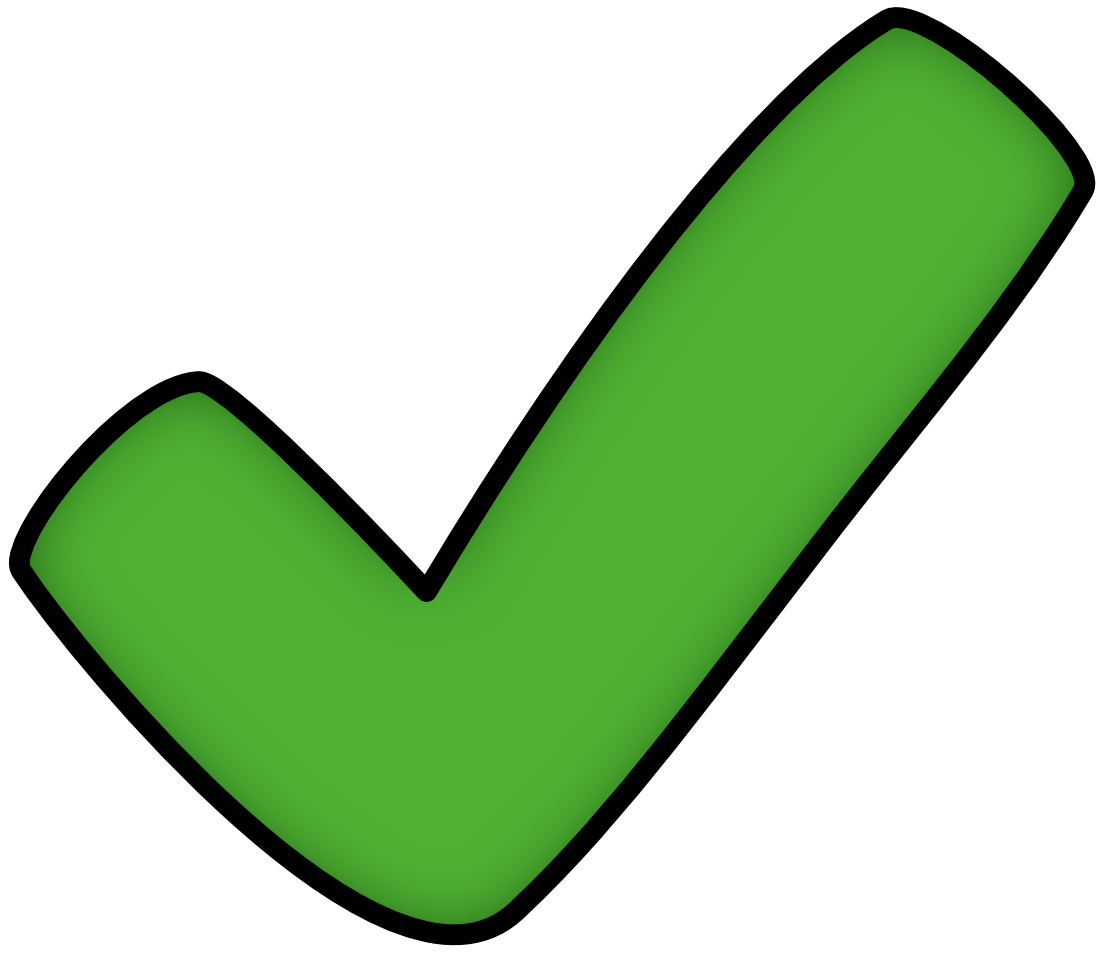 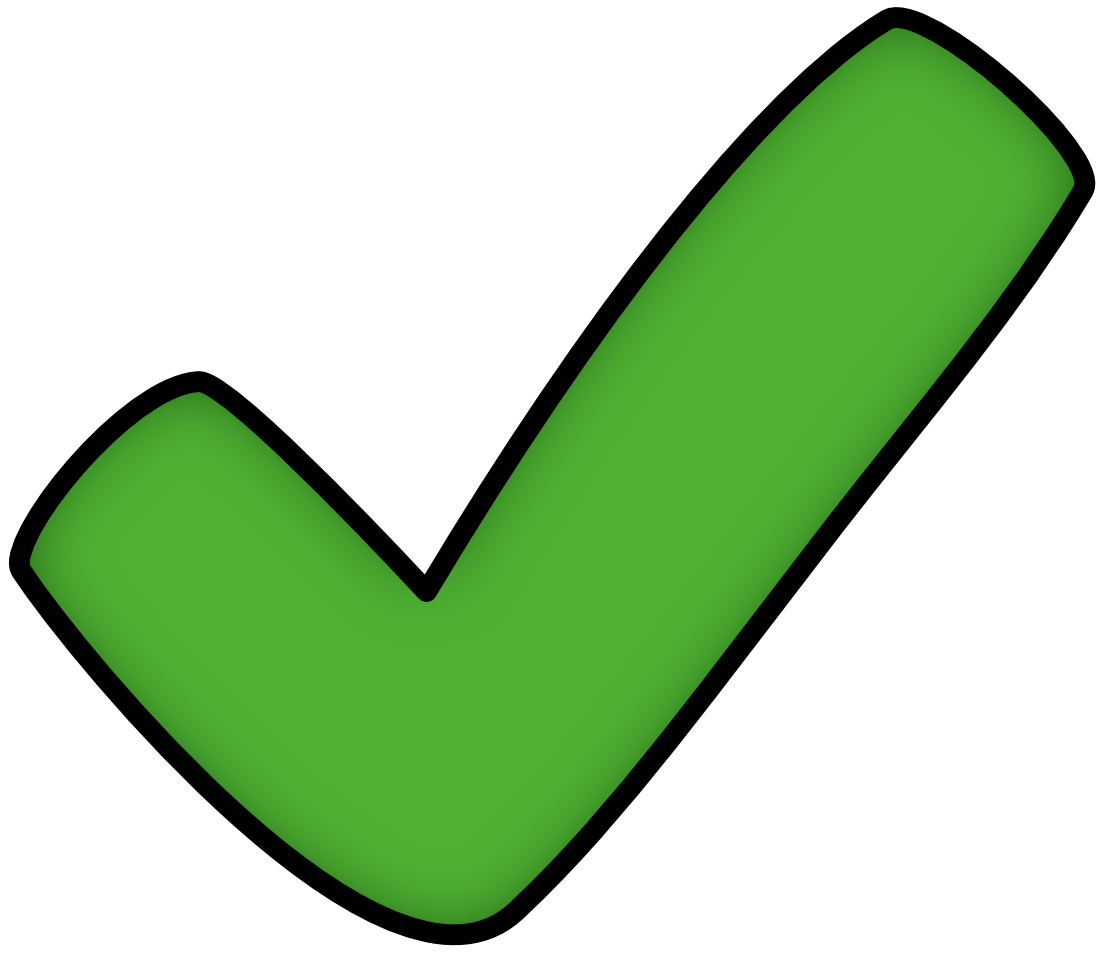 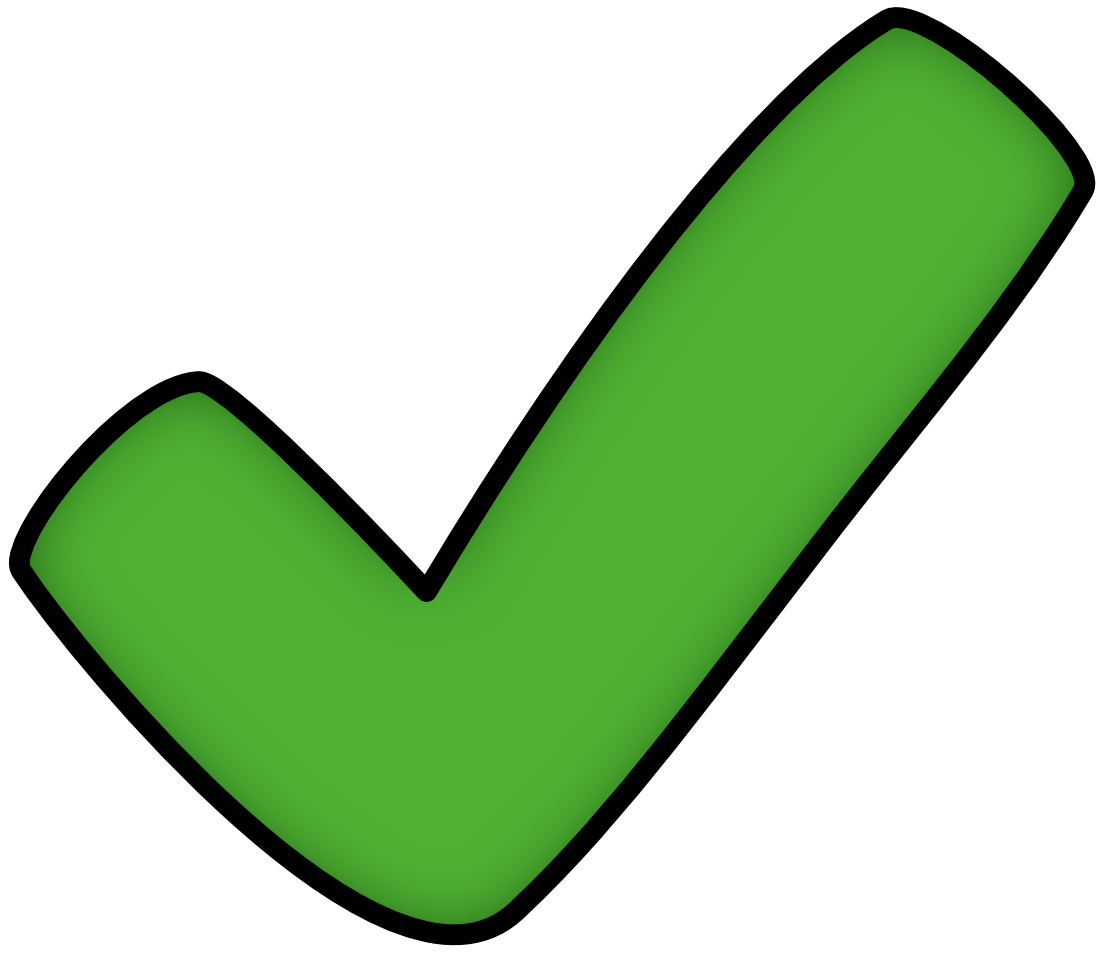 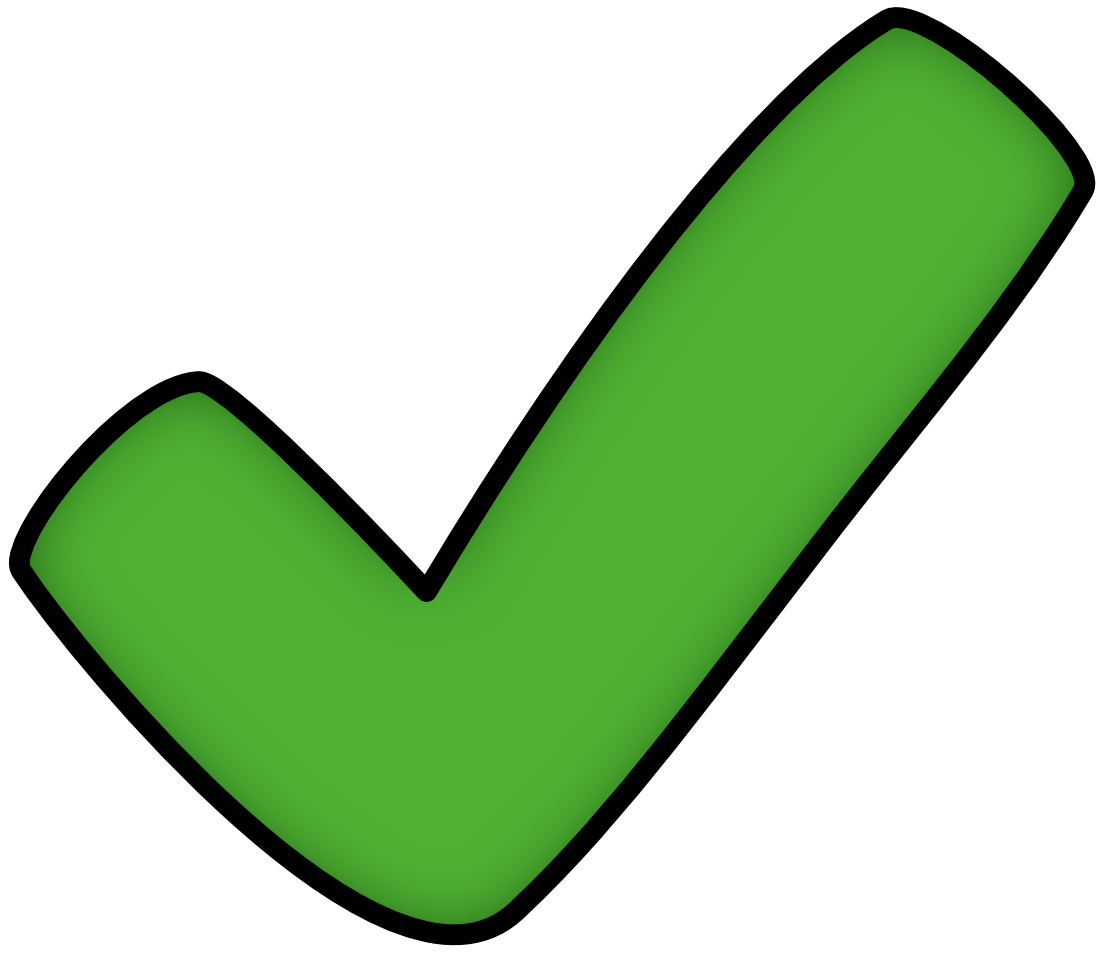 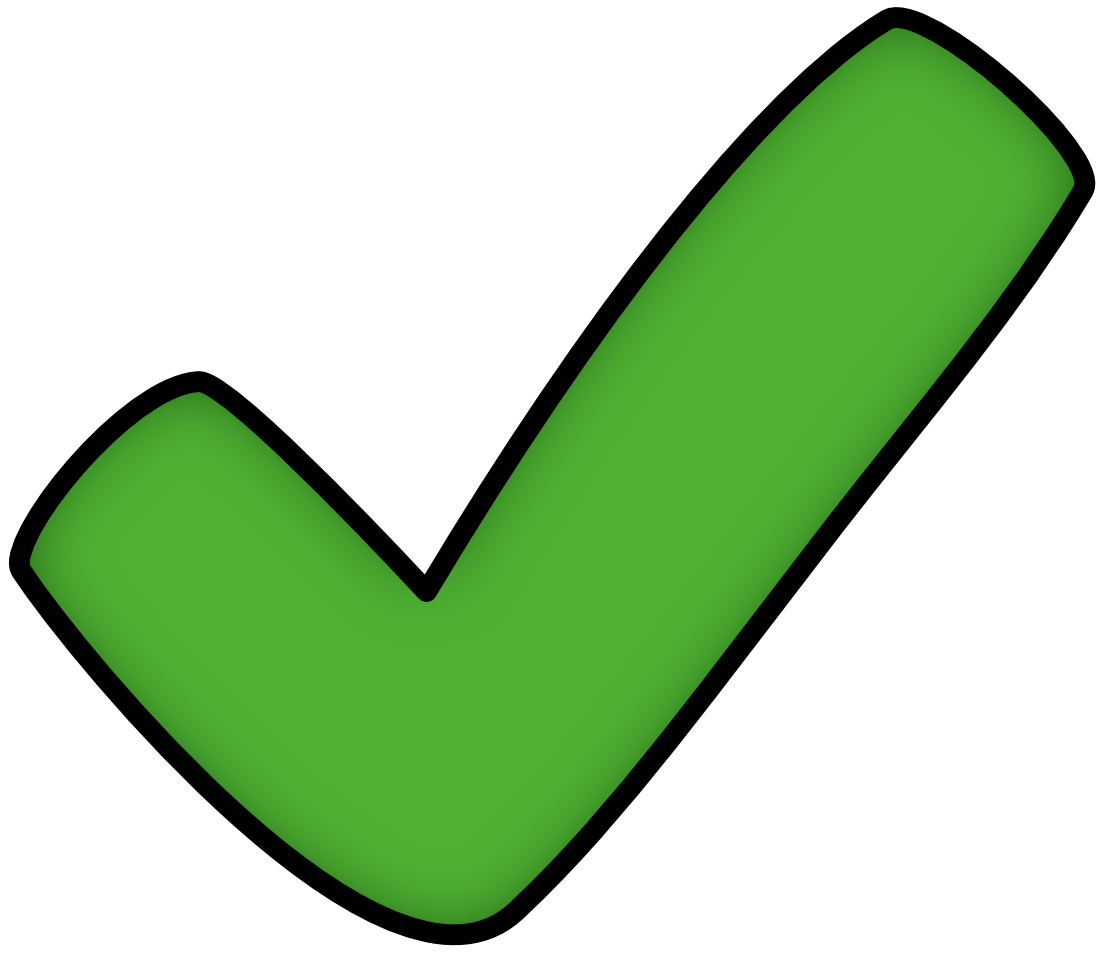 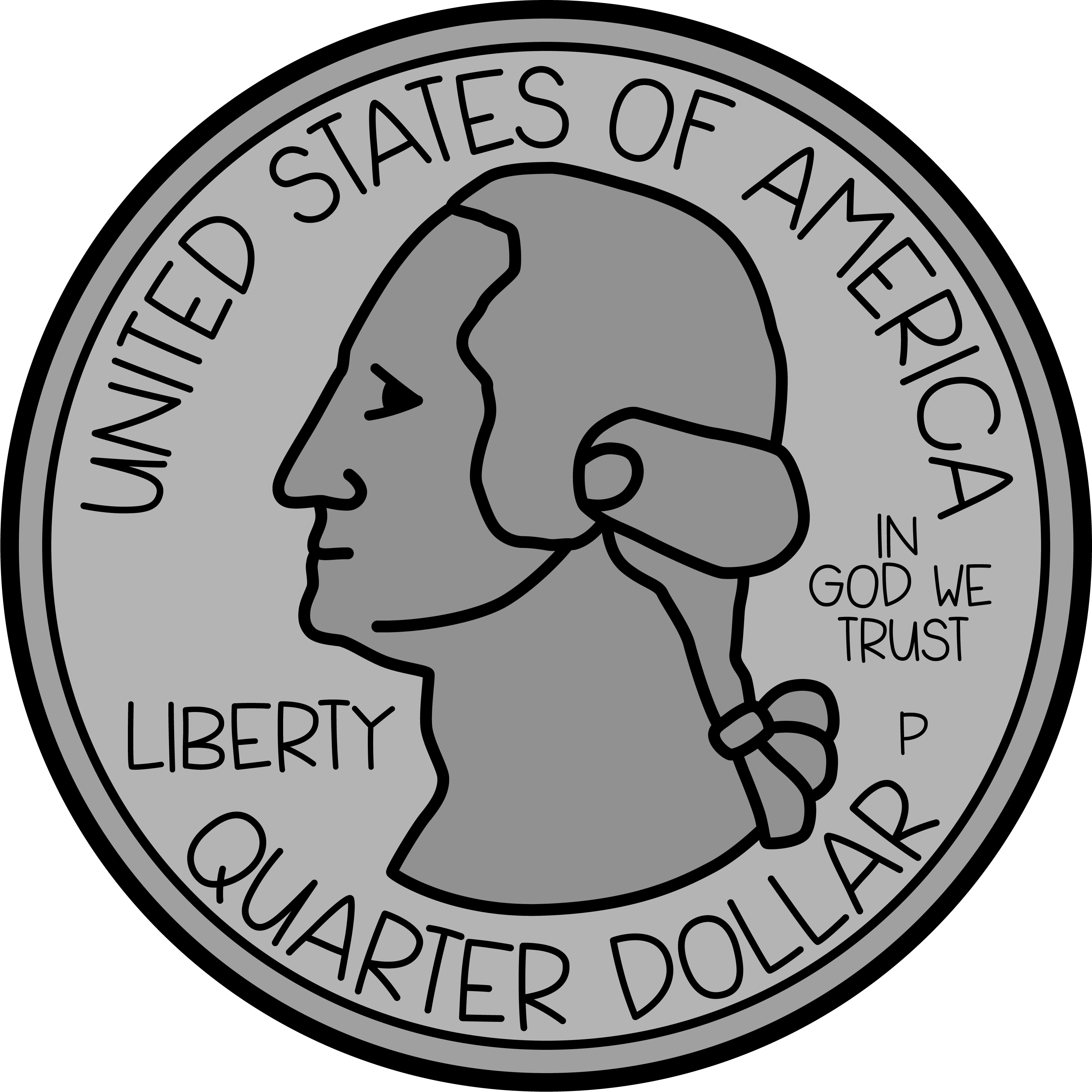 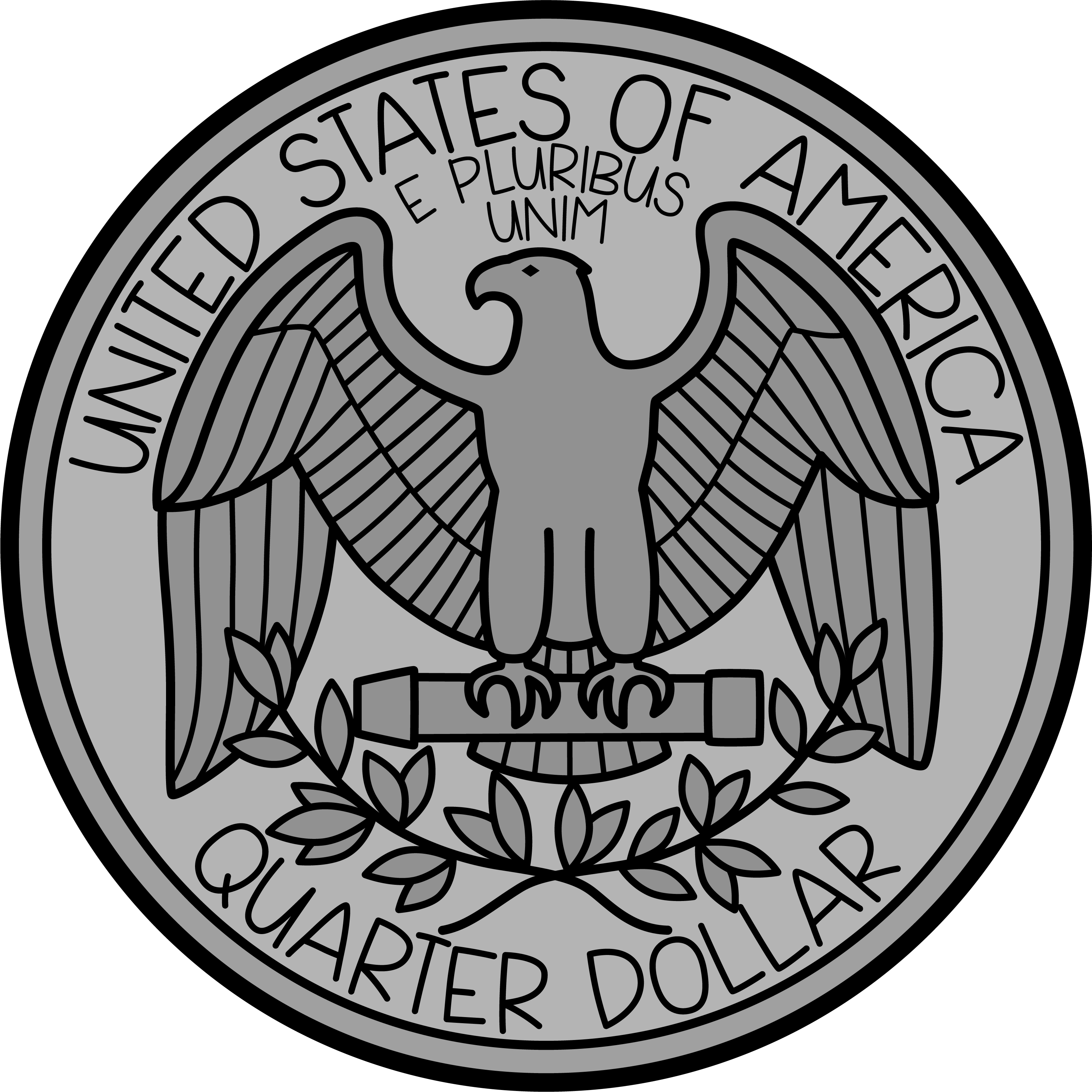 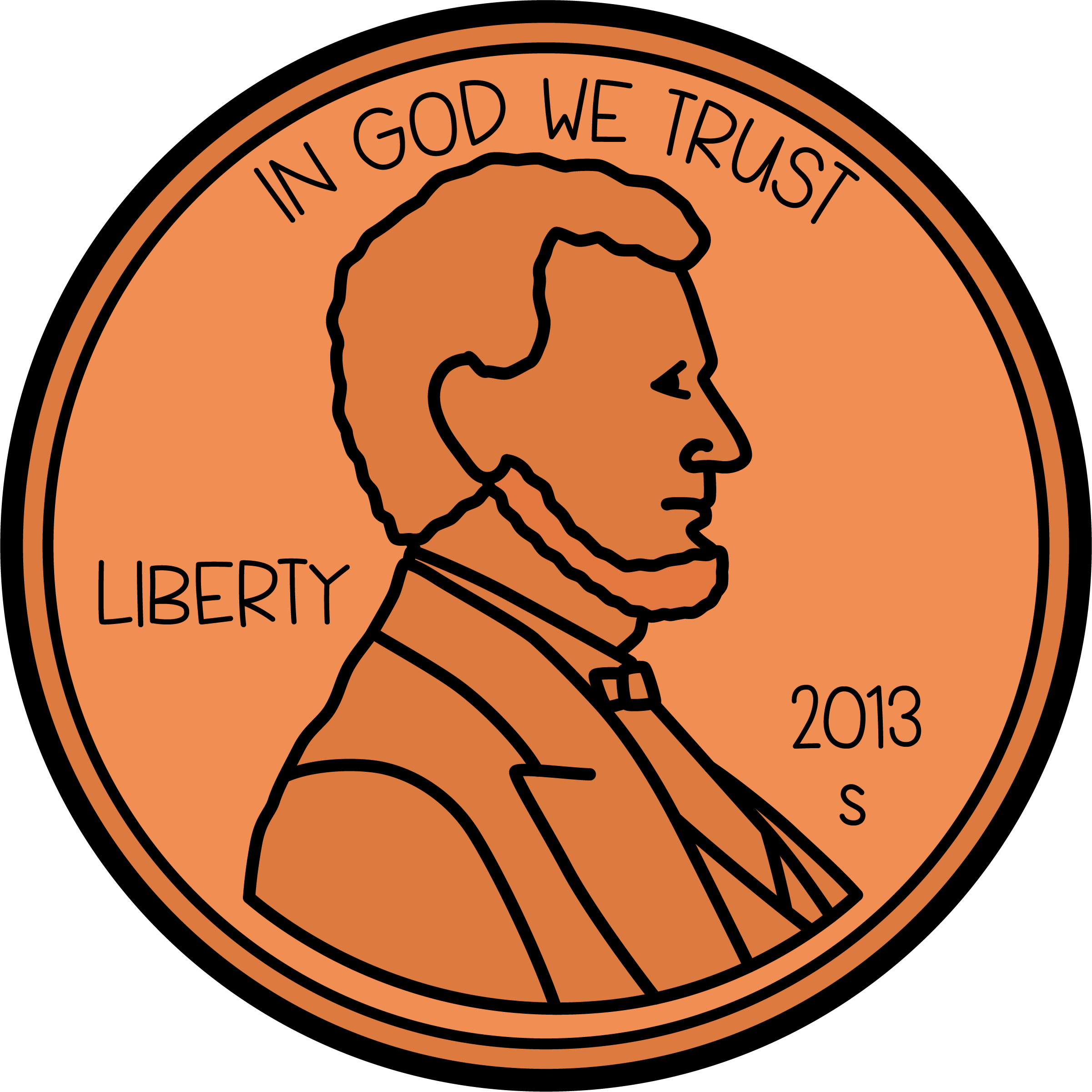 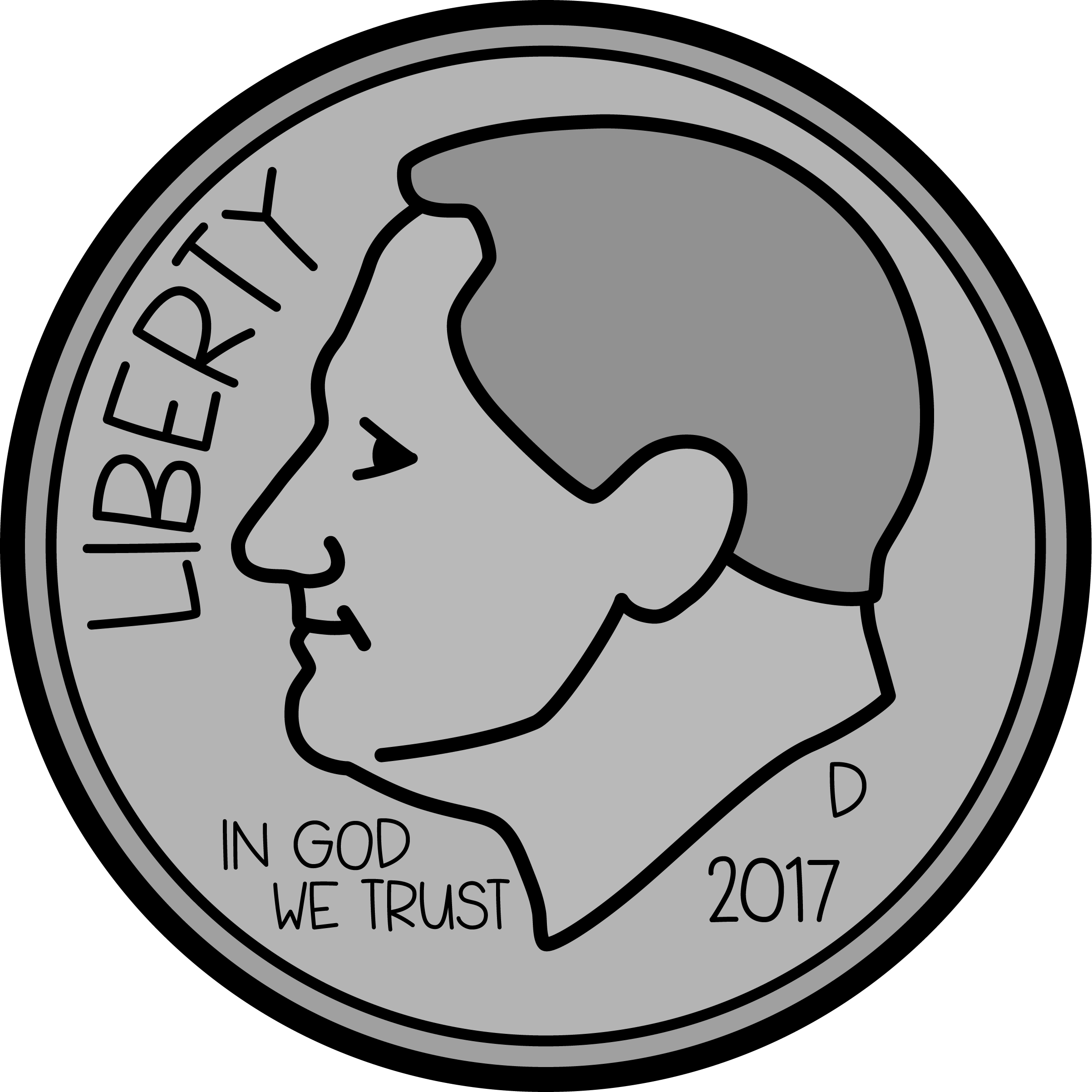 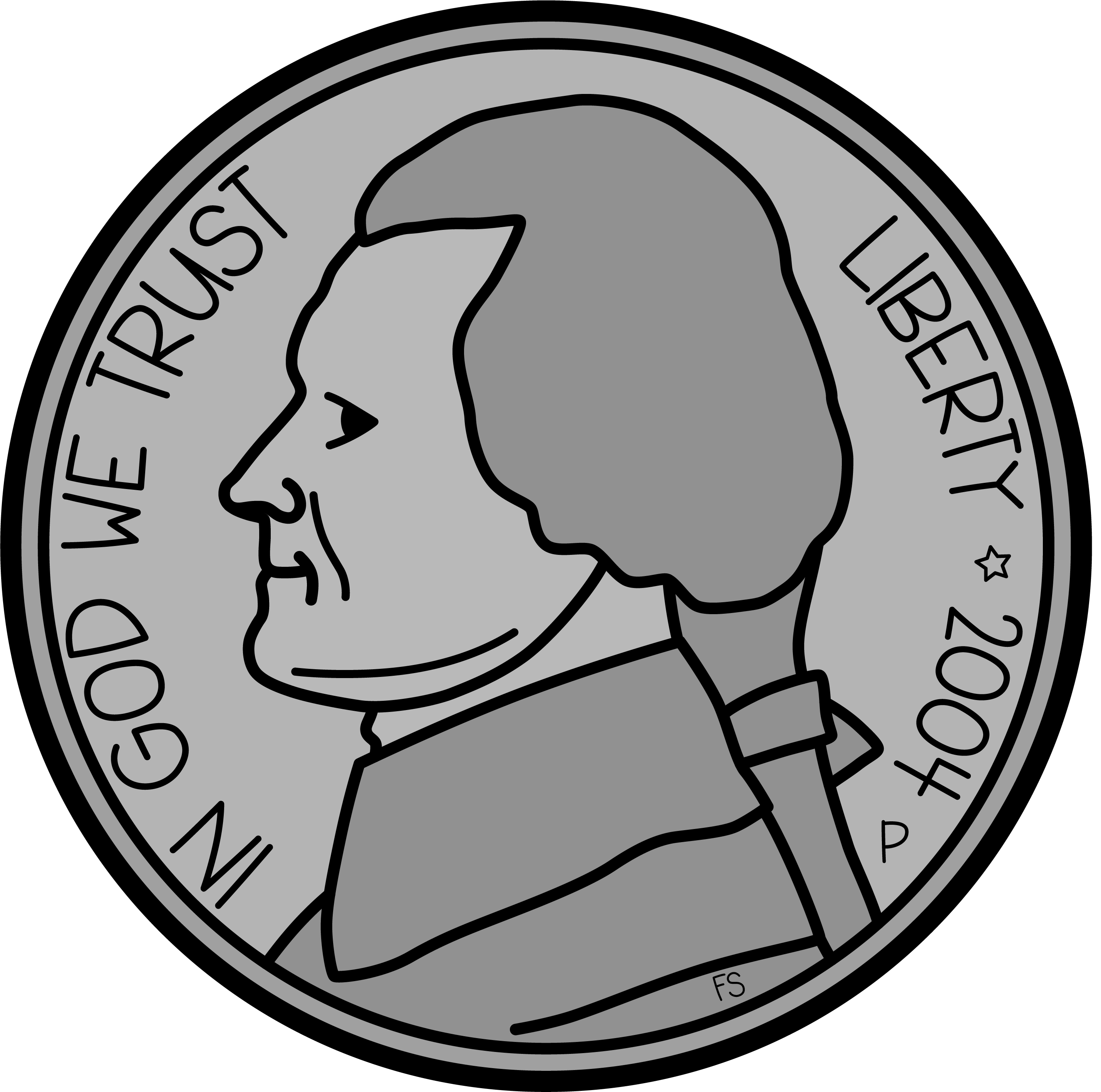 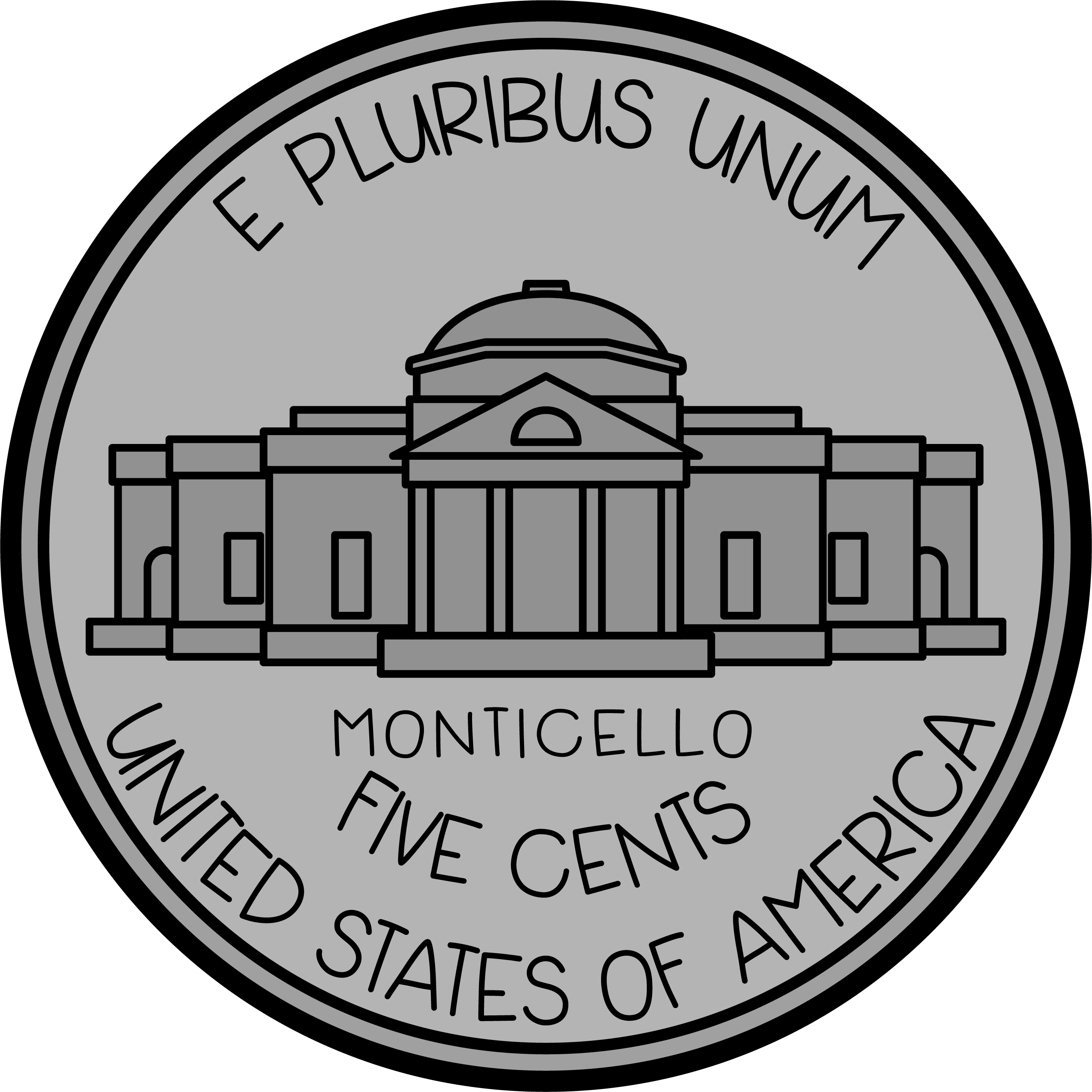 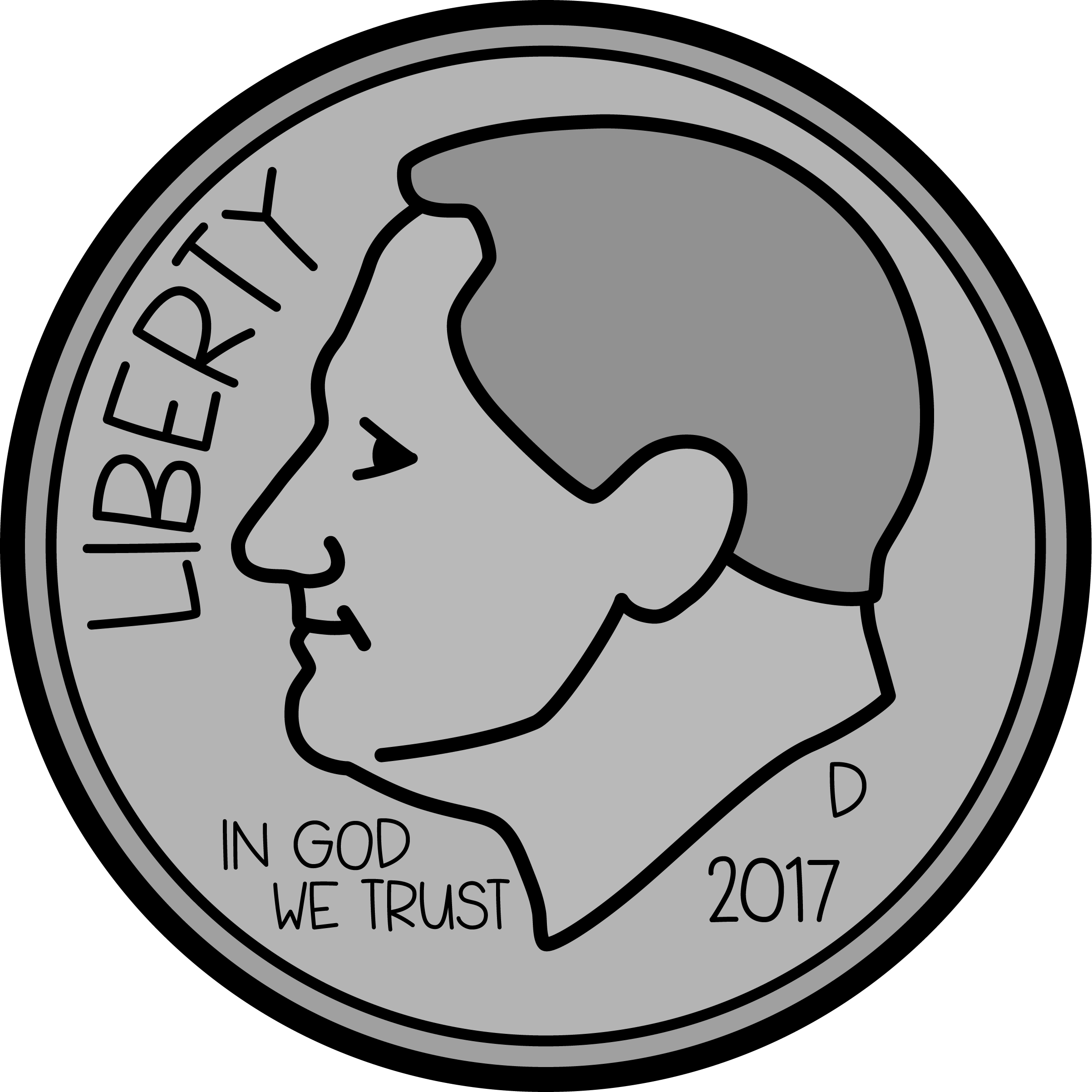 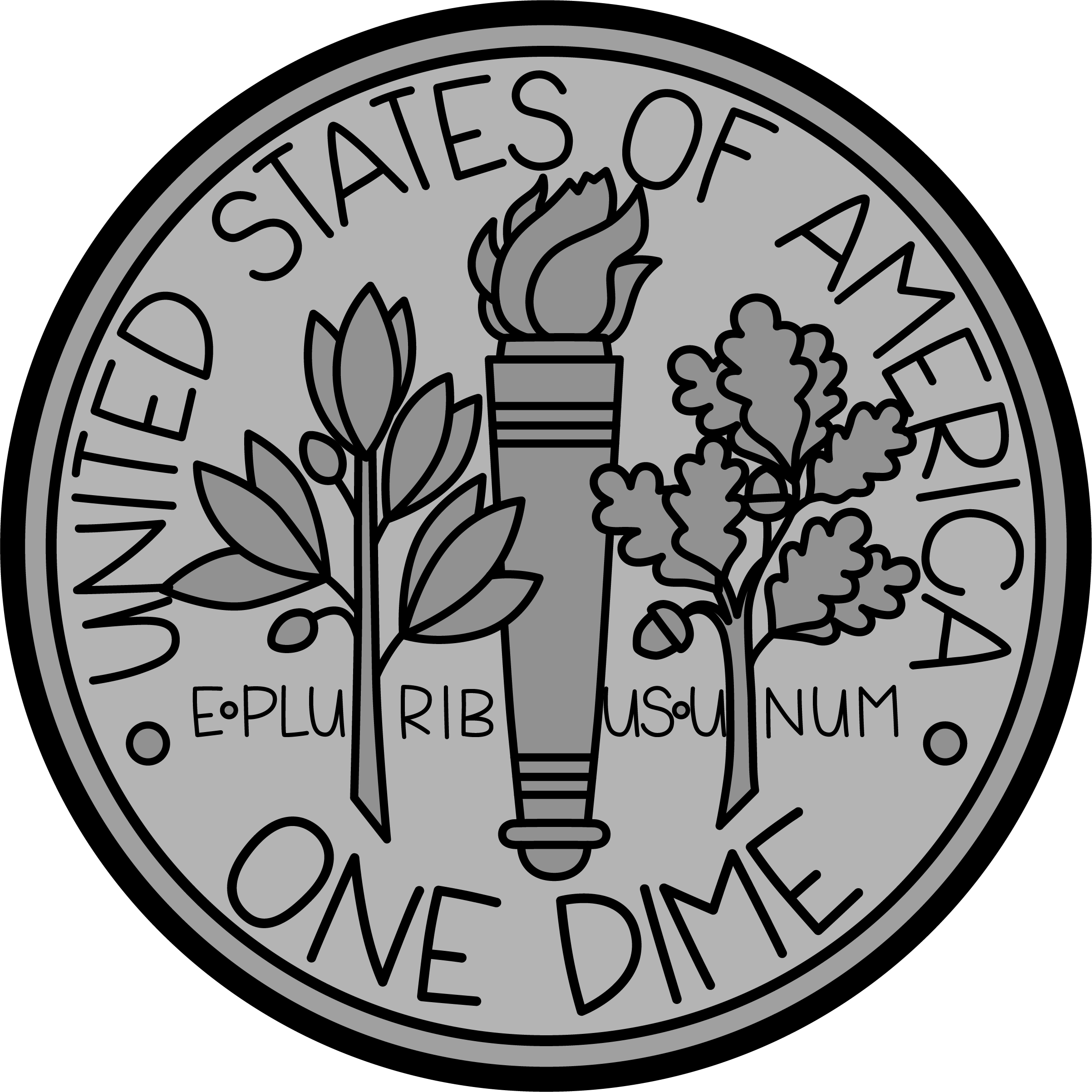 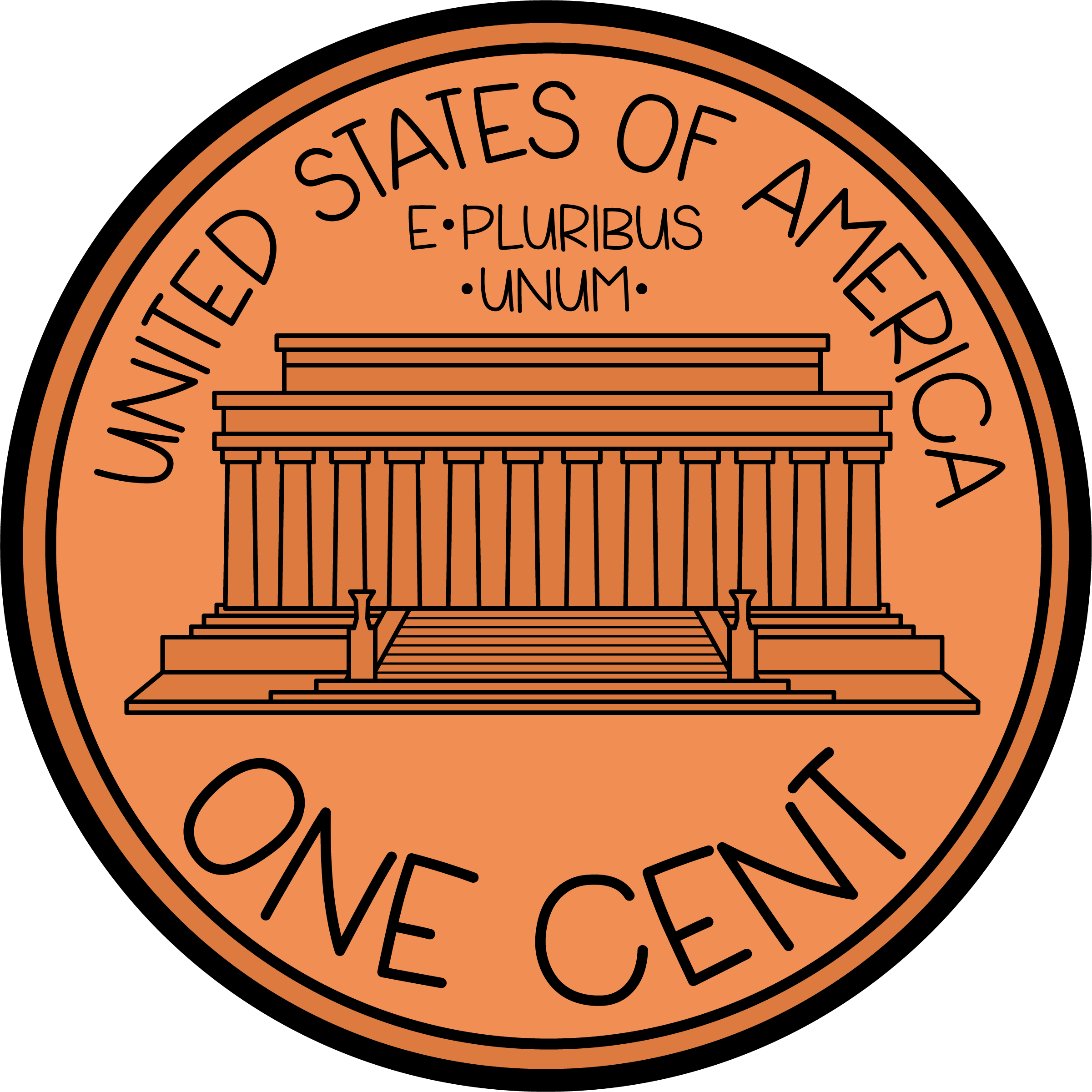 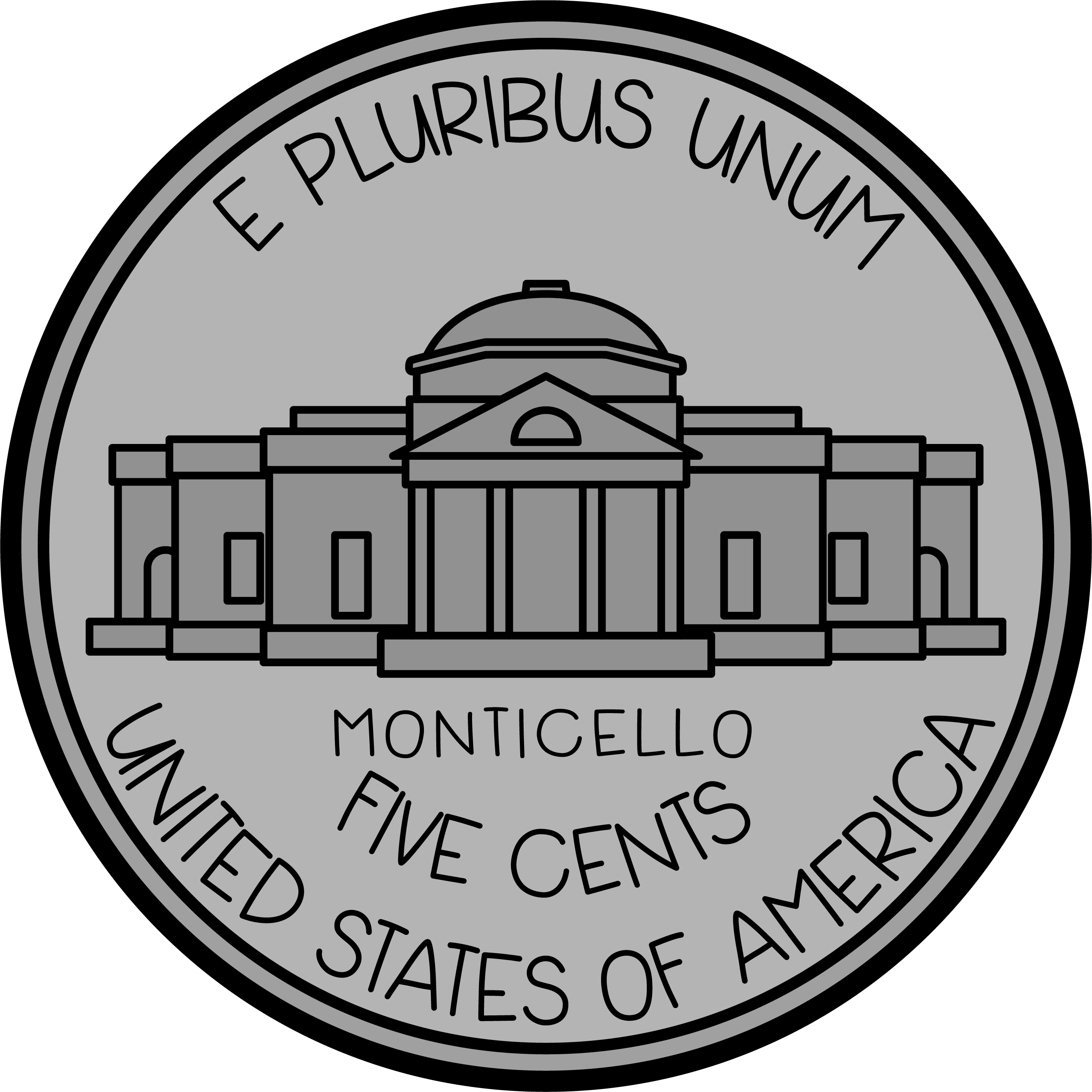 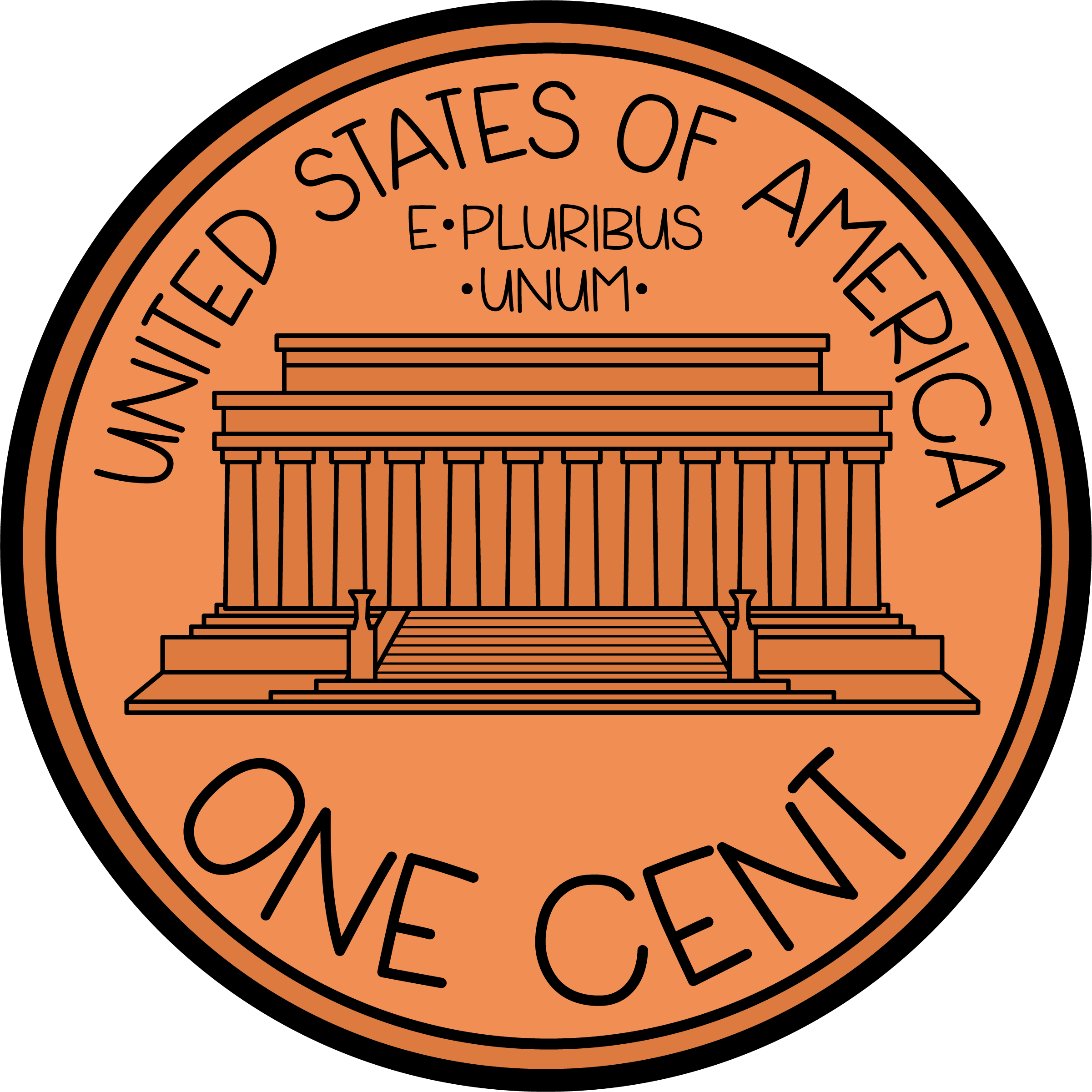 ?
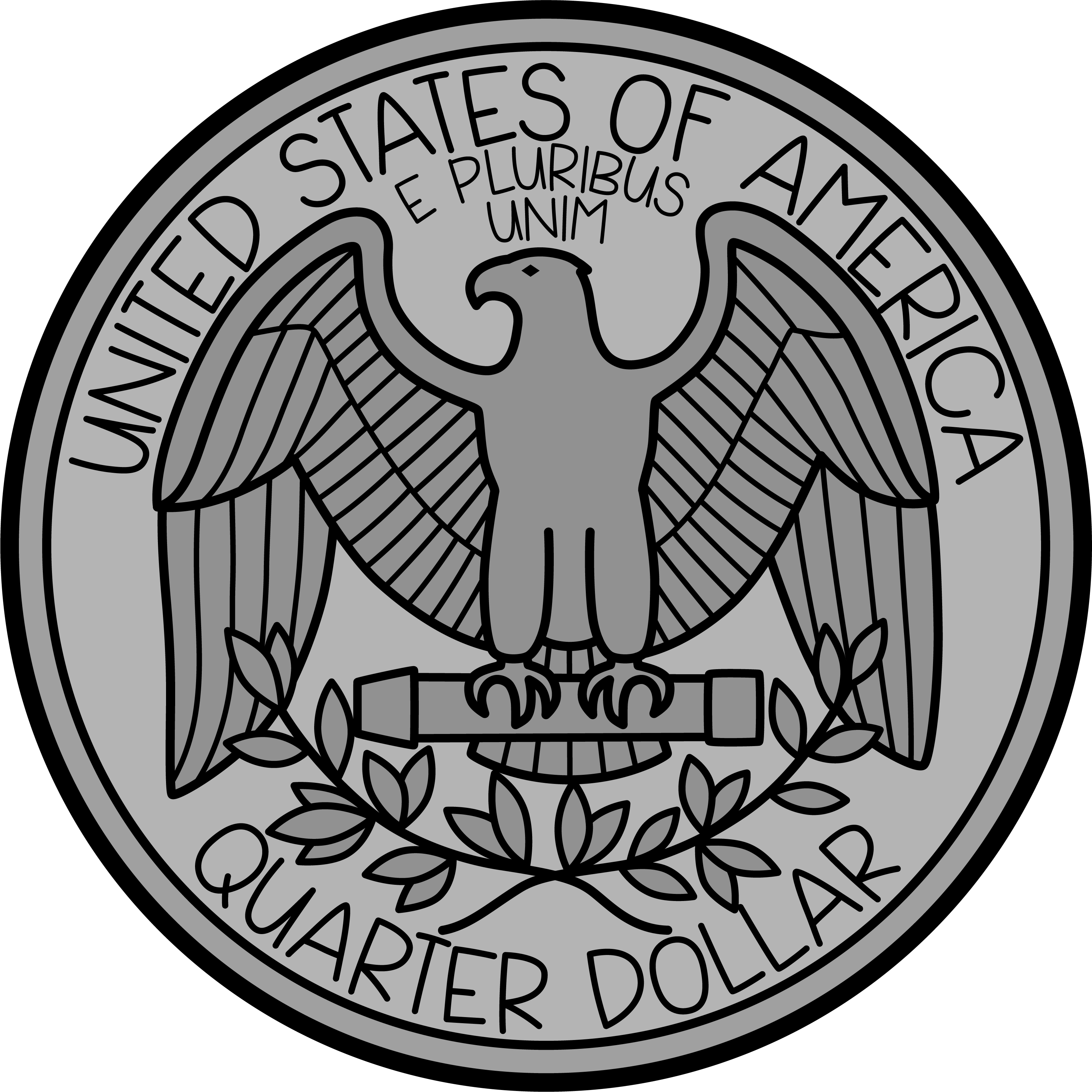 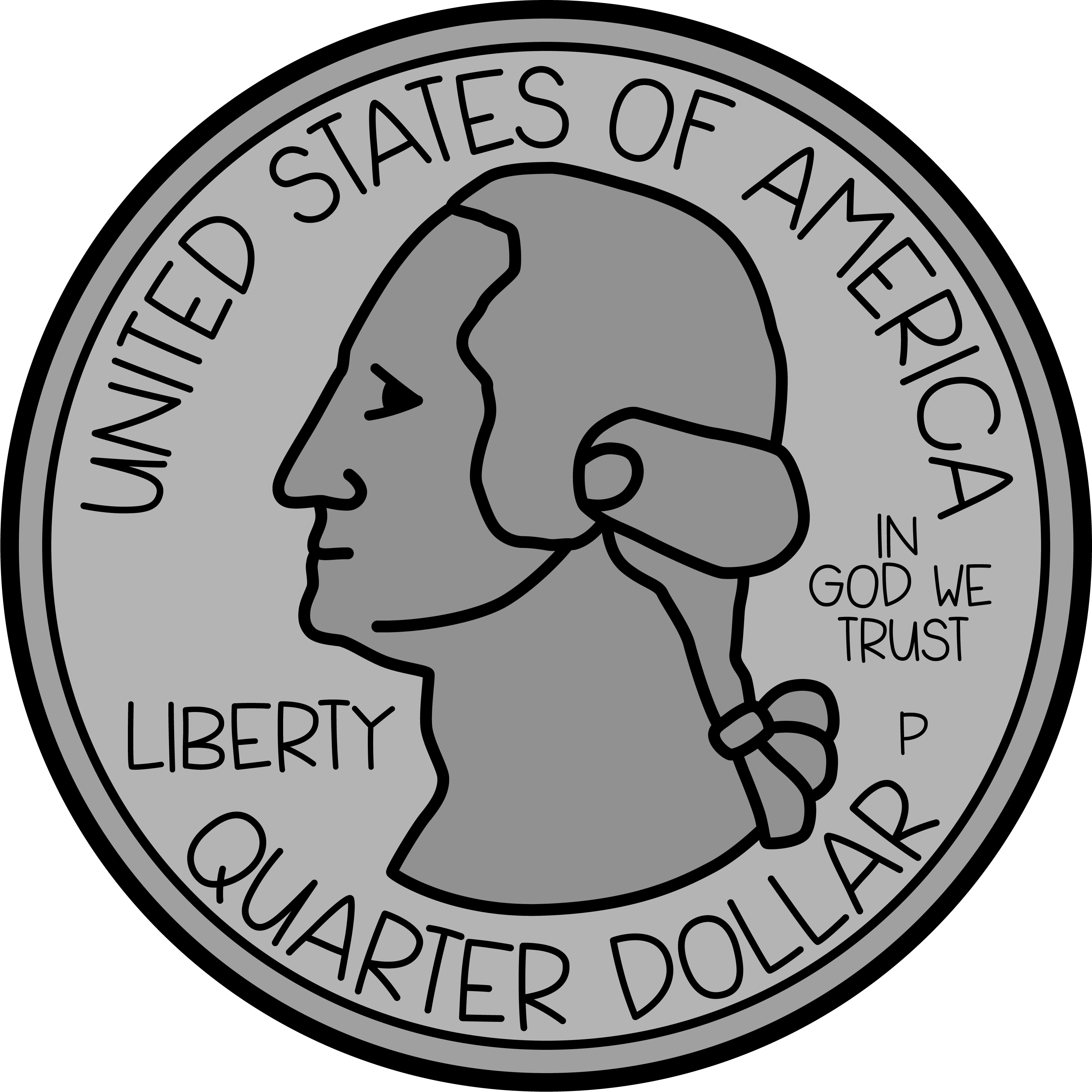 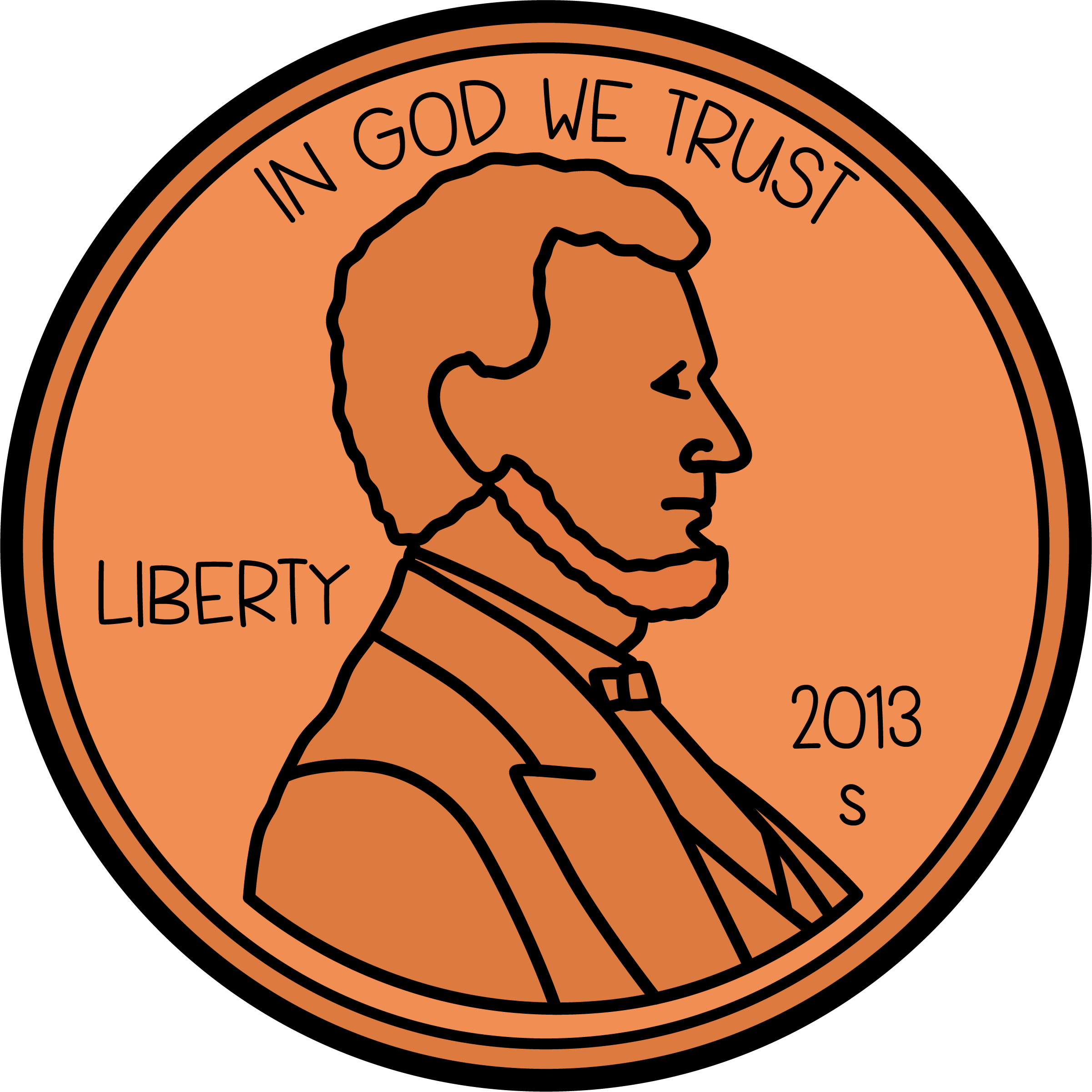 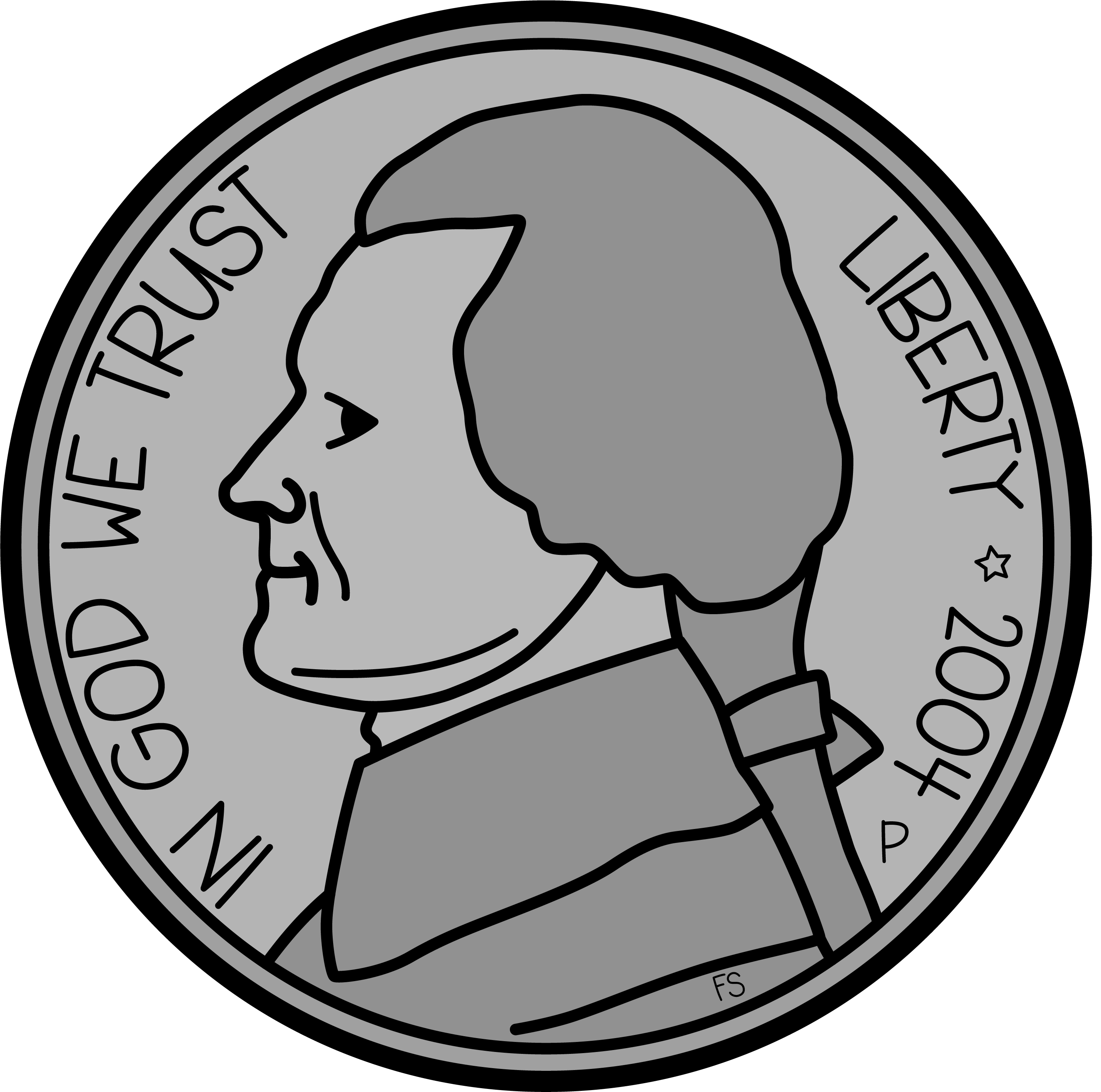 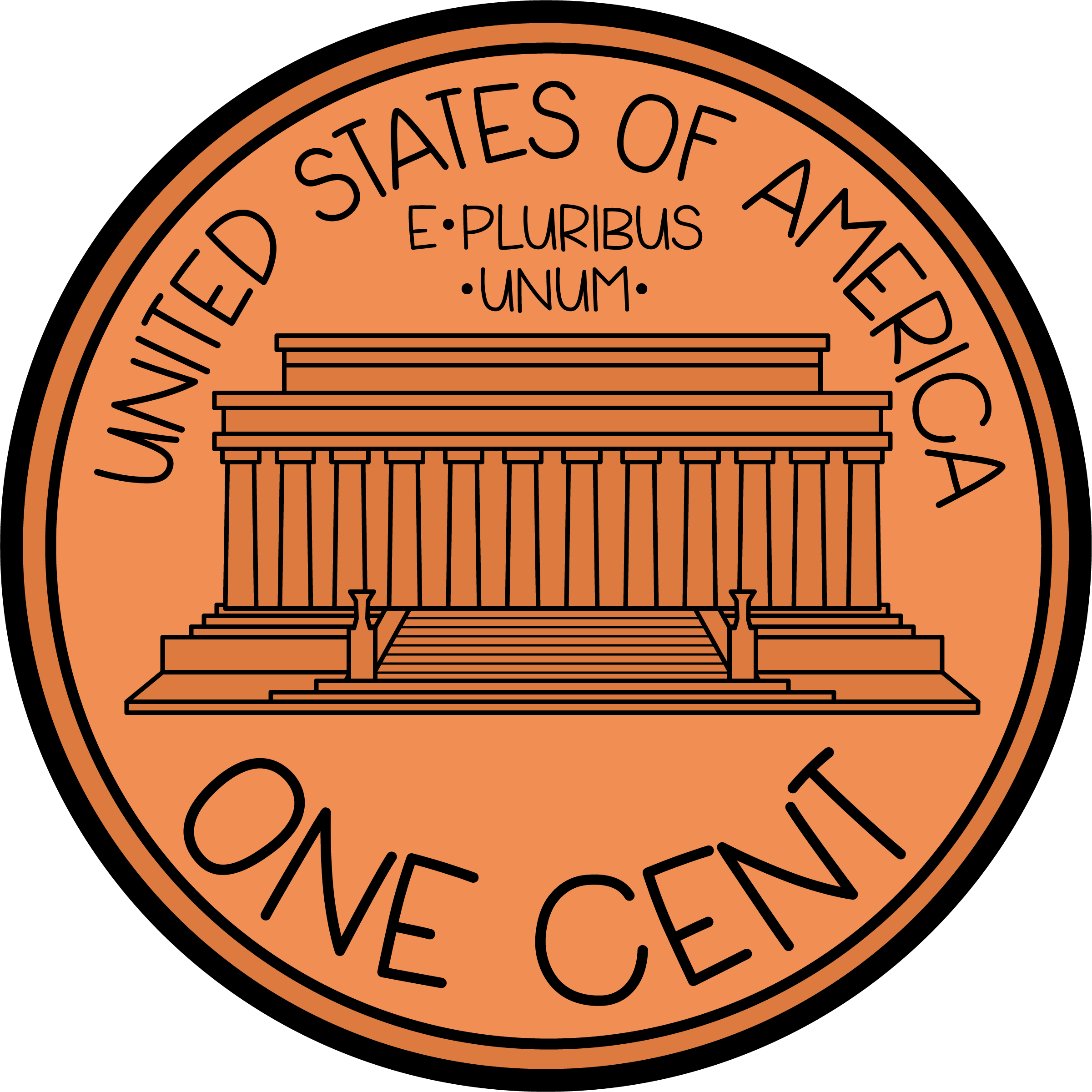 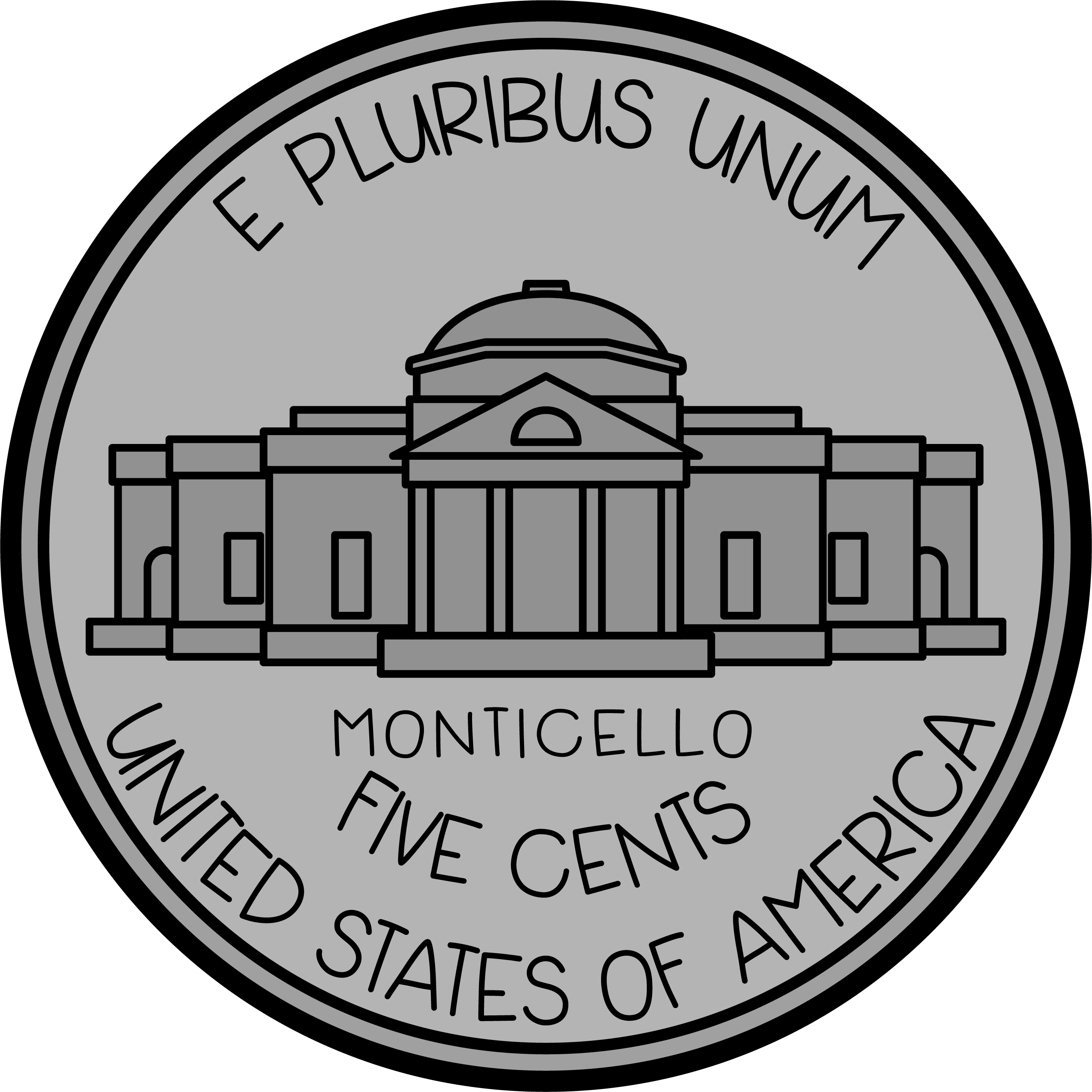 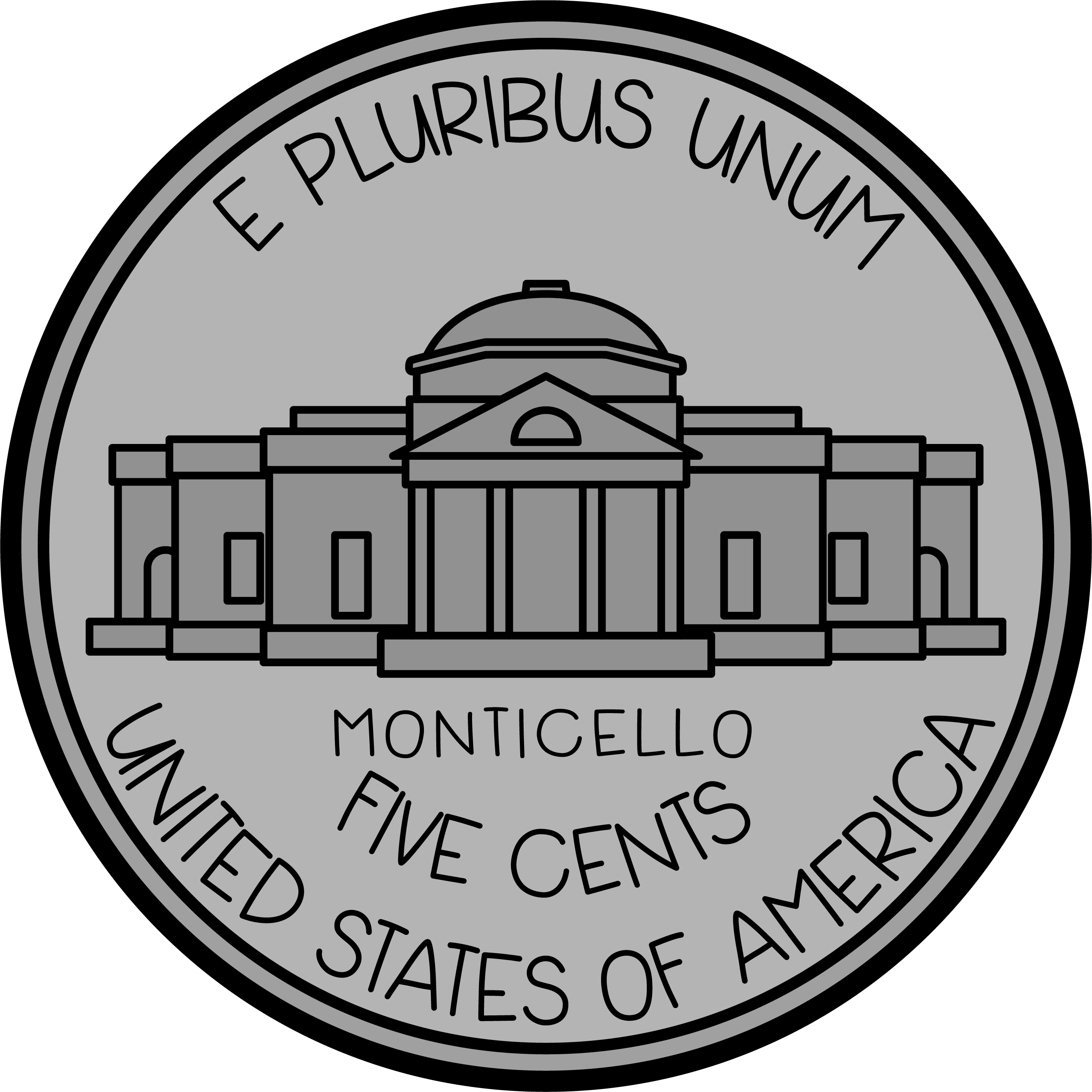 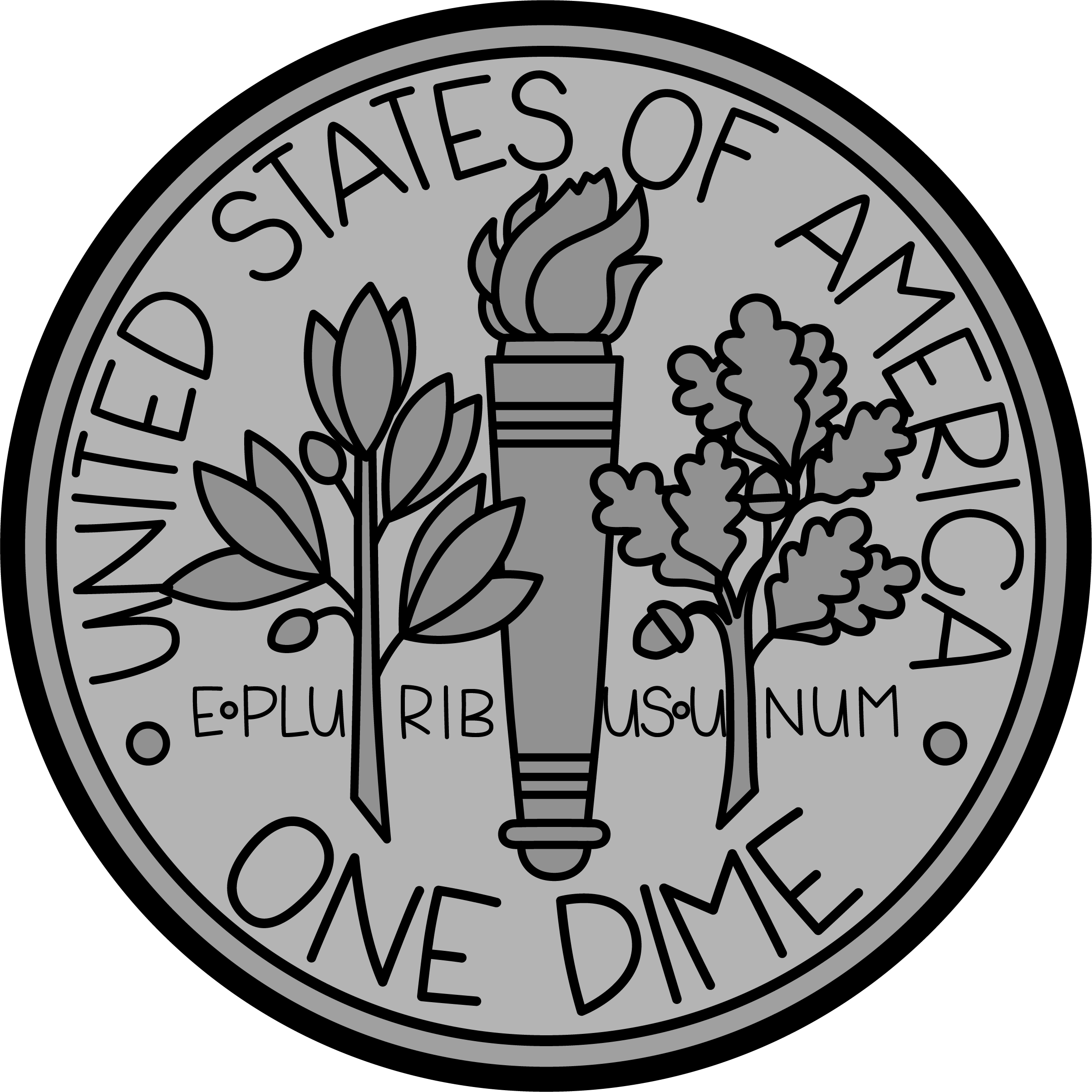 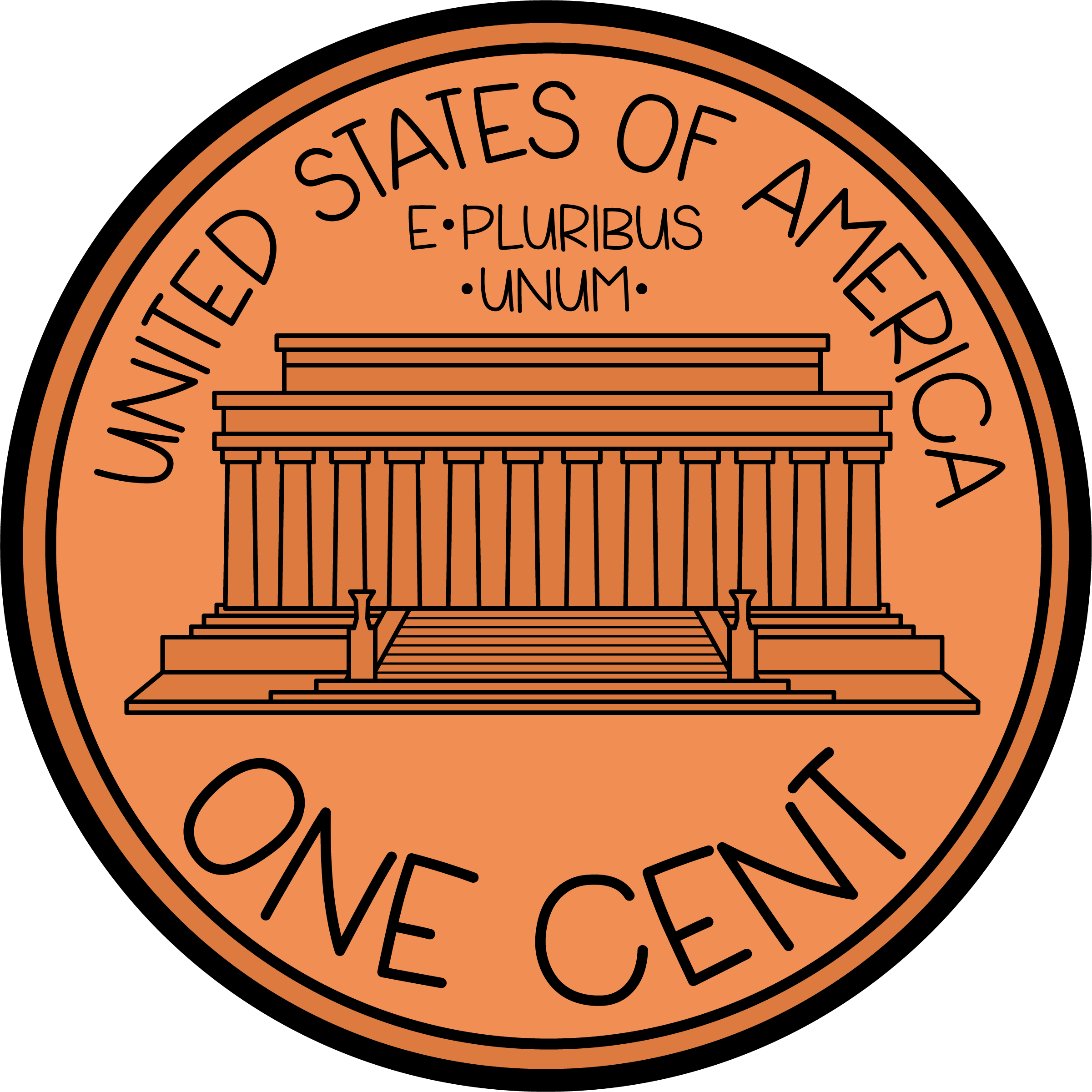 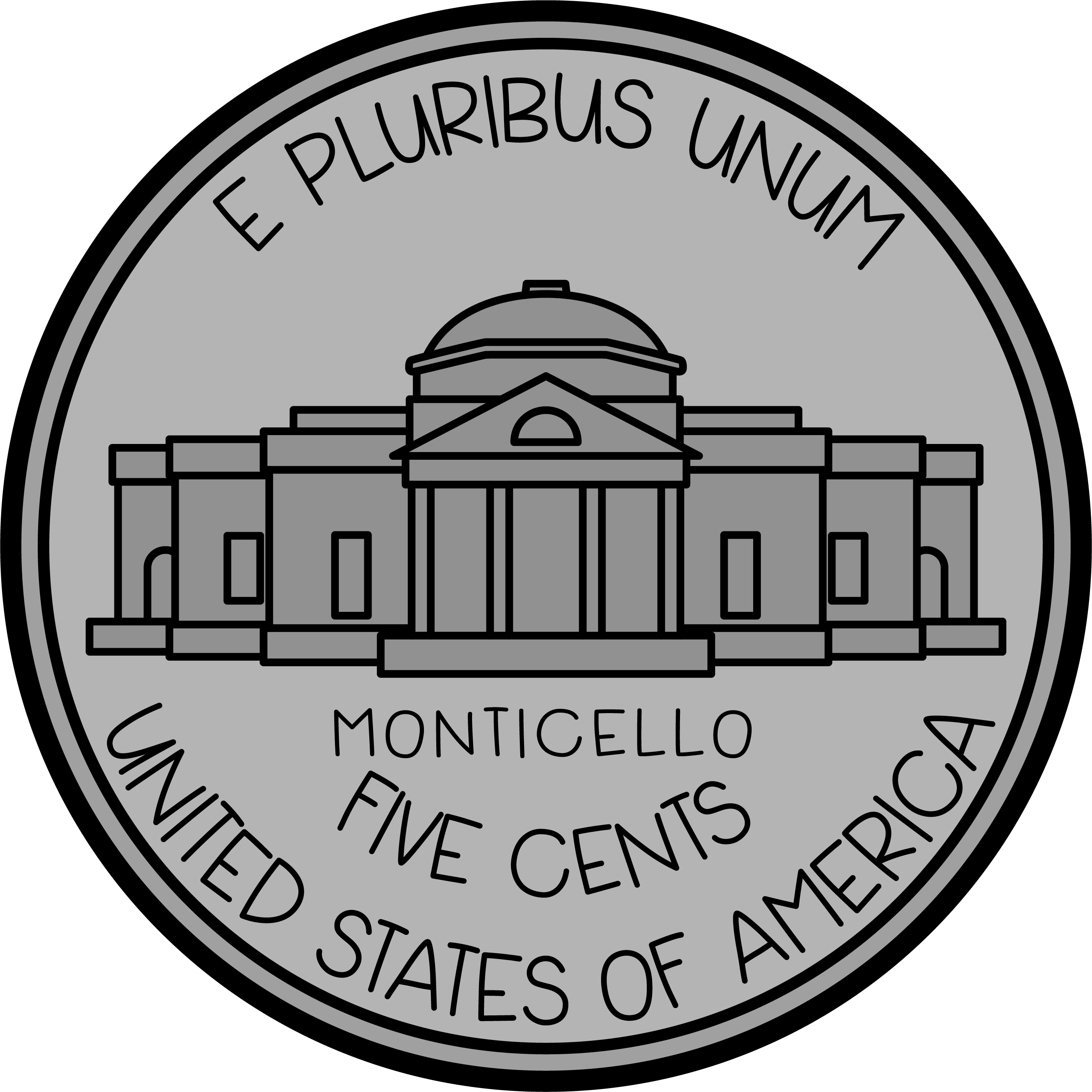 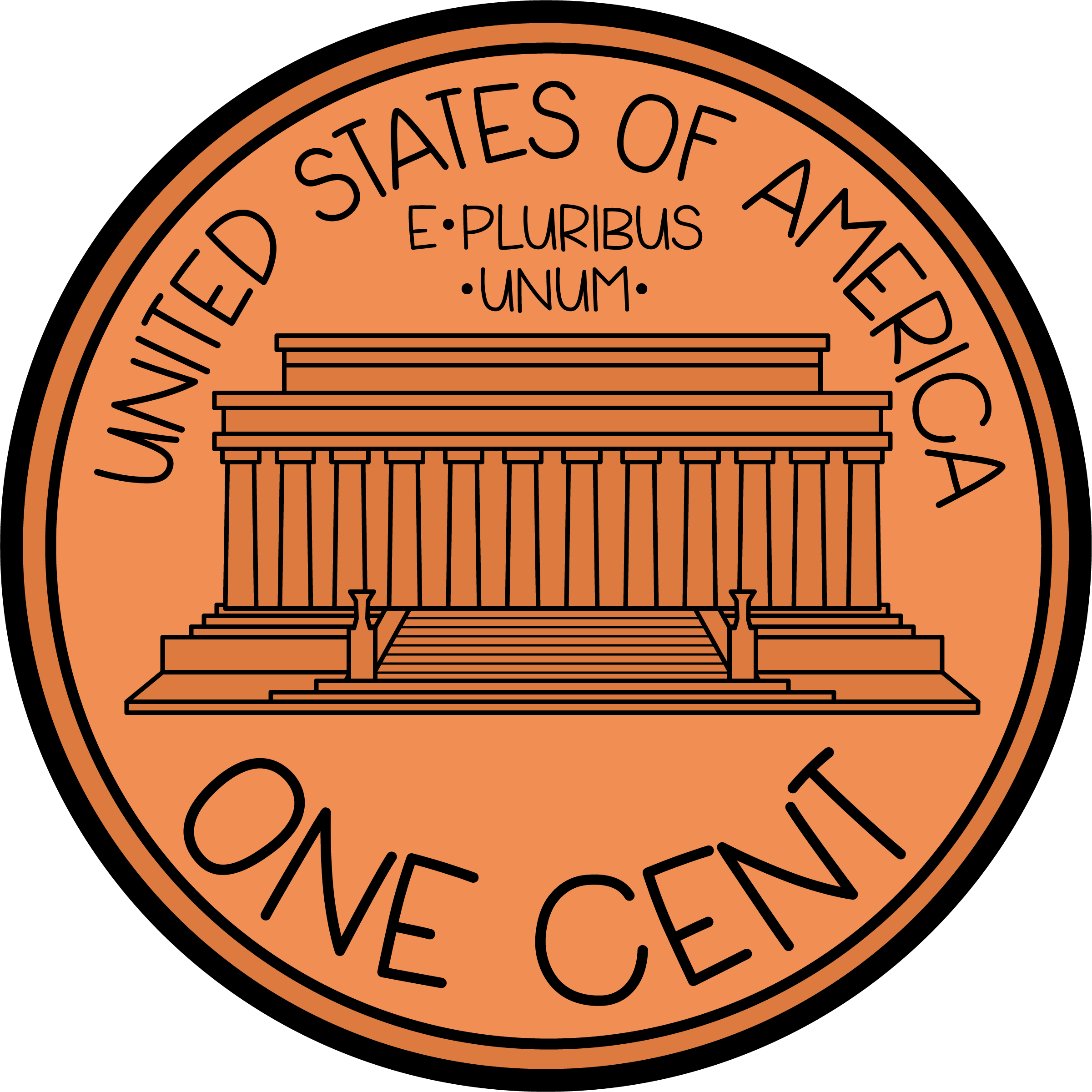 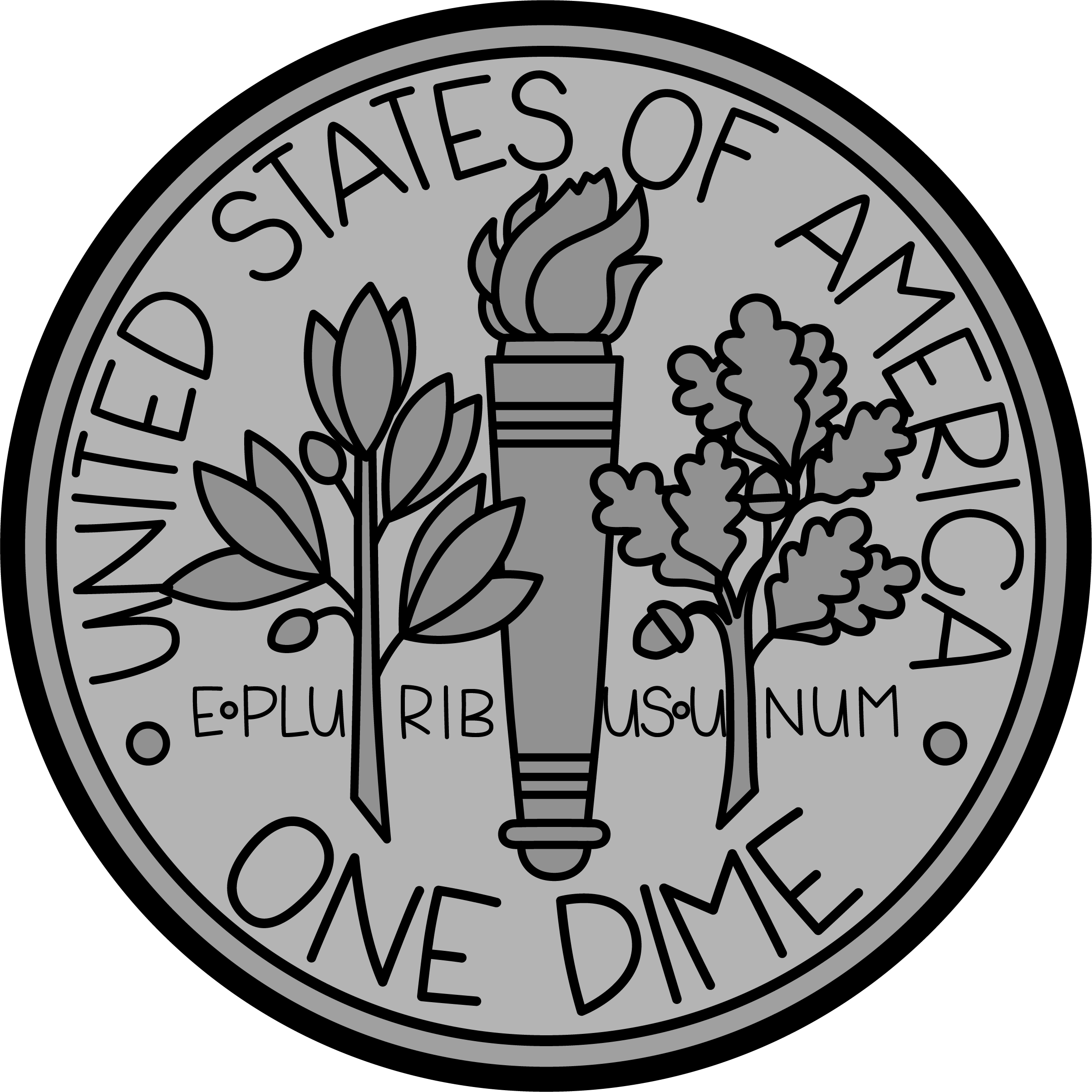 ?
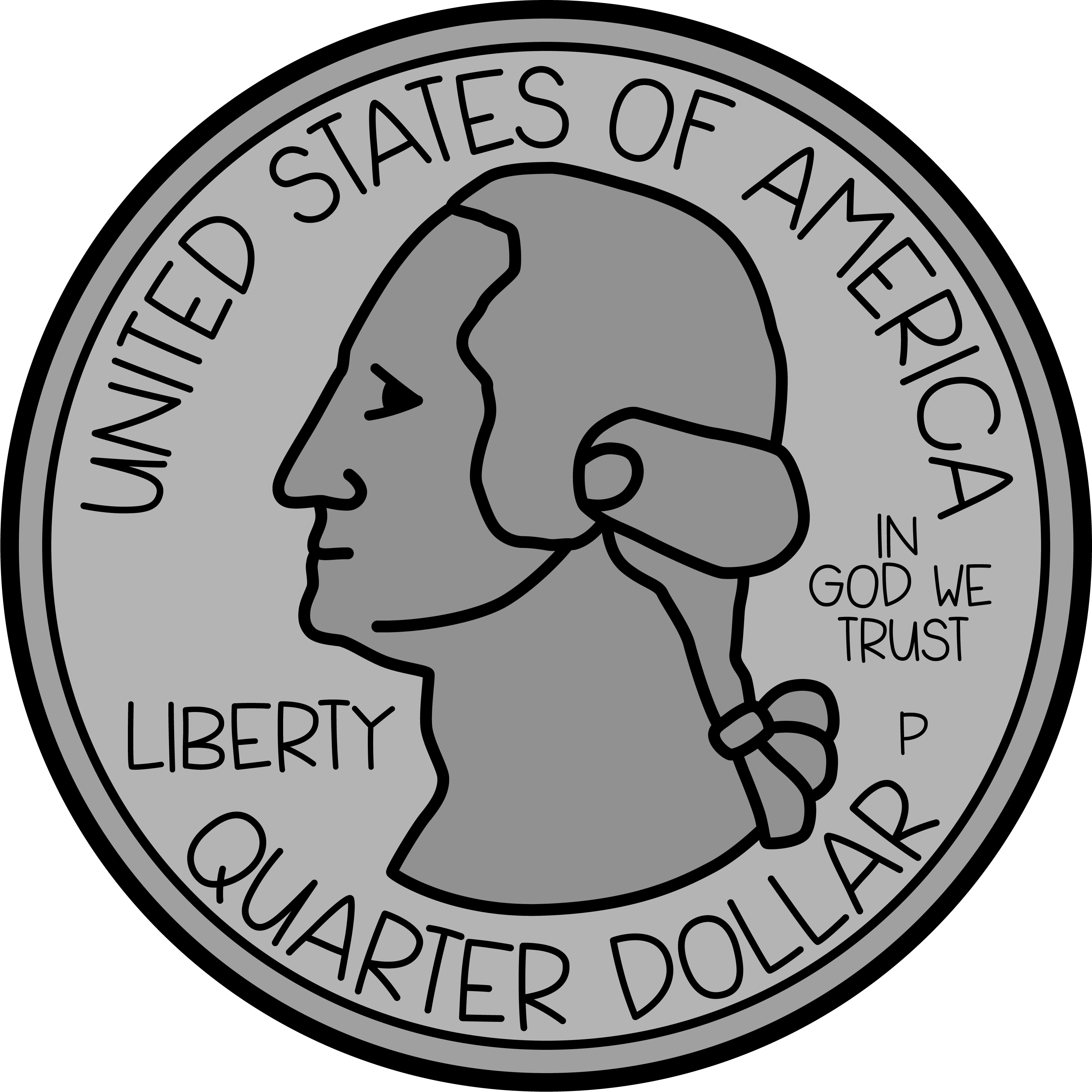 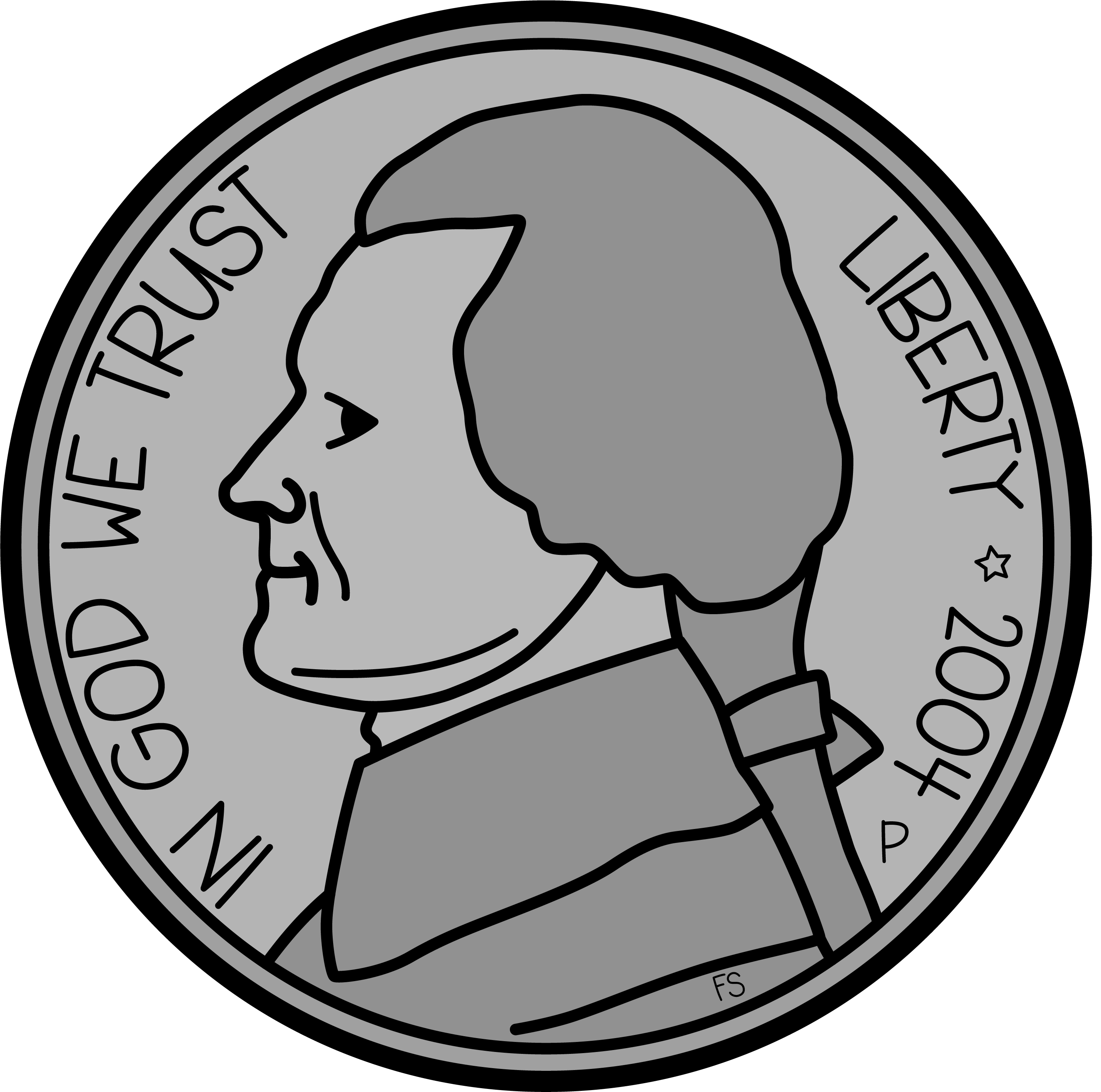 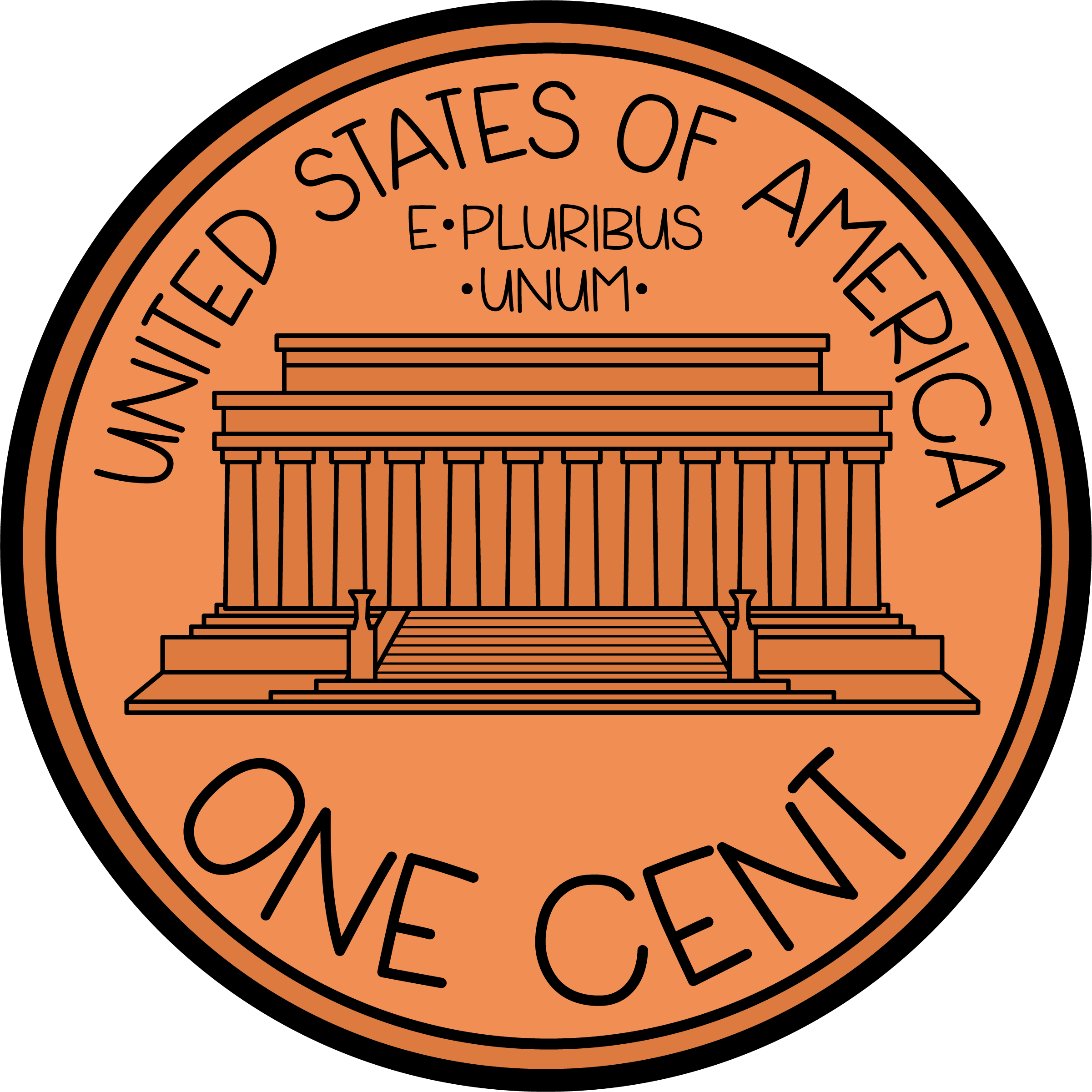 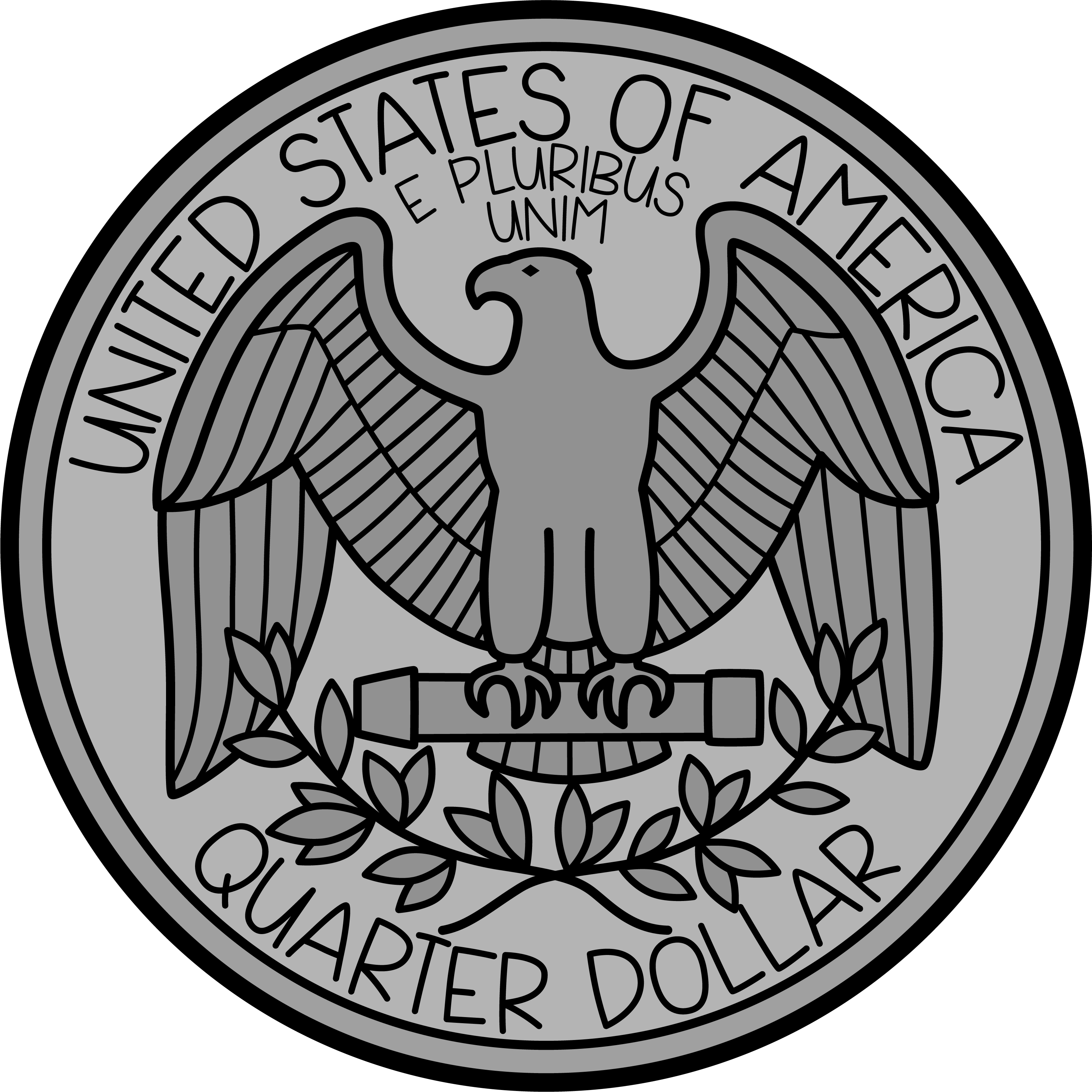 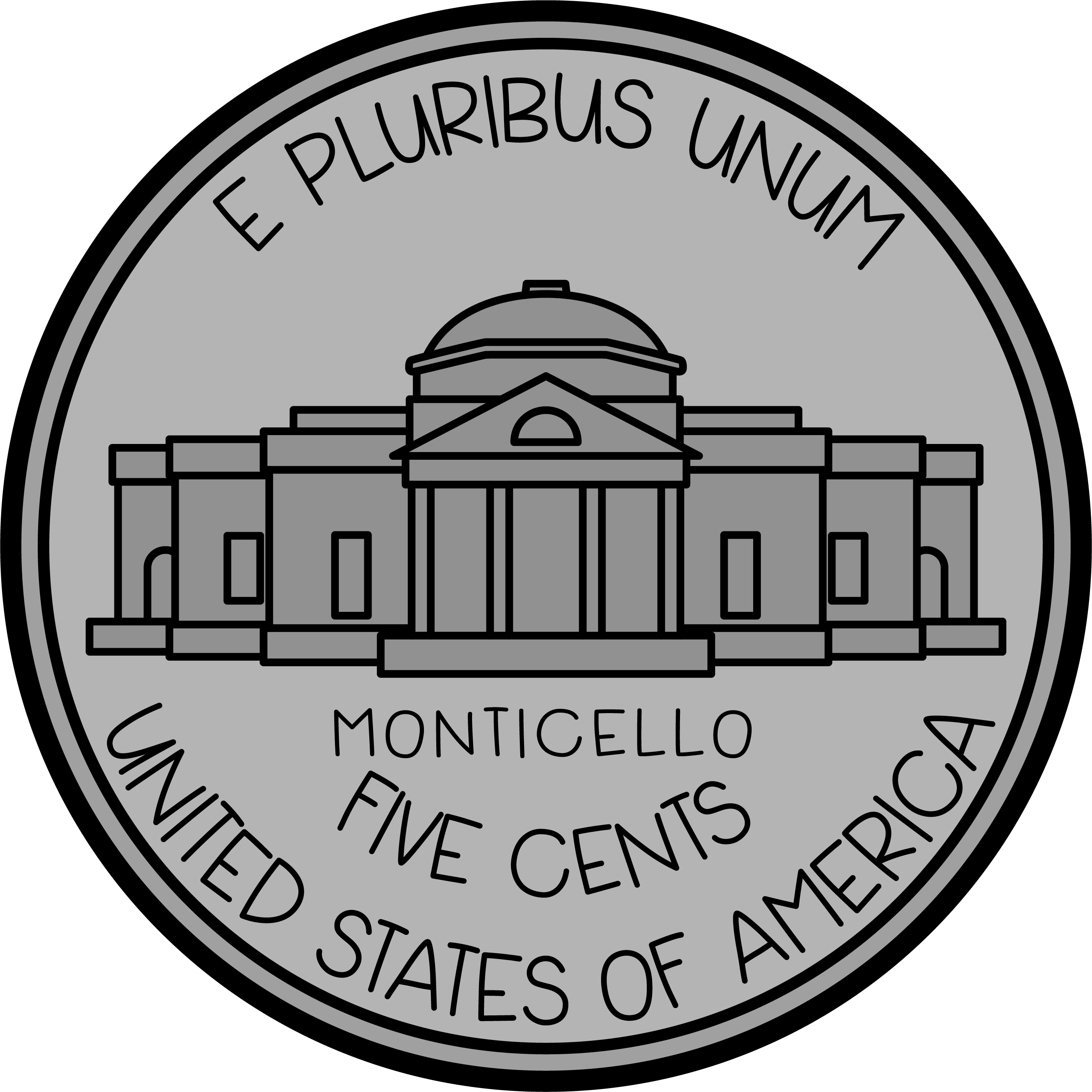 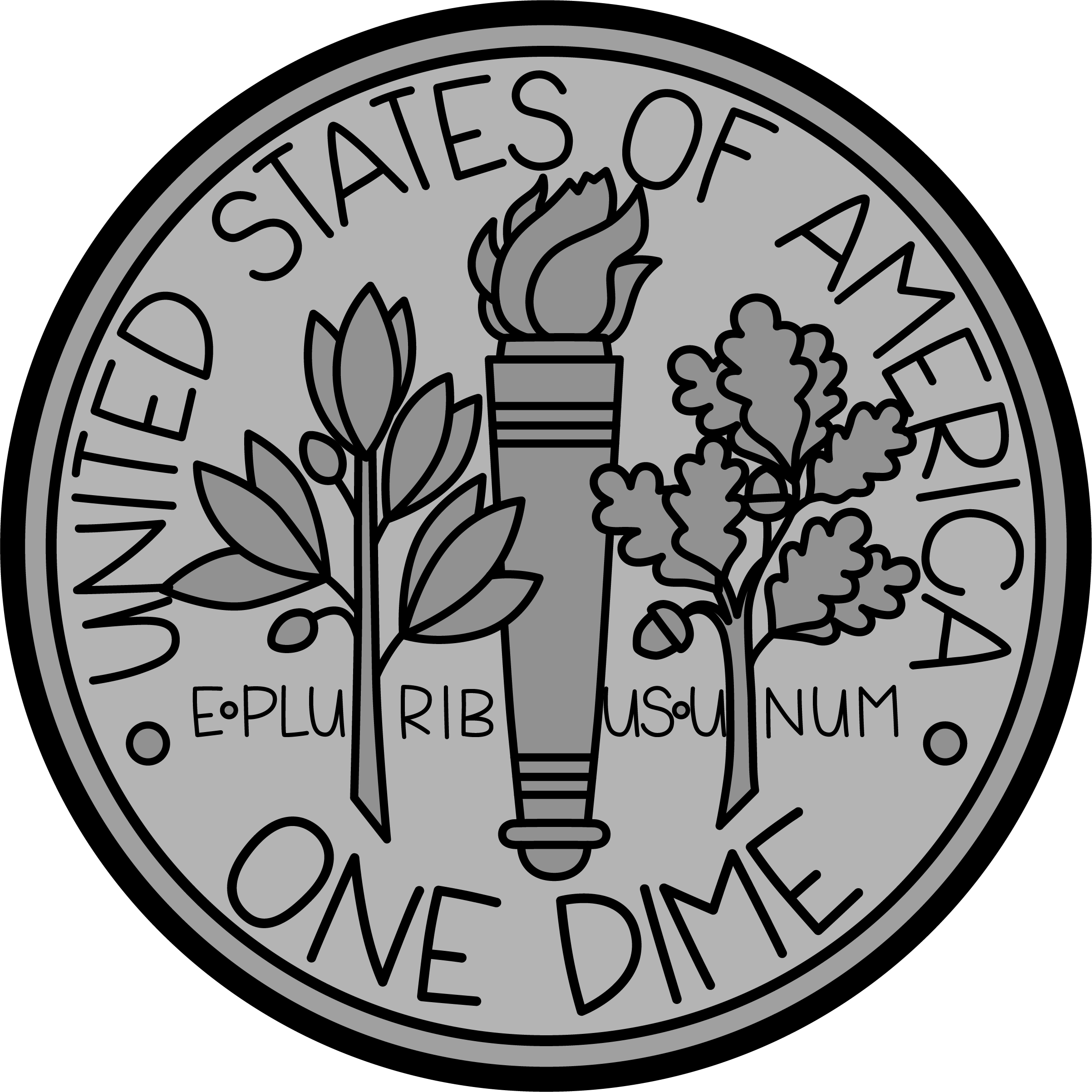 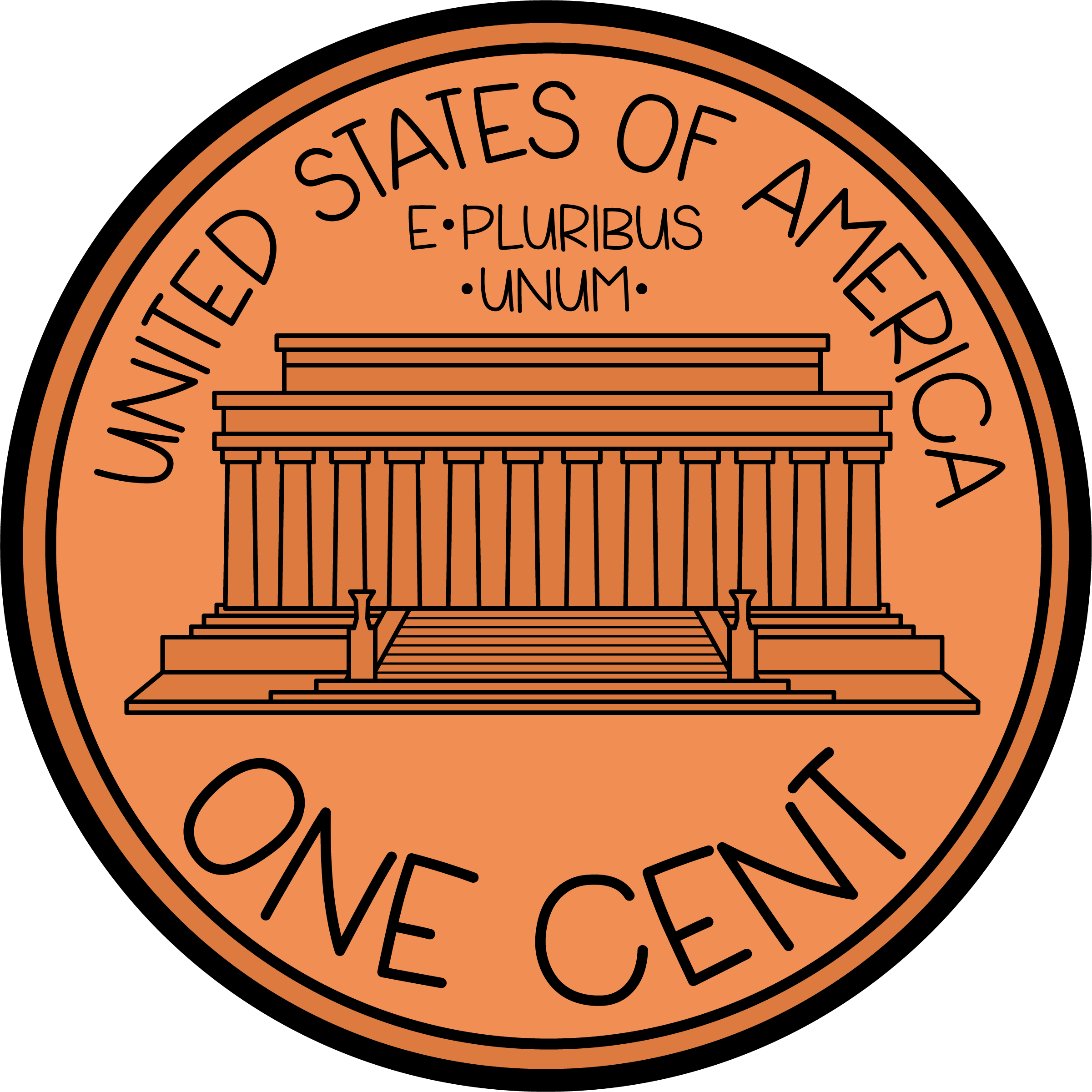 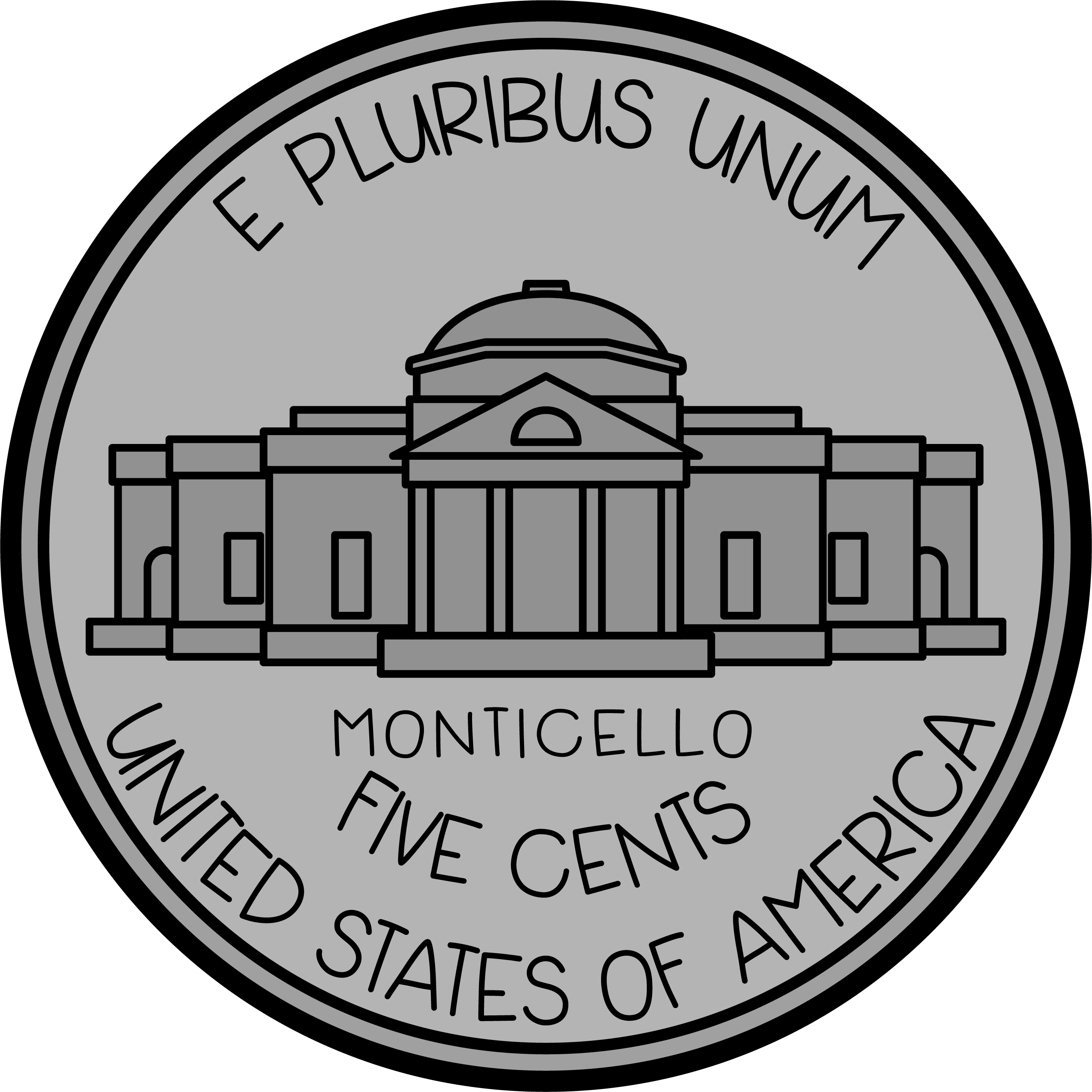 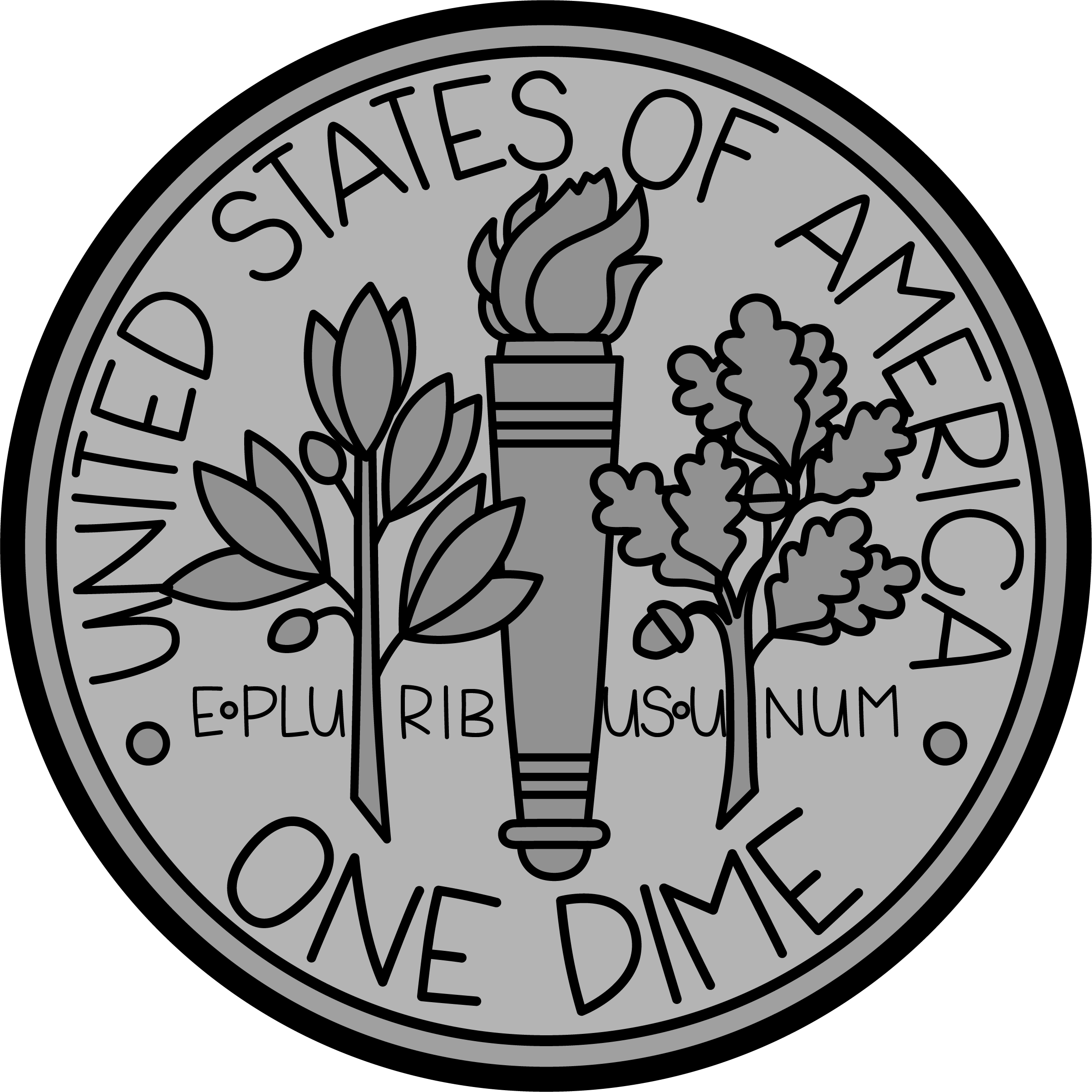 ?
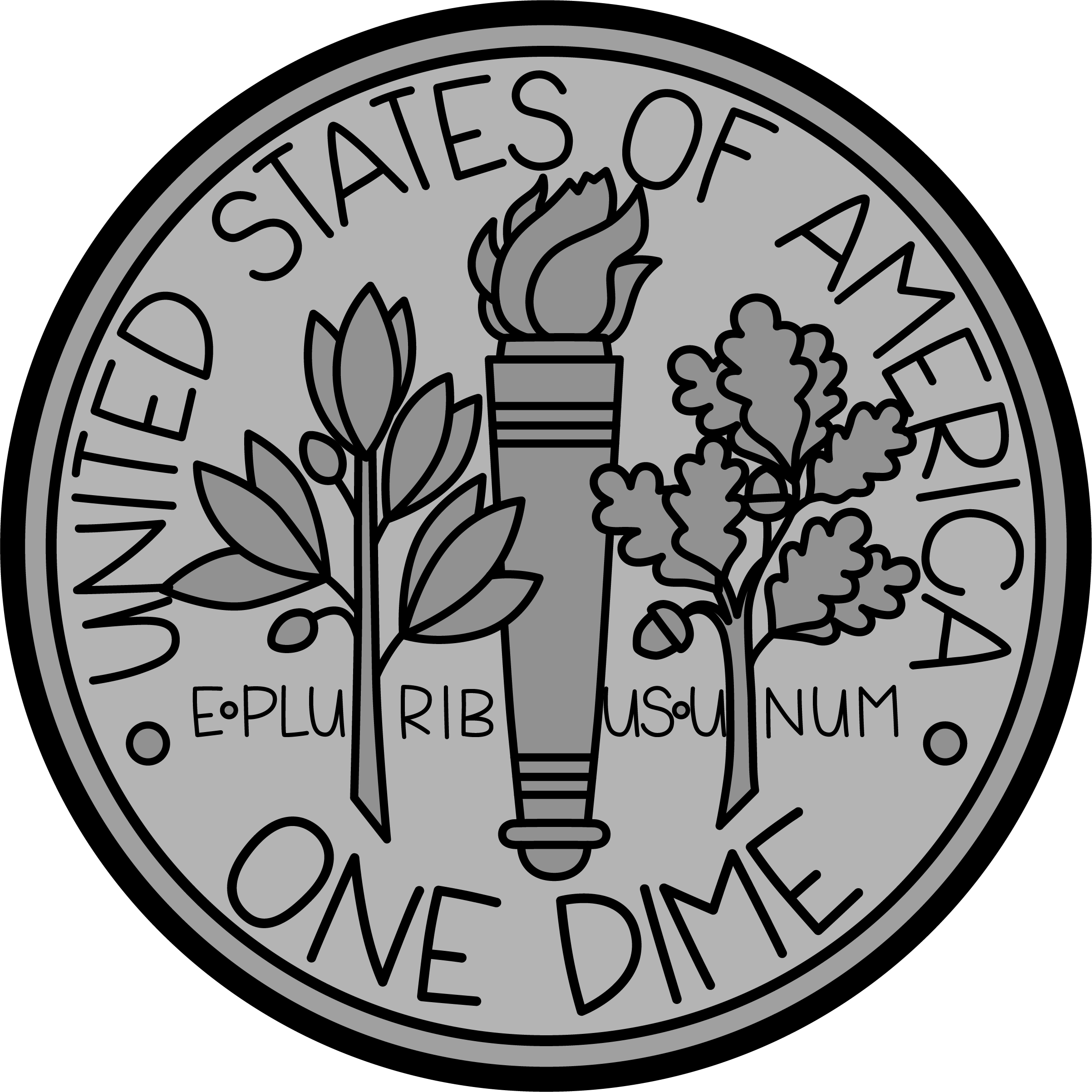 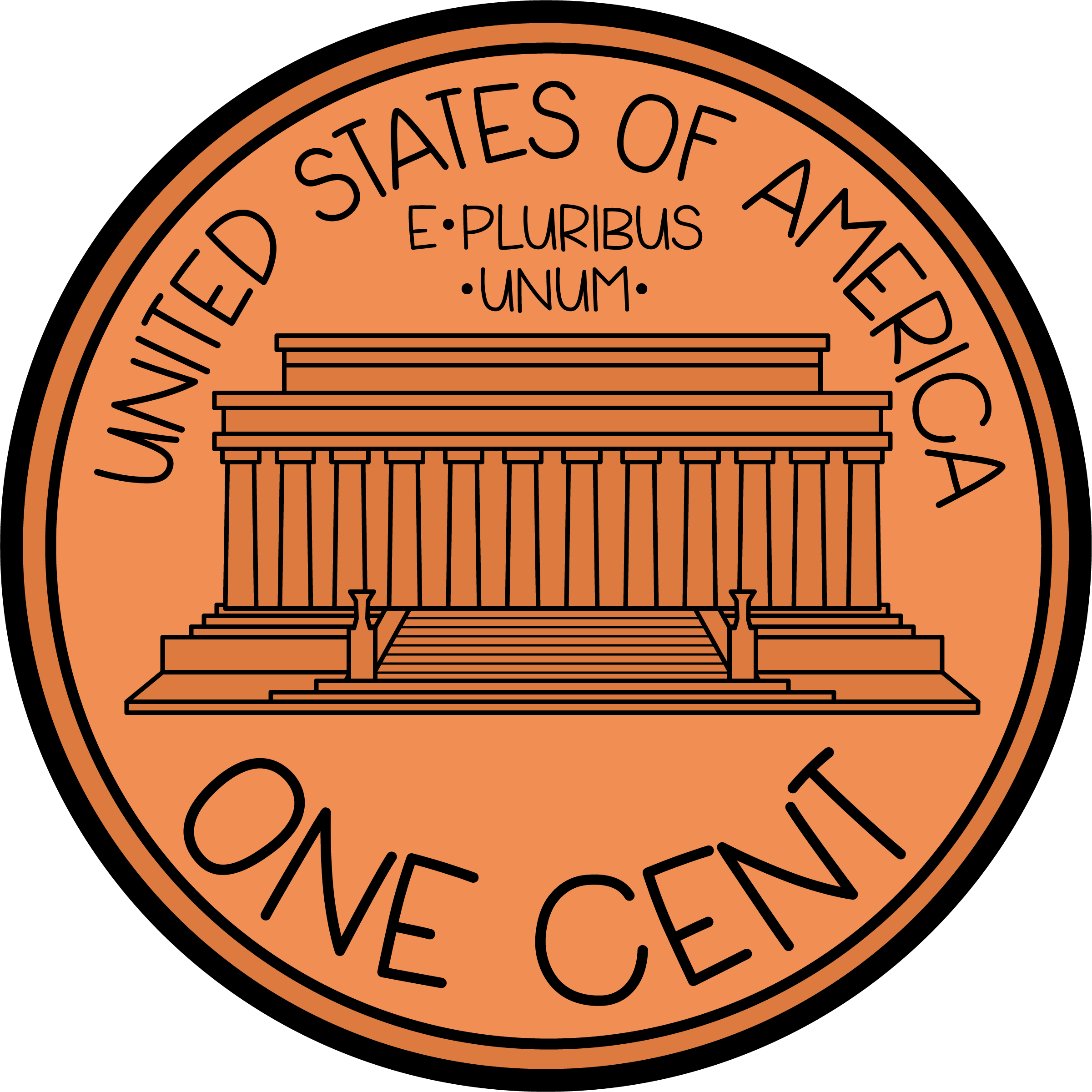 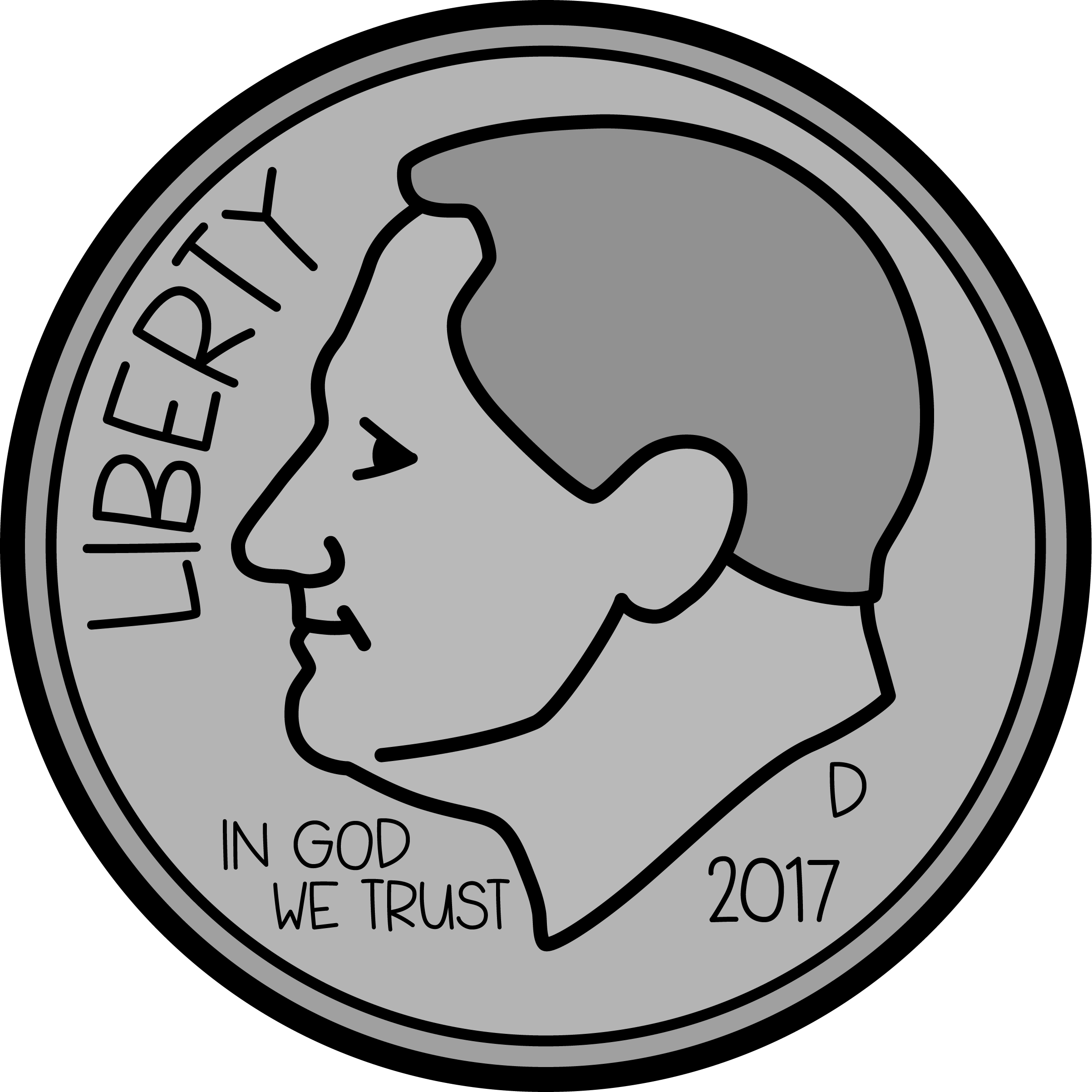 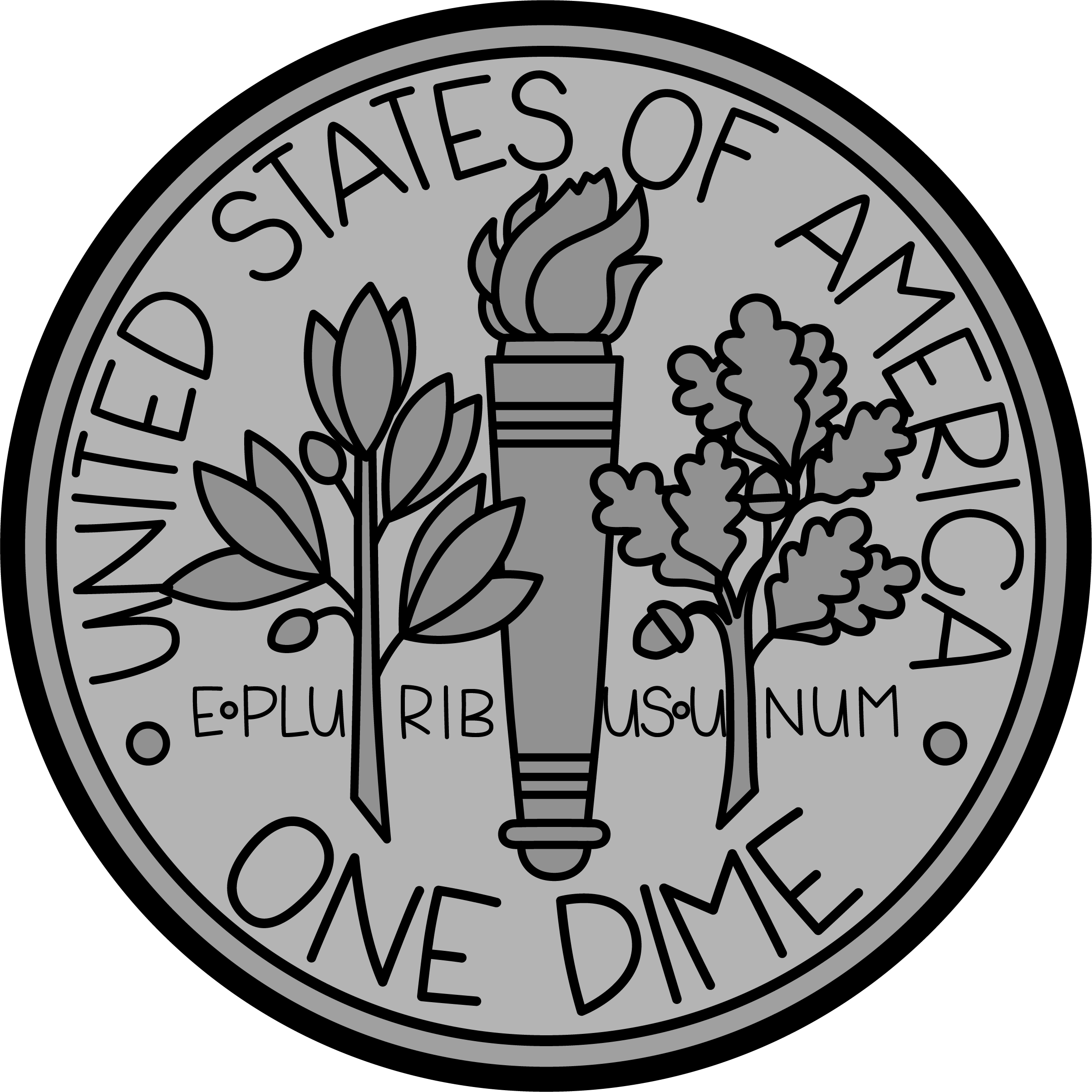 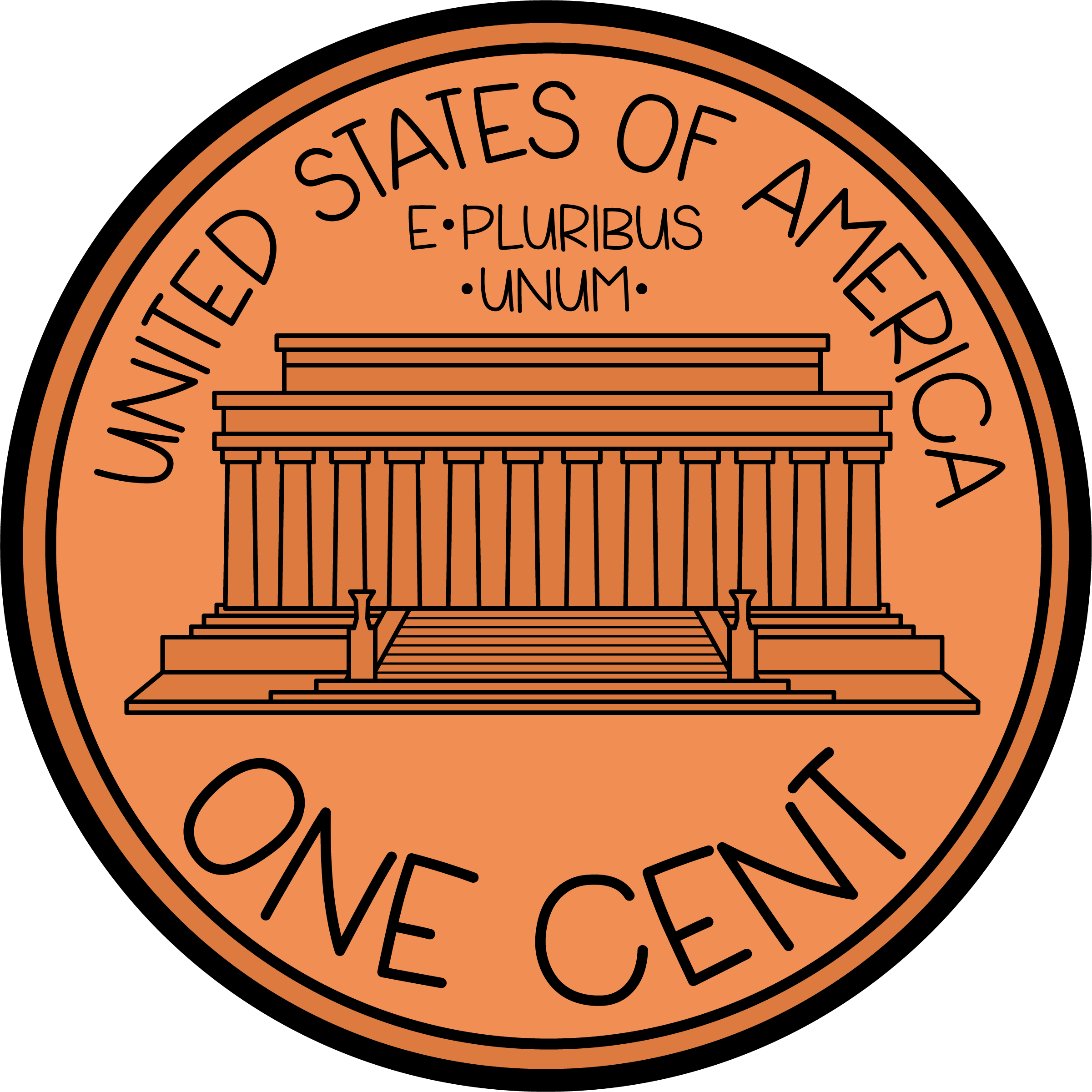 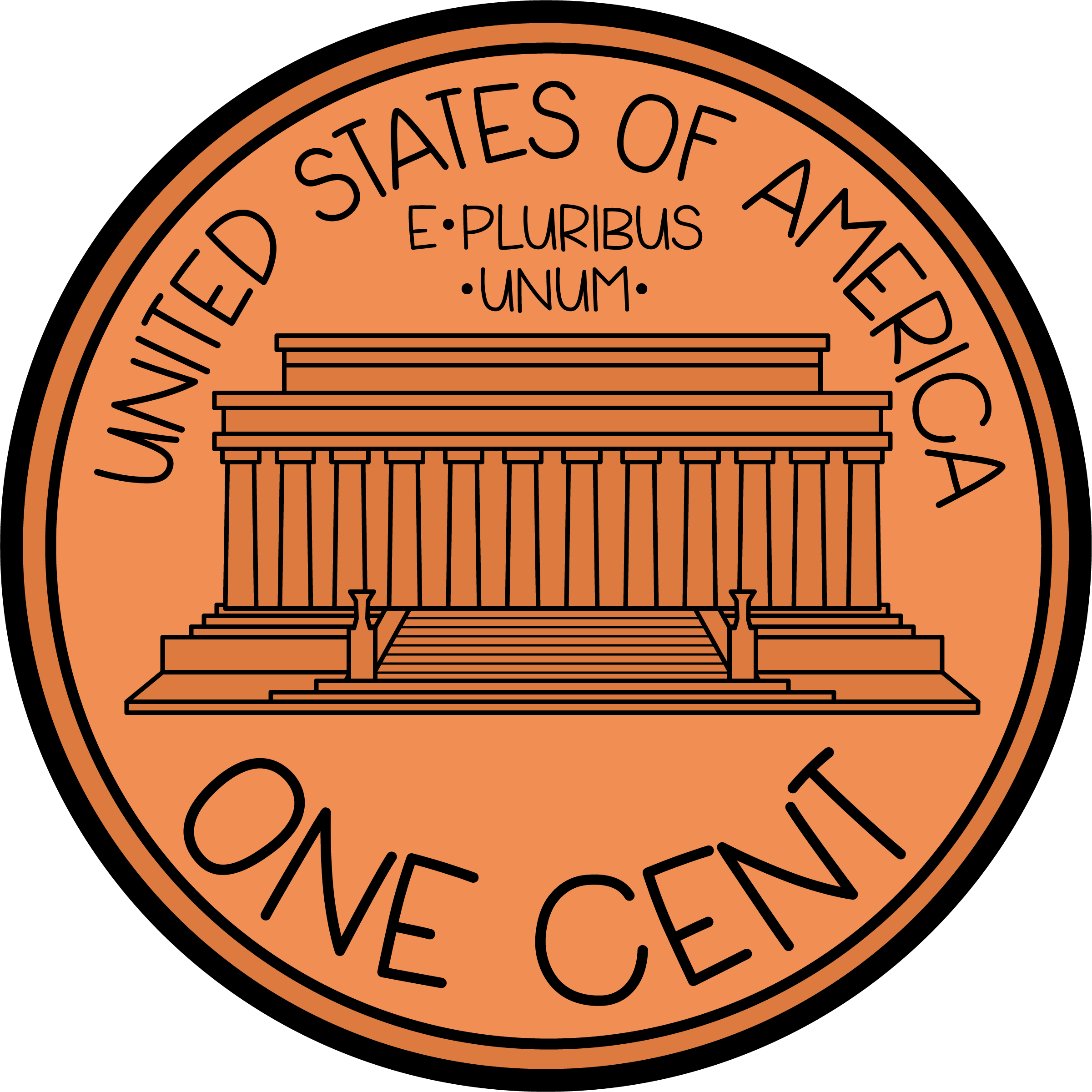 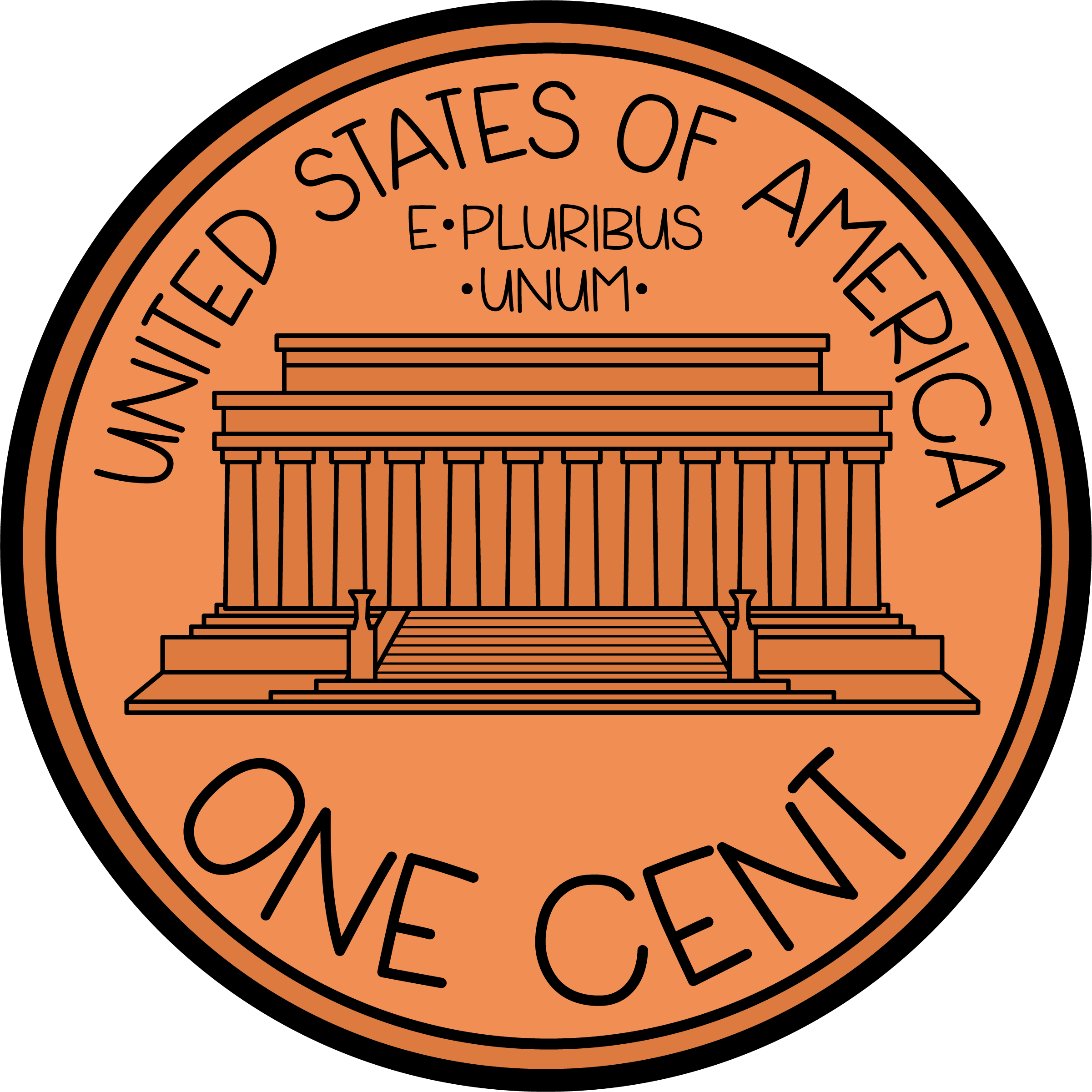 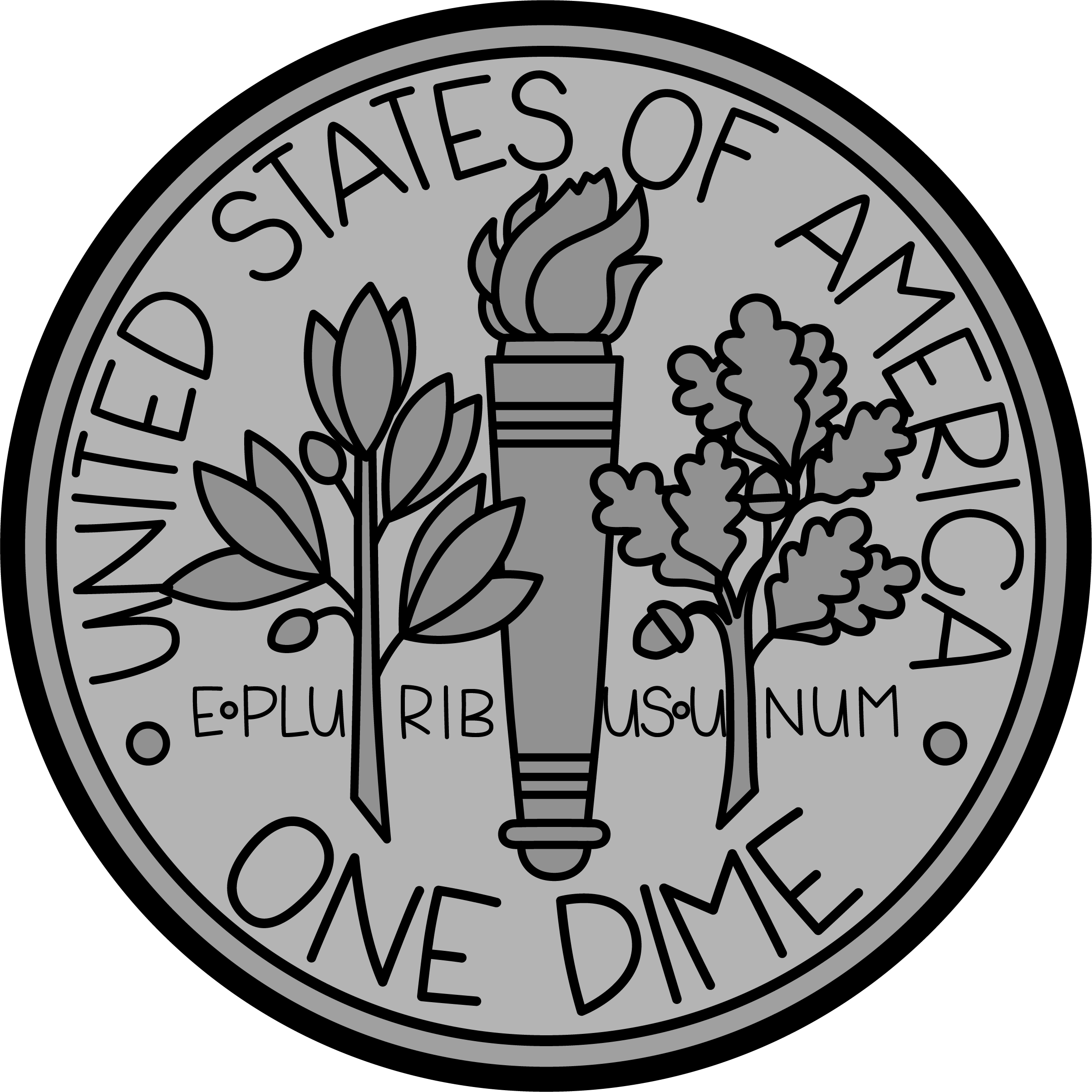 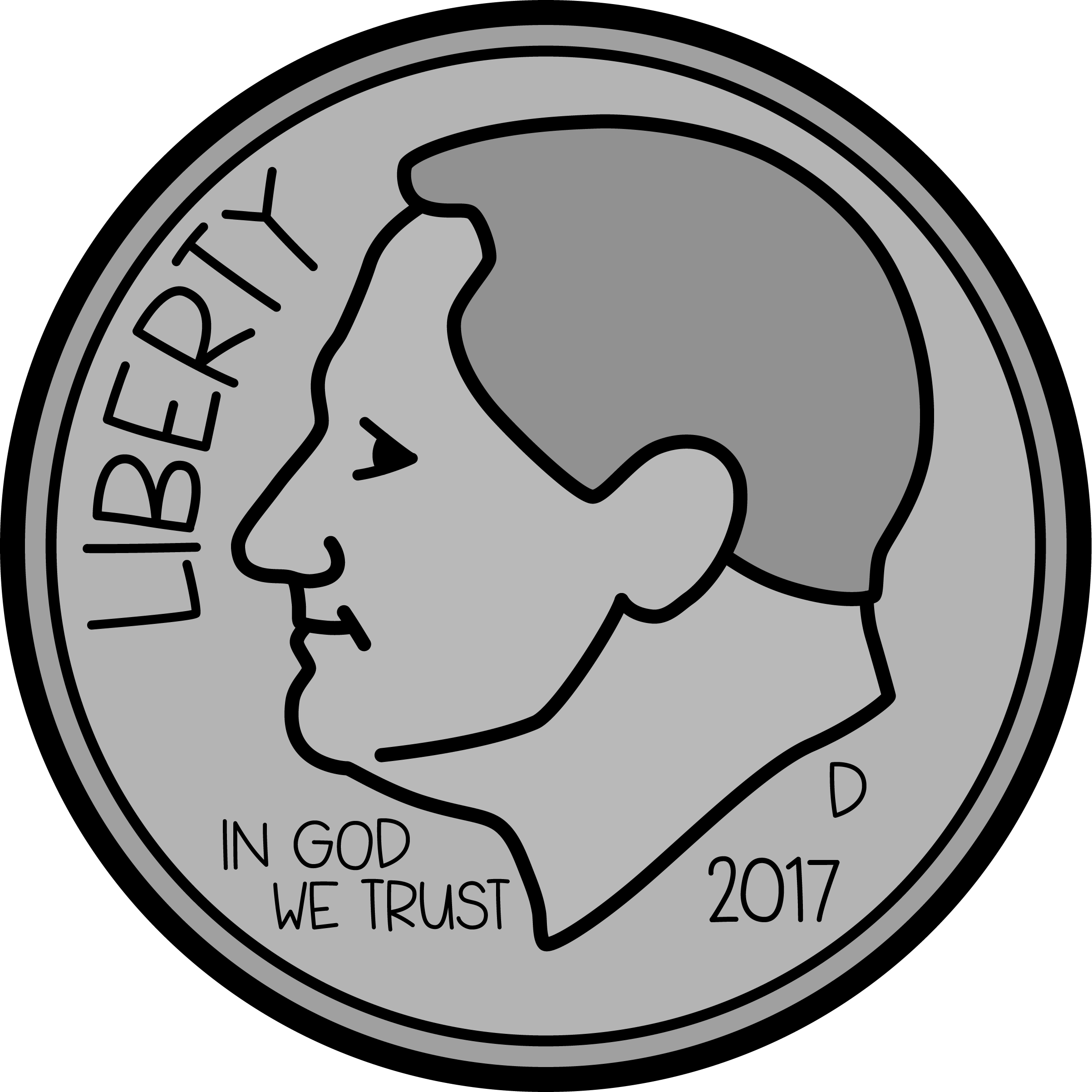 ?
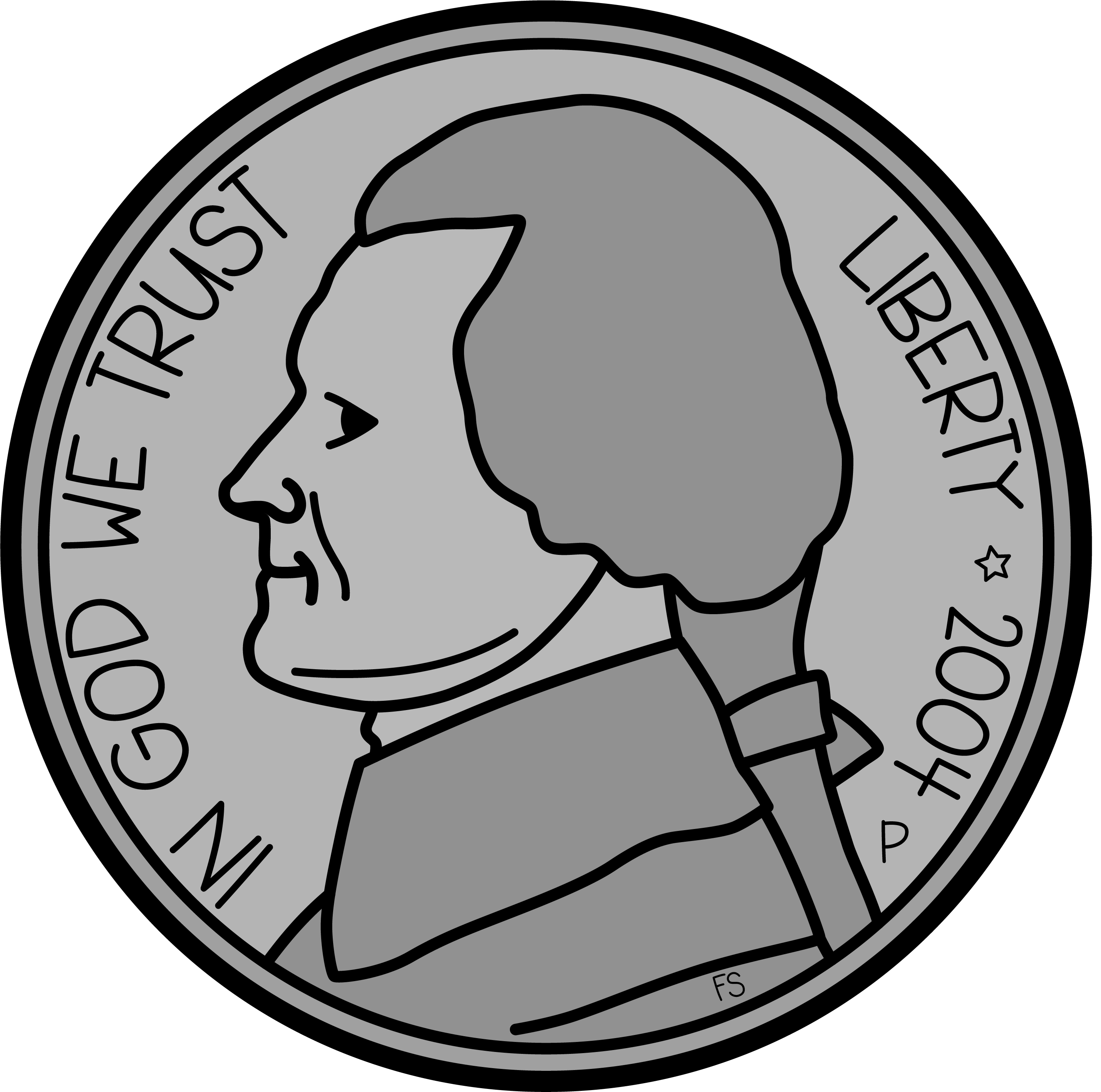 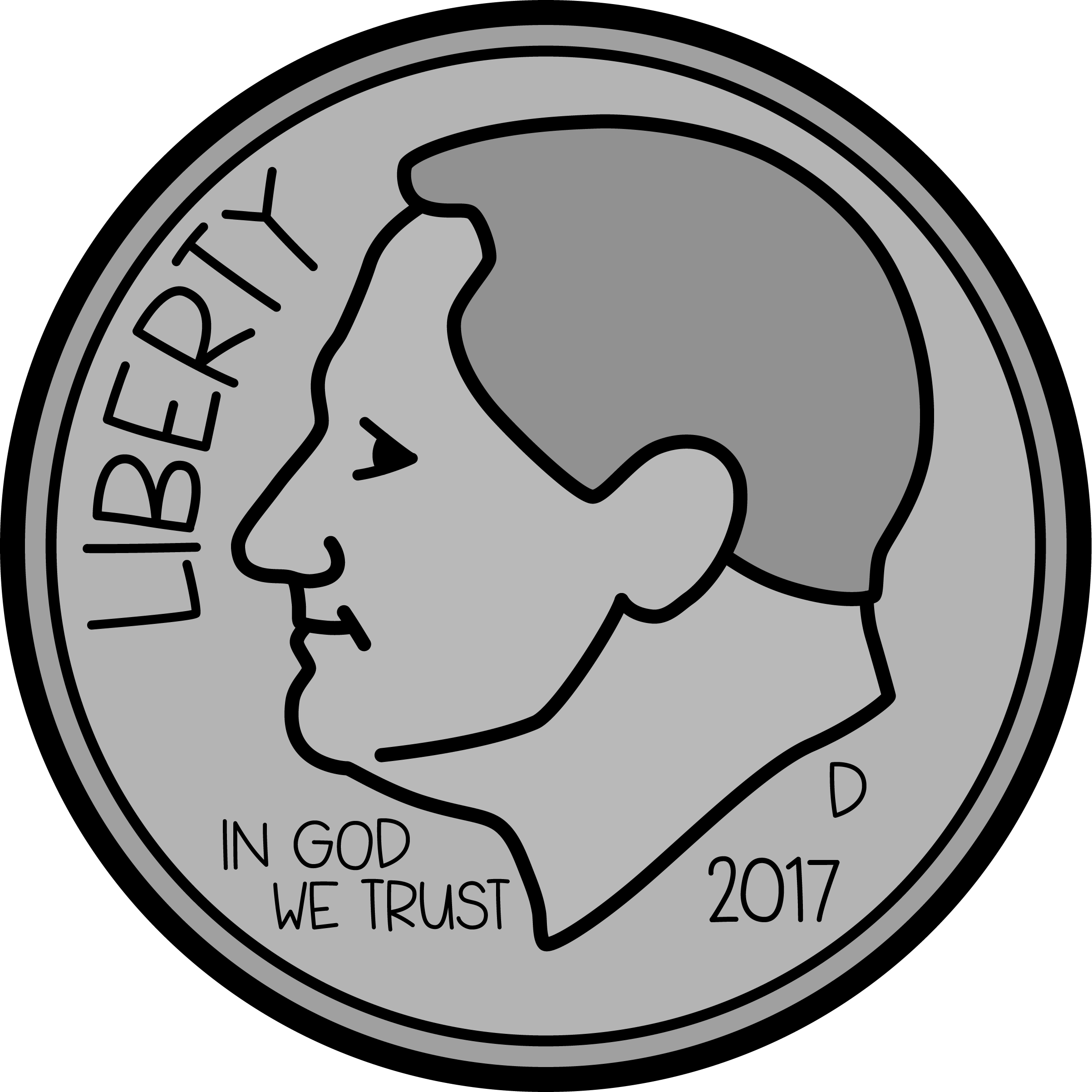 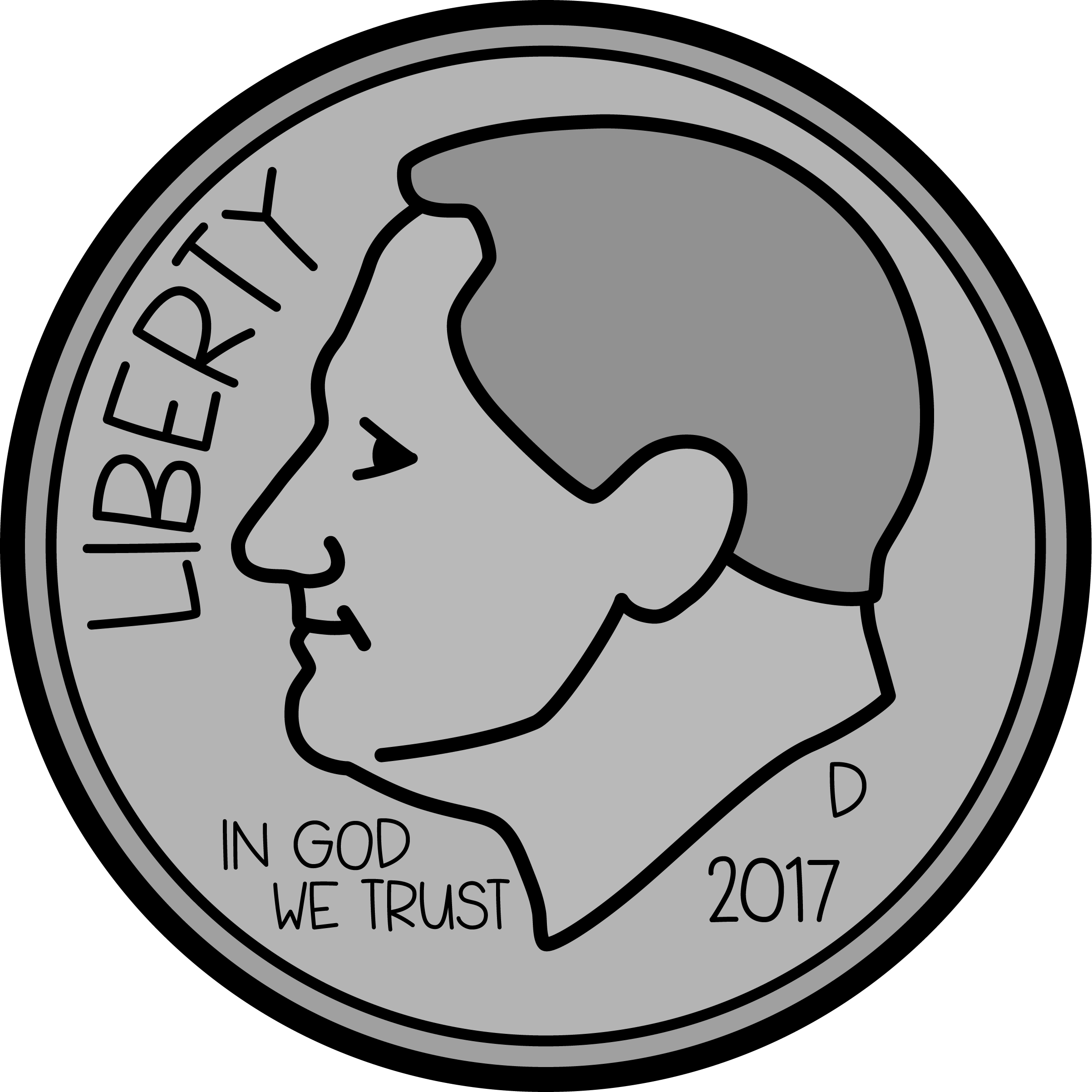 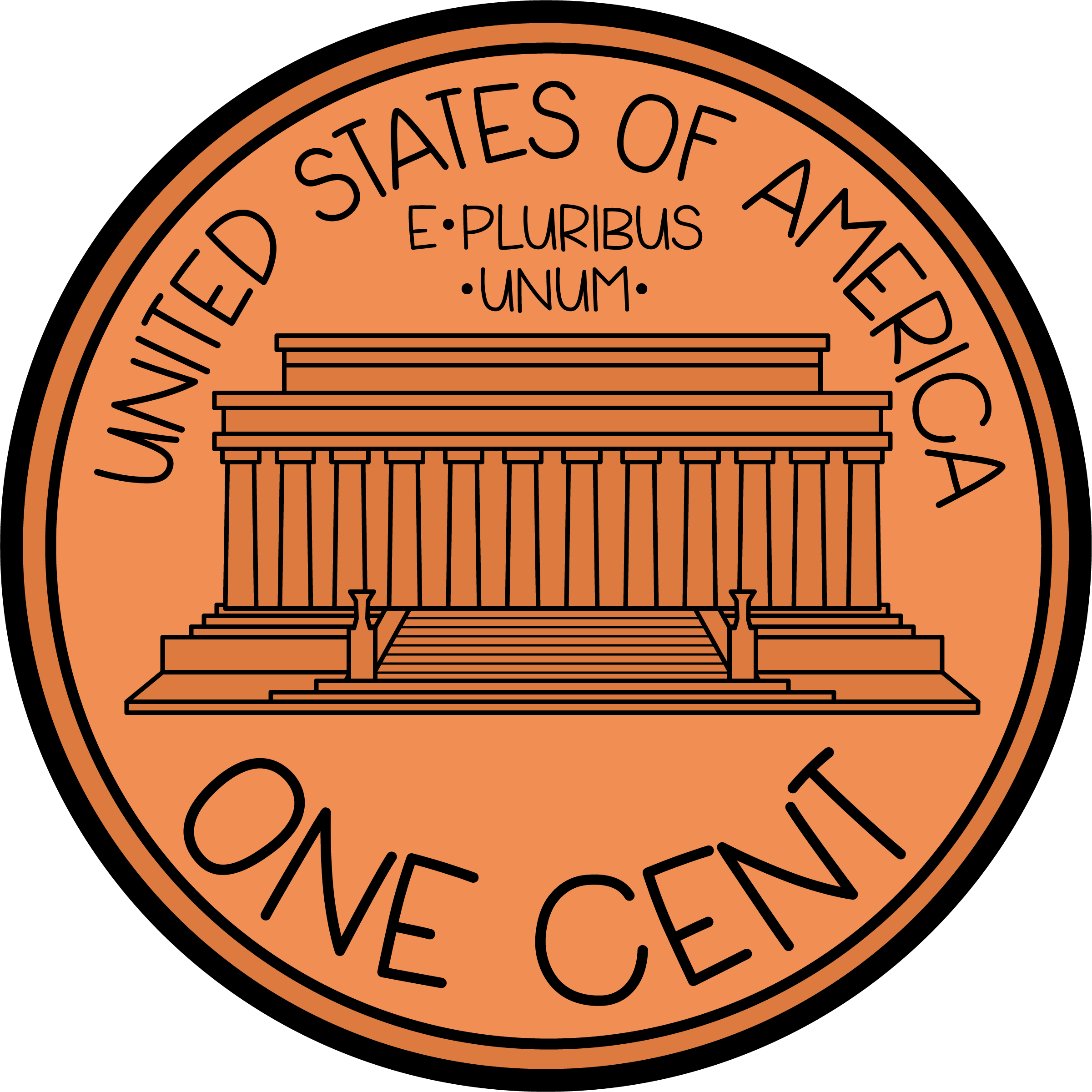 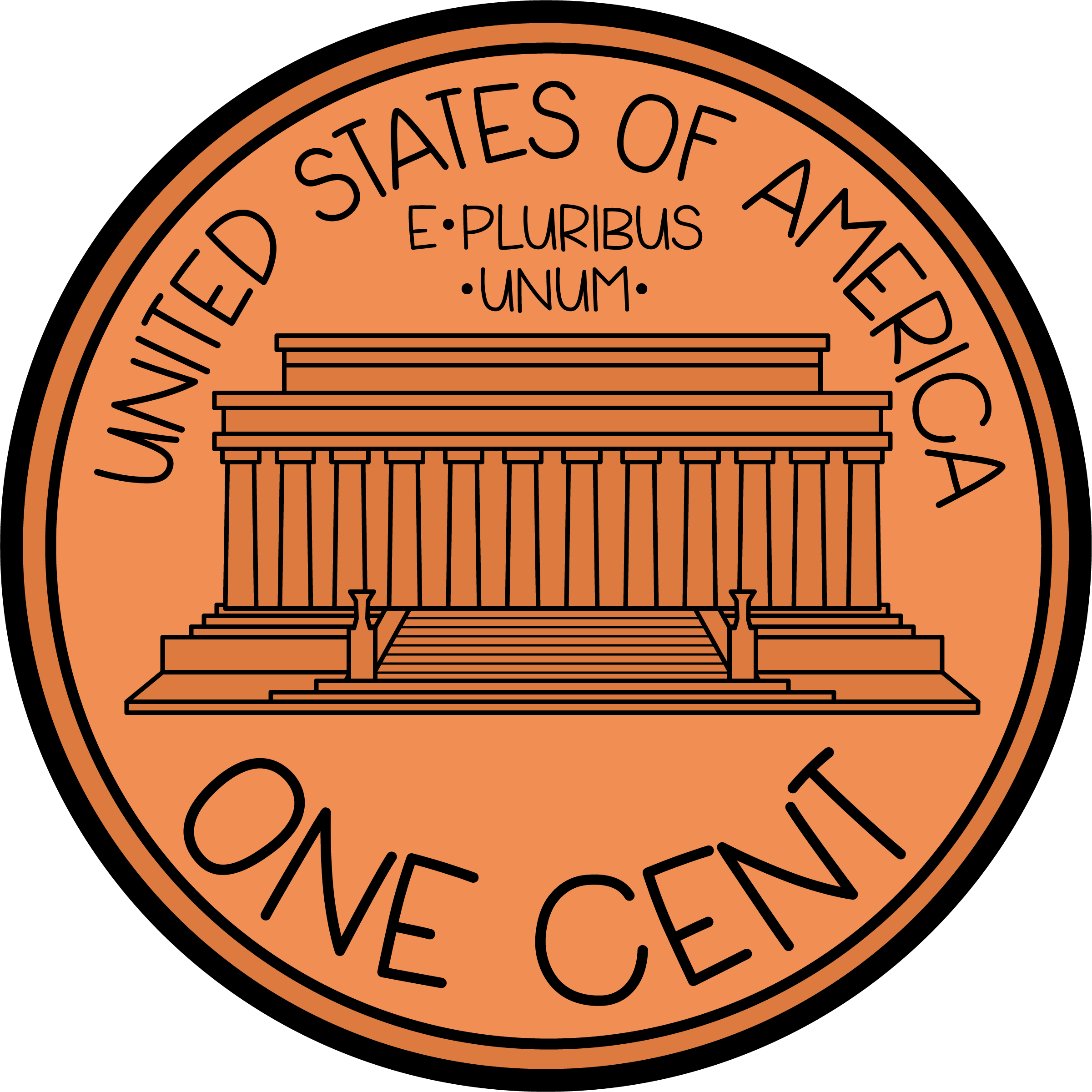 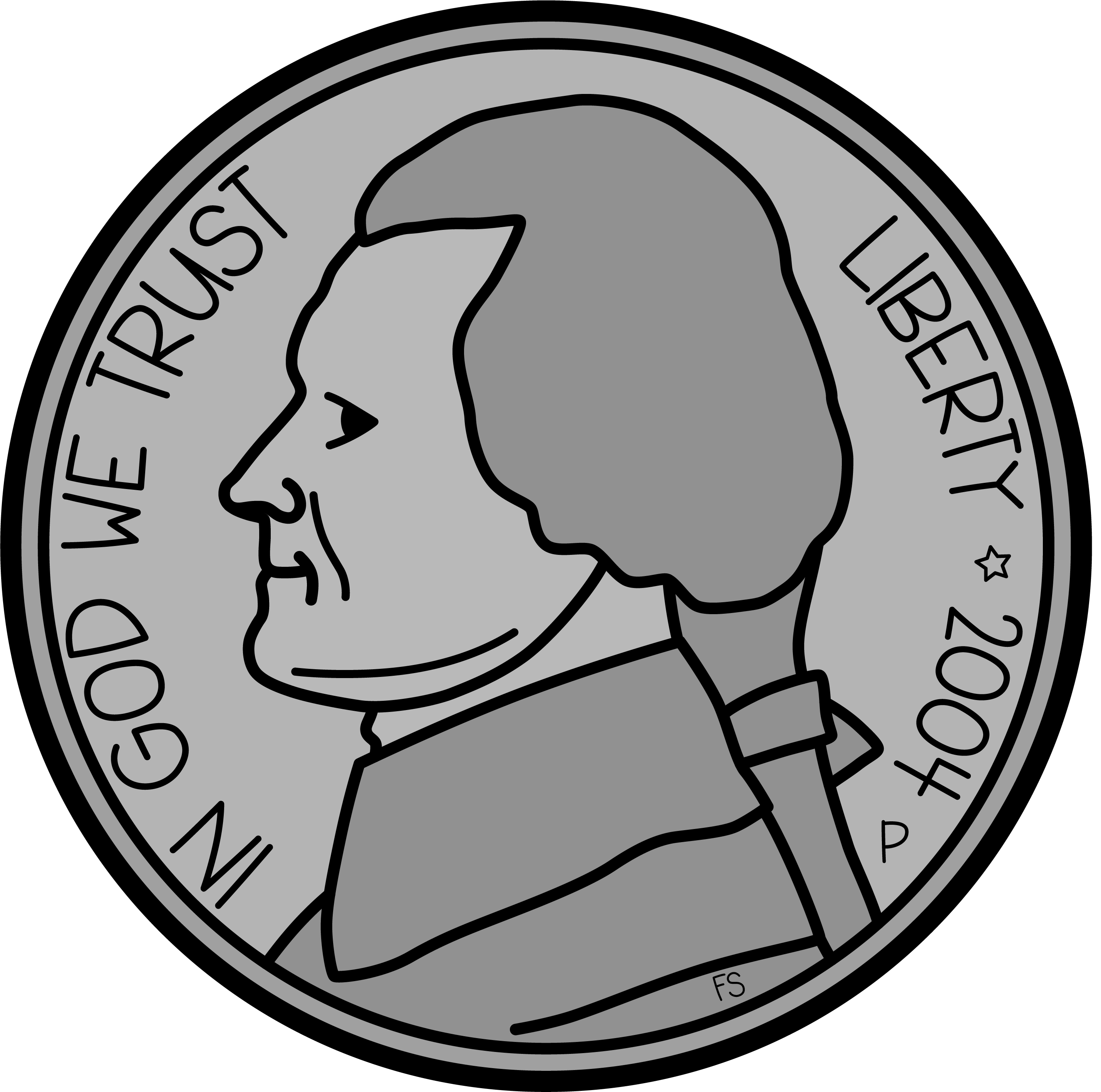 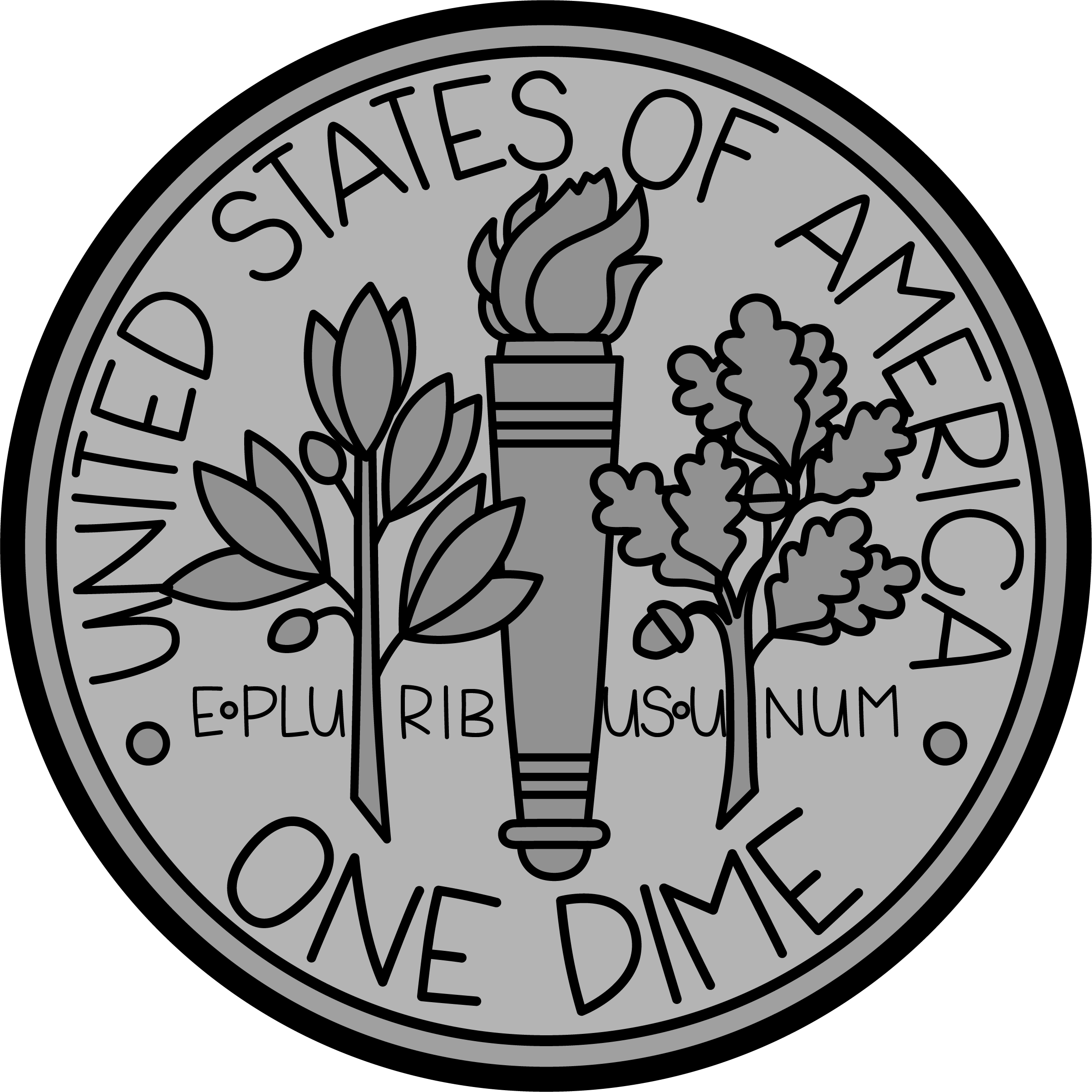 ?
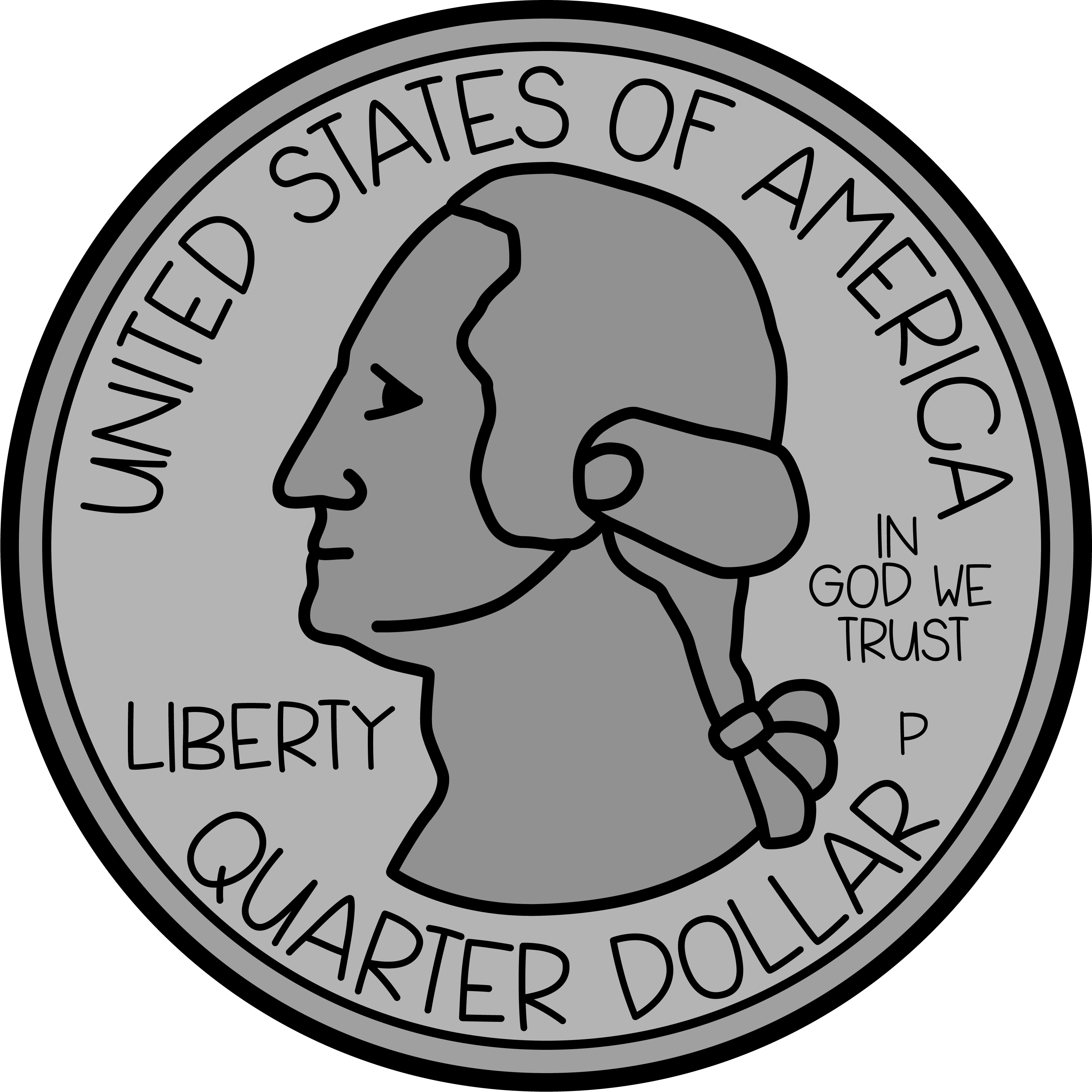 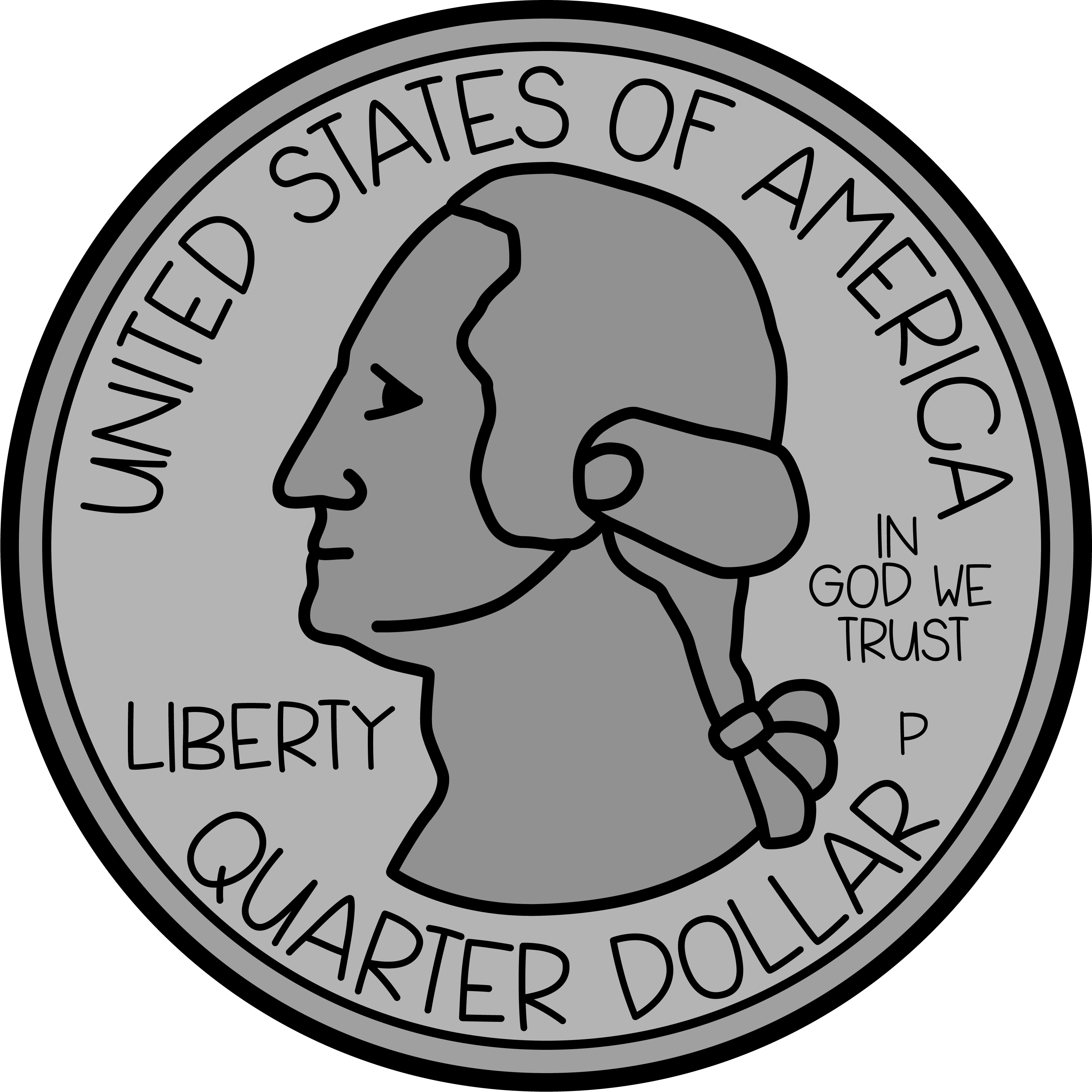 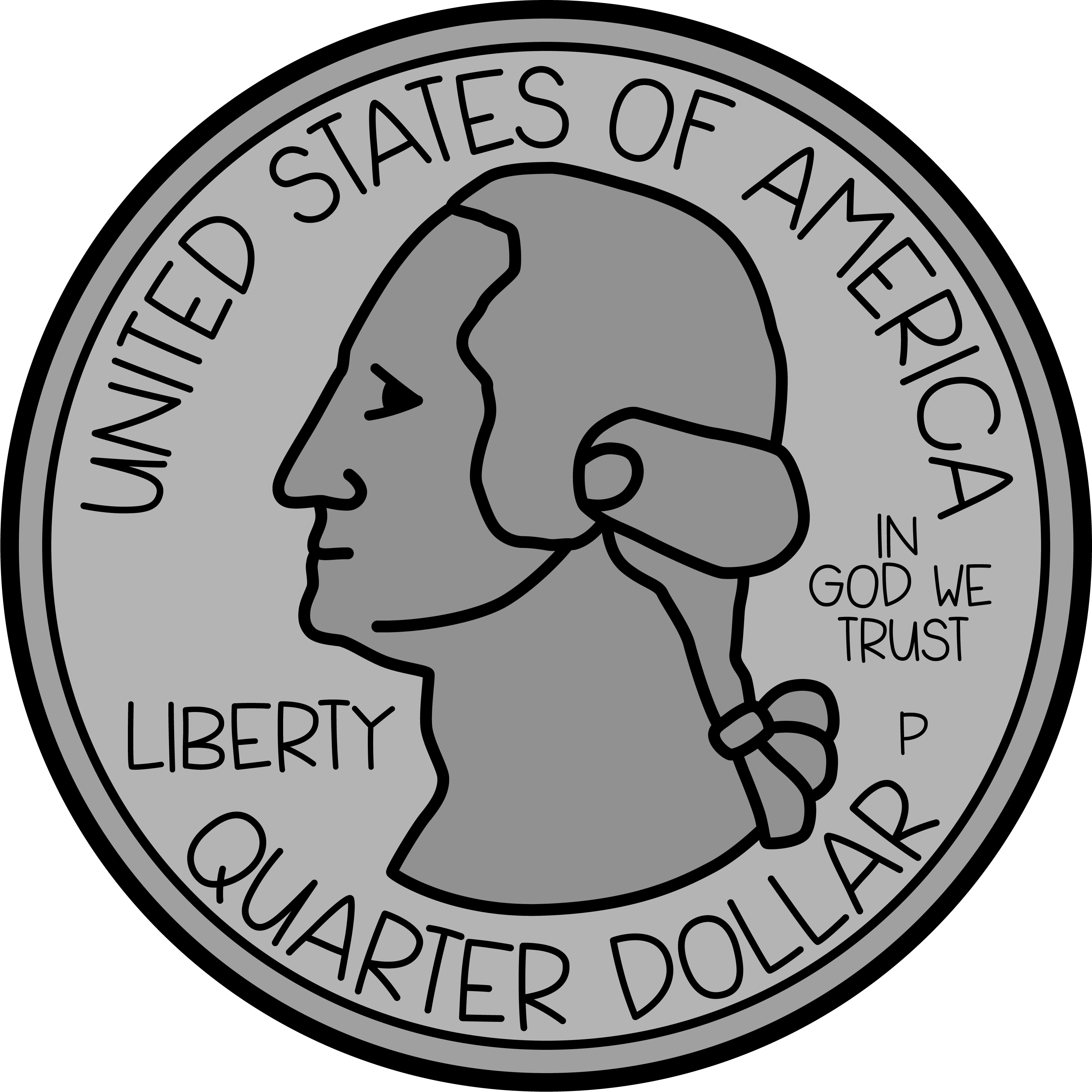 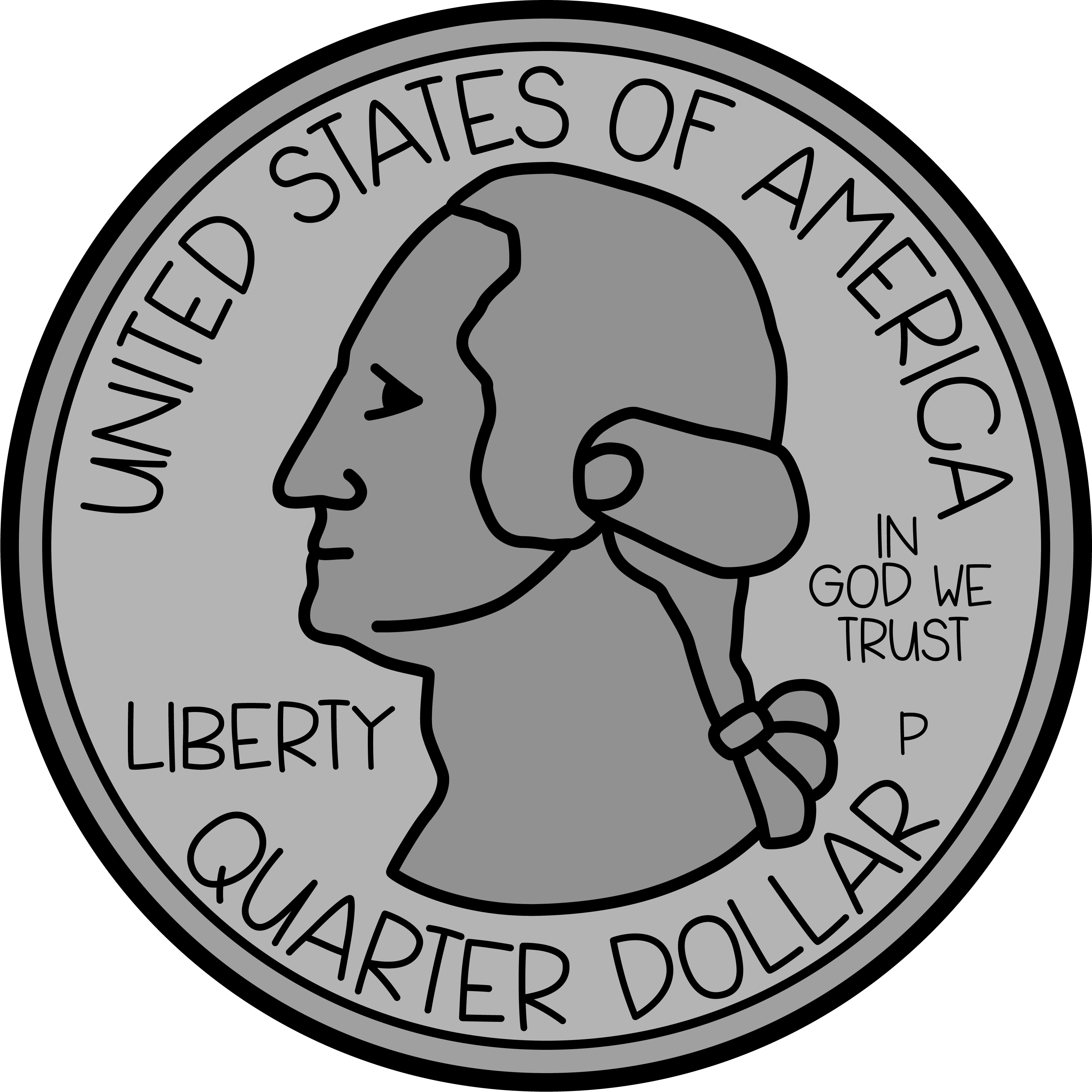 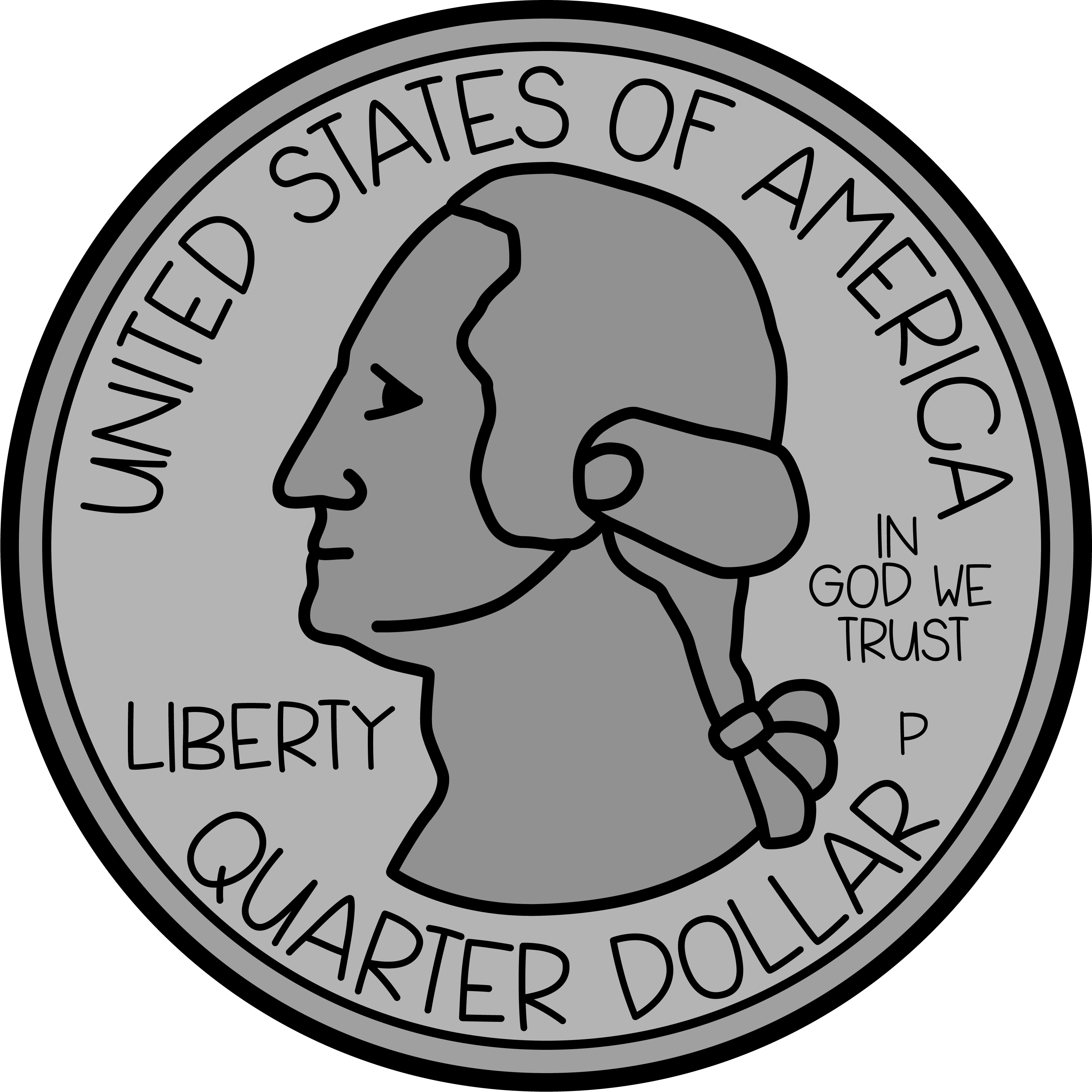 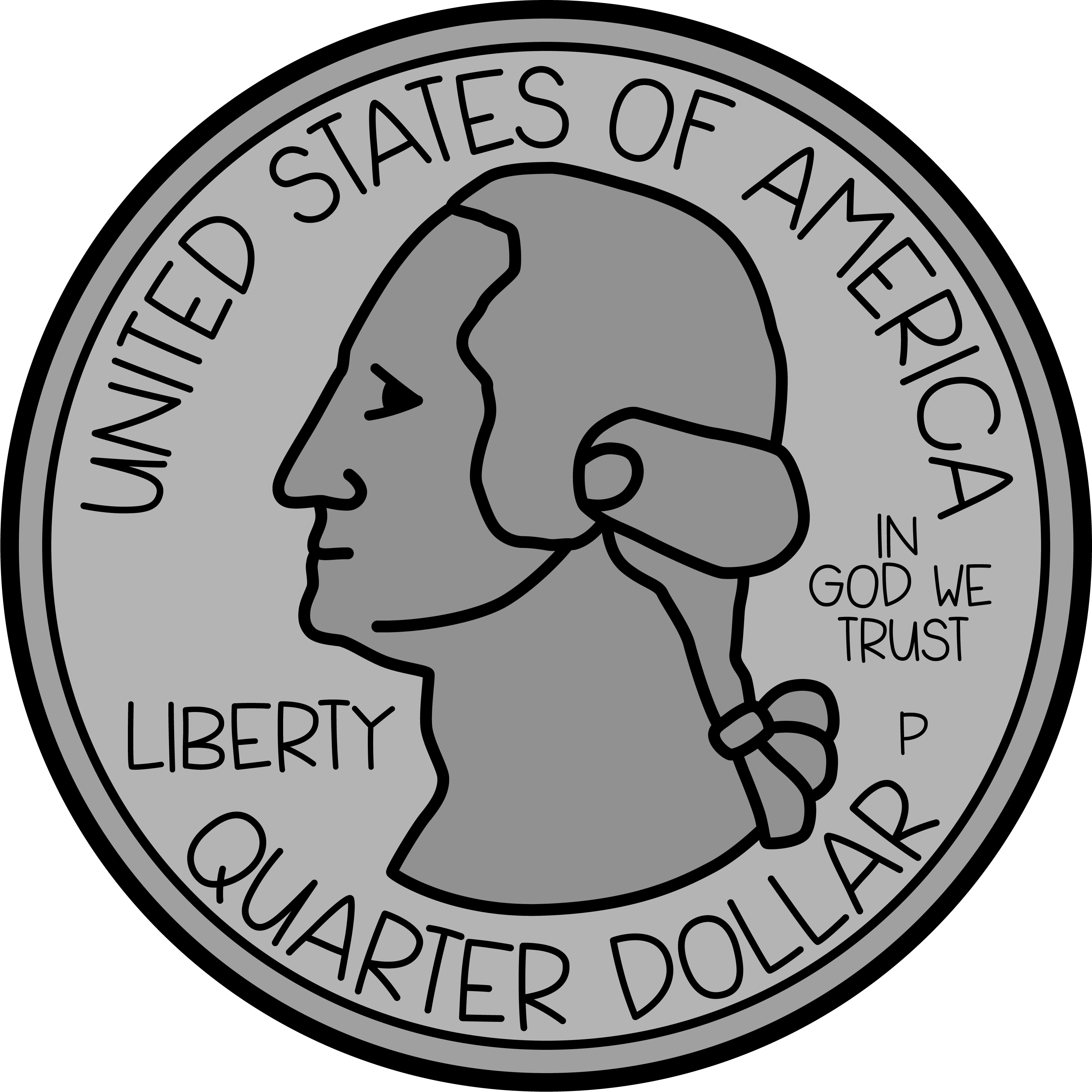 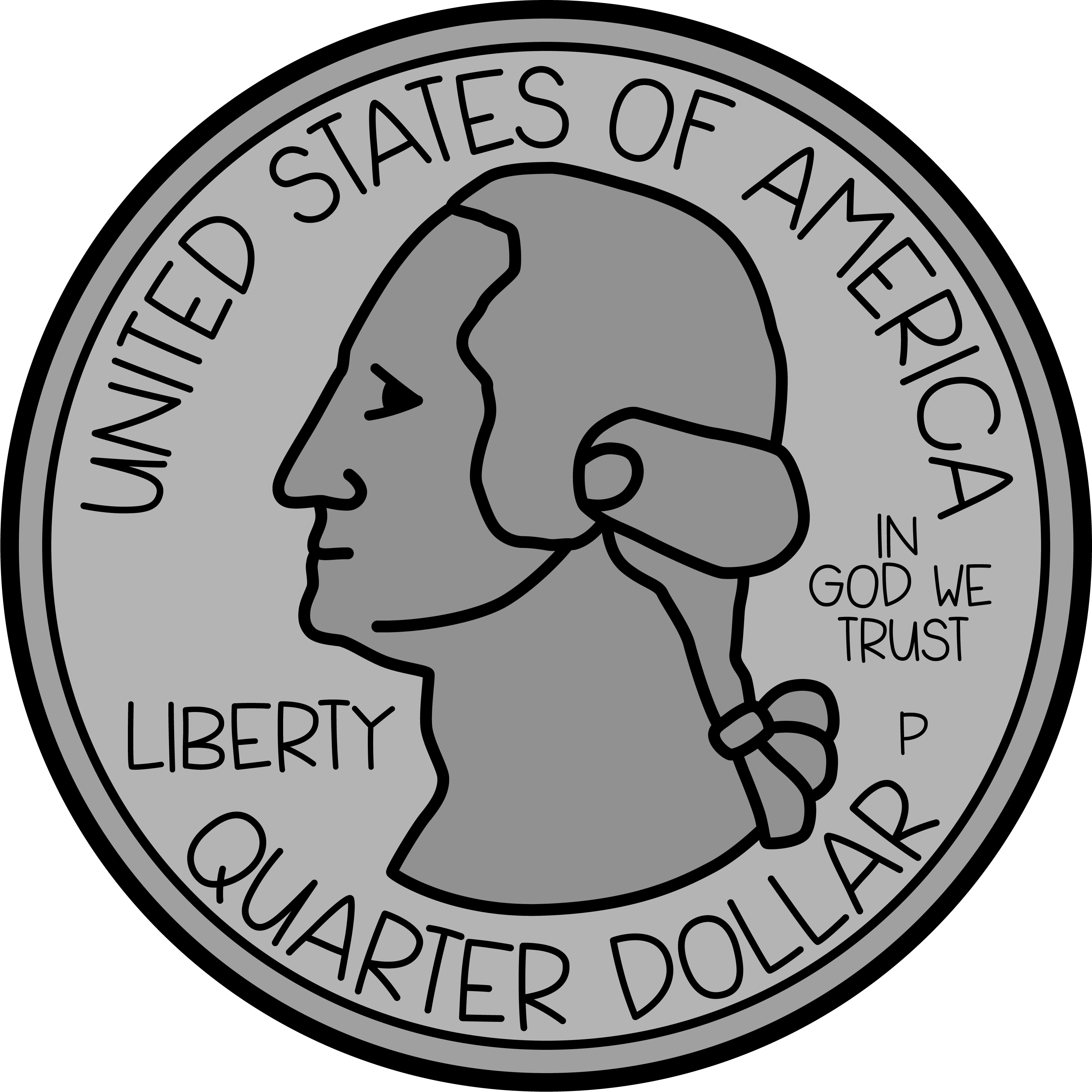 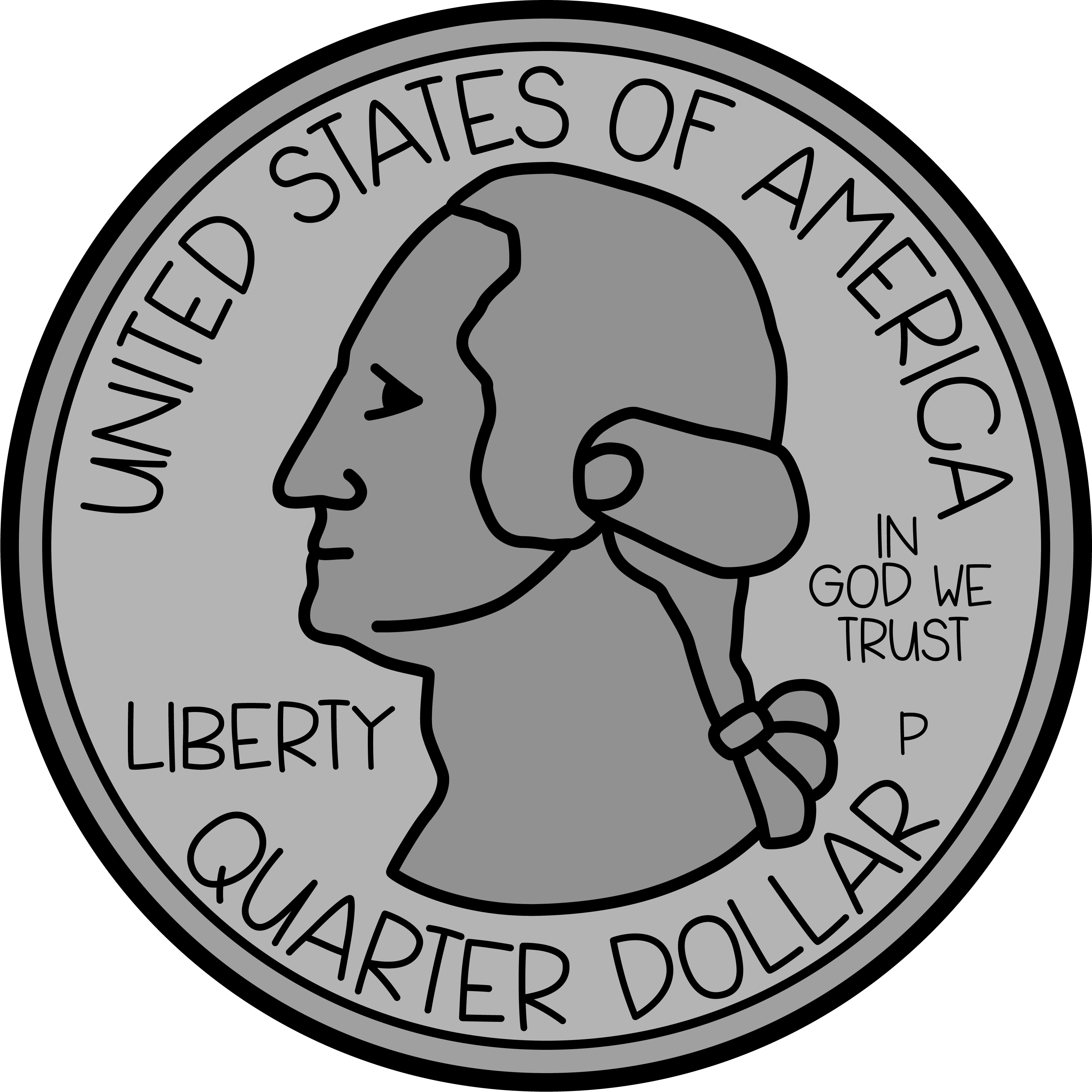 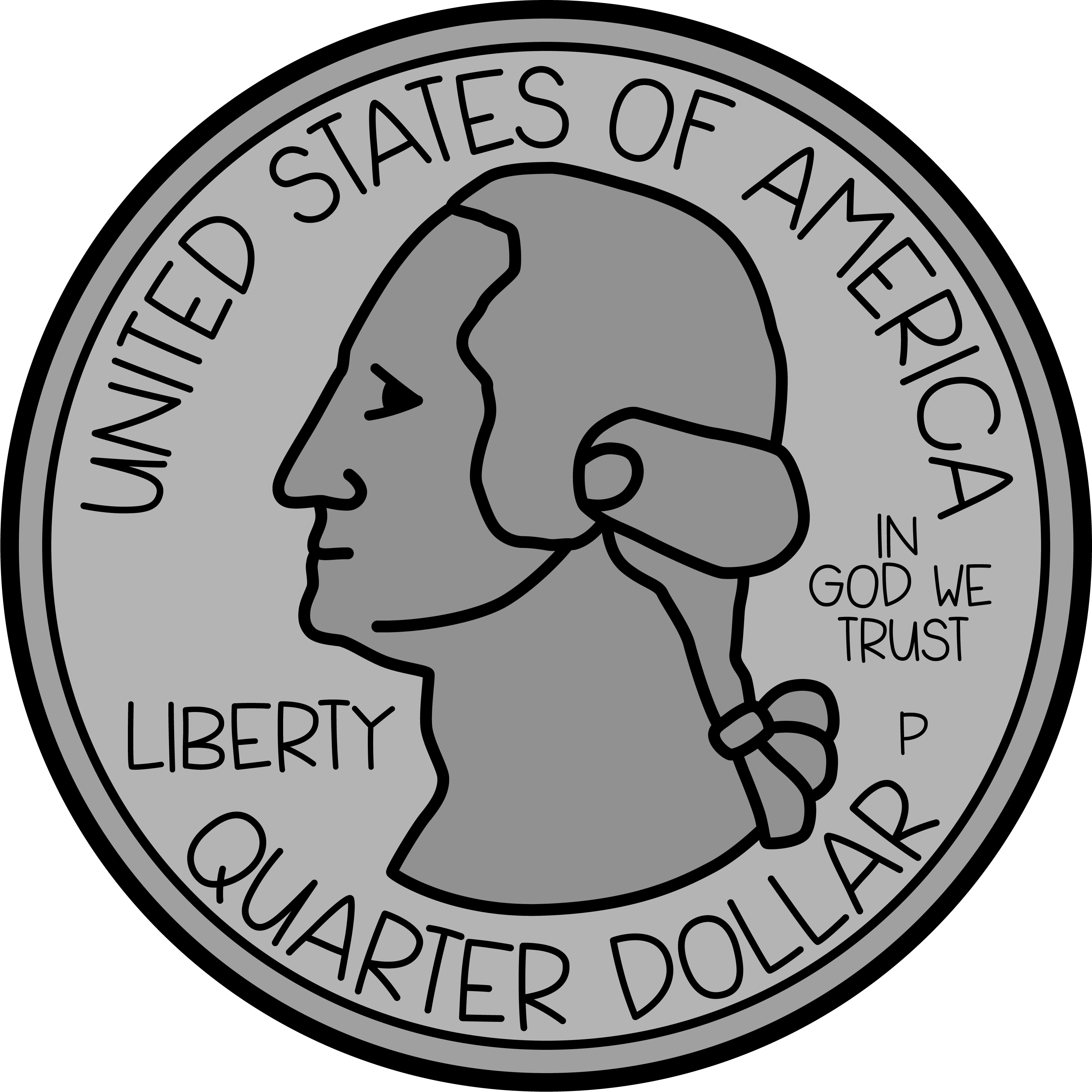 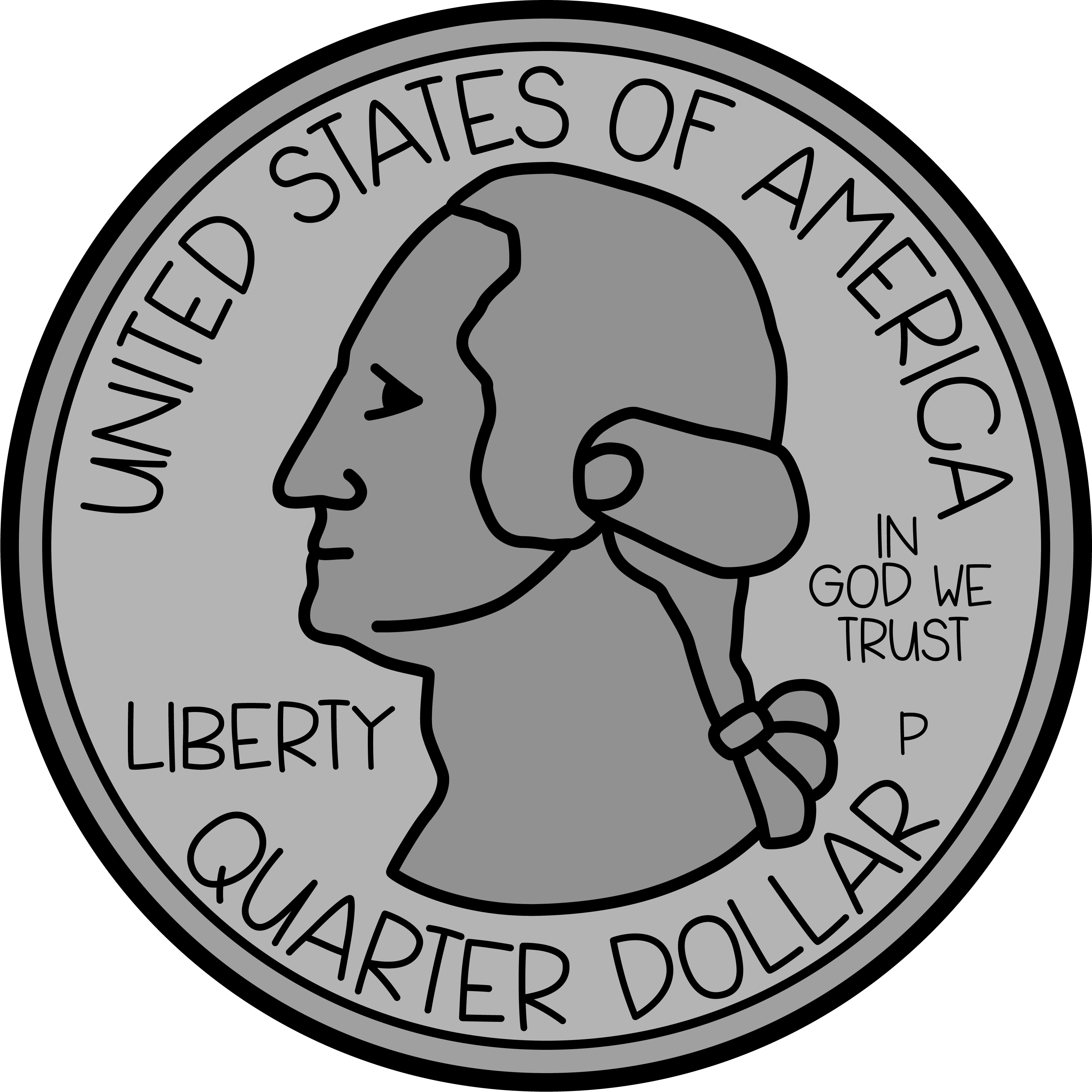 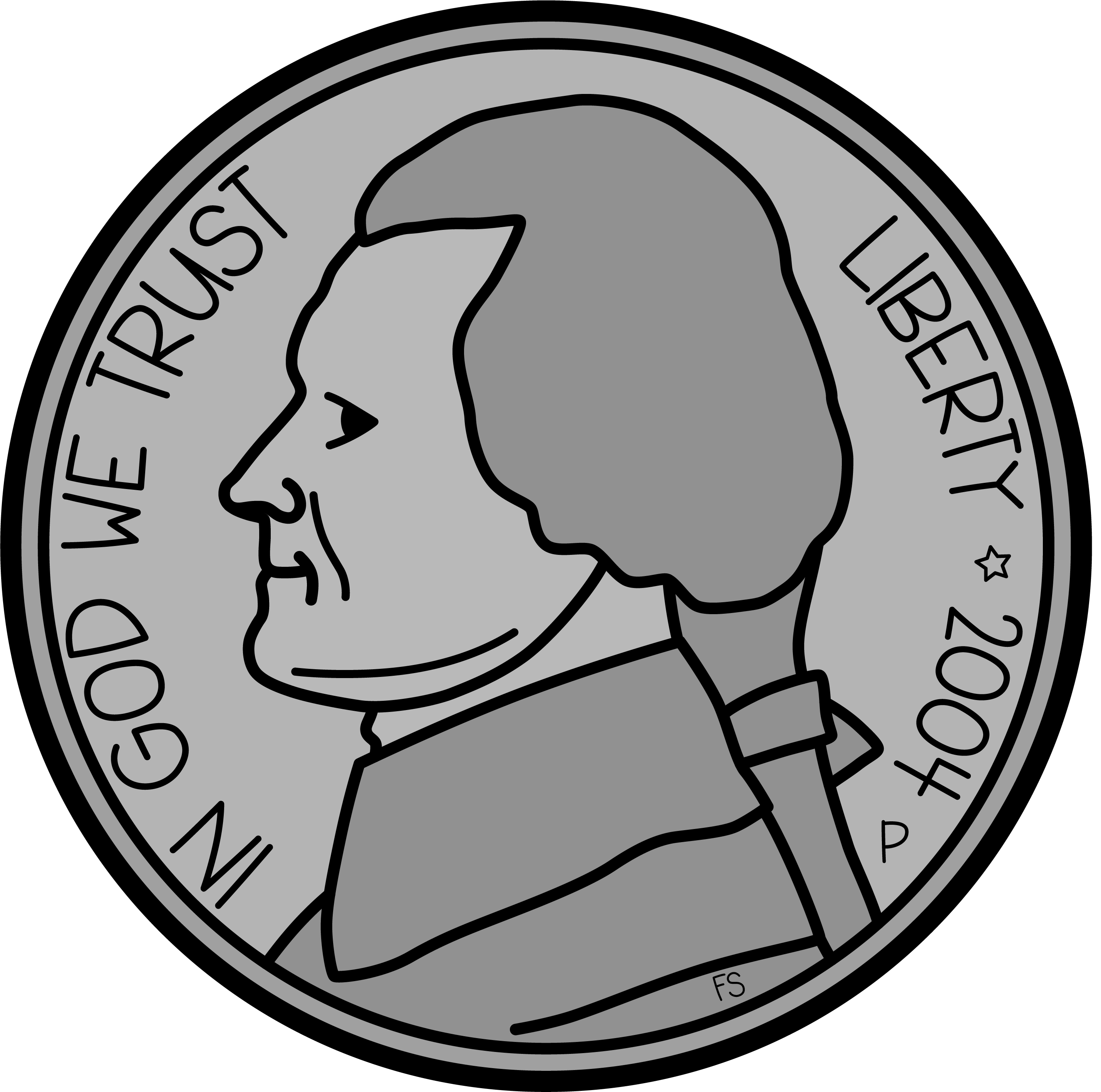 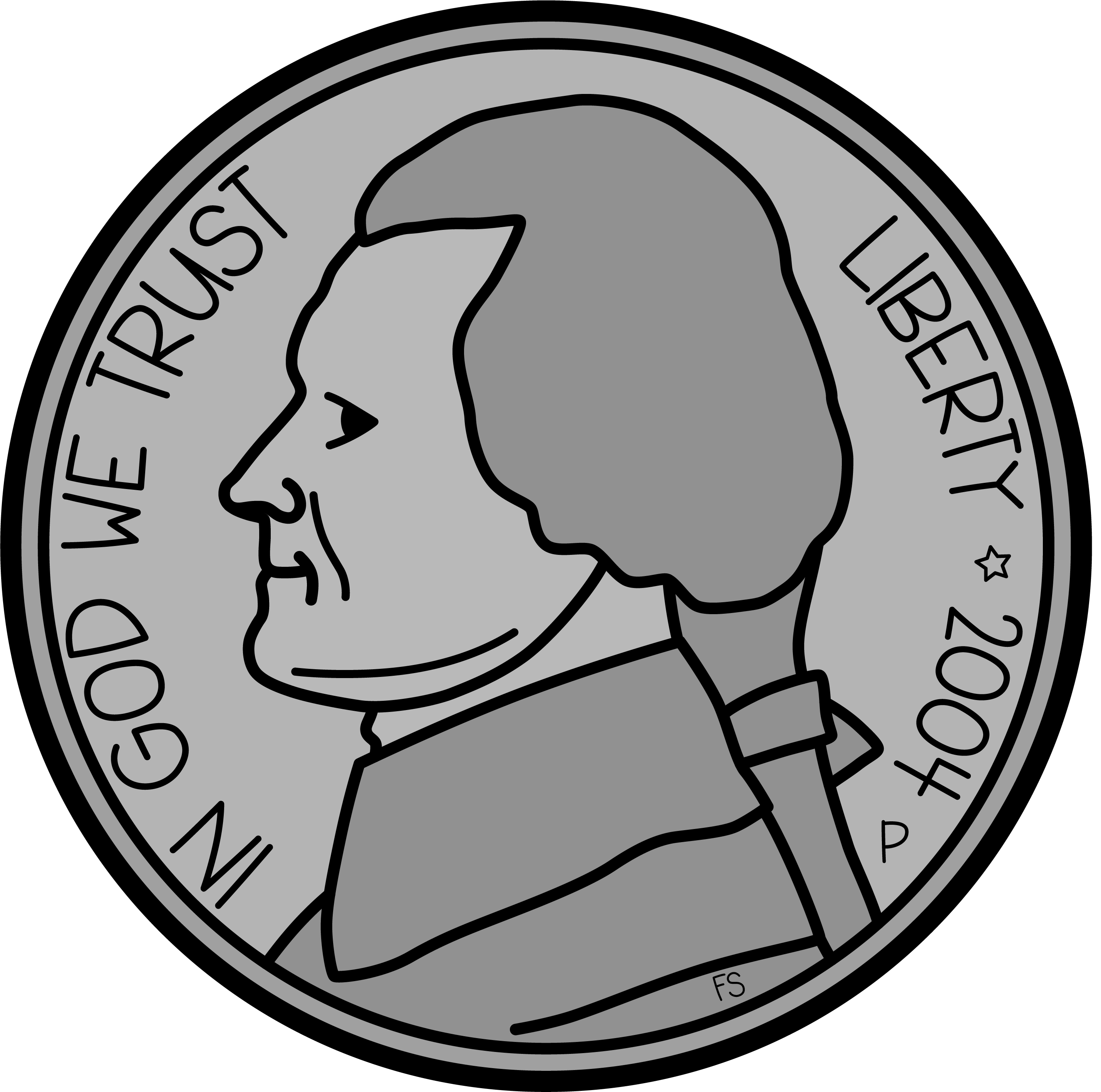 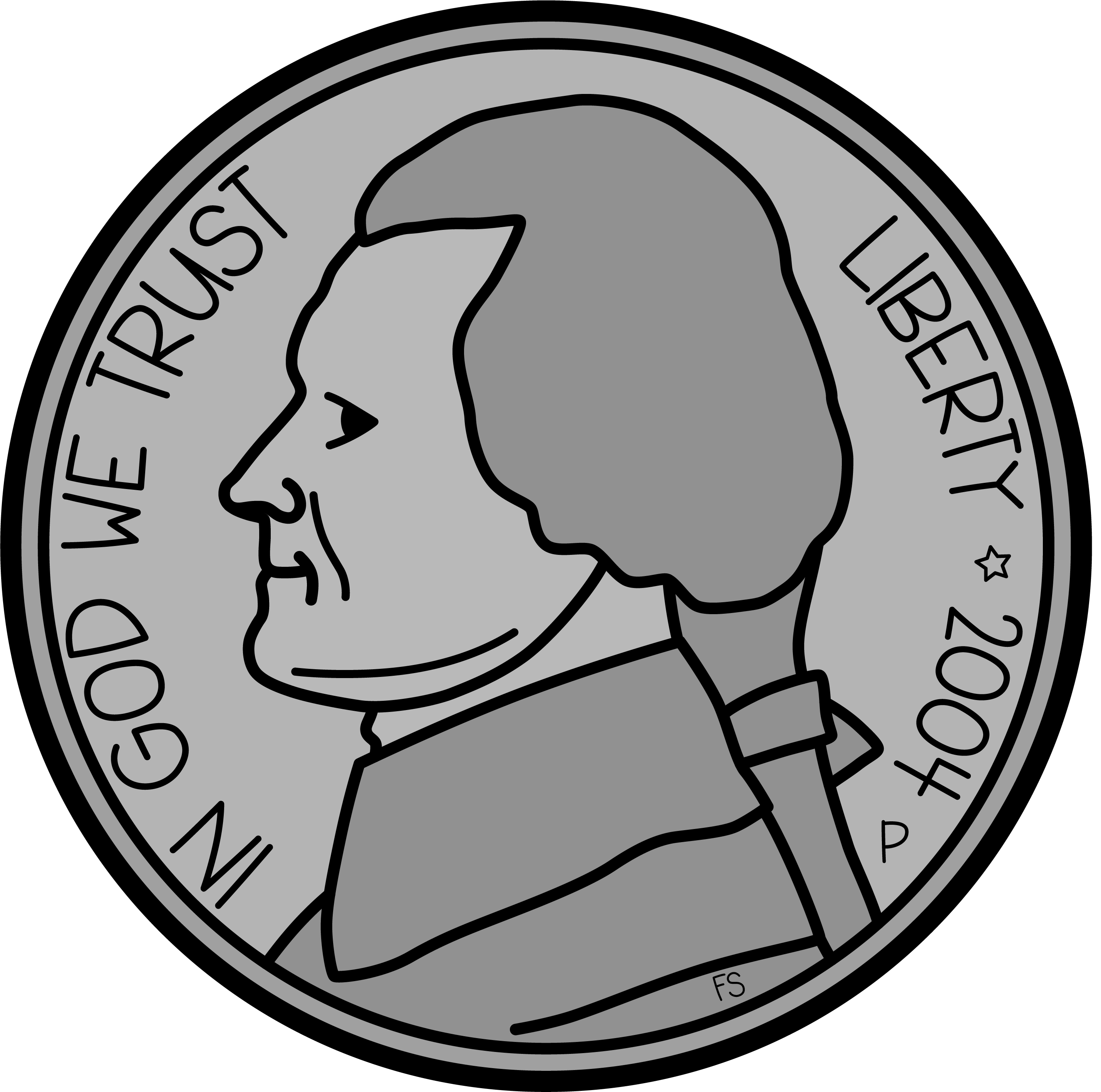 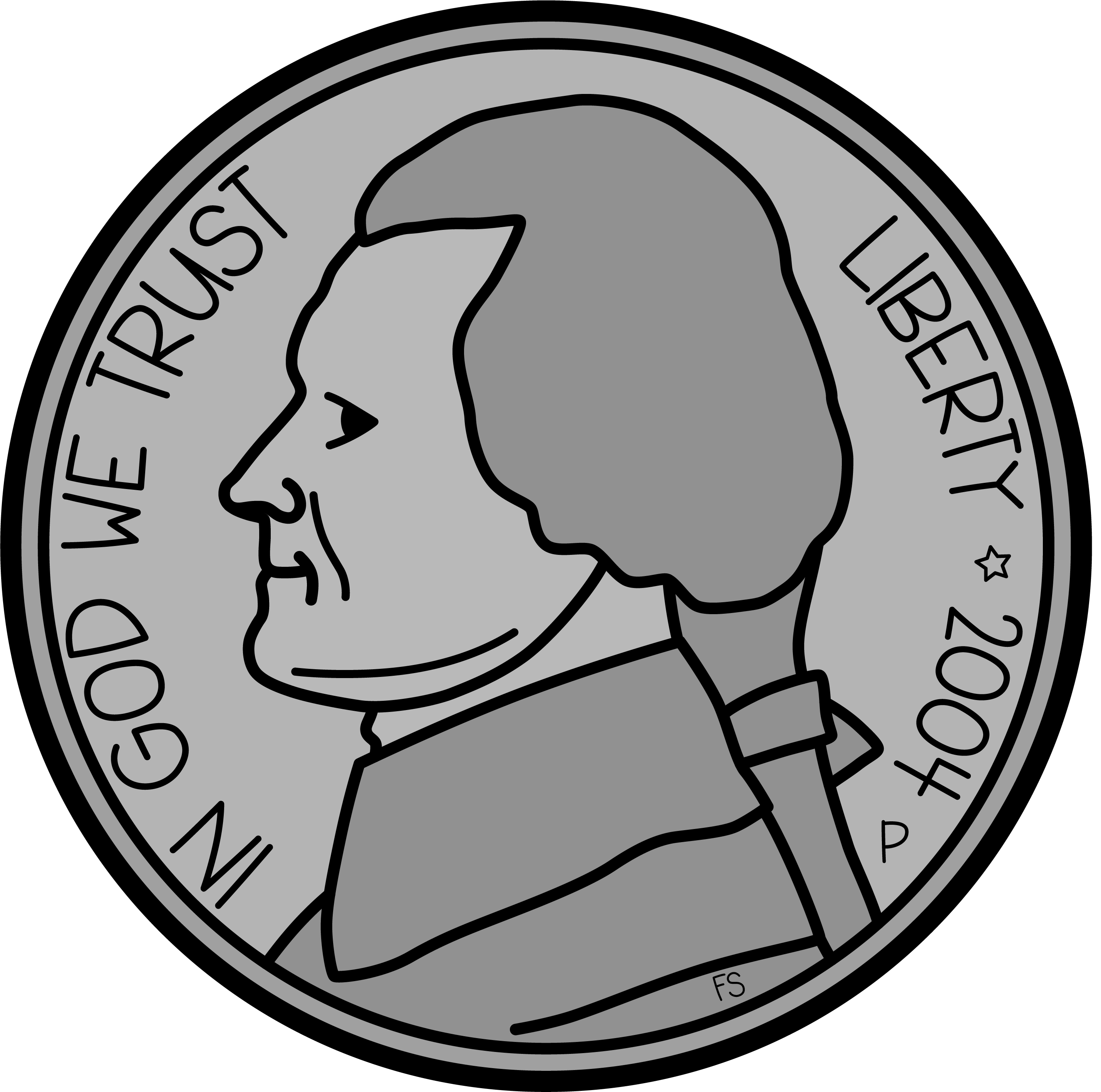 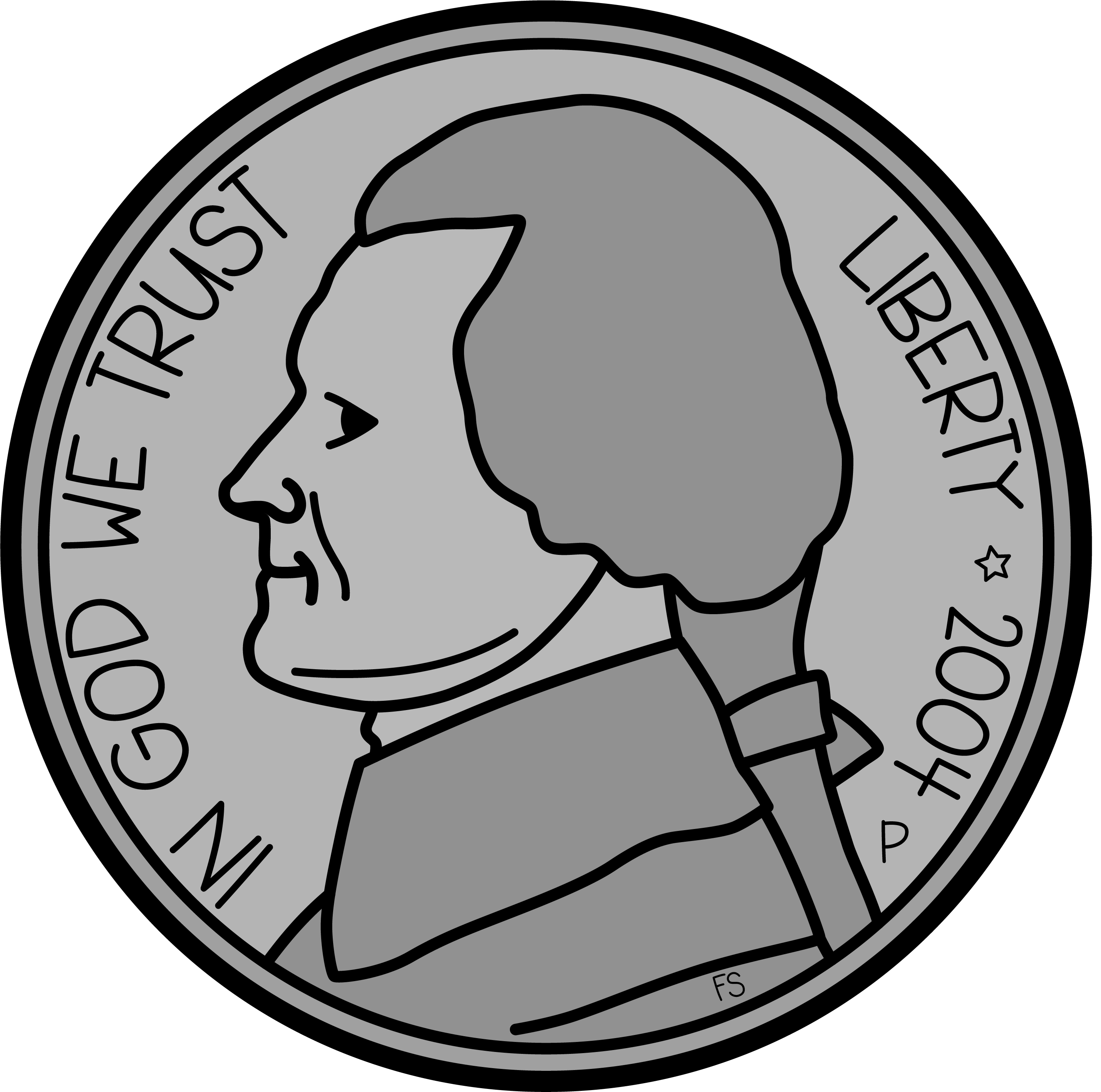 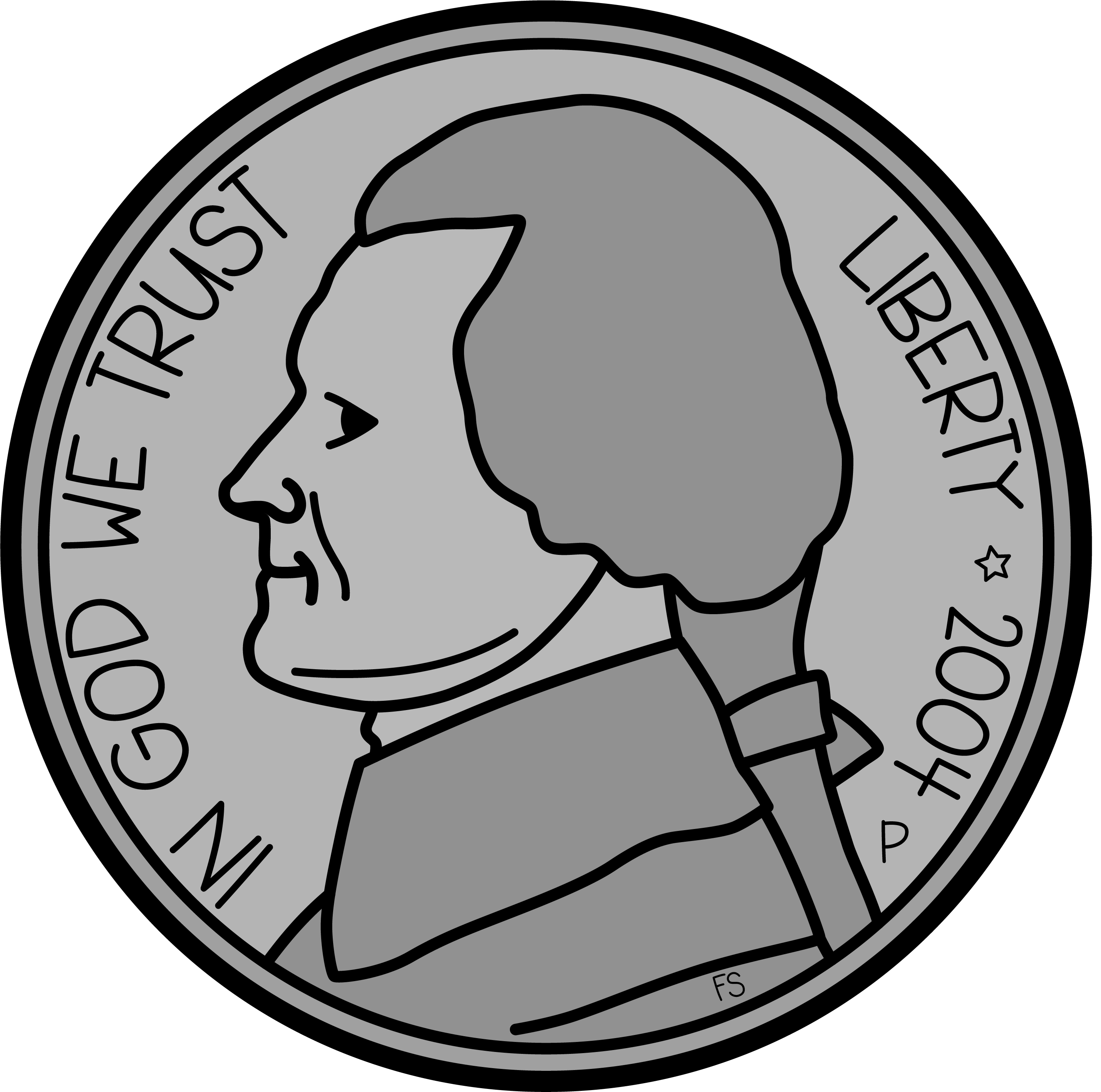 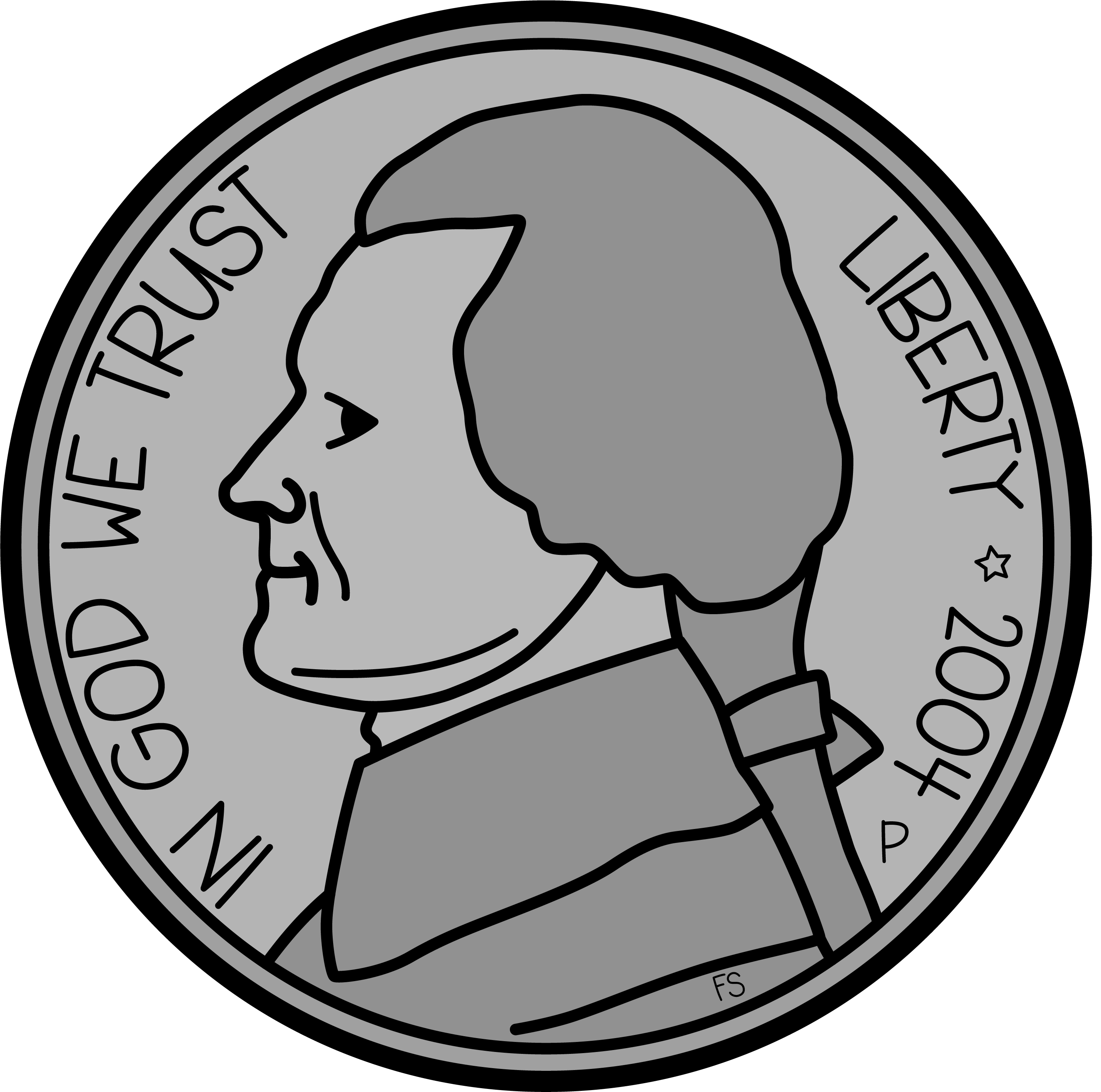 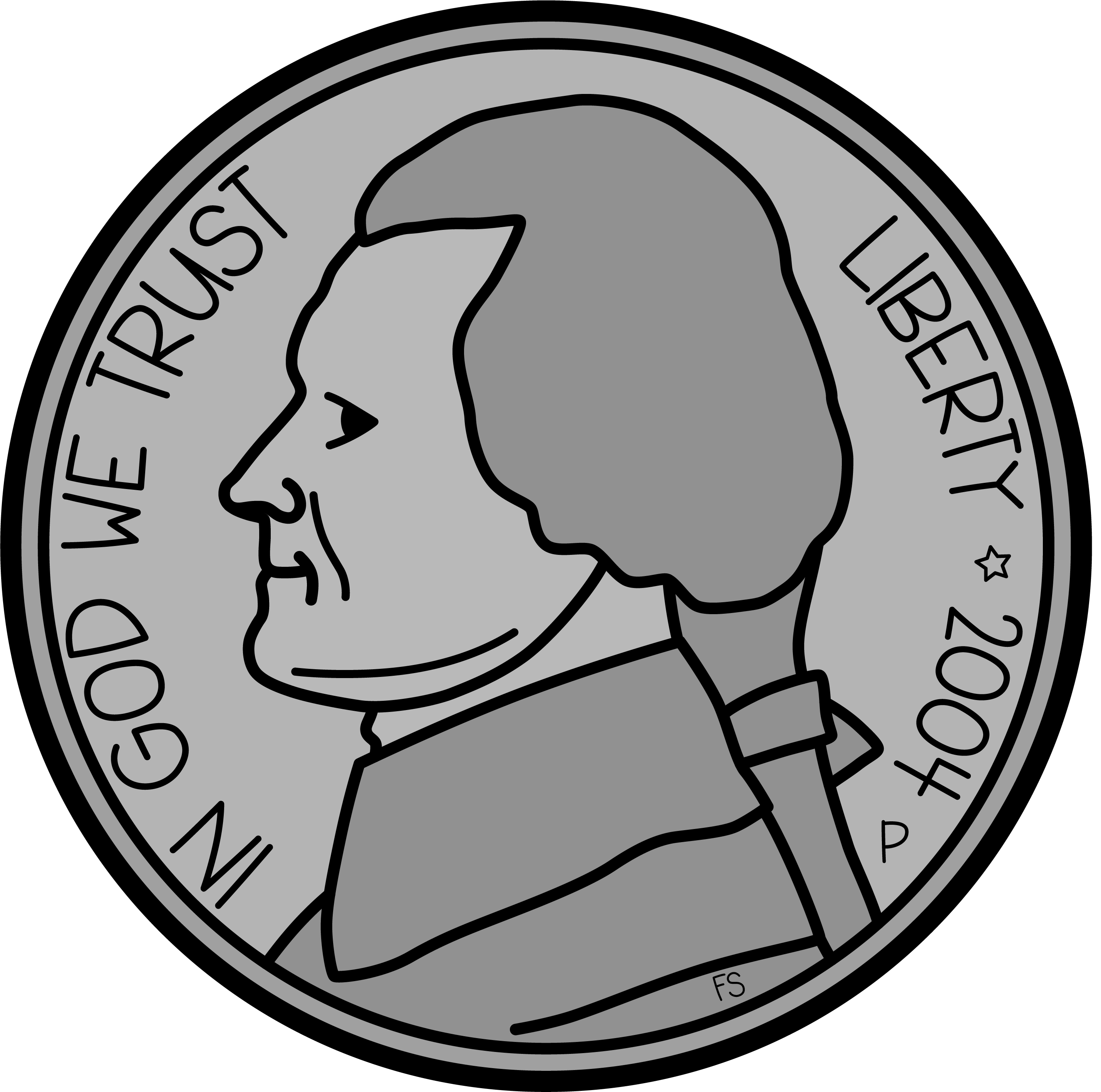 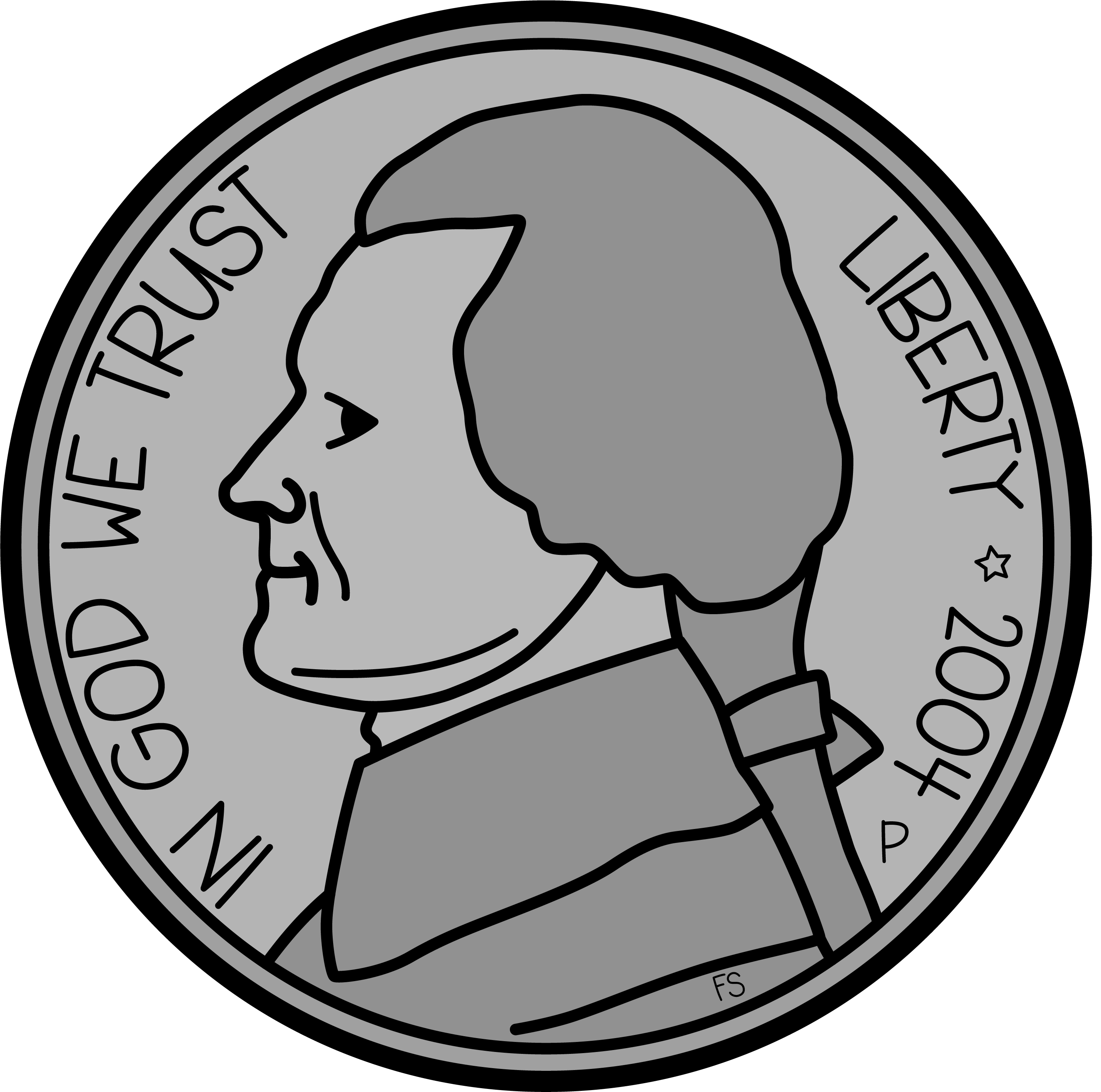 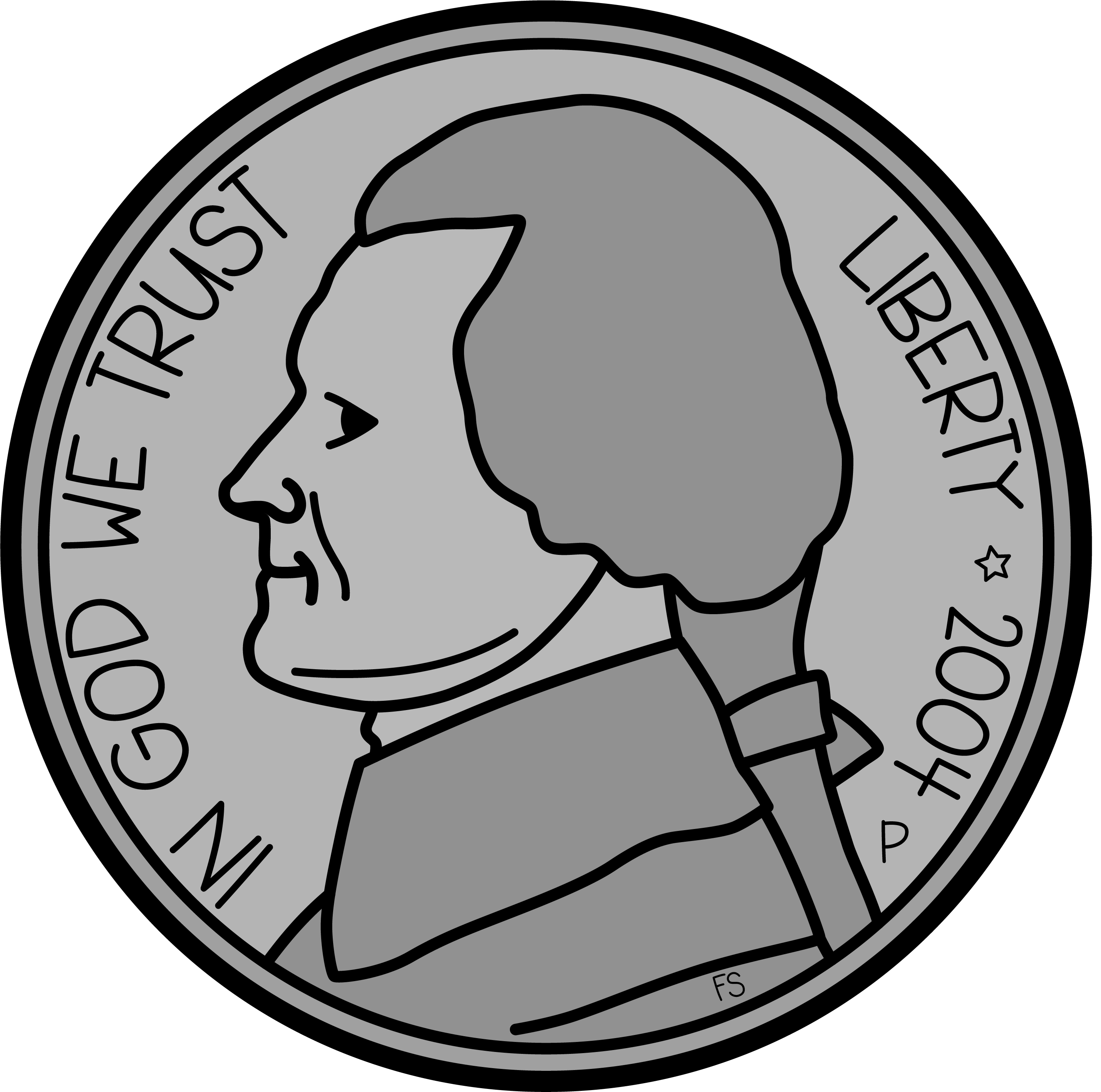 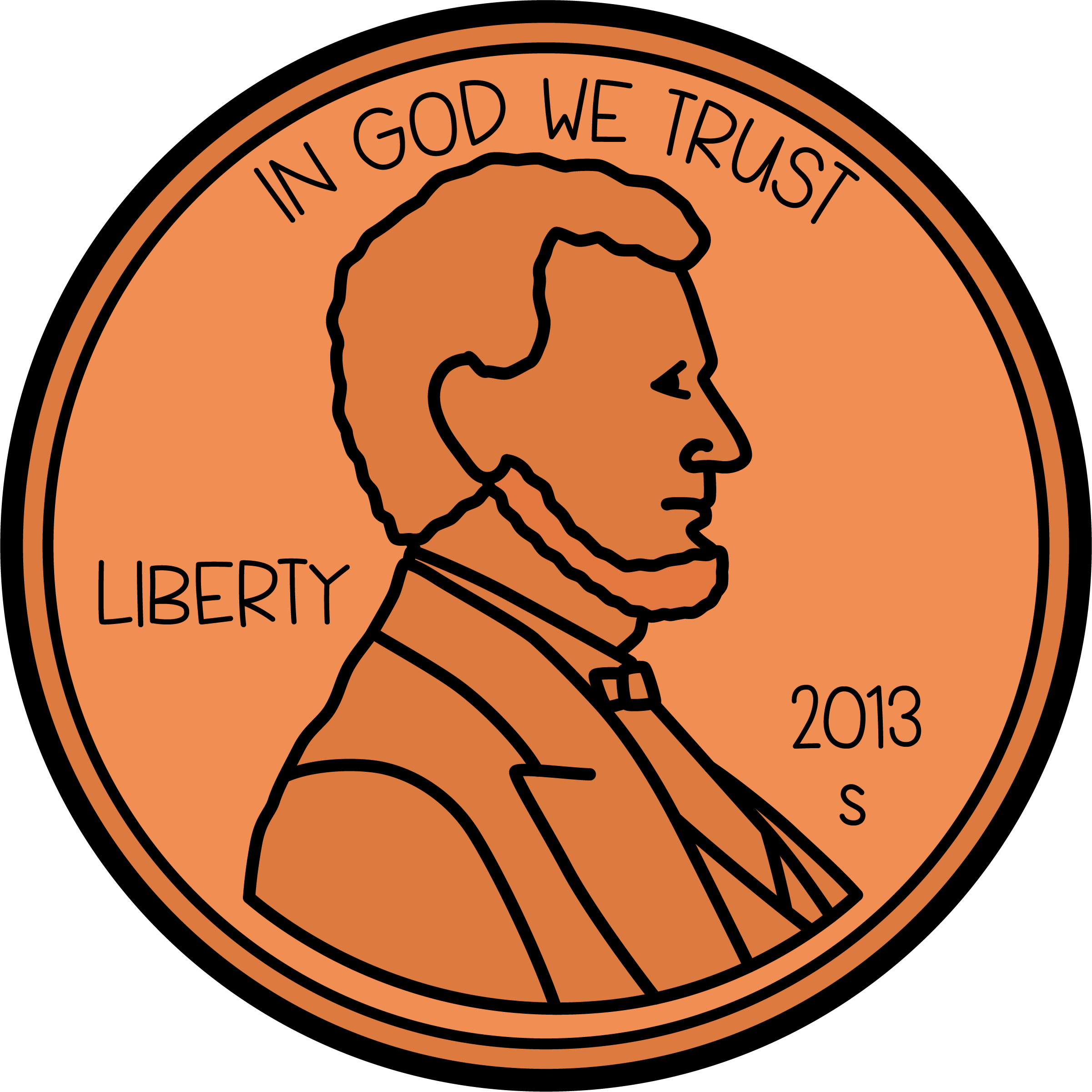 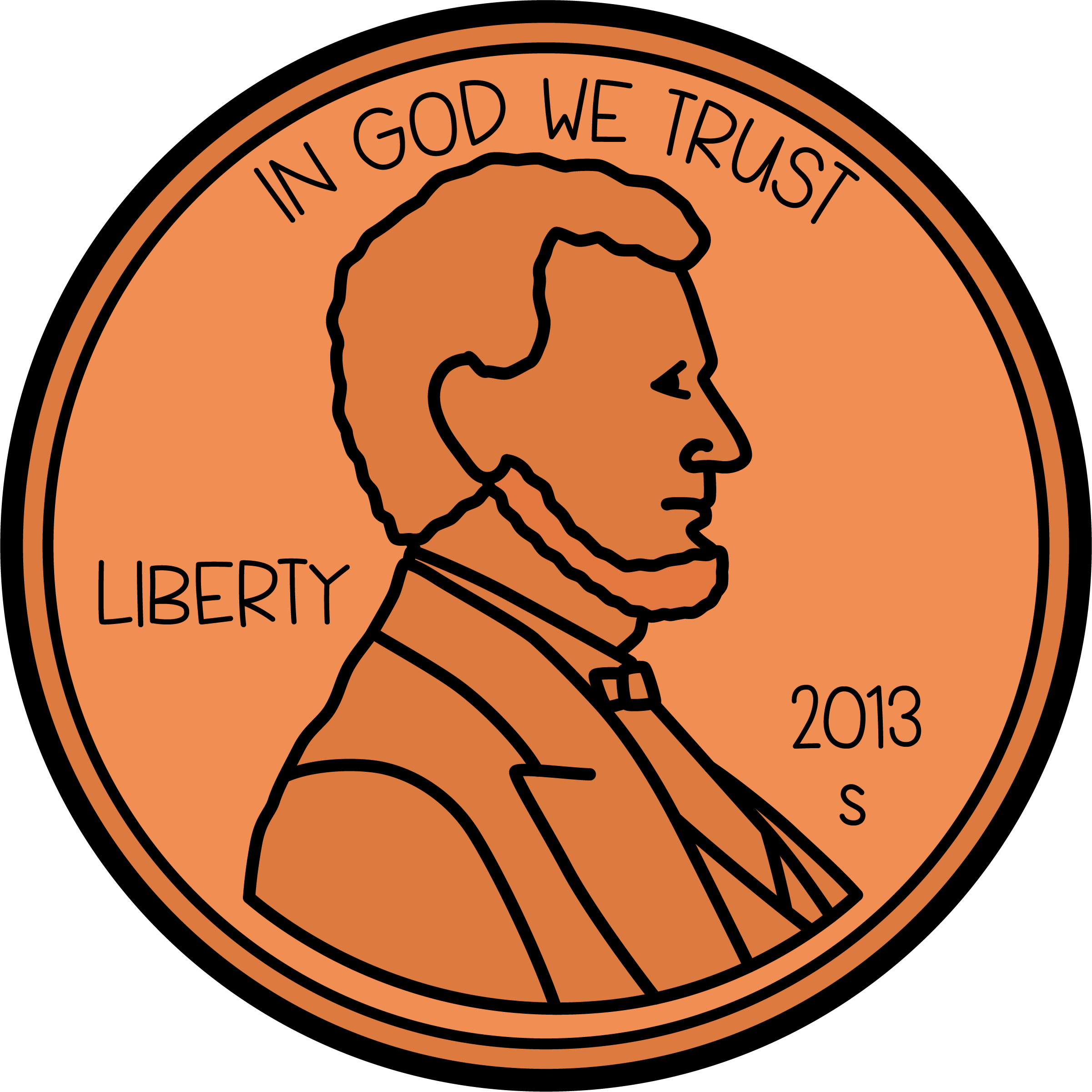 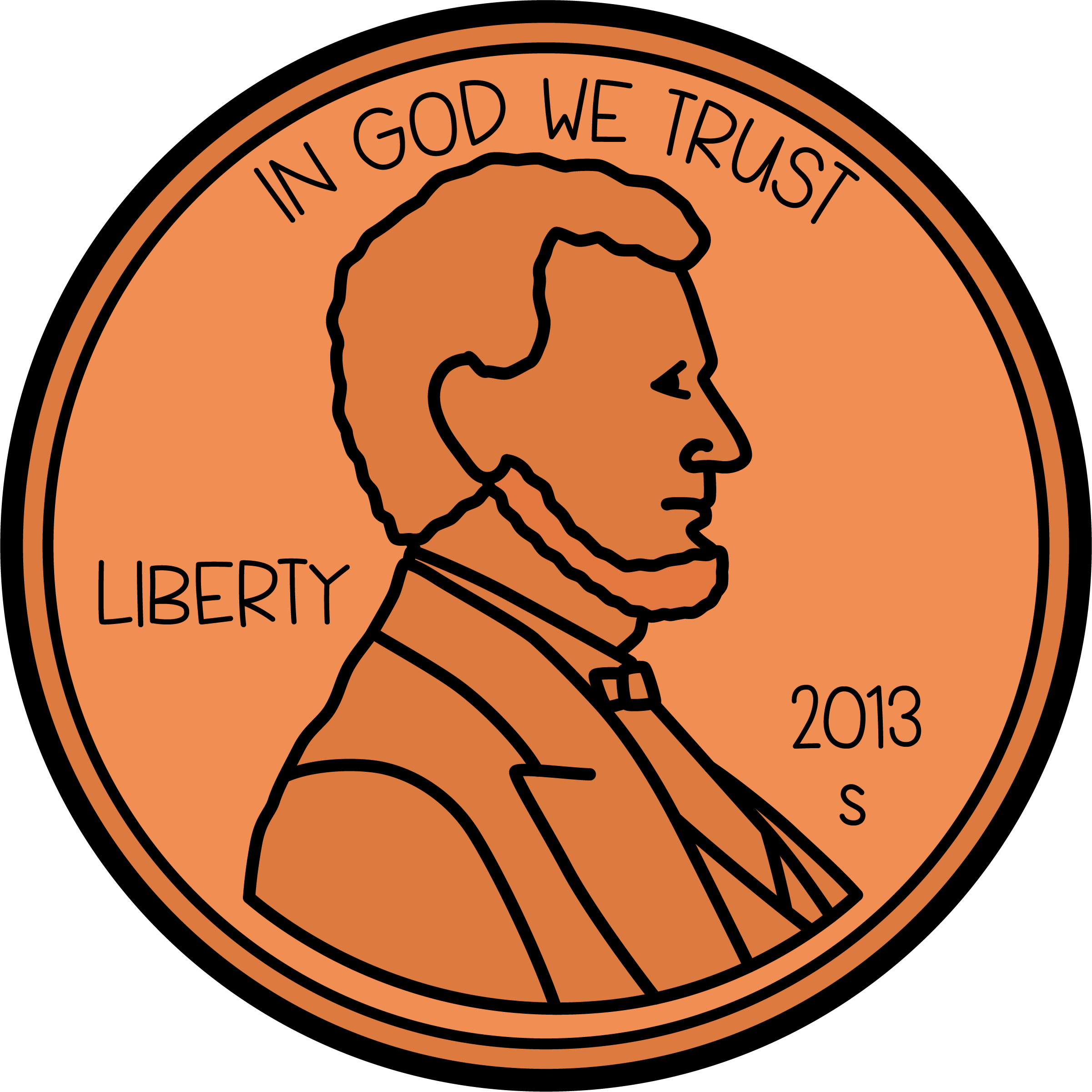 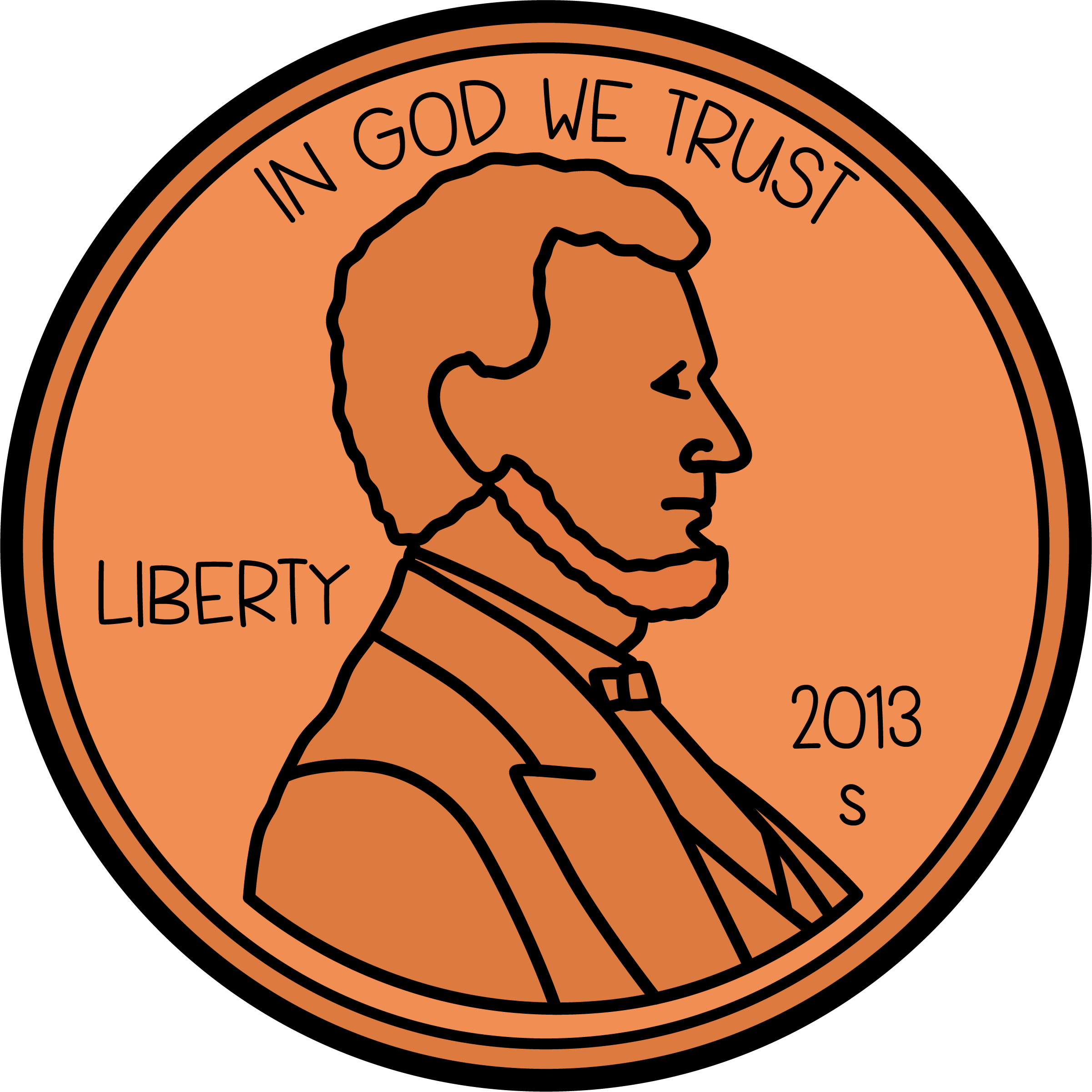 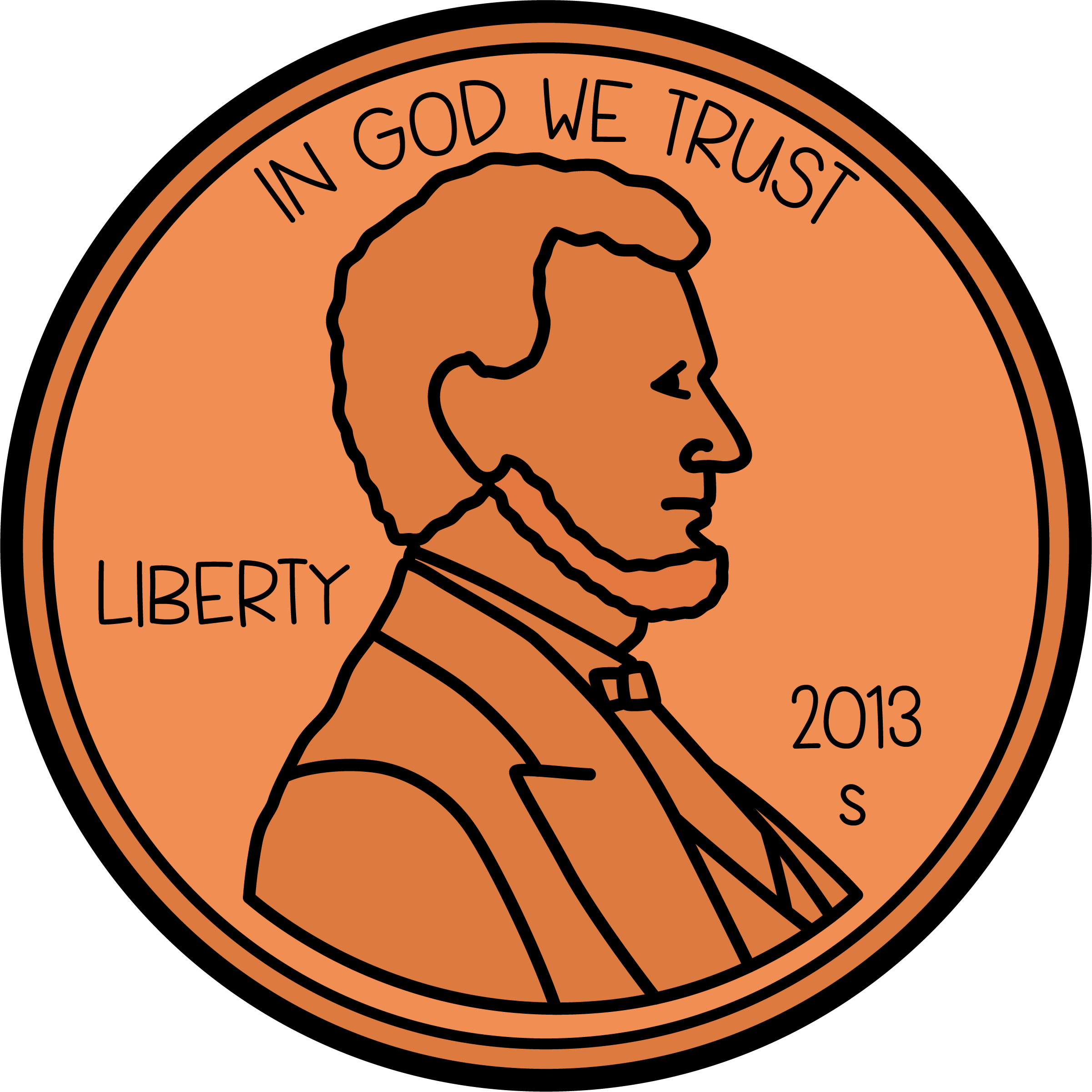 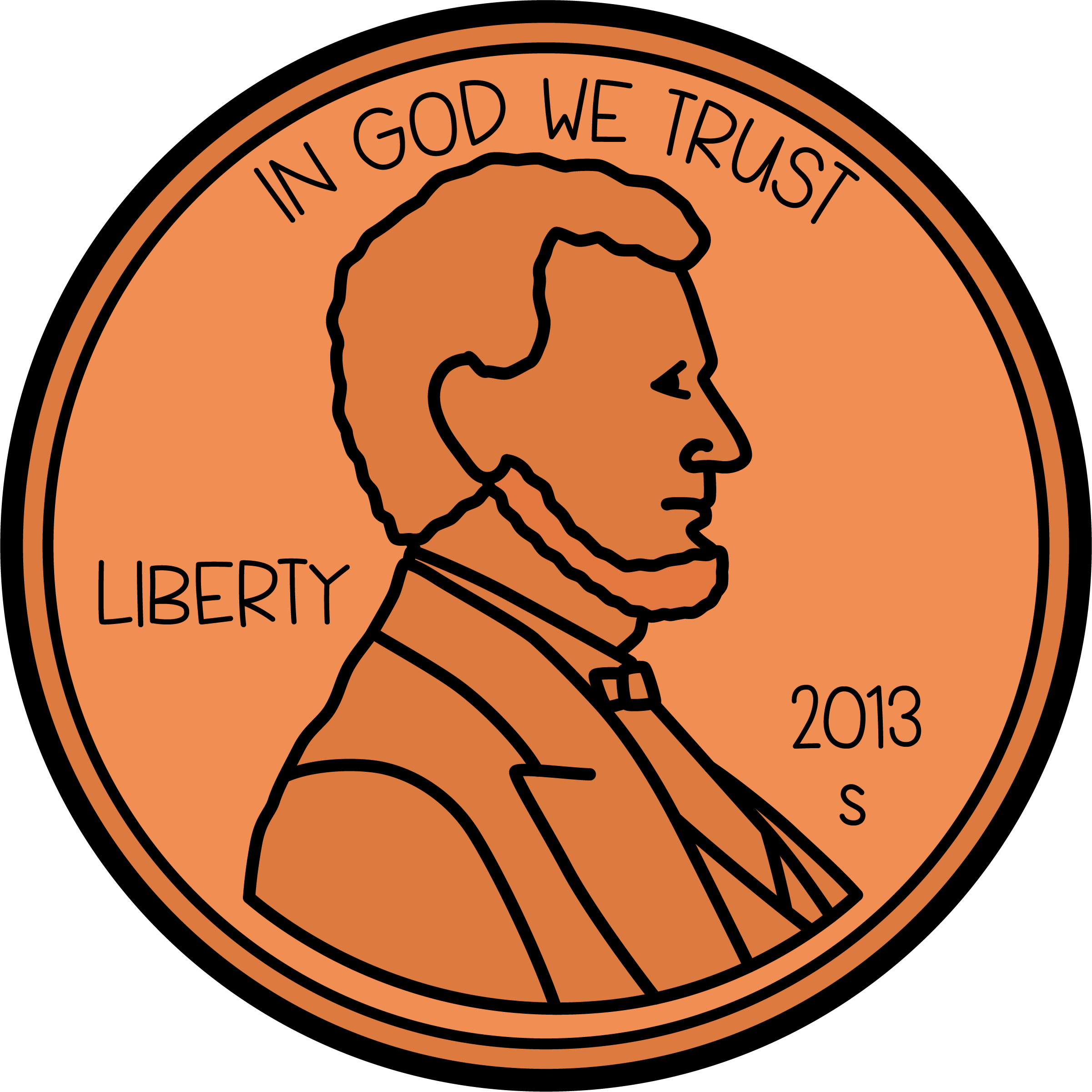 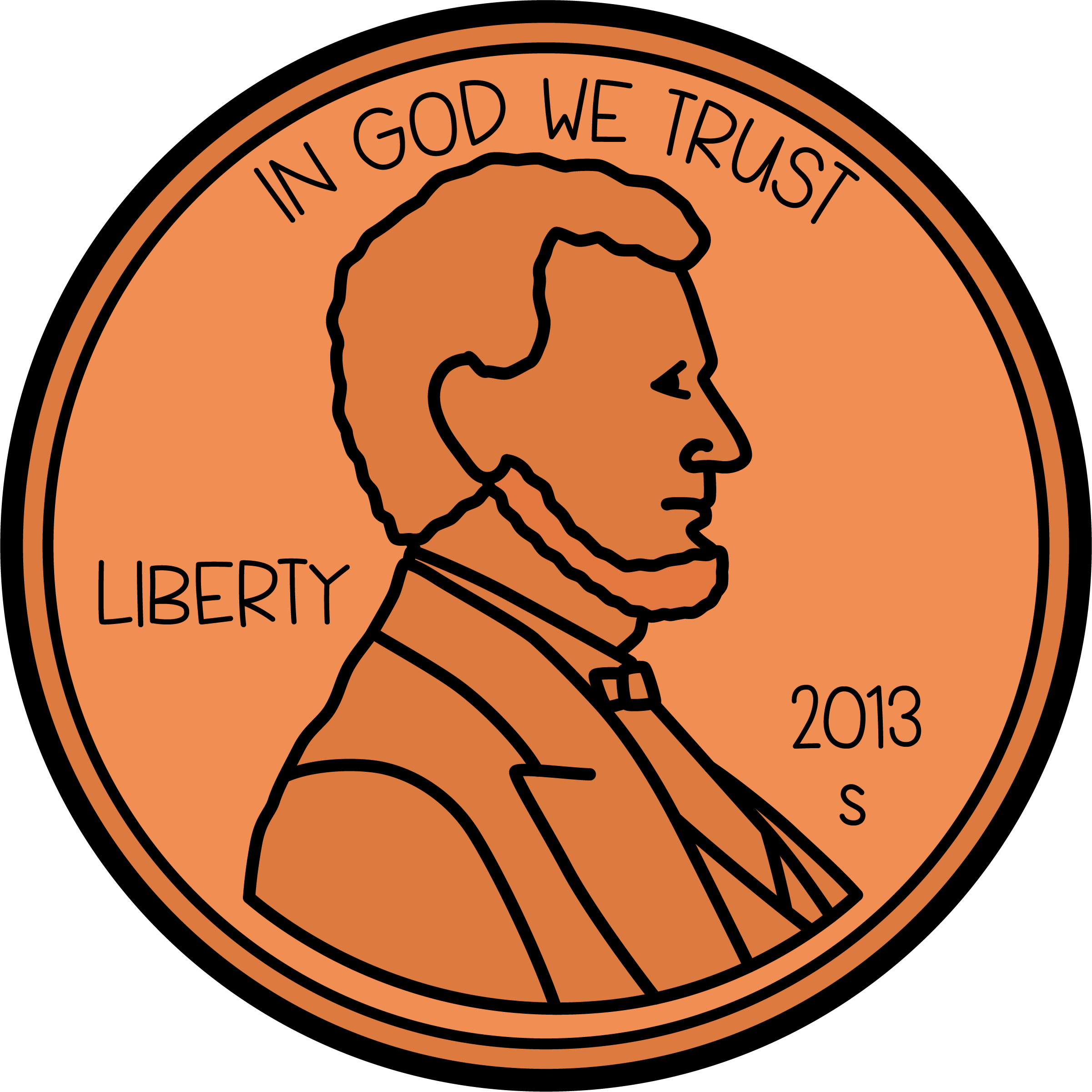 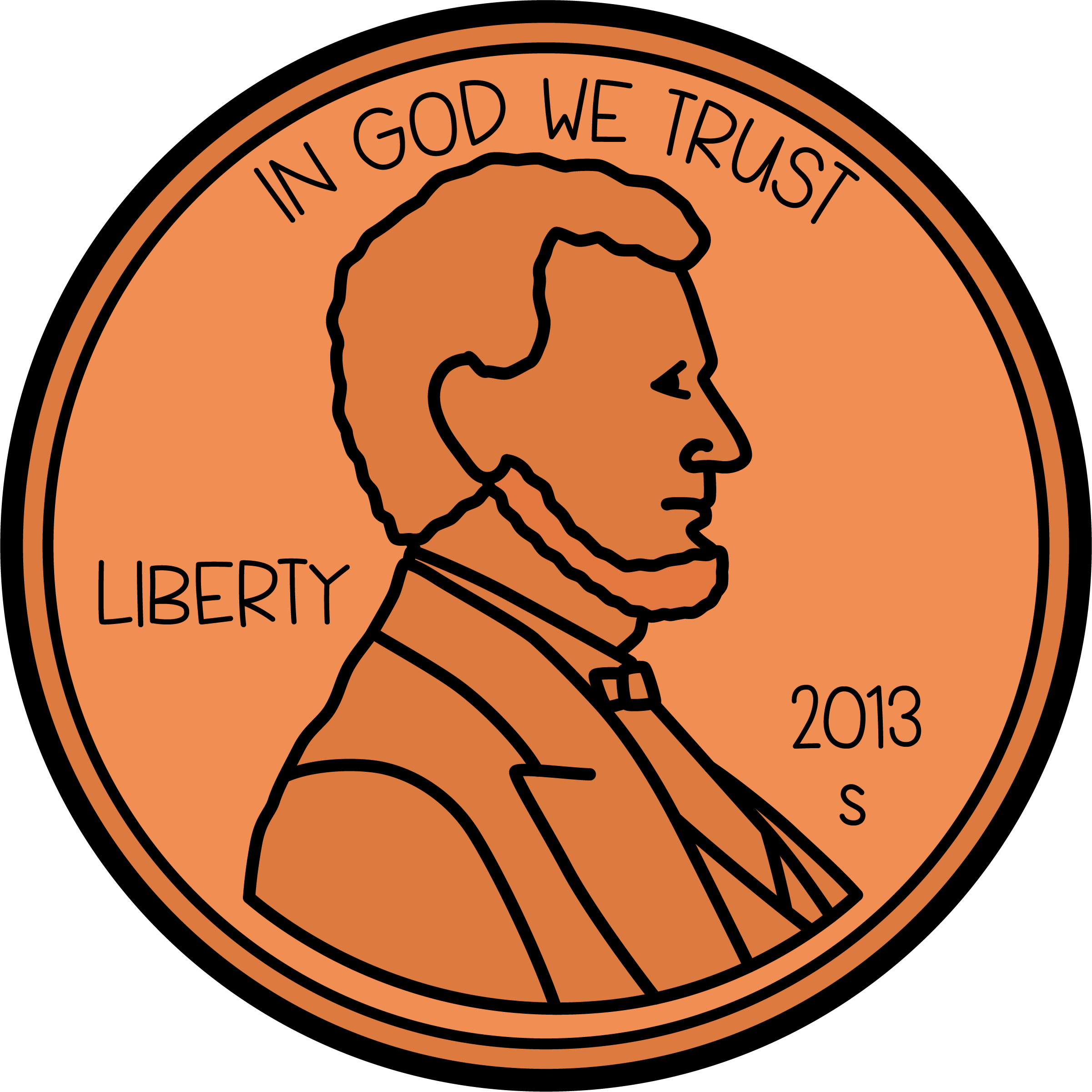 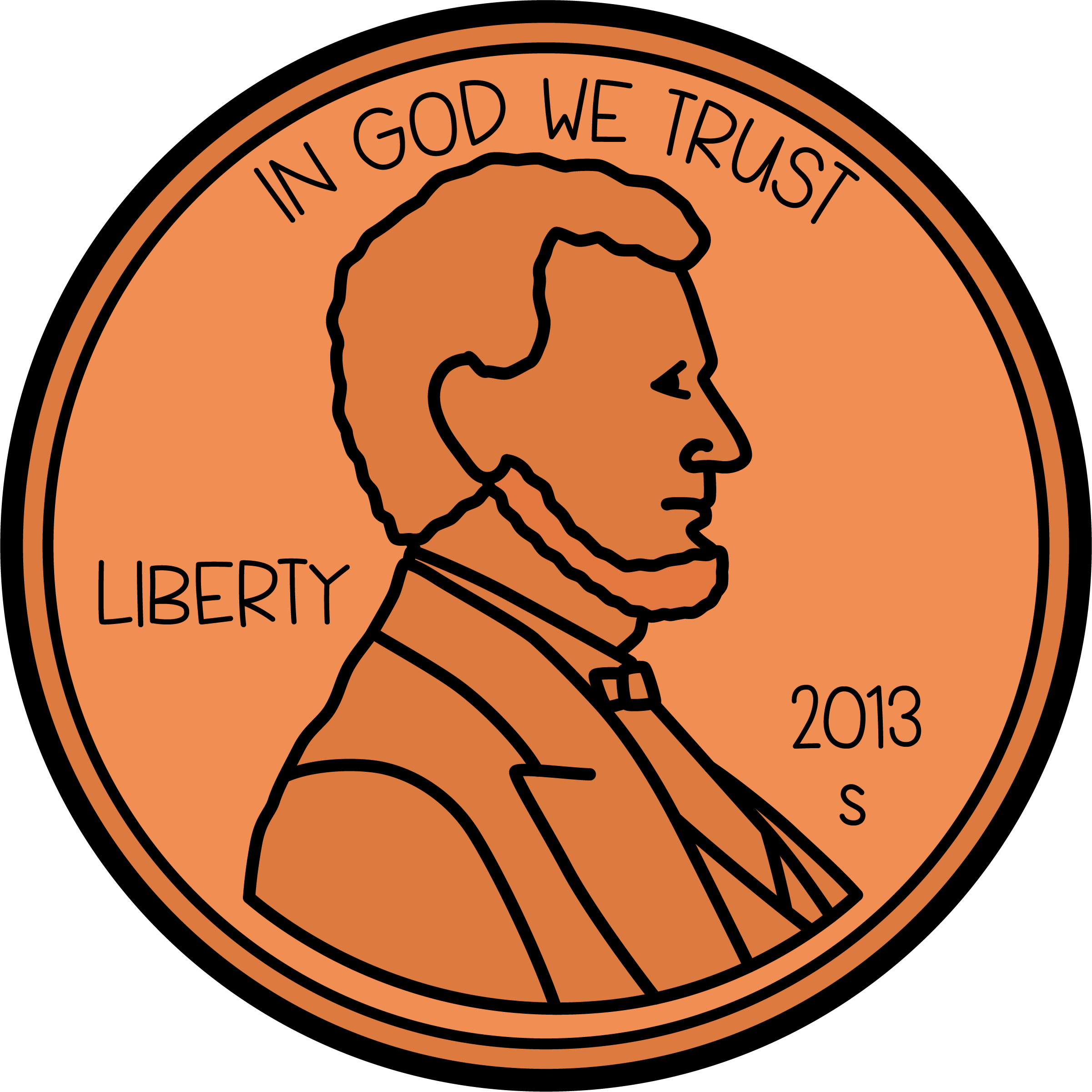 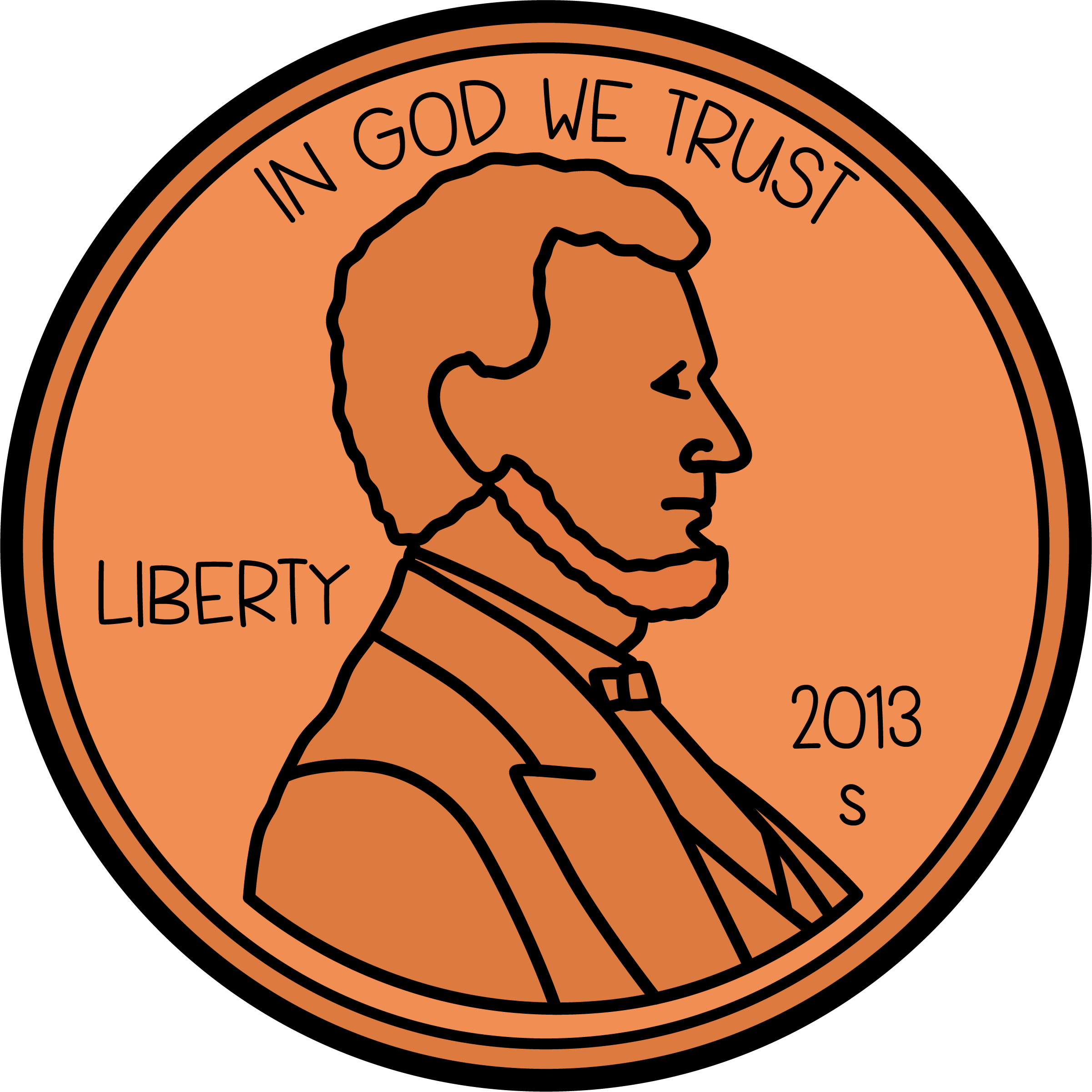 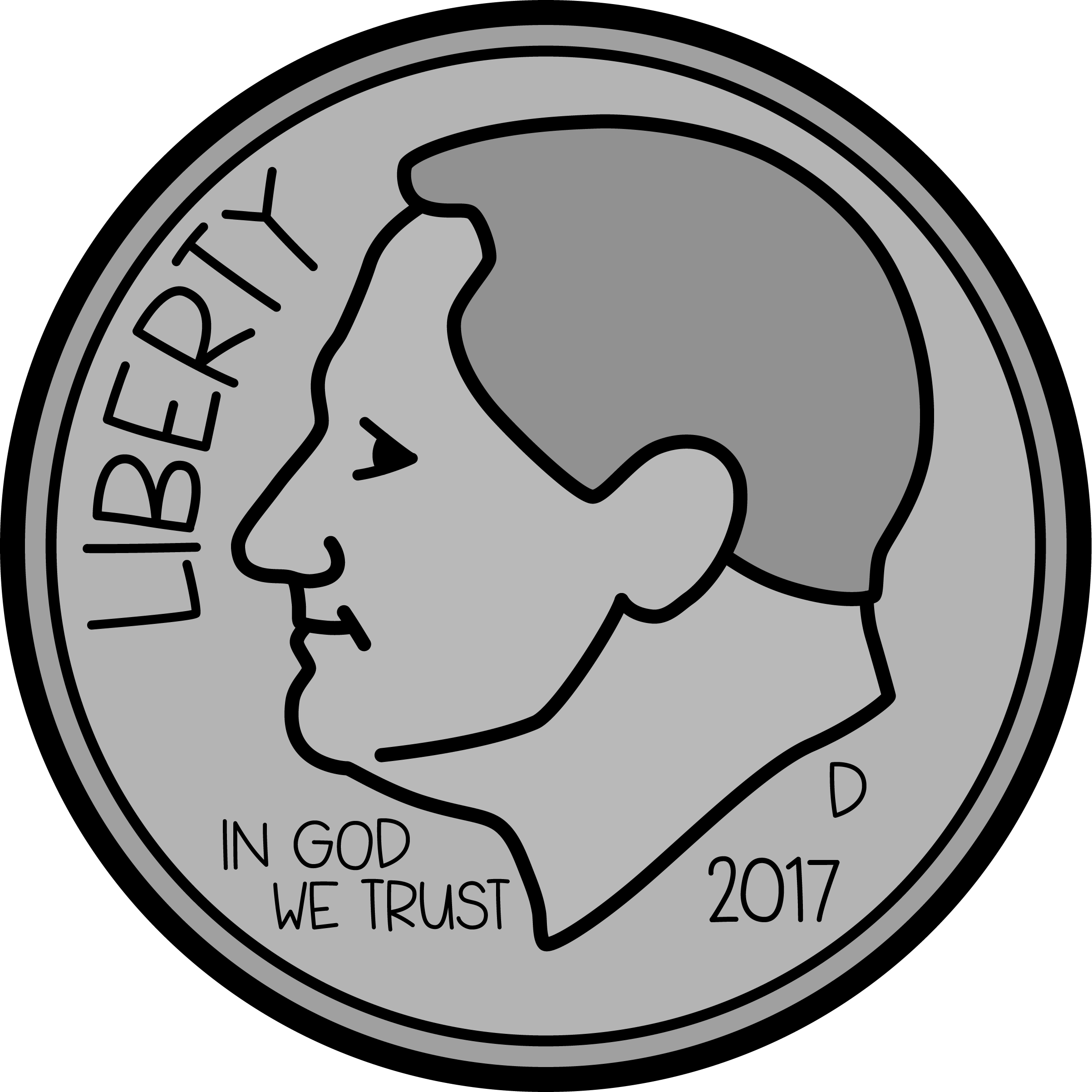 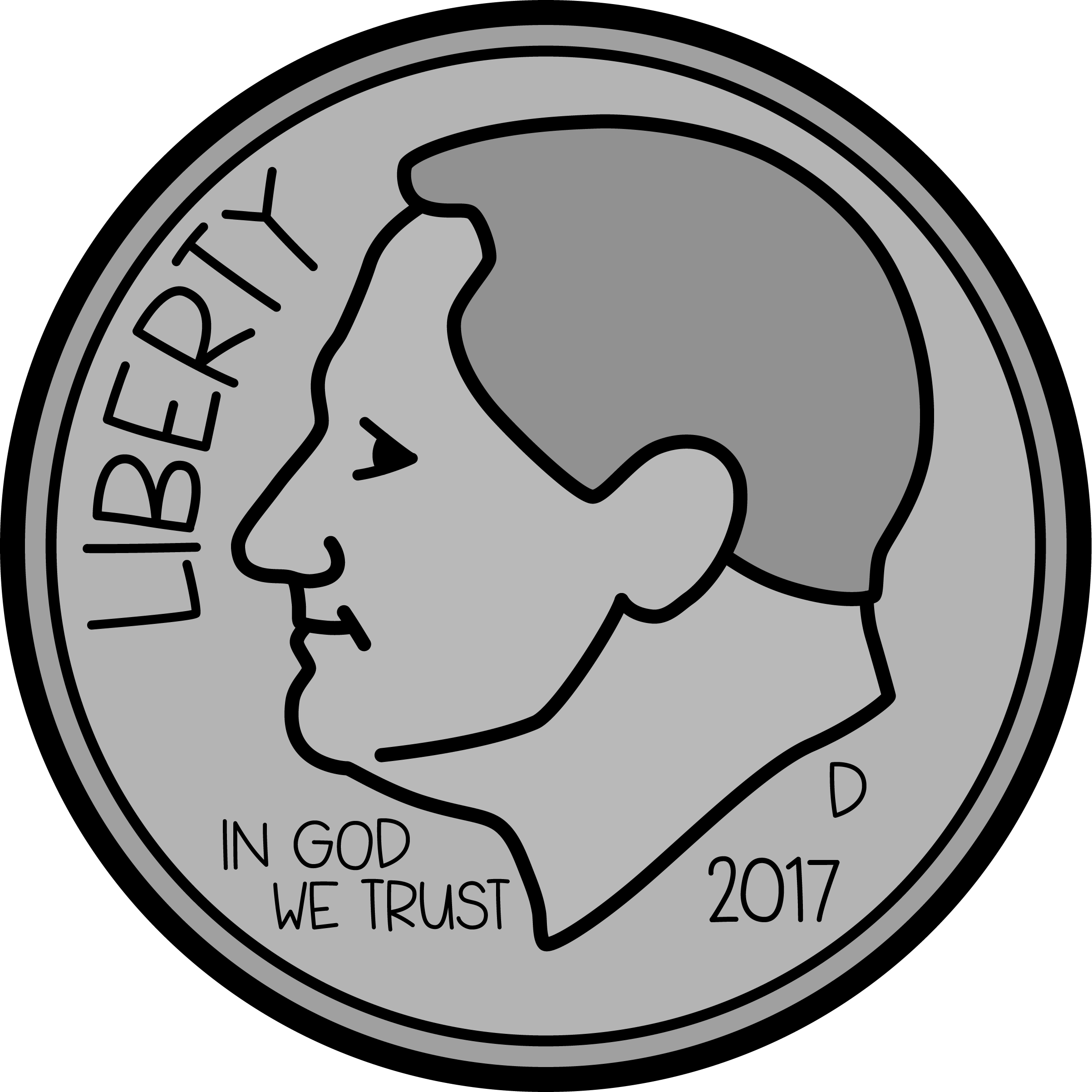 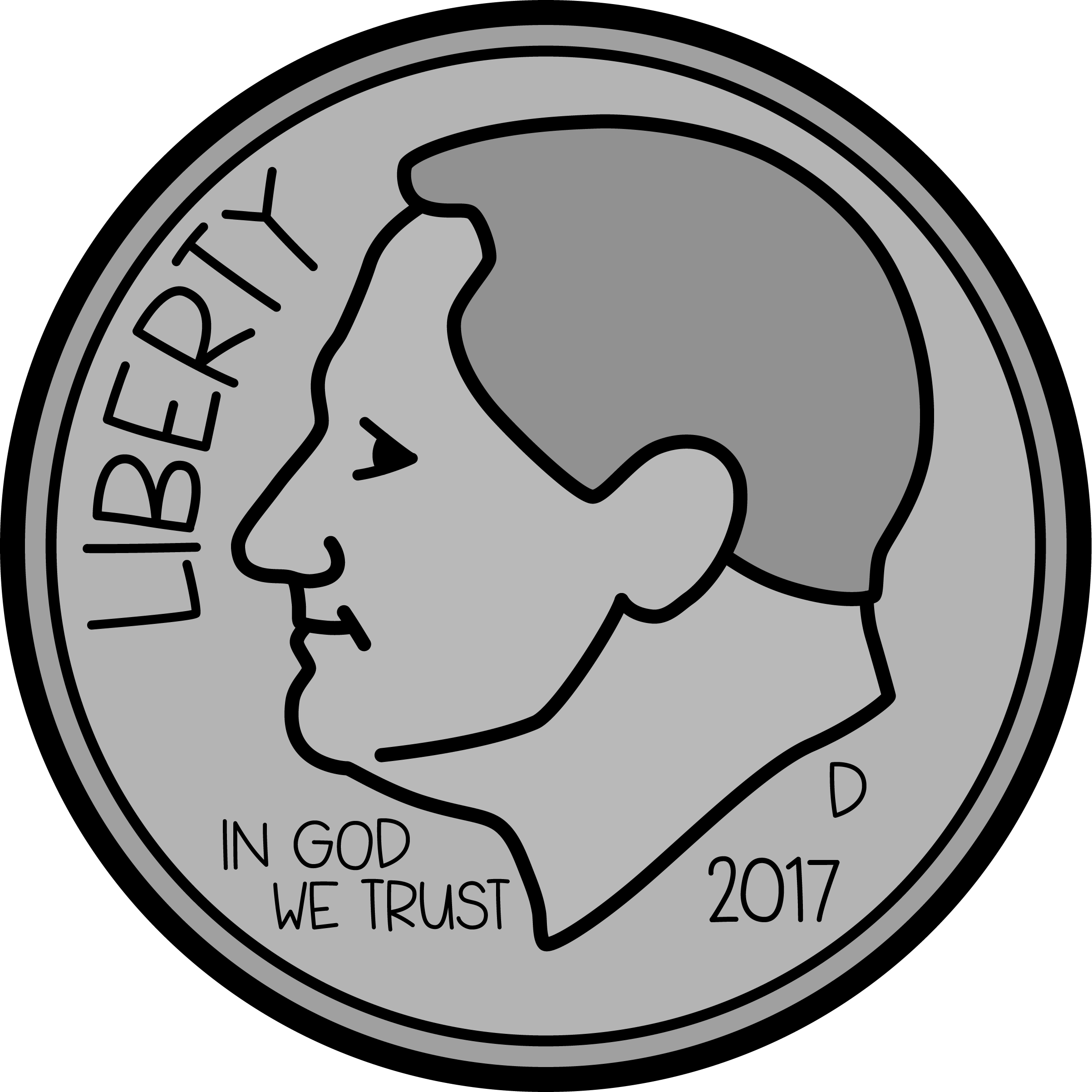 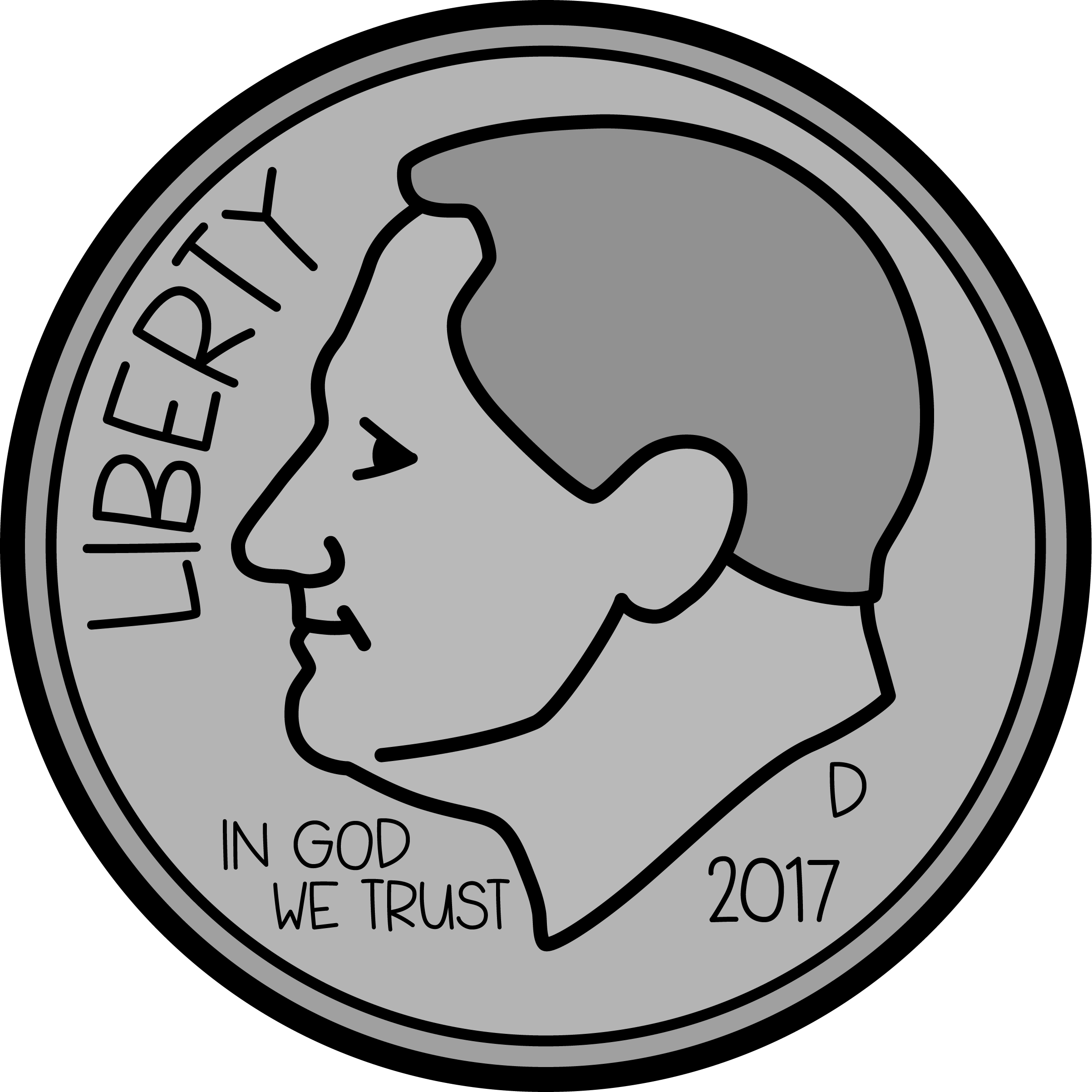 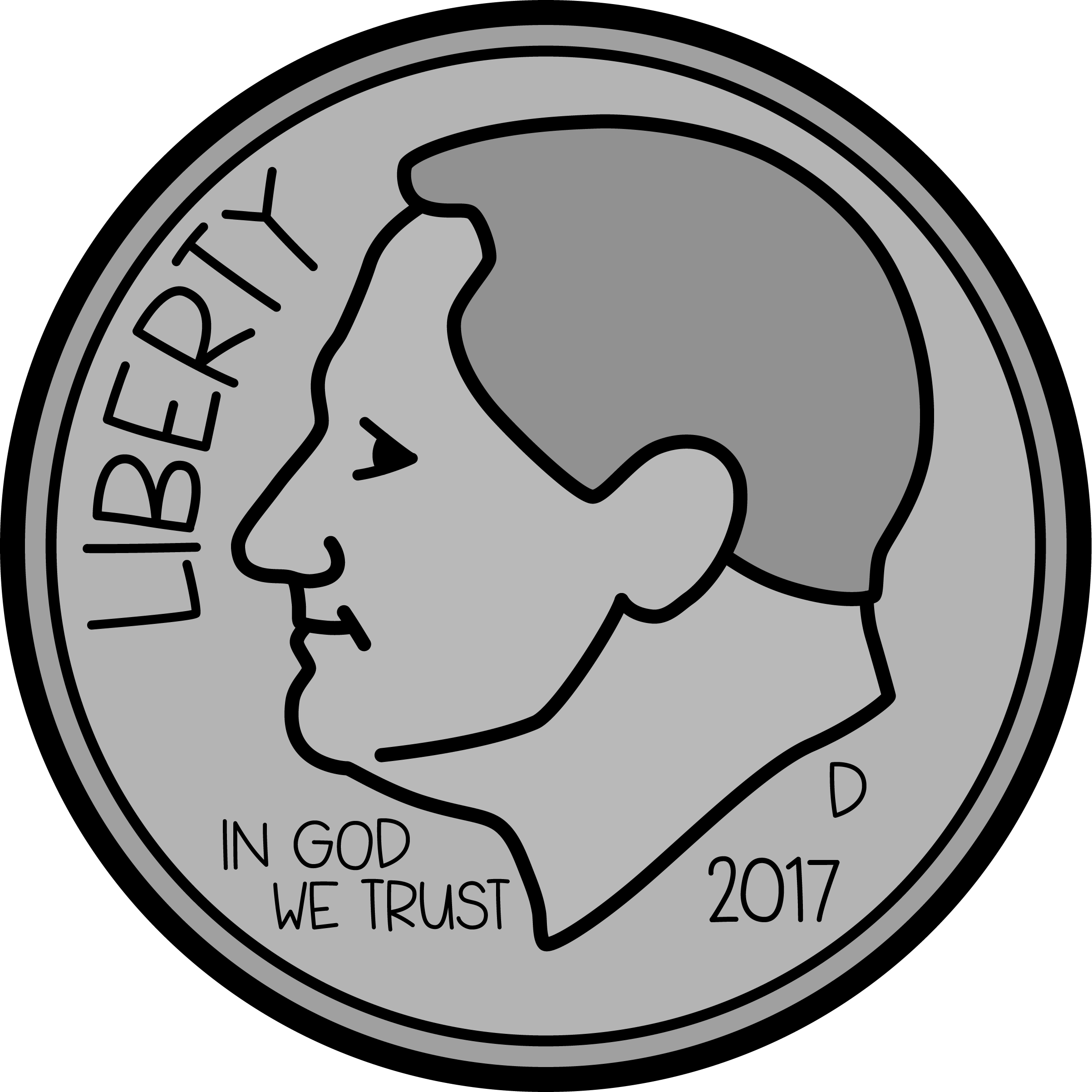 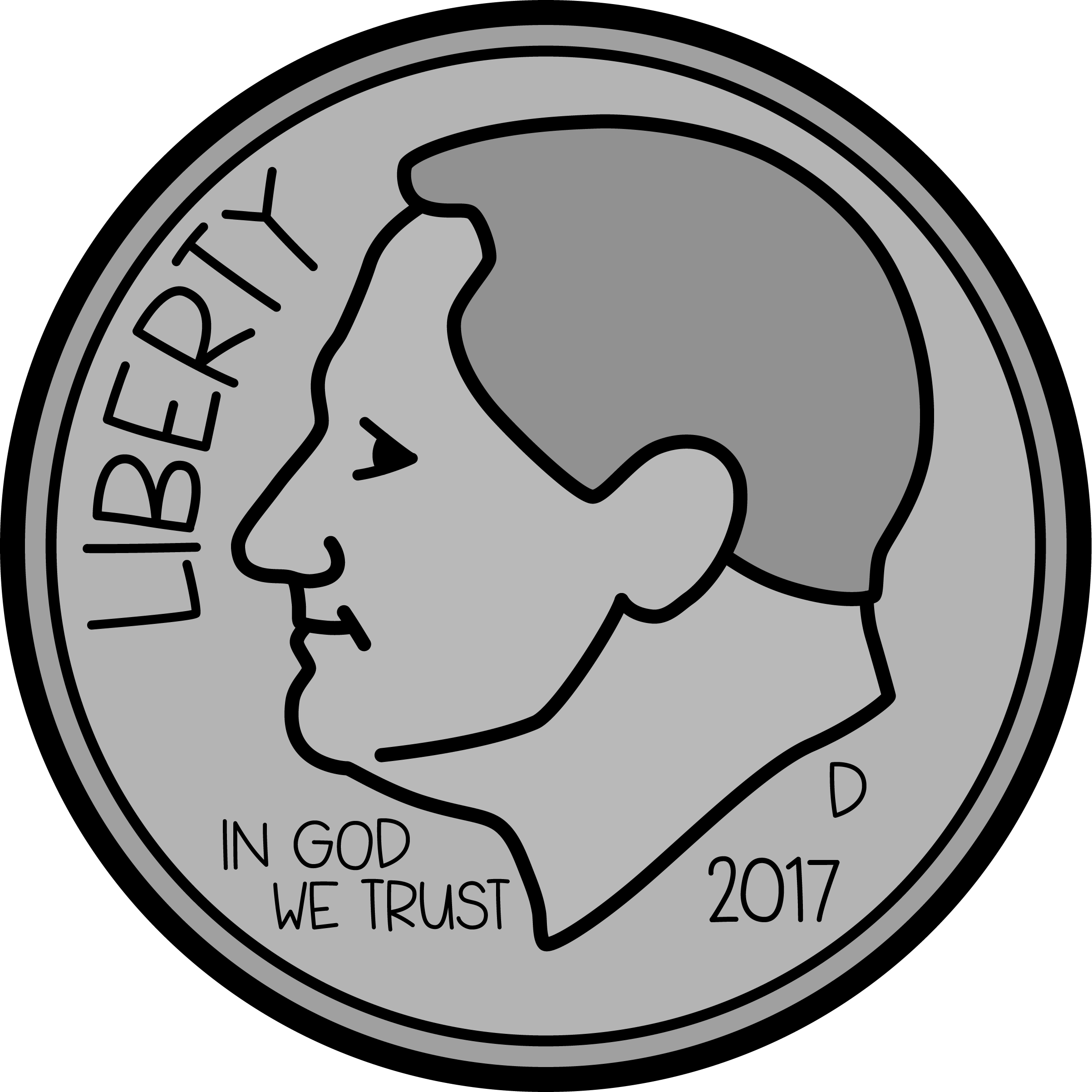 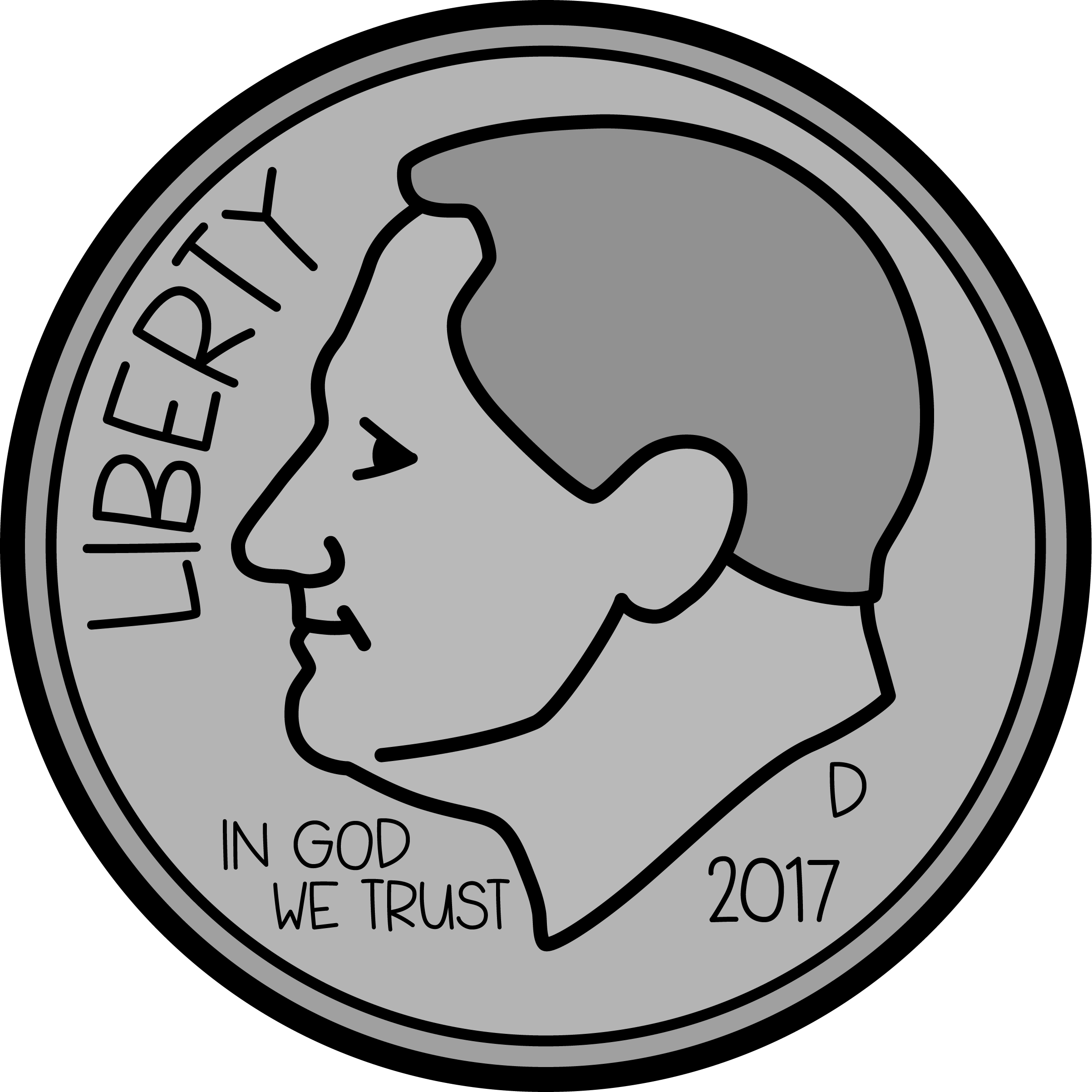 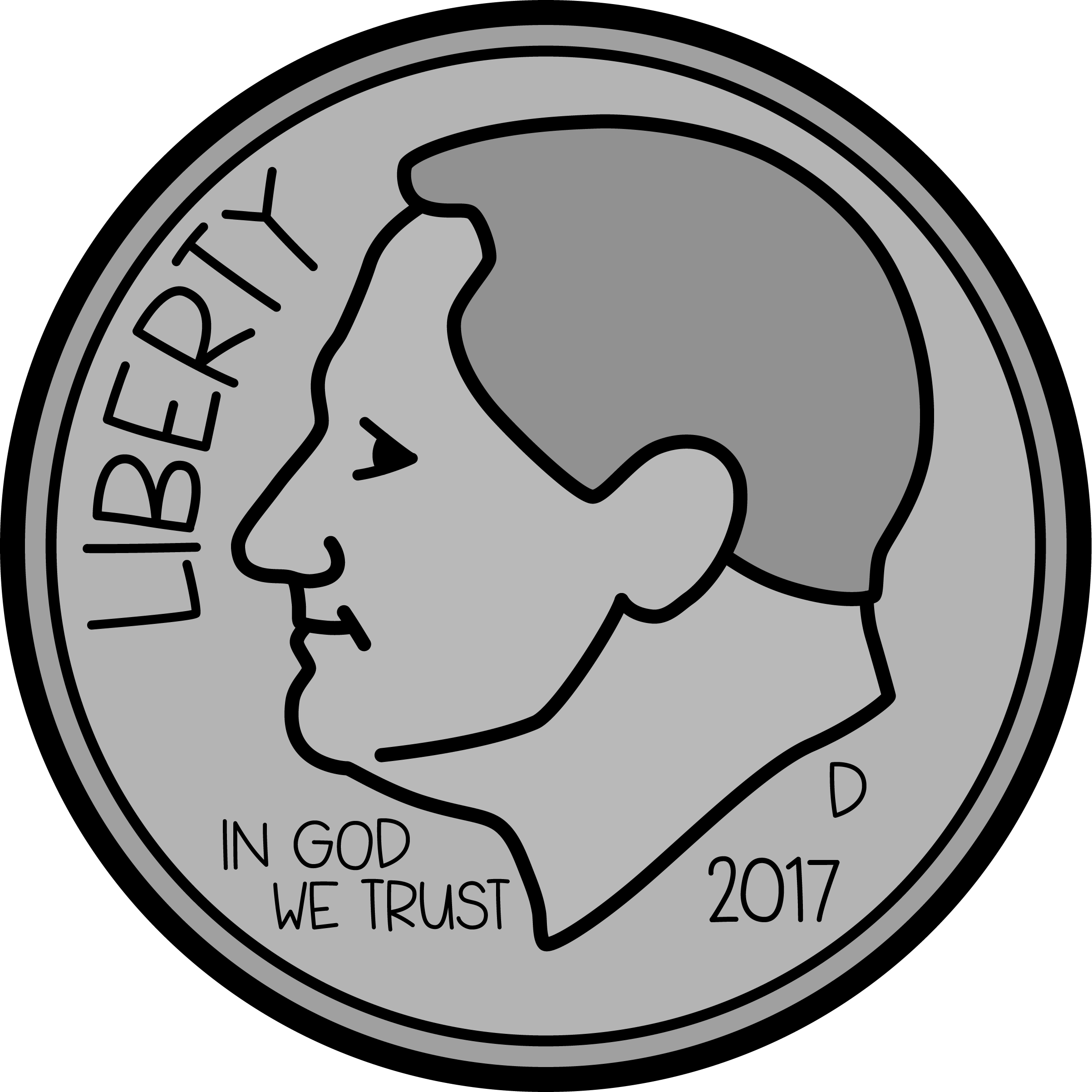 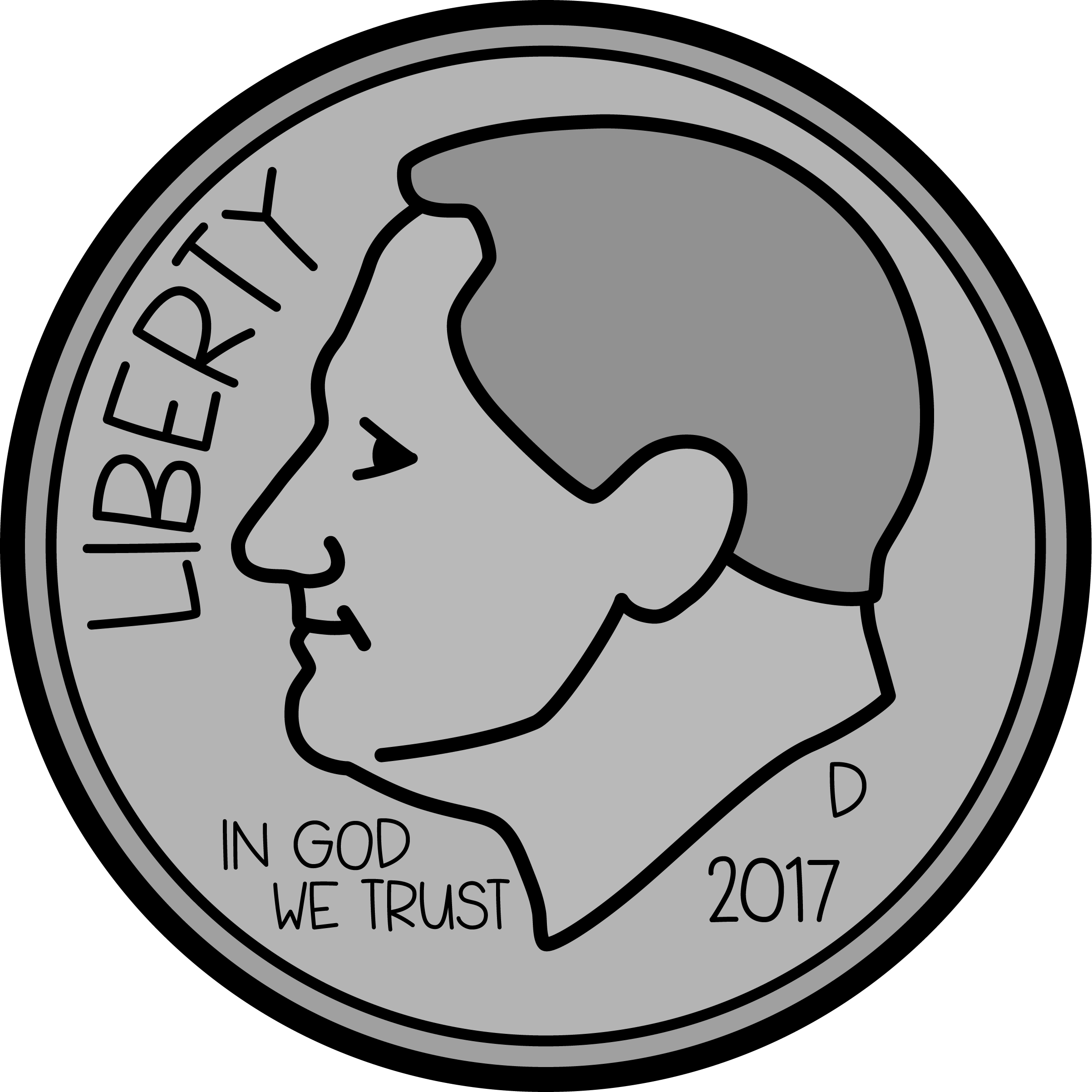 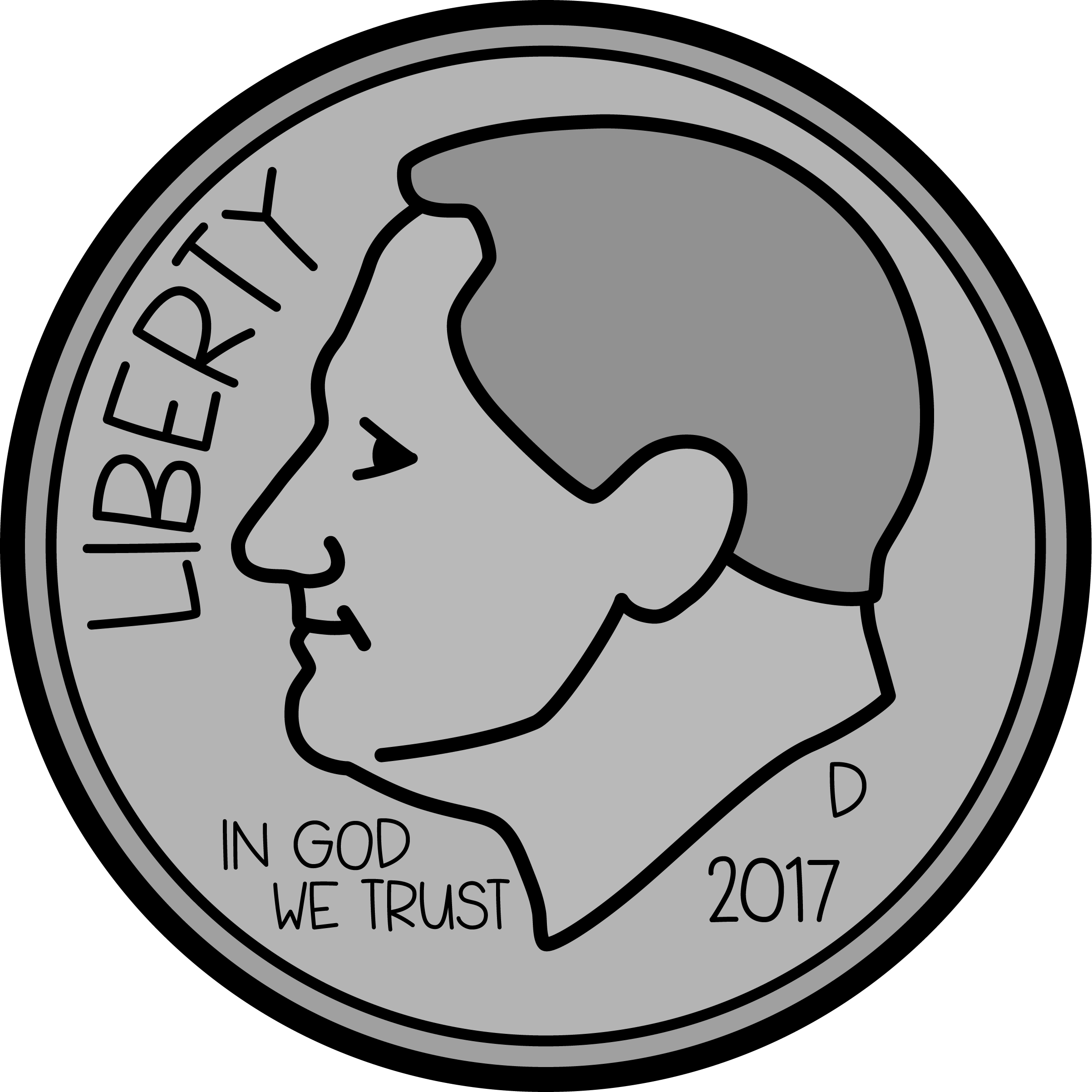 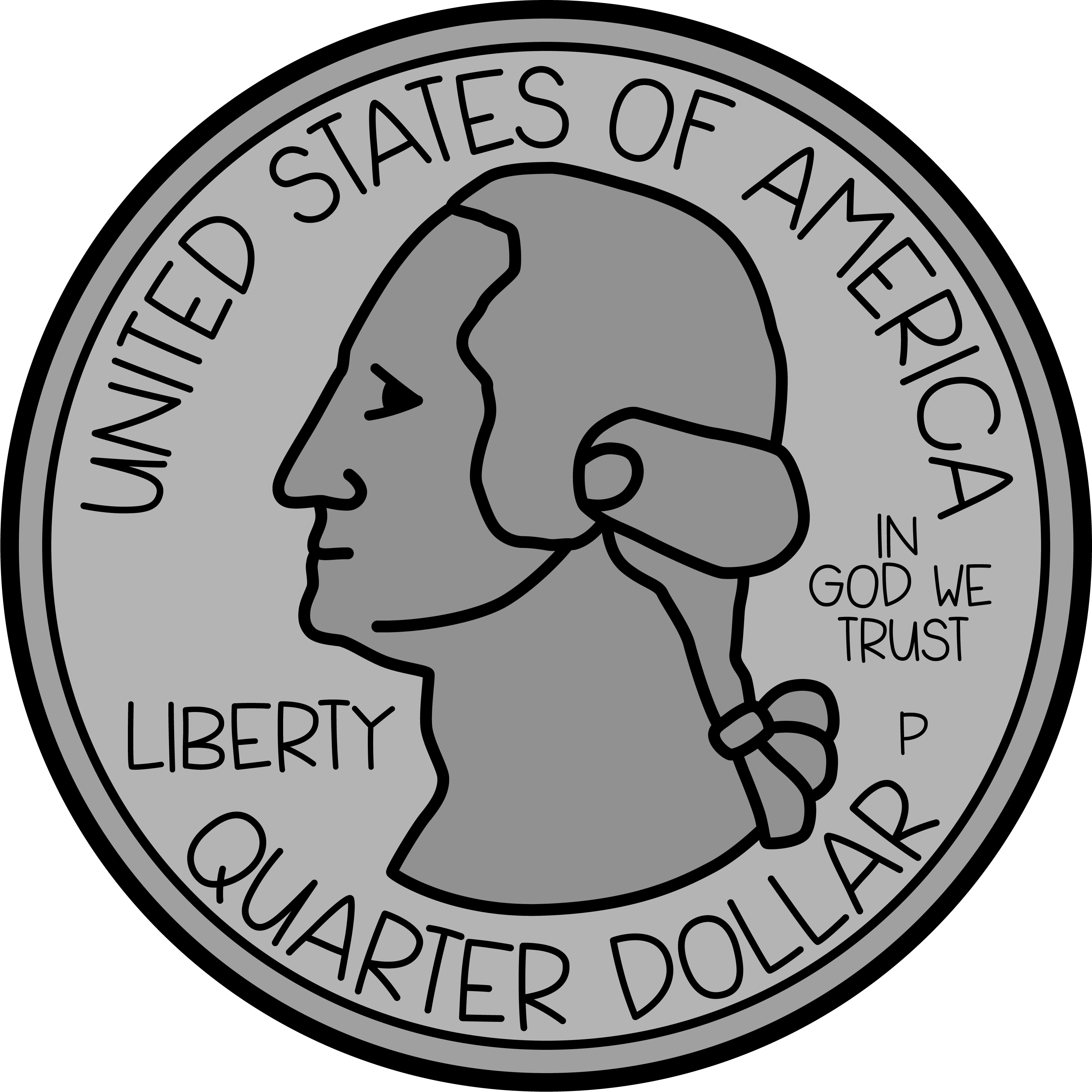 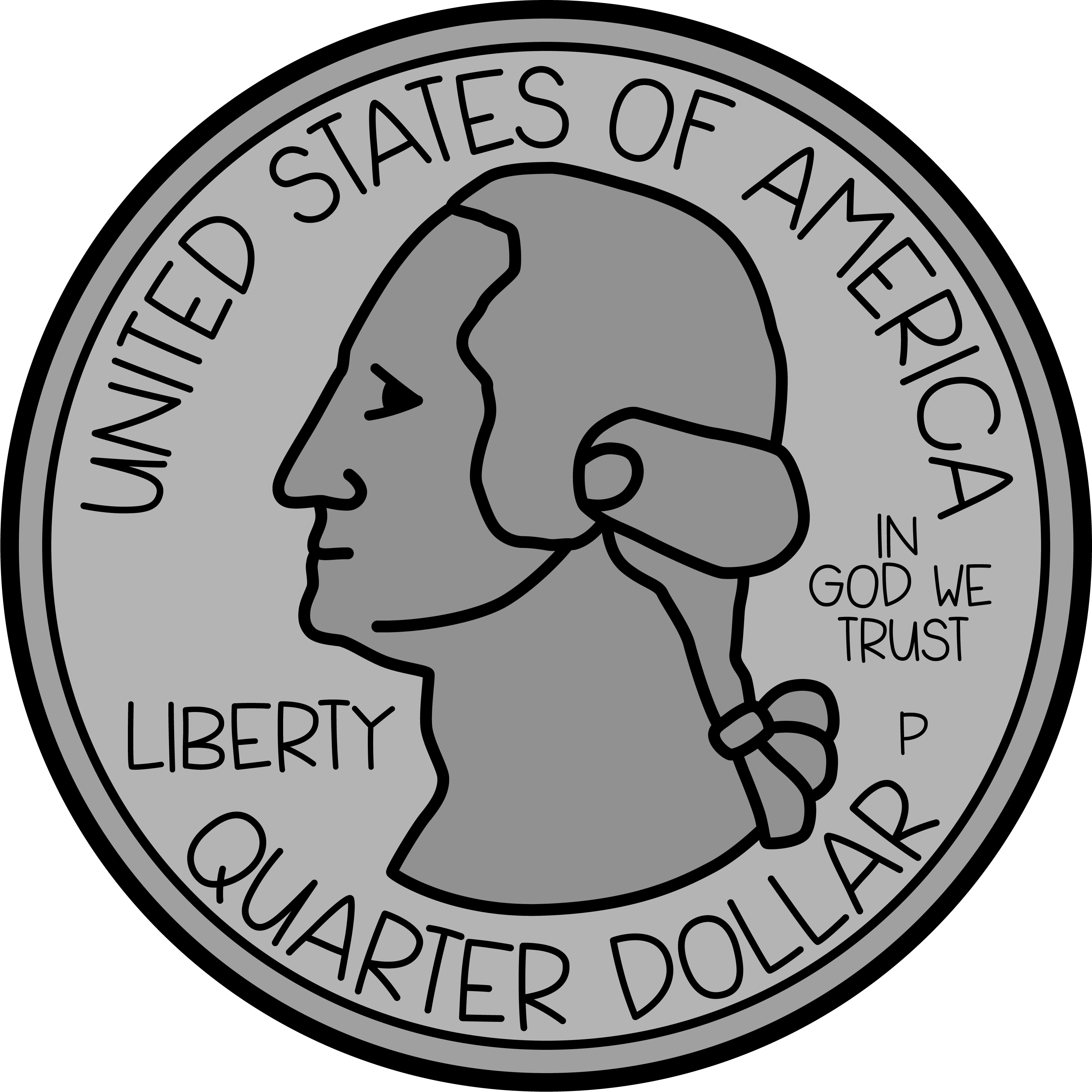 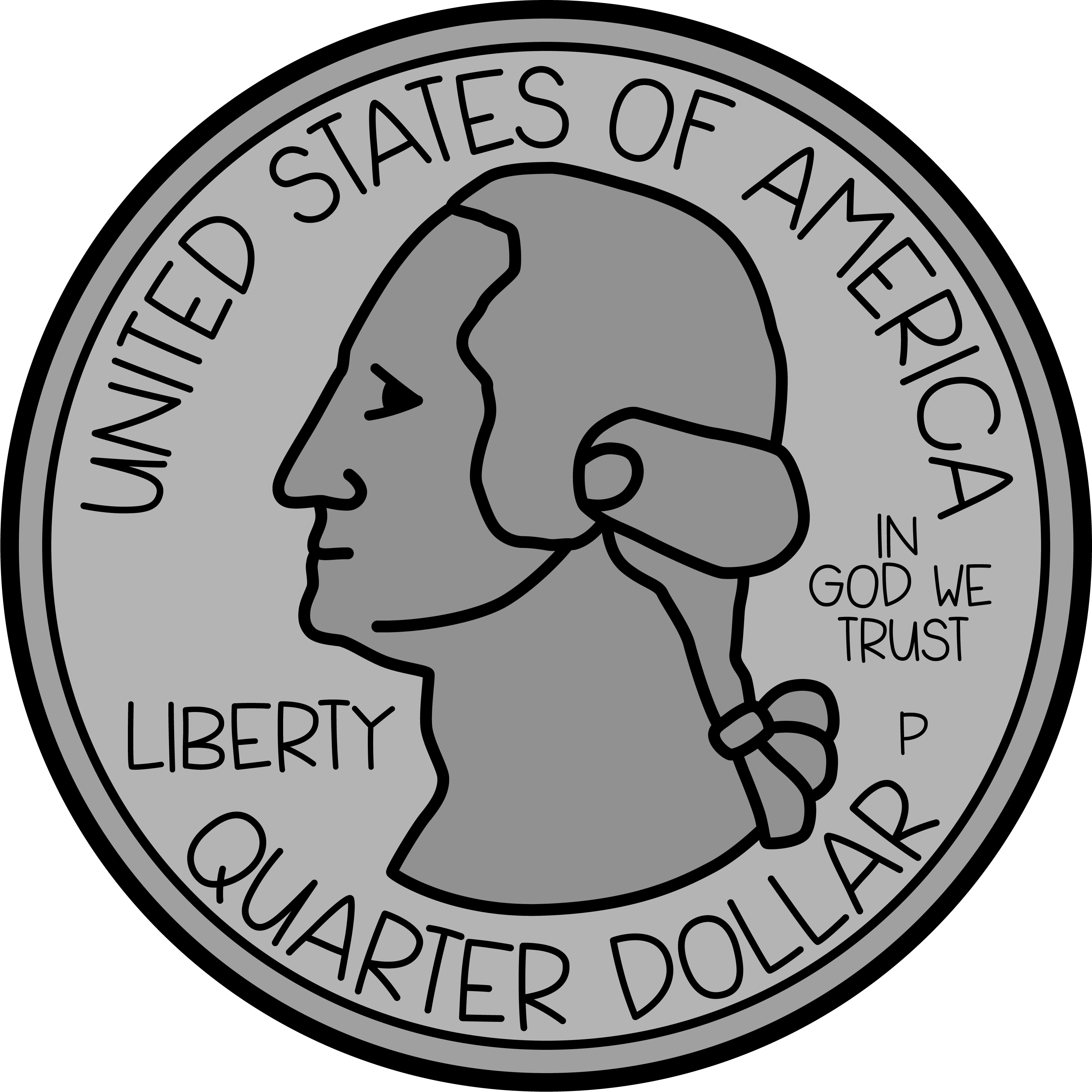 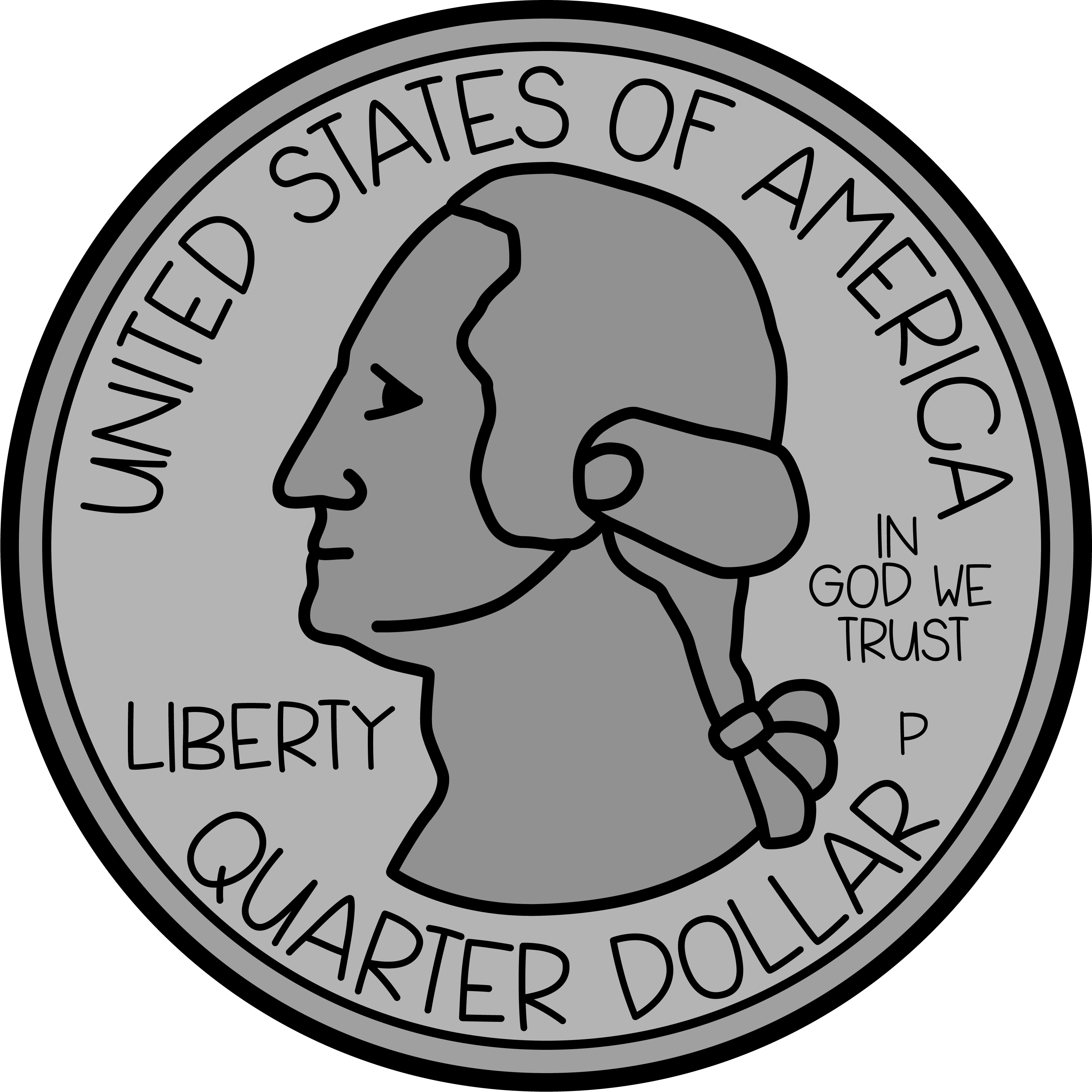 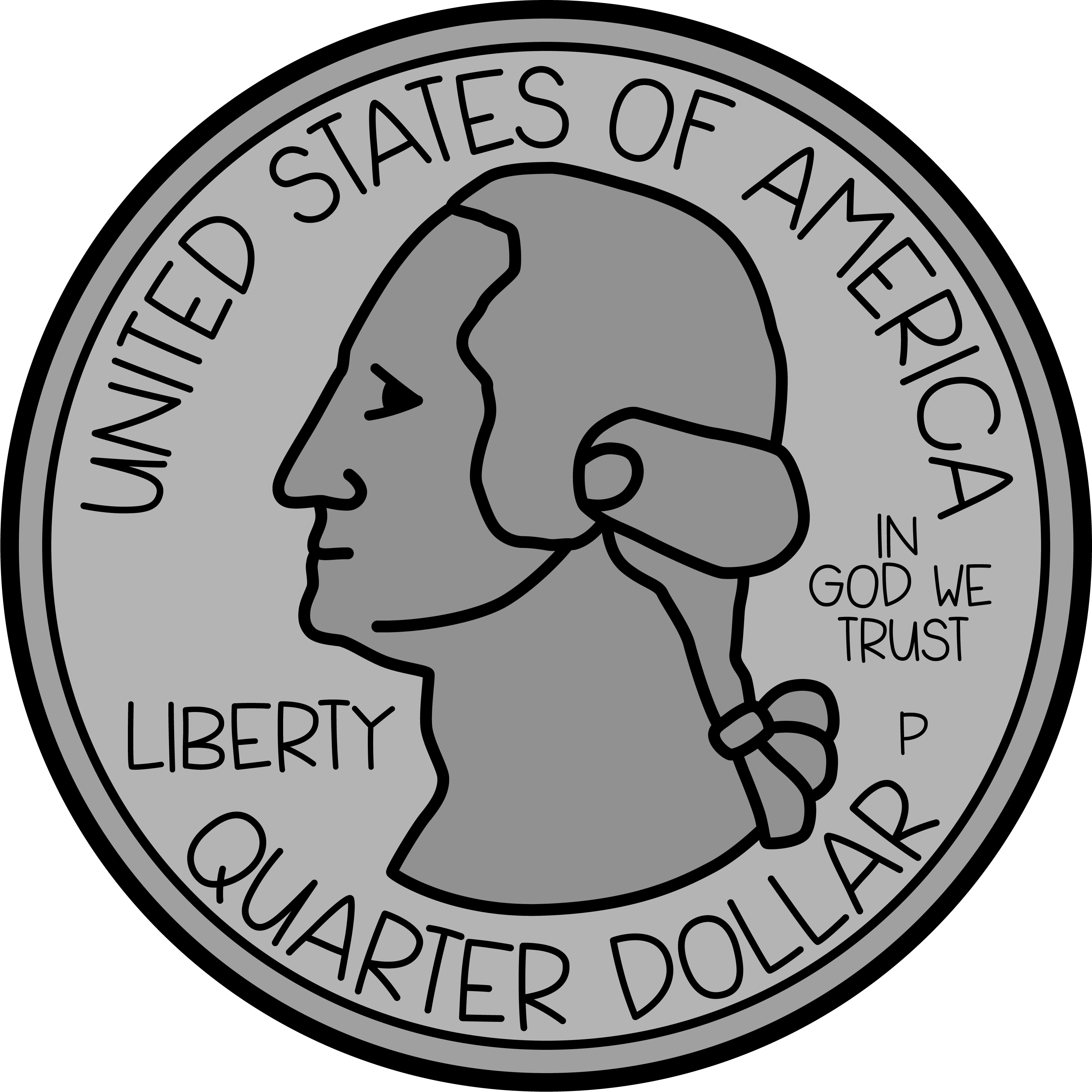 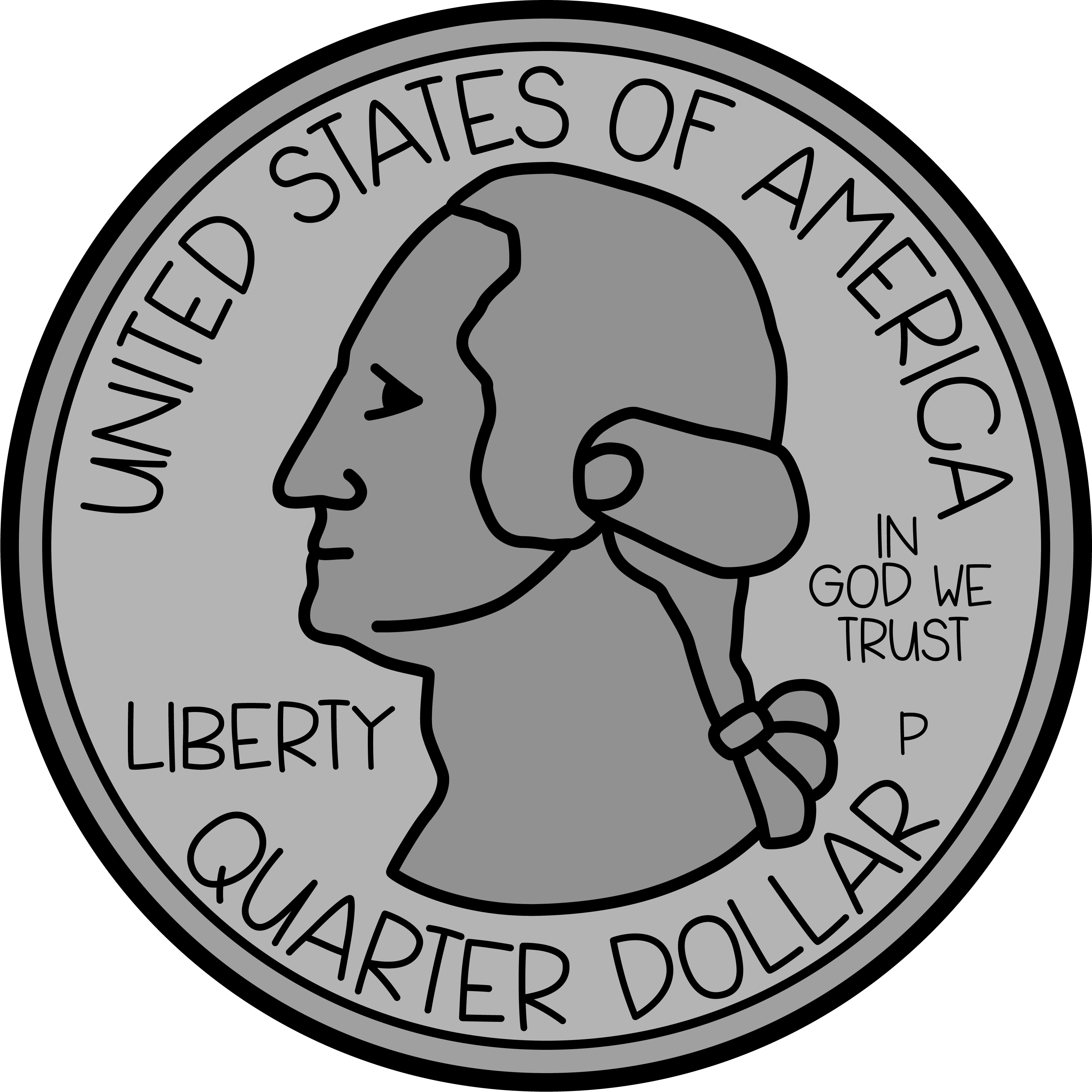 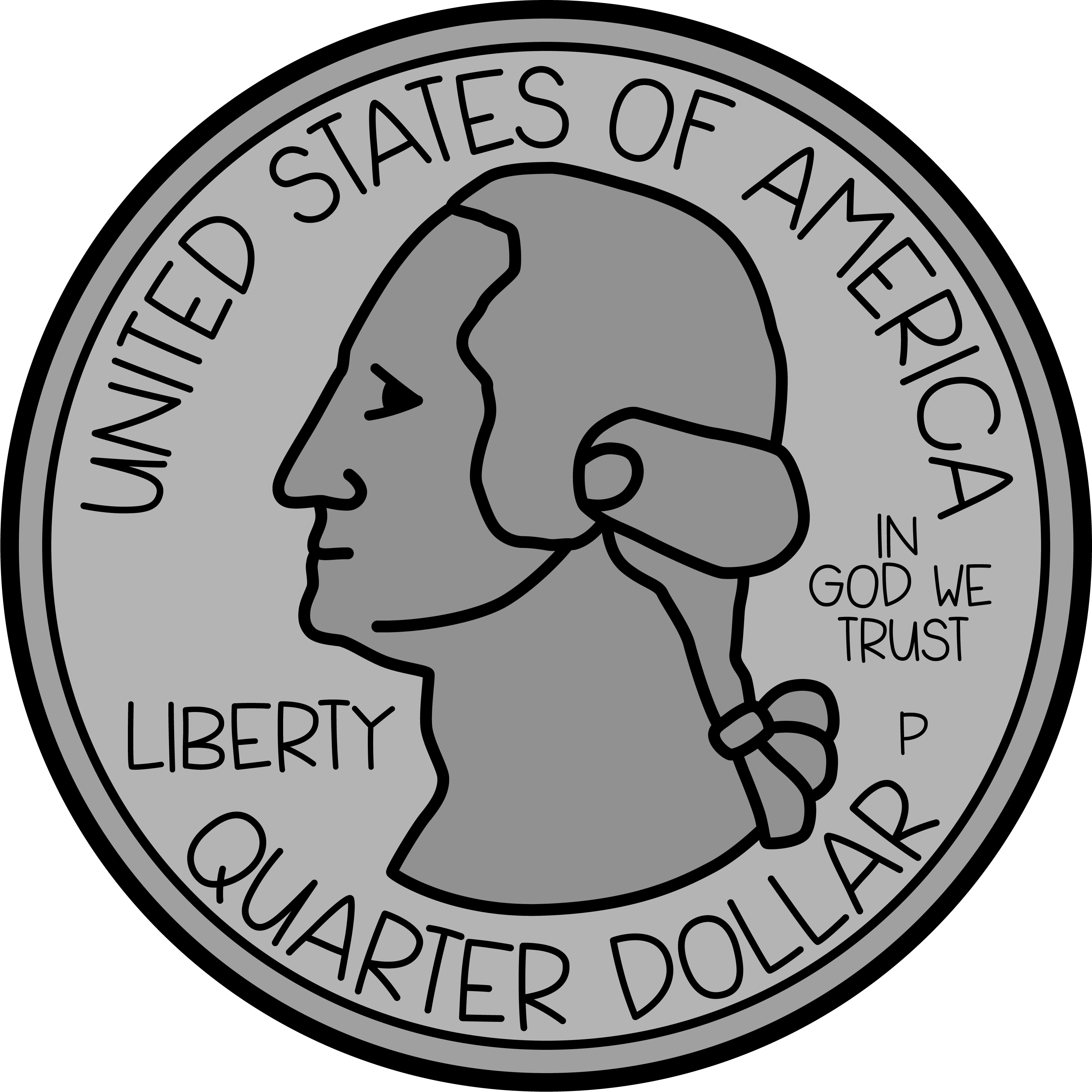 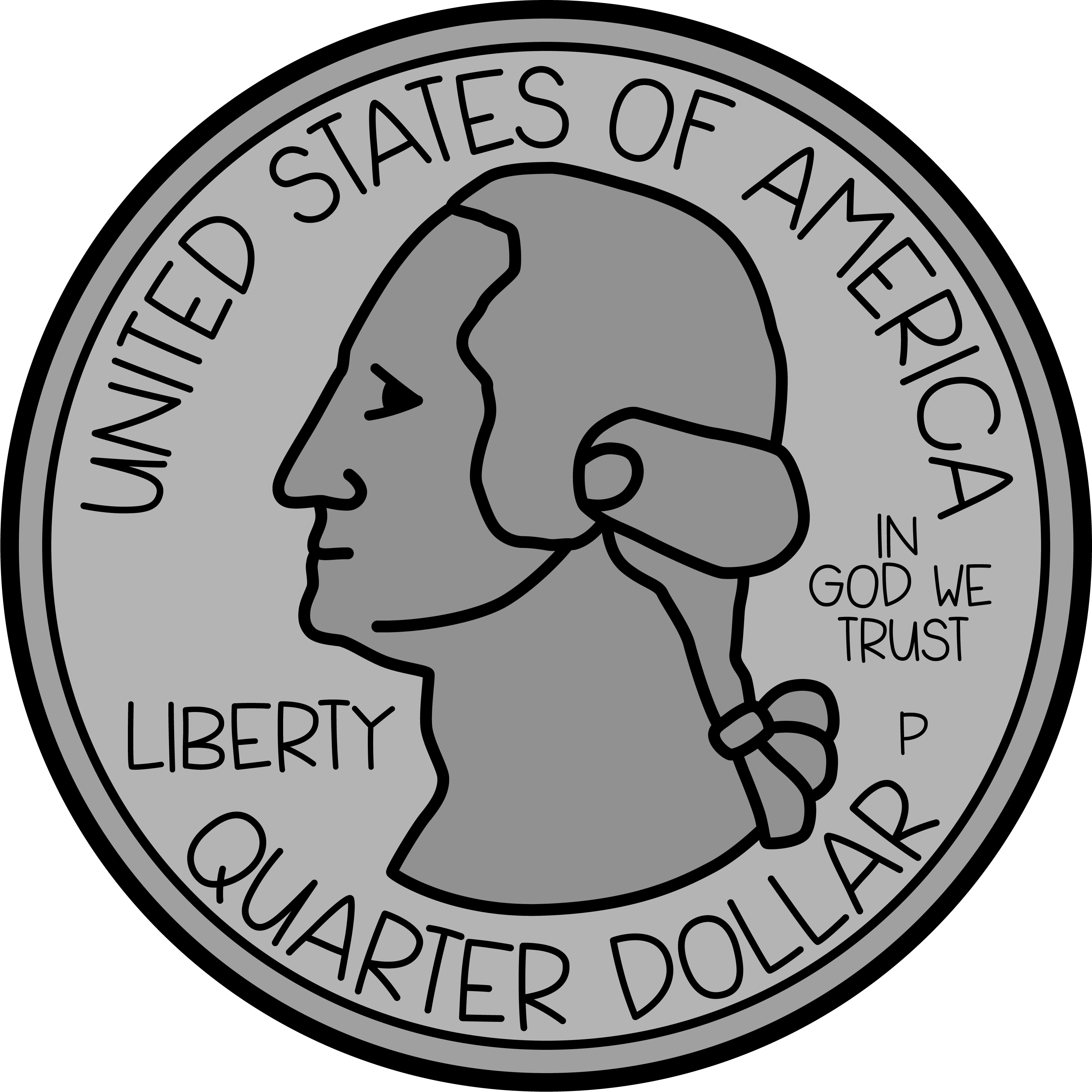 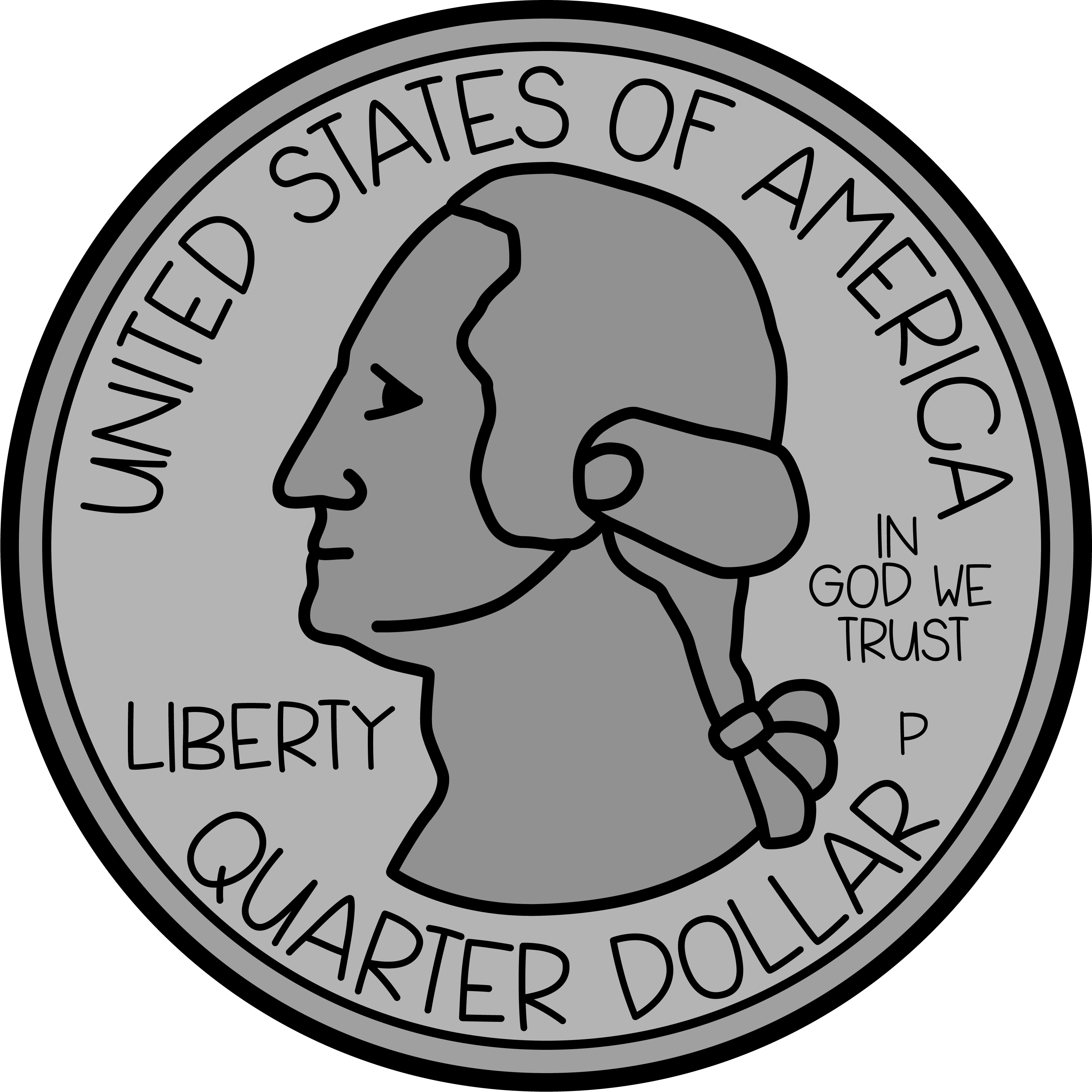 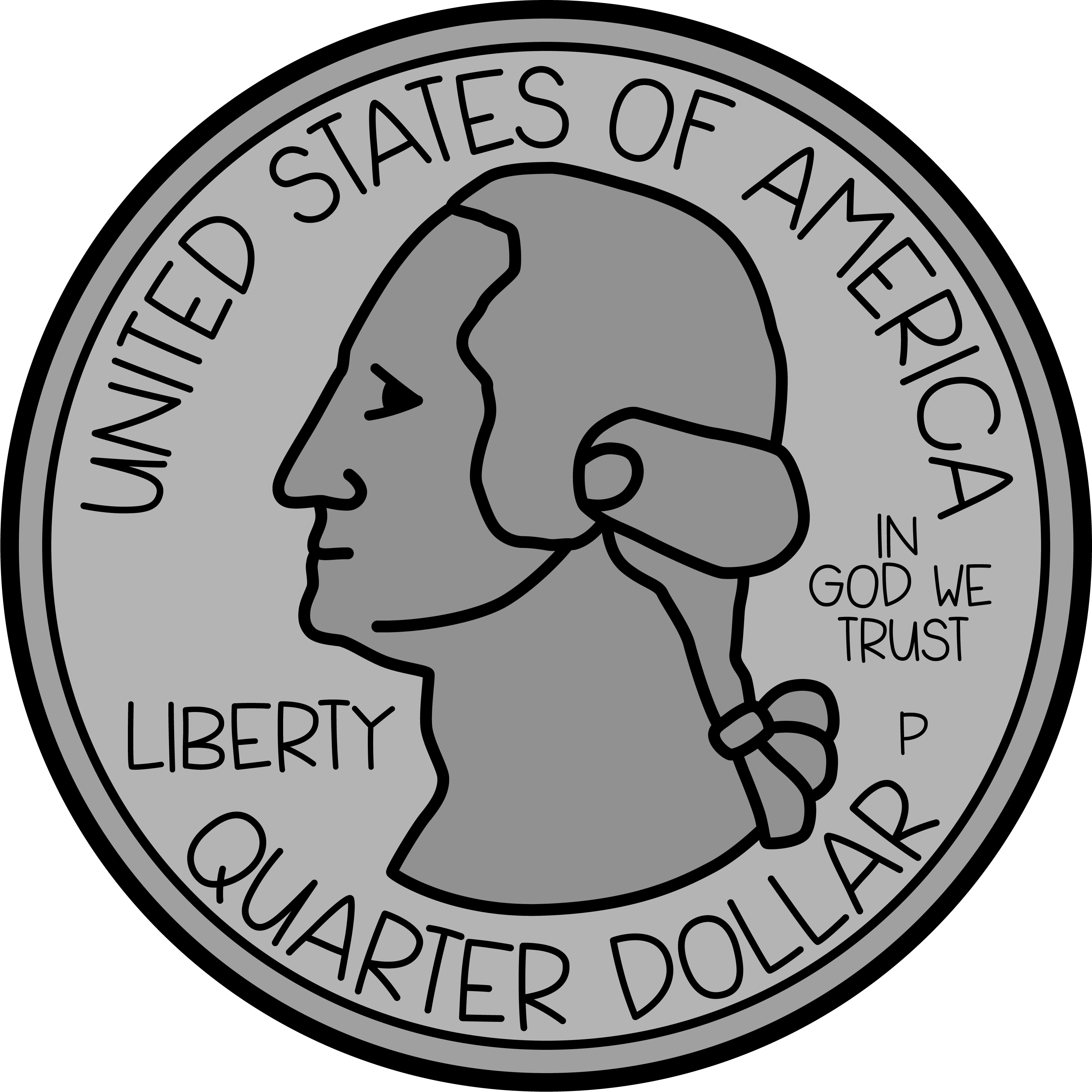 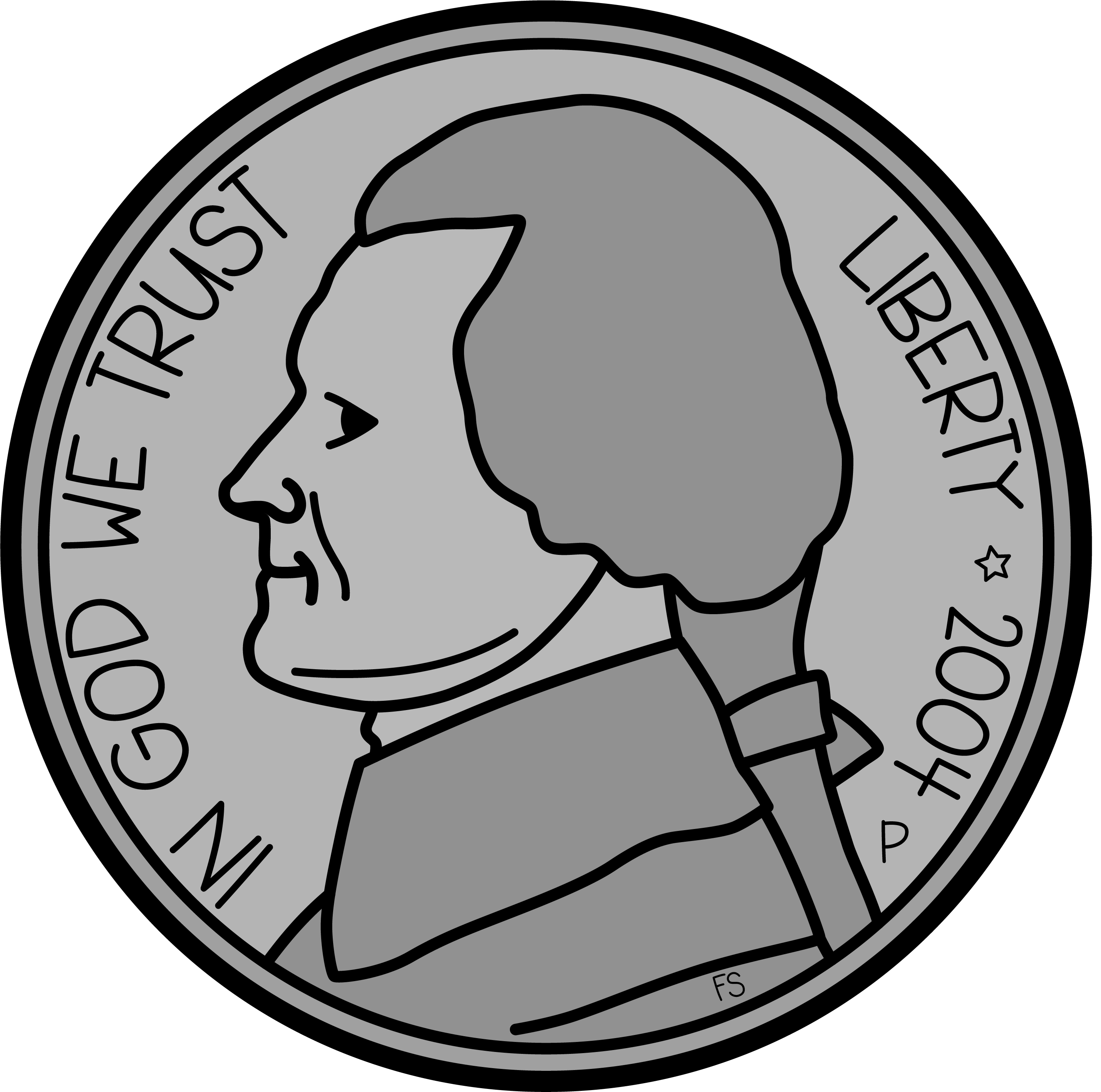 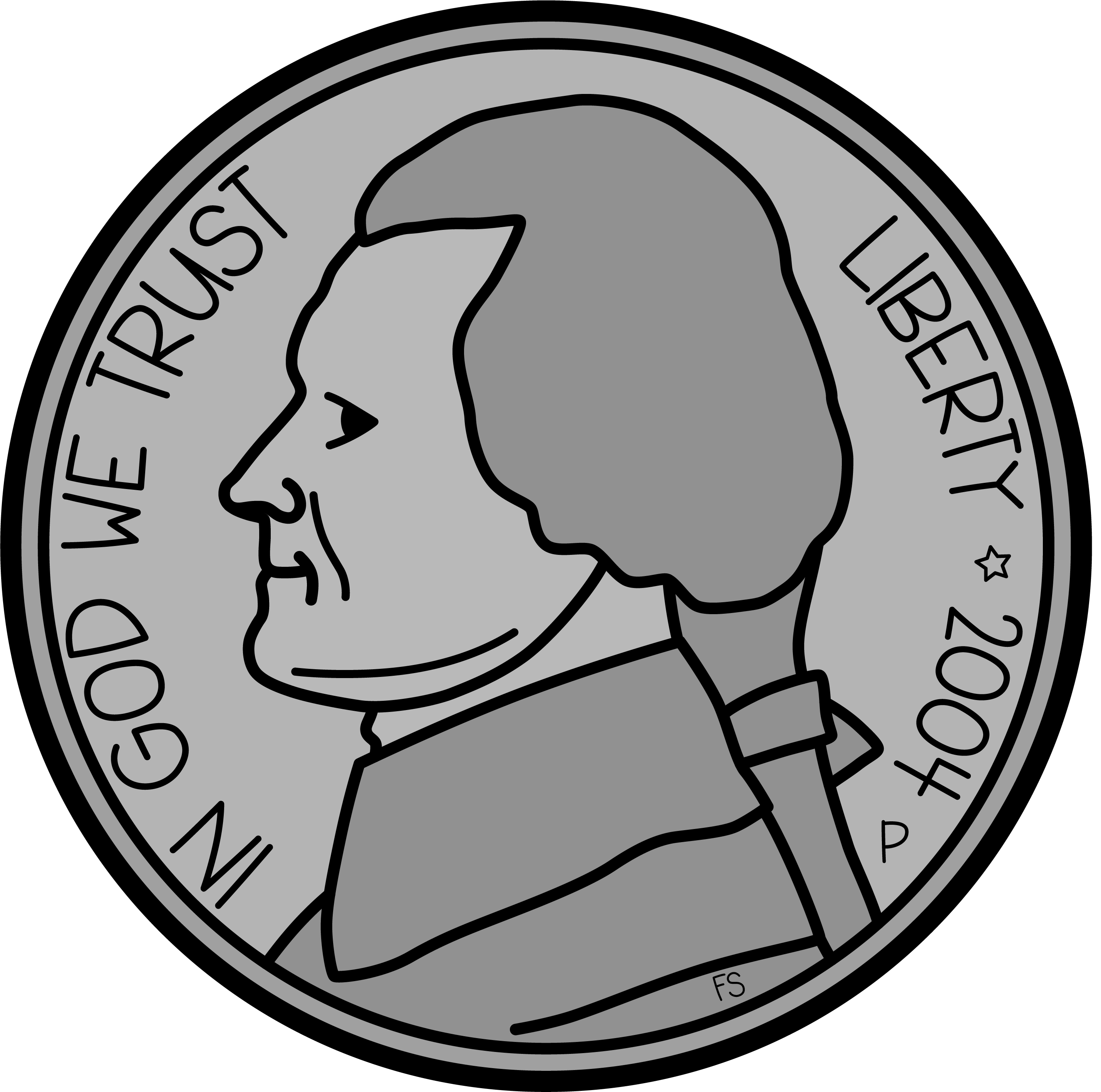 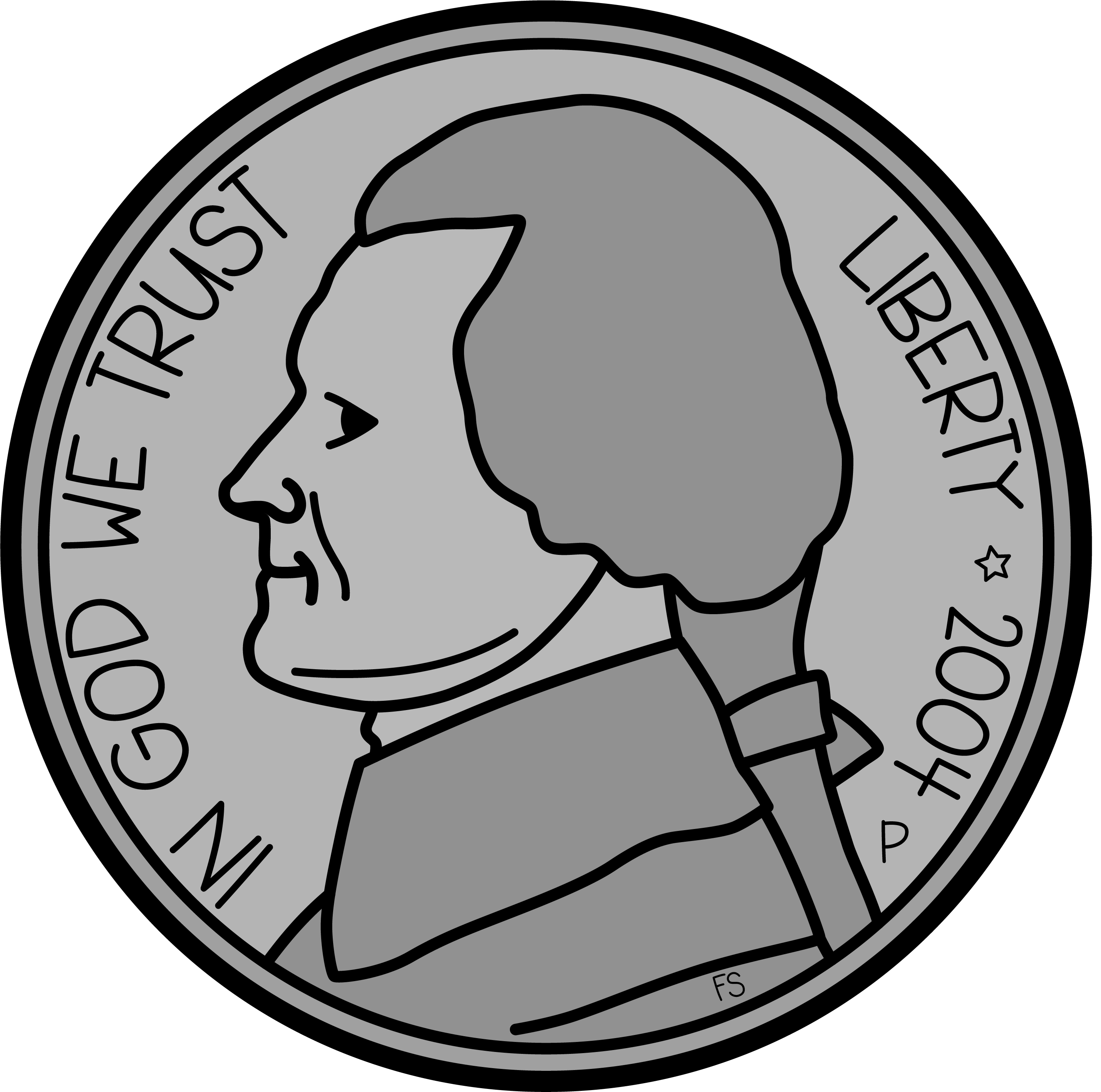 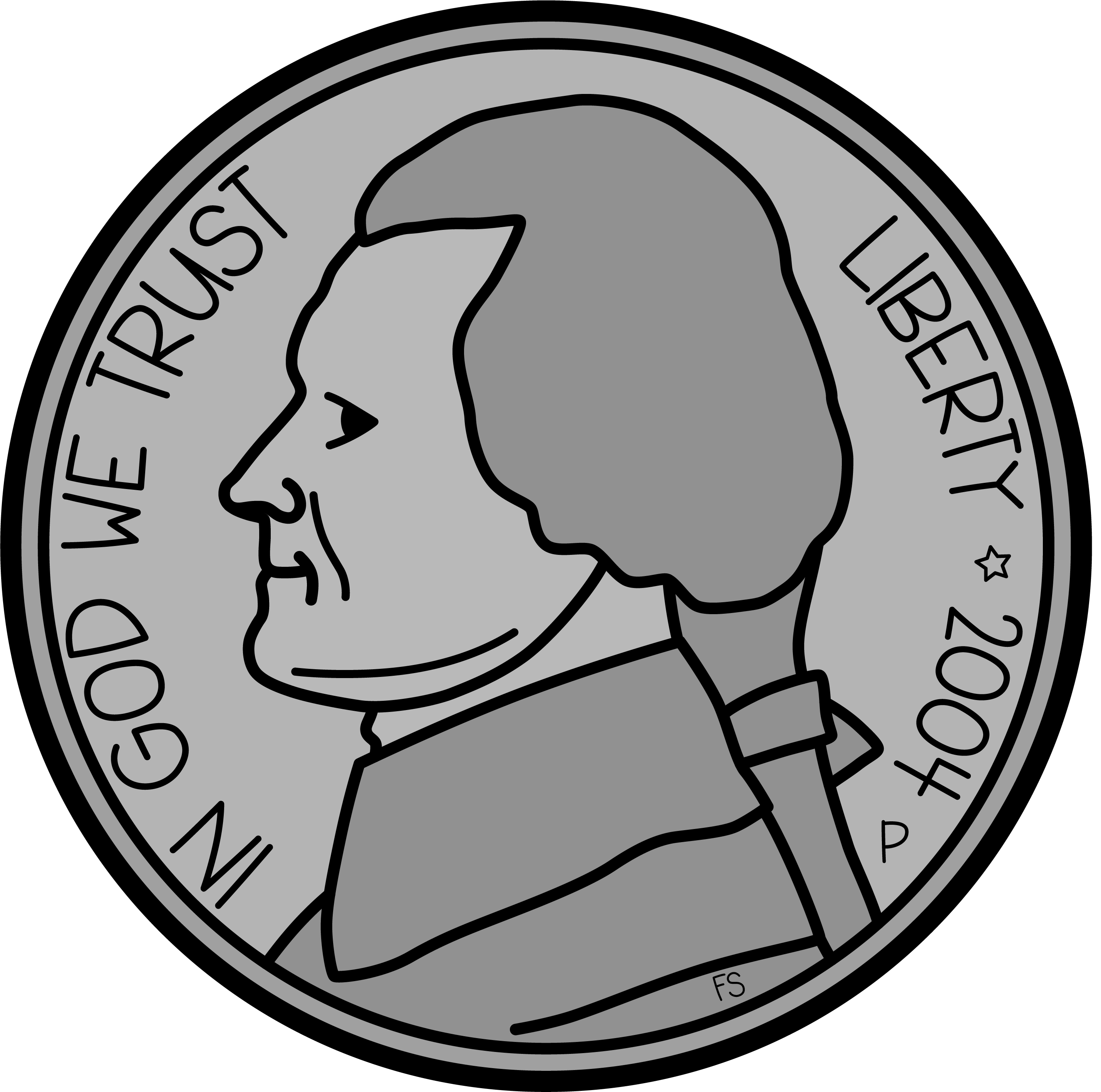 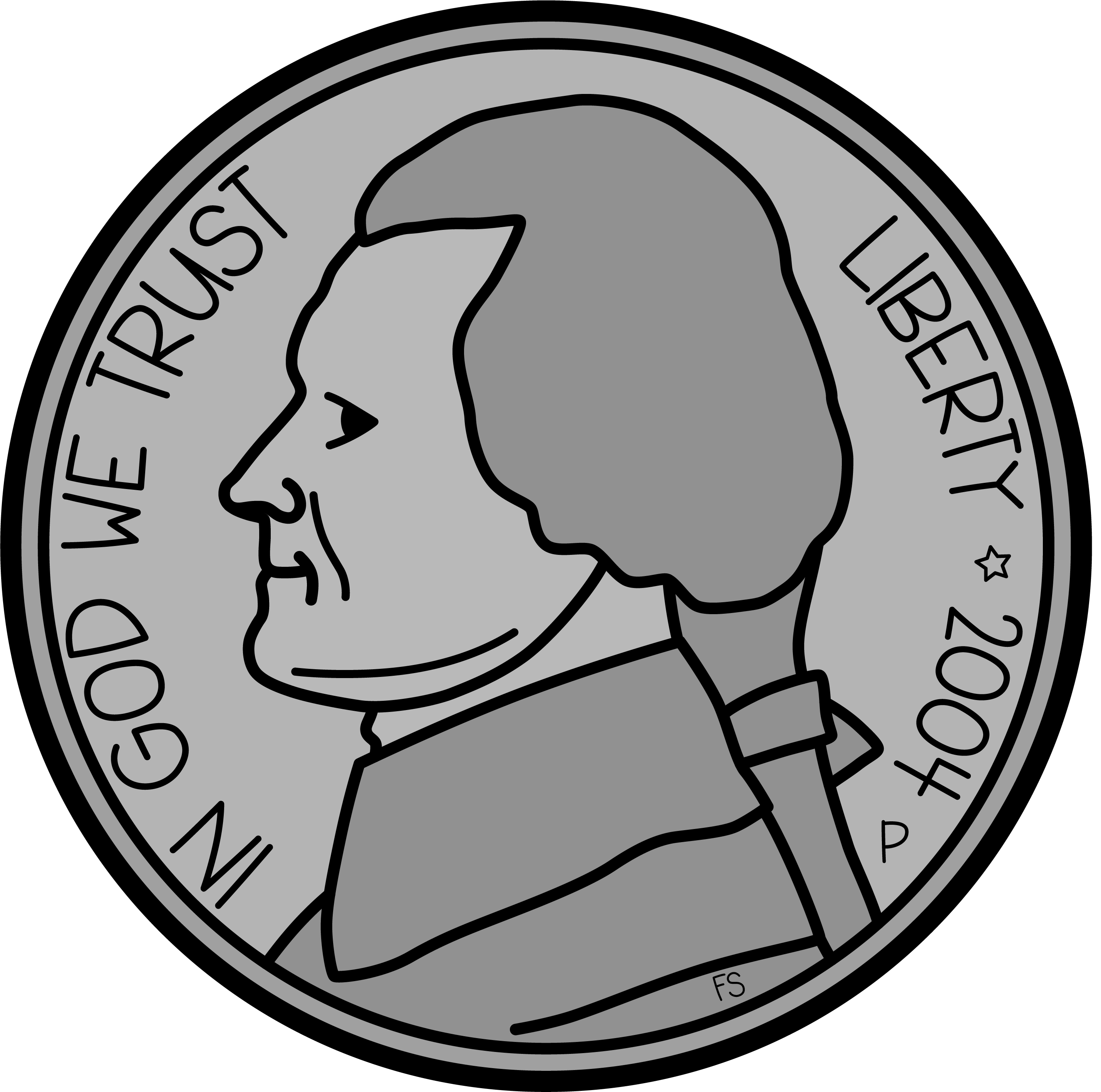 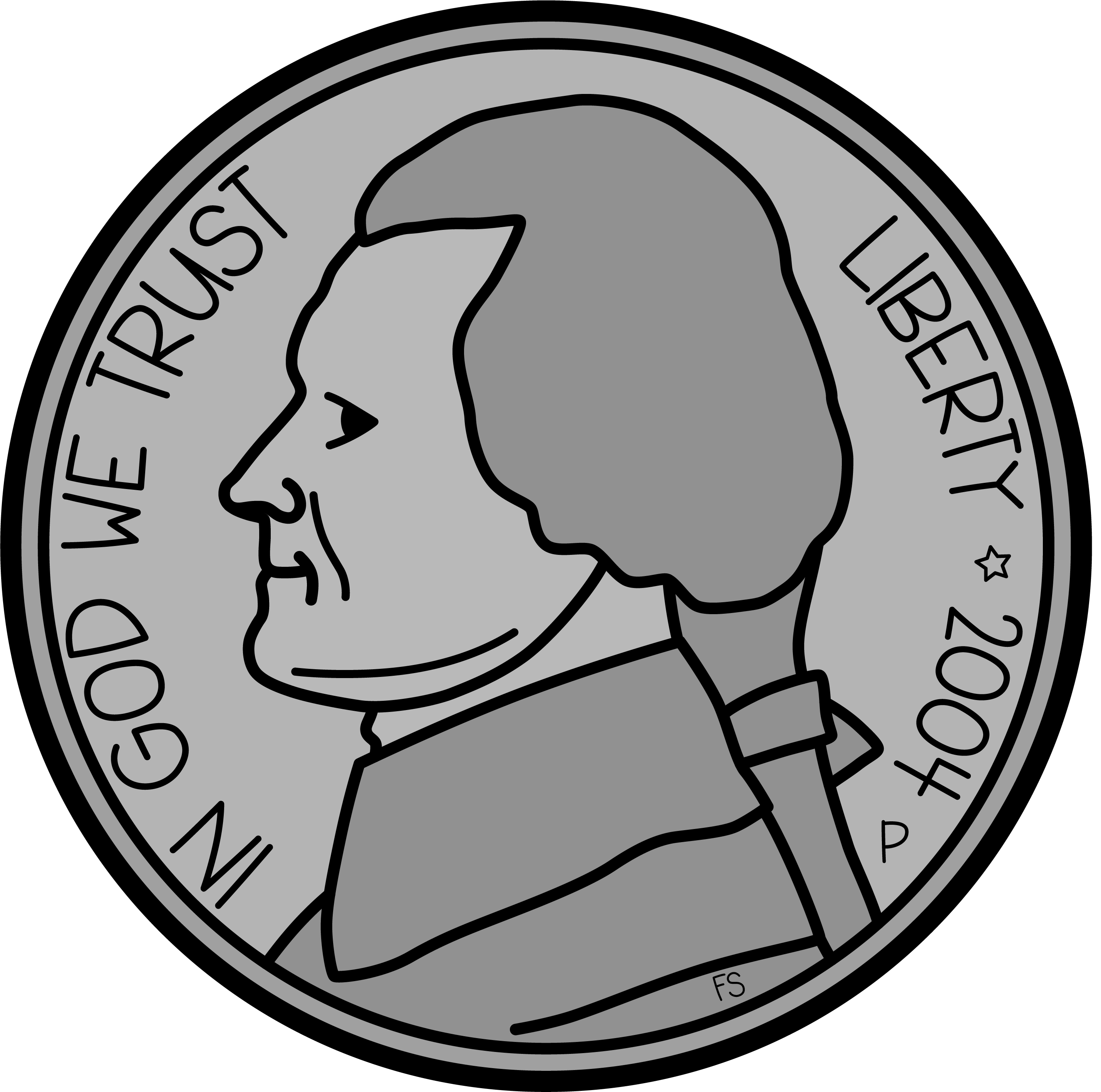 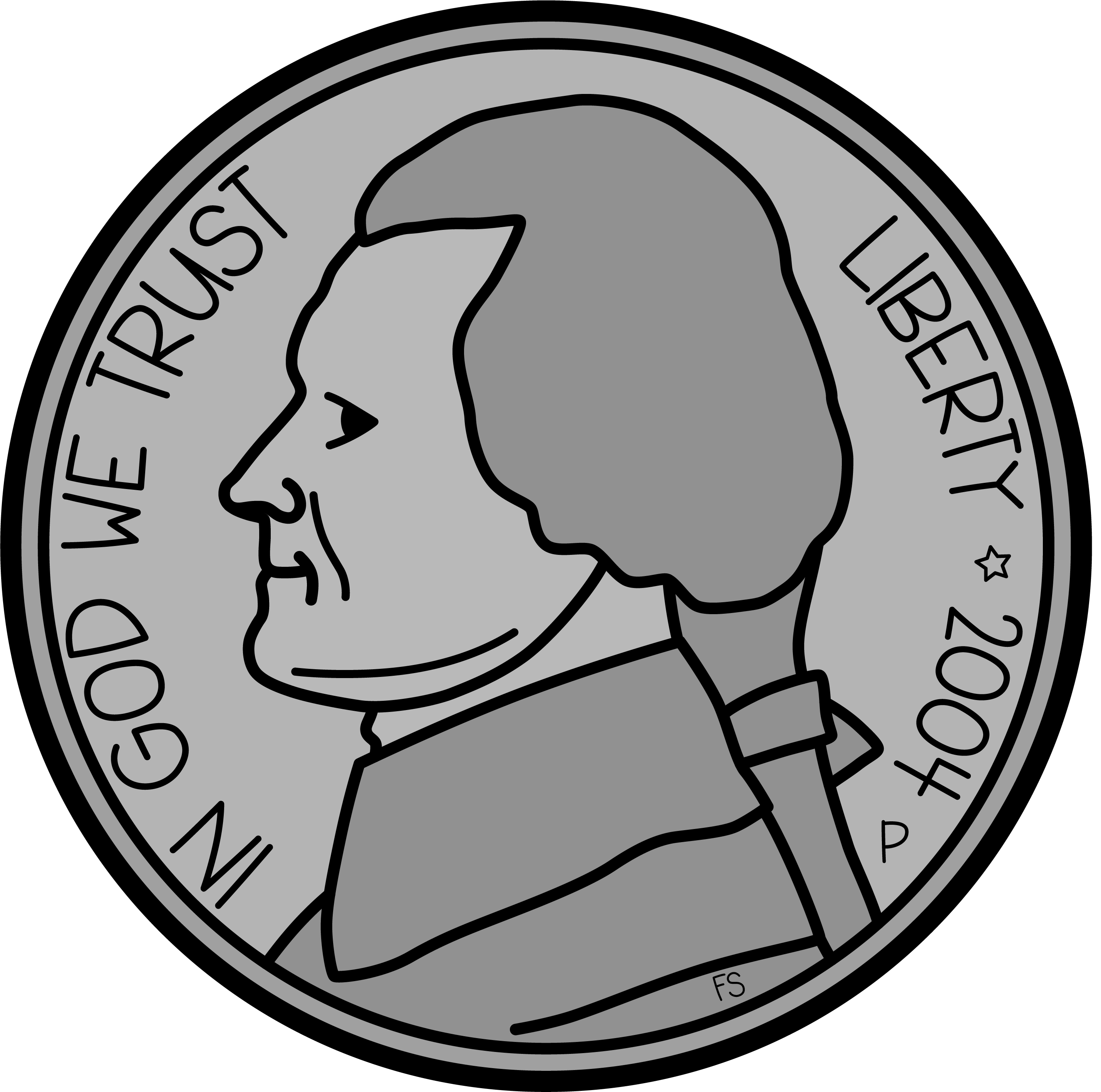 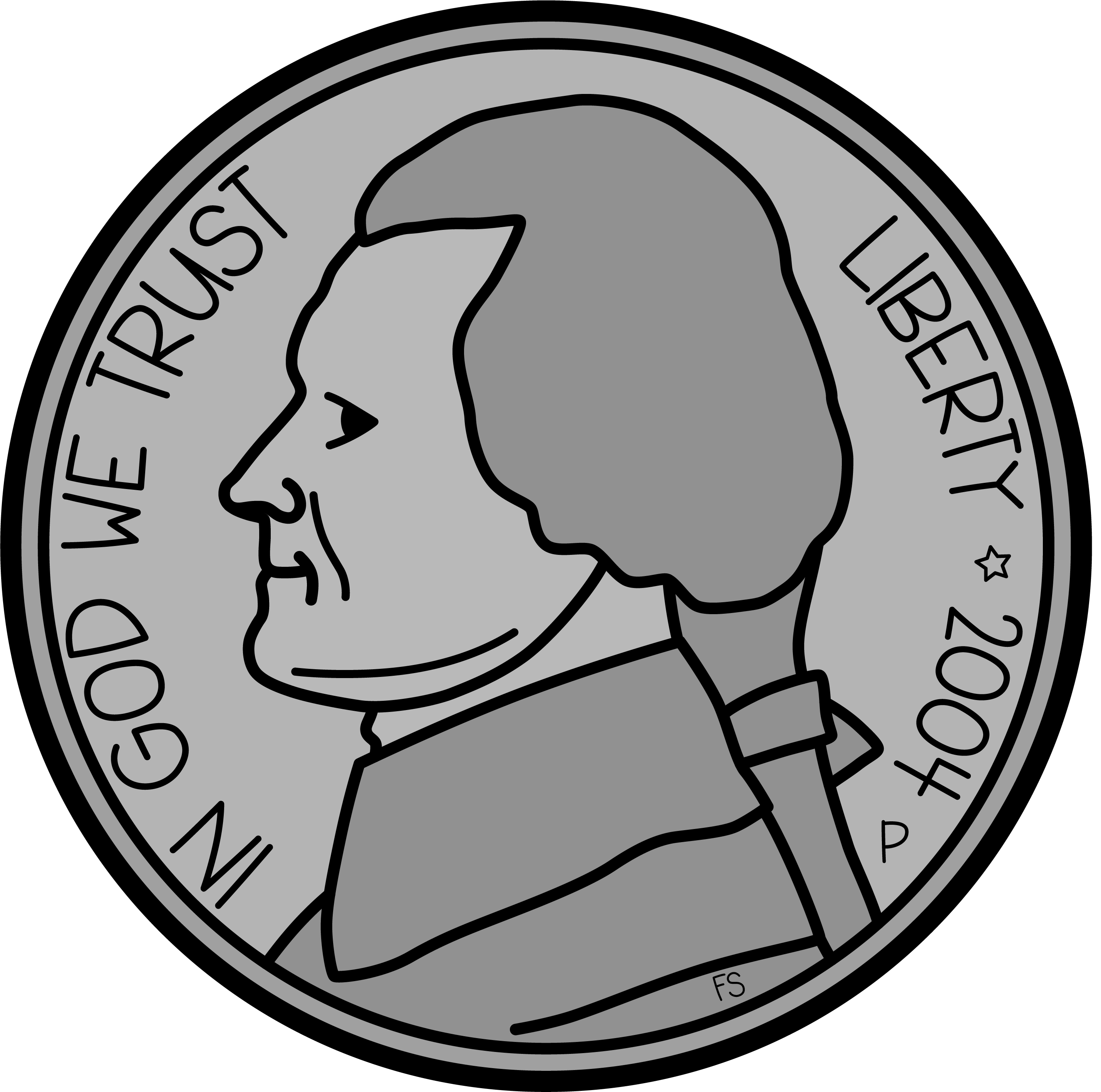 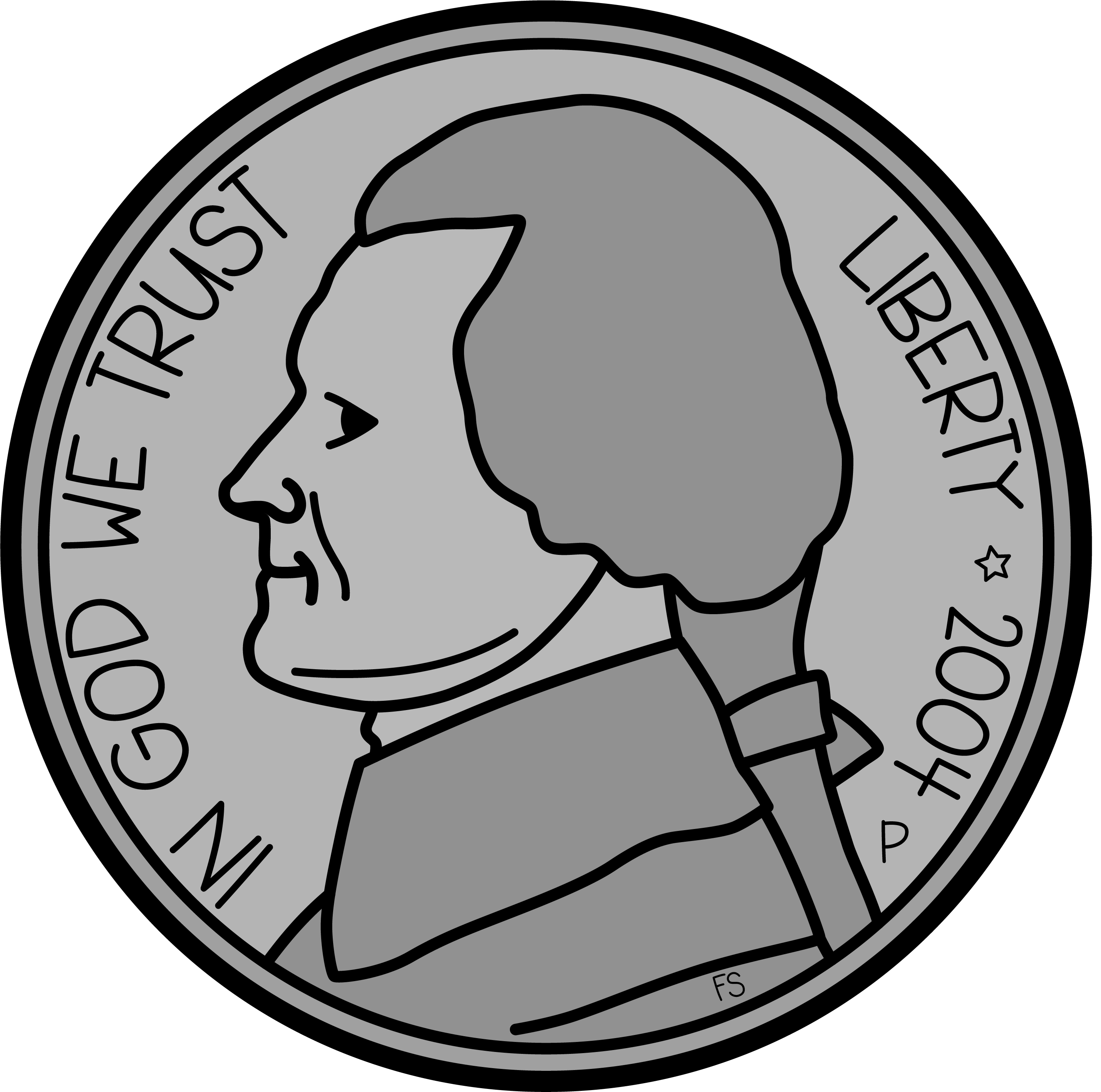 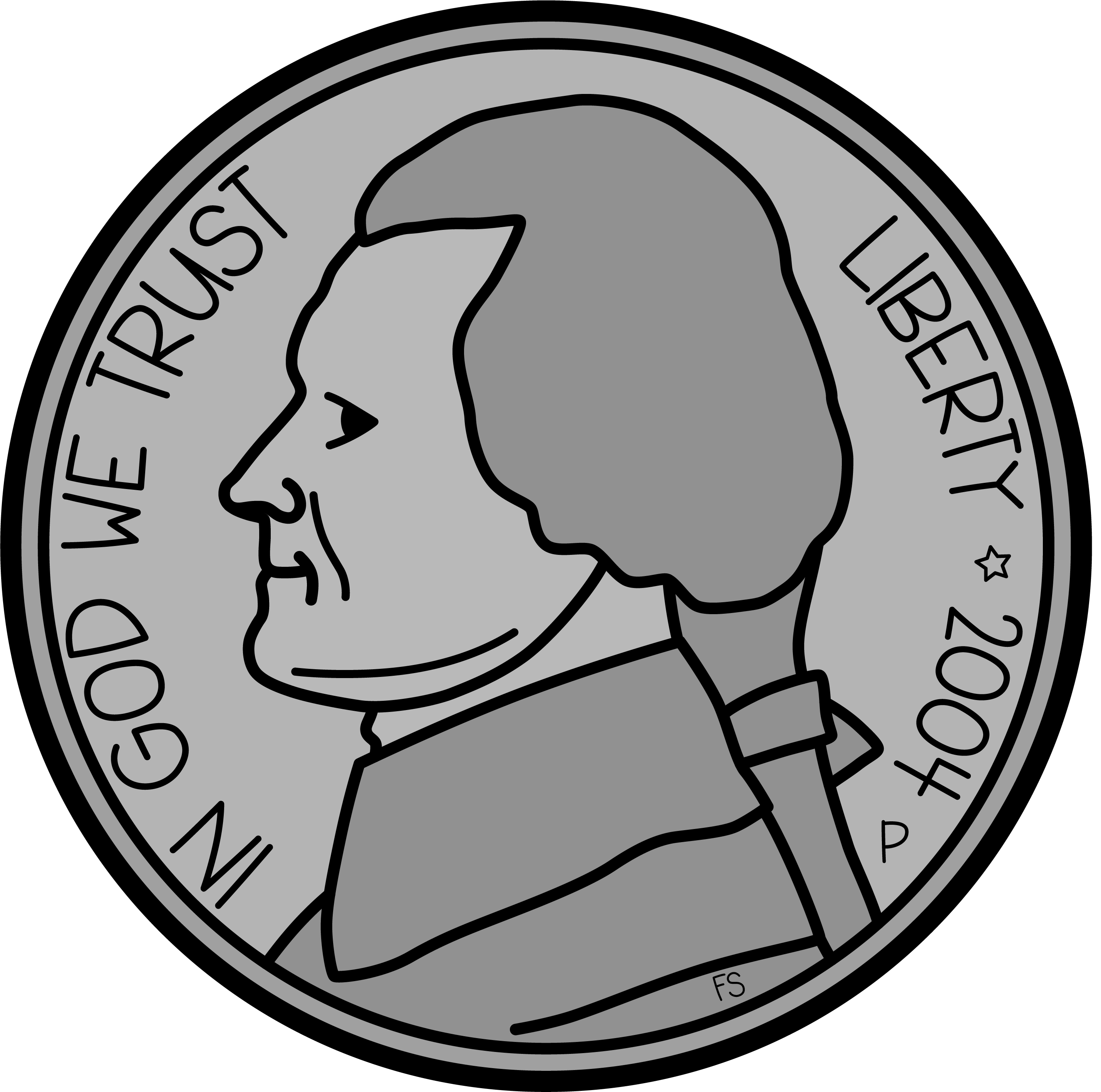 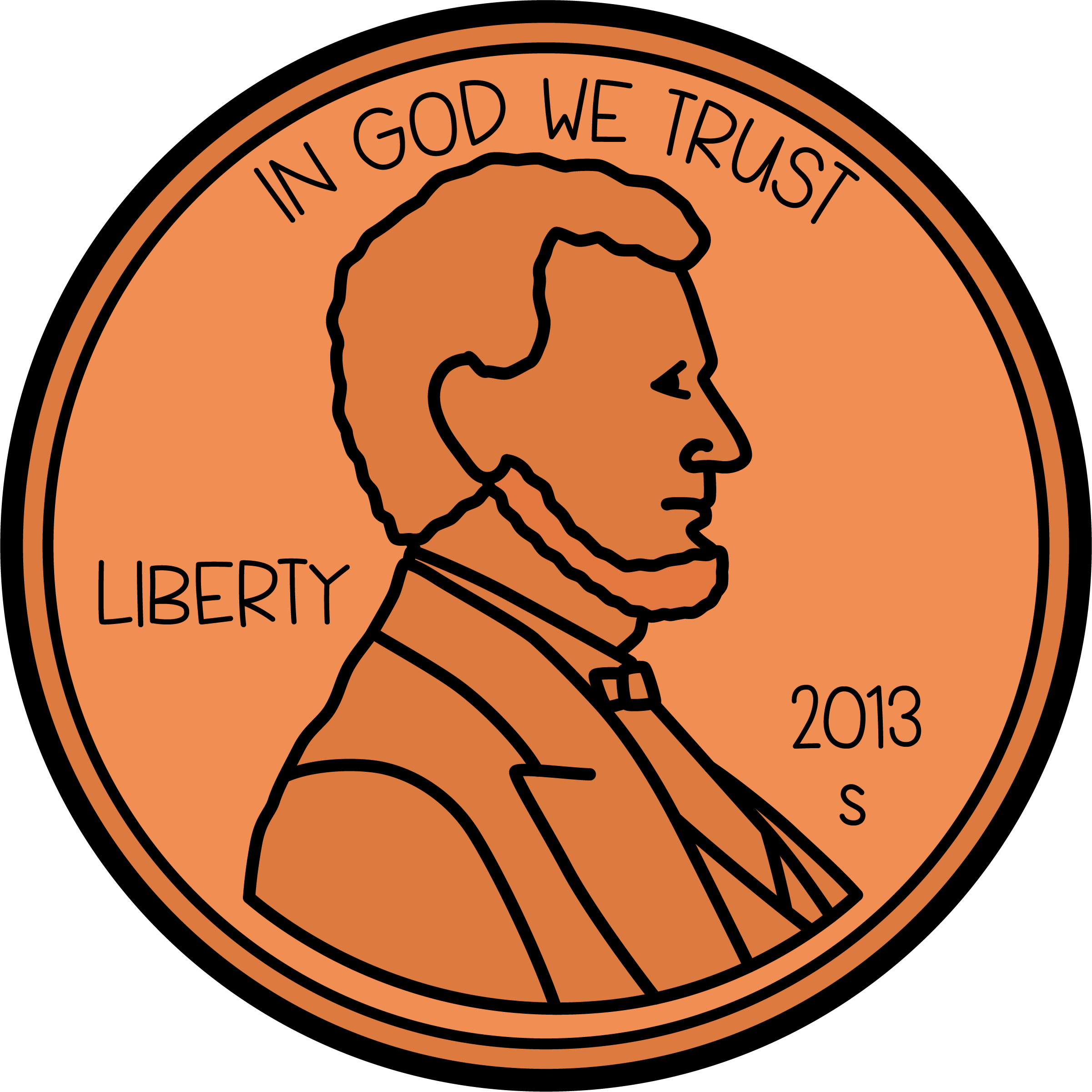 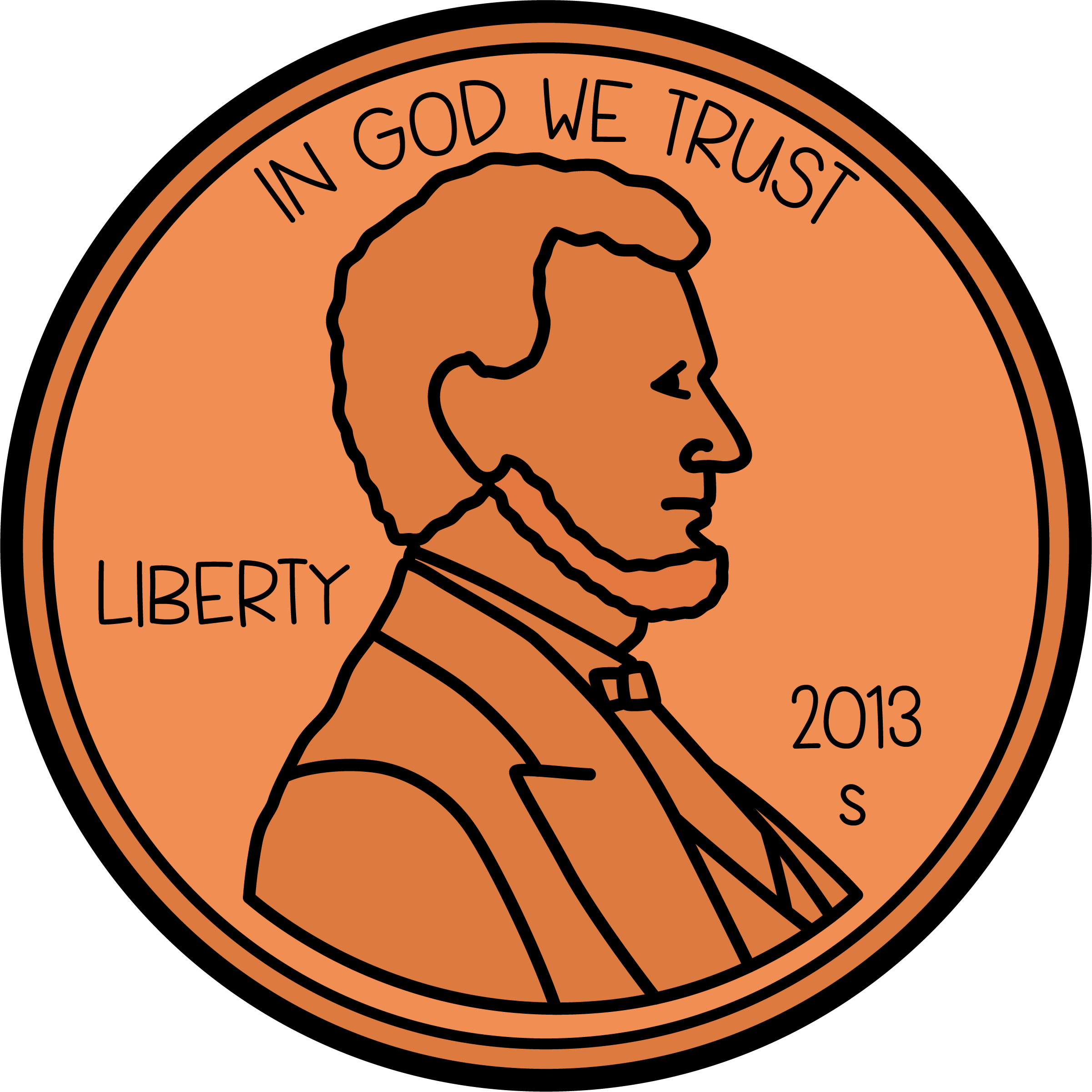 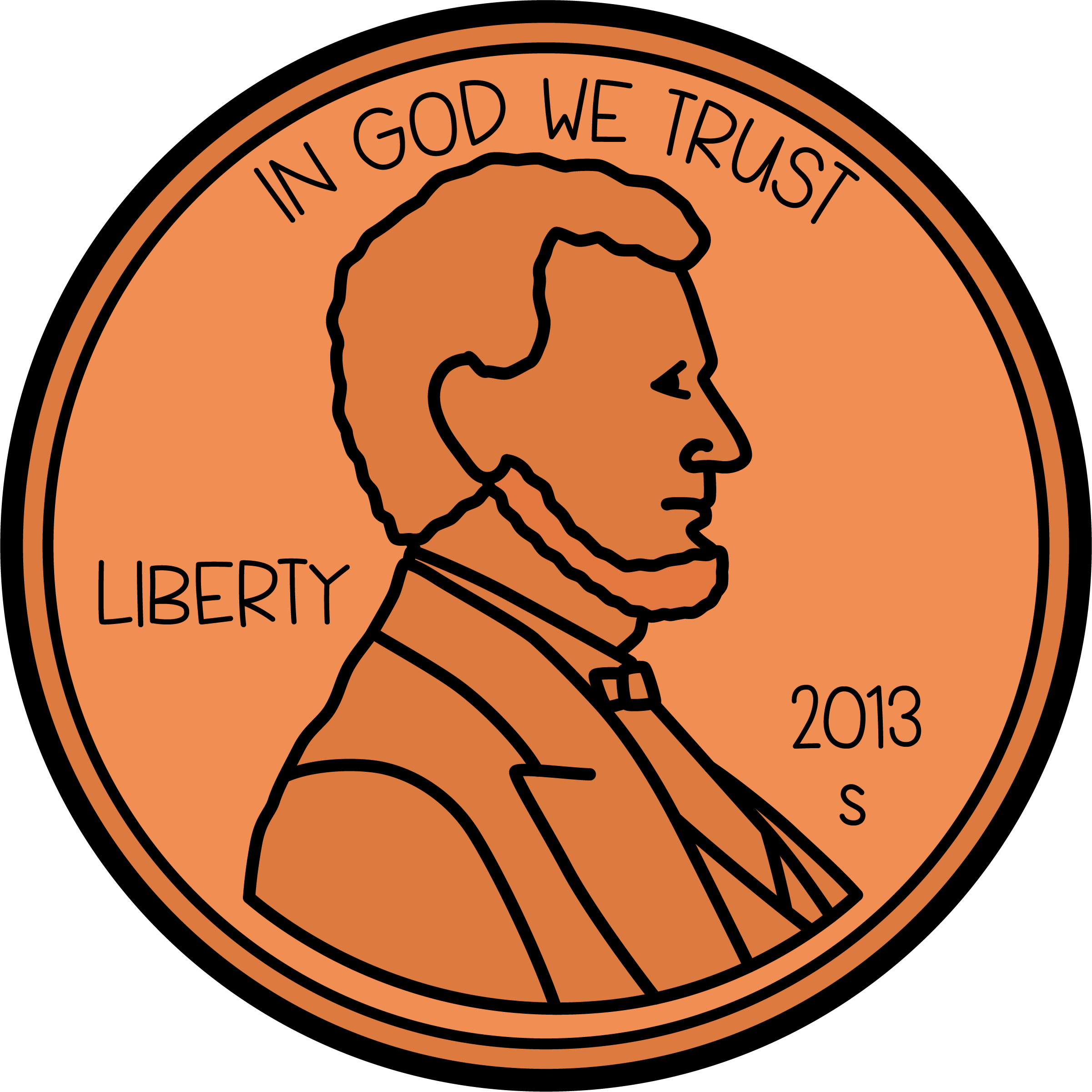 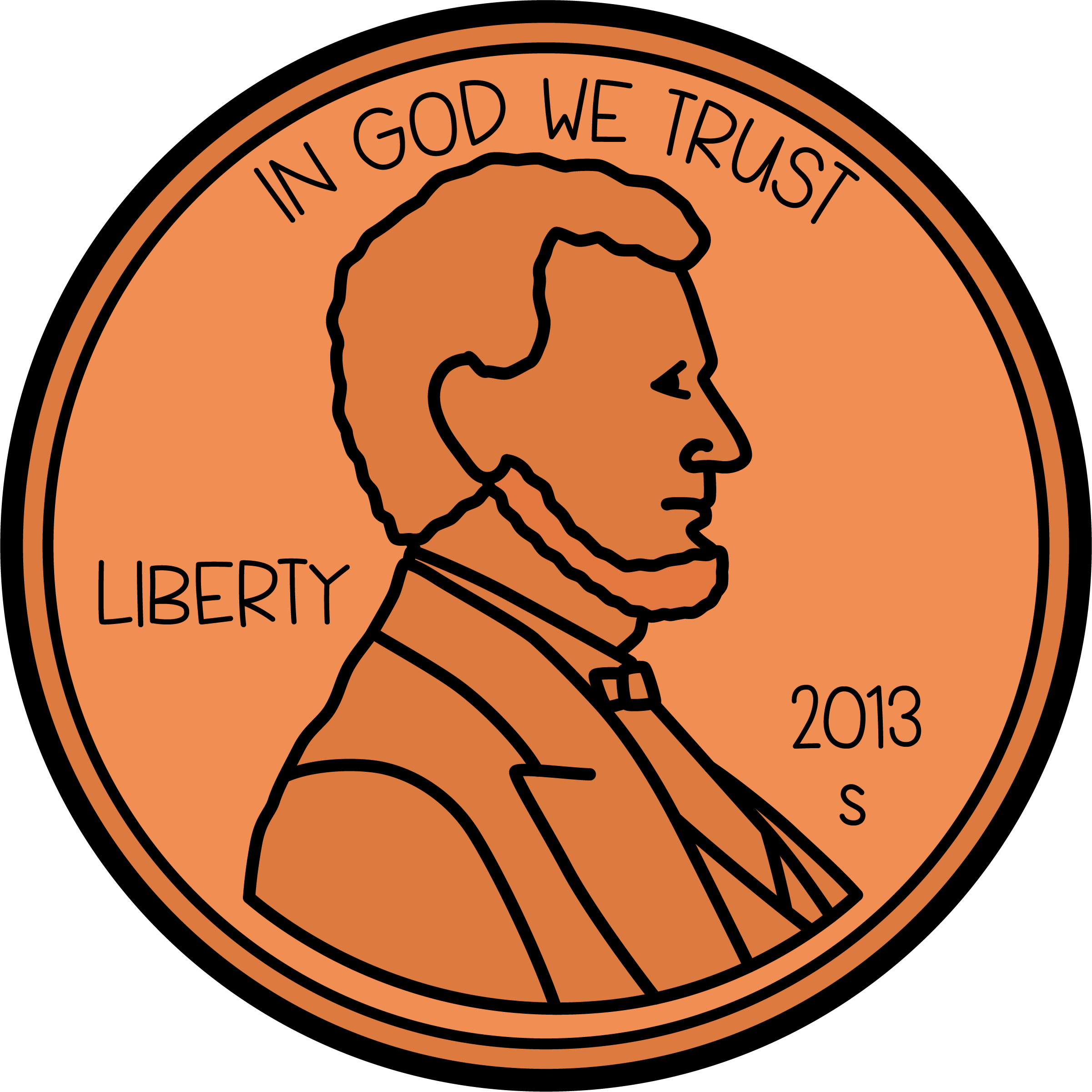 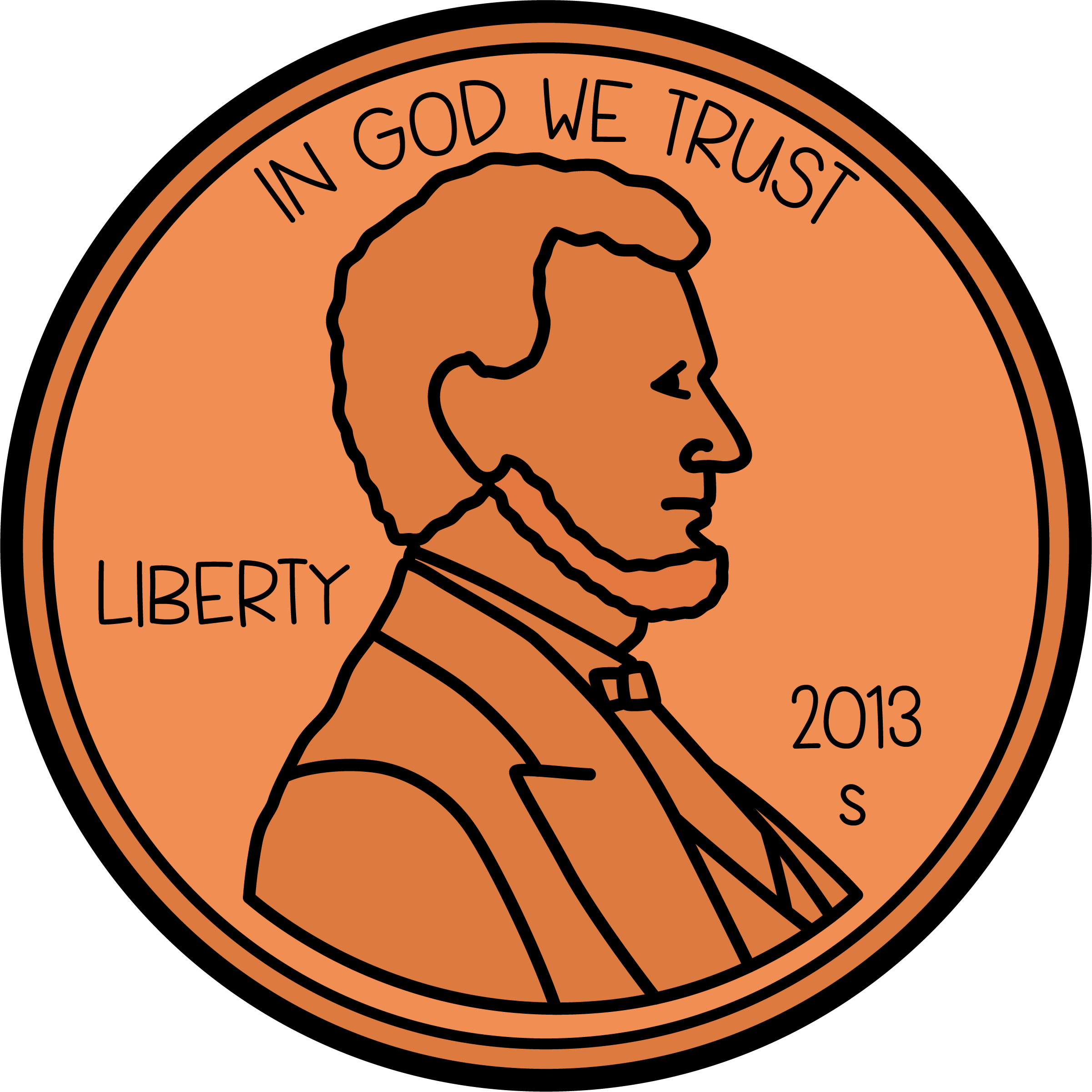 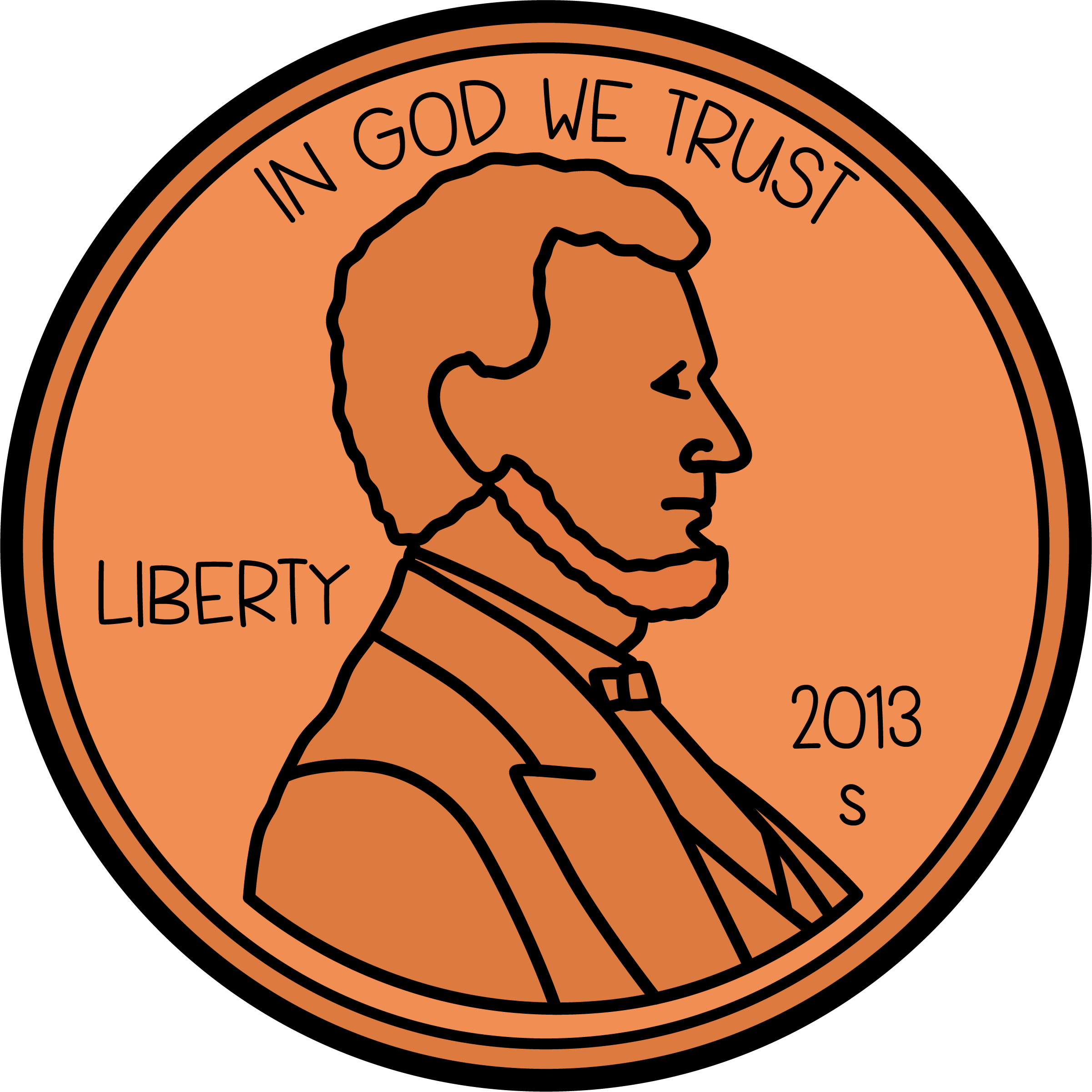 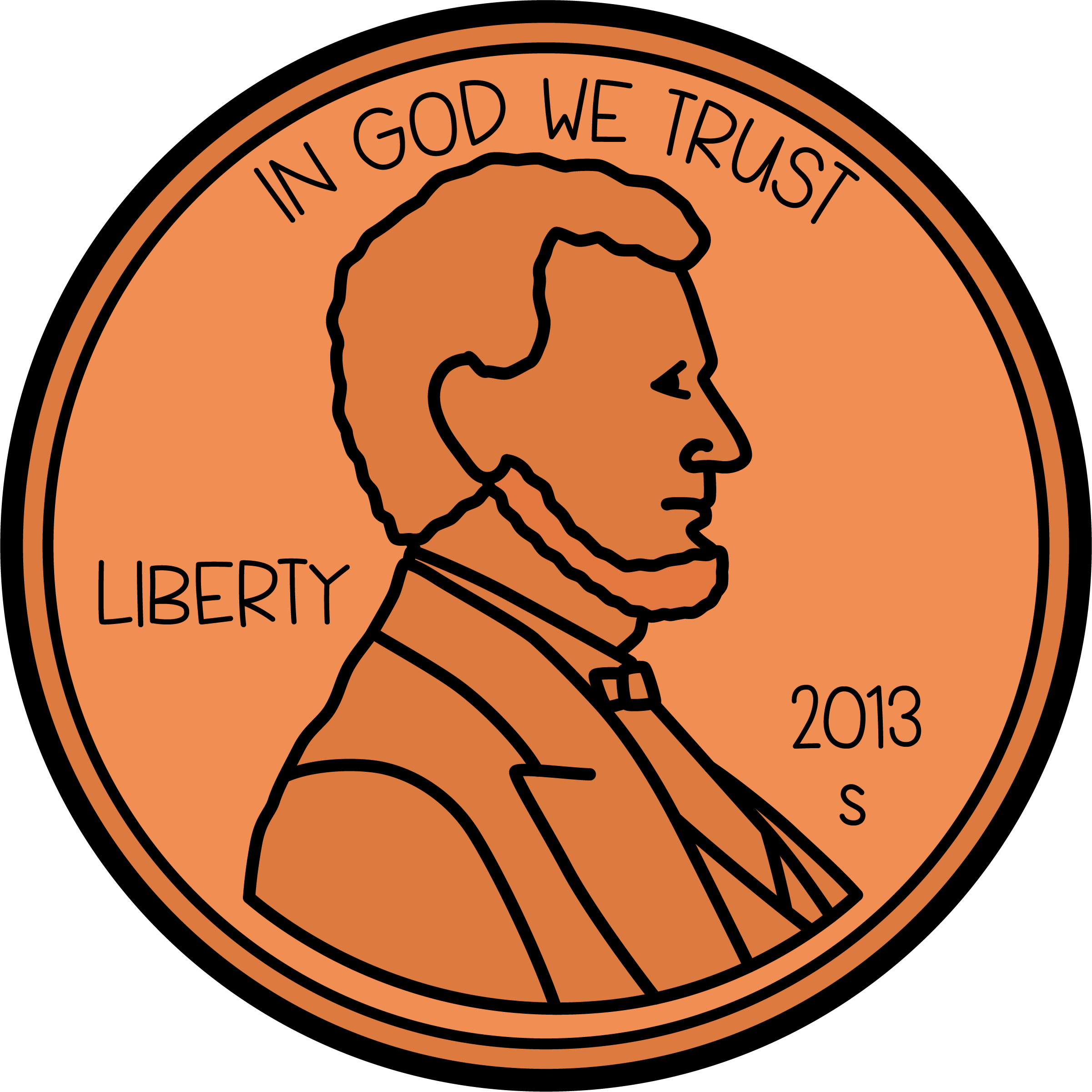 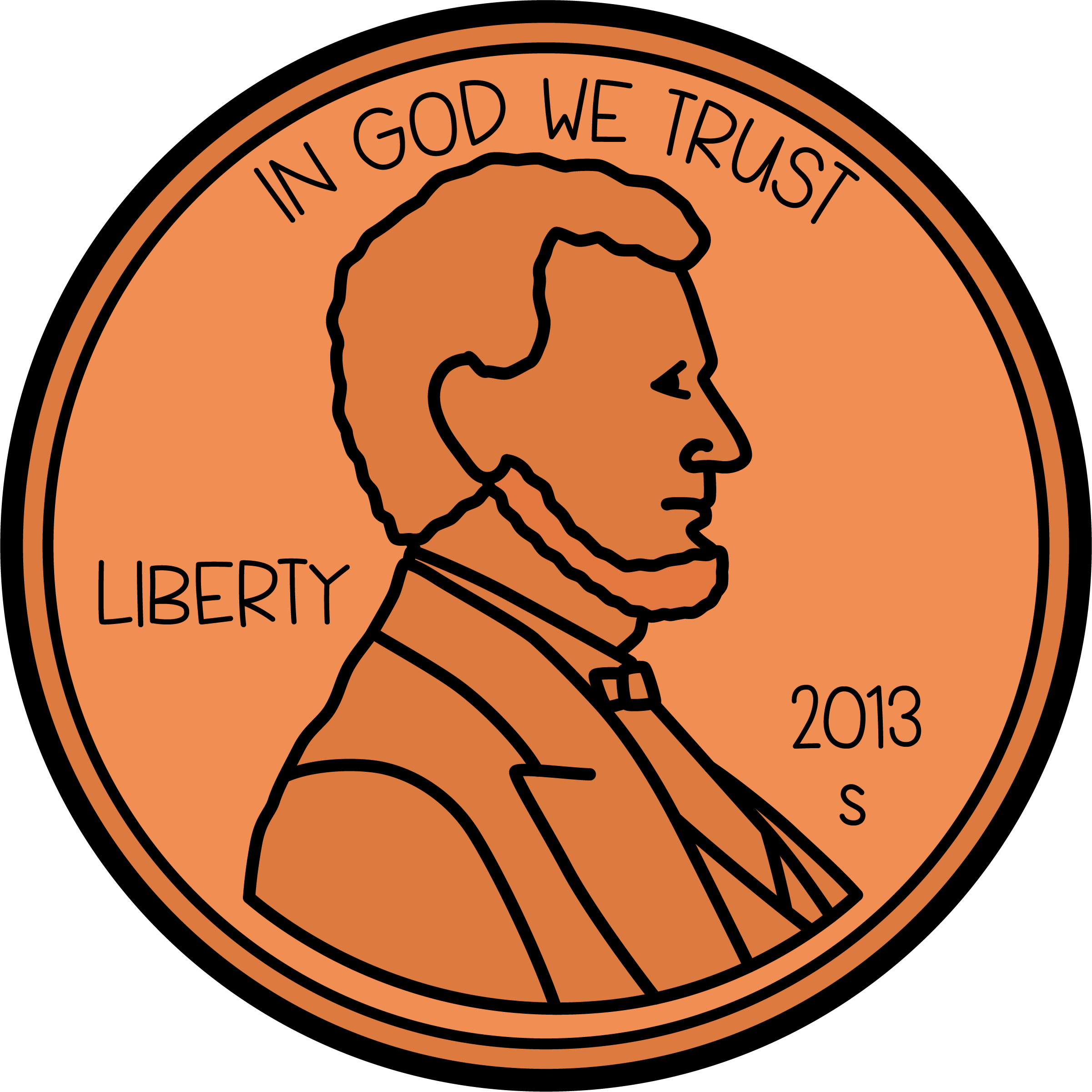 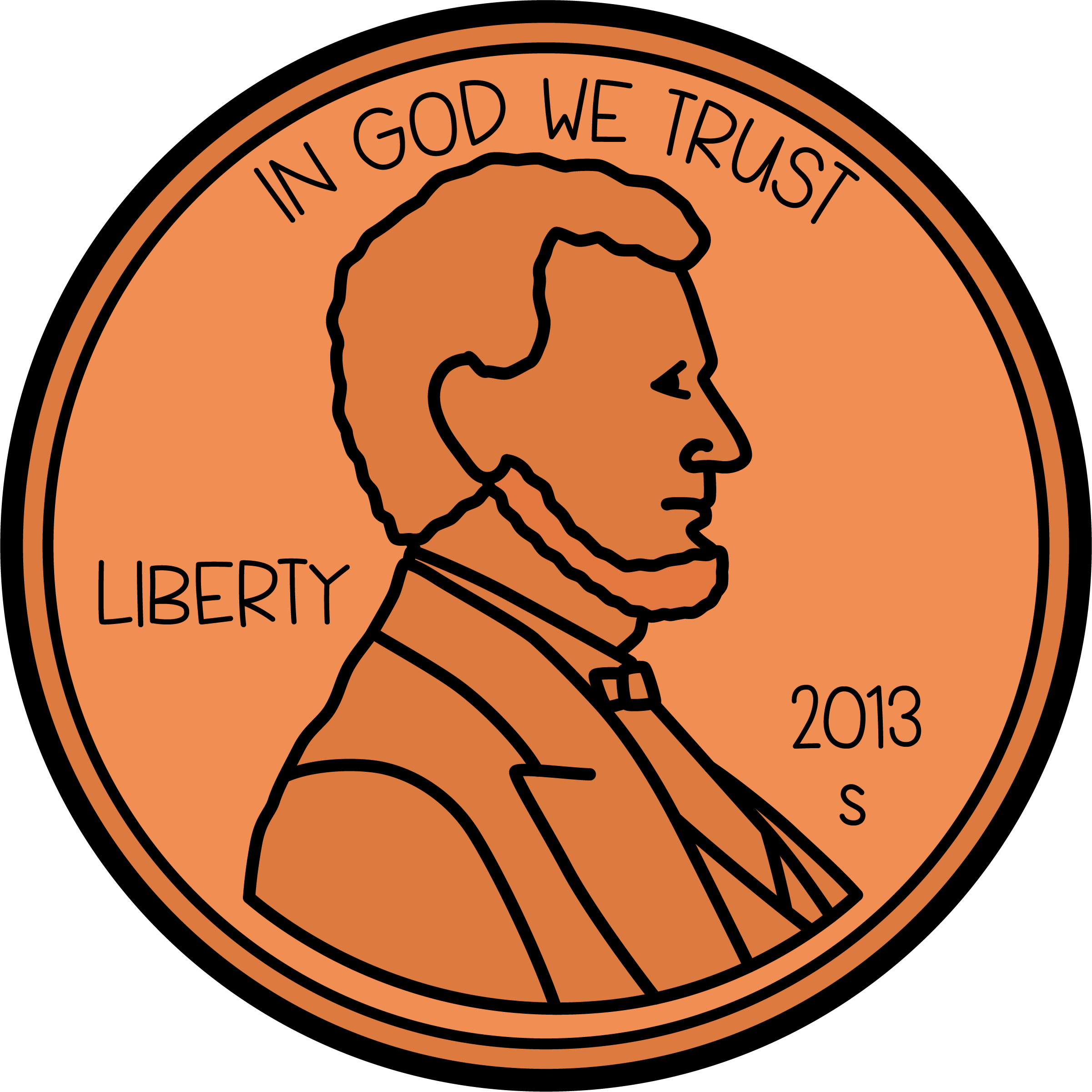 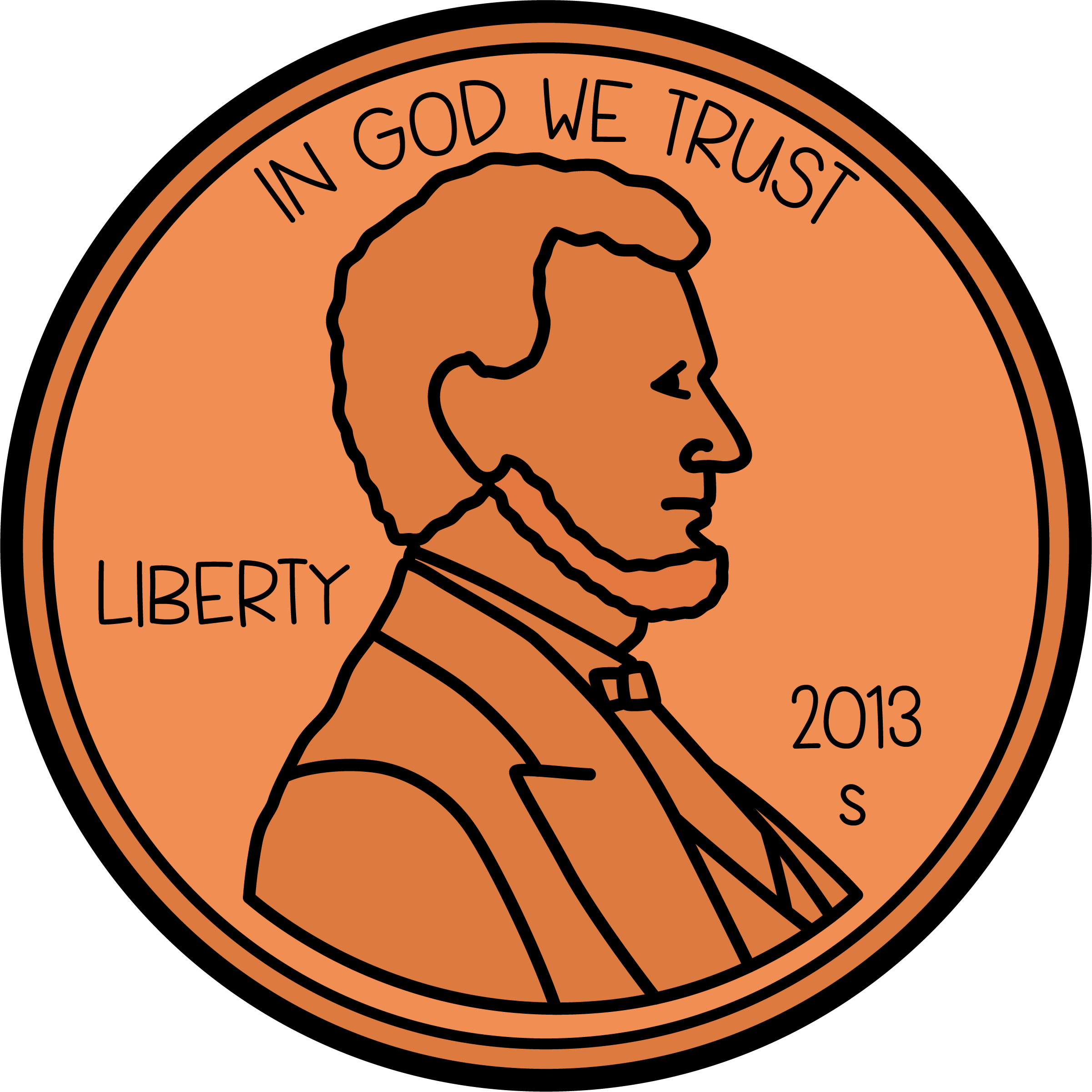 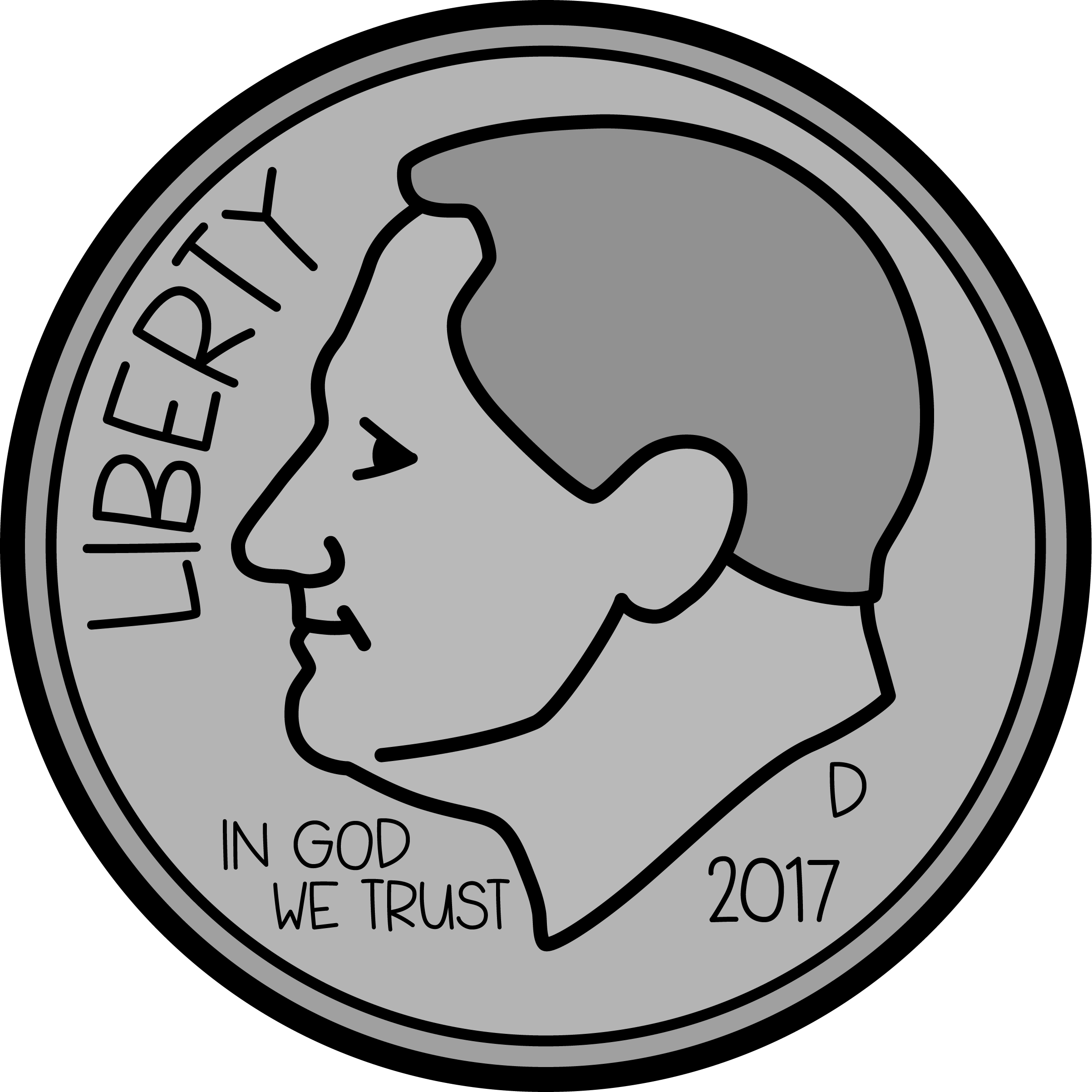 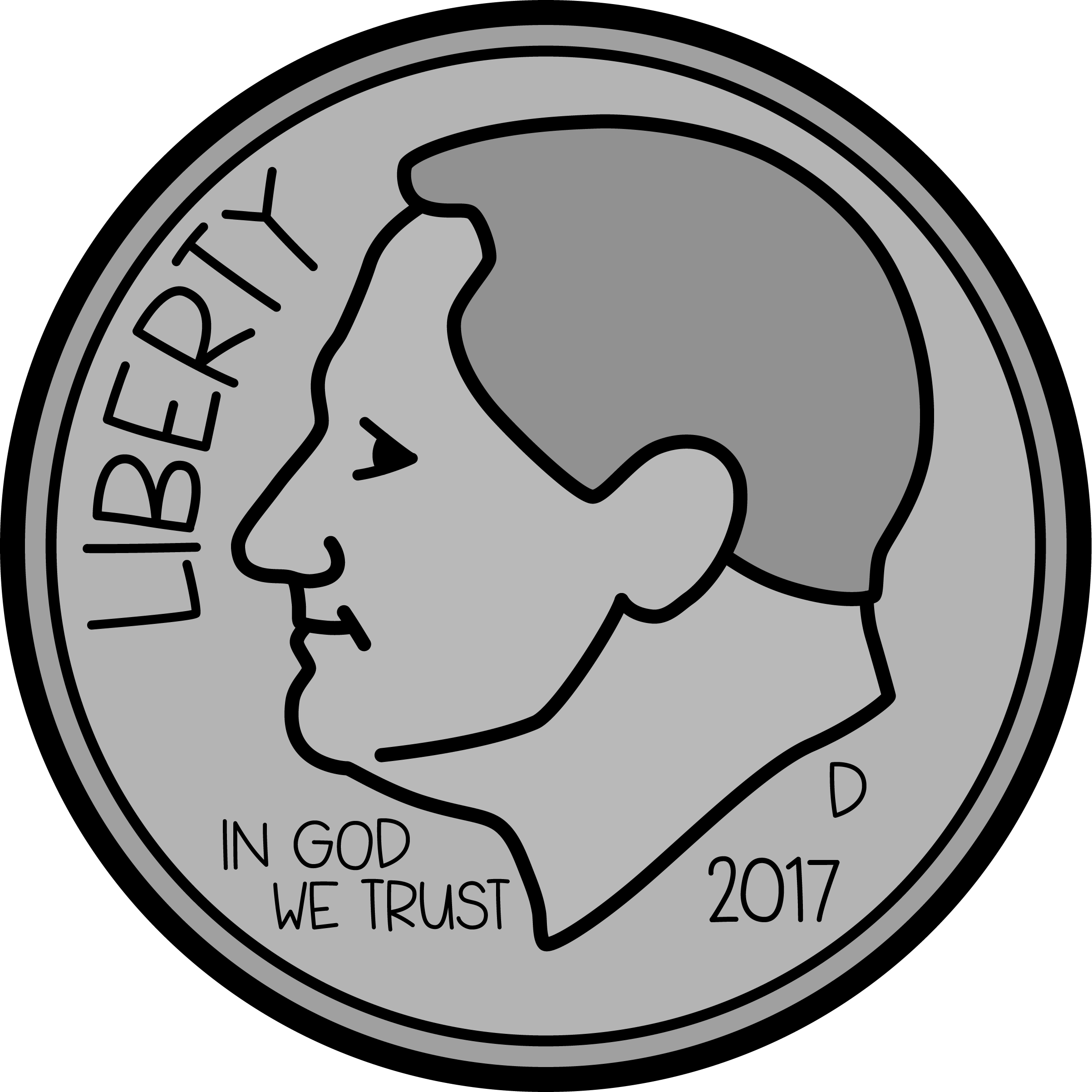 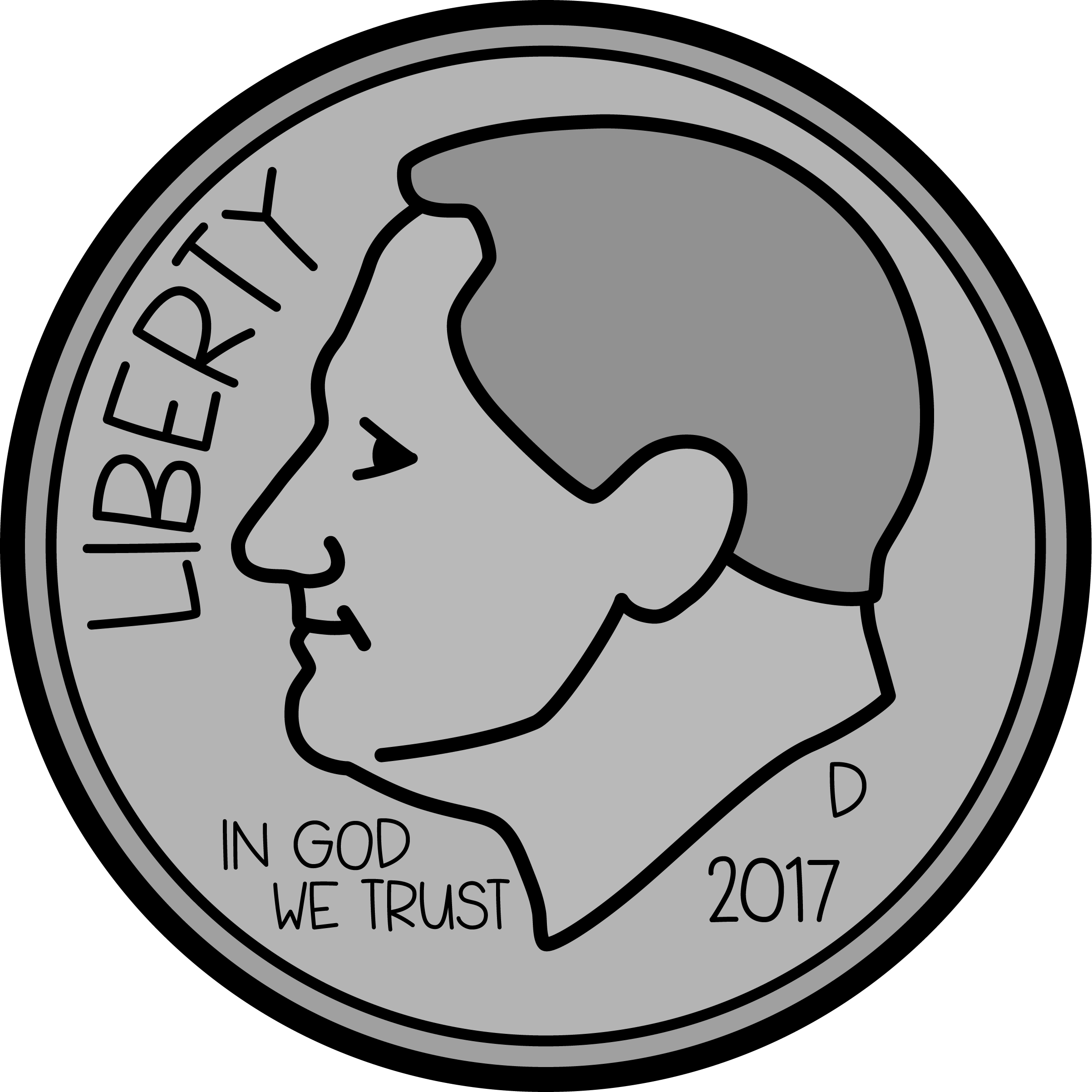 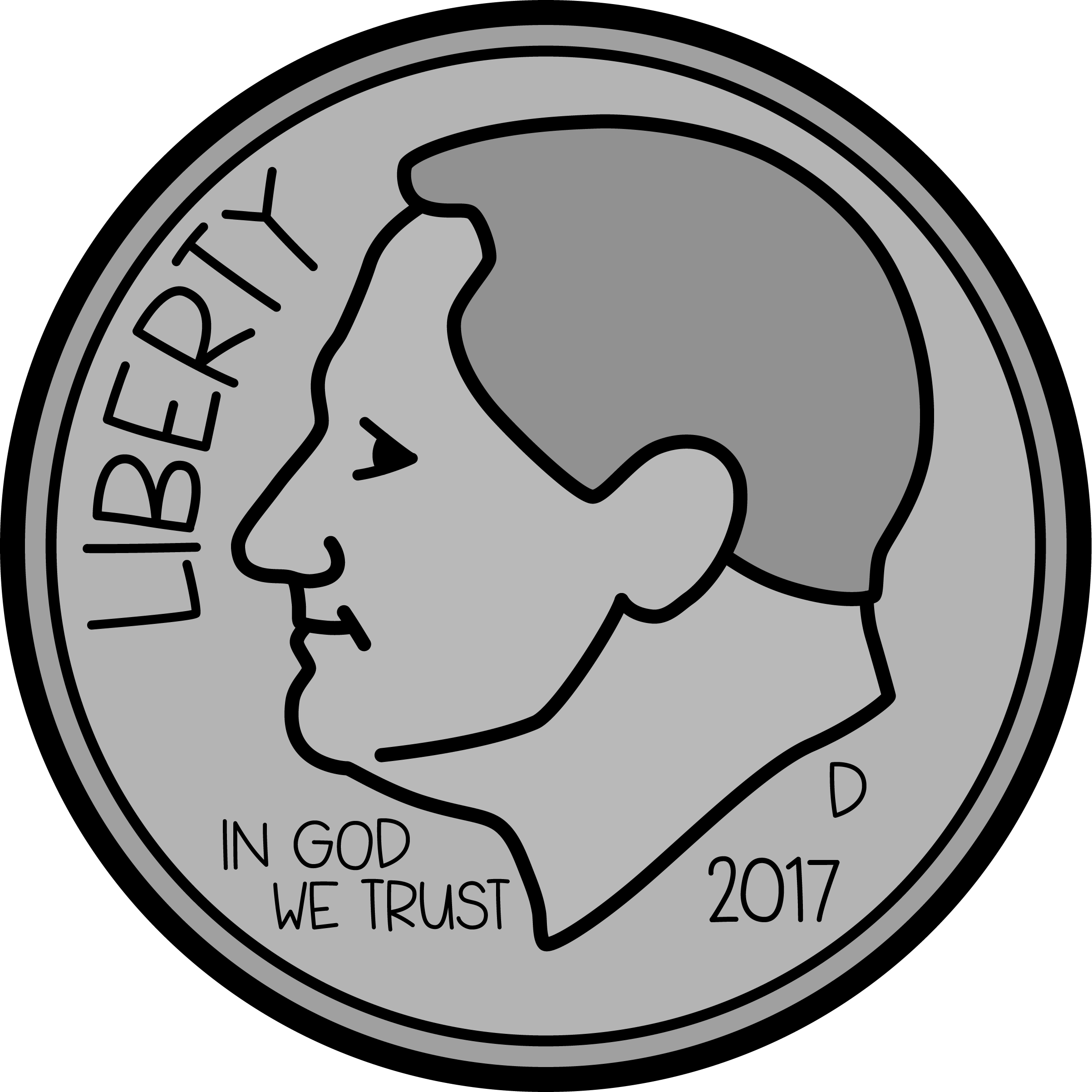 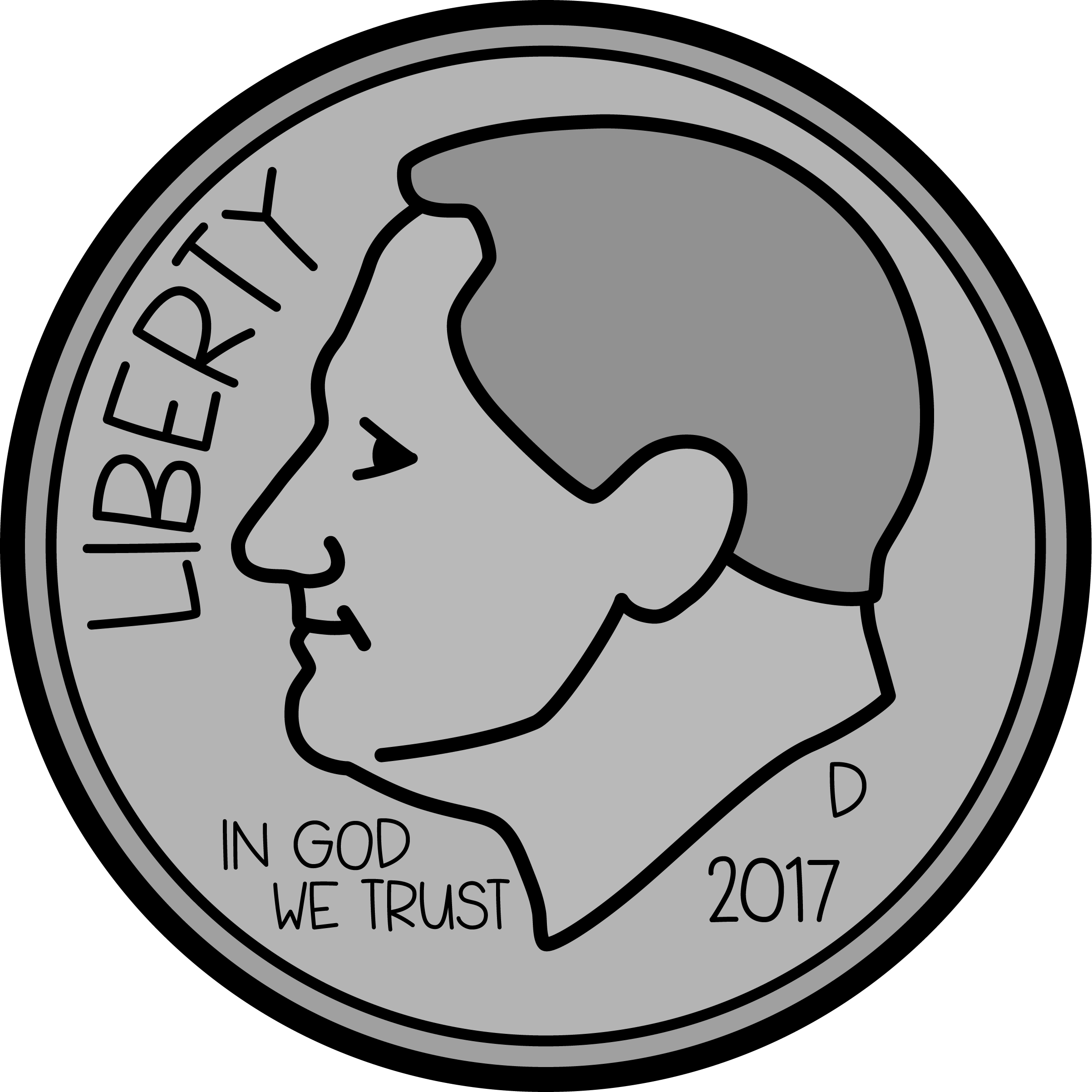 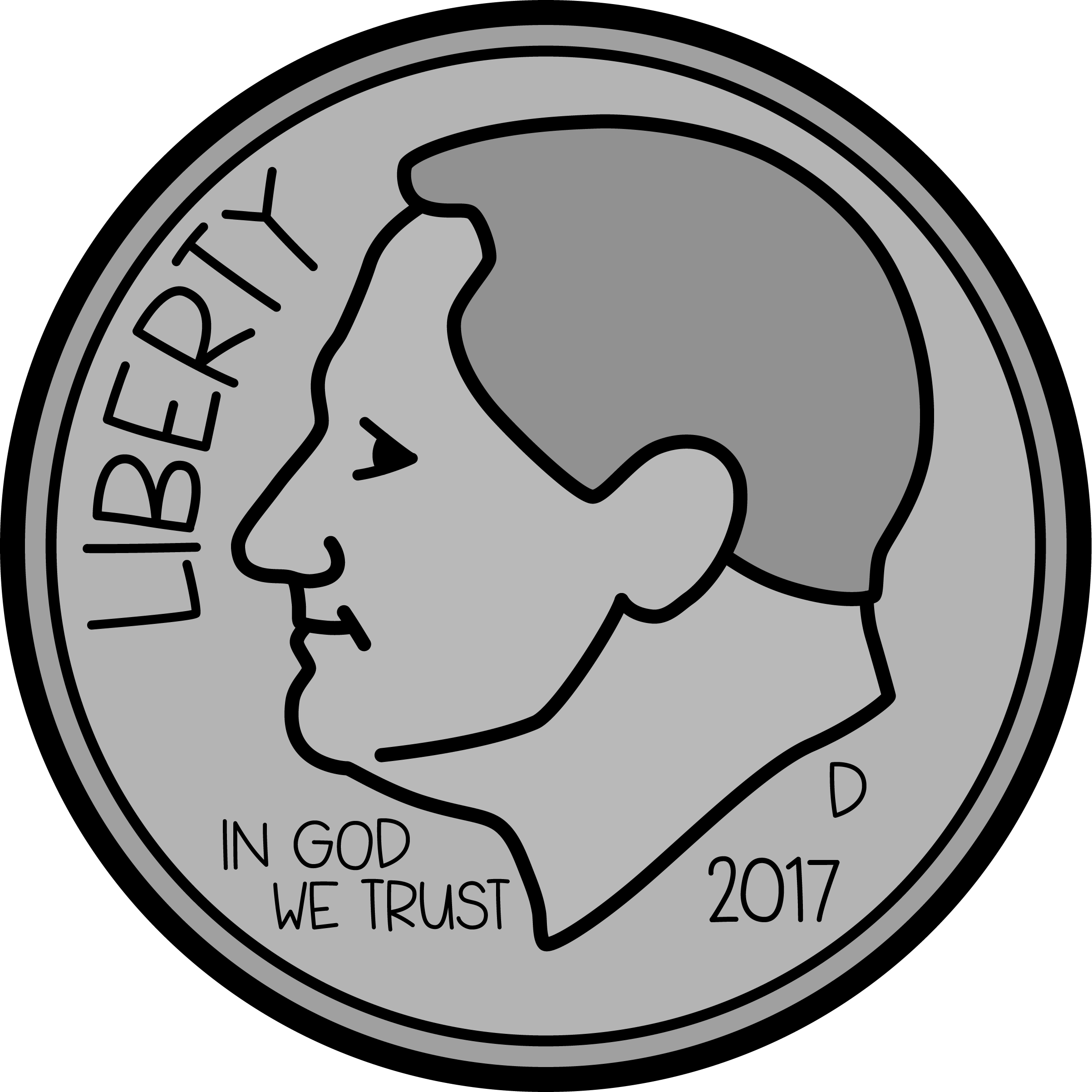 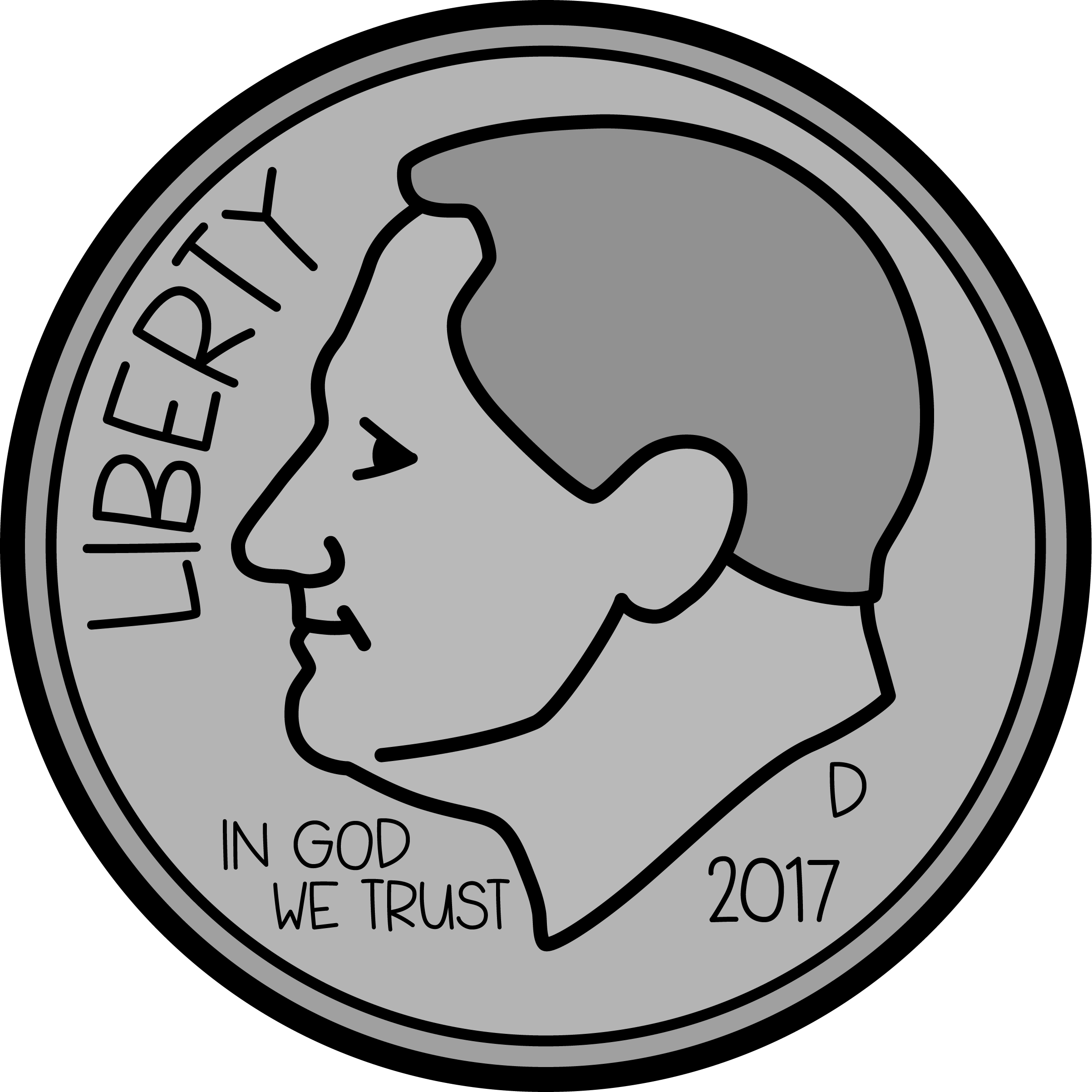 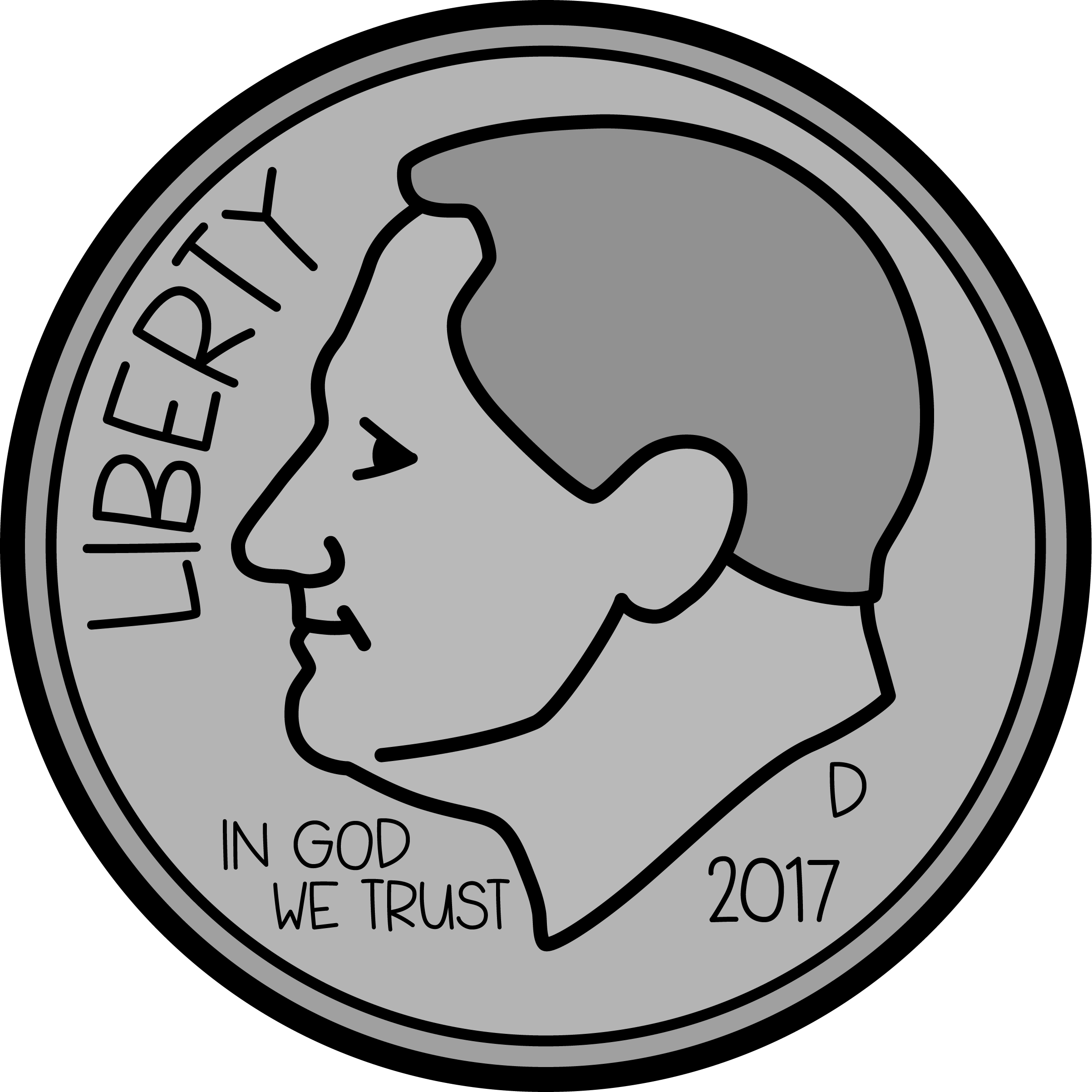 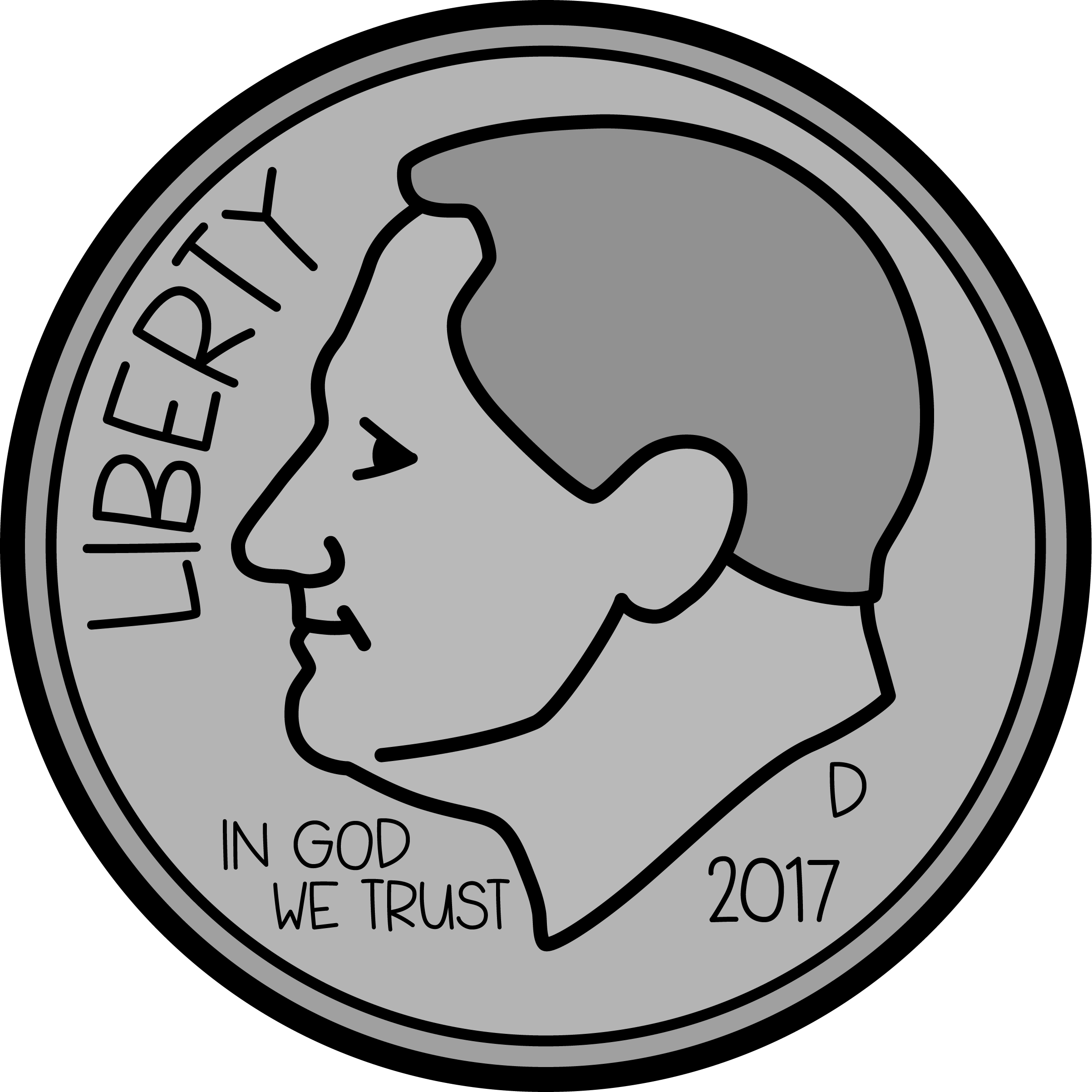 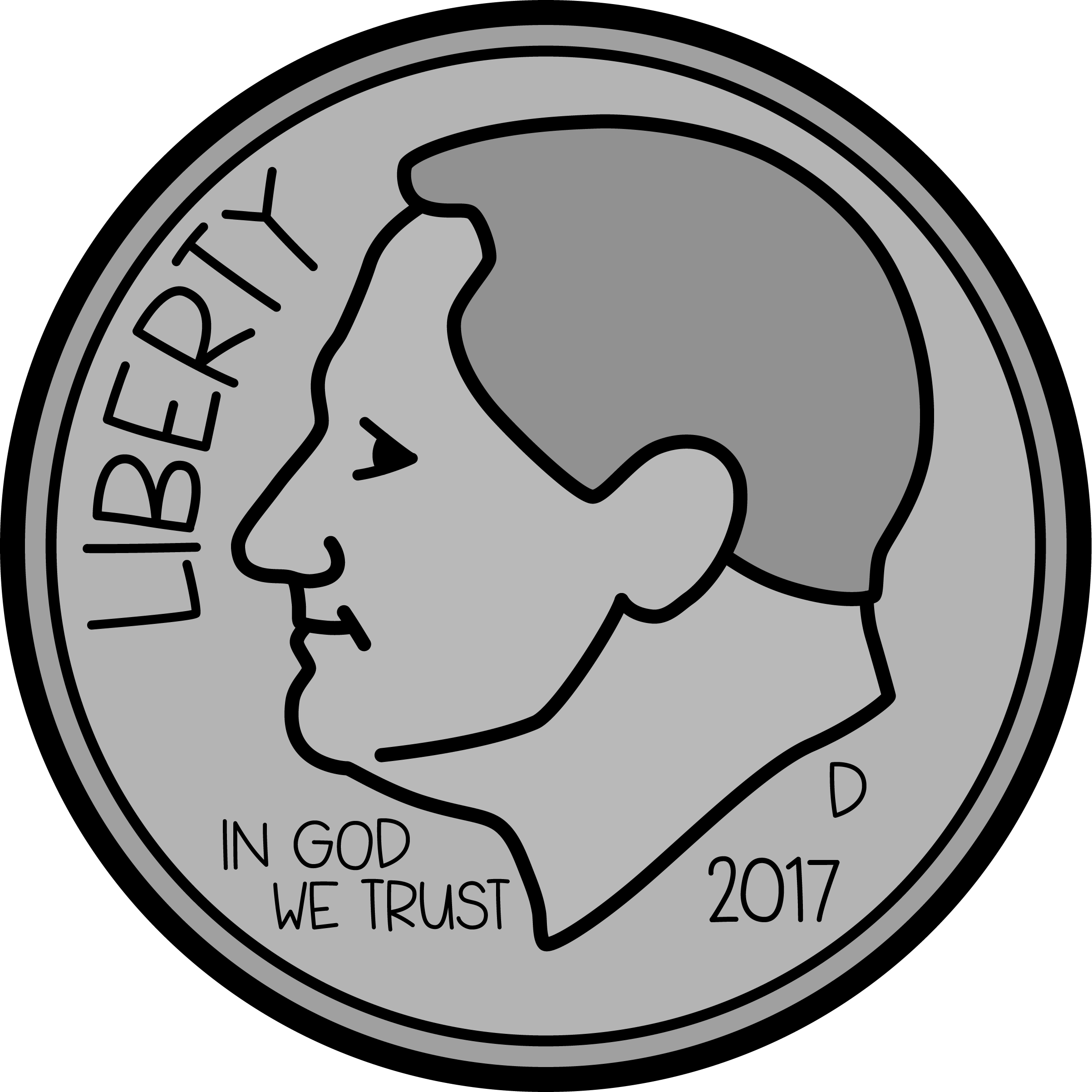 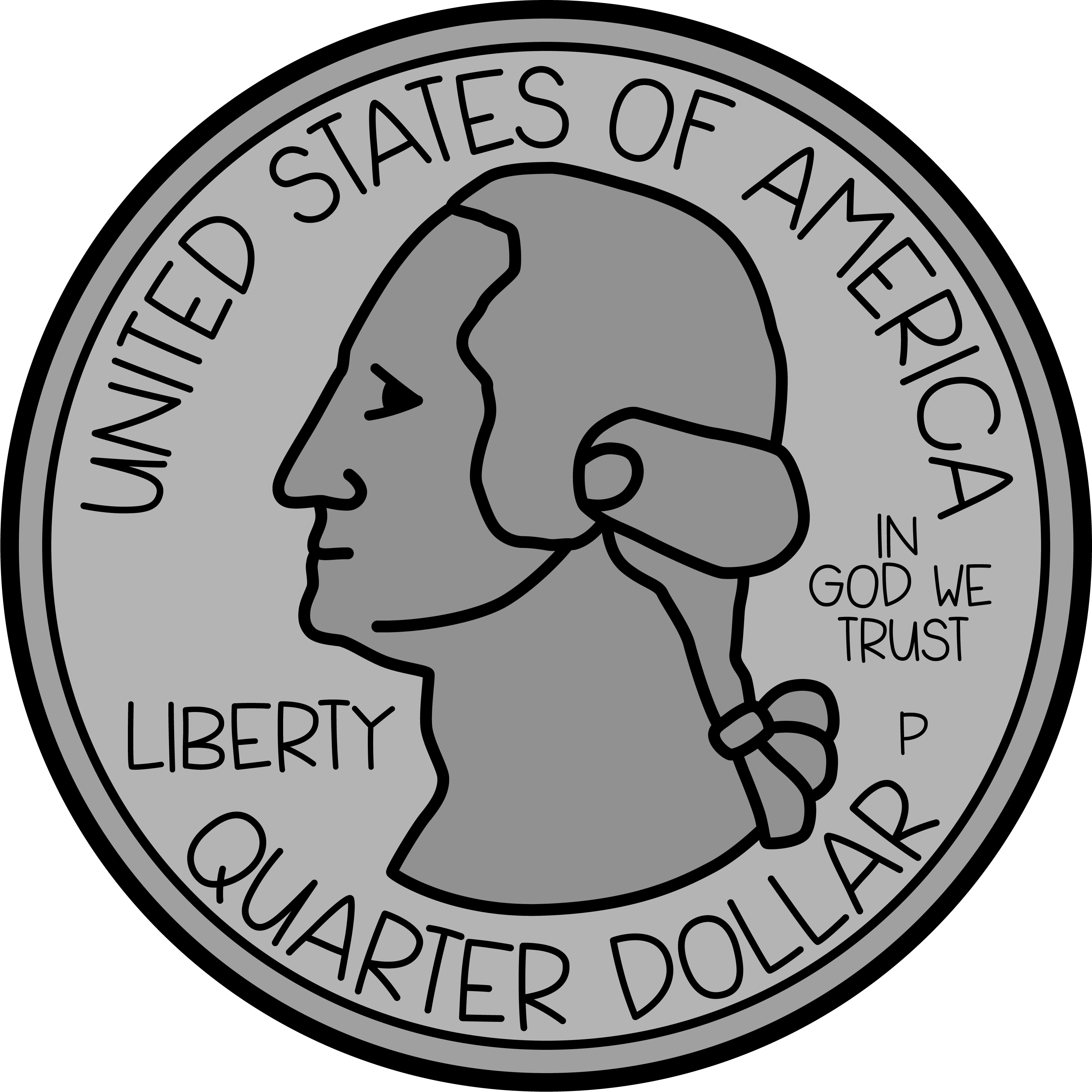 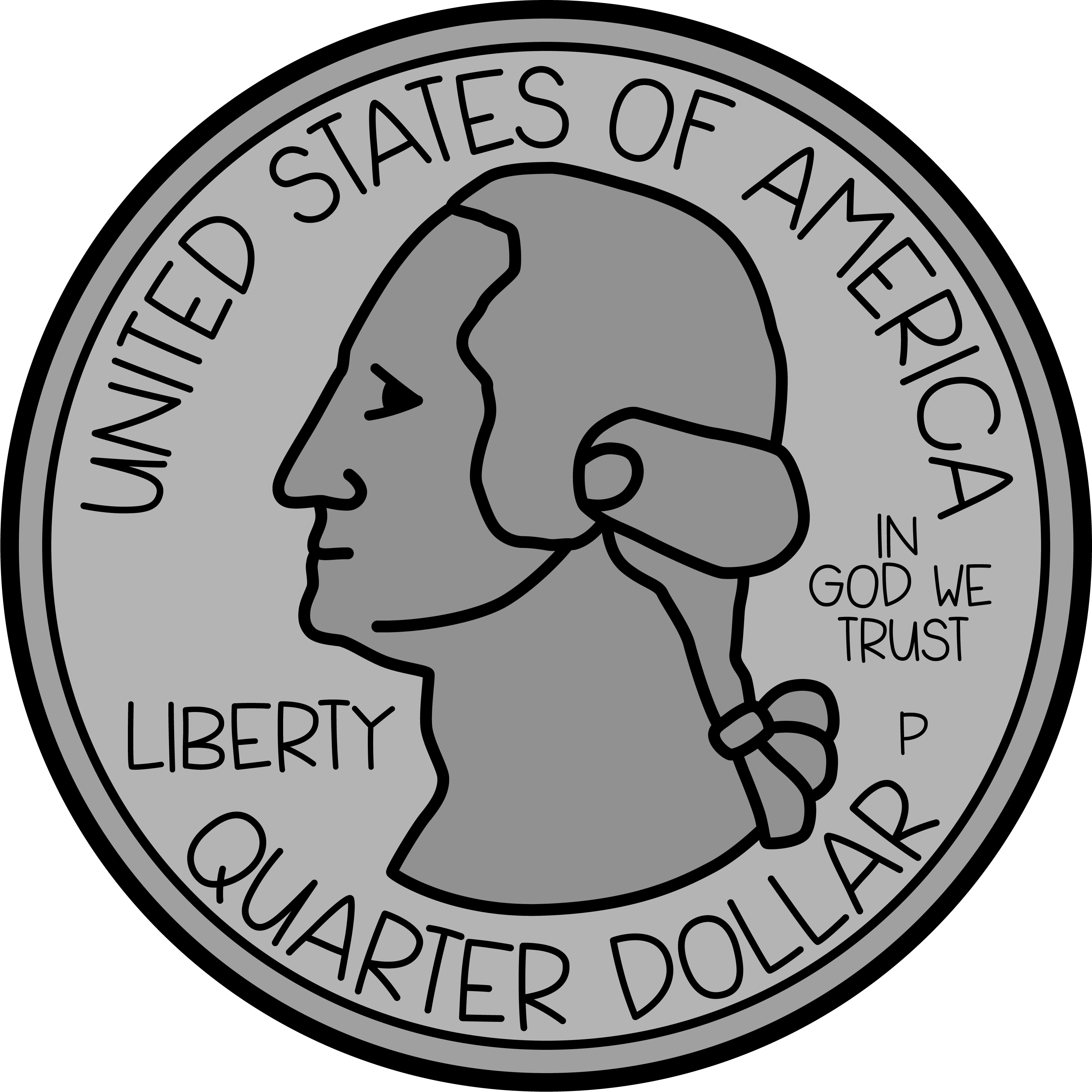 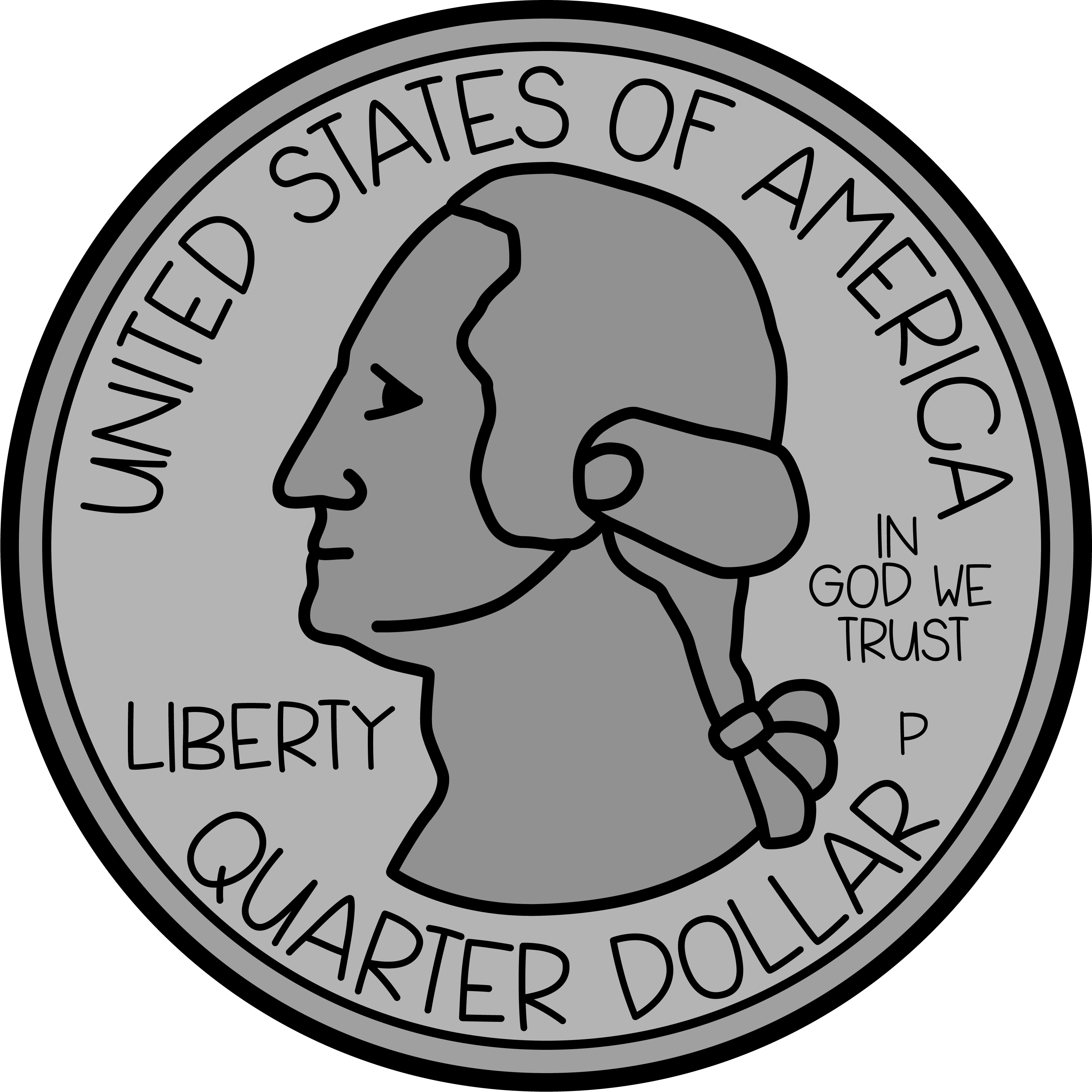 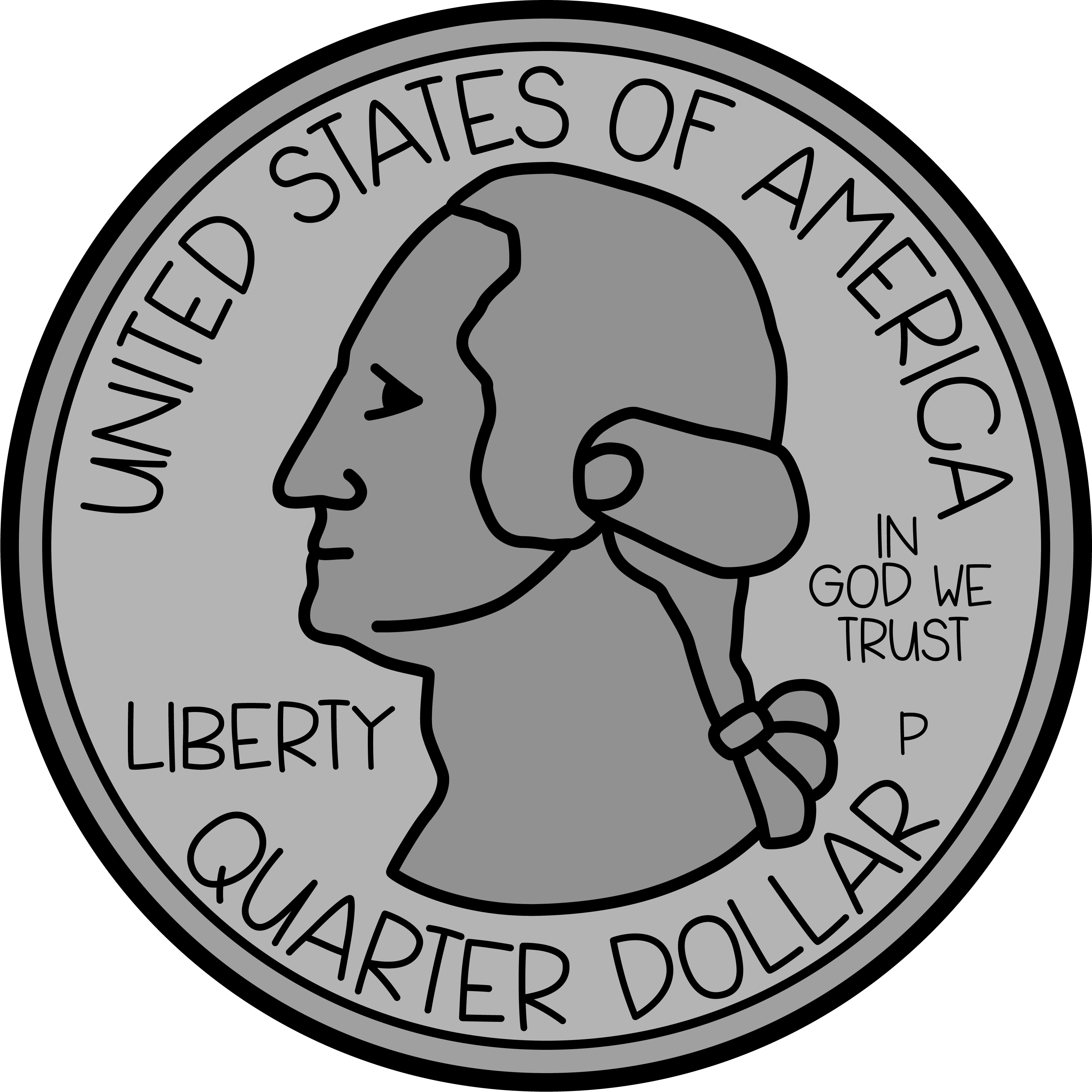 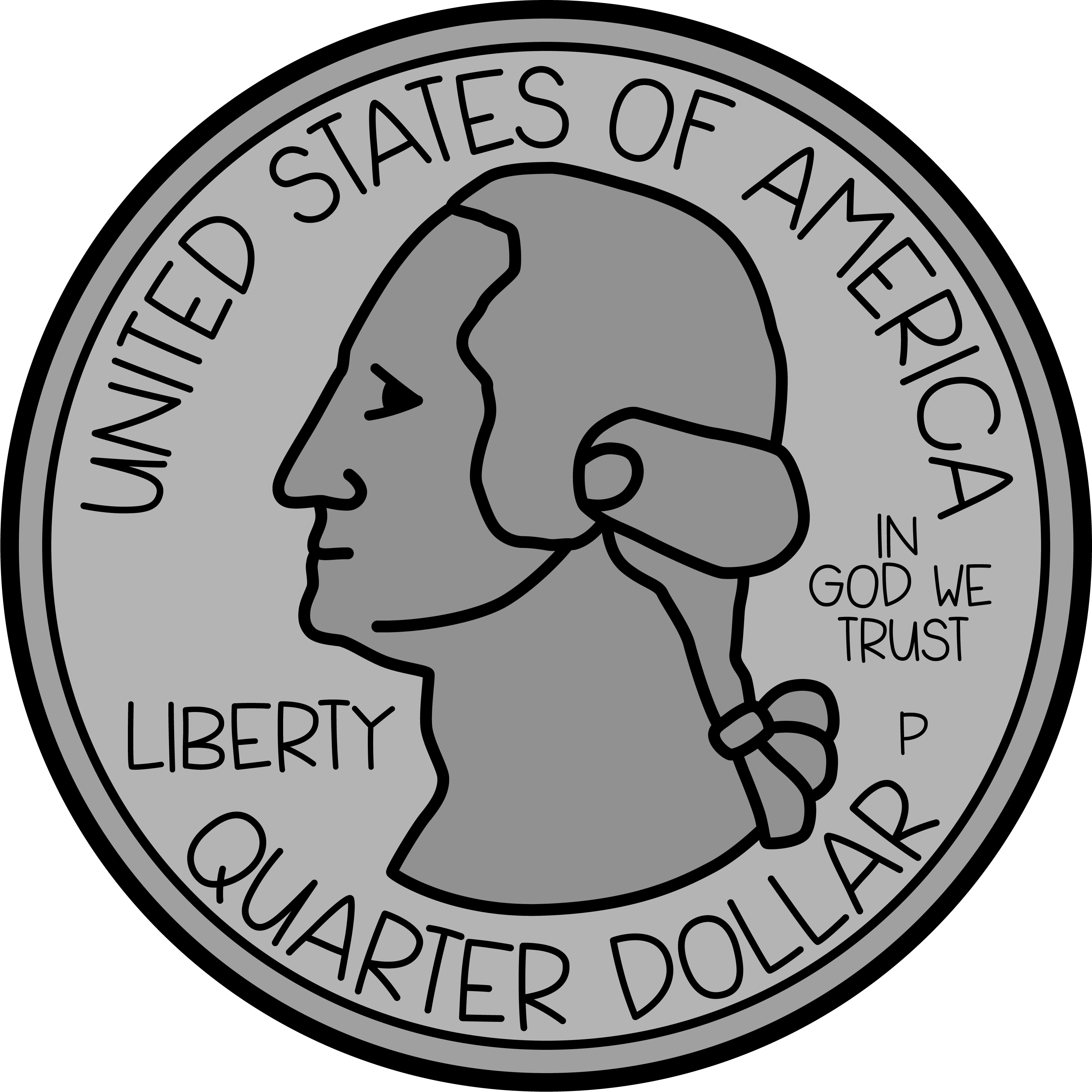 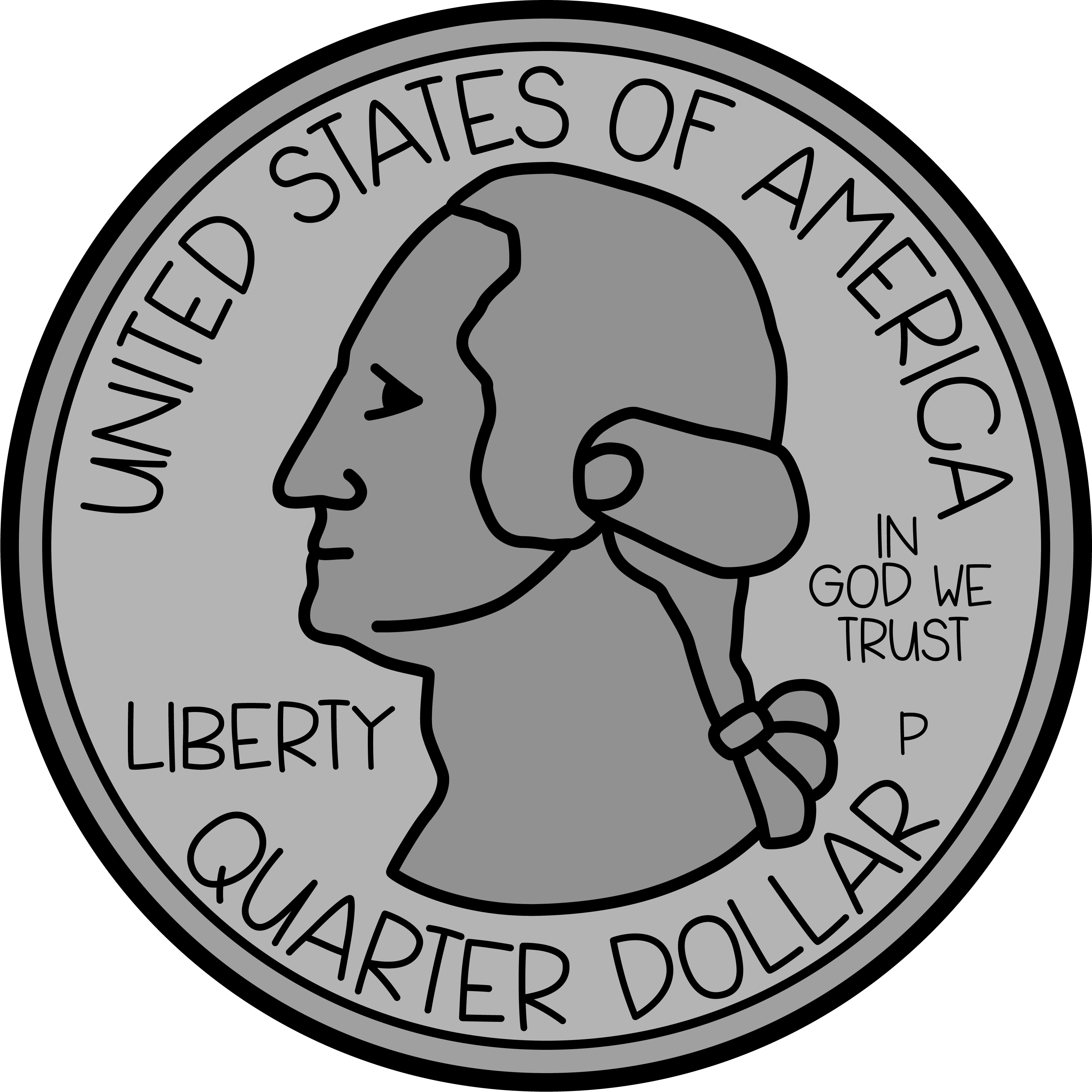 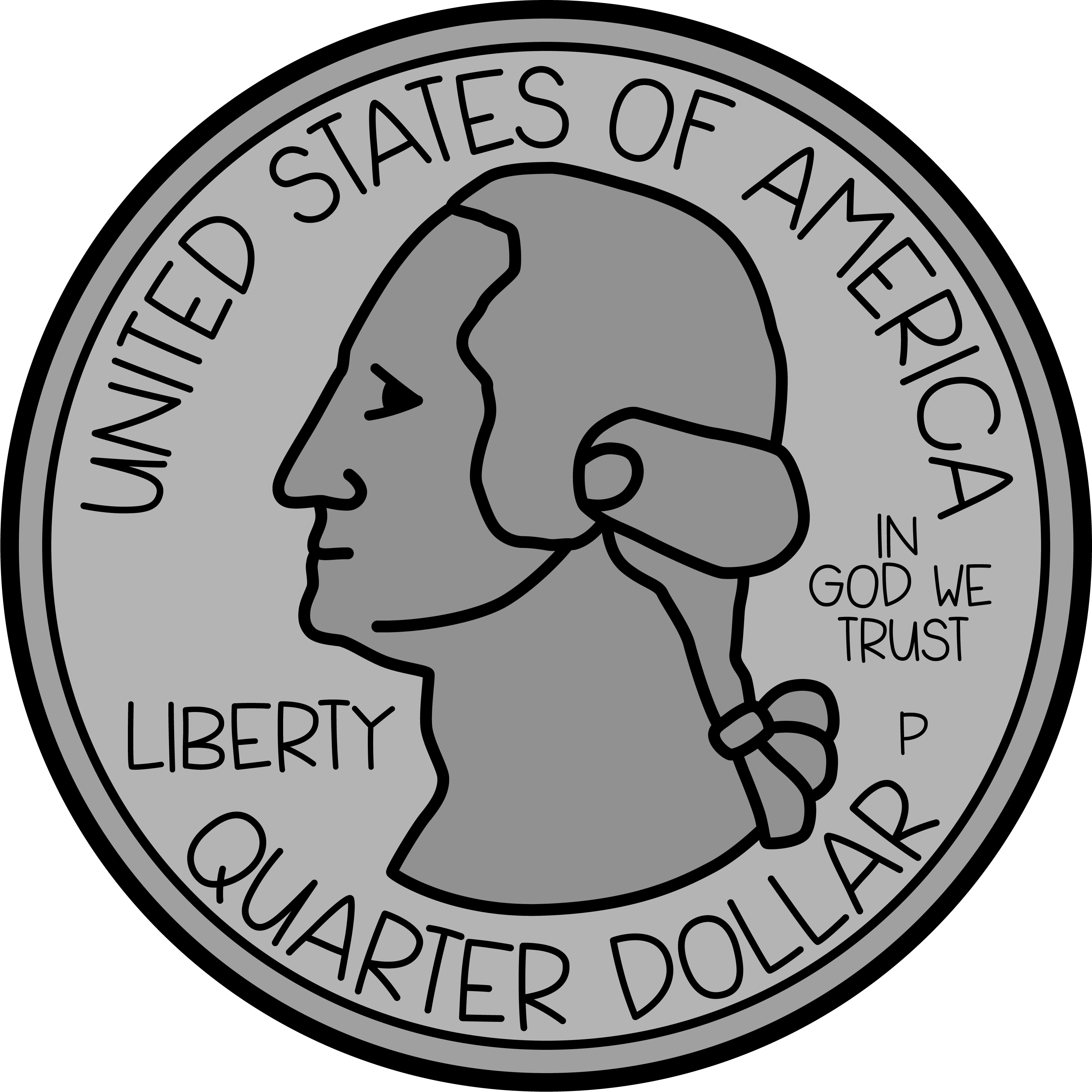 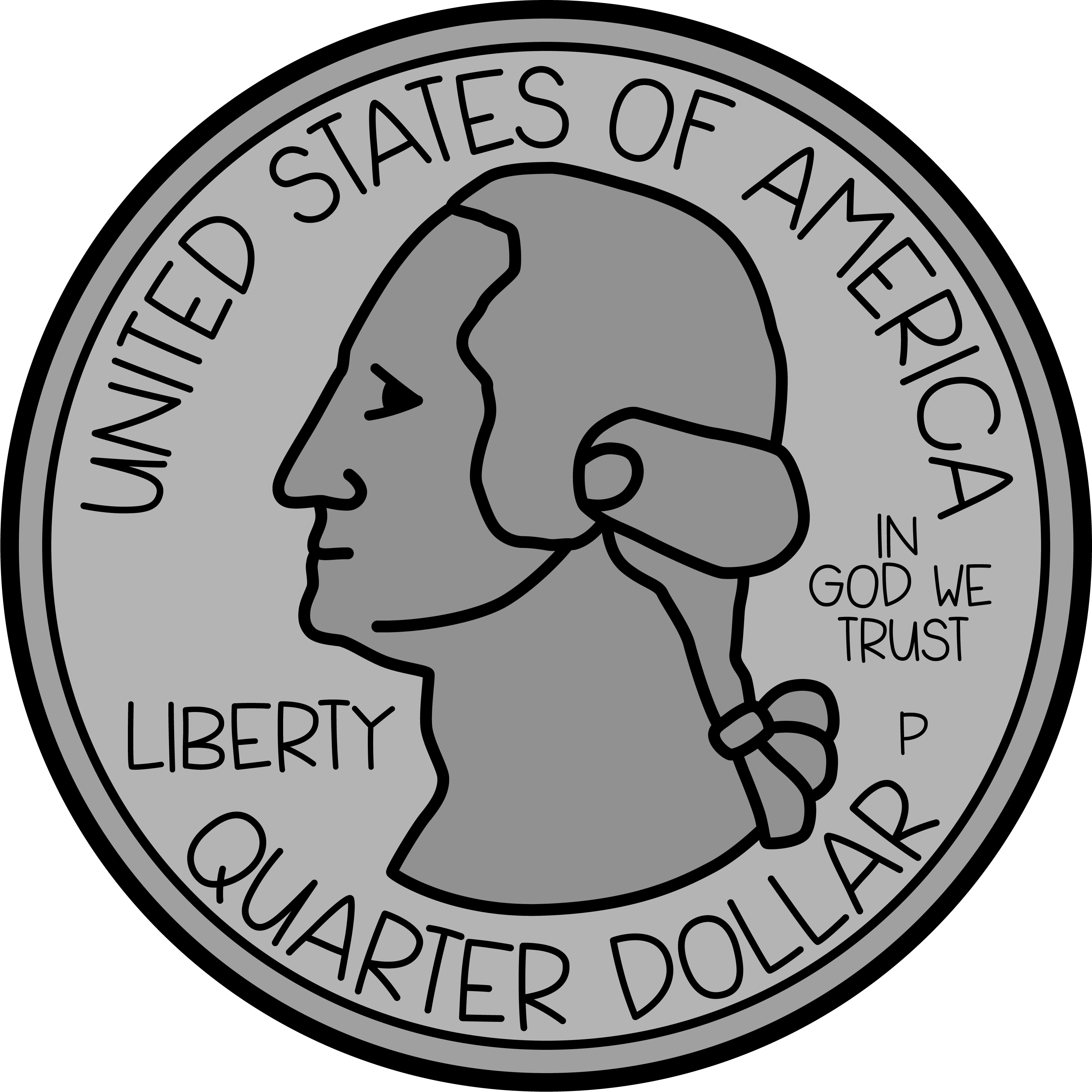 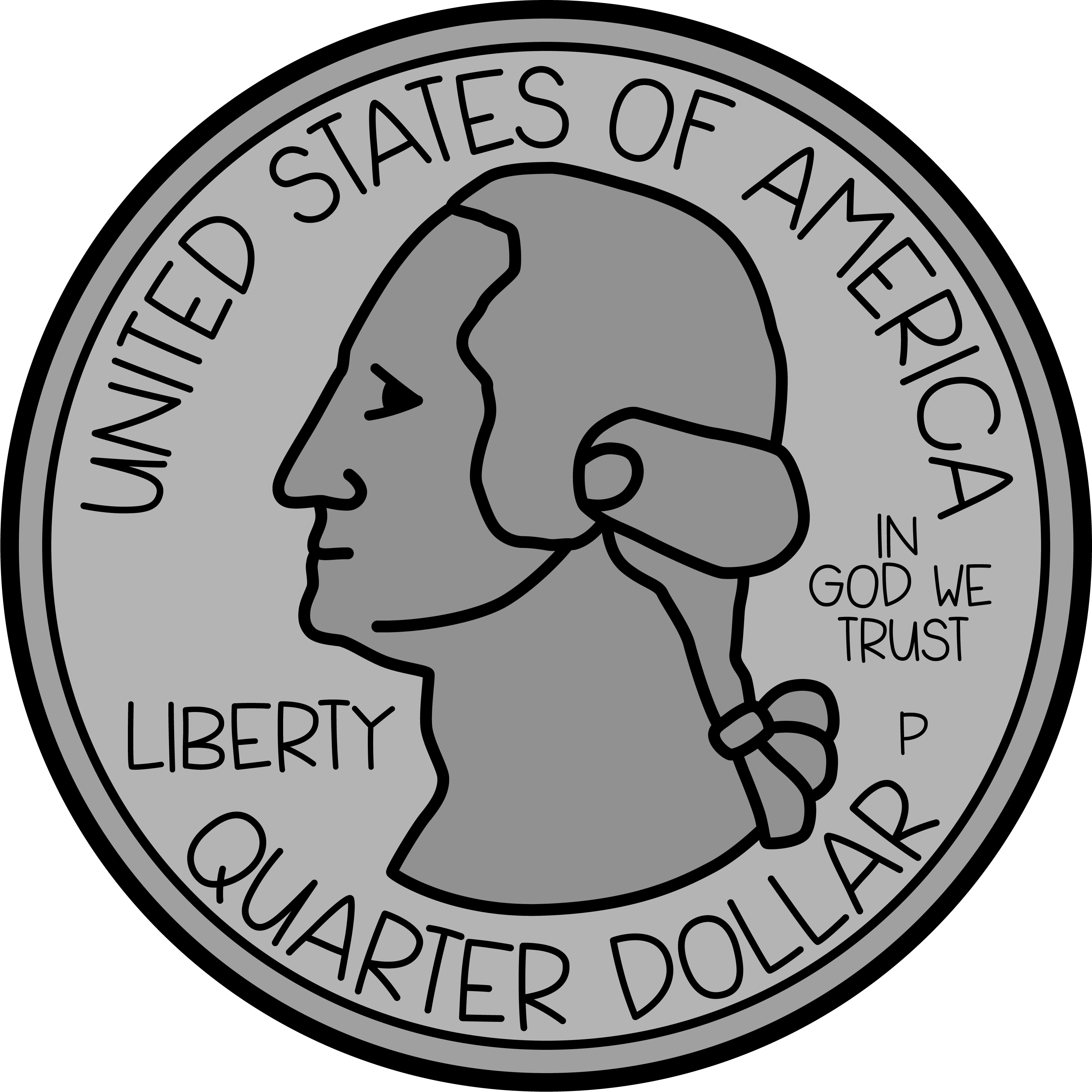 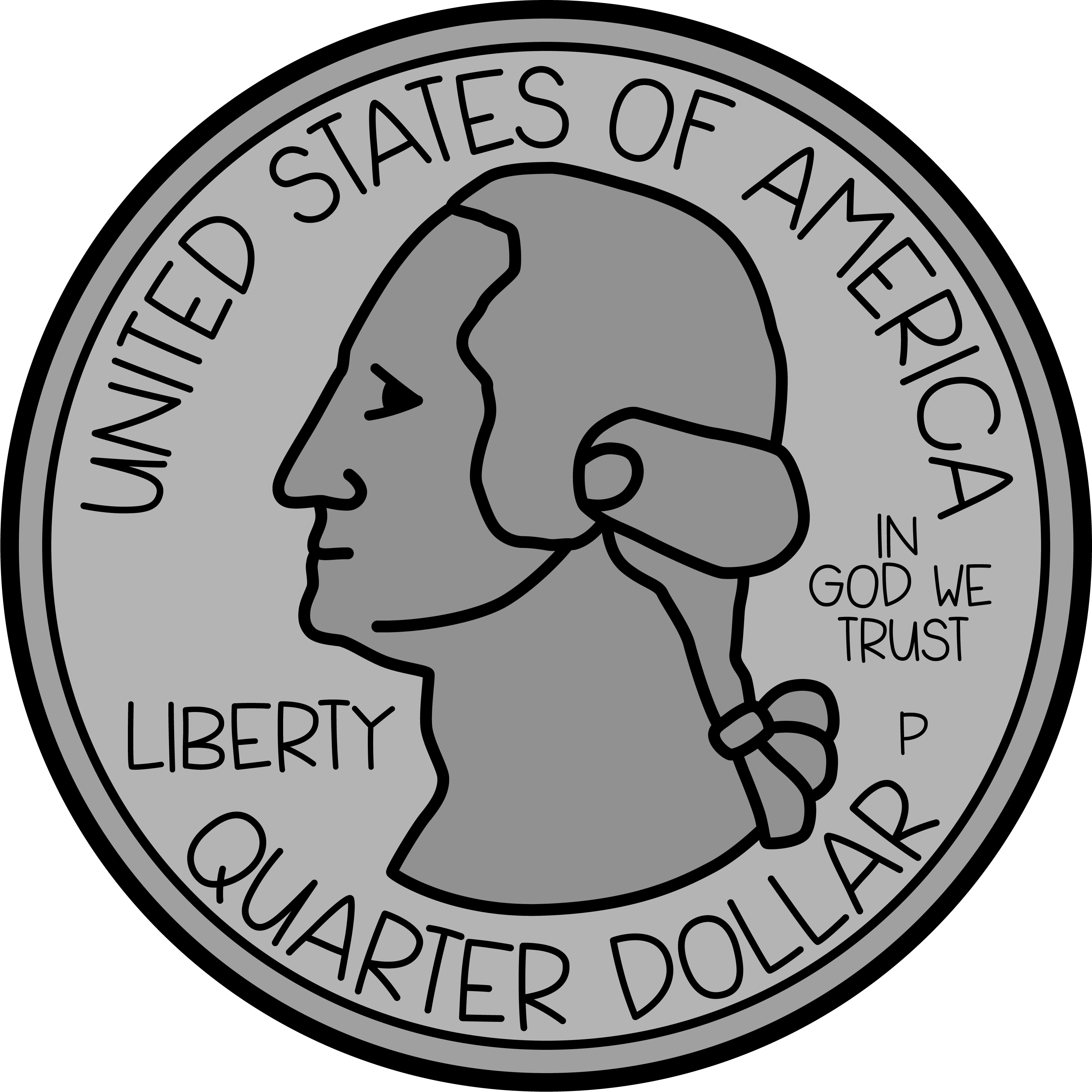 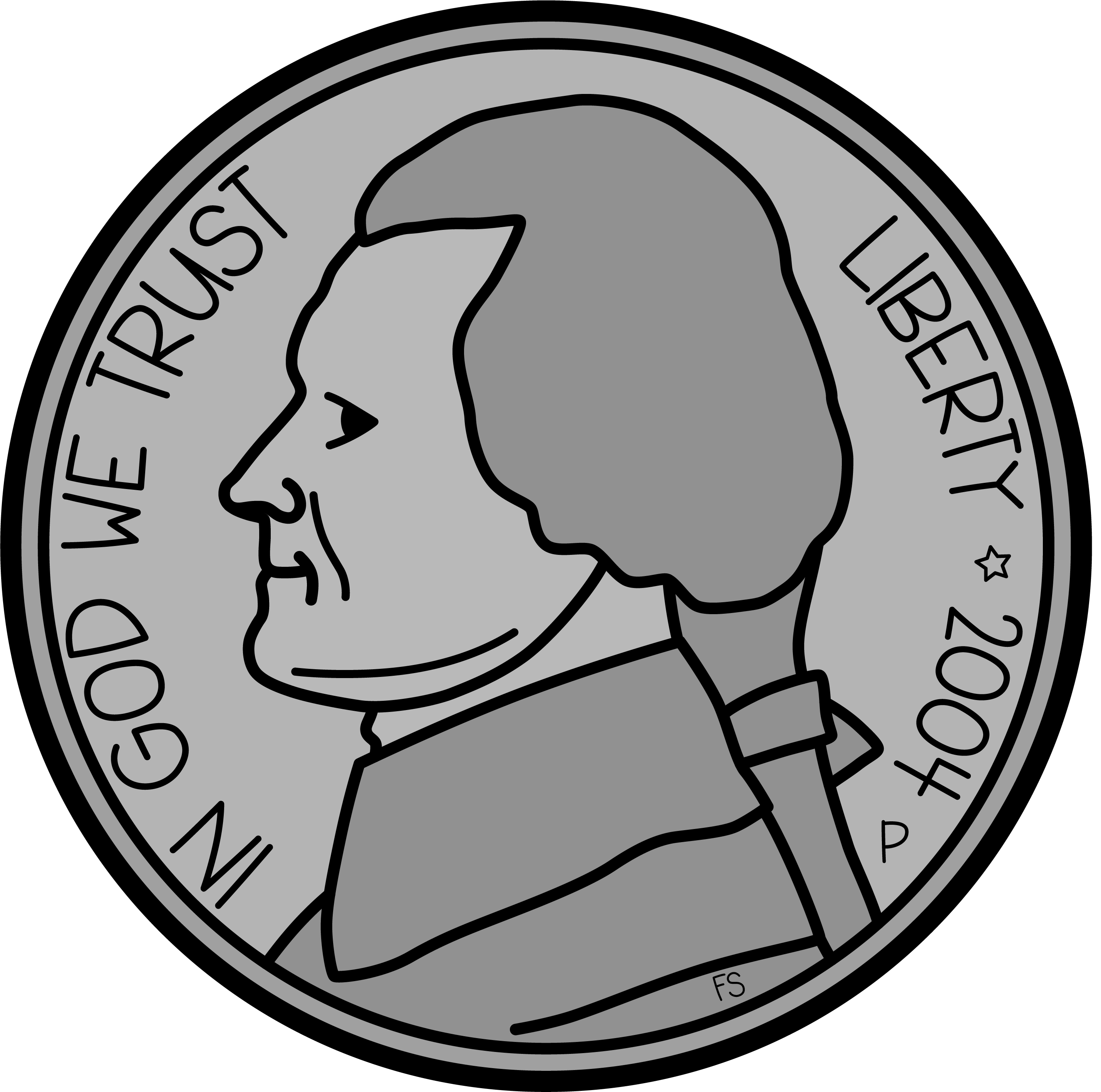 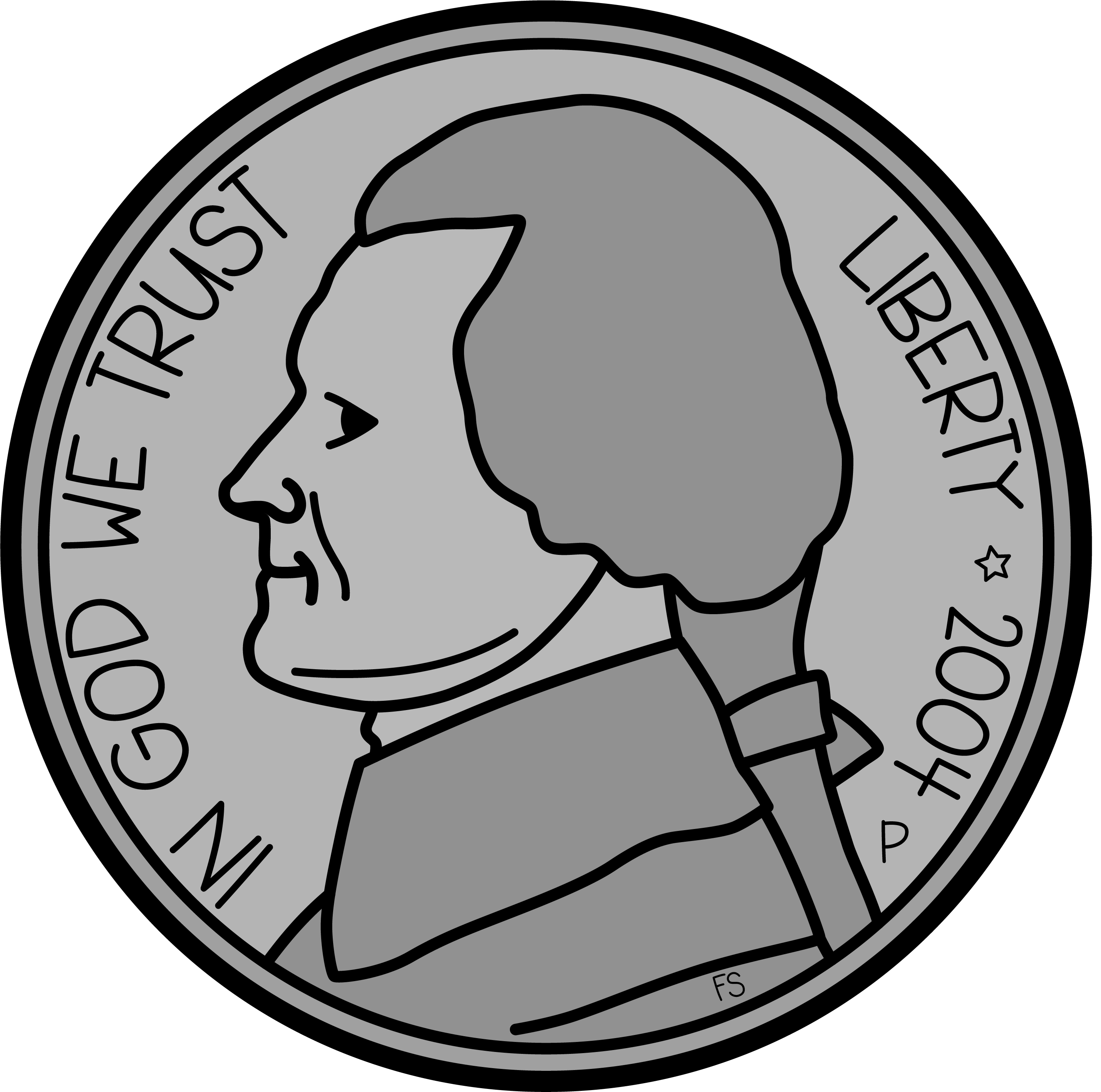 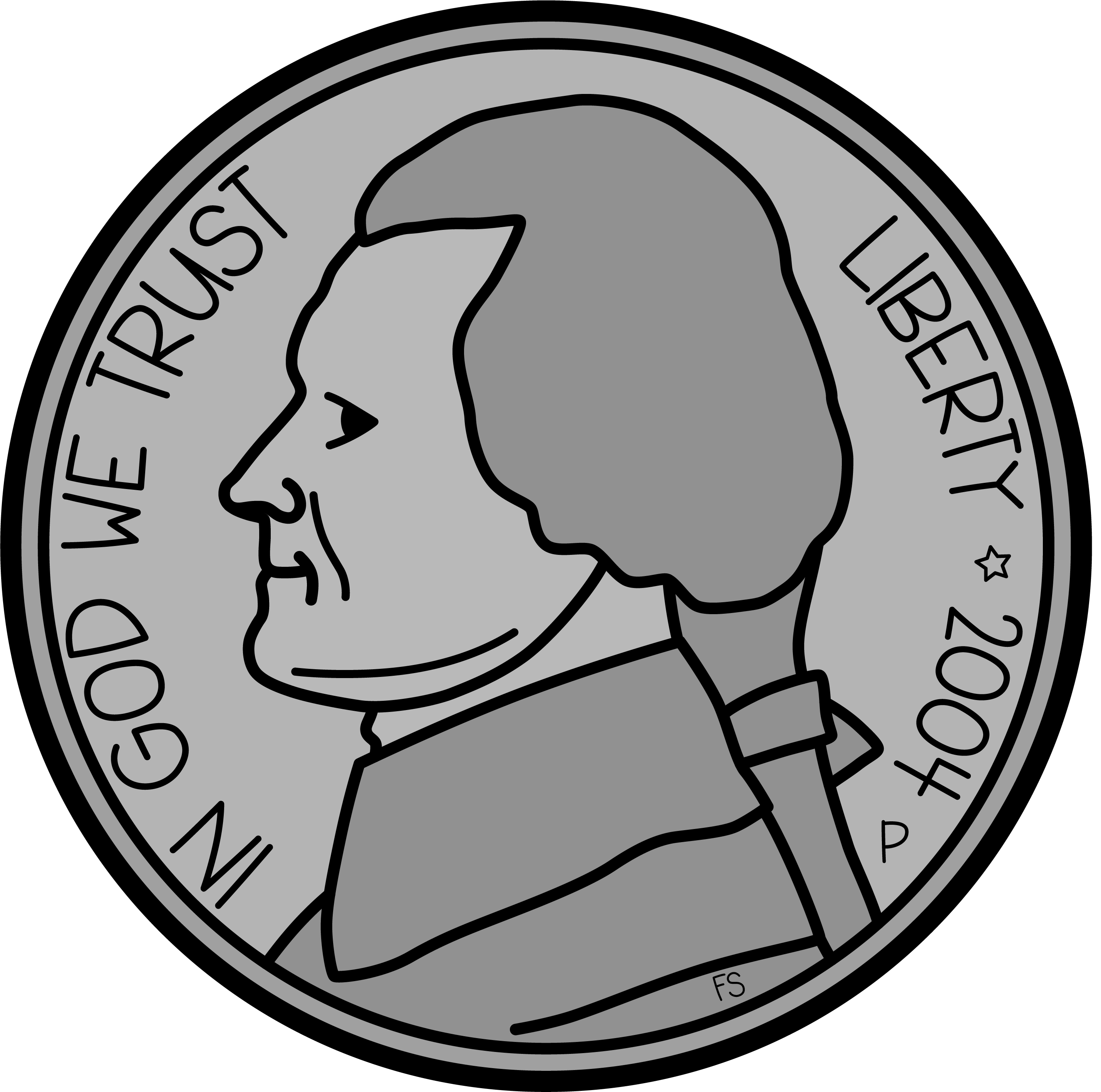 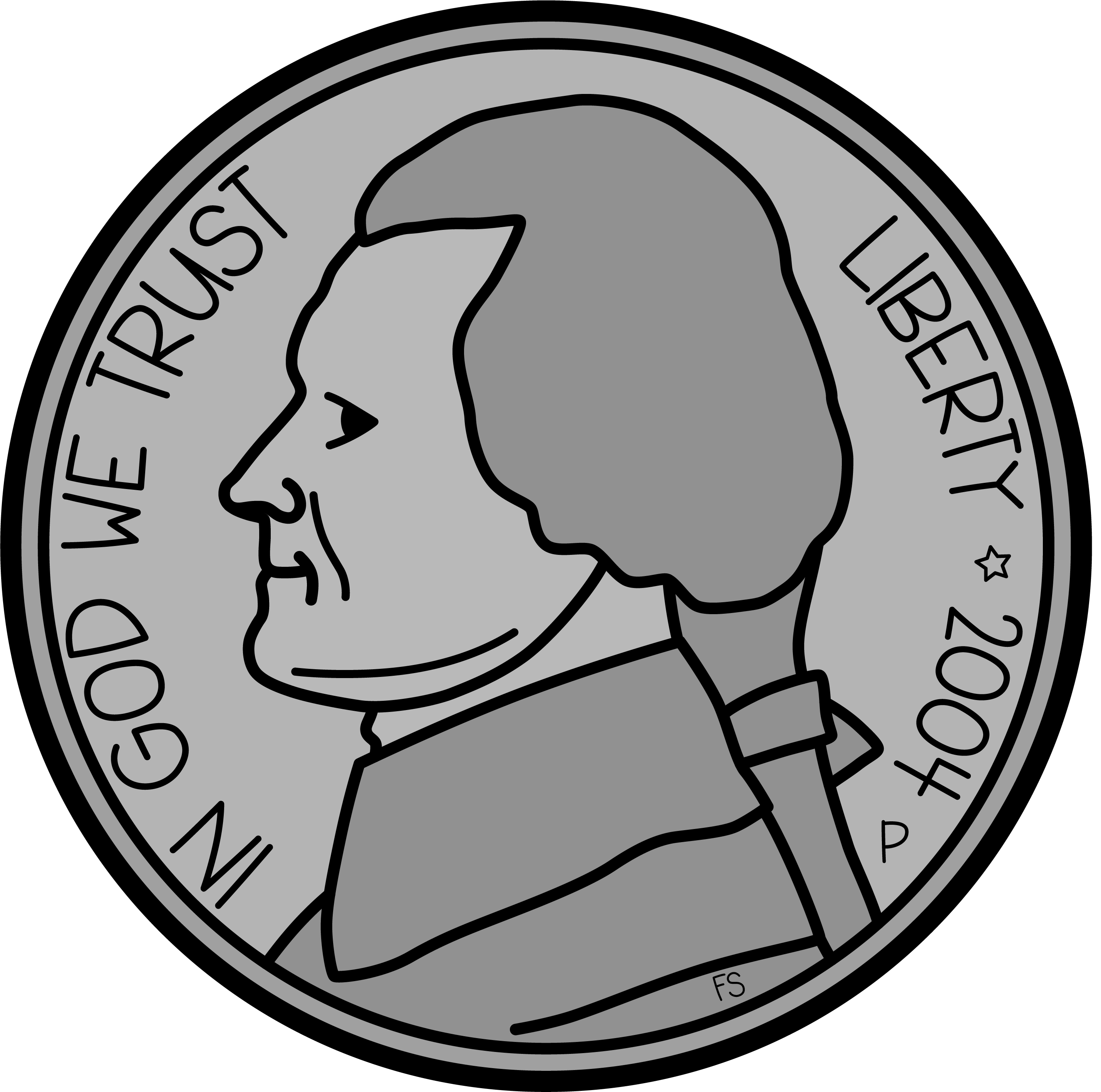 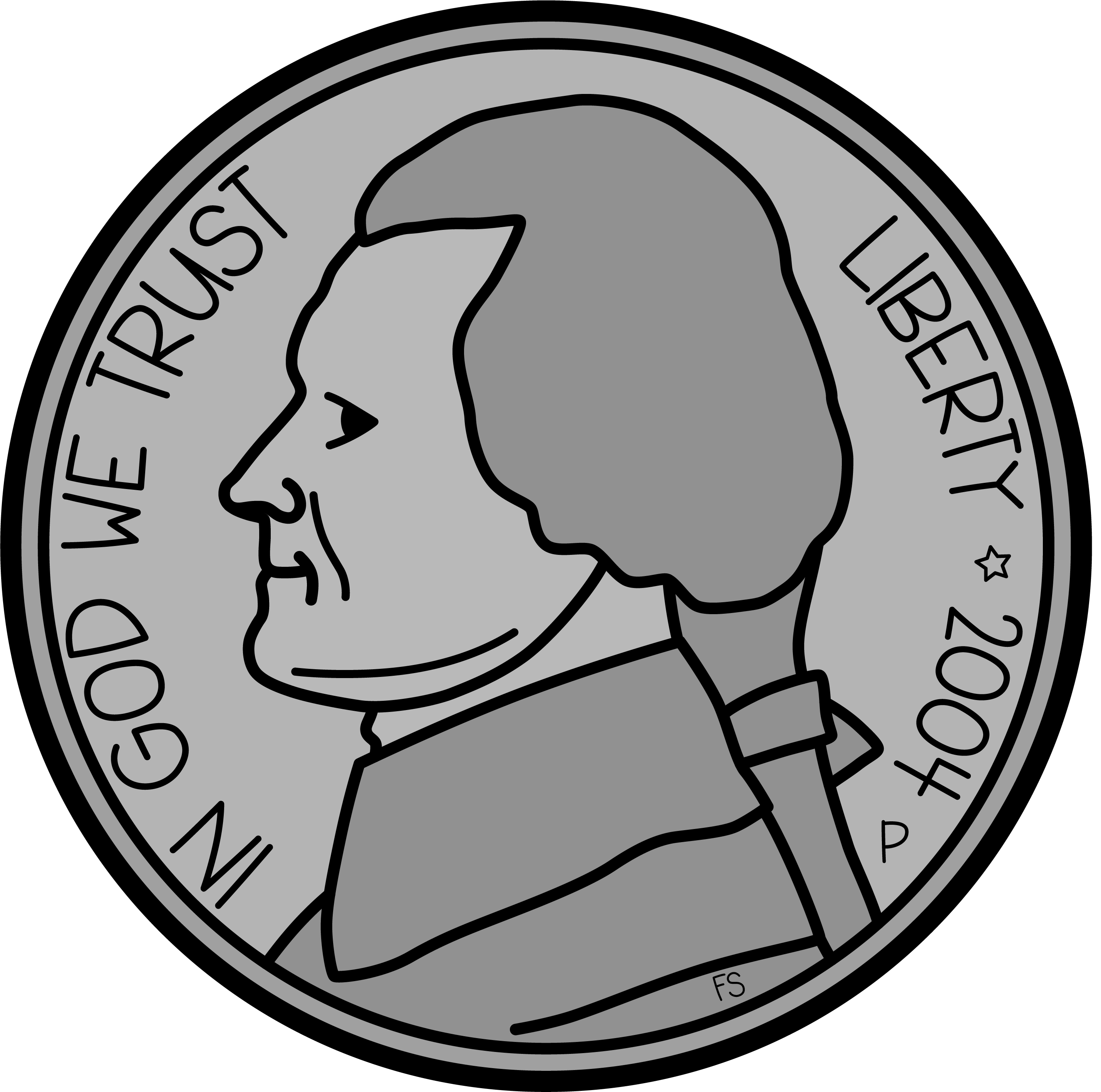 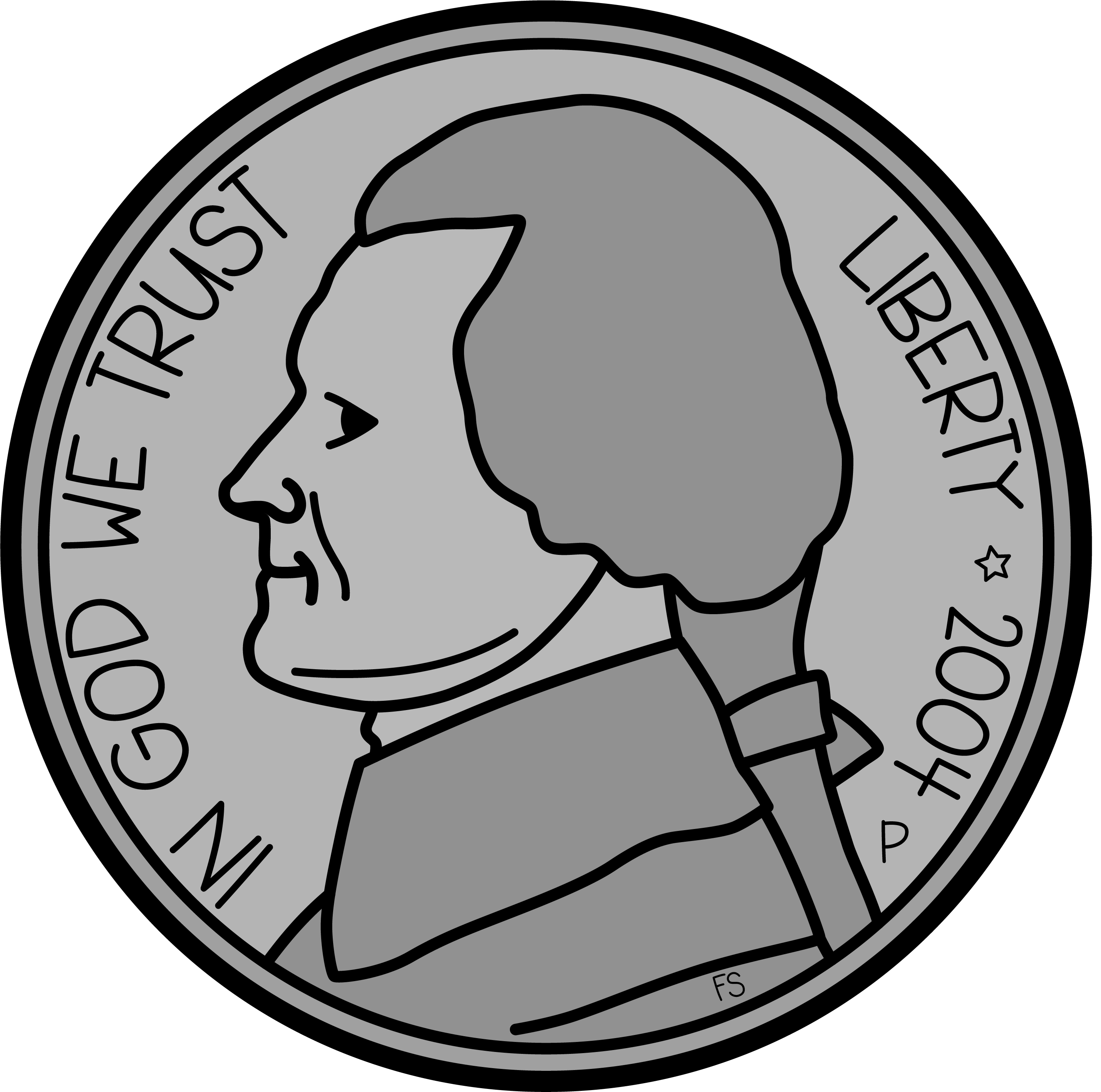 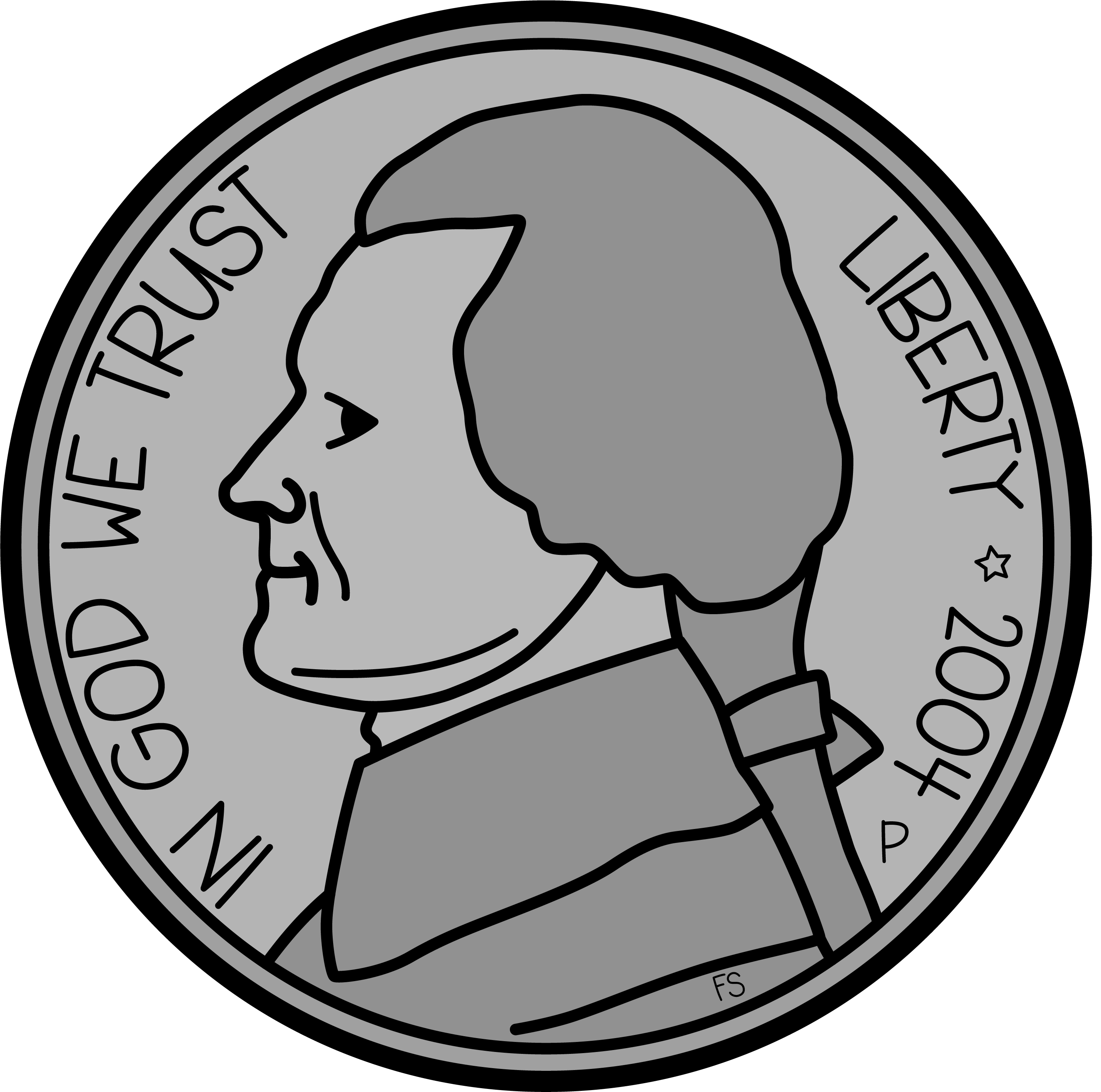 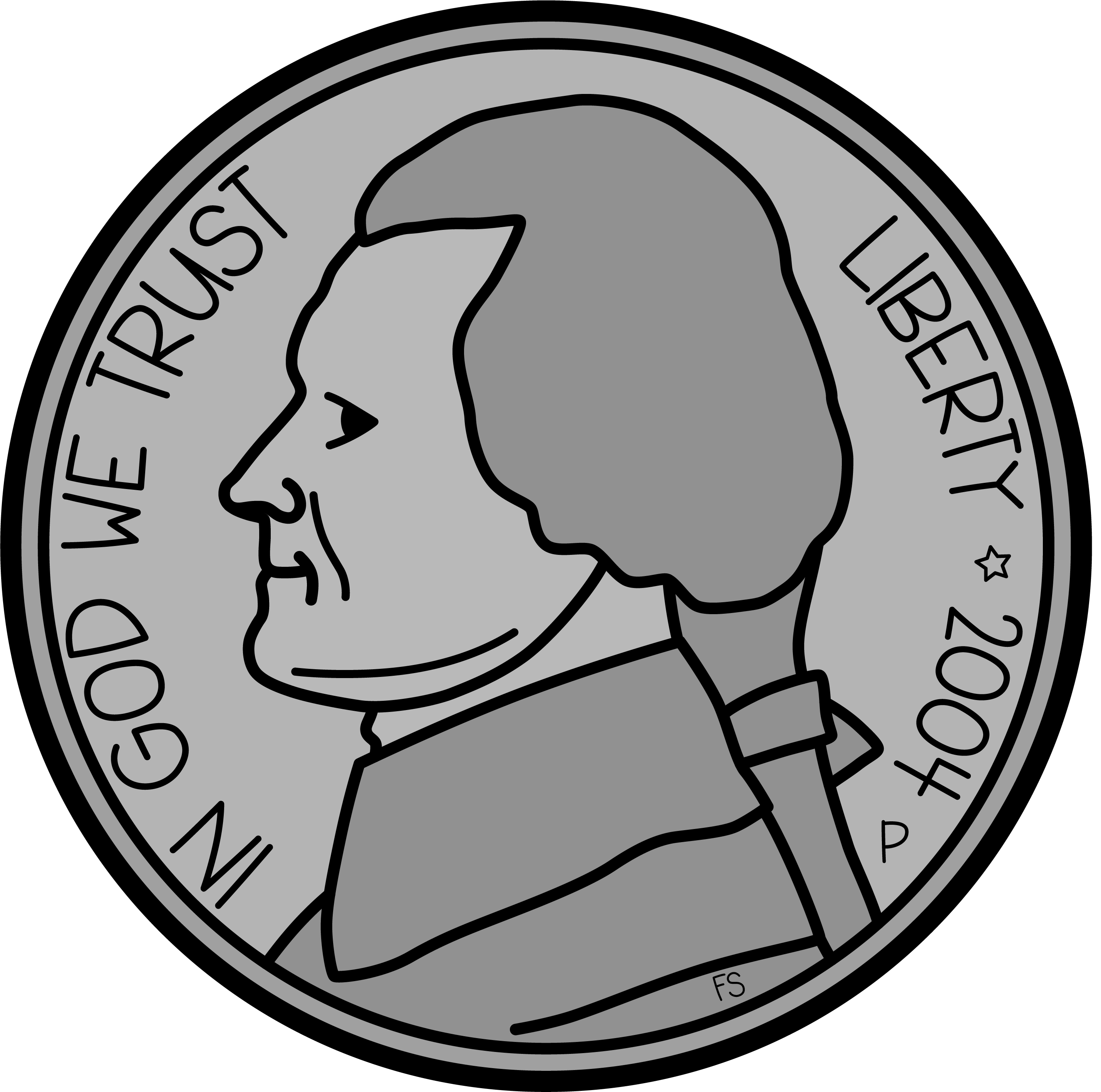 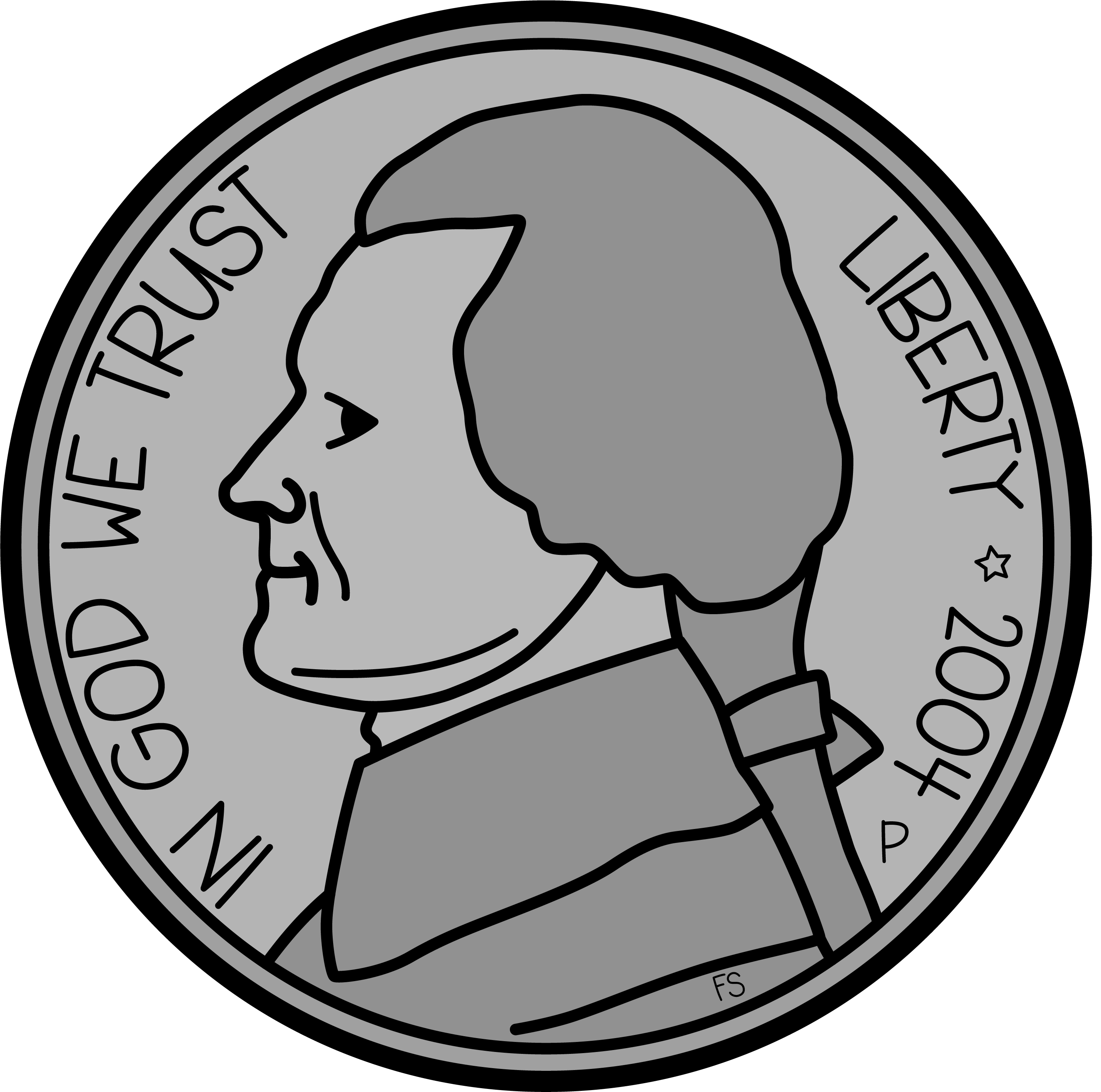 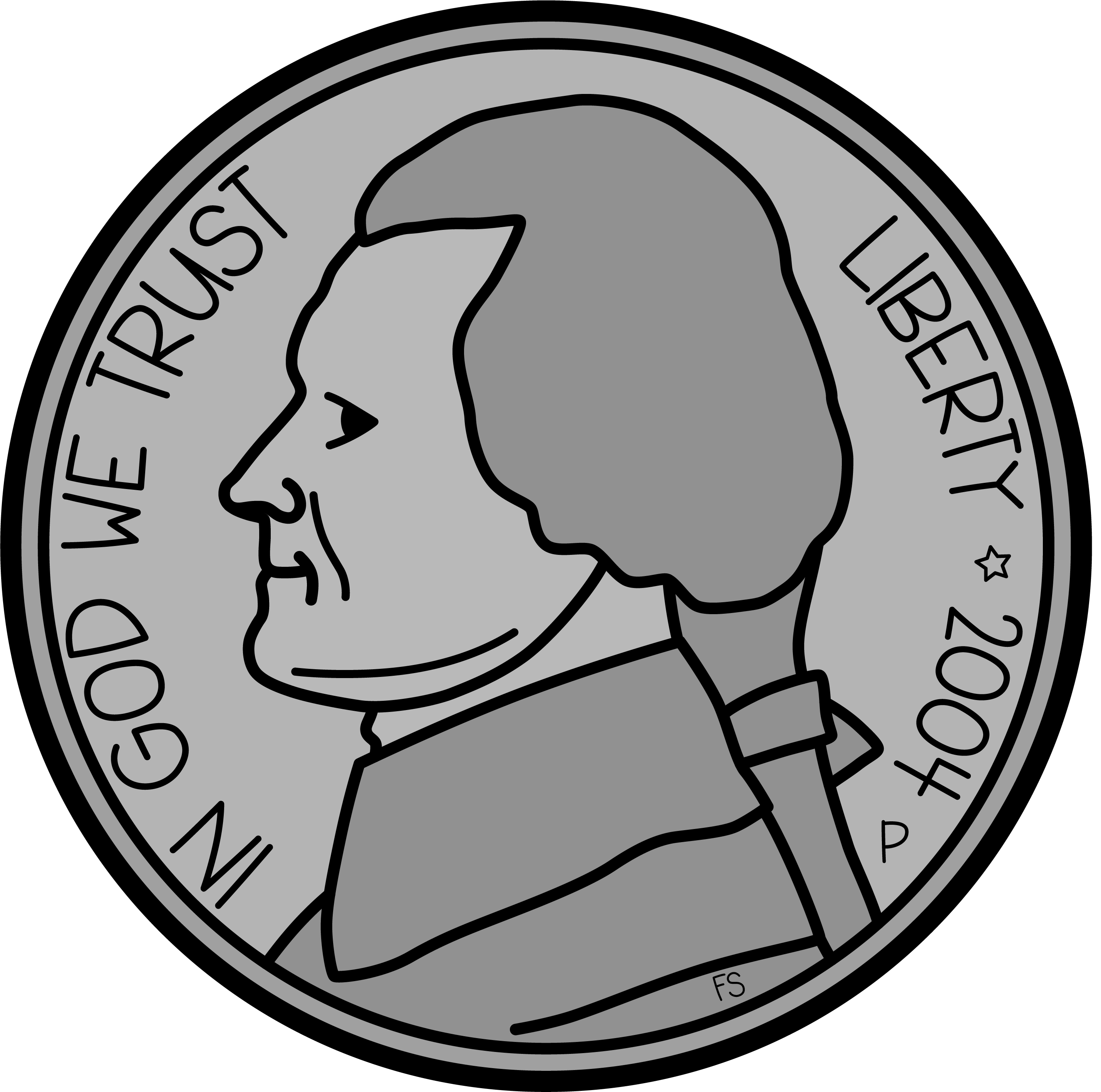 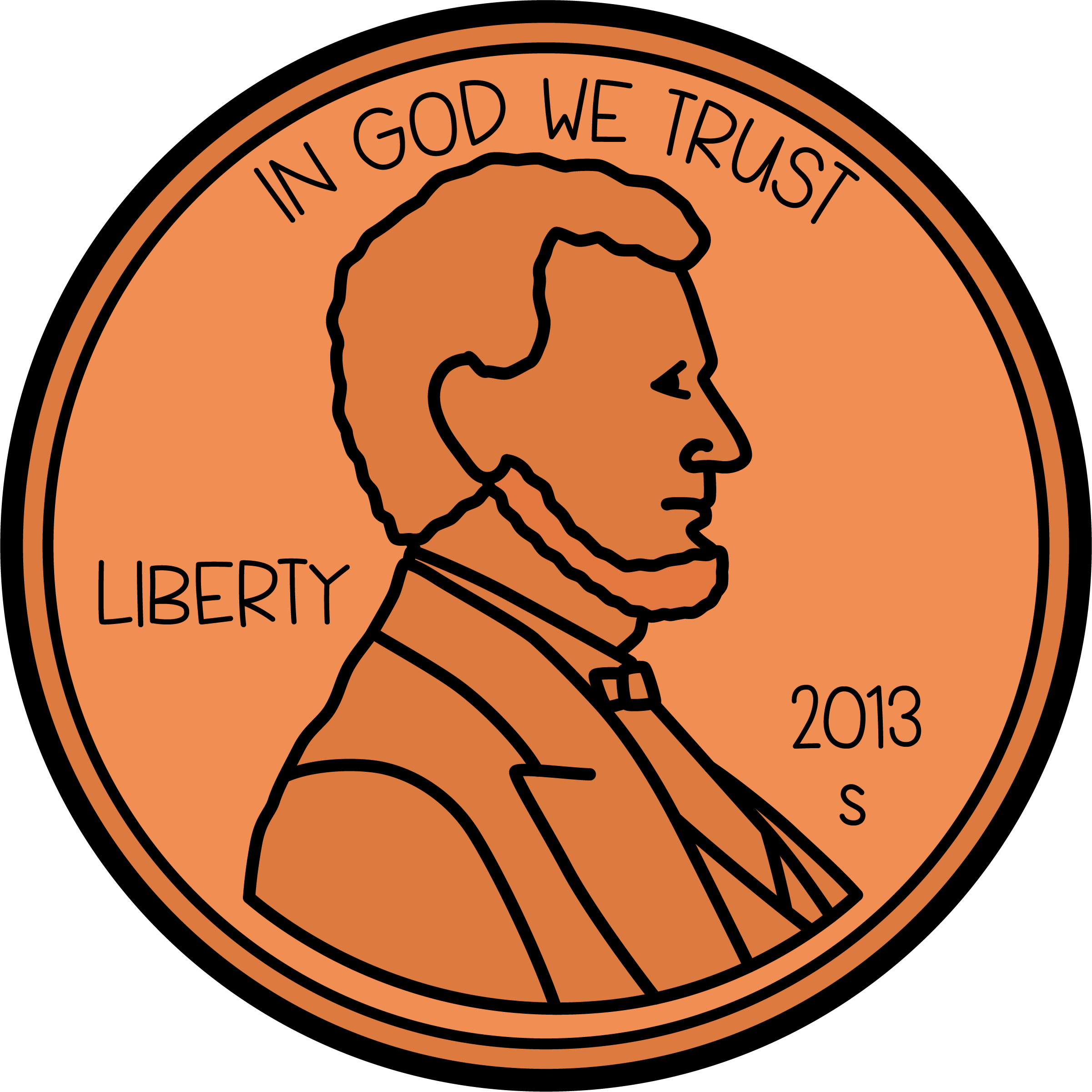 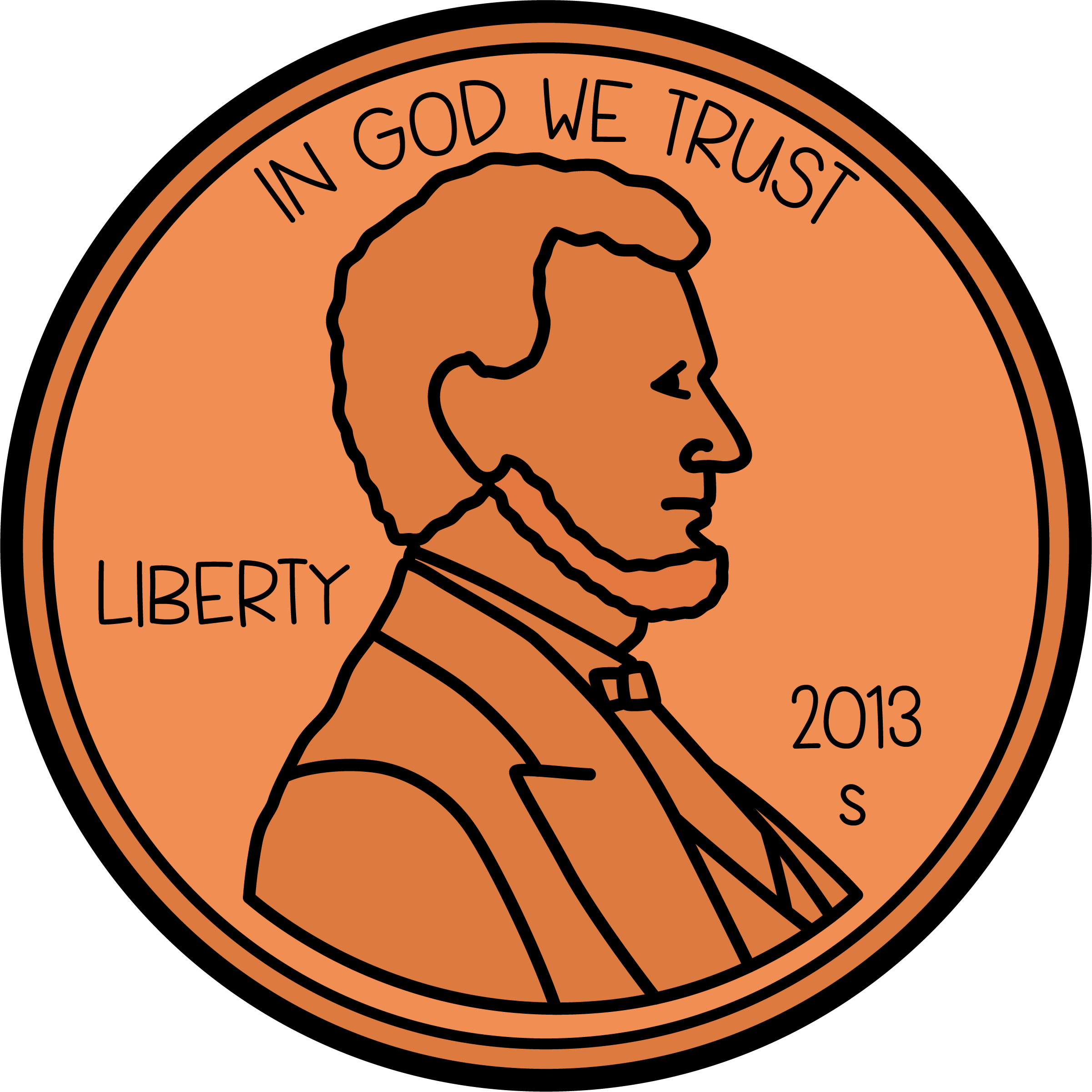 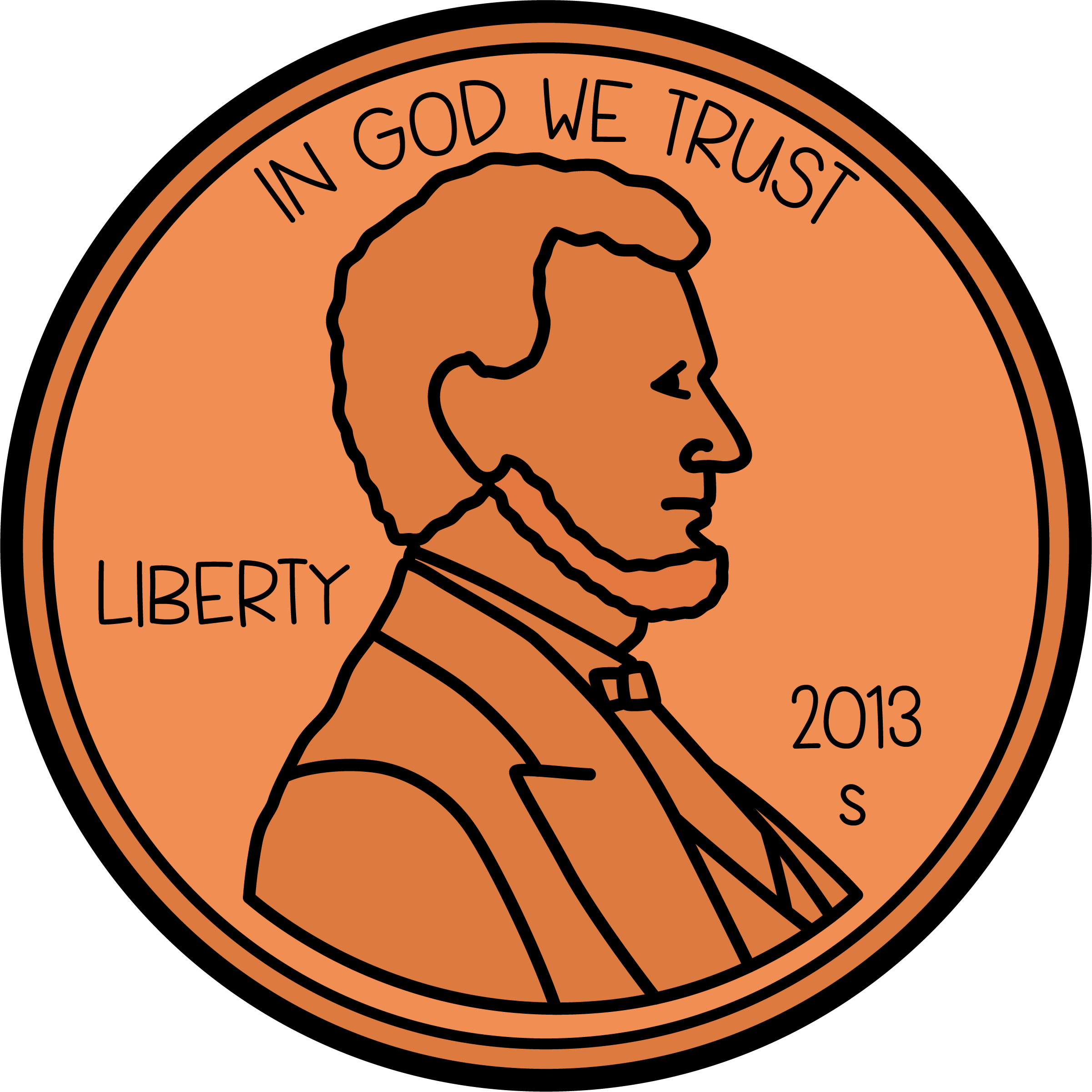 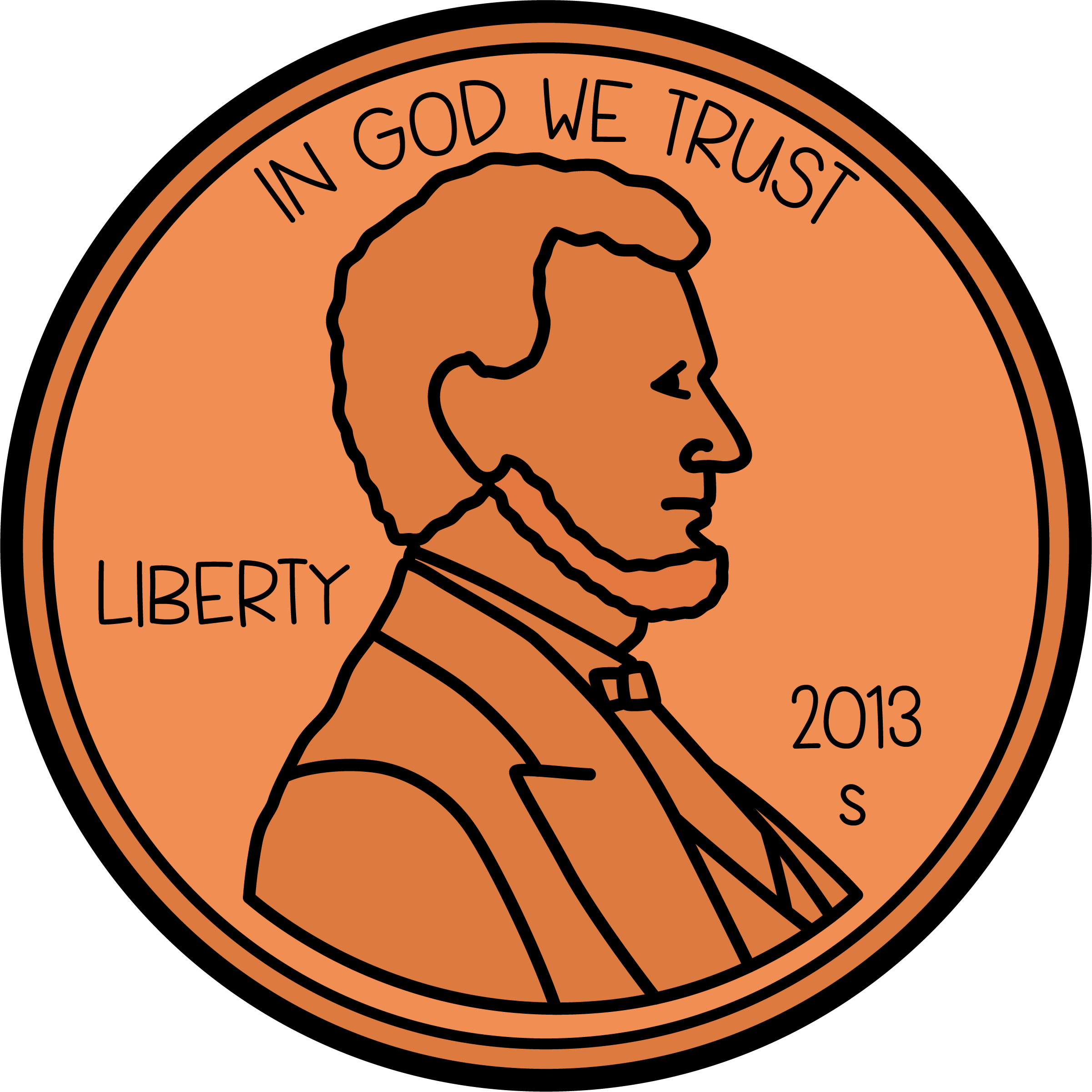 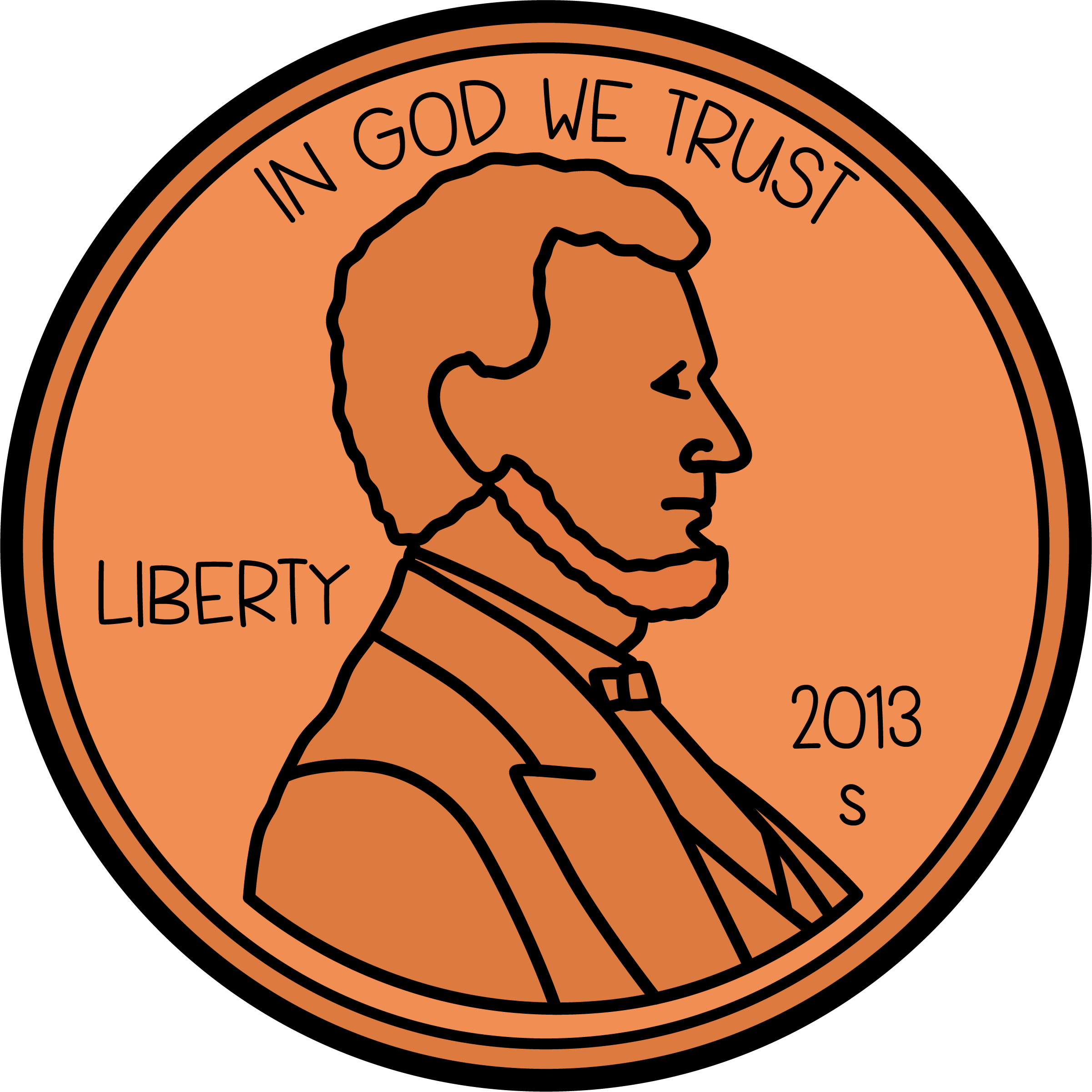 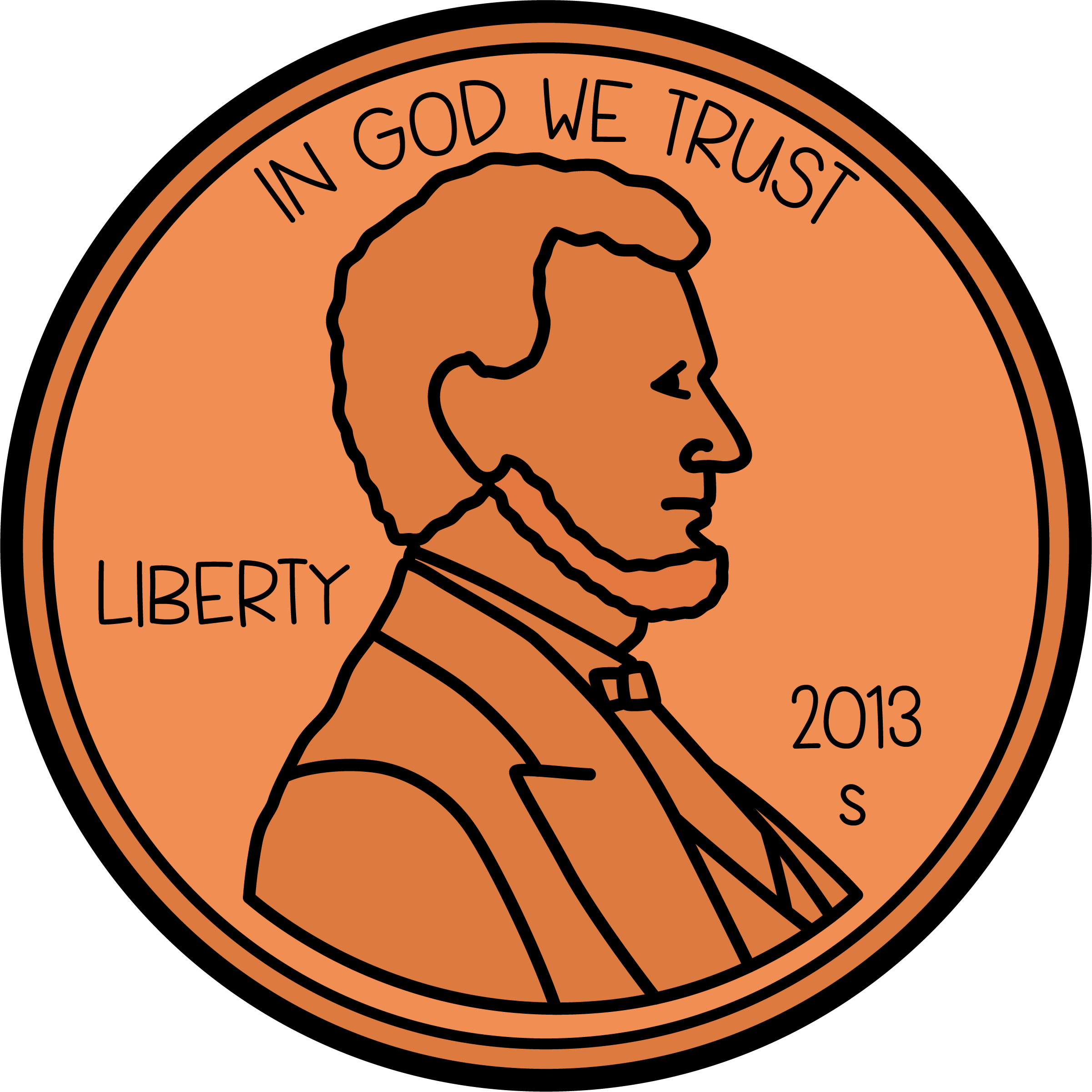 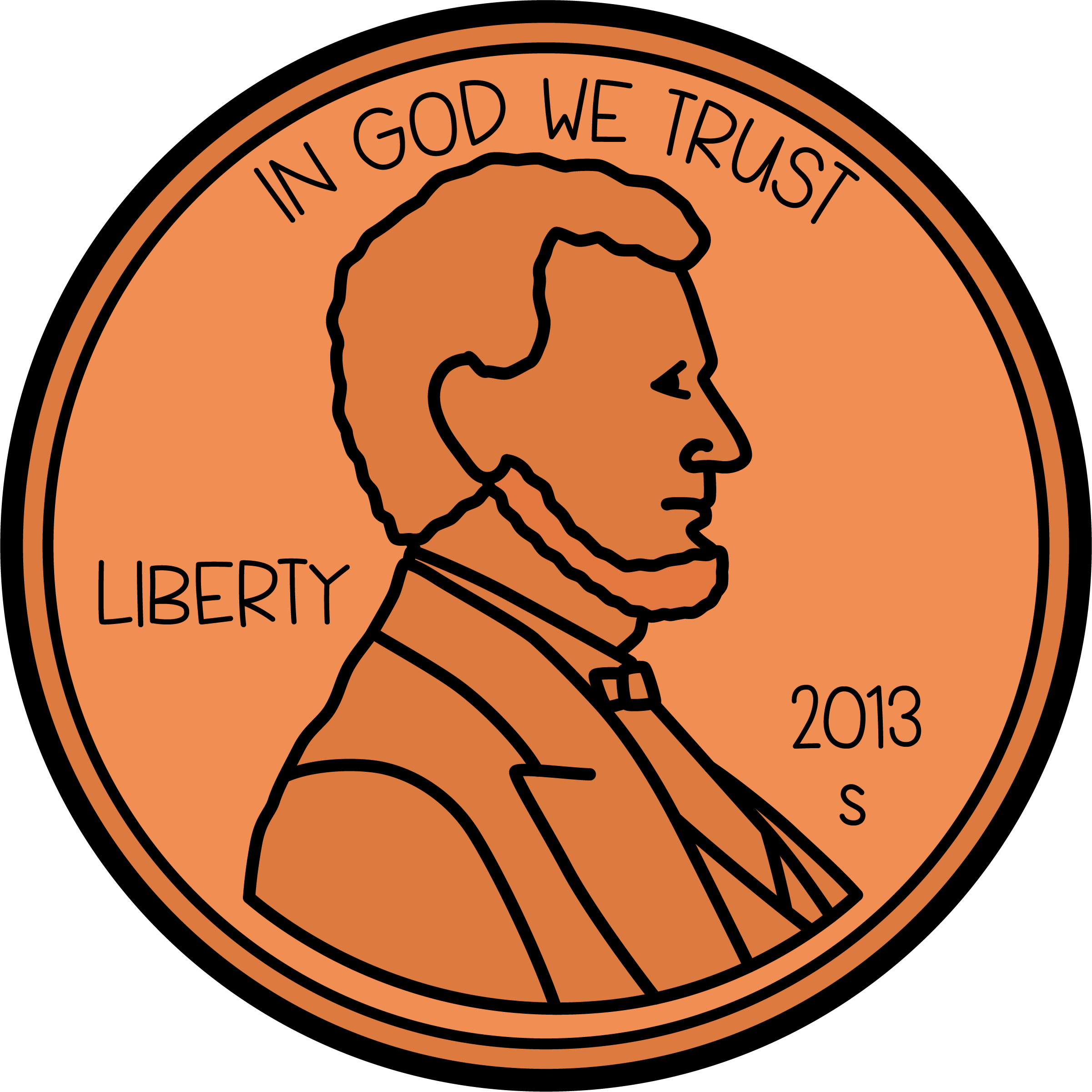 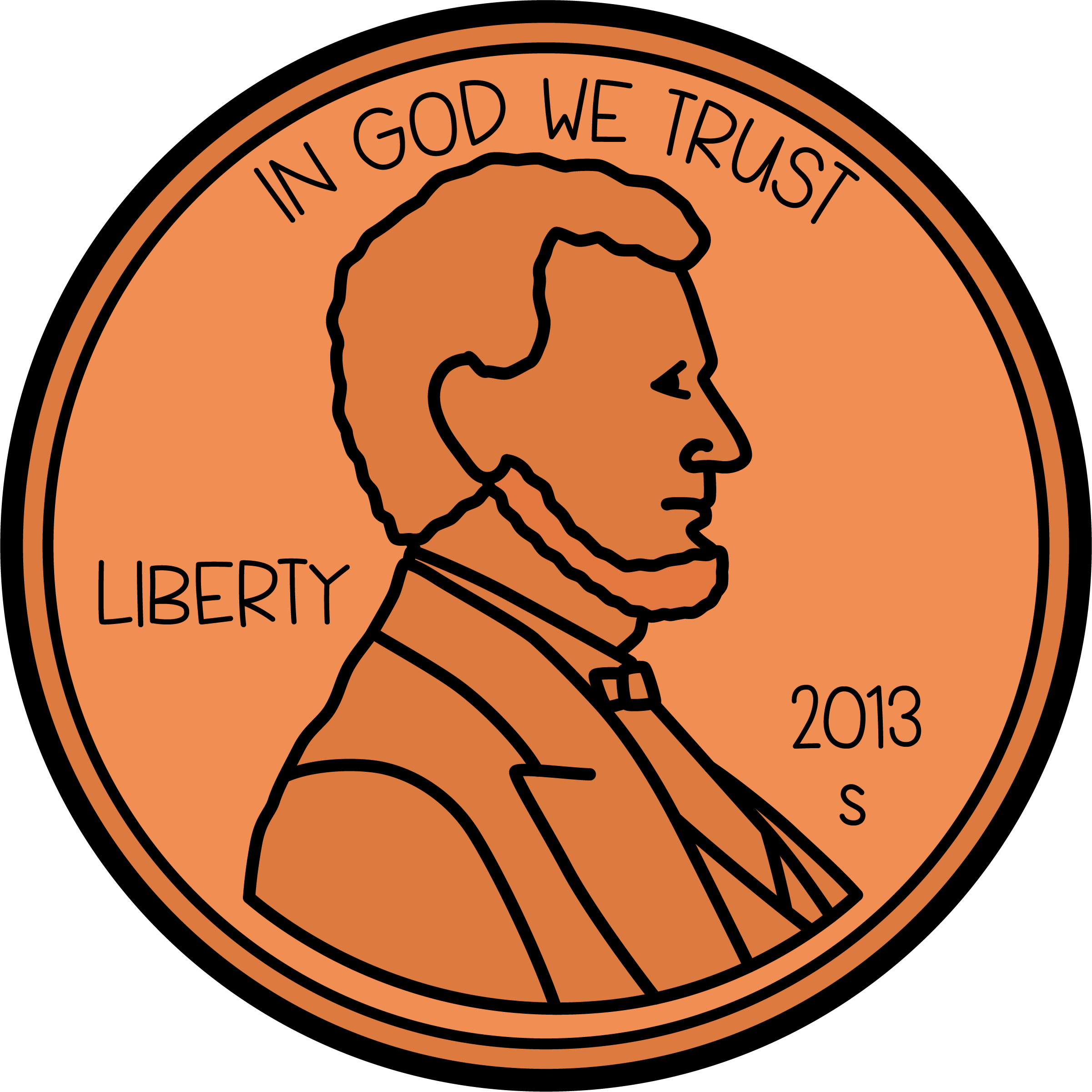 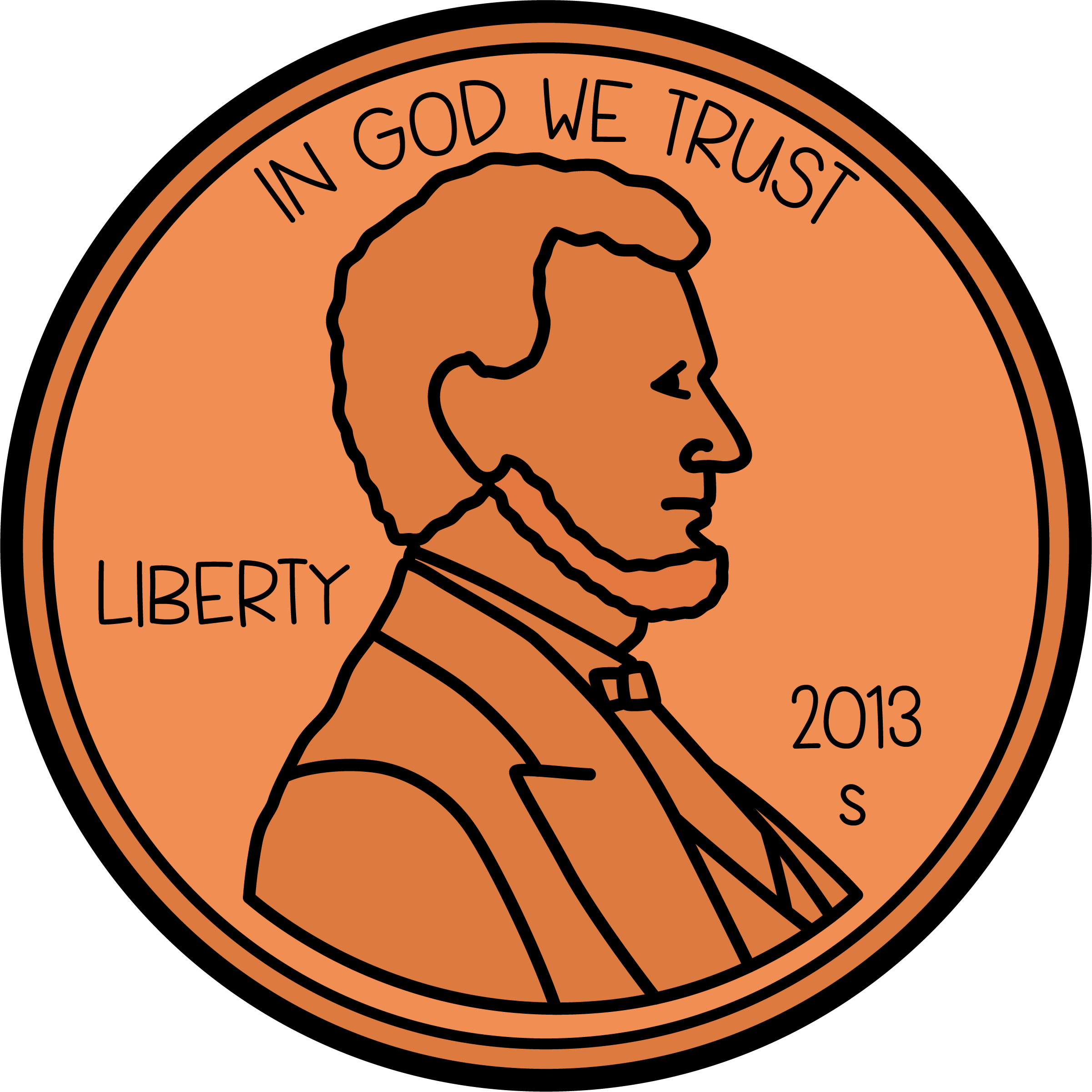 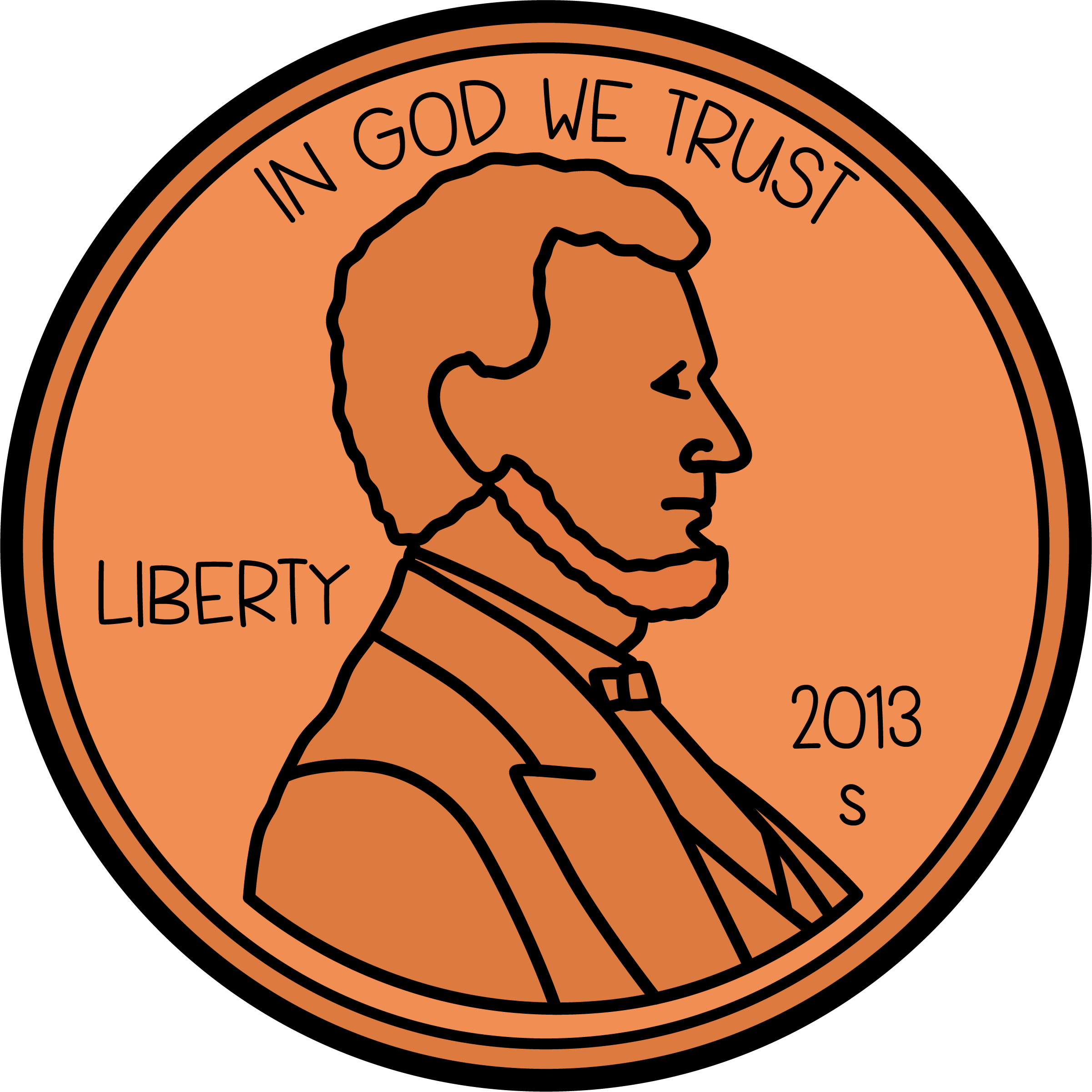 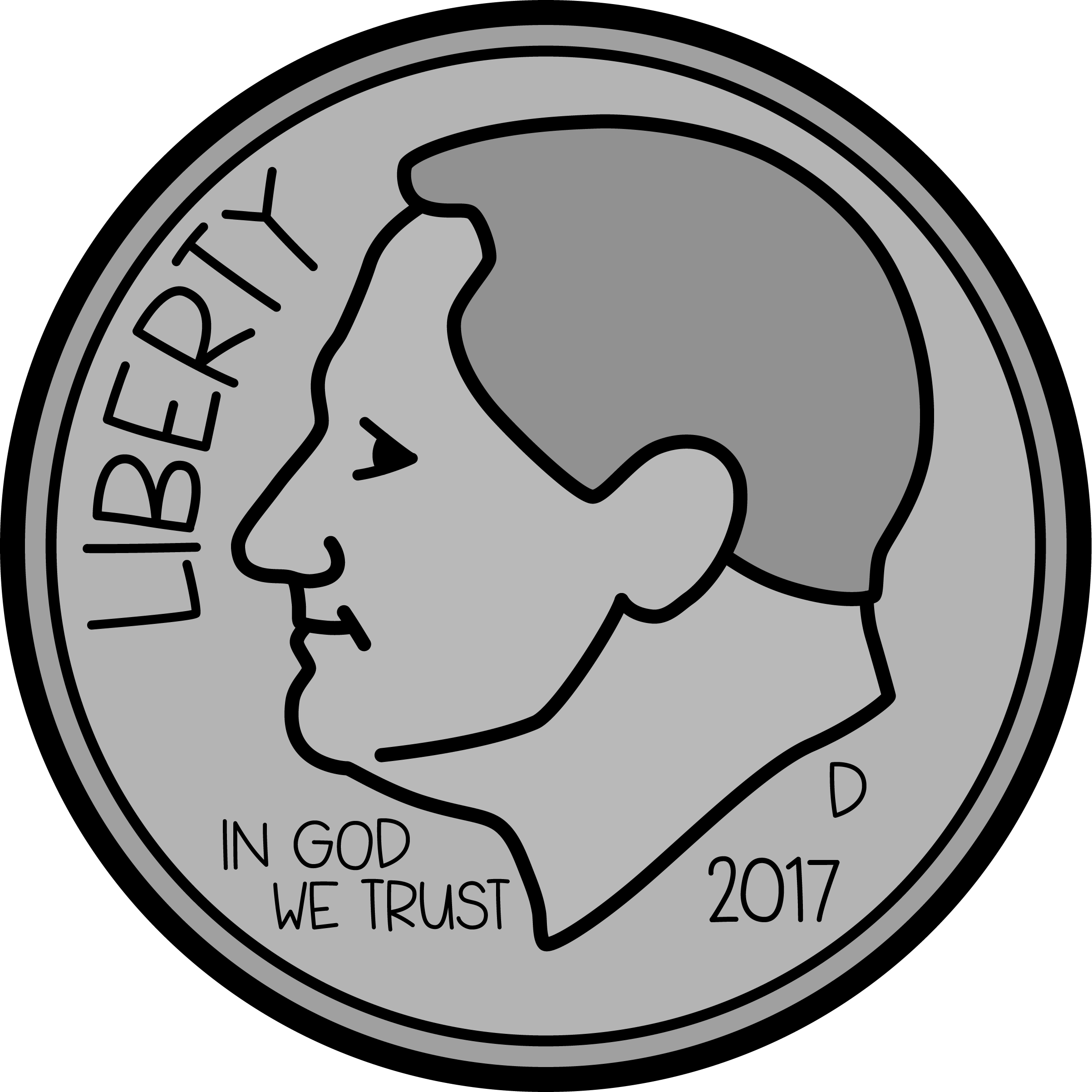 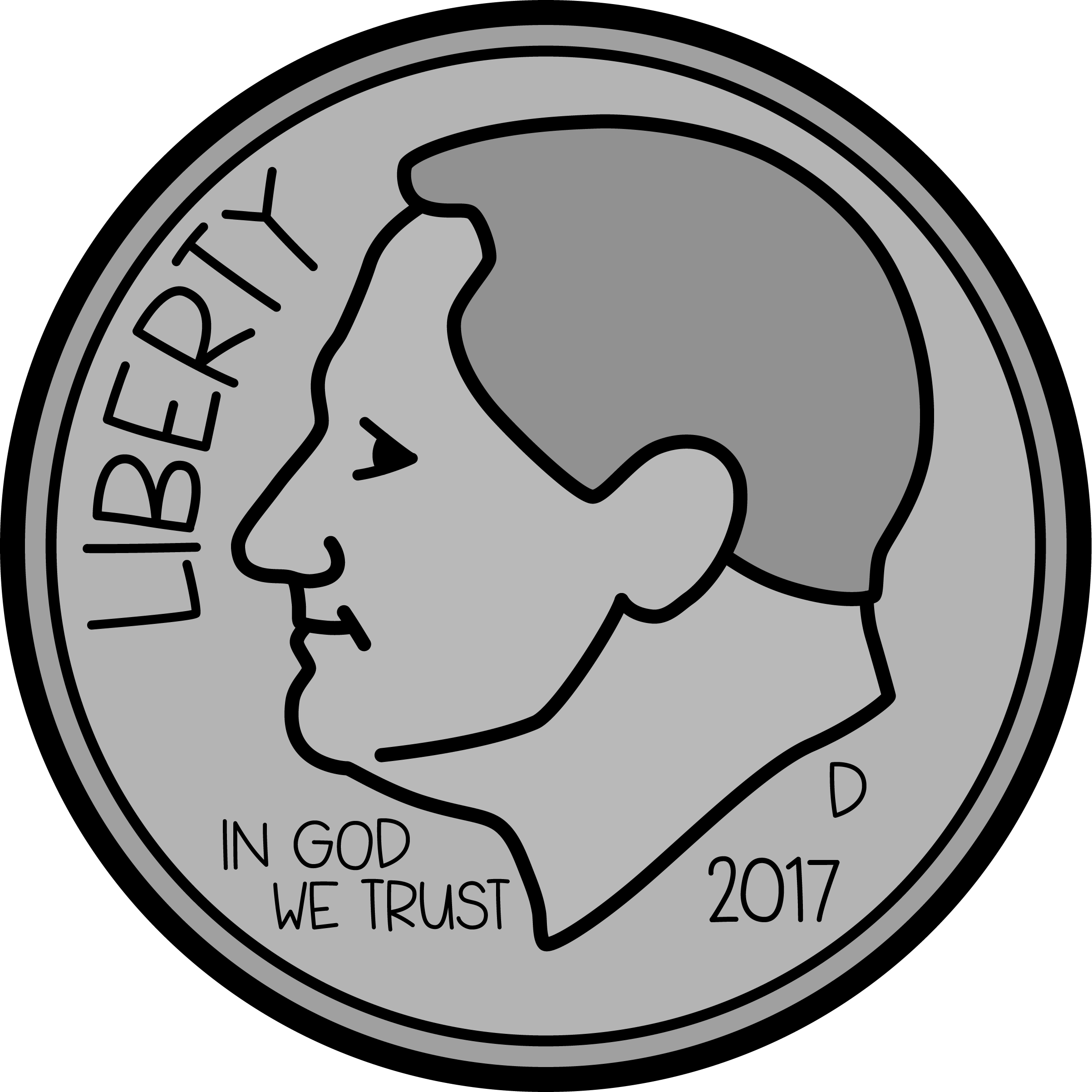 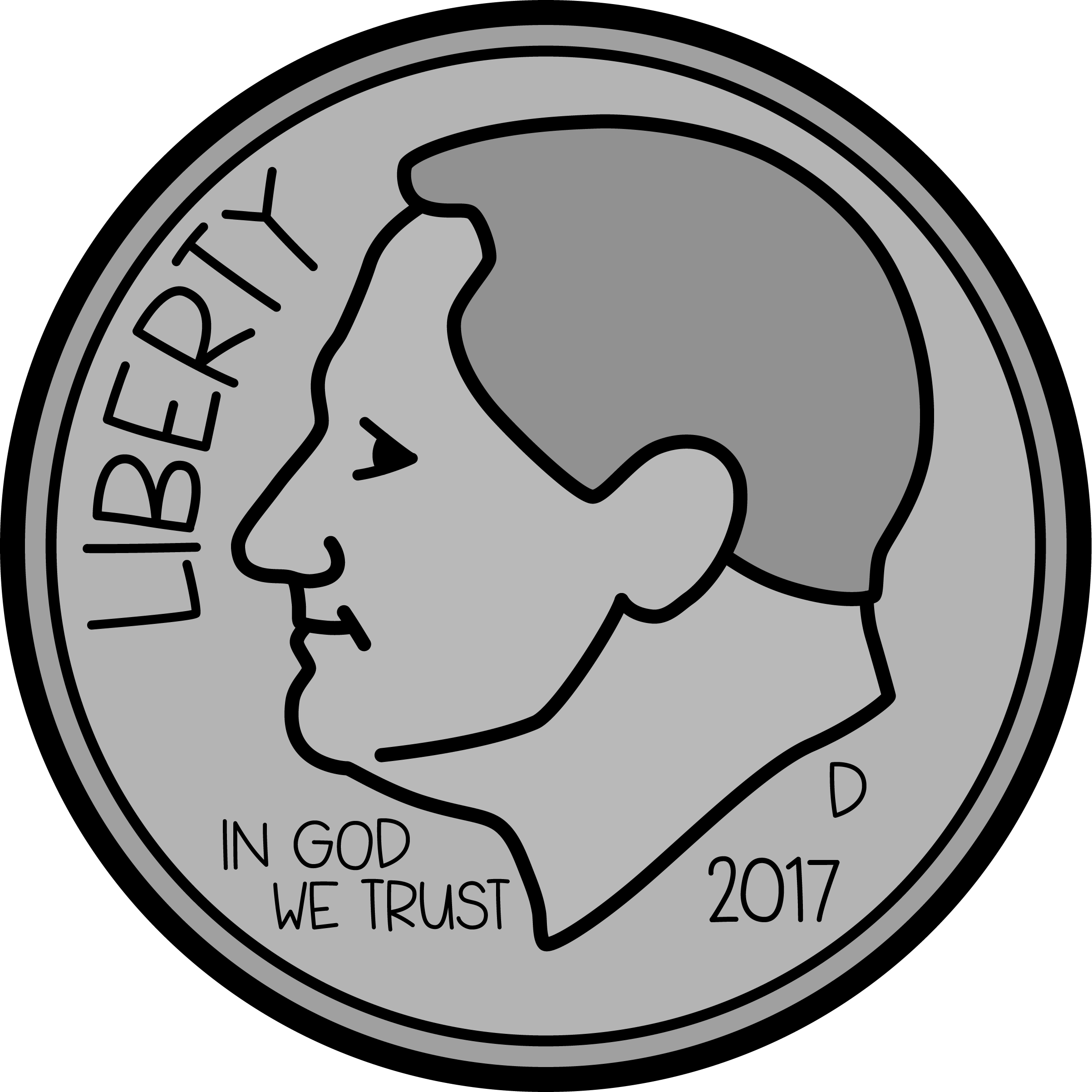 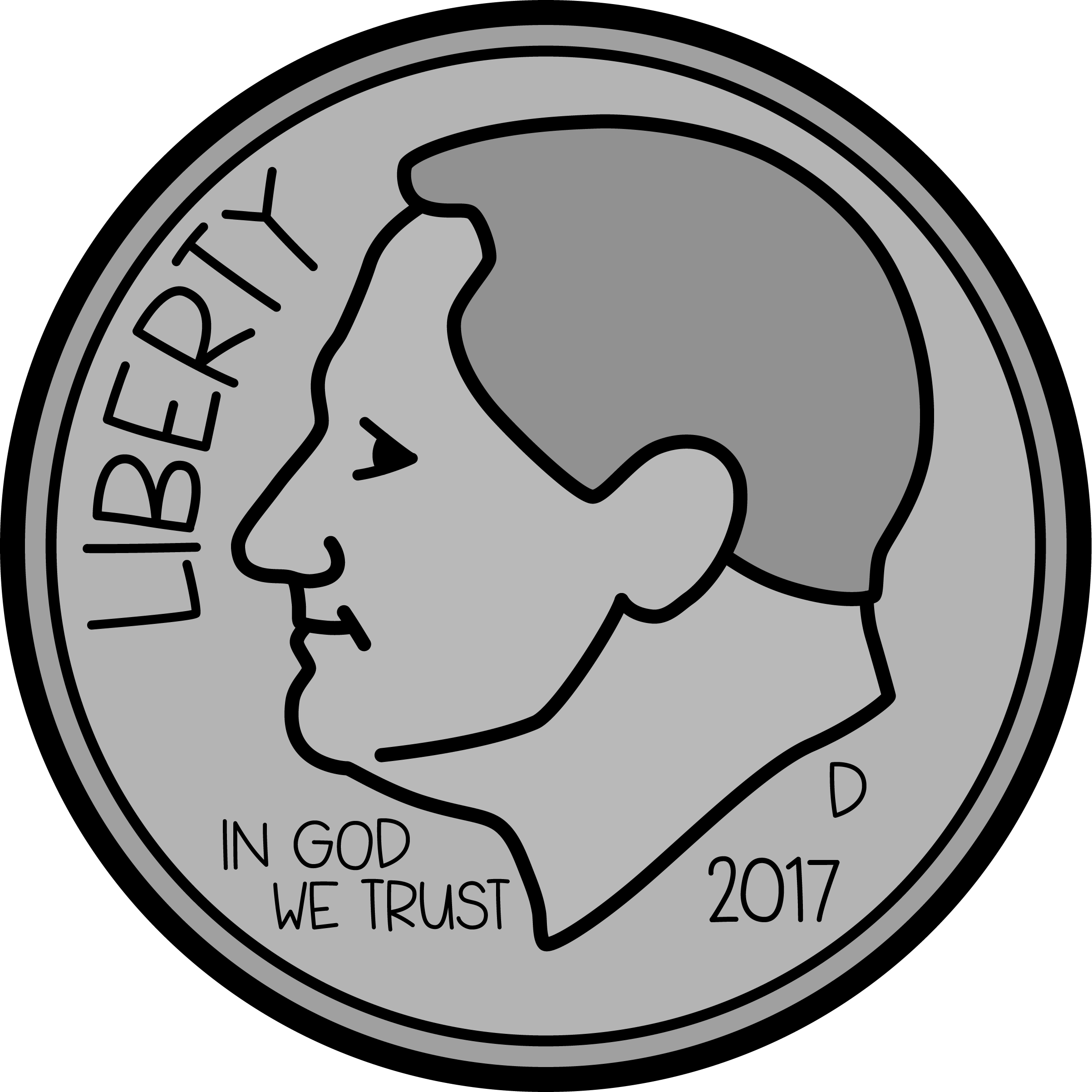 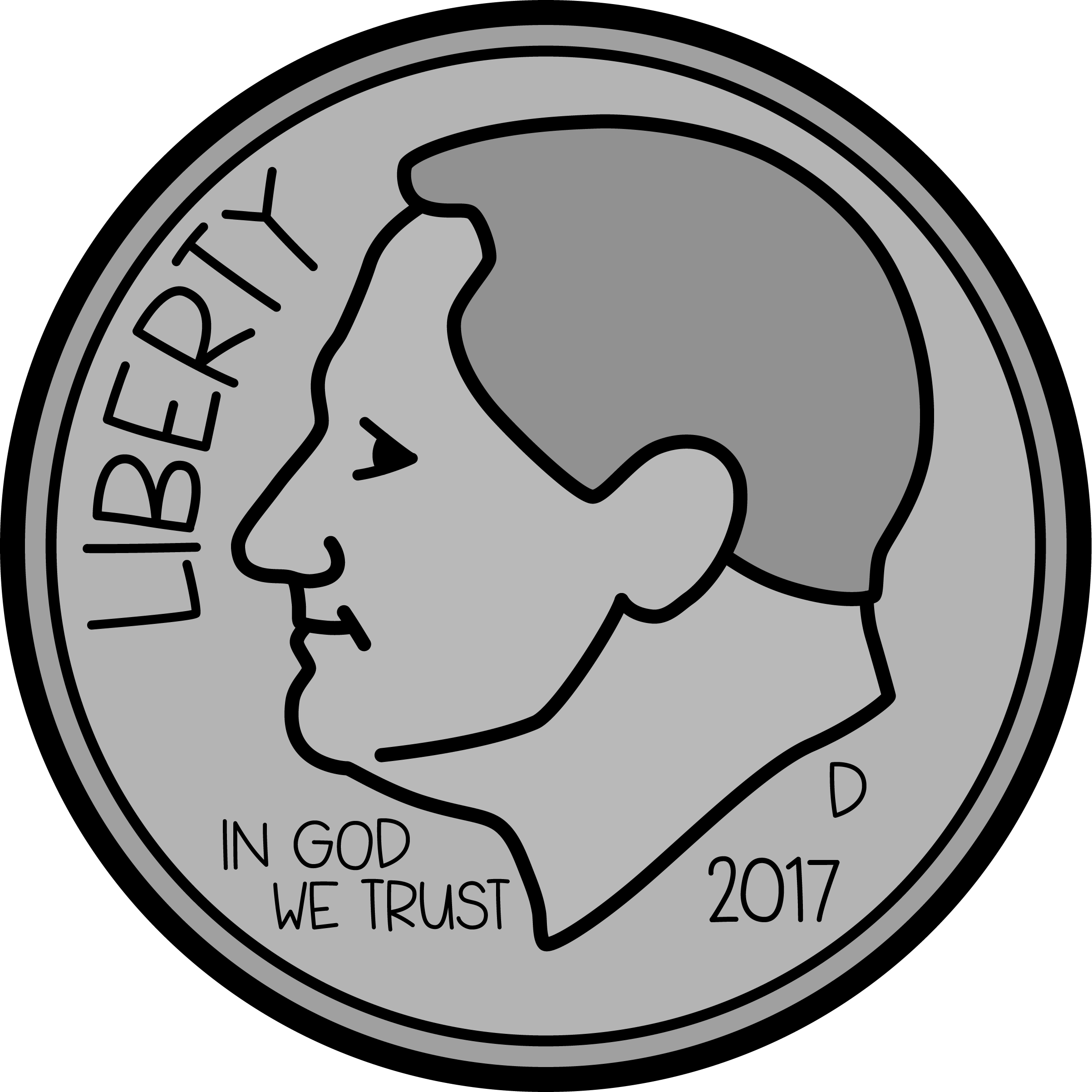 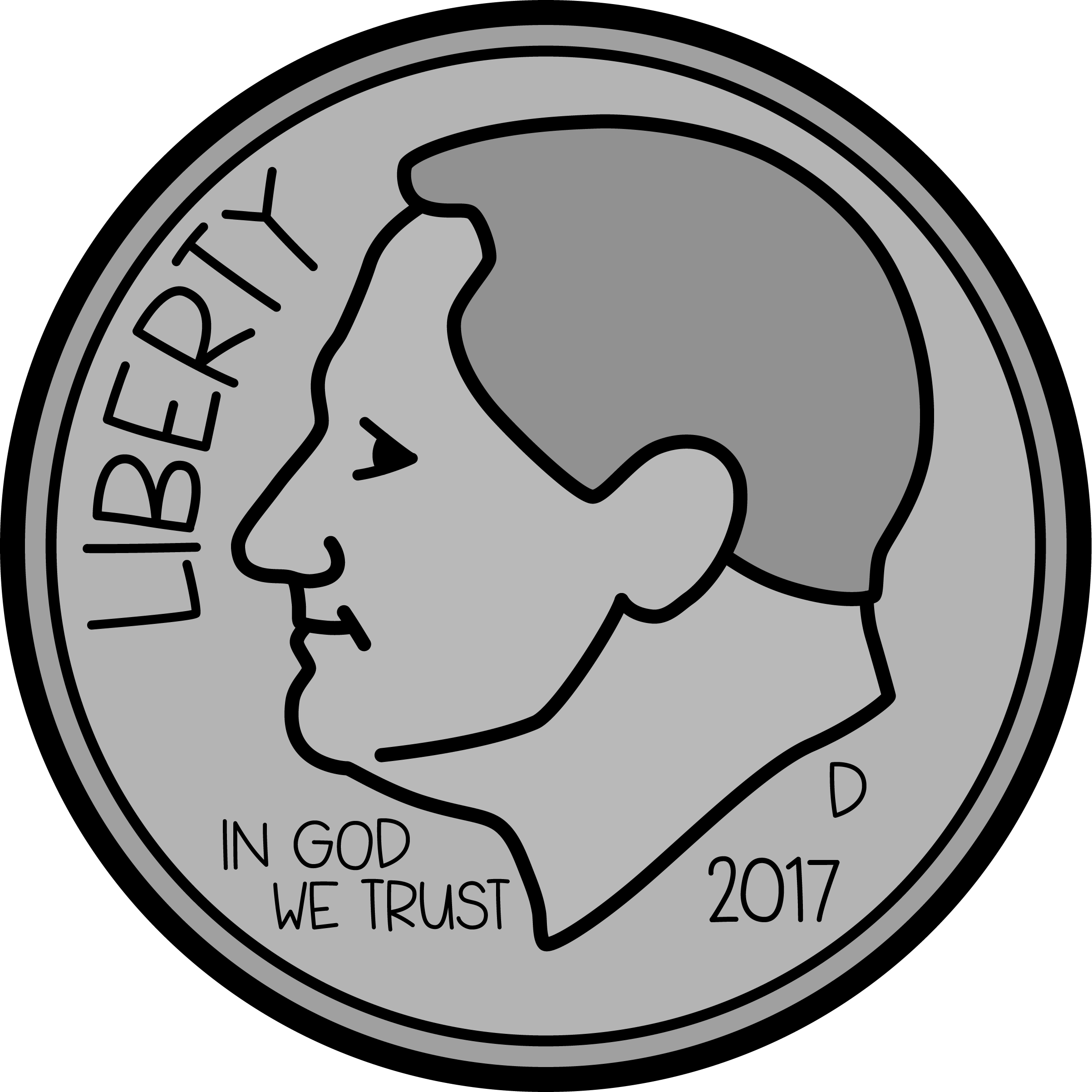 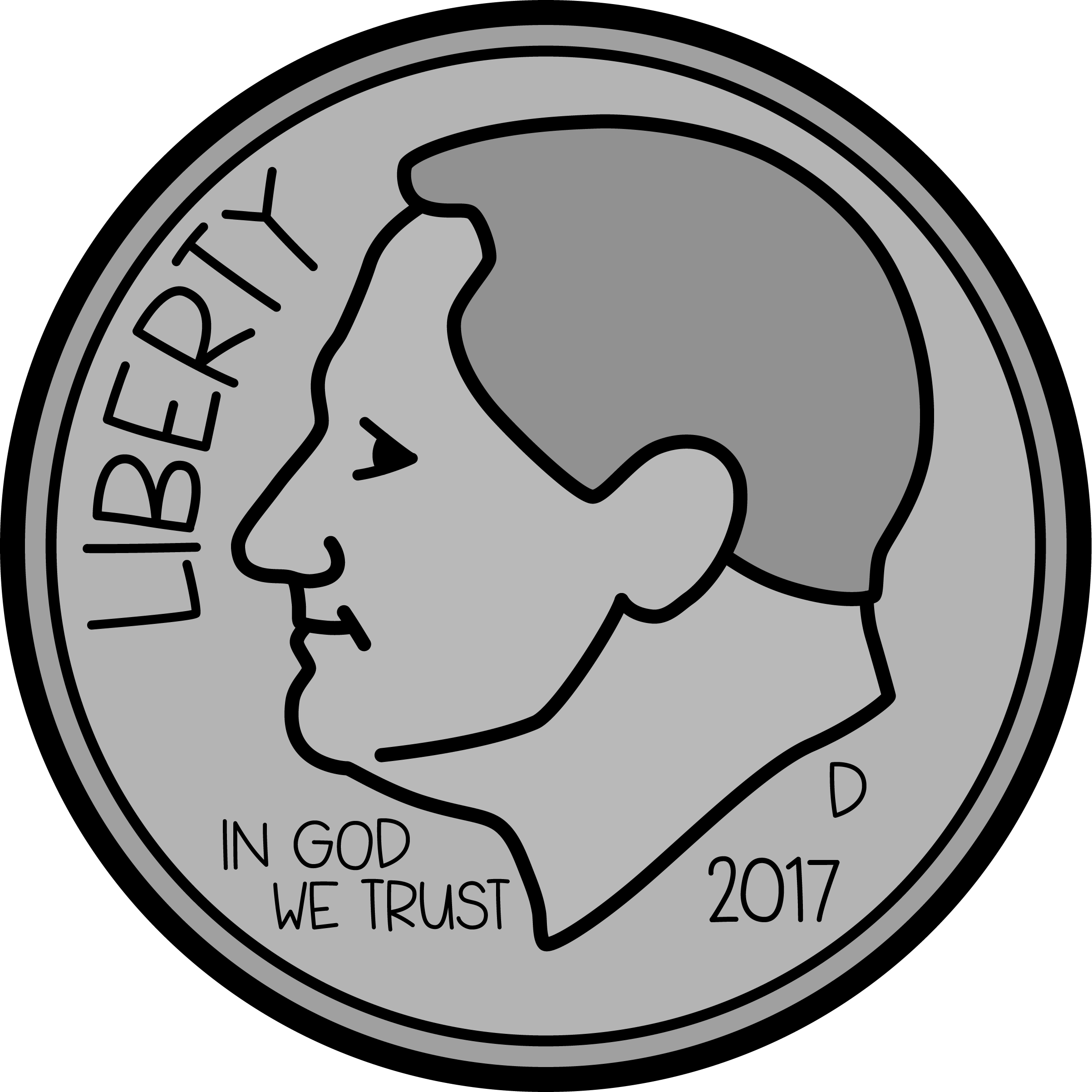 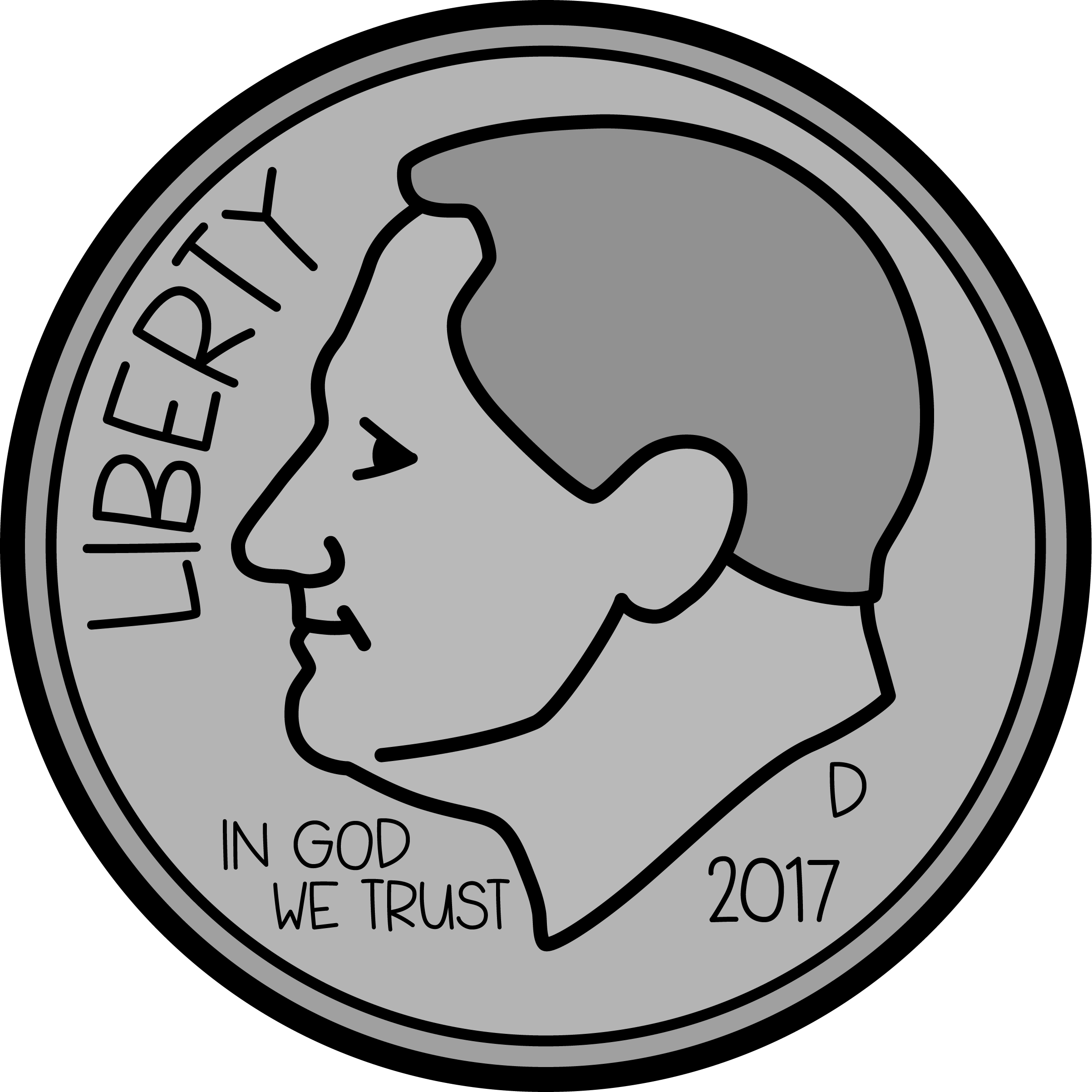 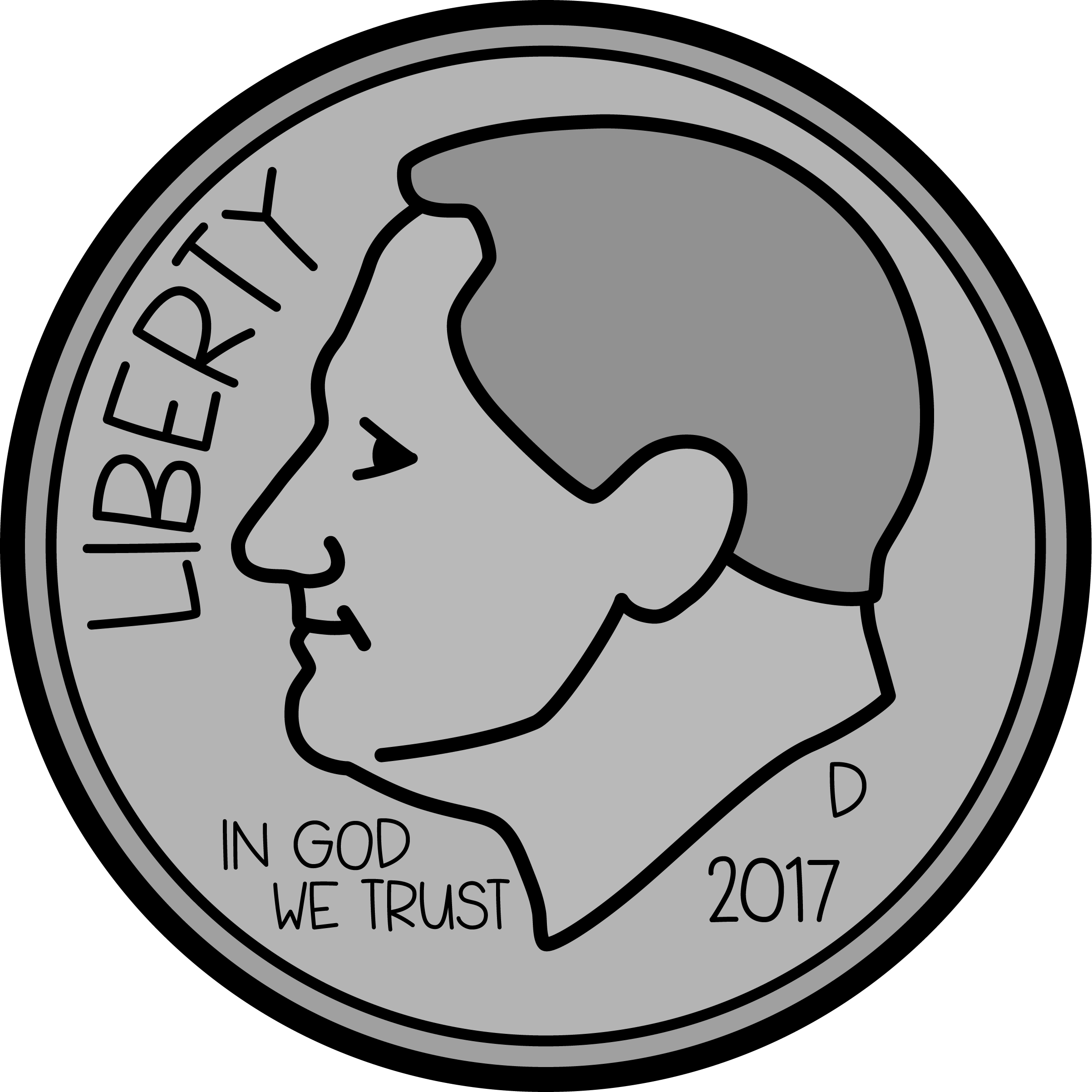 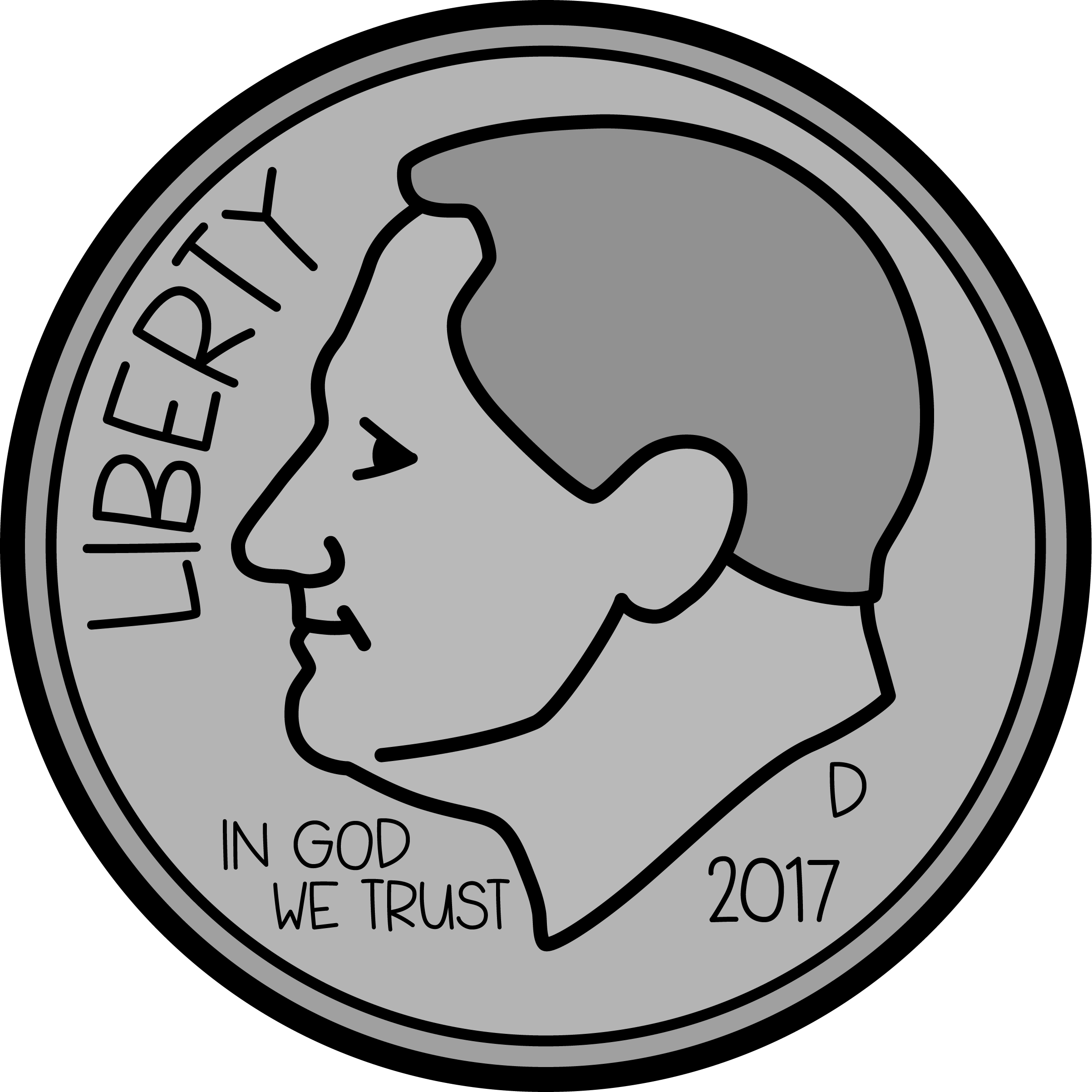 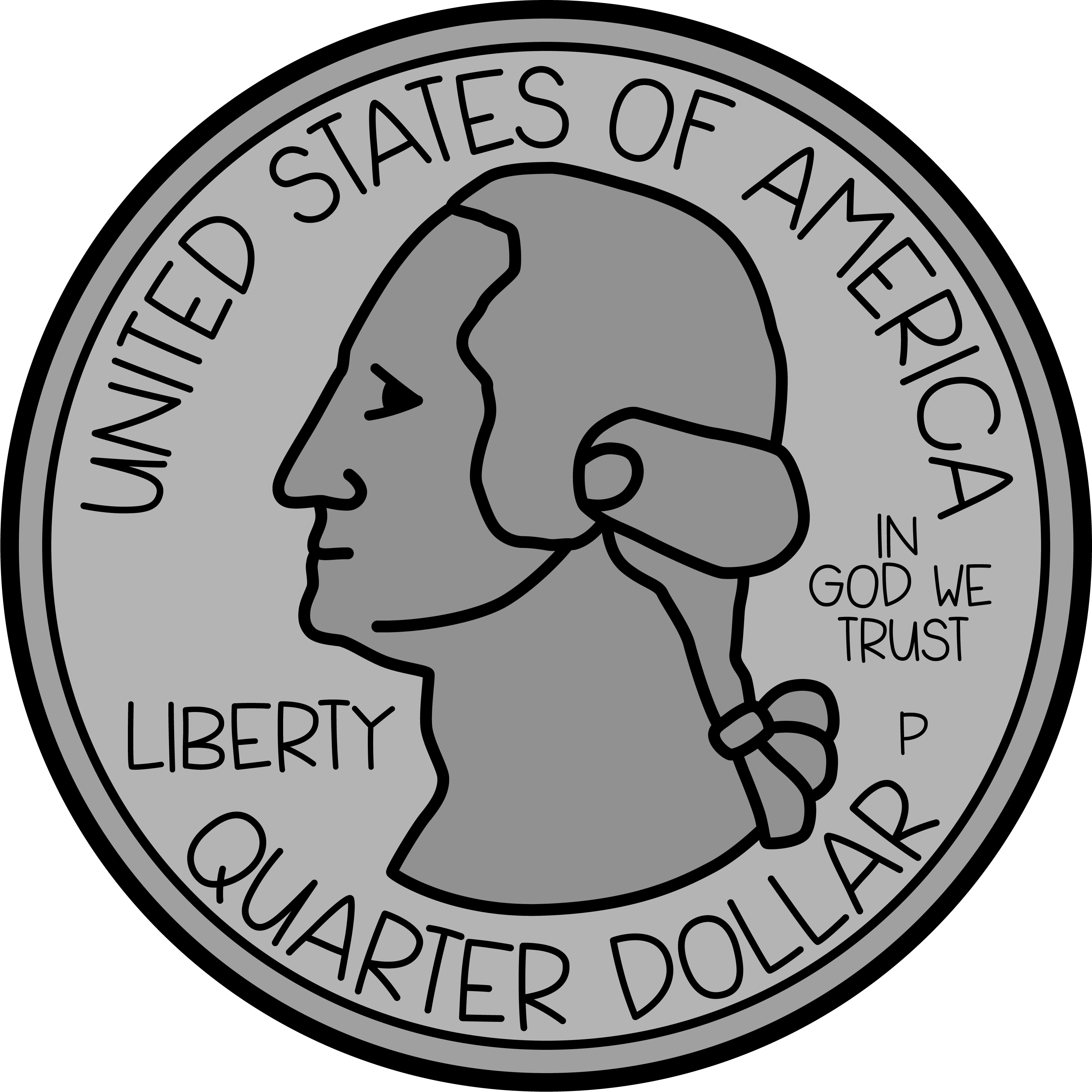 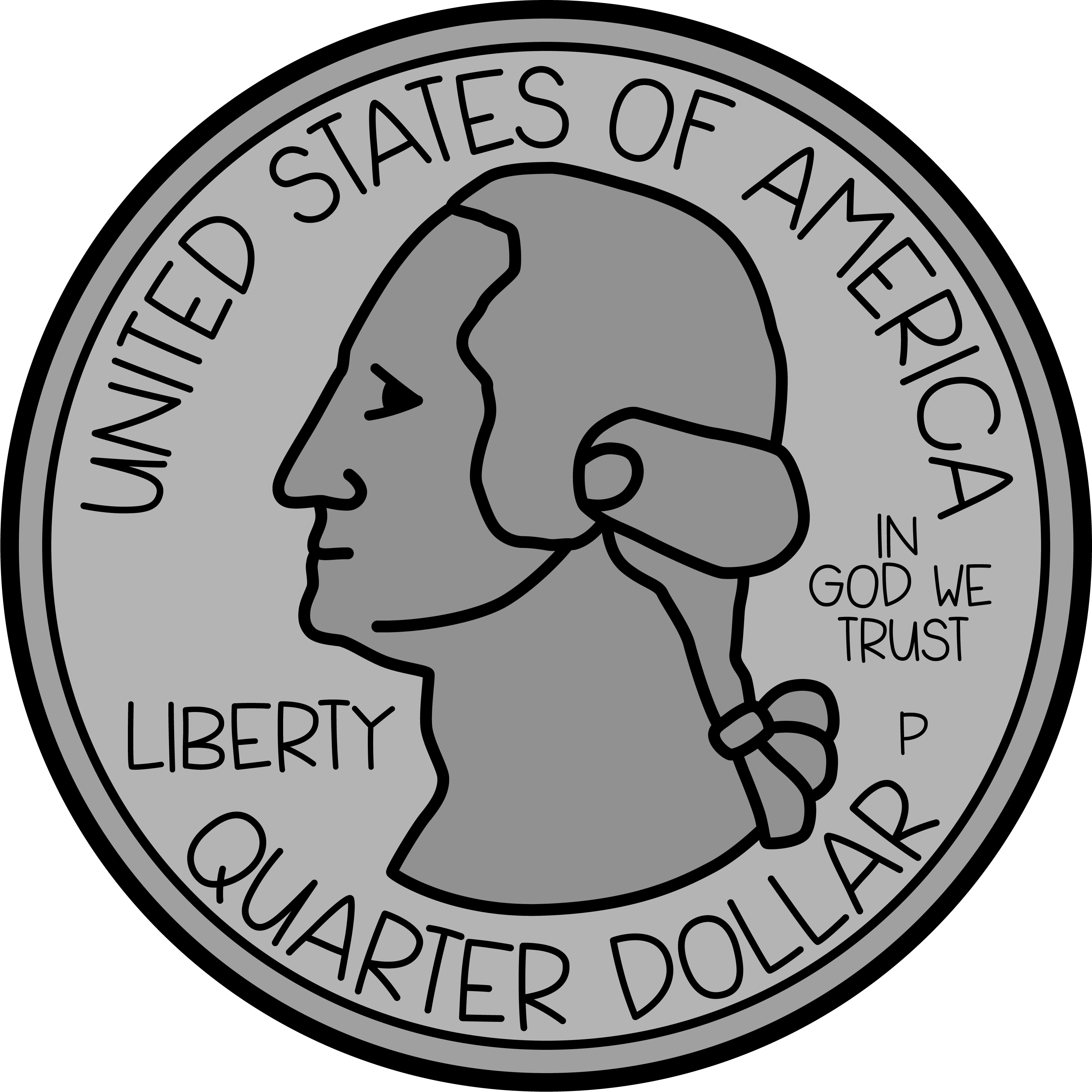 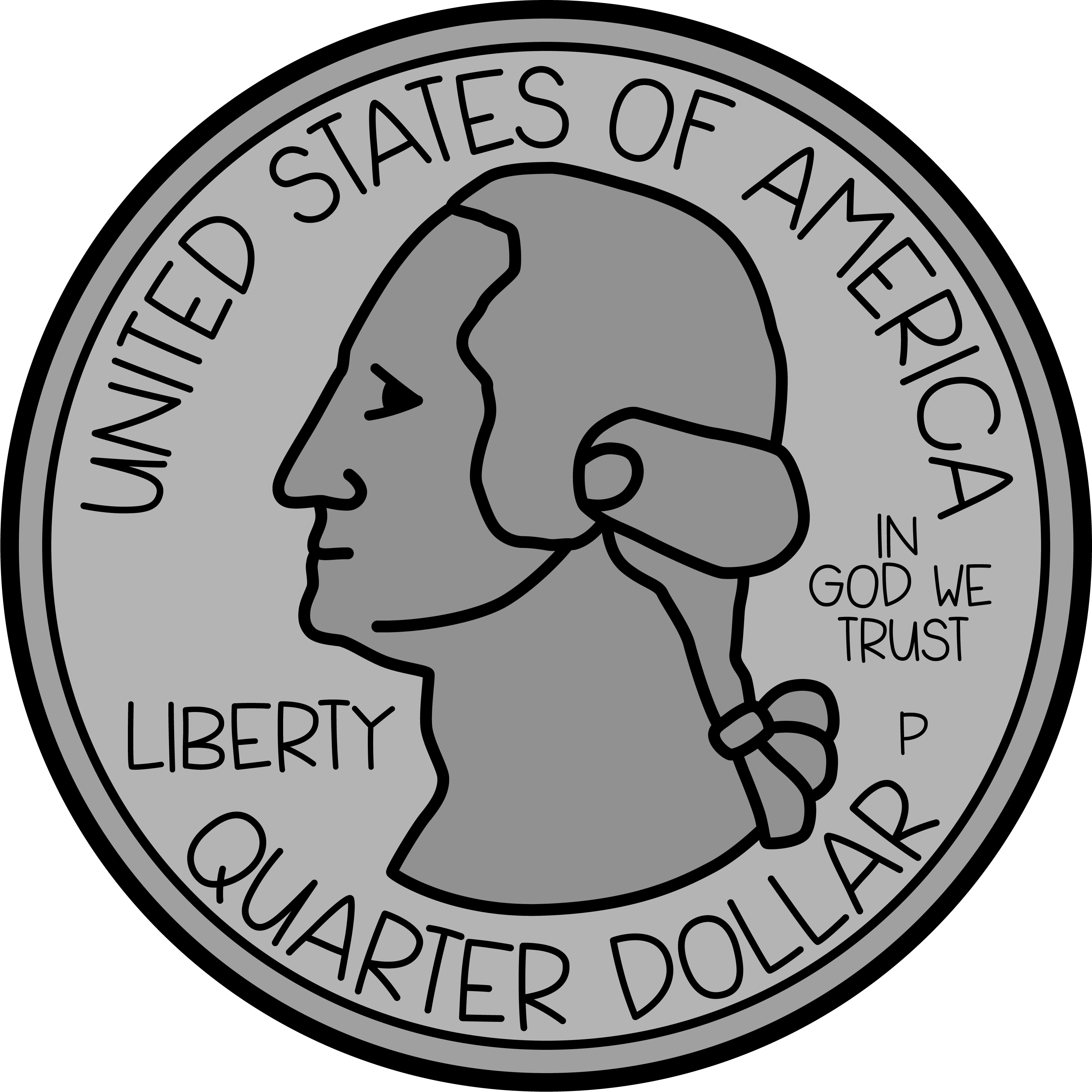 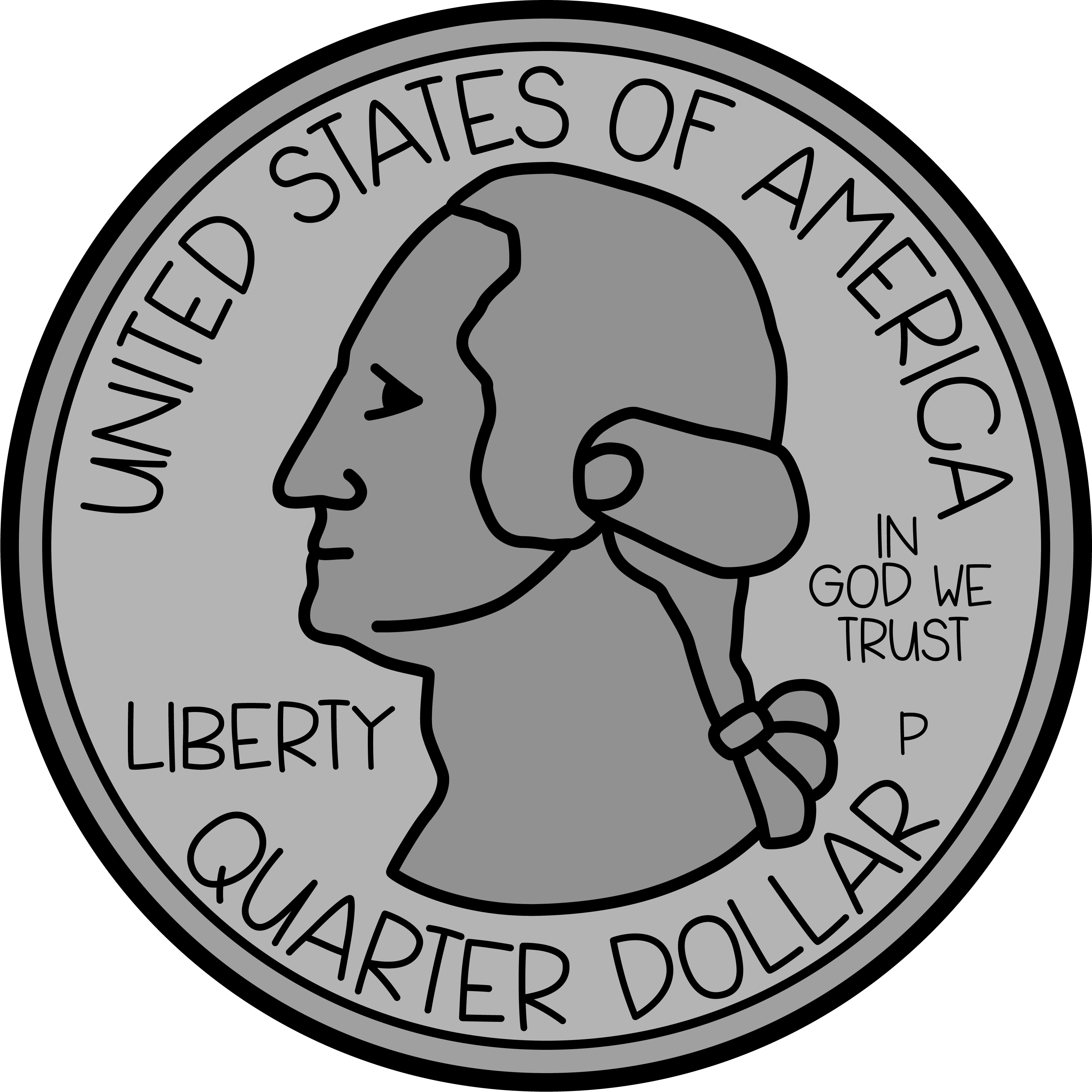 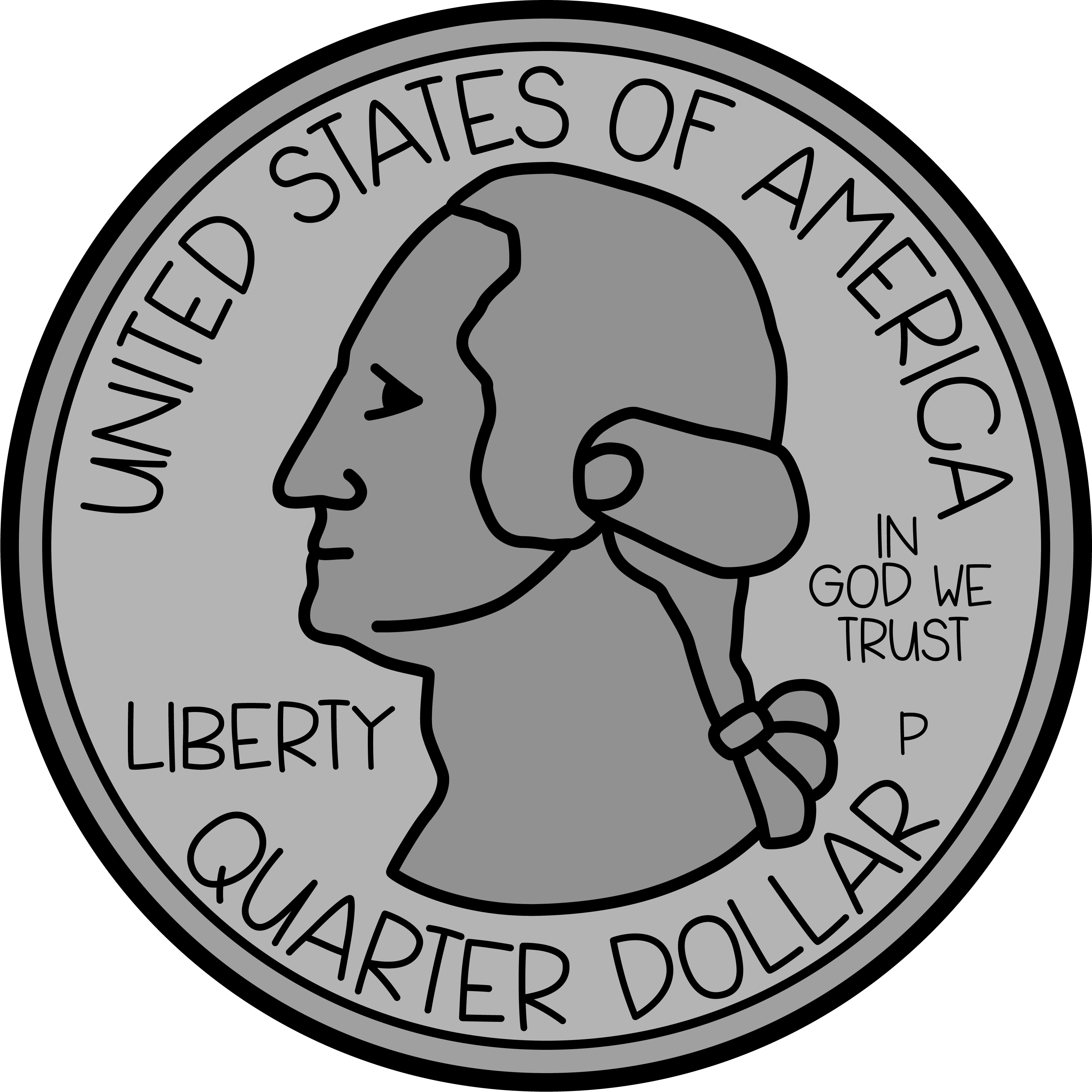 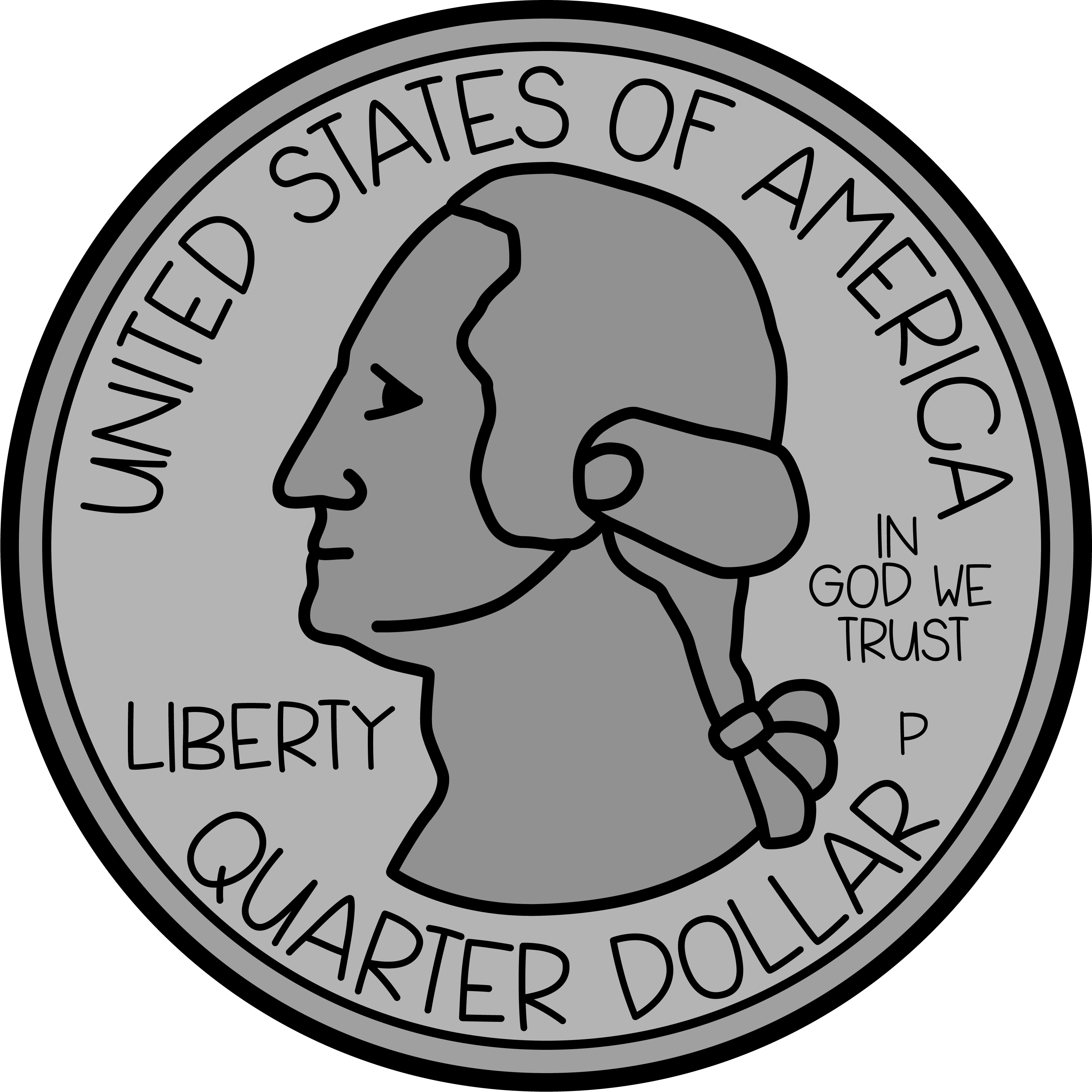 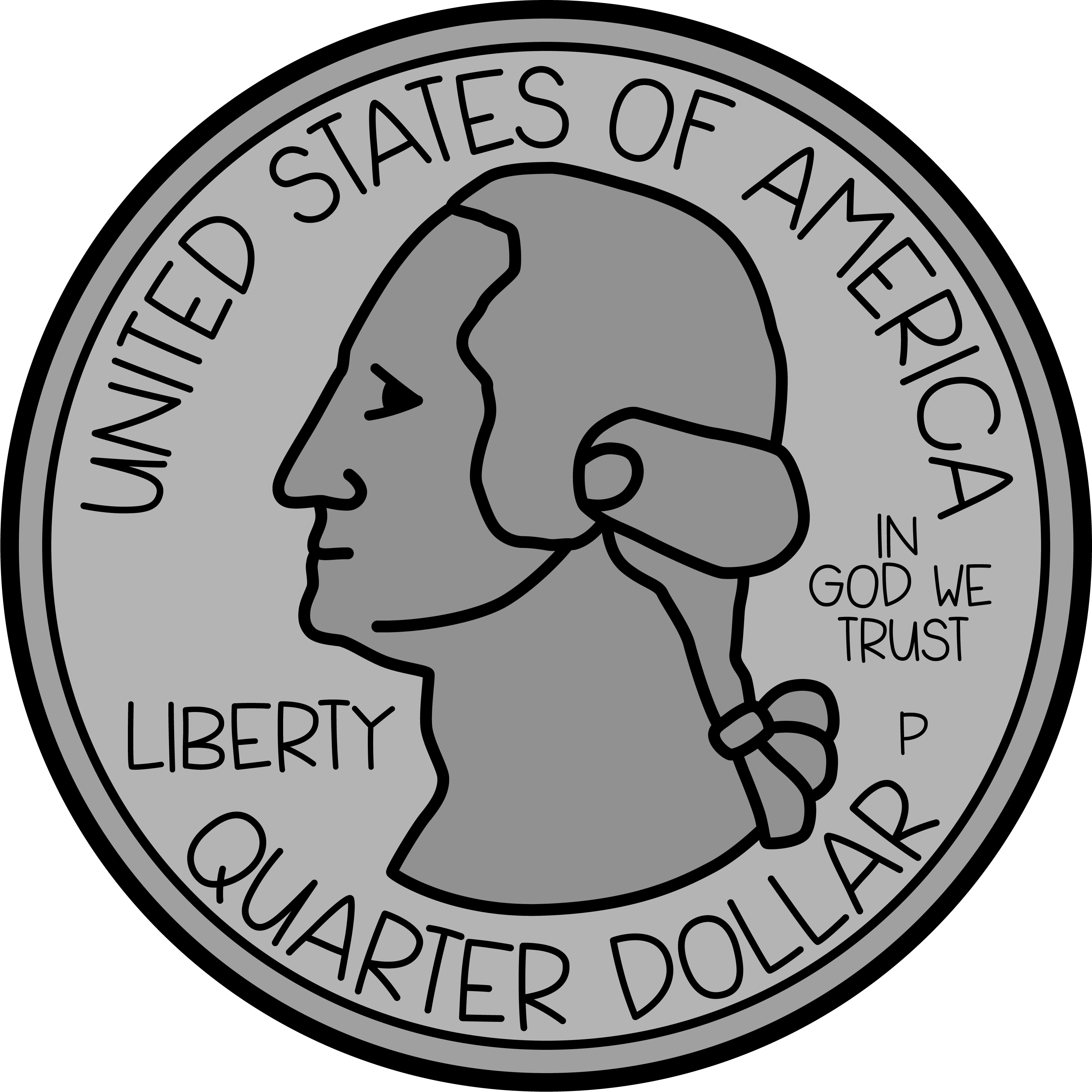 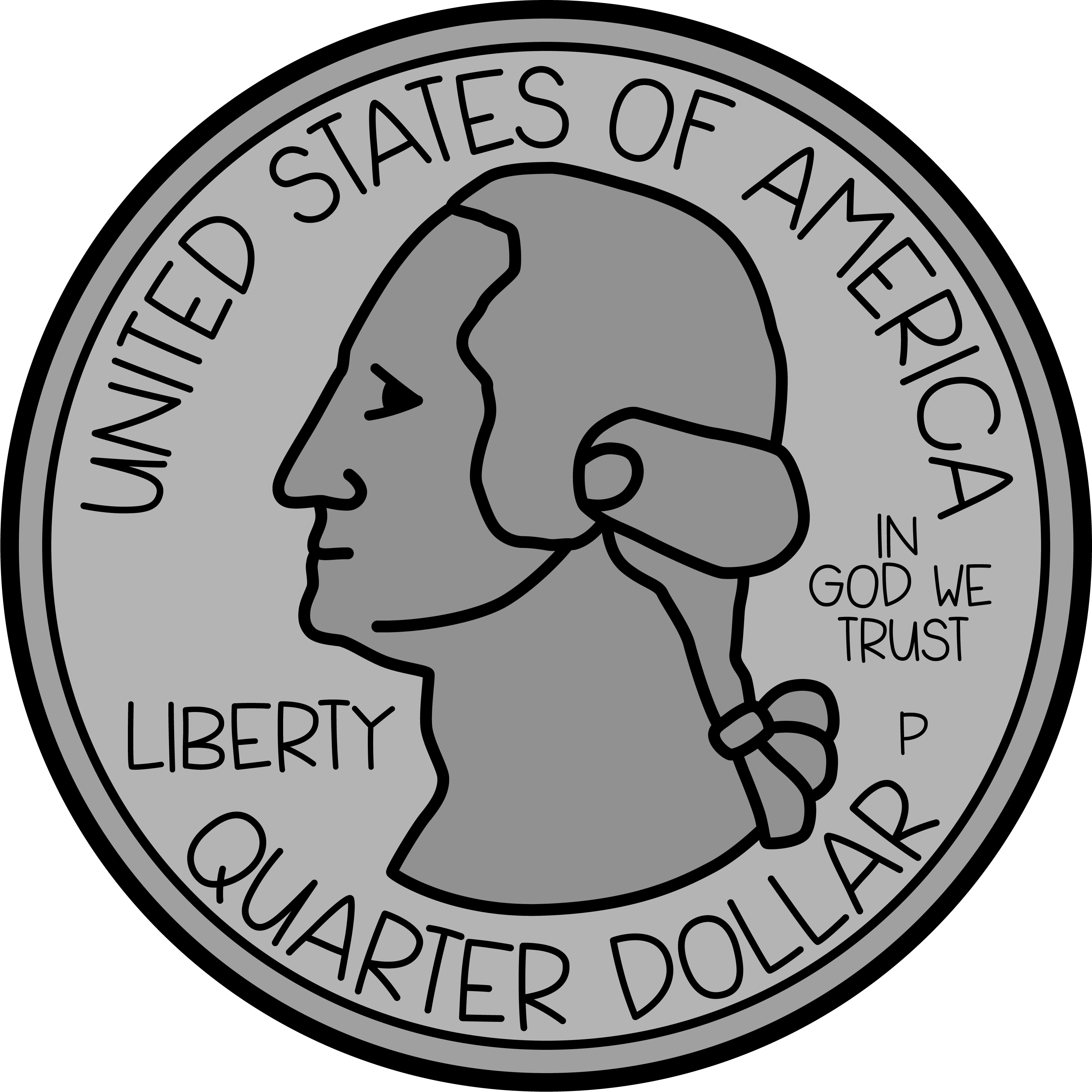 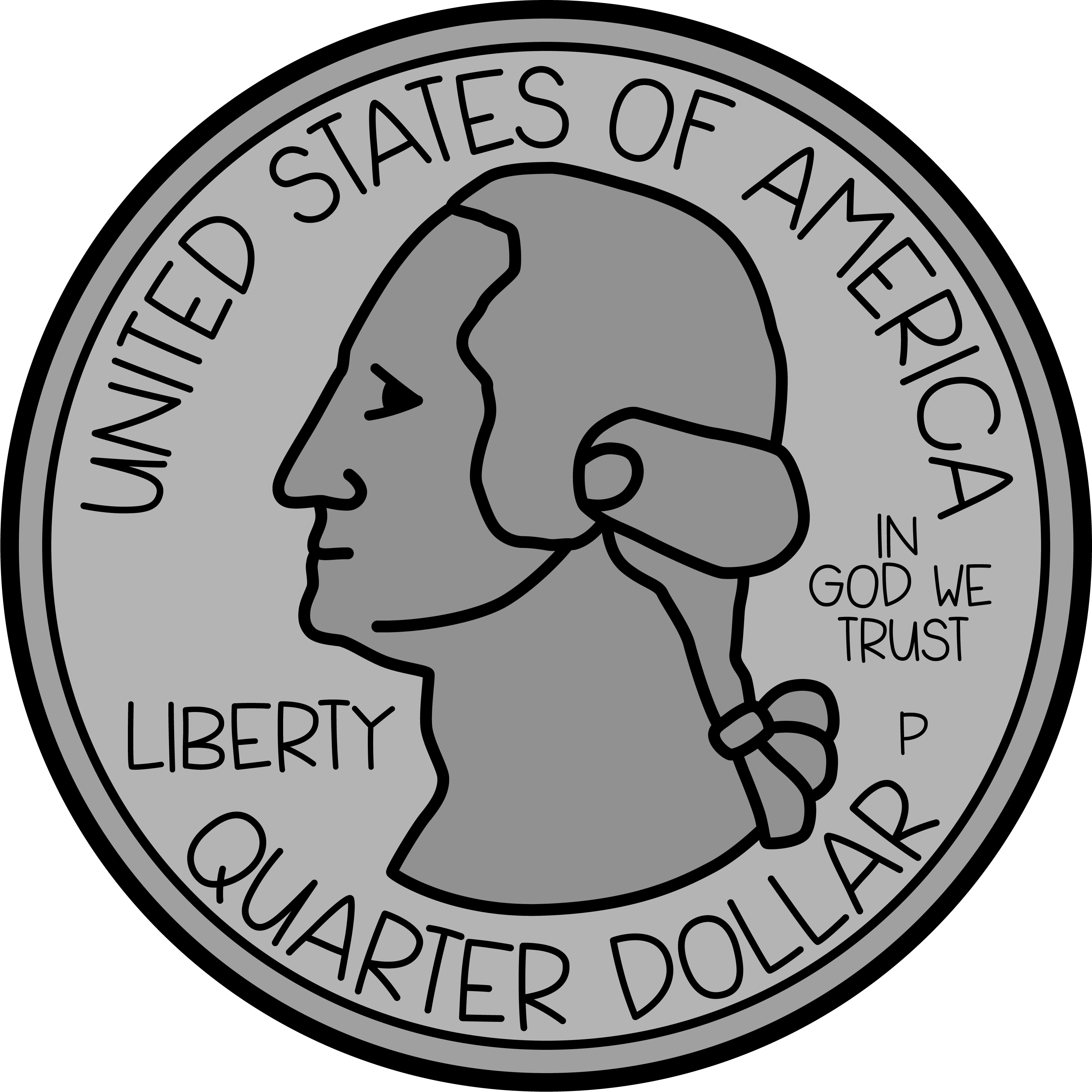 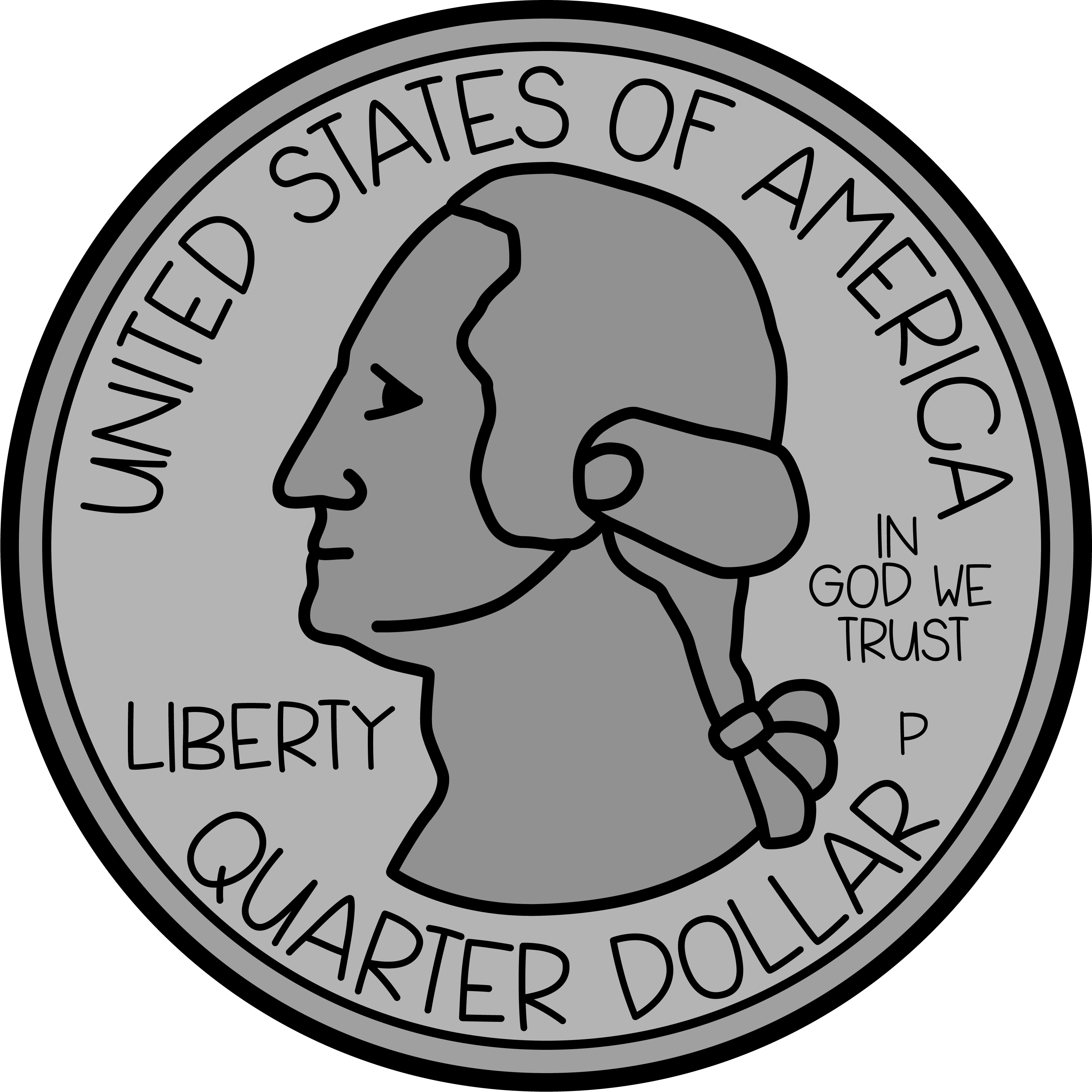 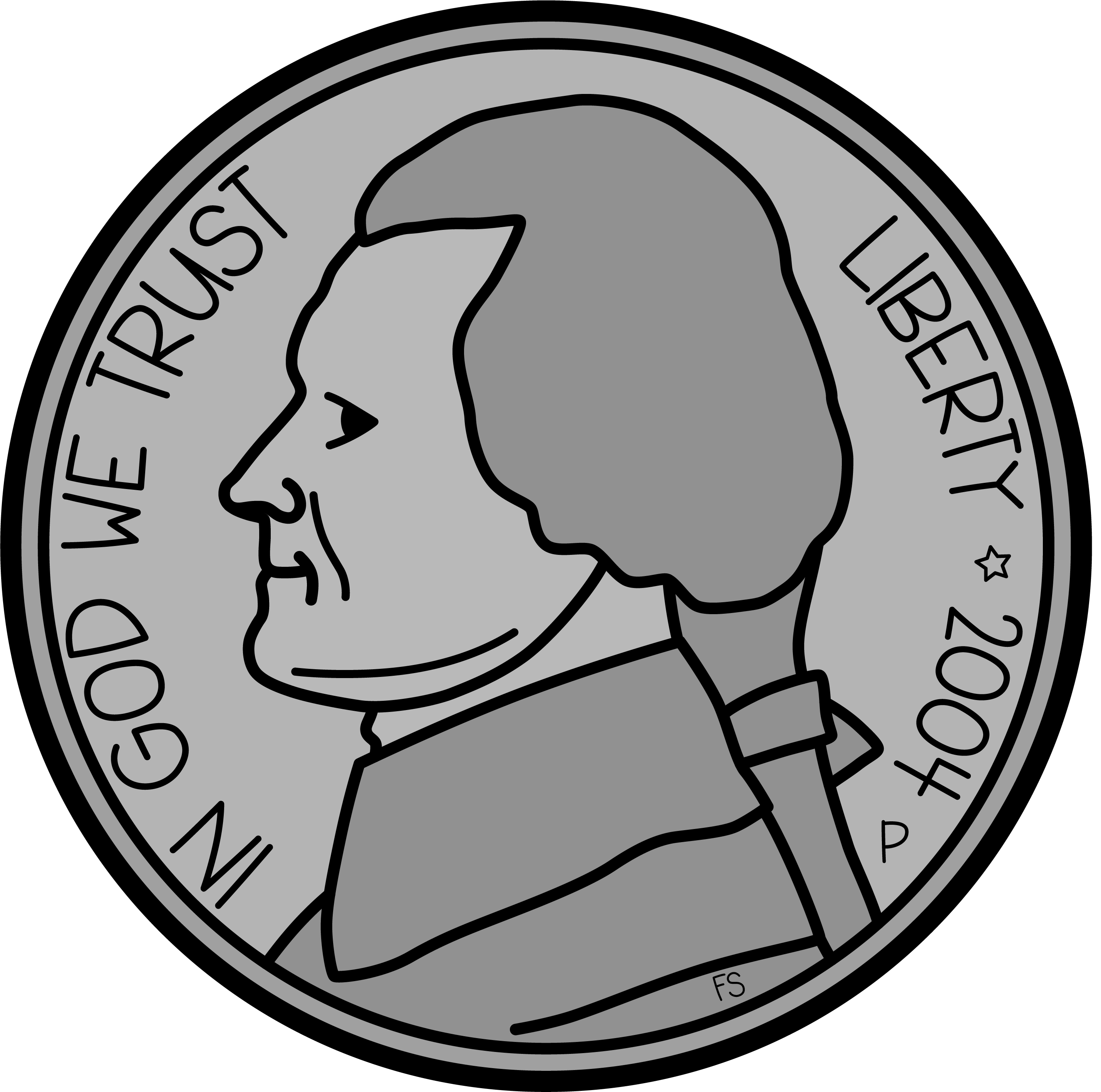 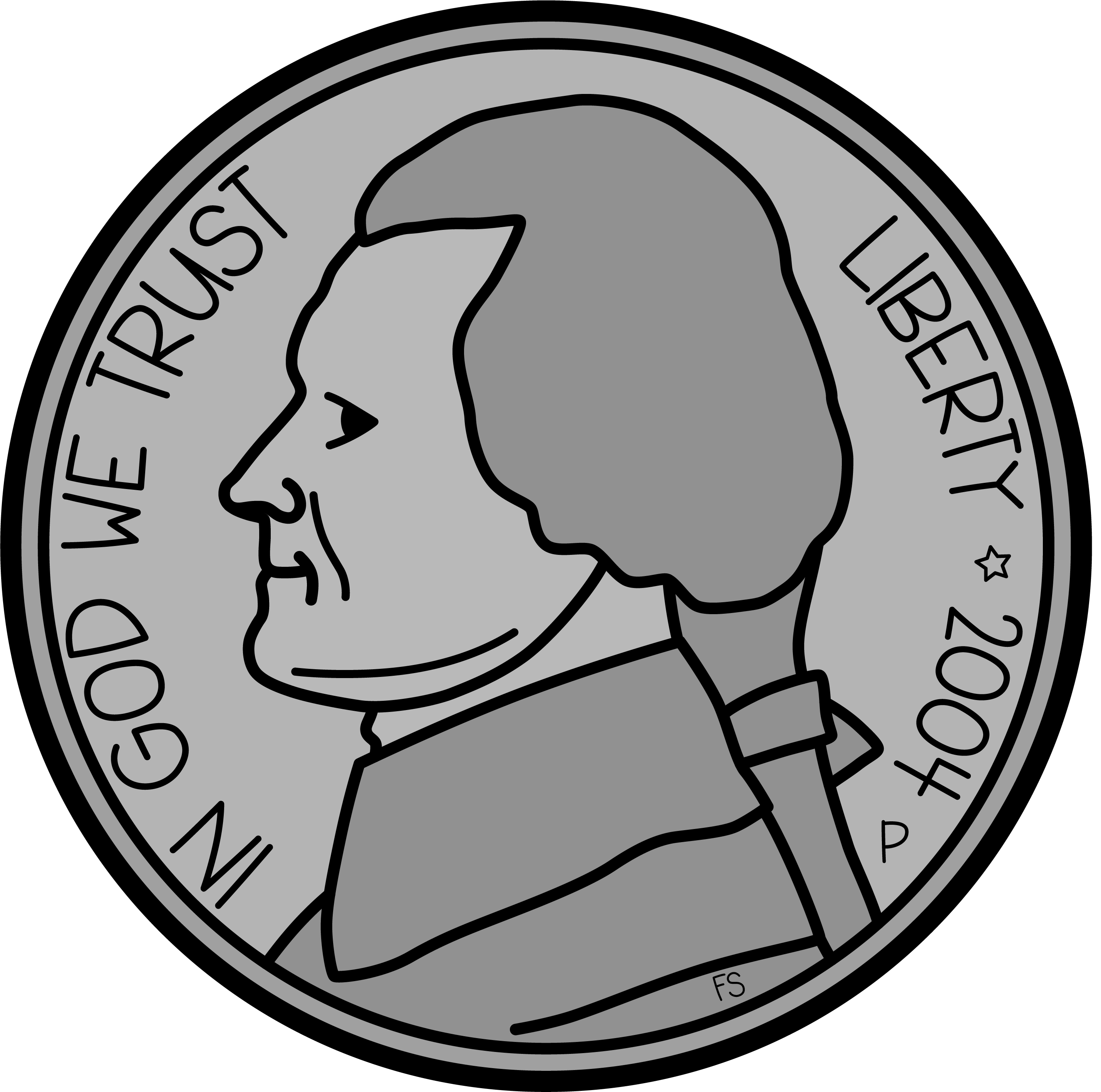 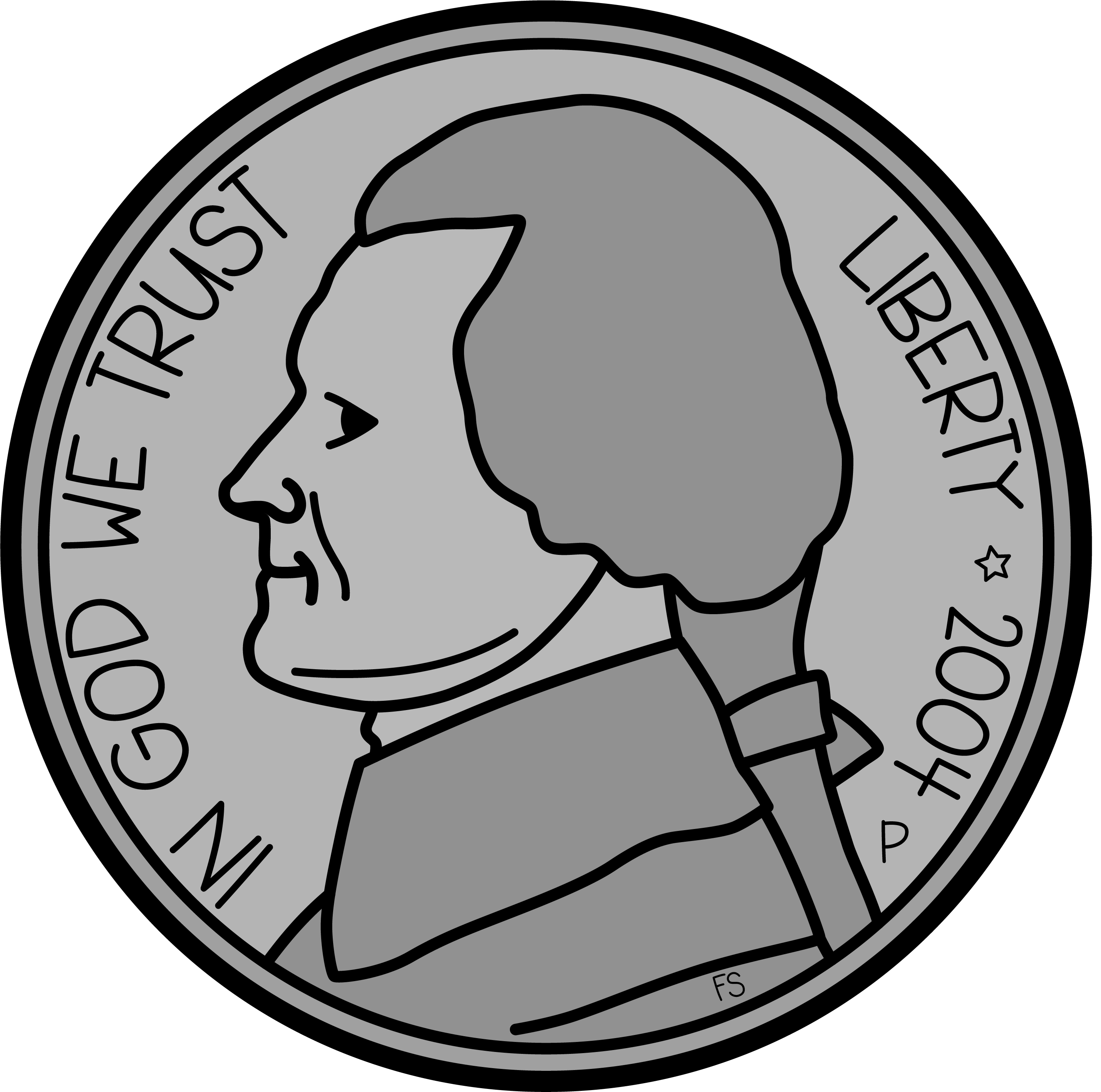 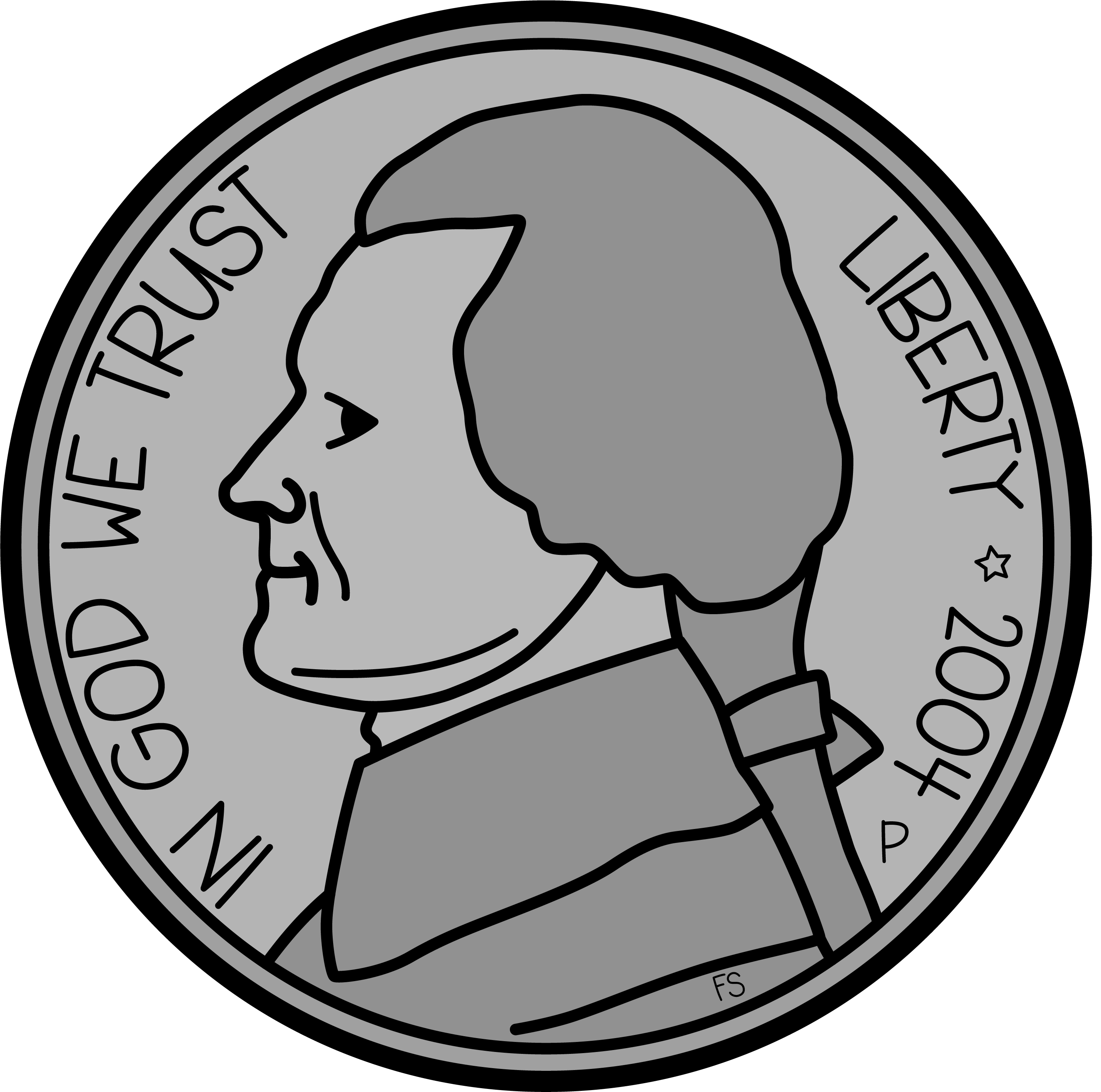 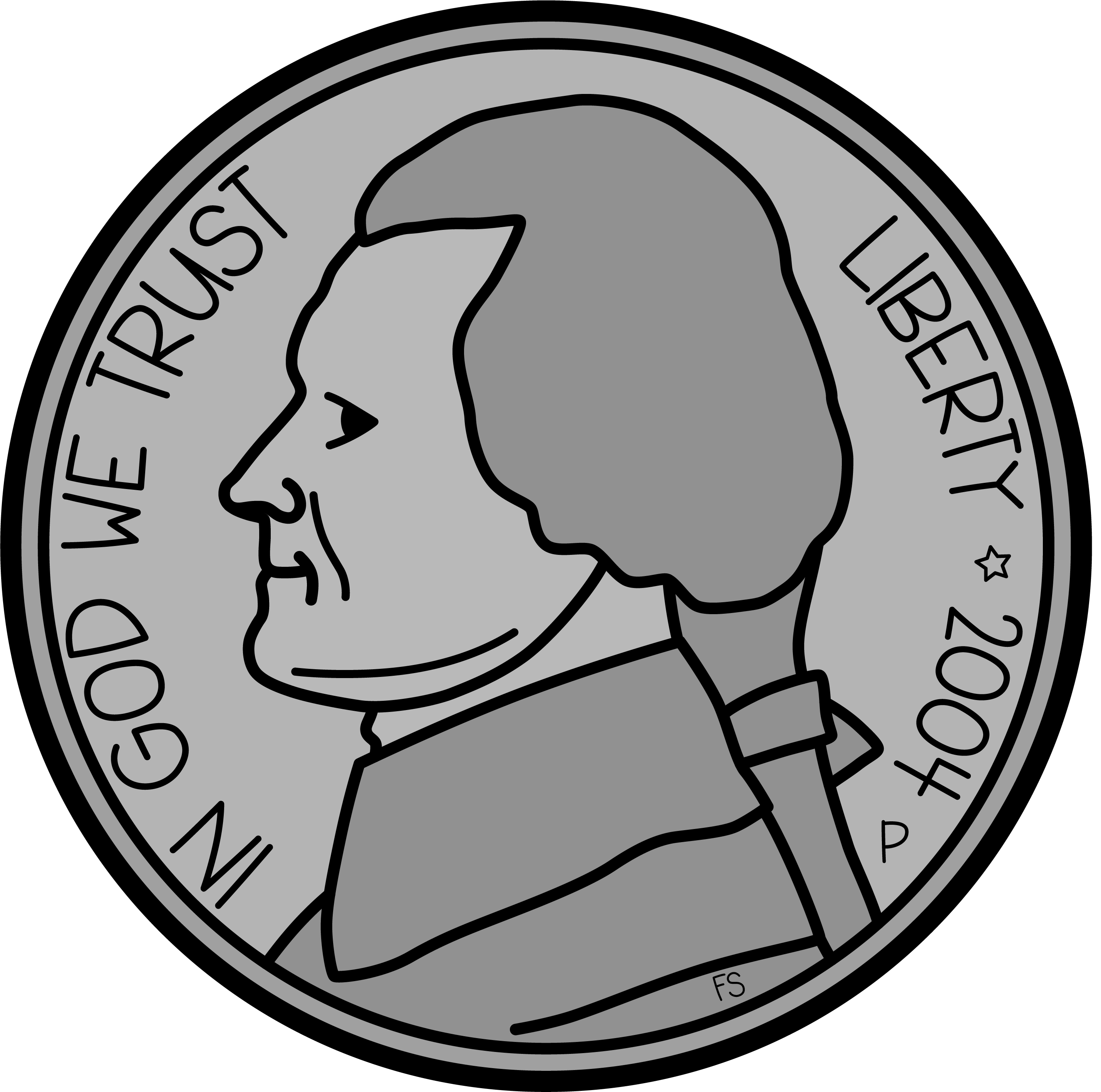 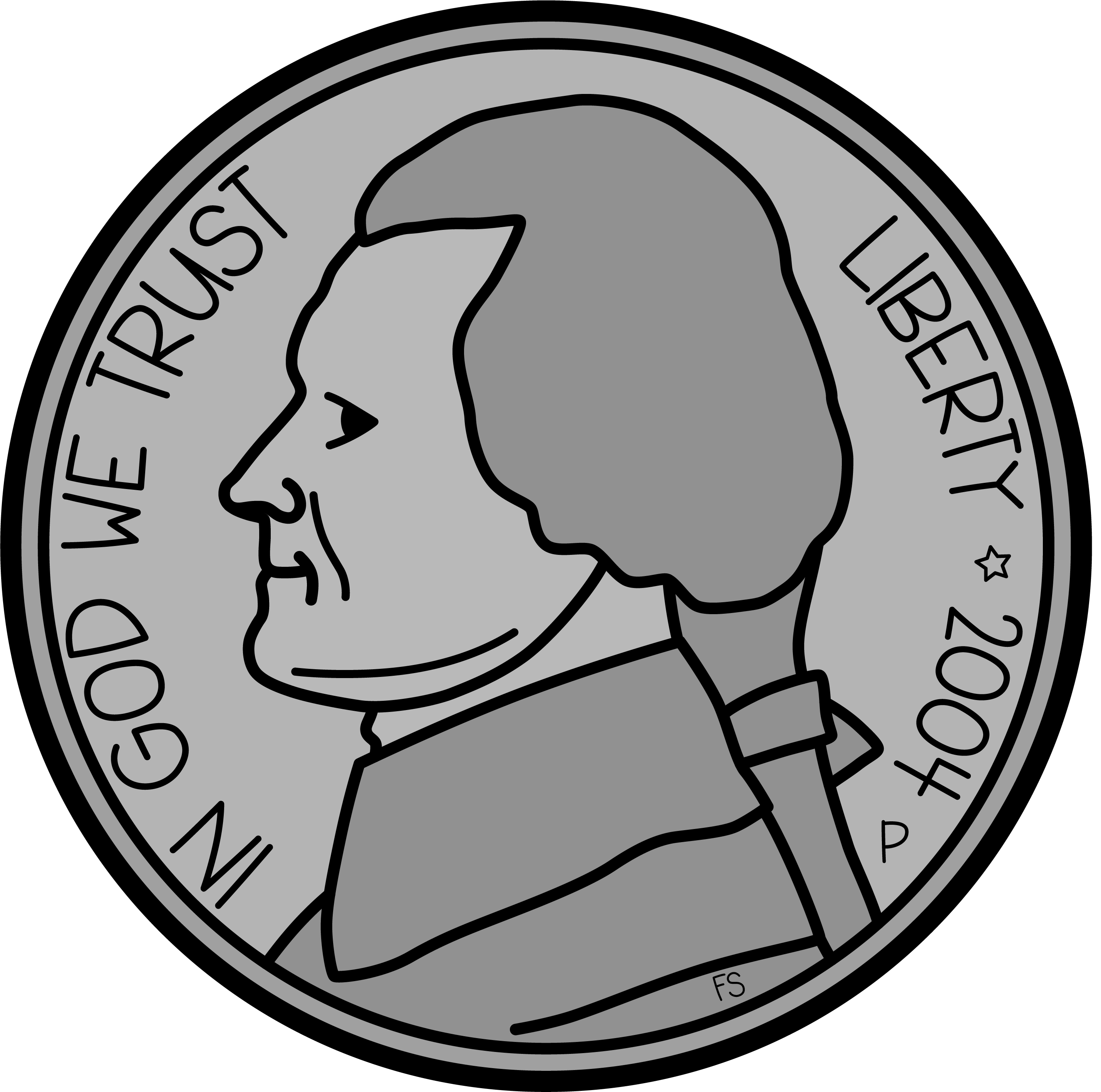 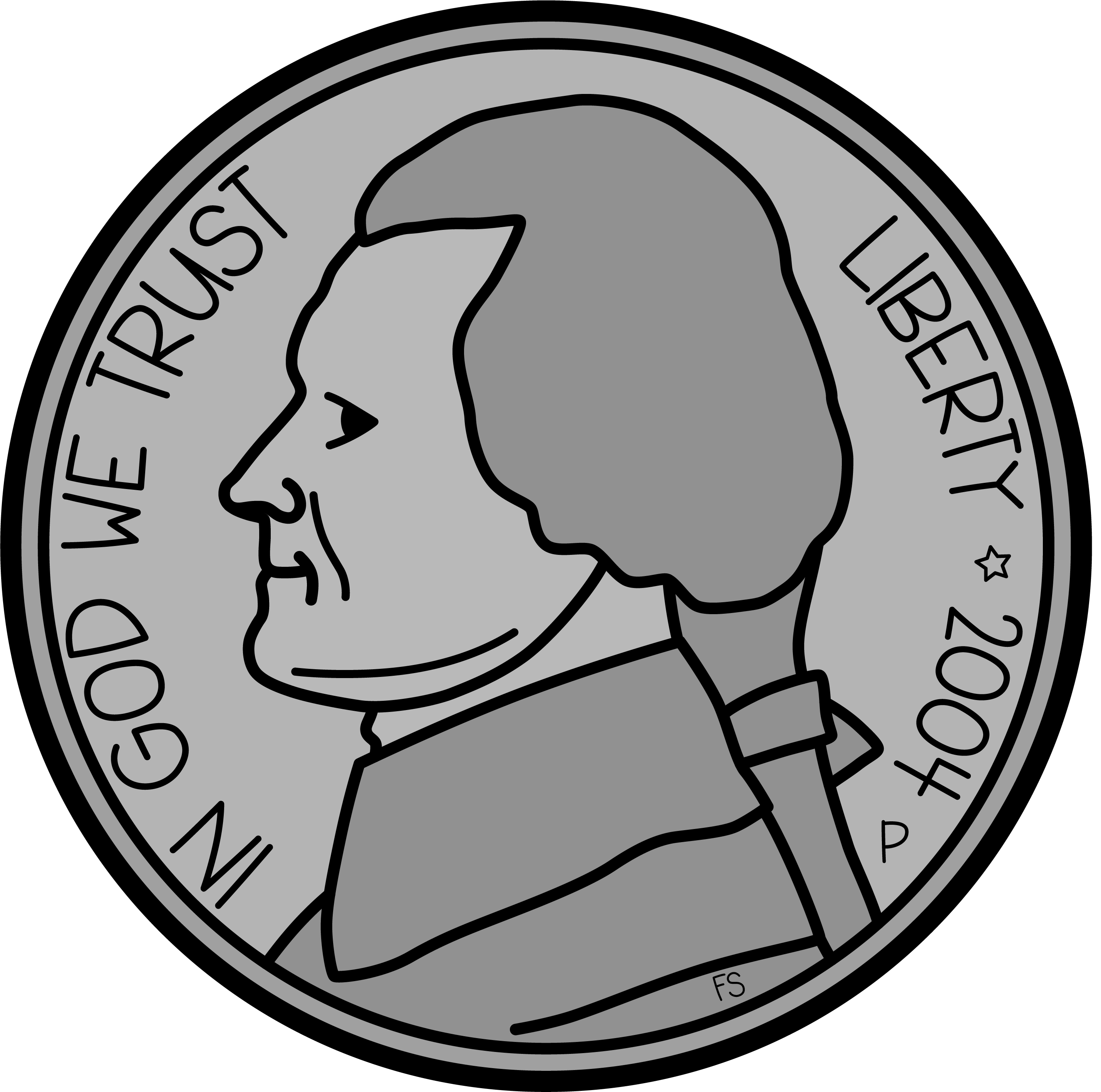 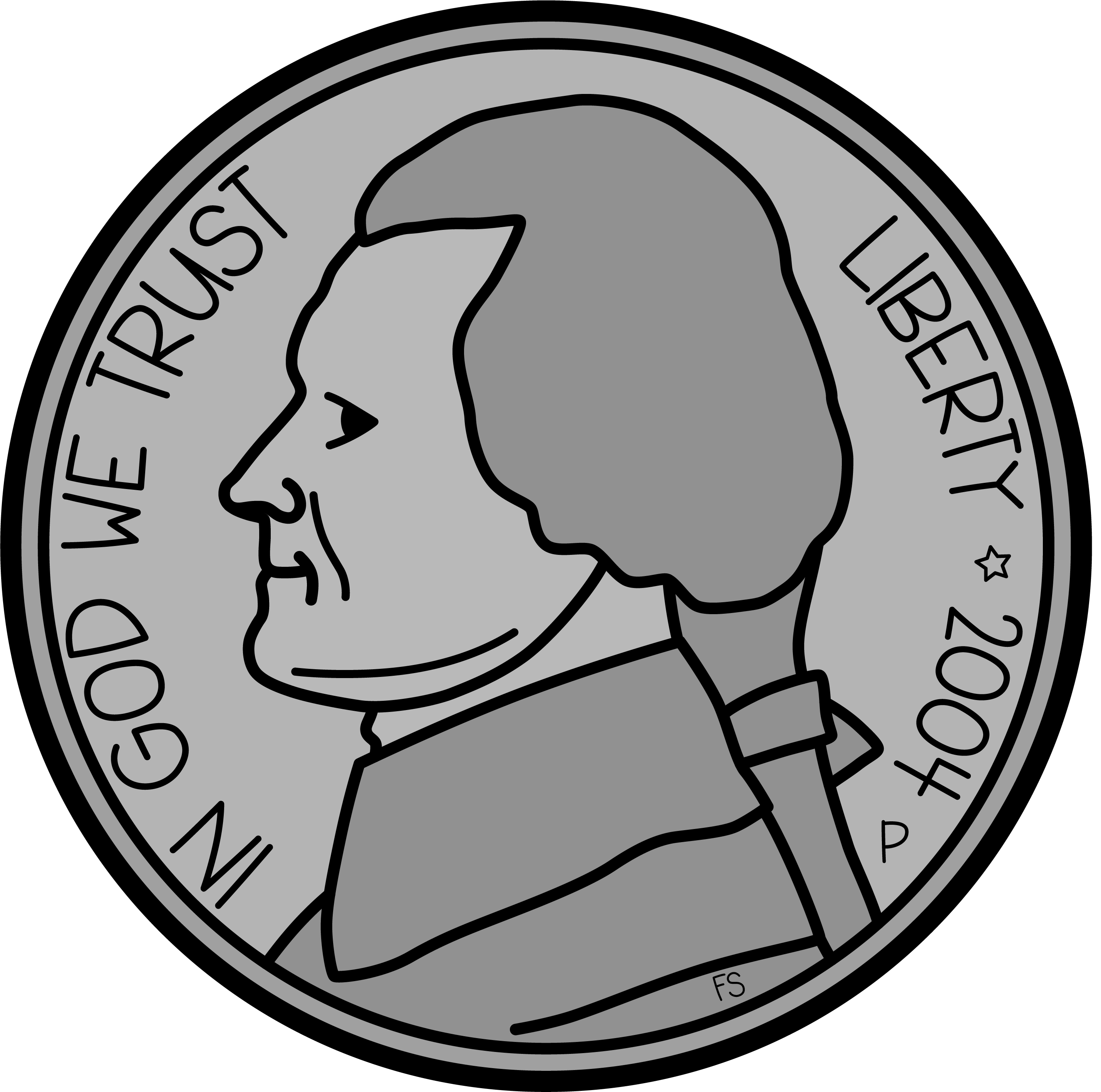 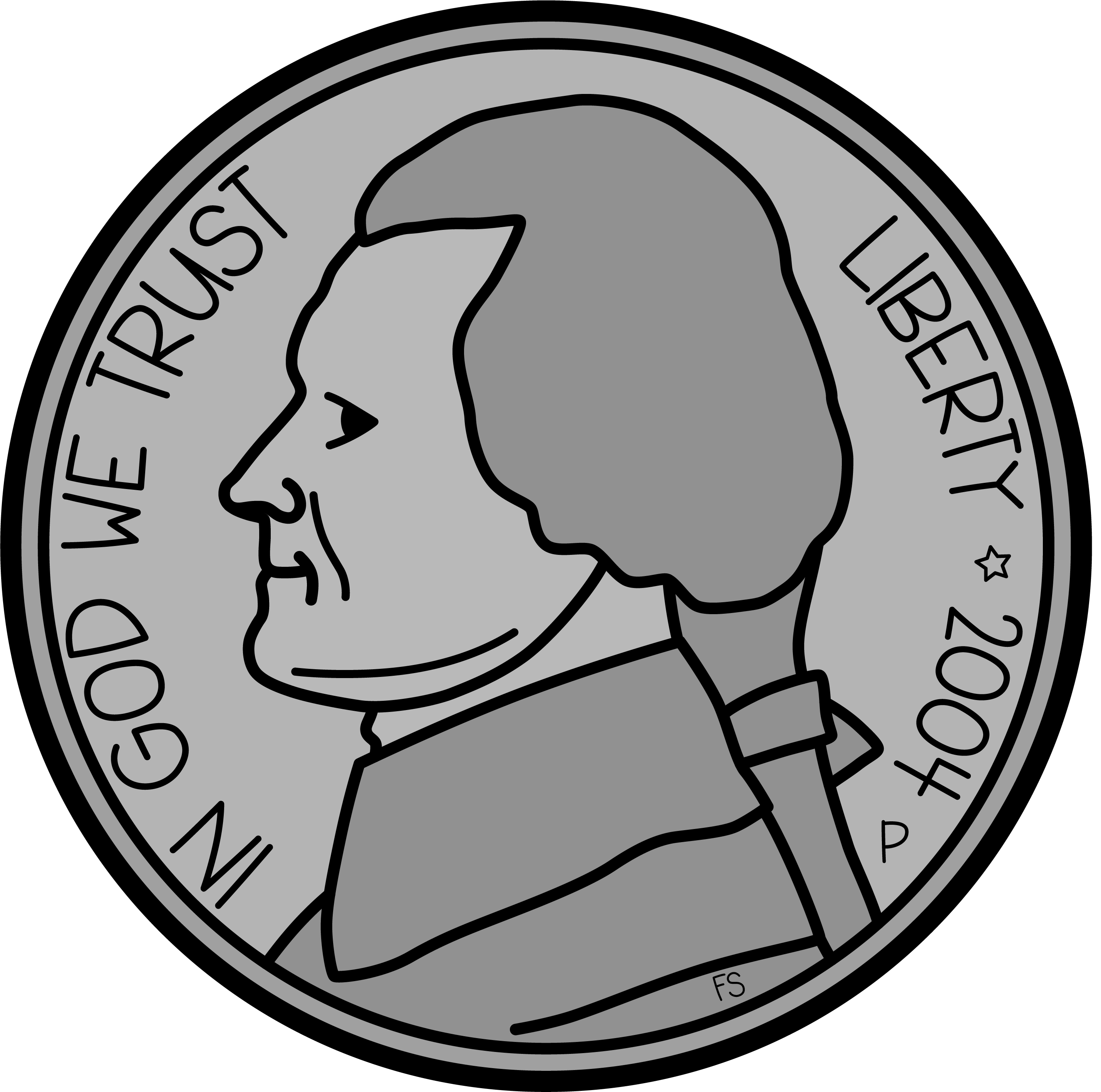 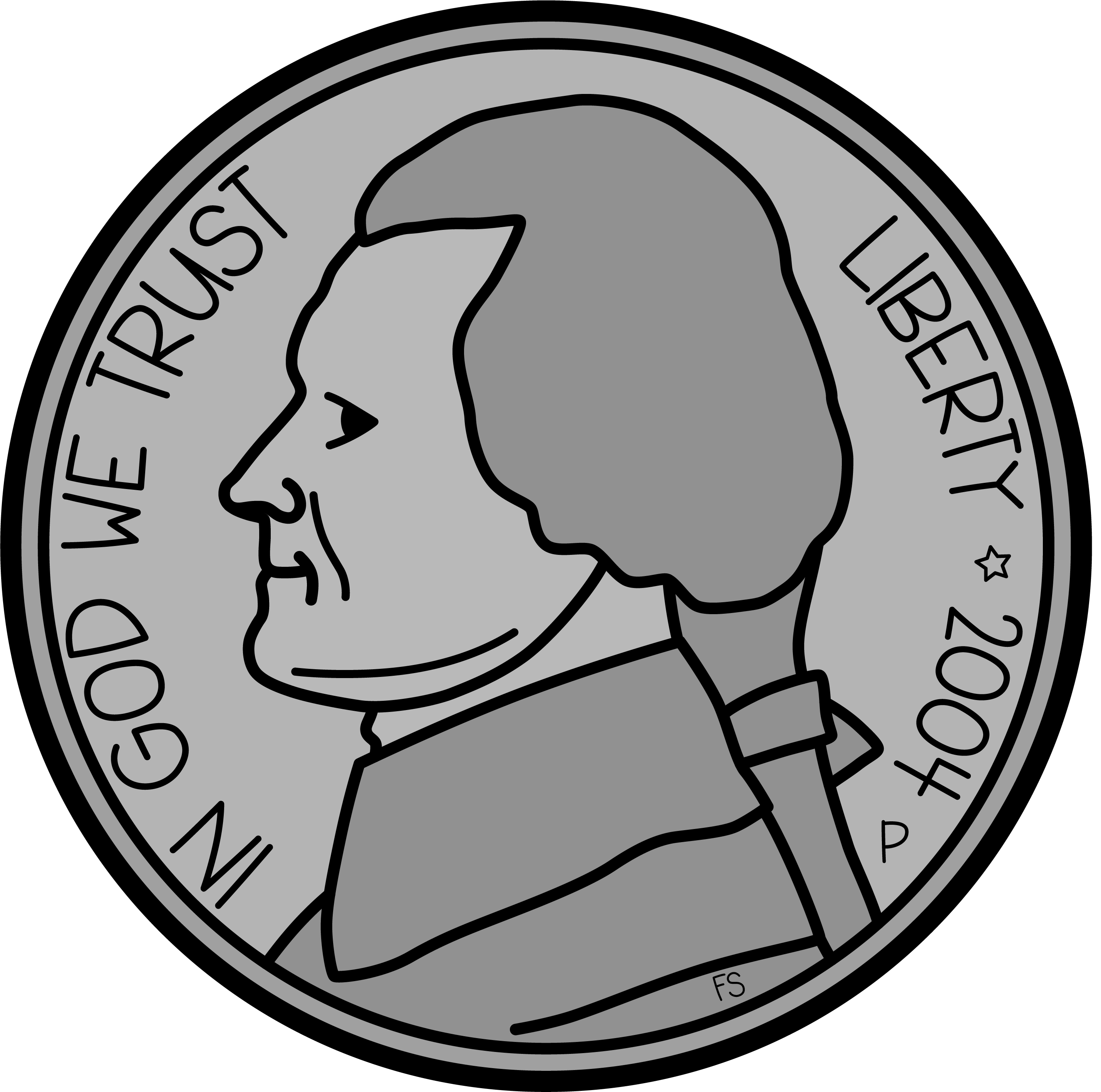 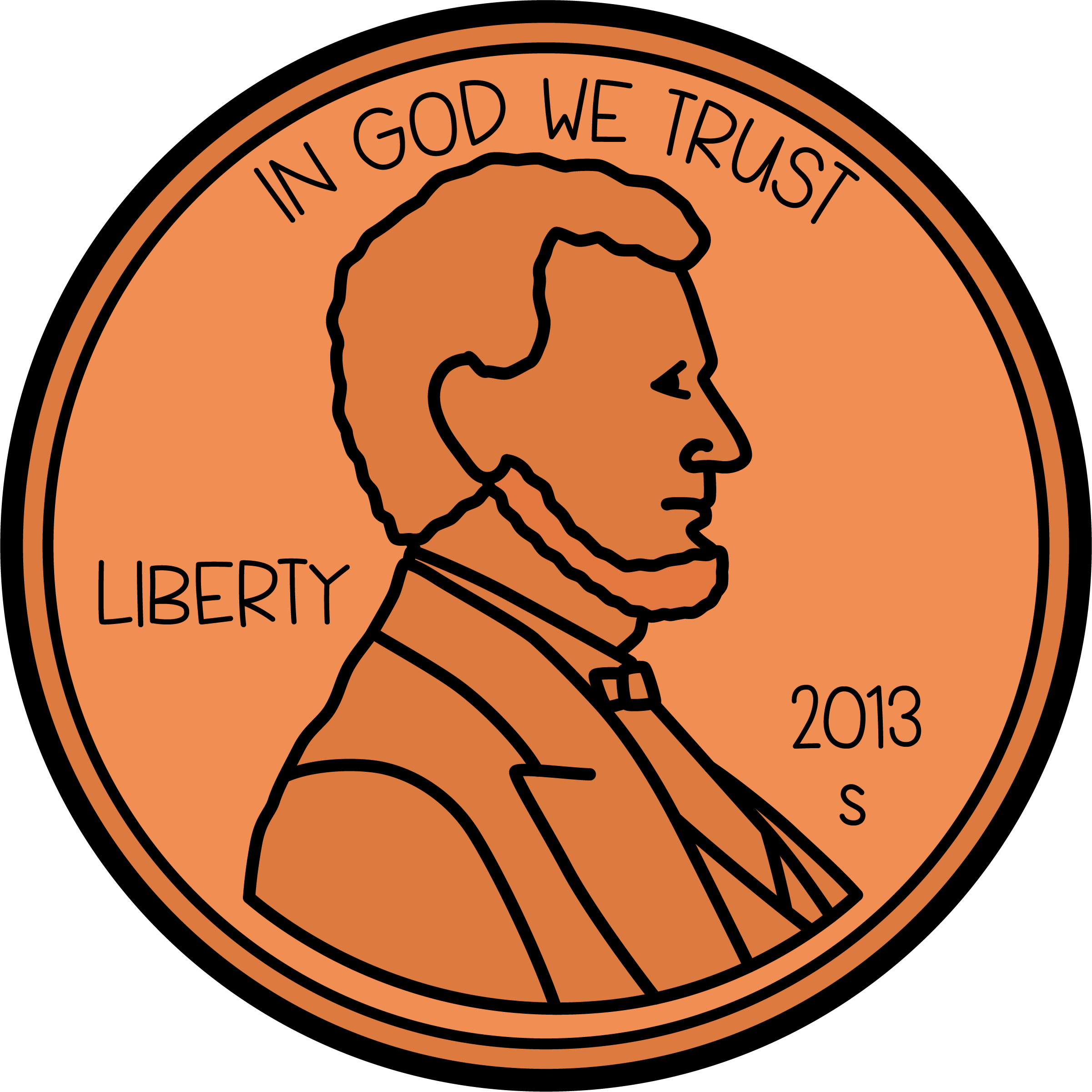 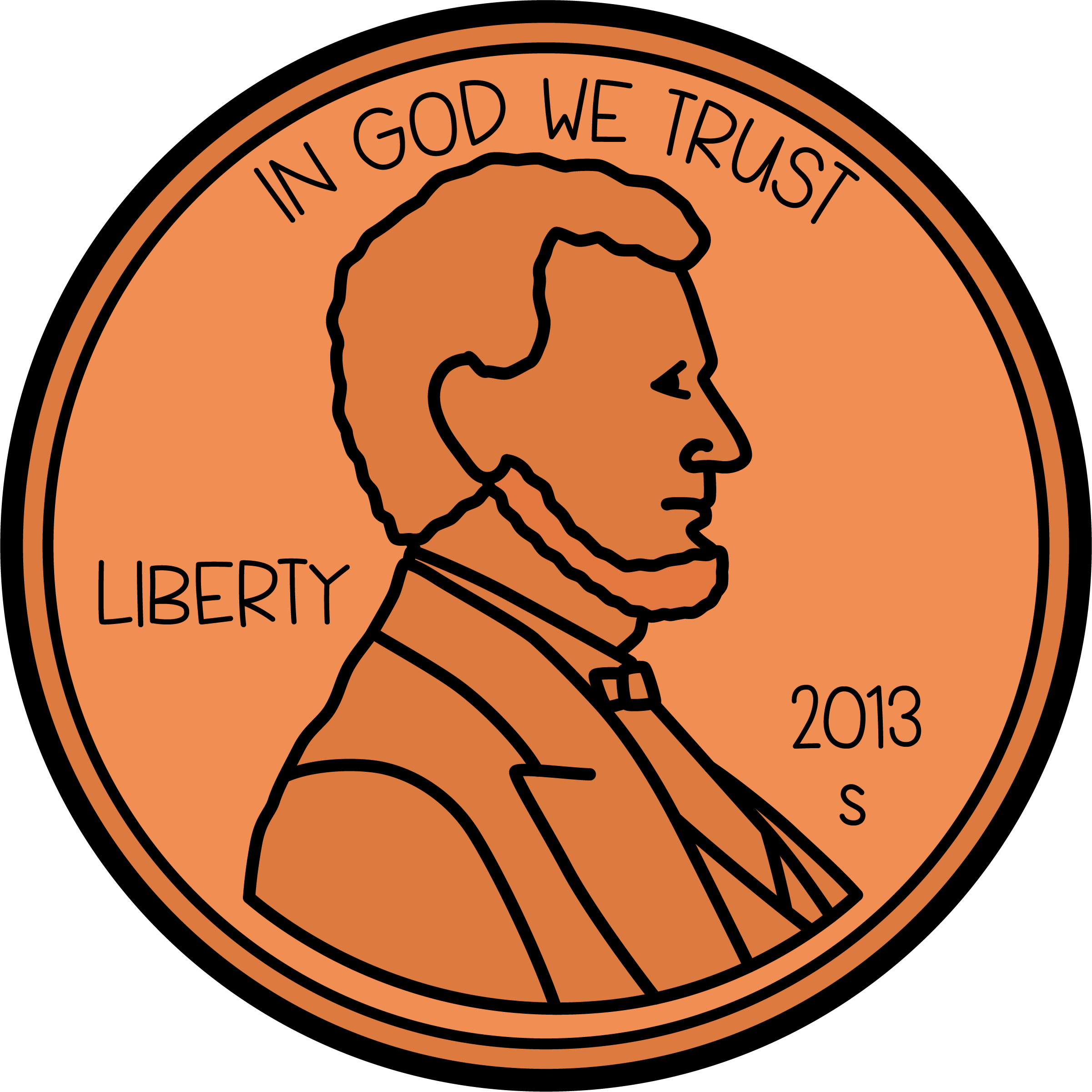 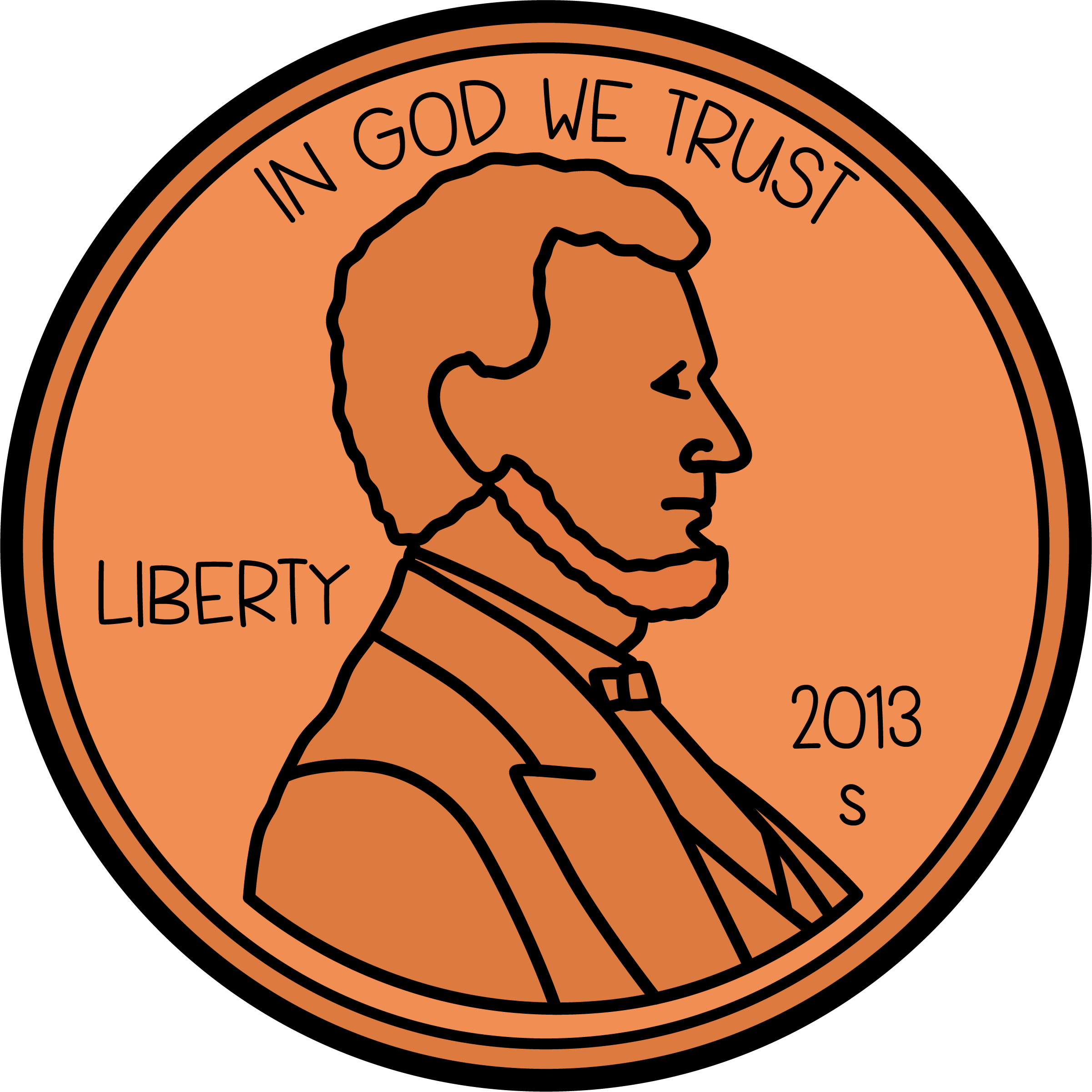 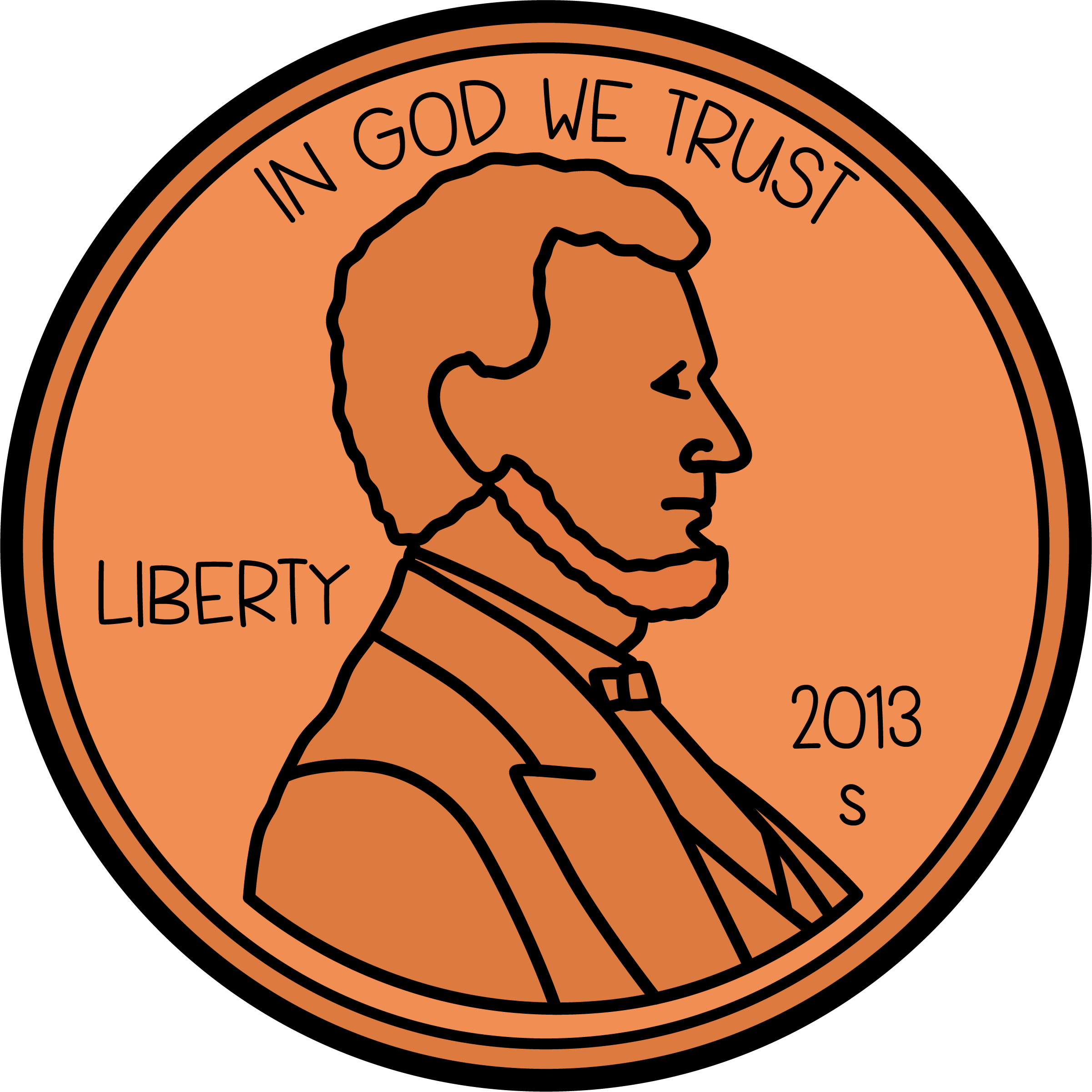 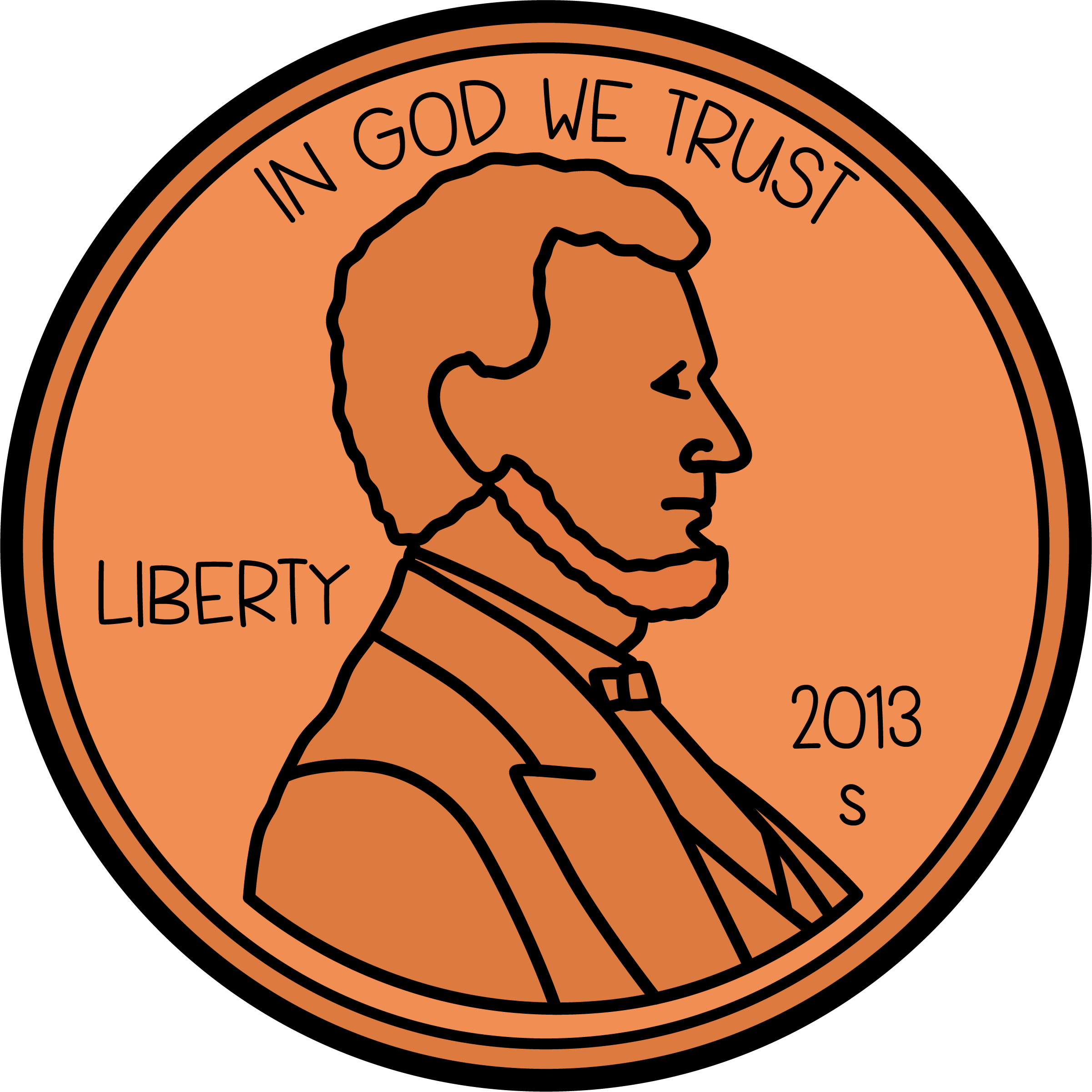 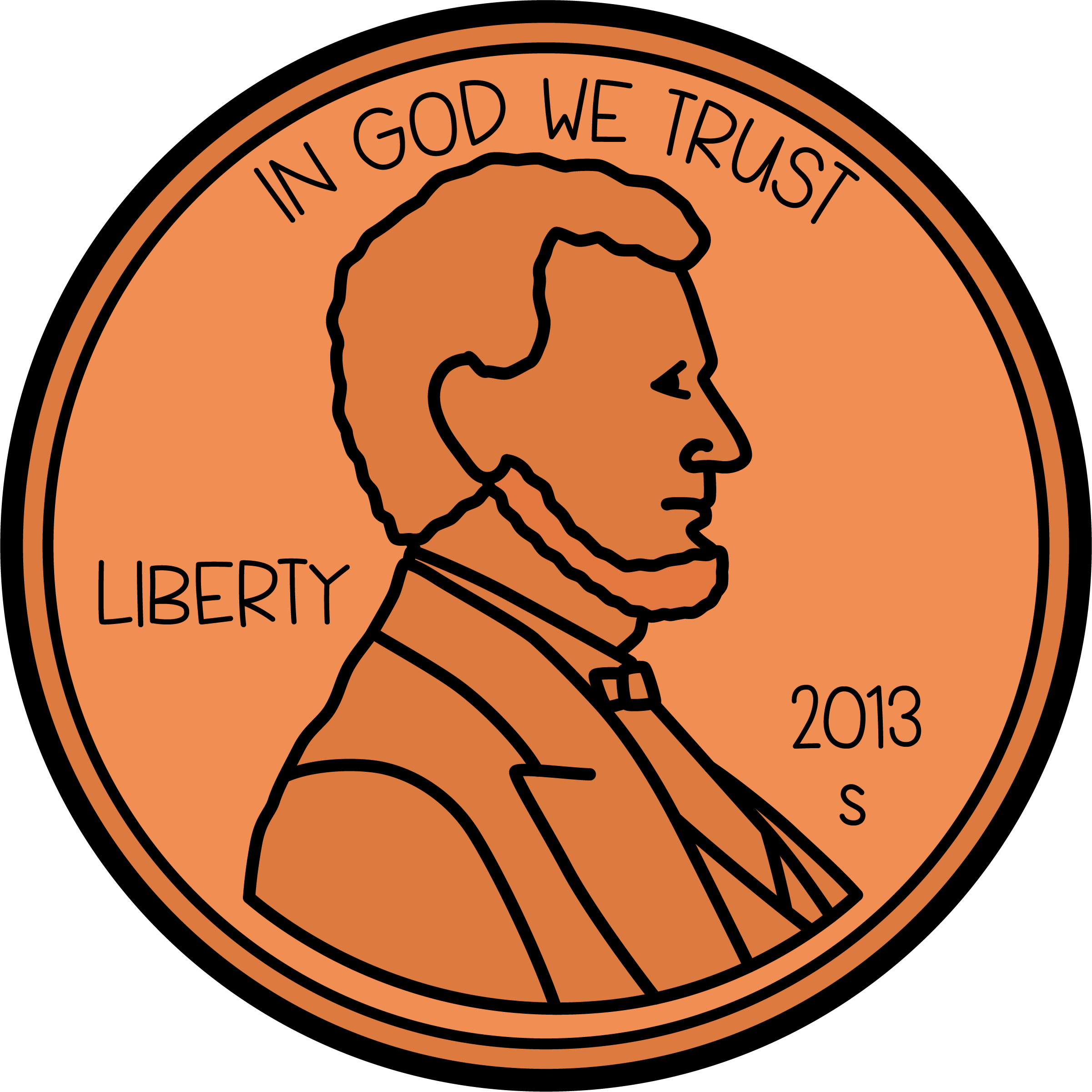 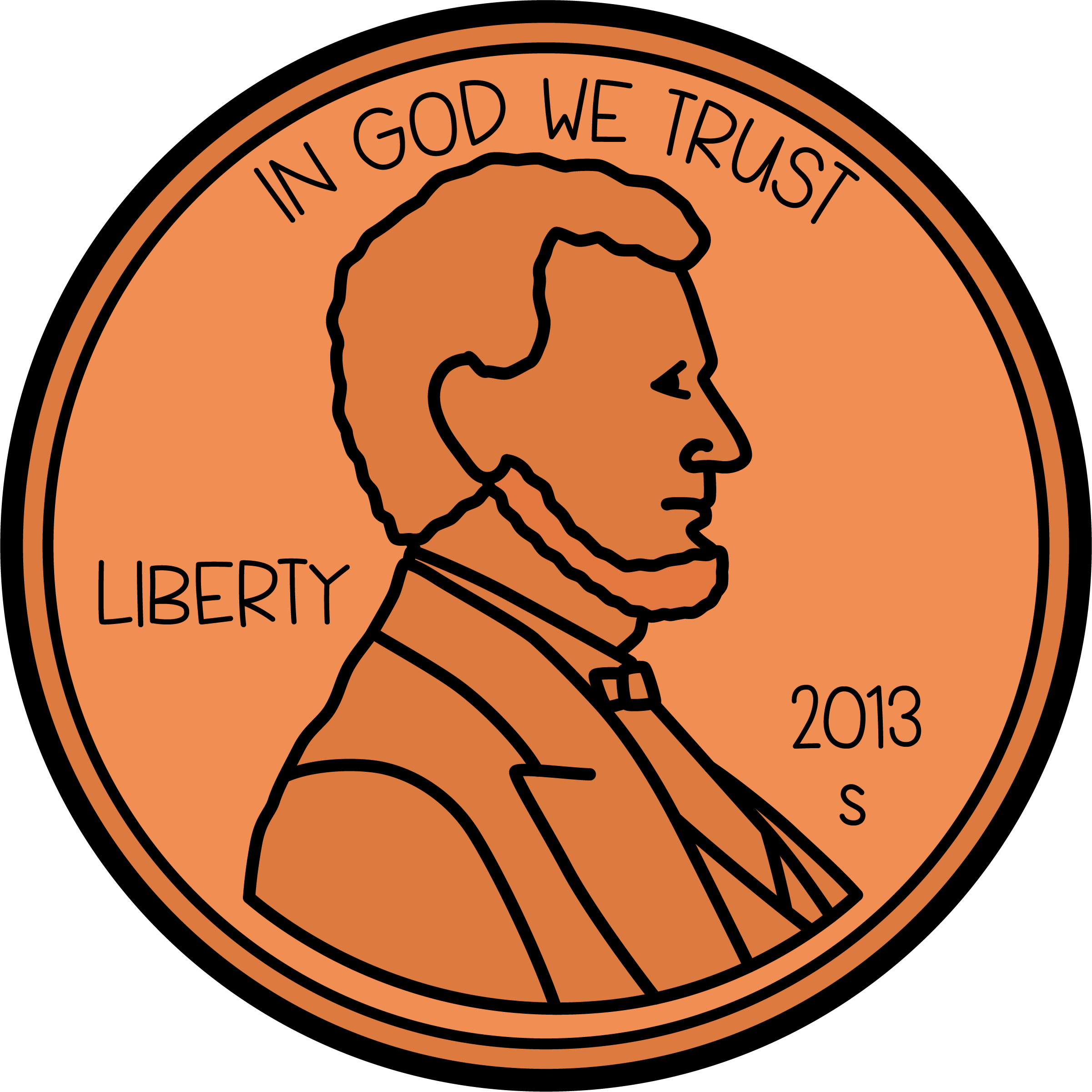 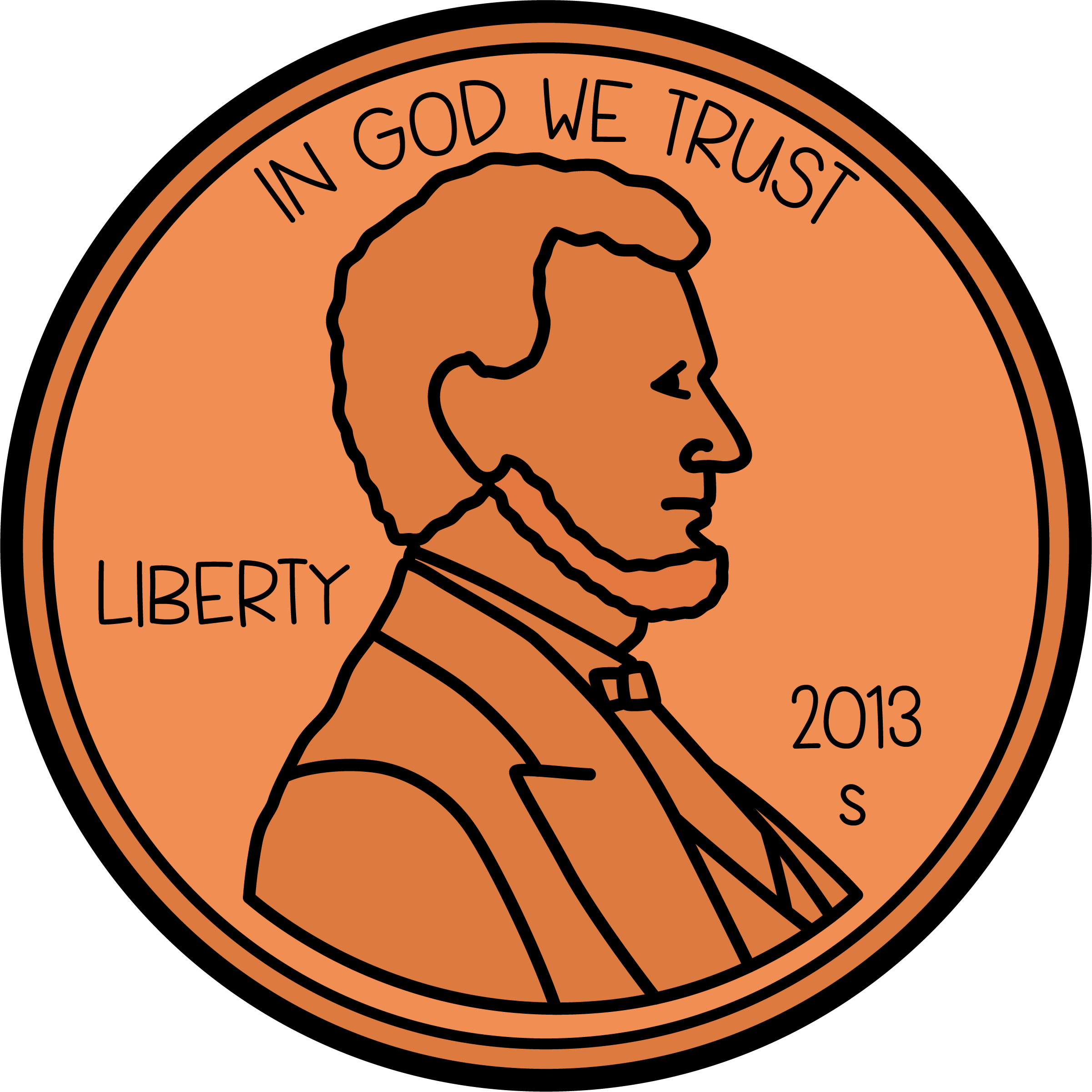 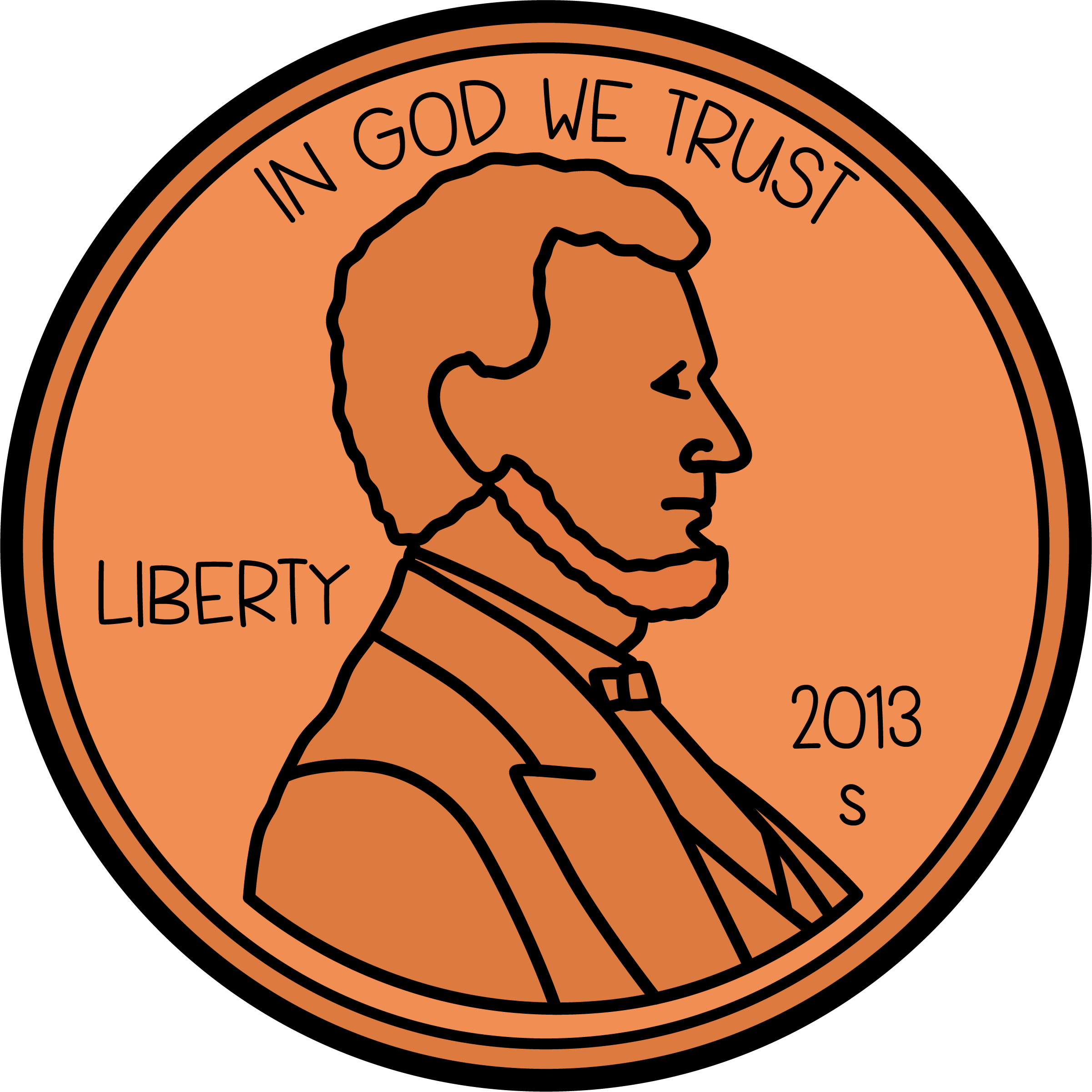 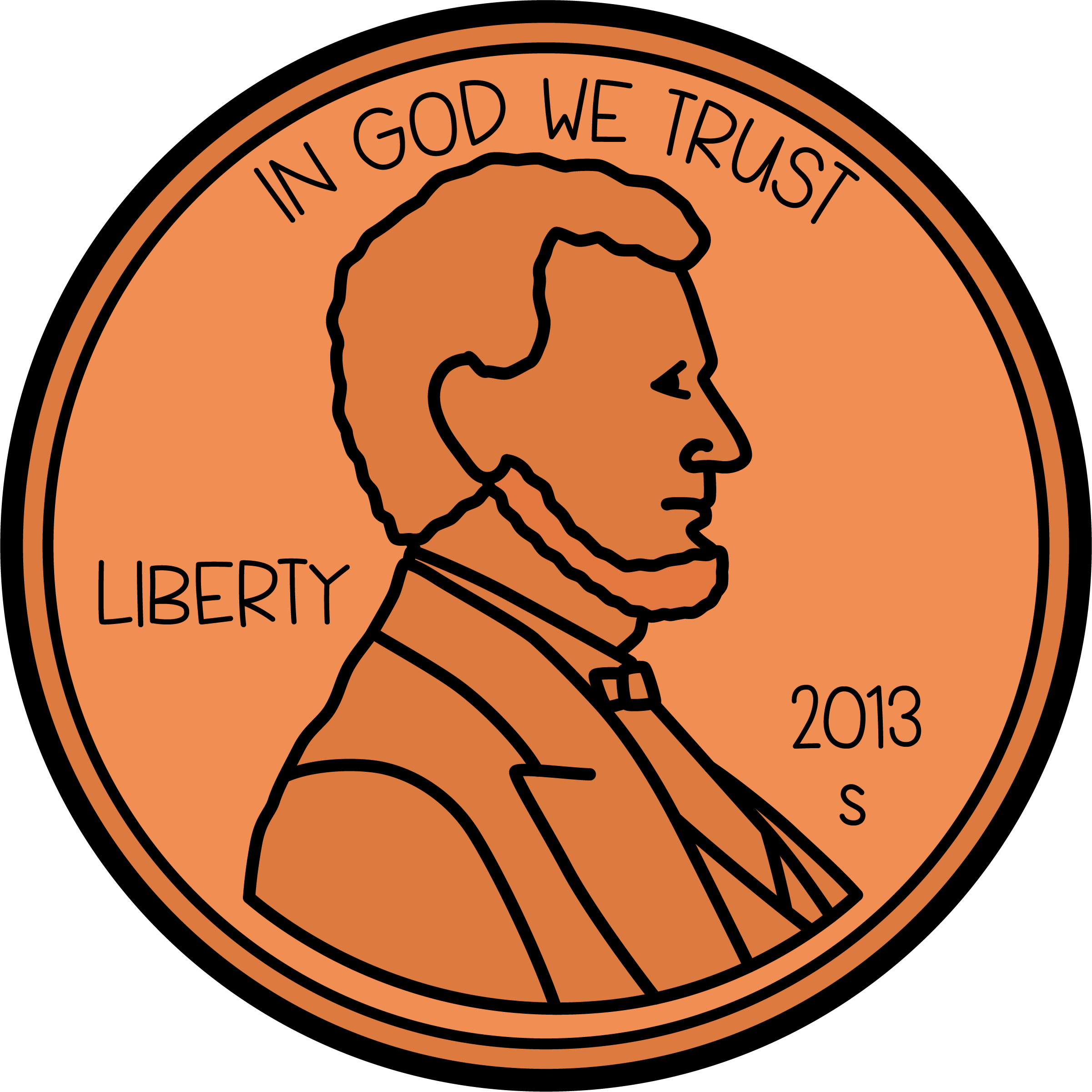 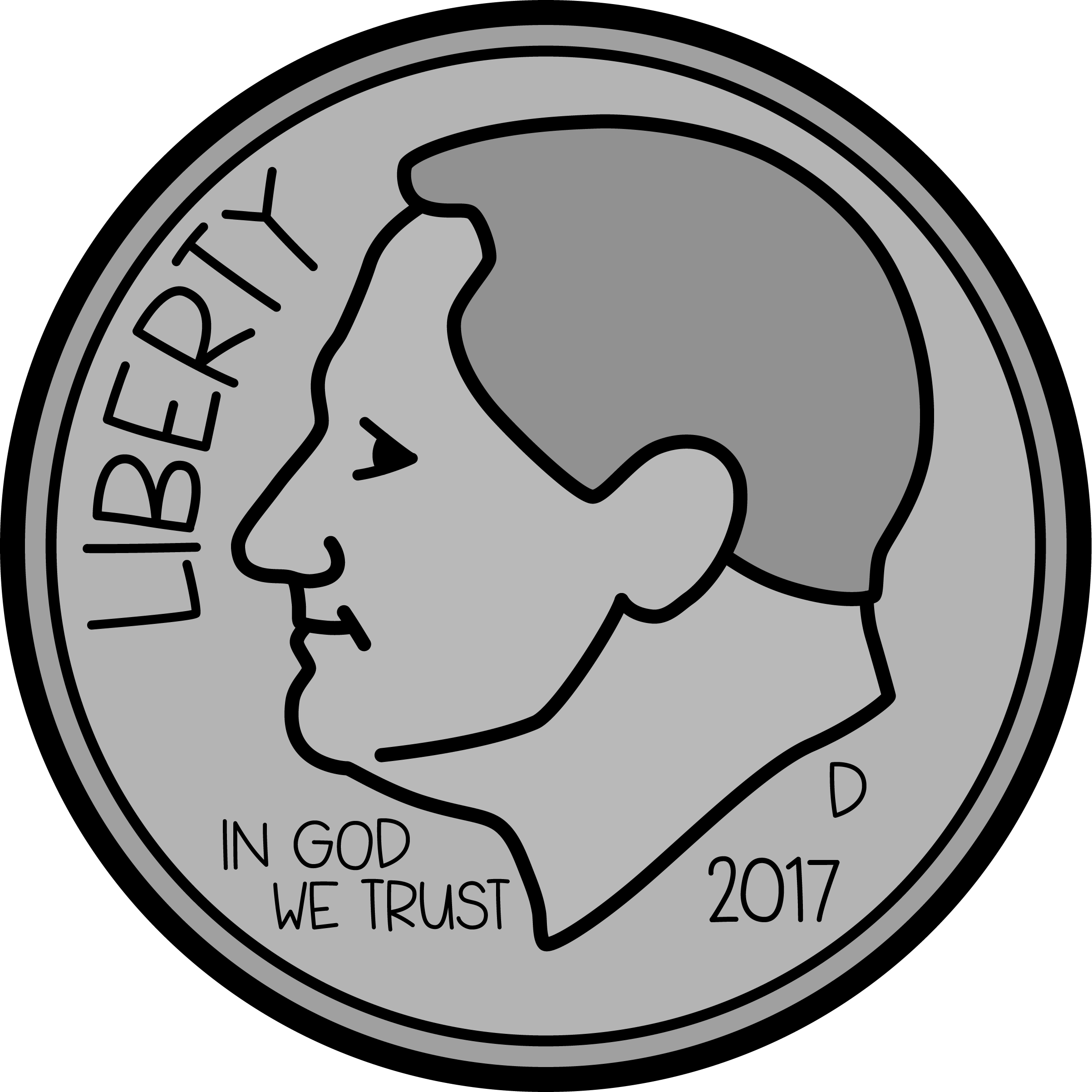 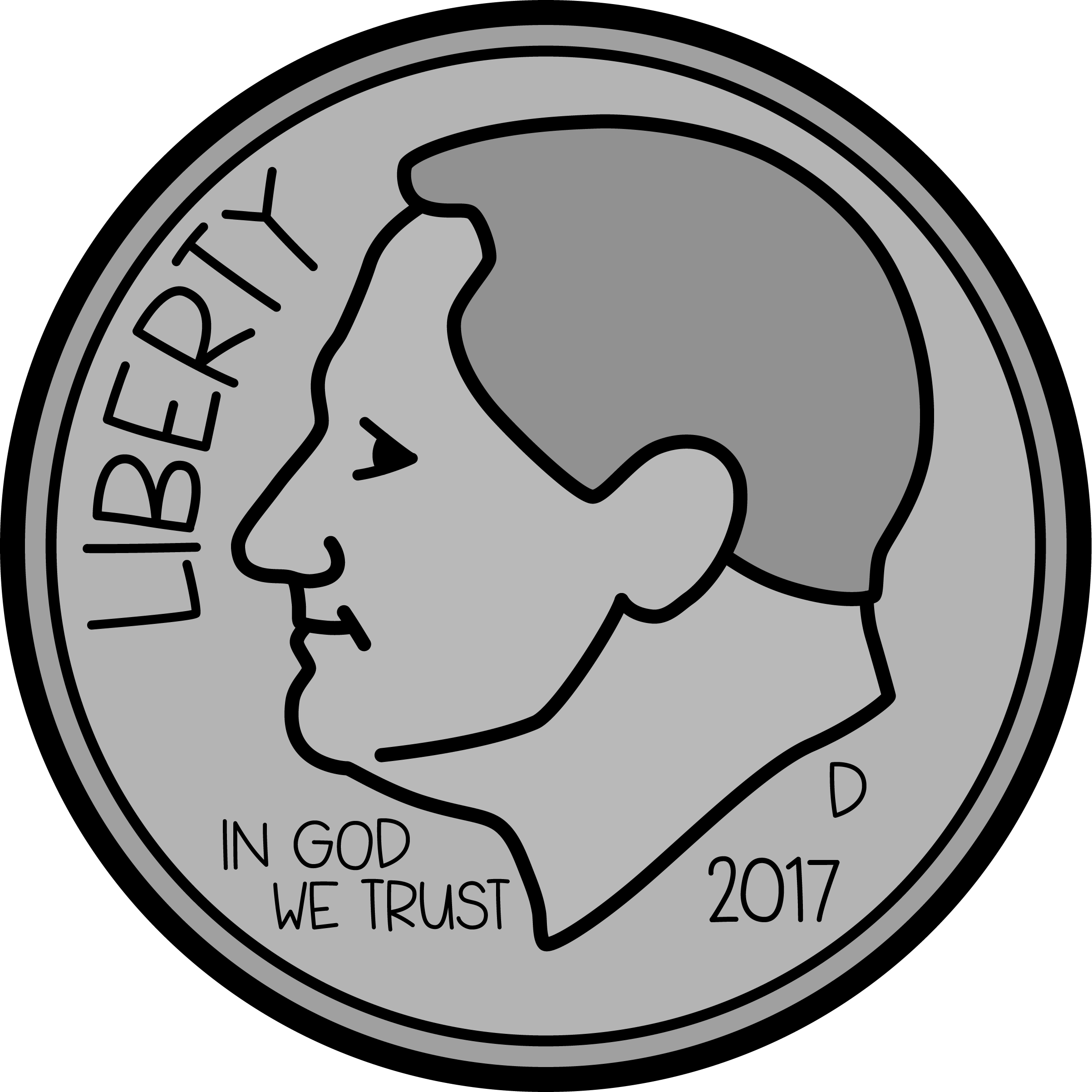 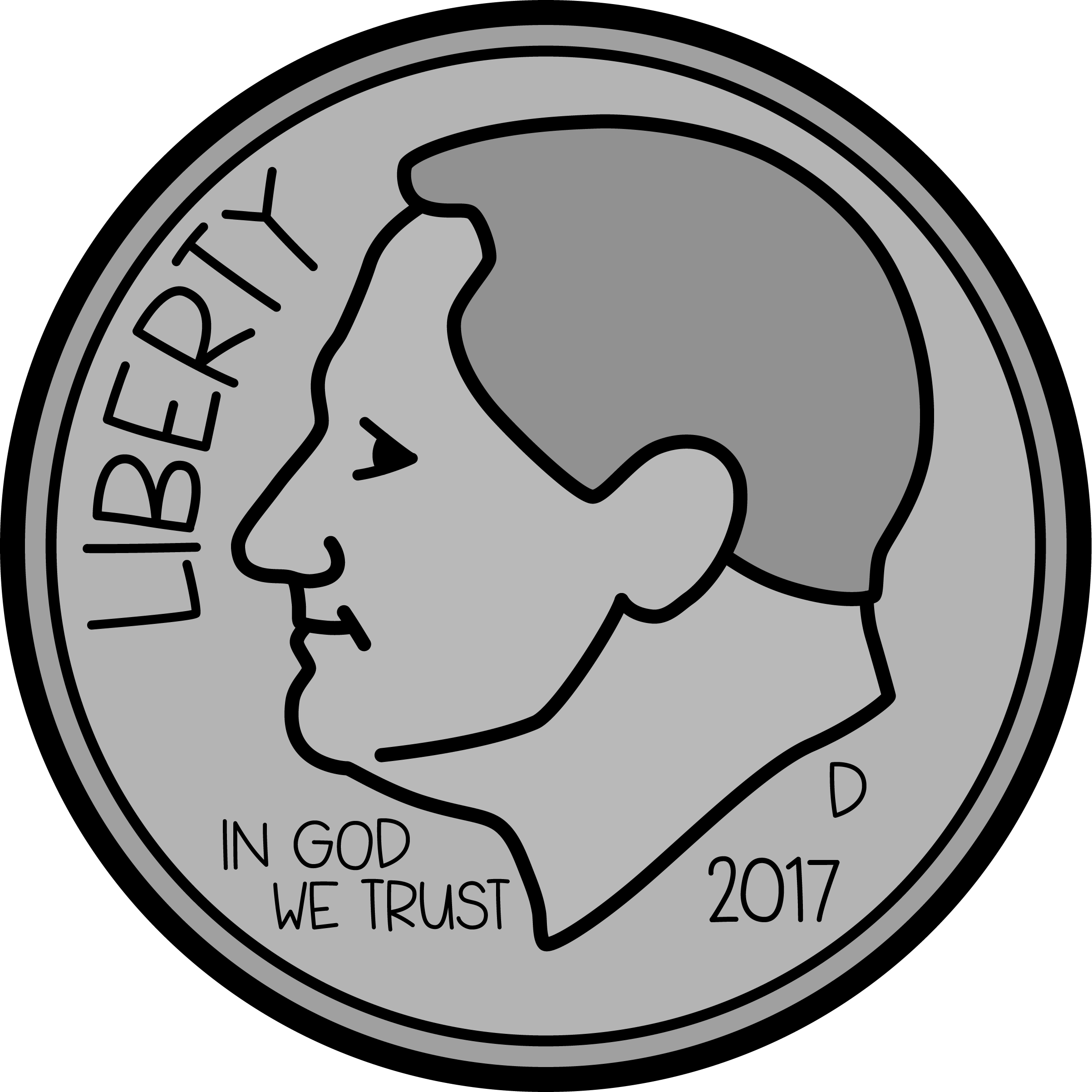 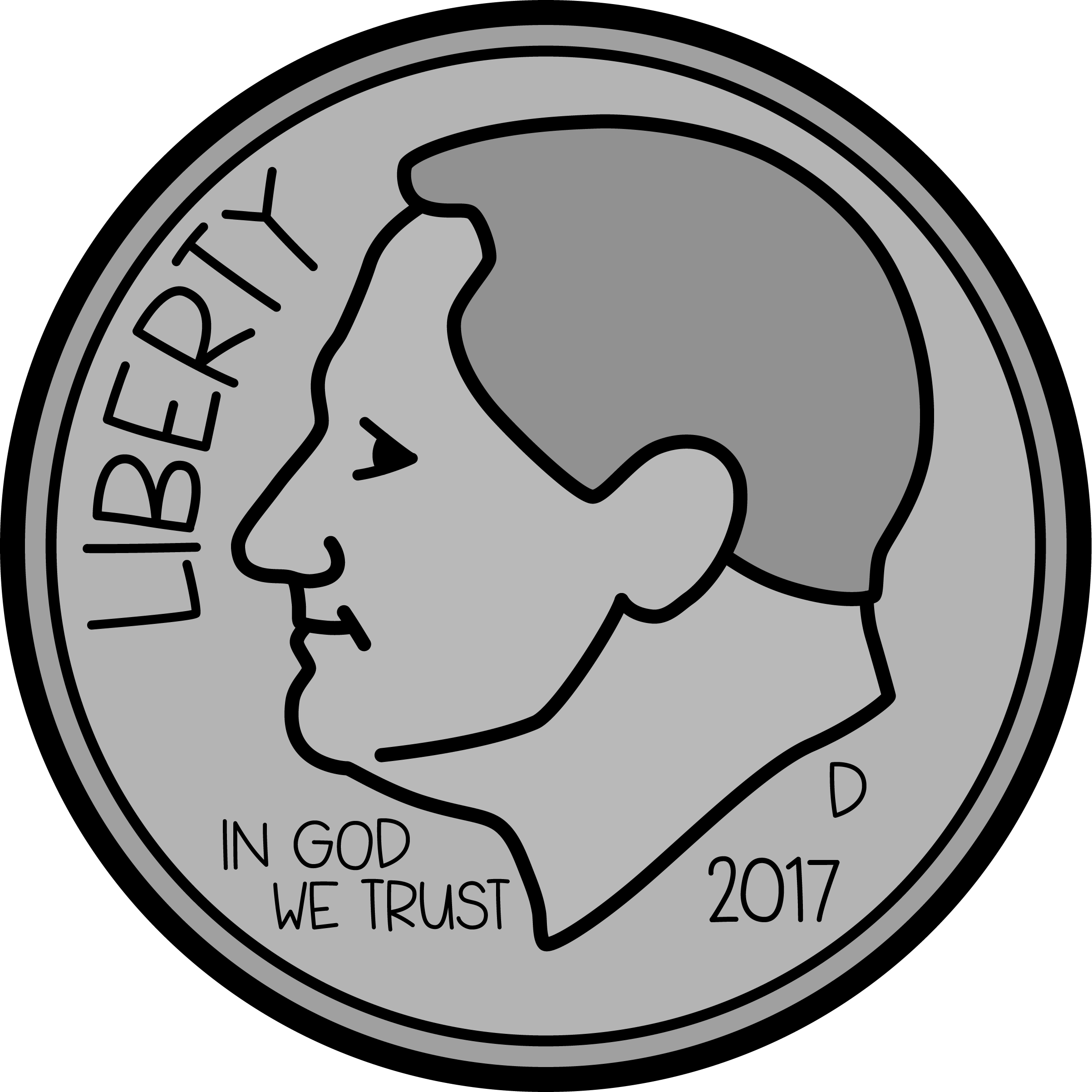 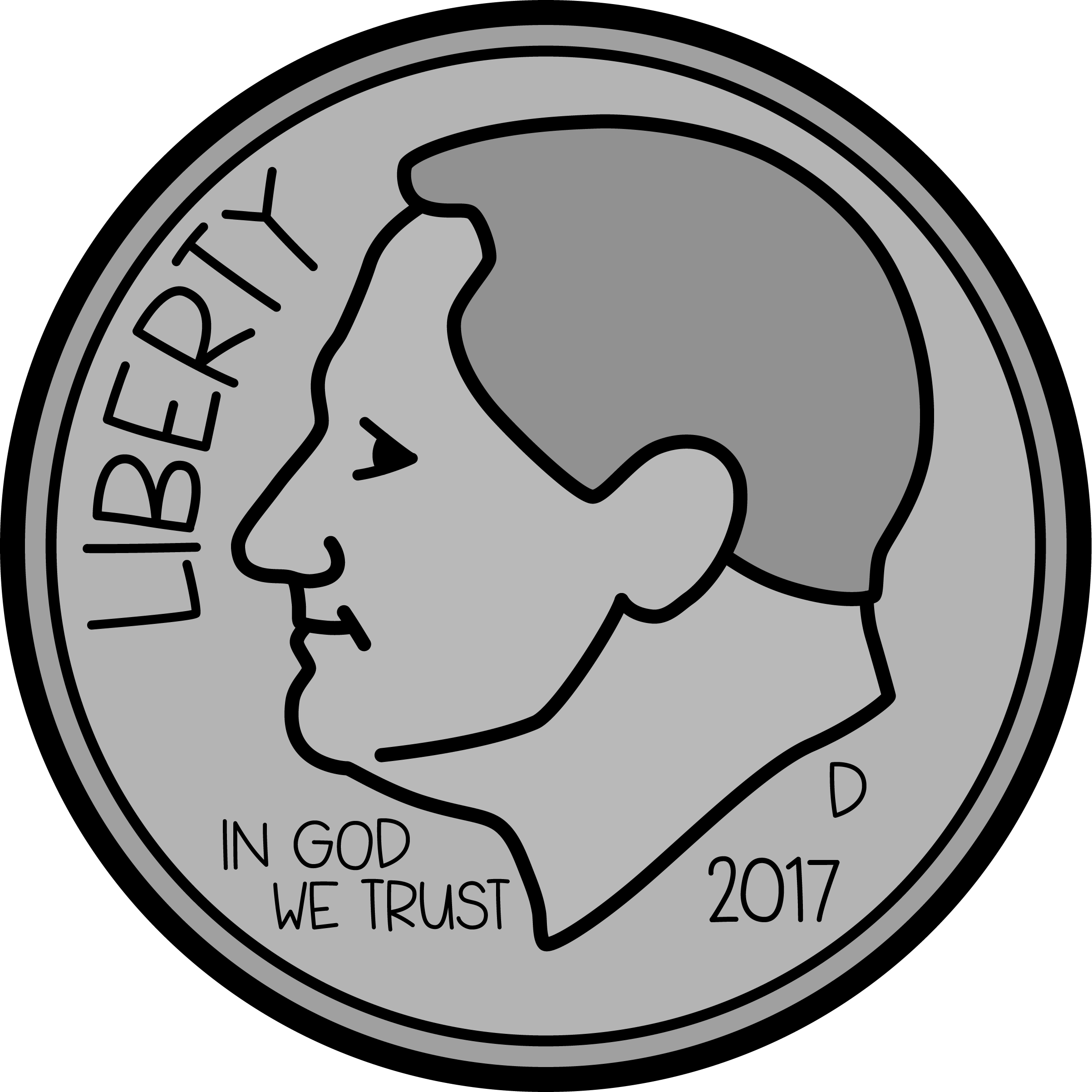 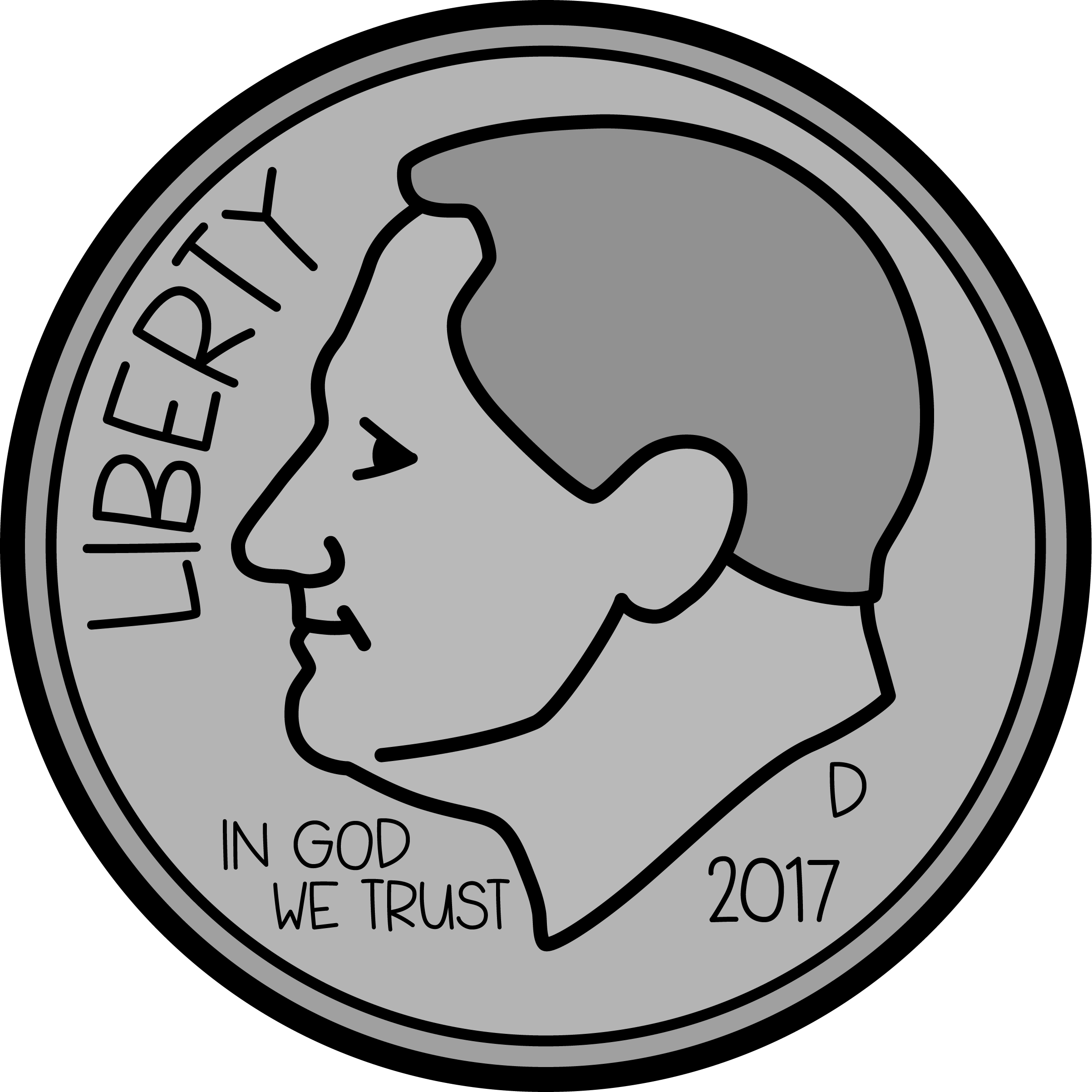 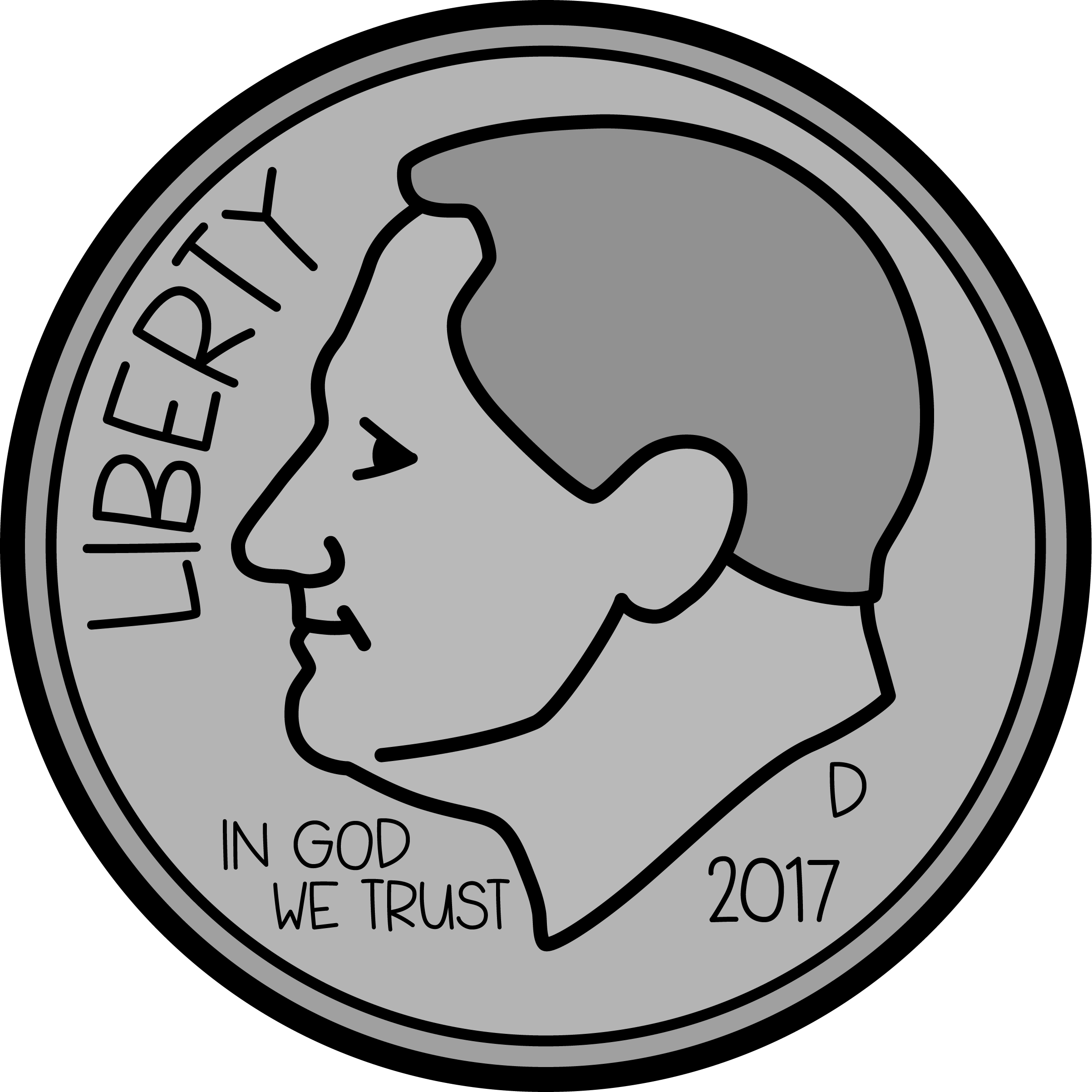 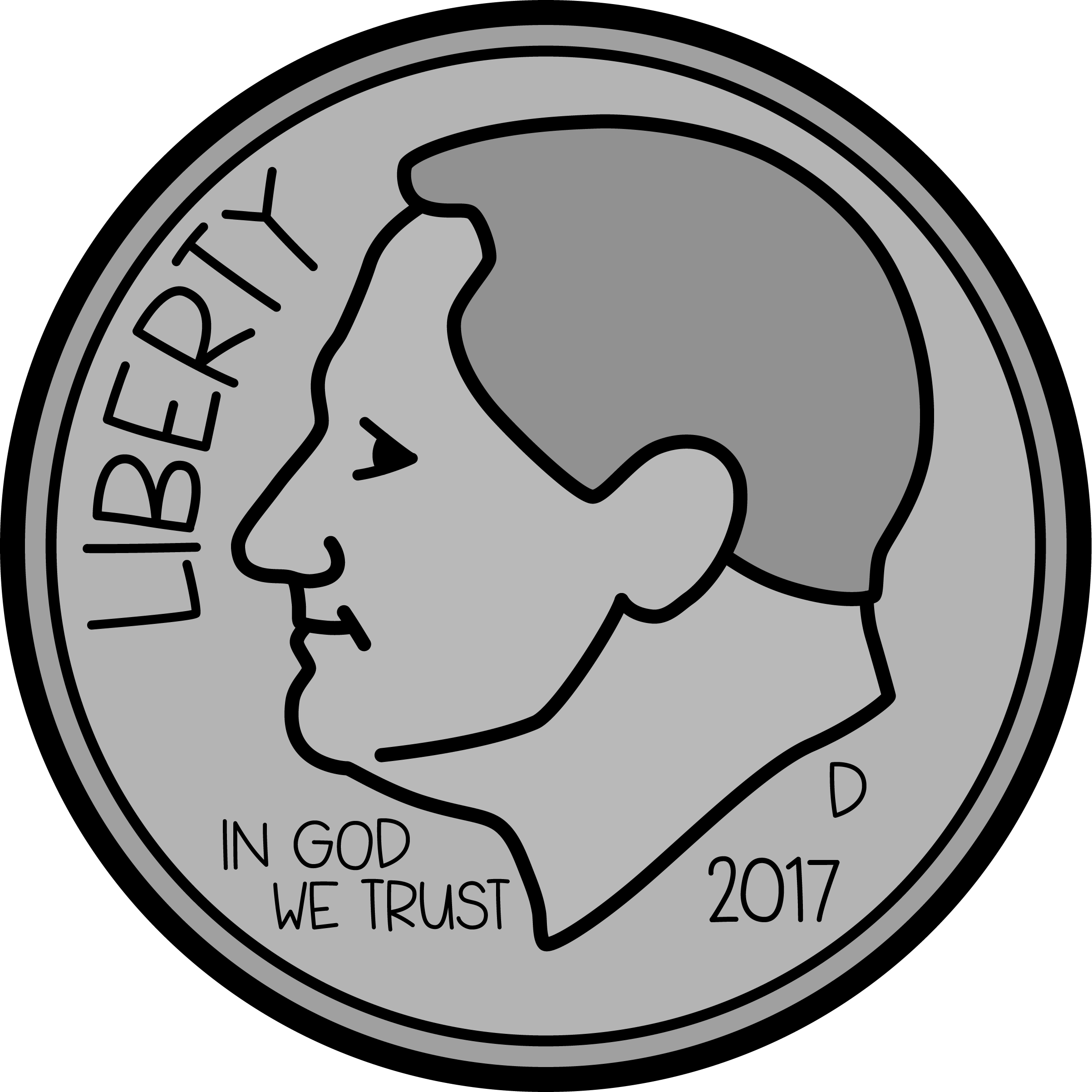 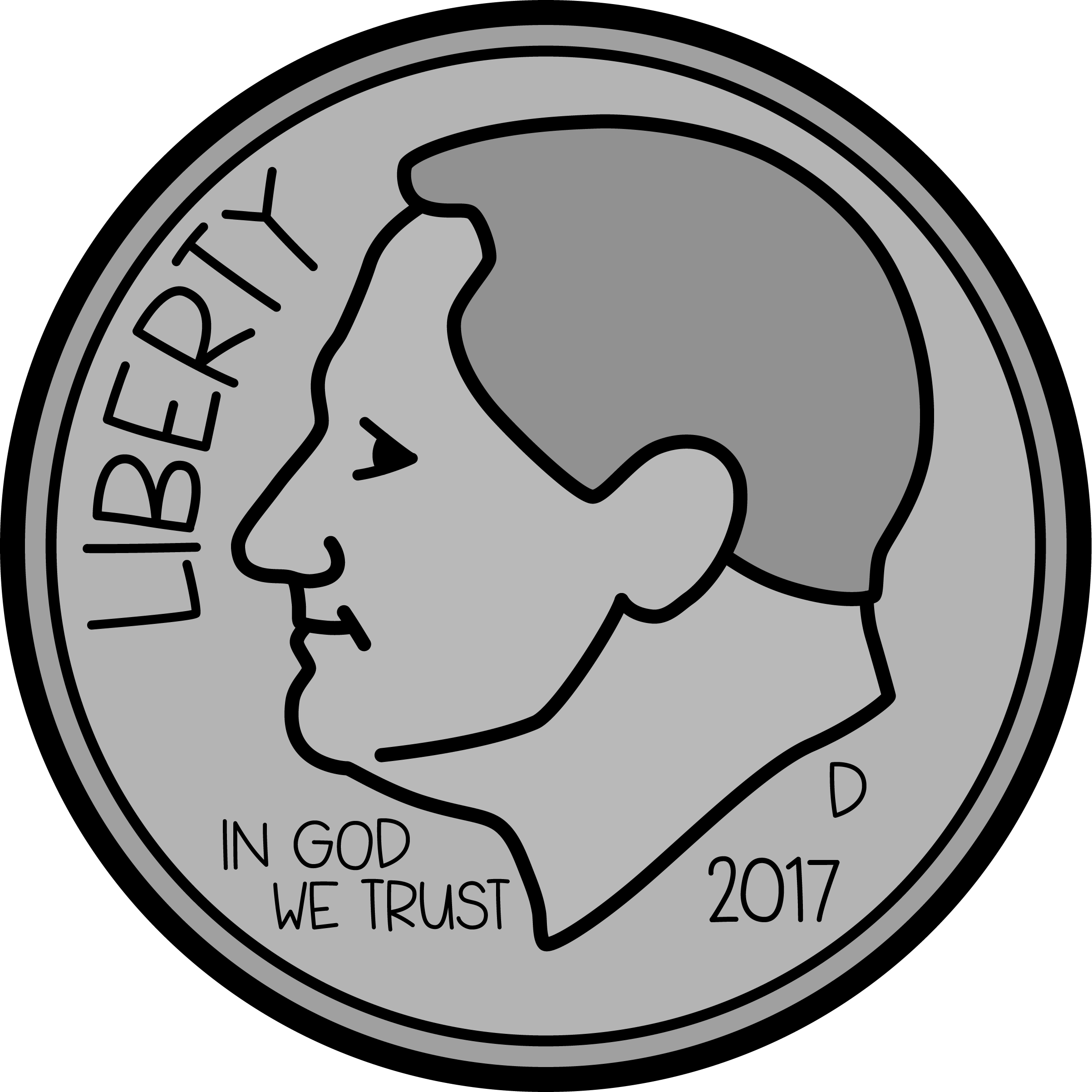 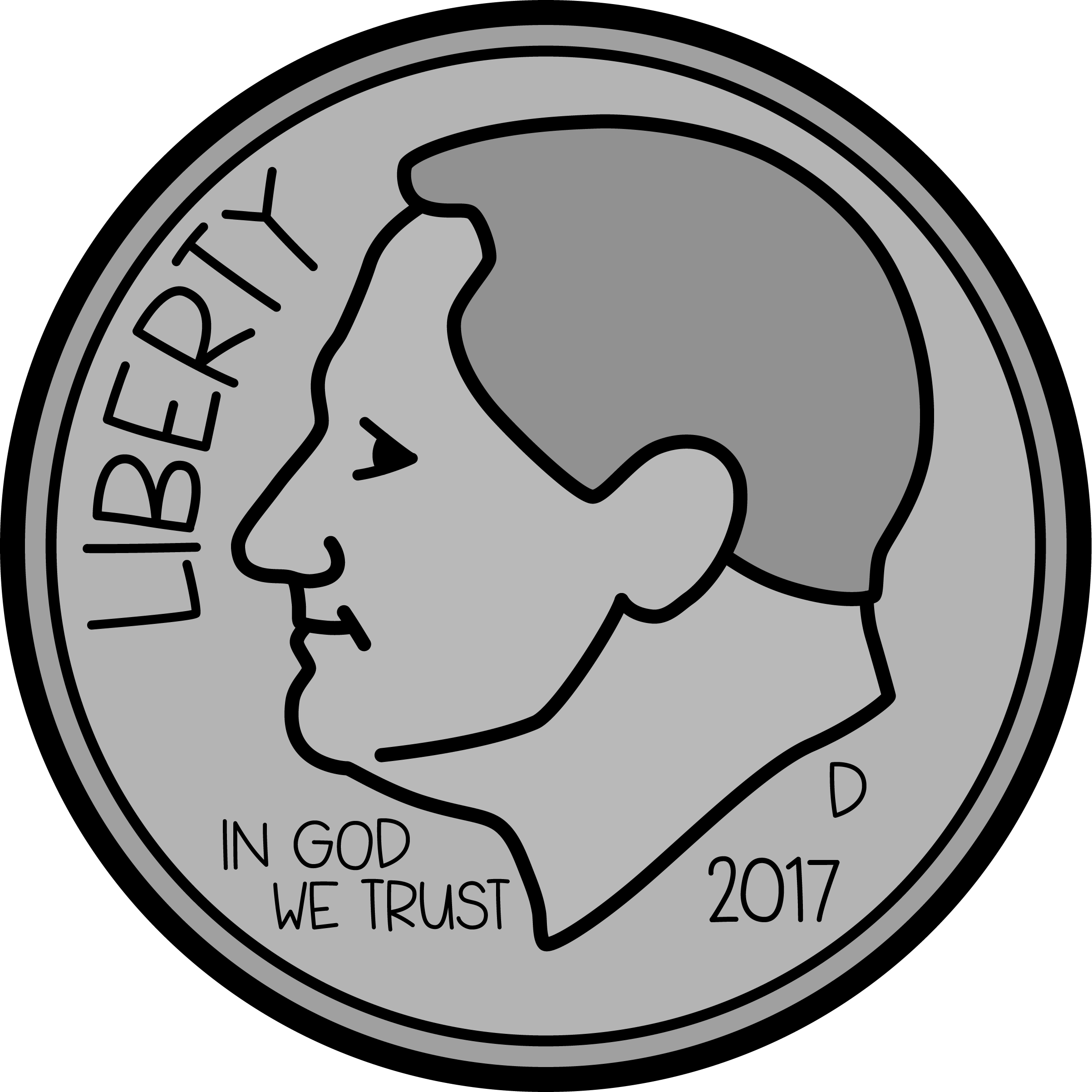 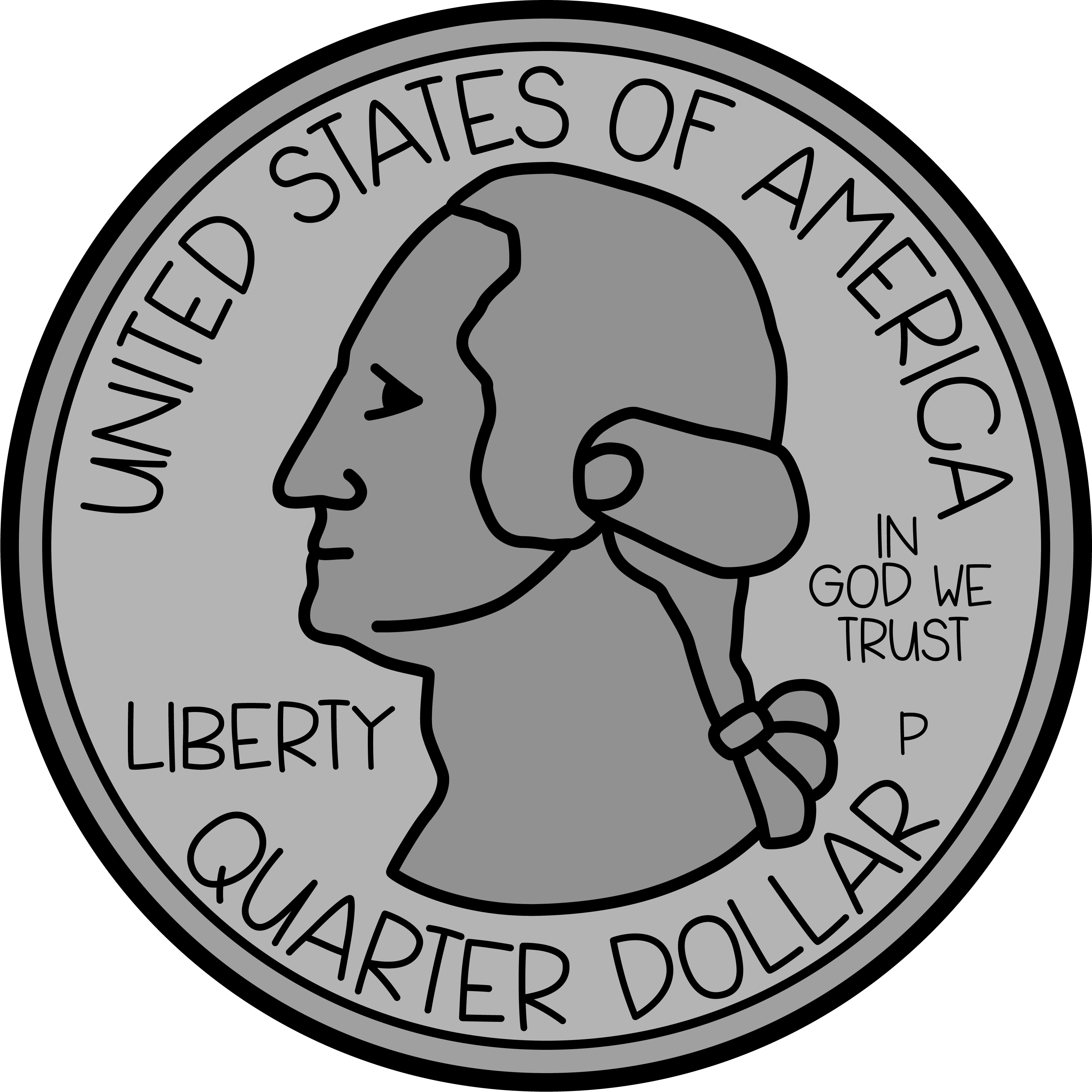 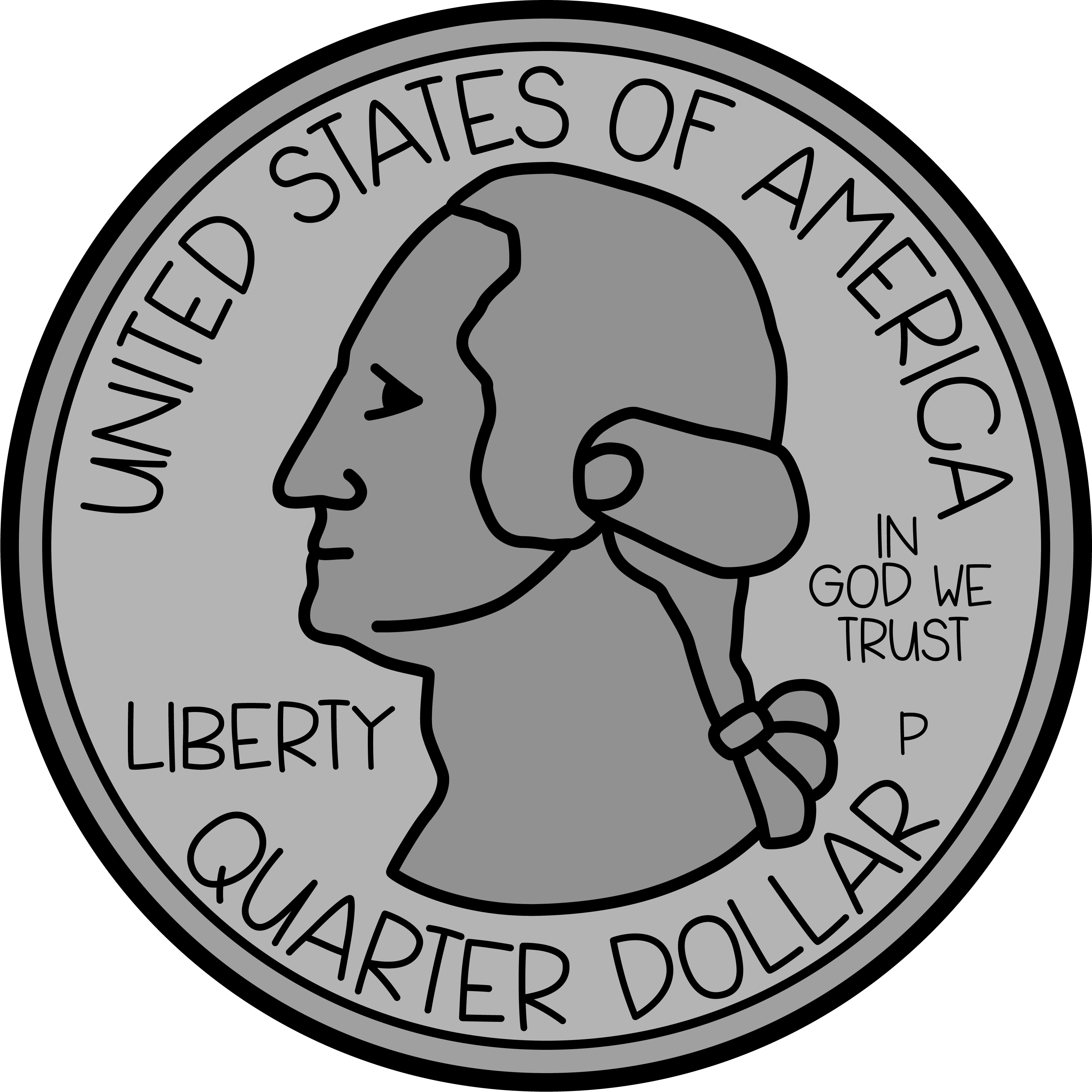 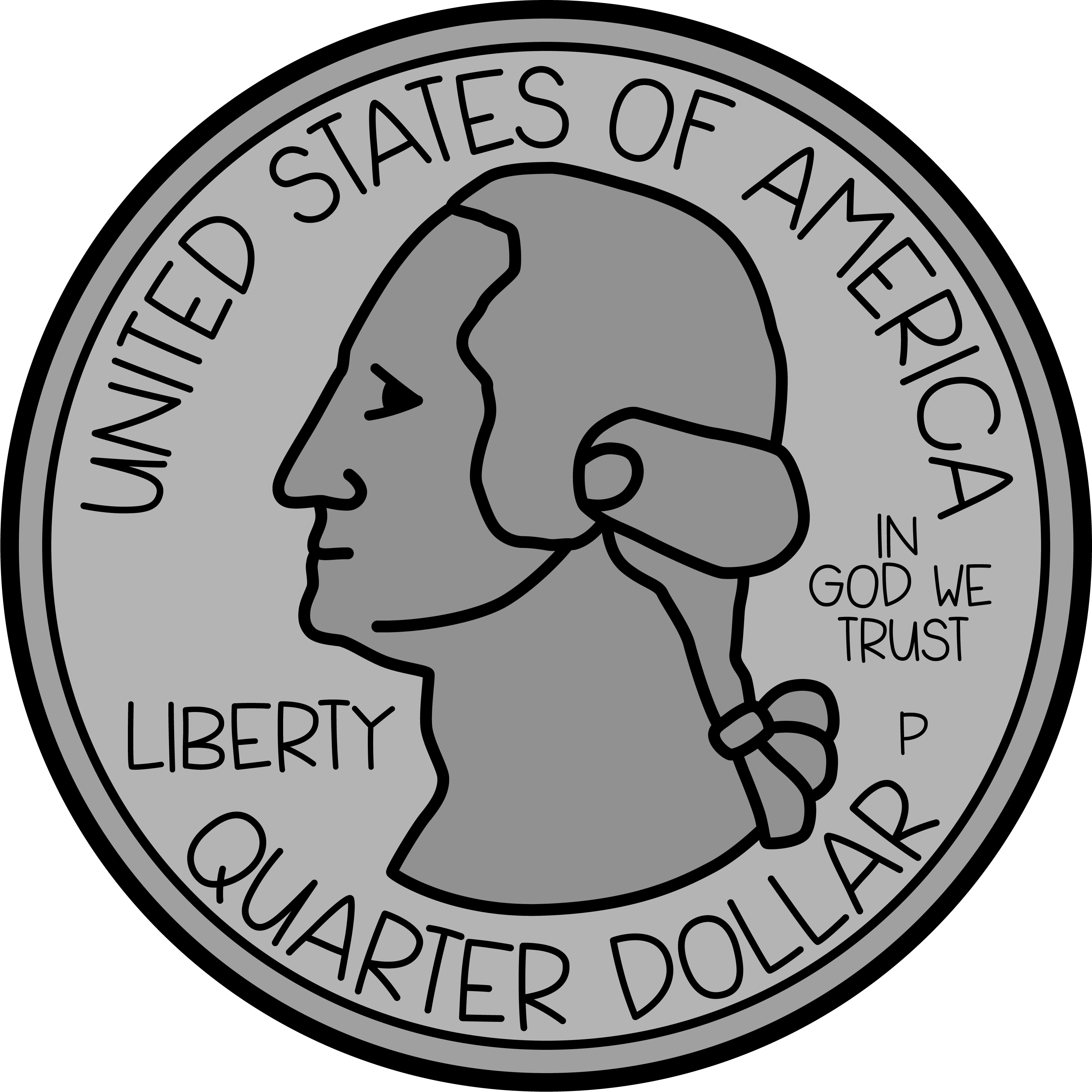 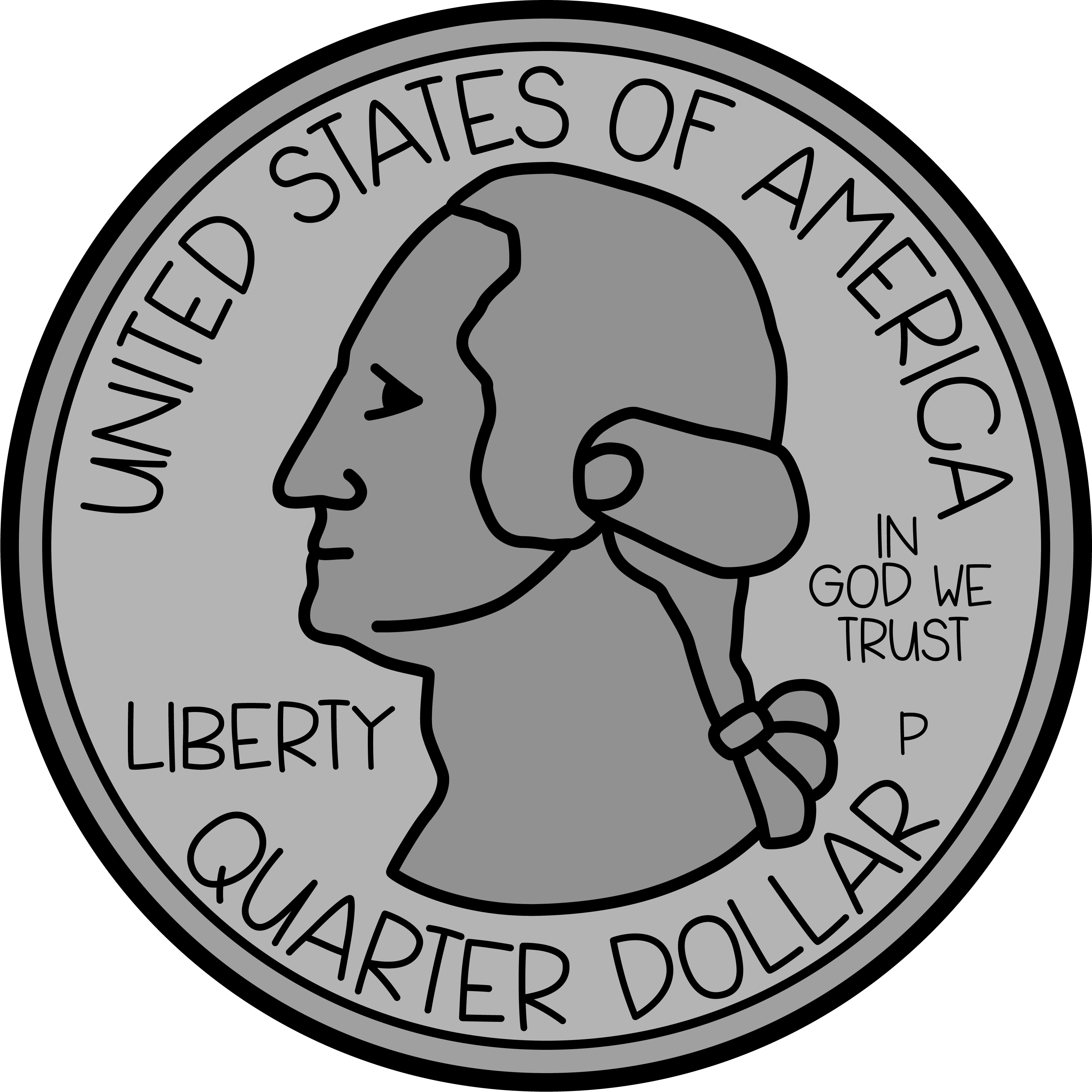 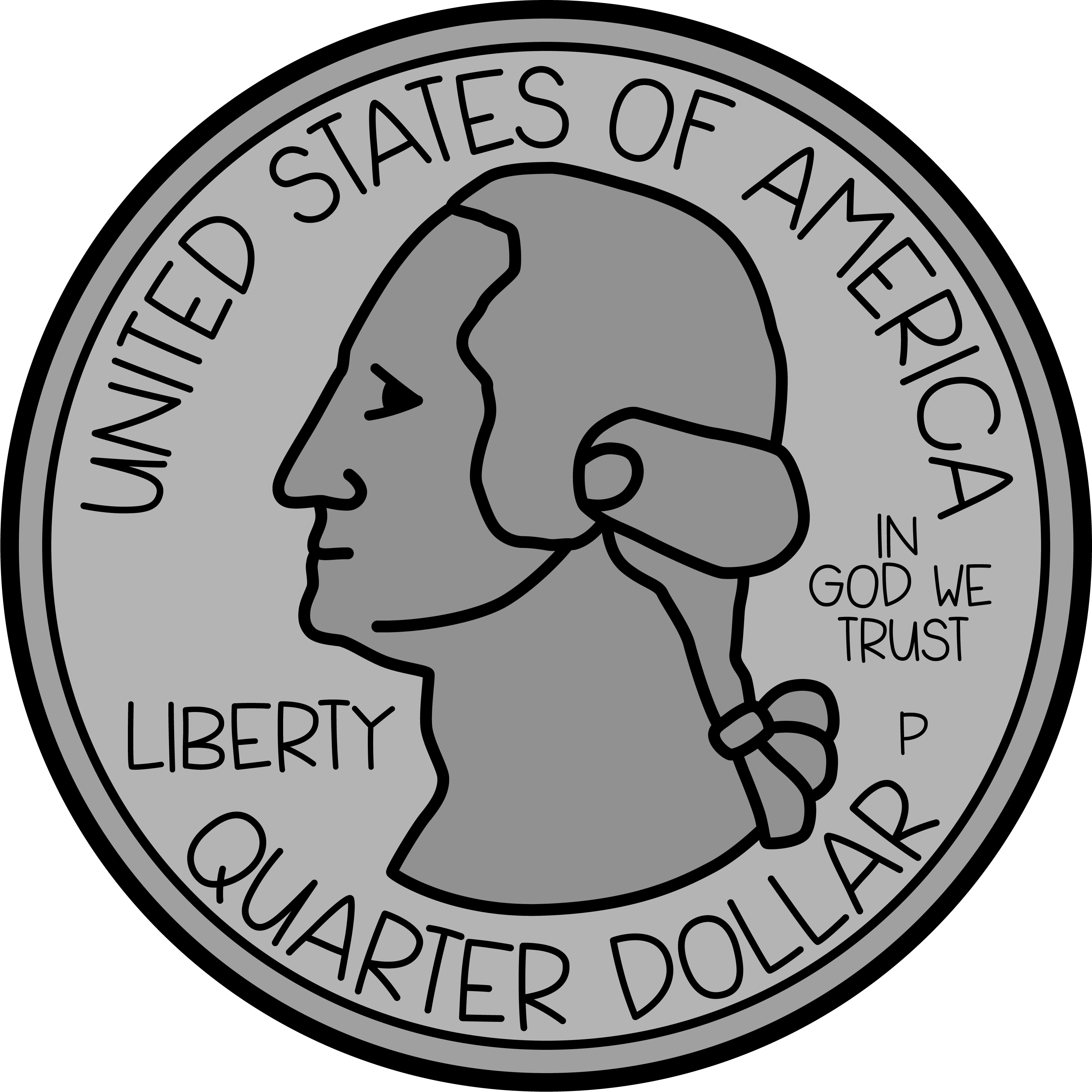 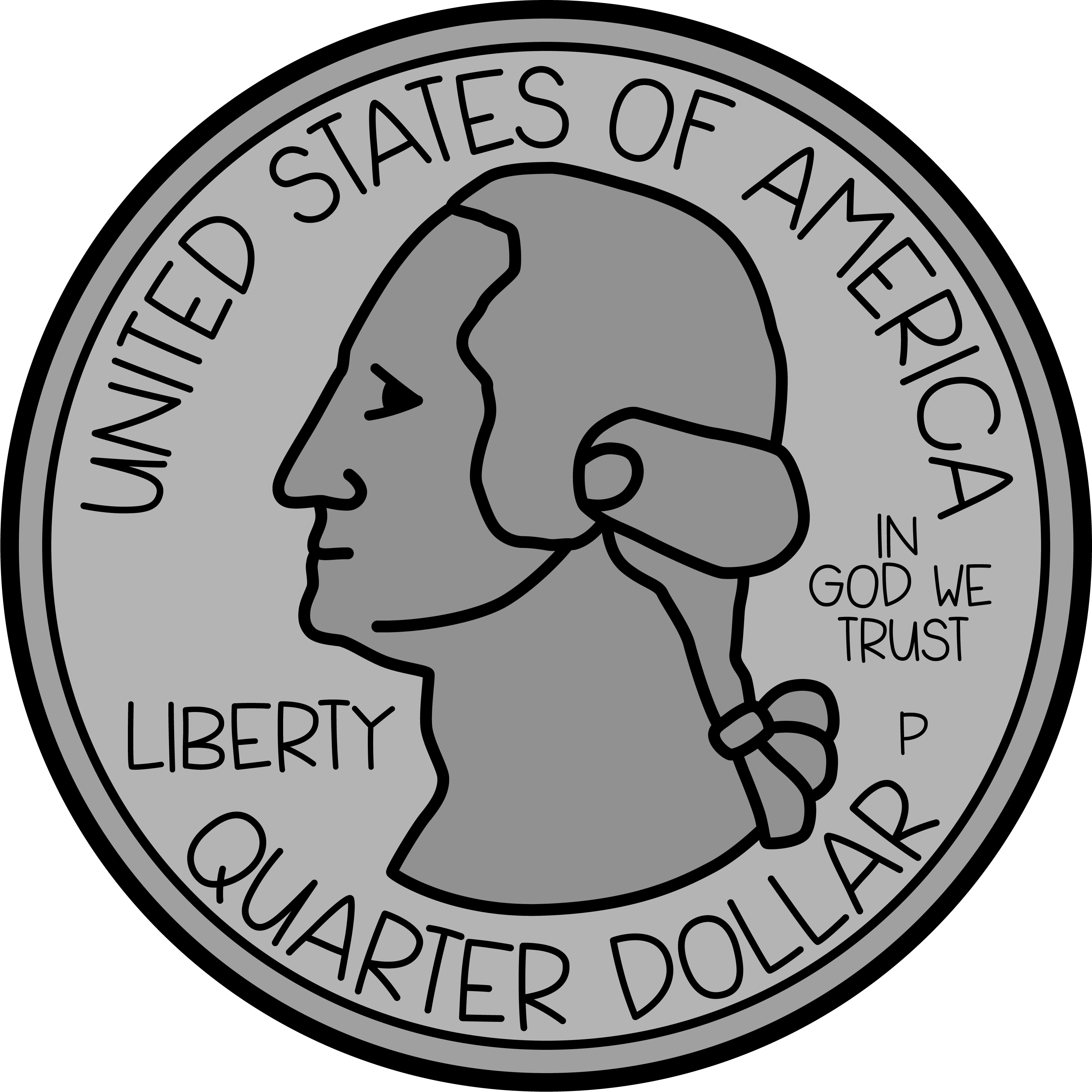 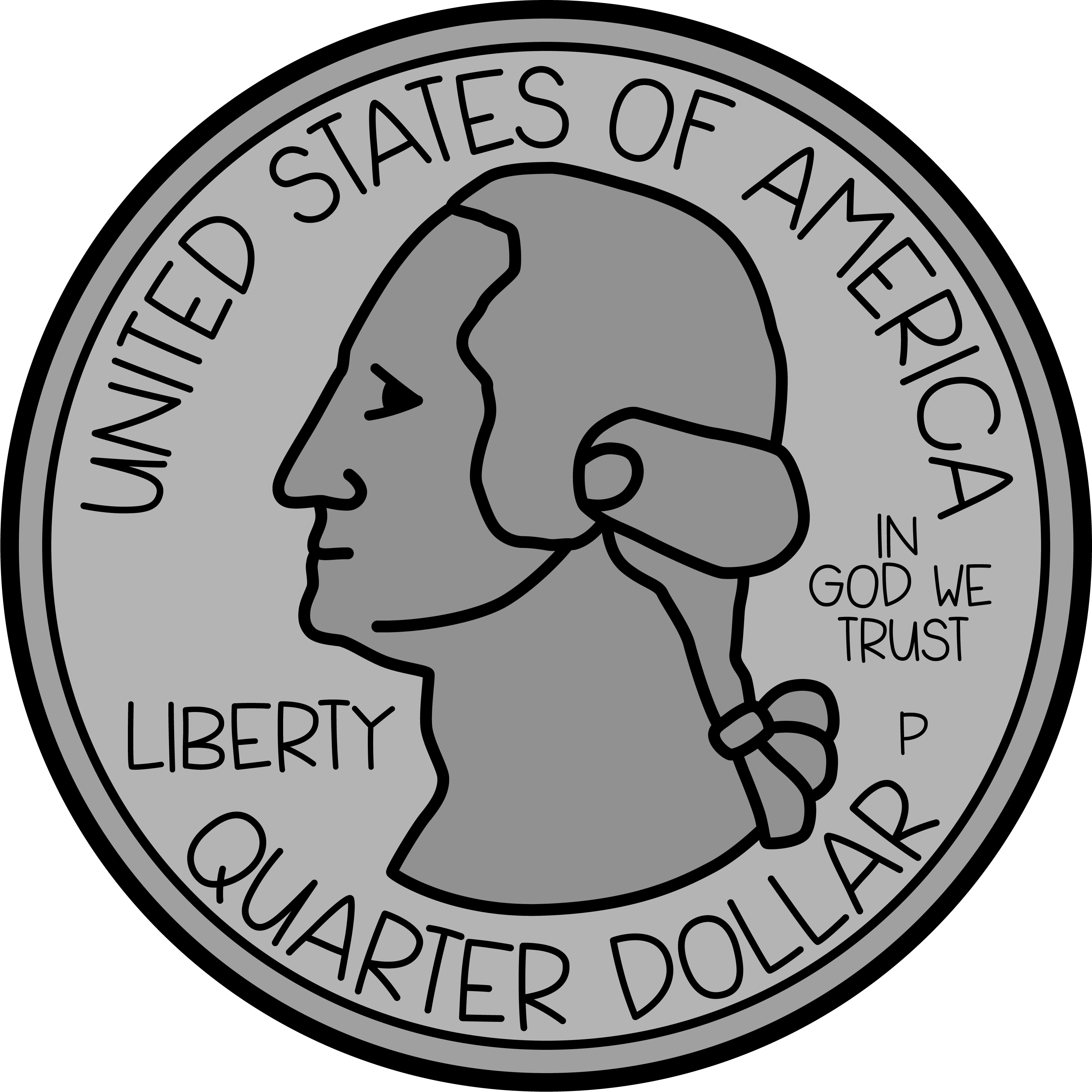 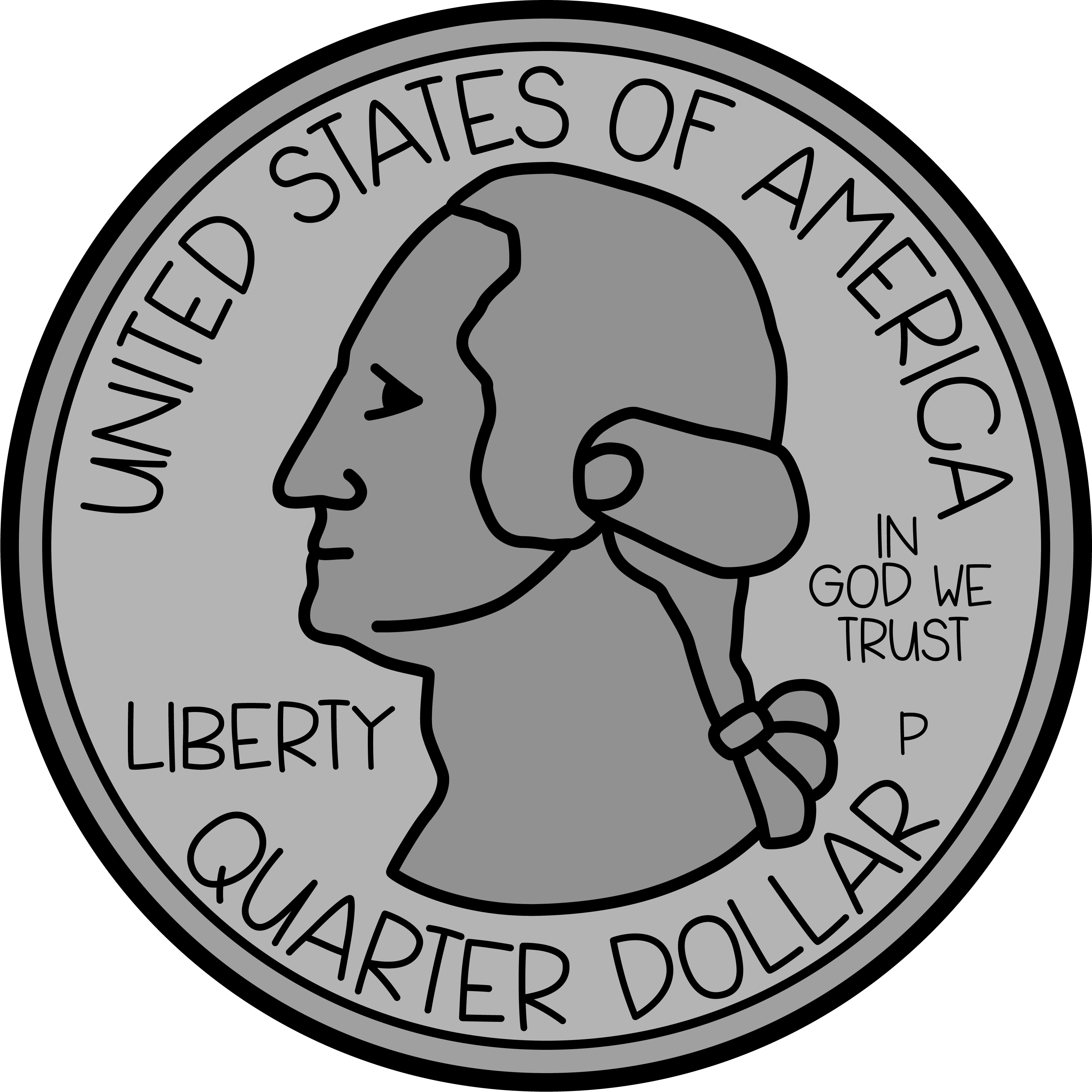 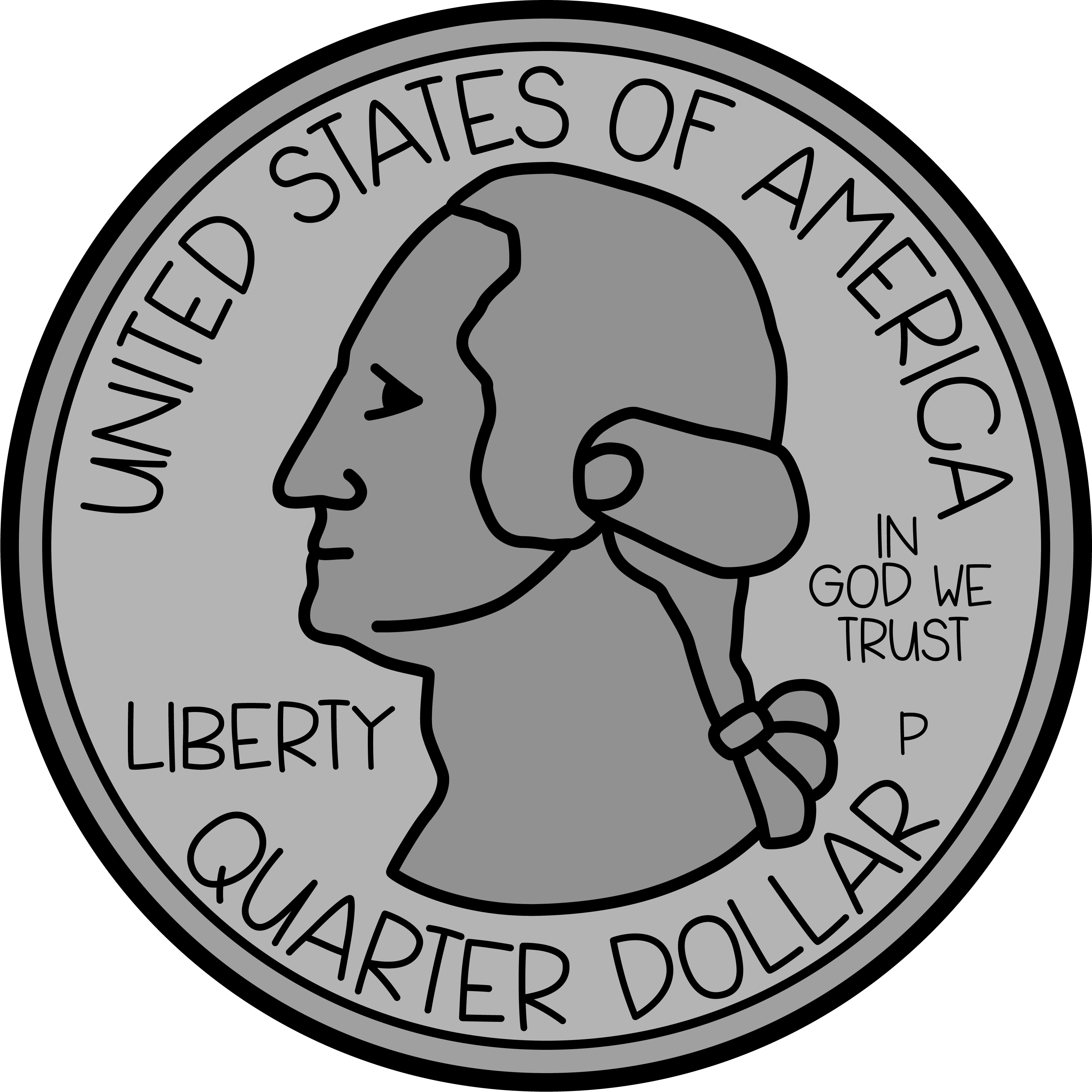 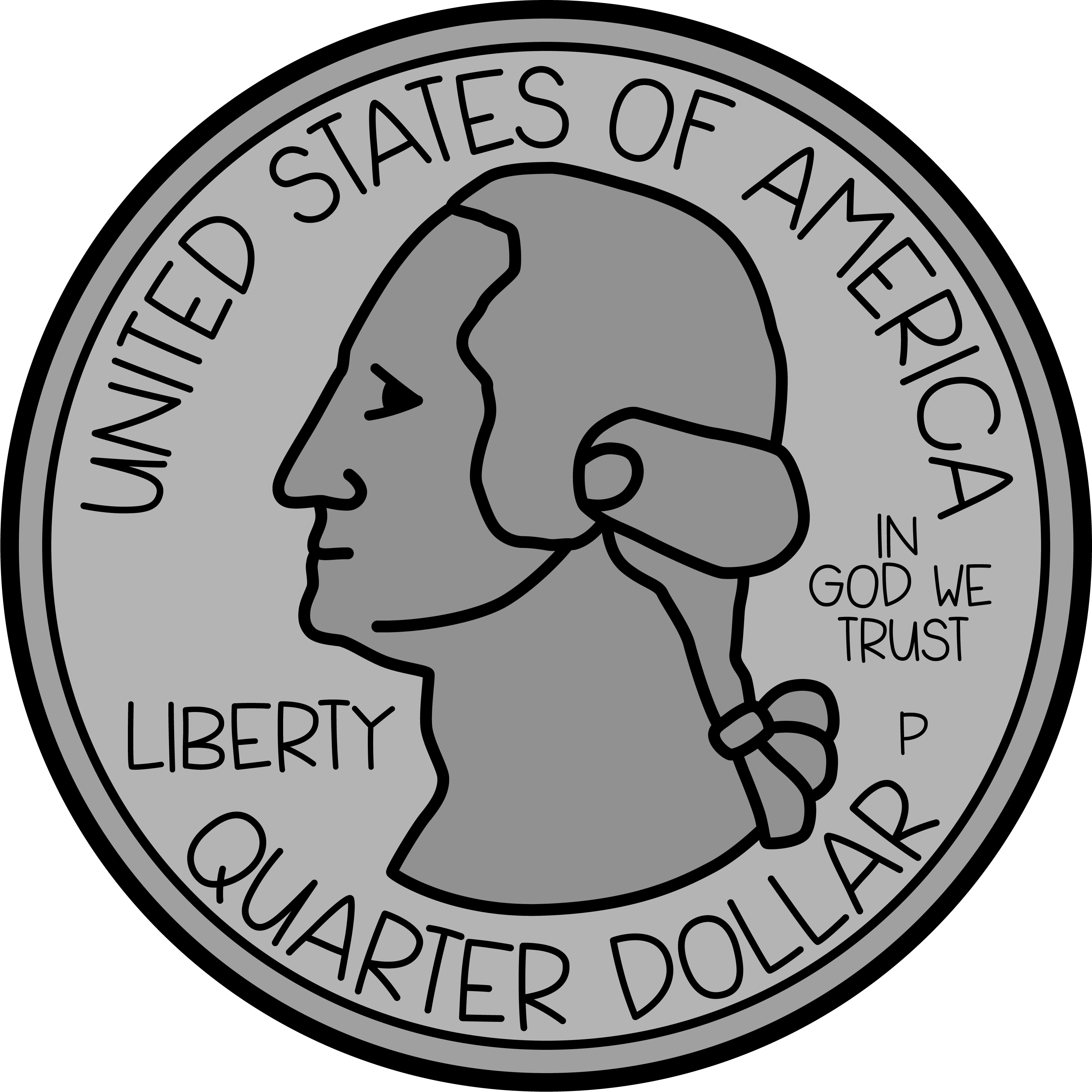 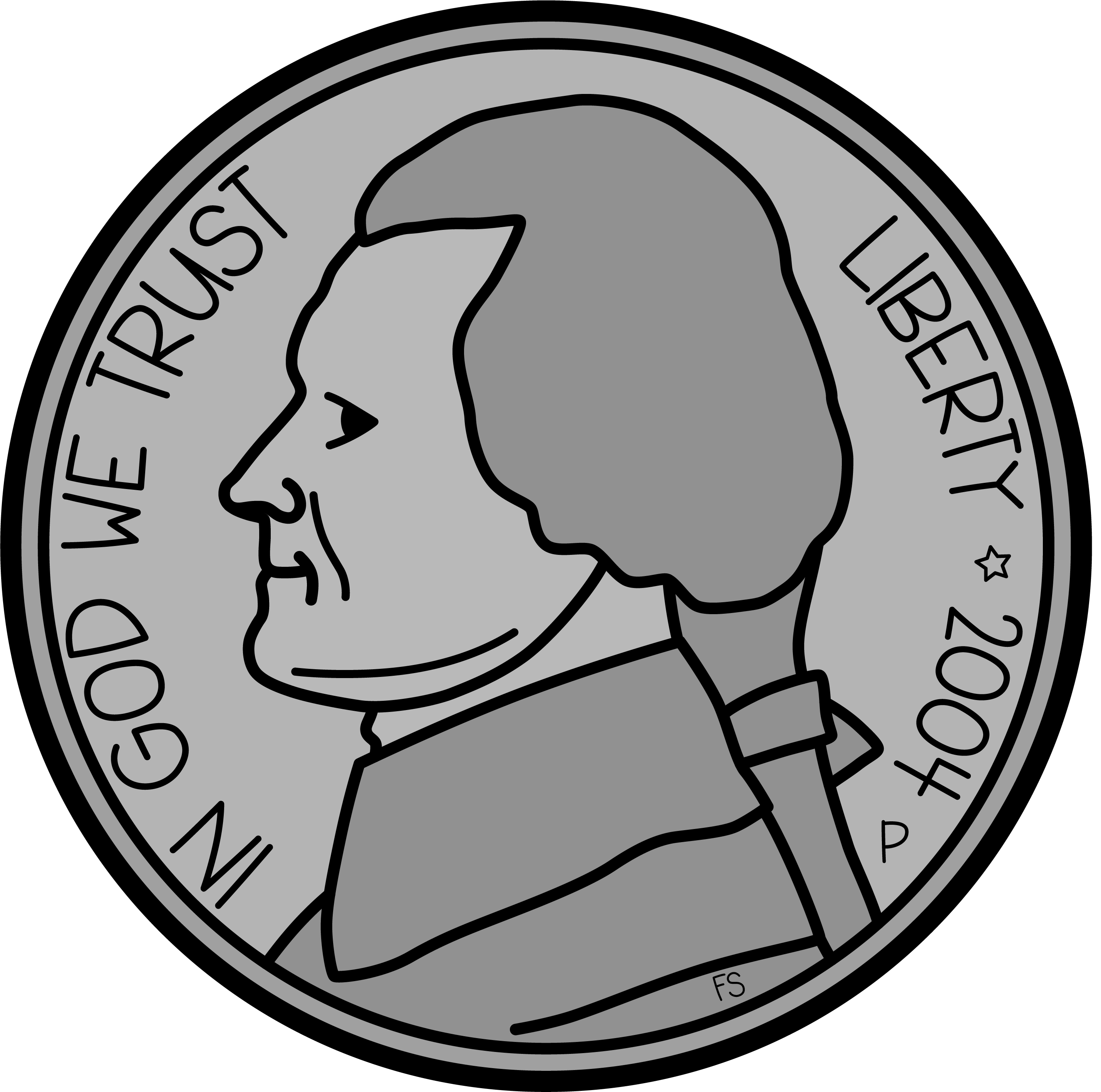 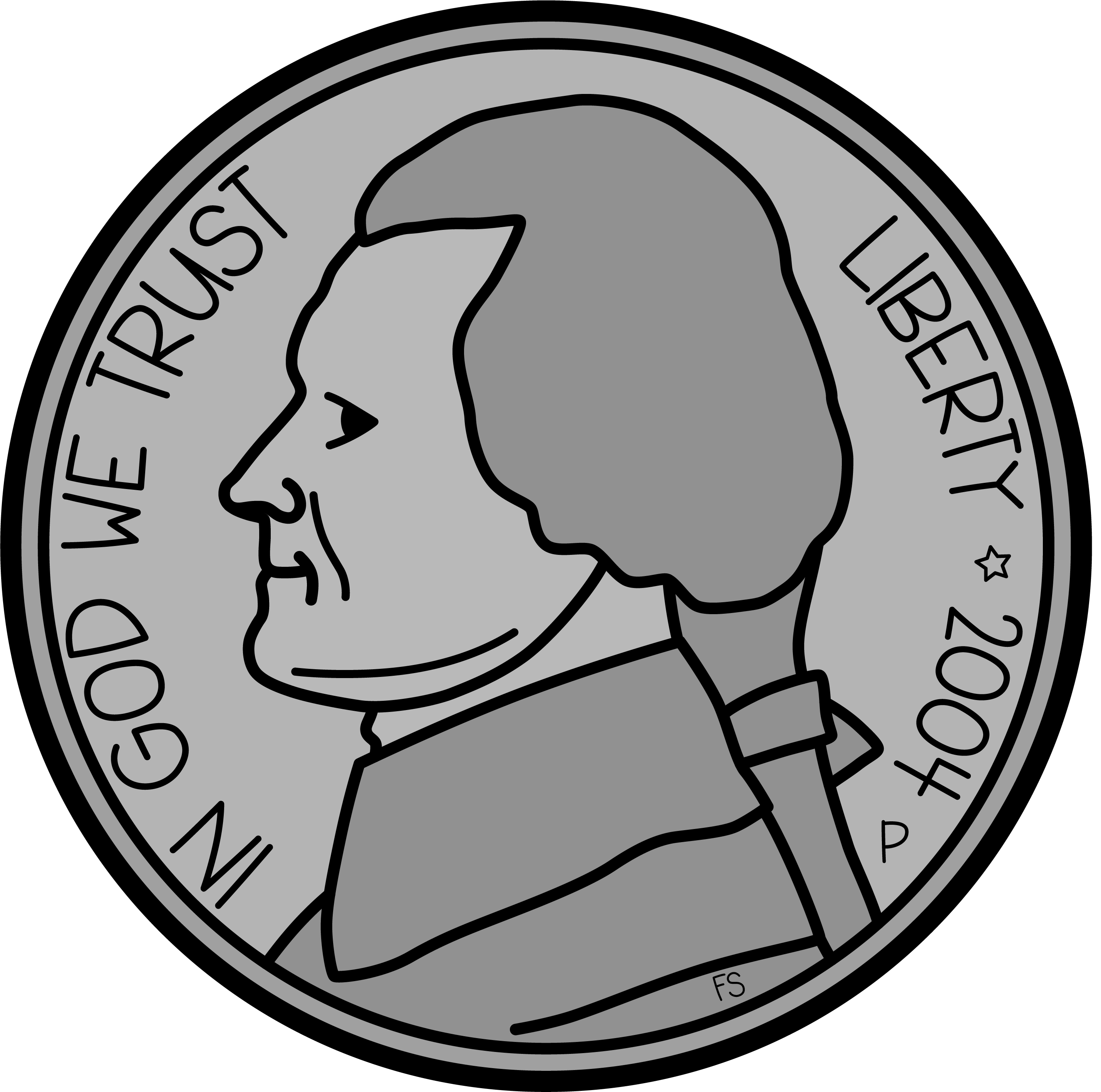 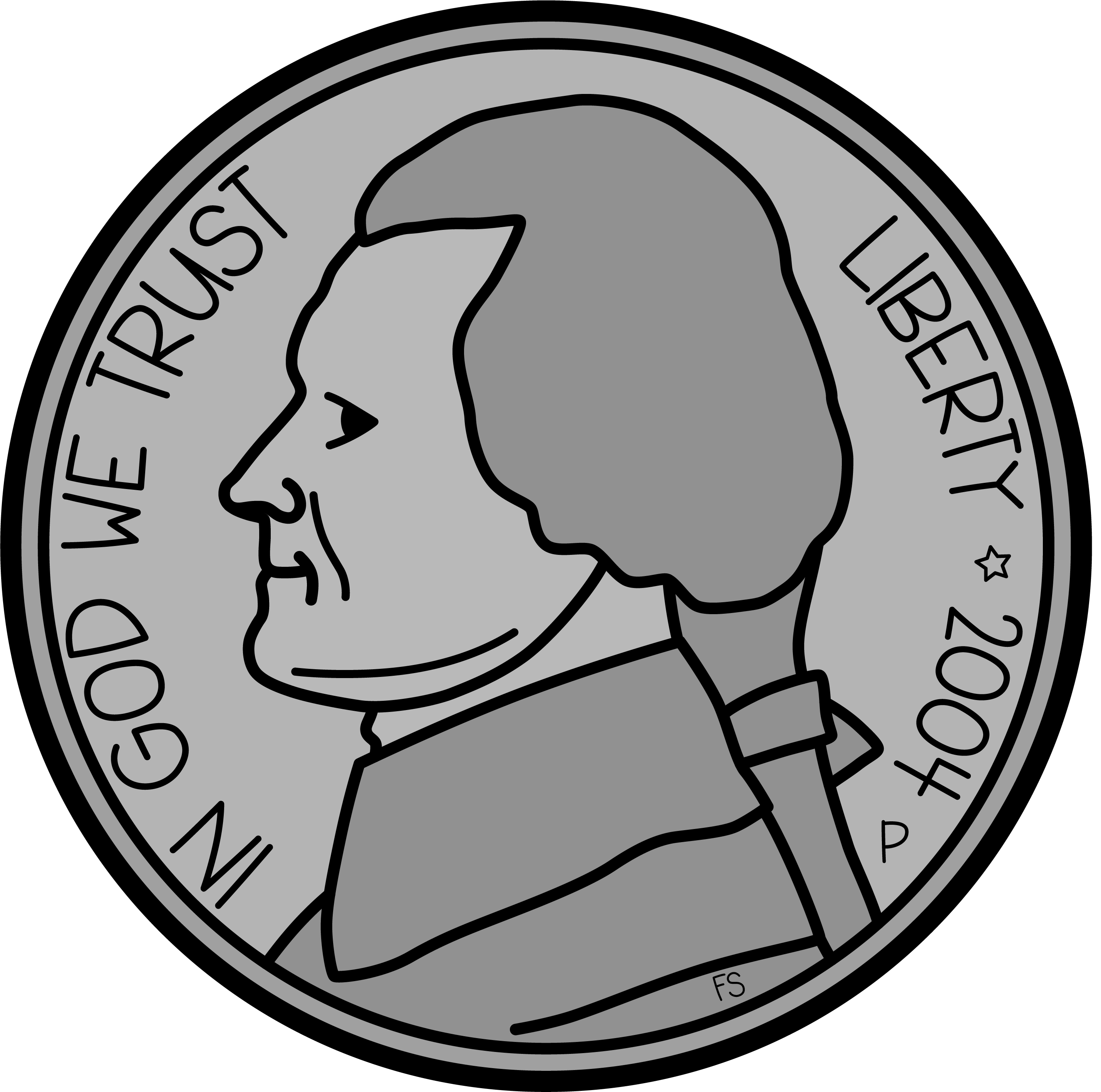 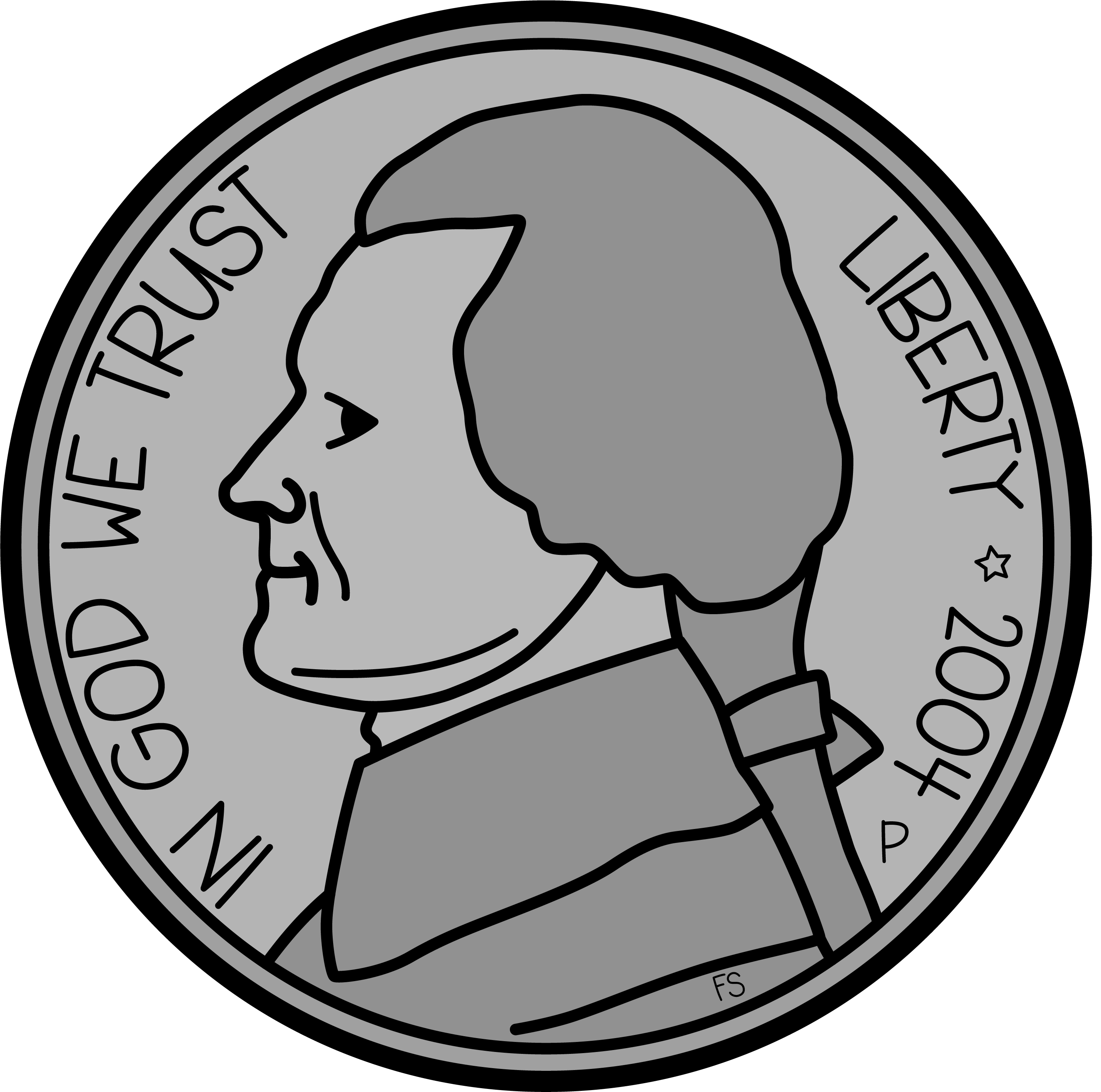 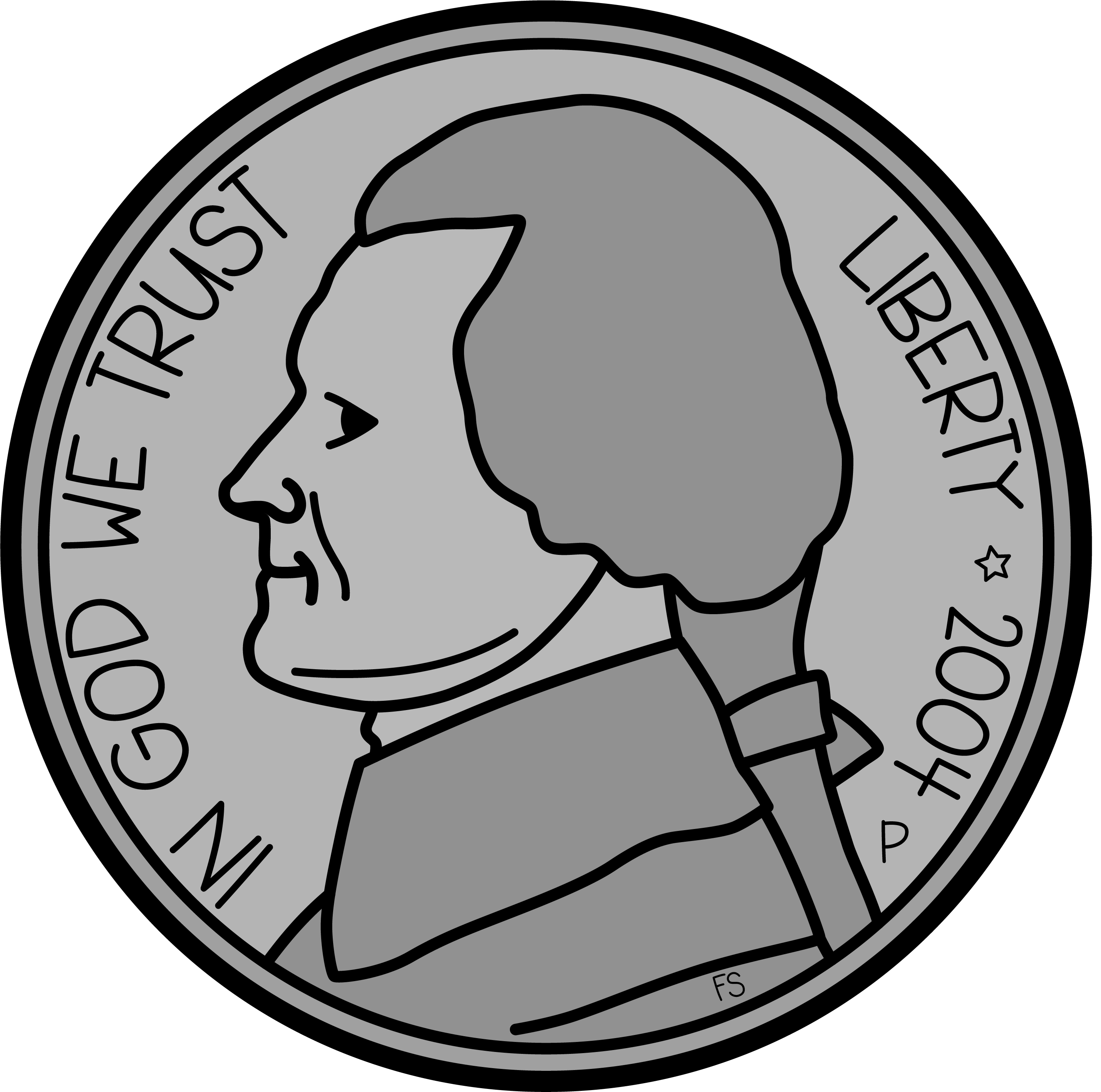 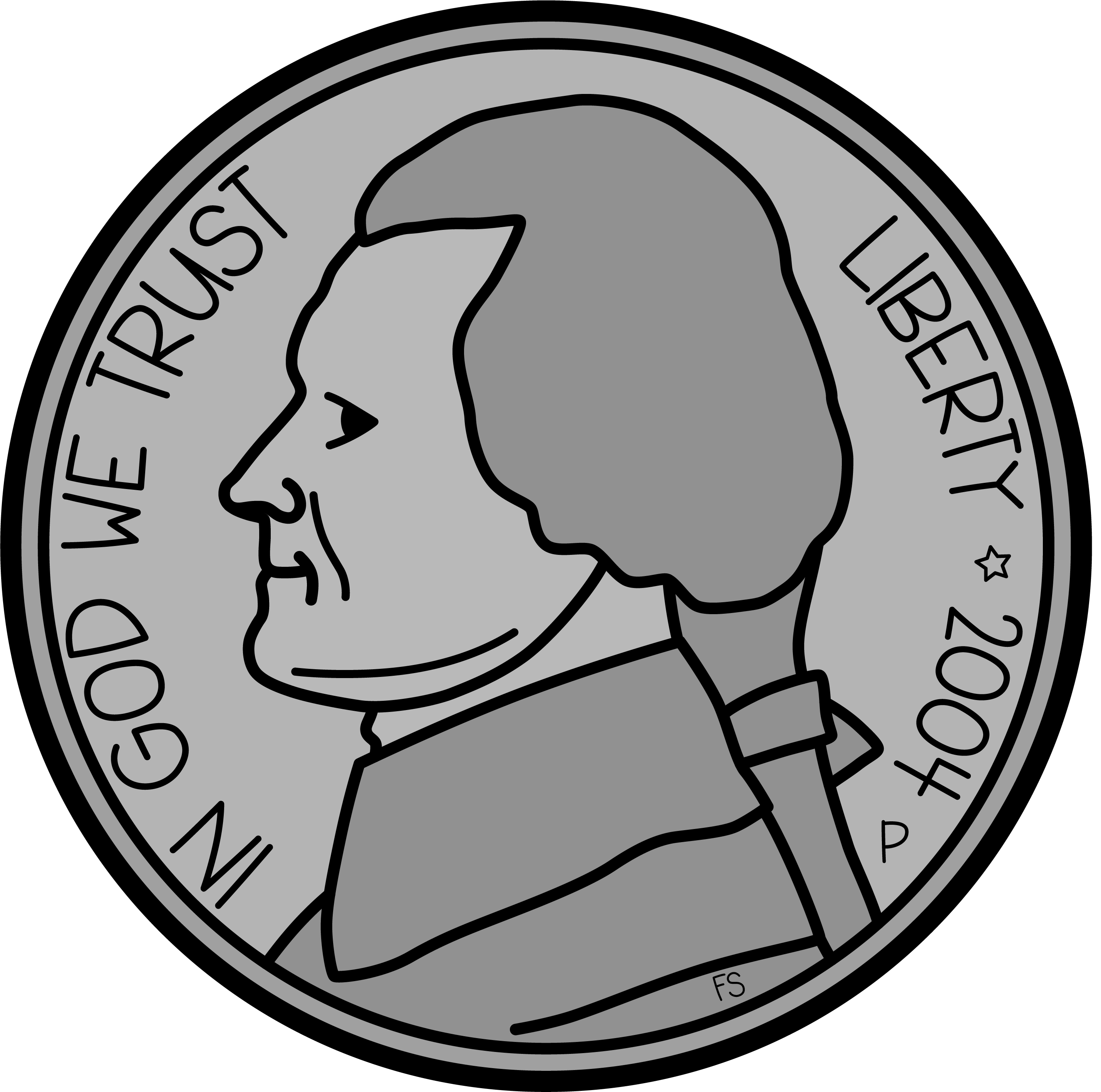 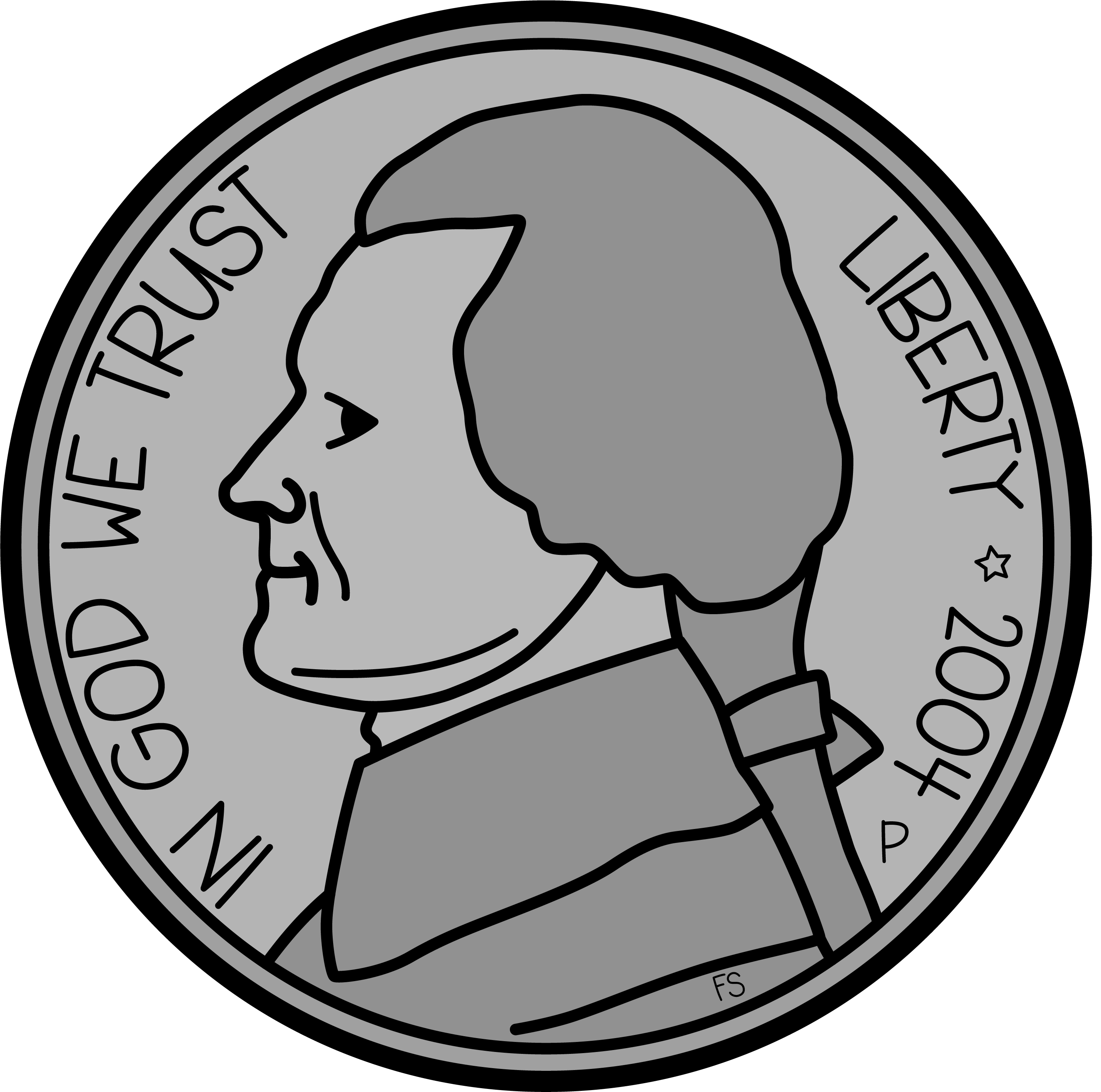 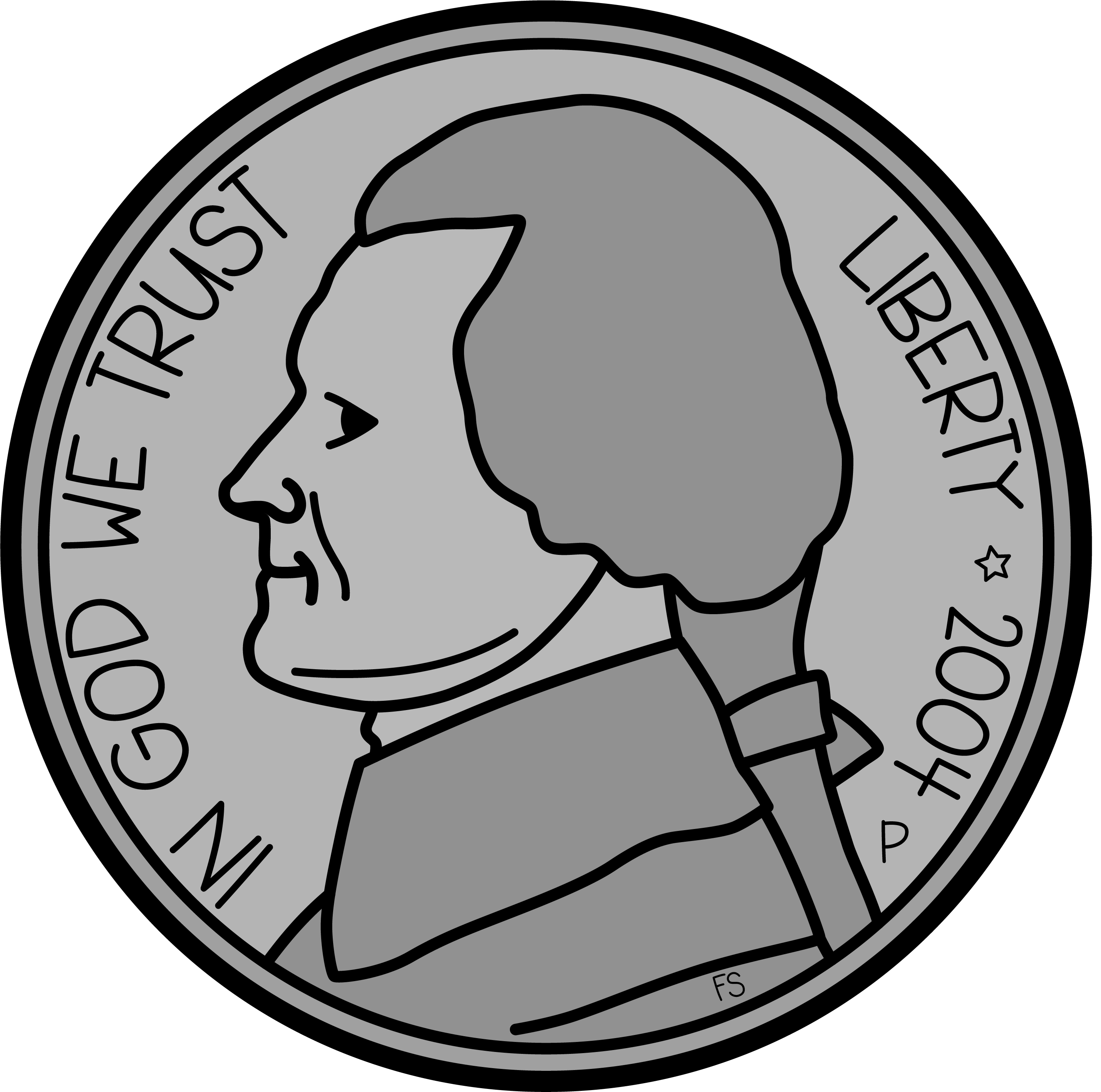 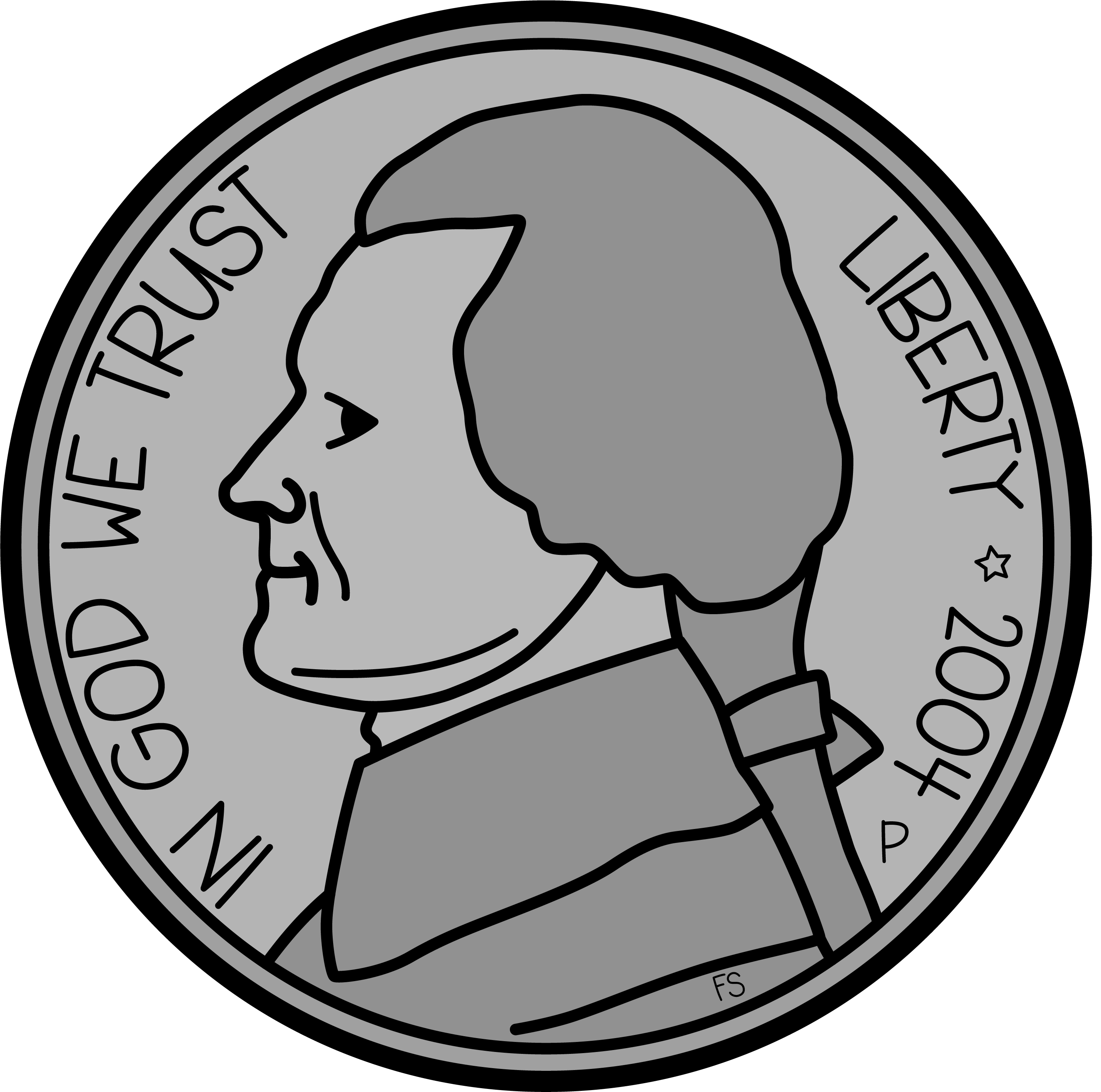 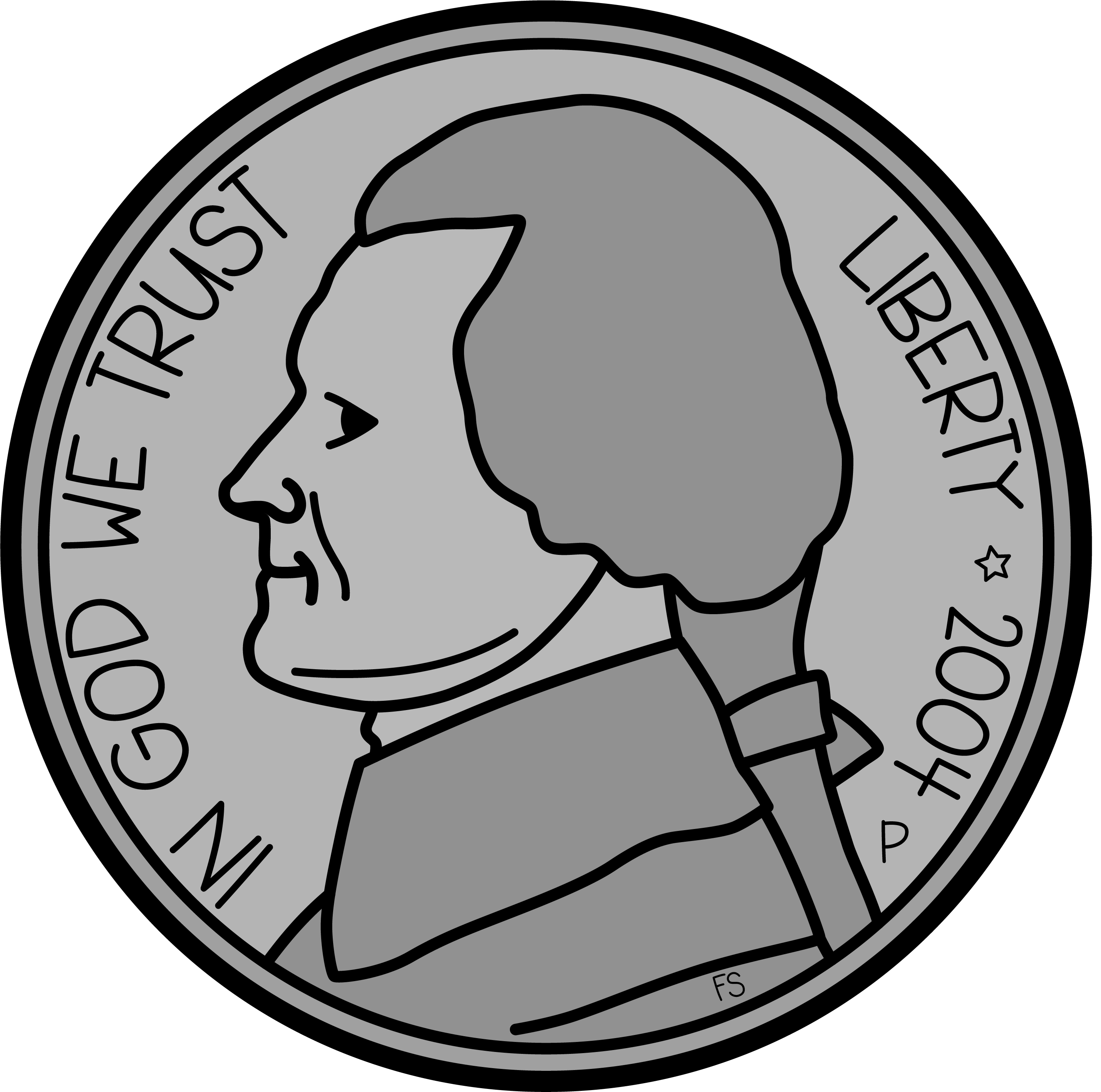 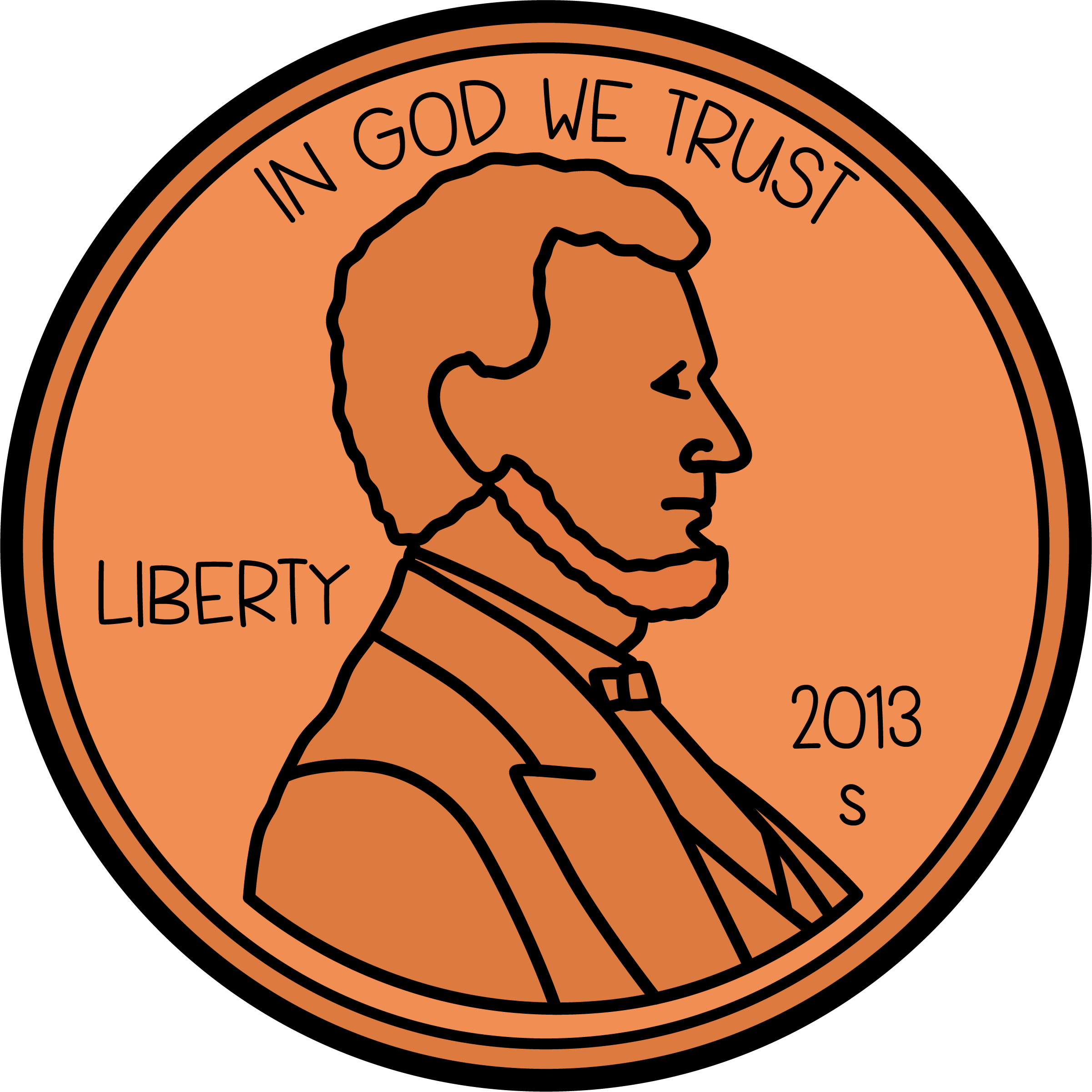 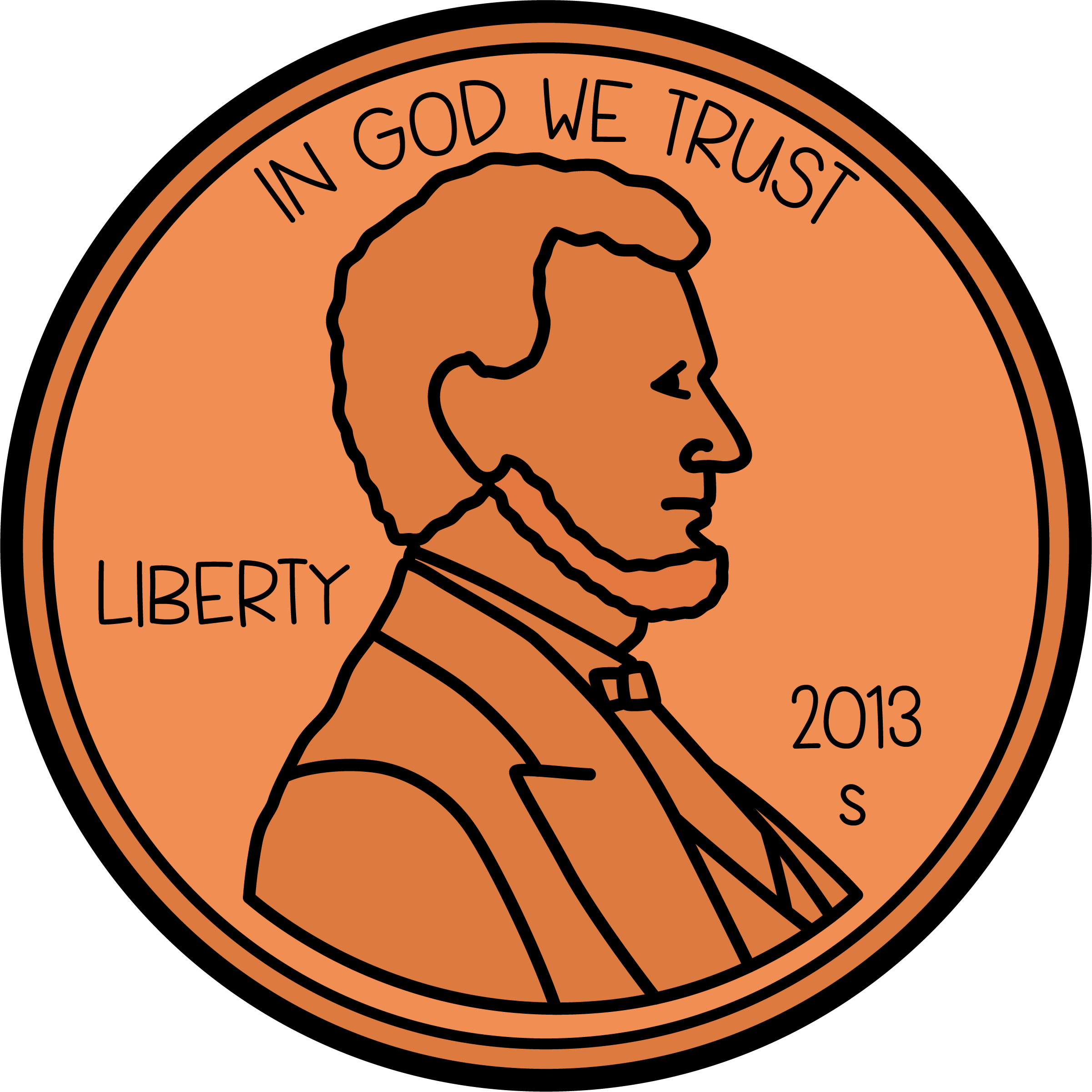 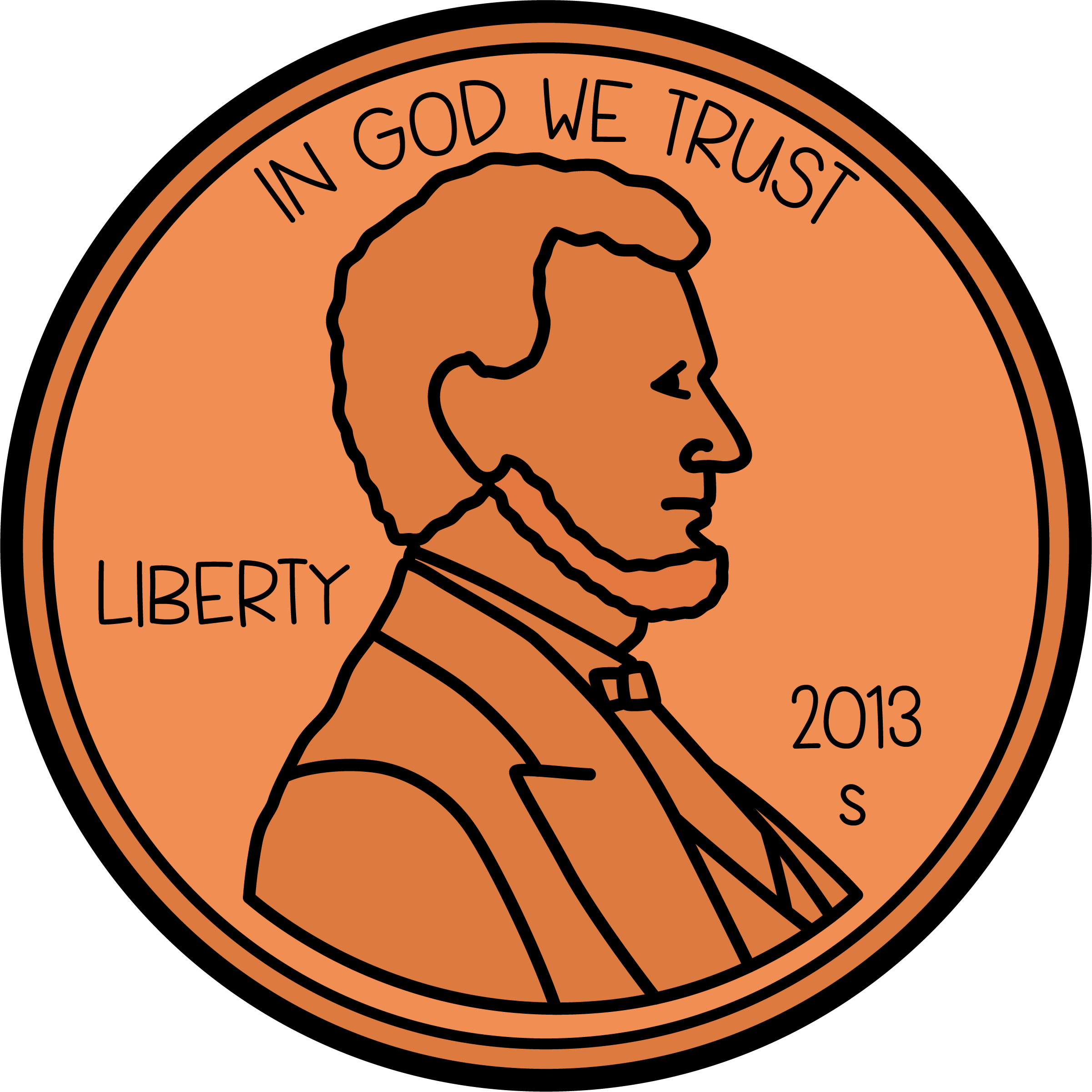 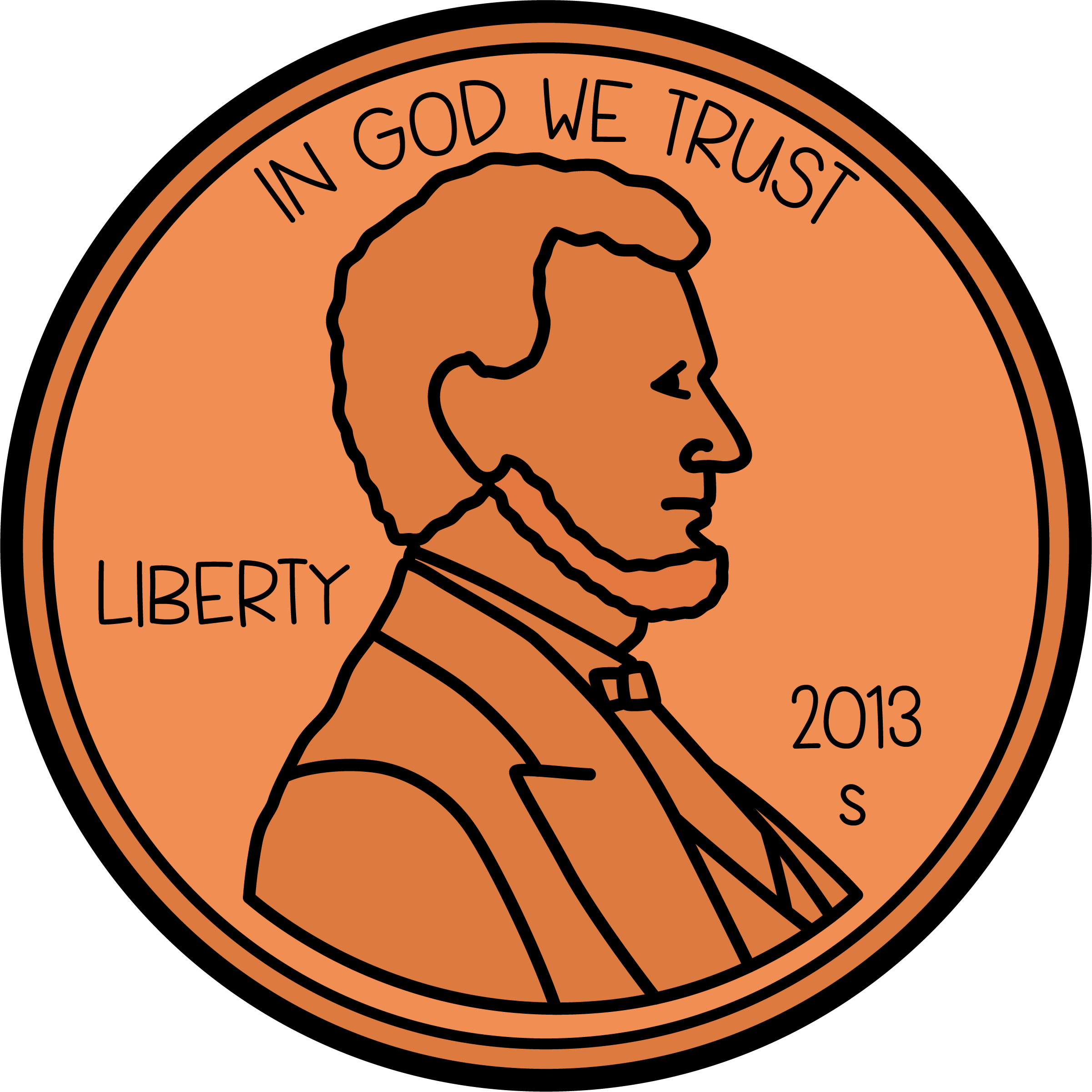 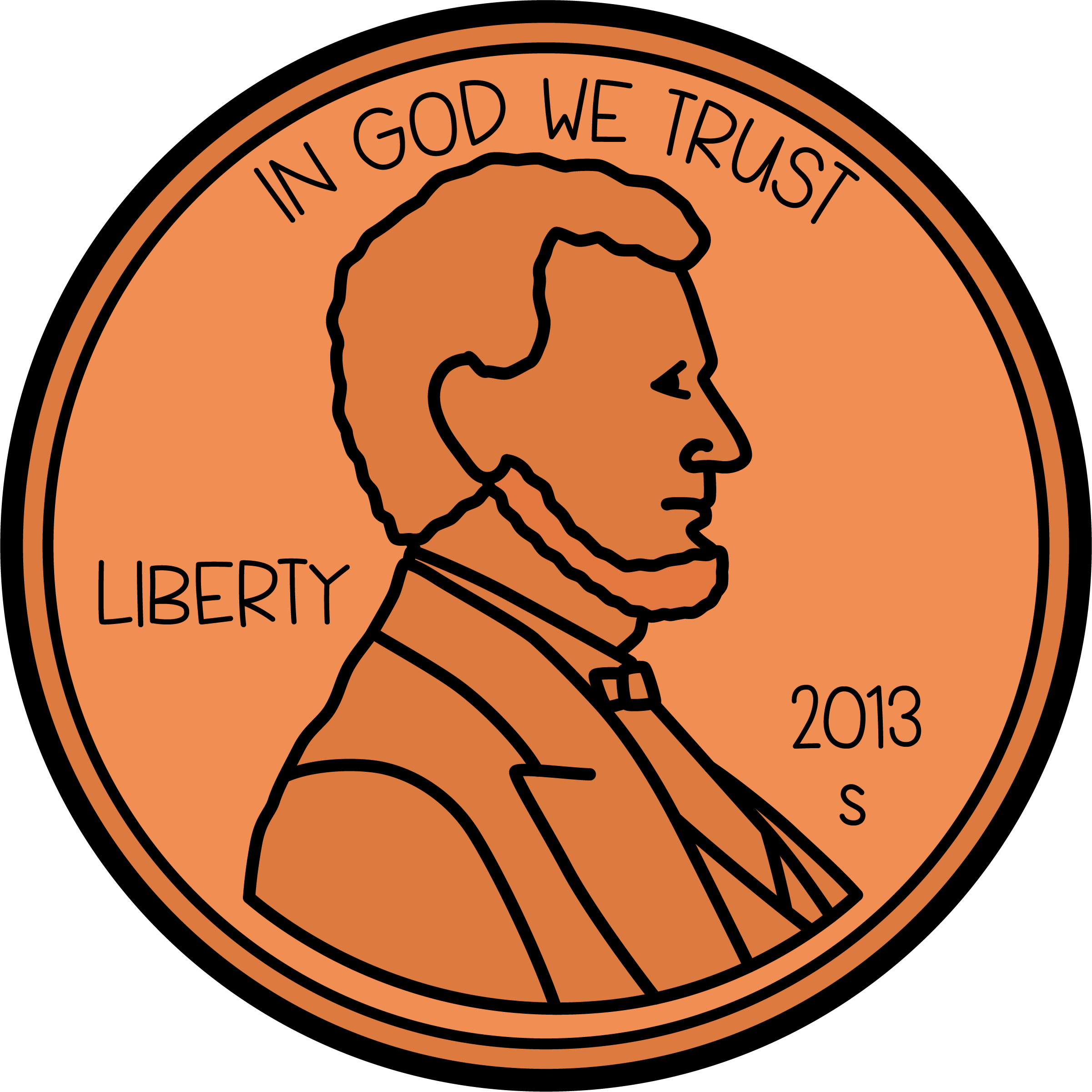 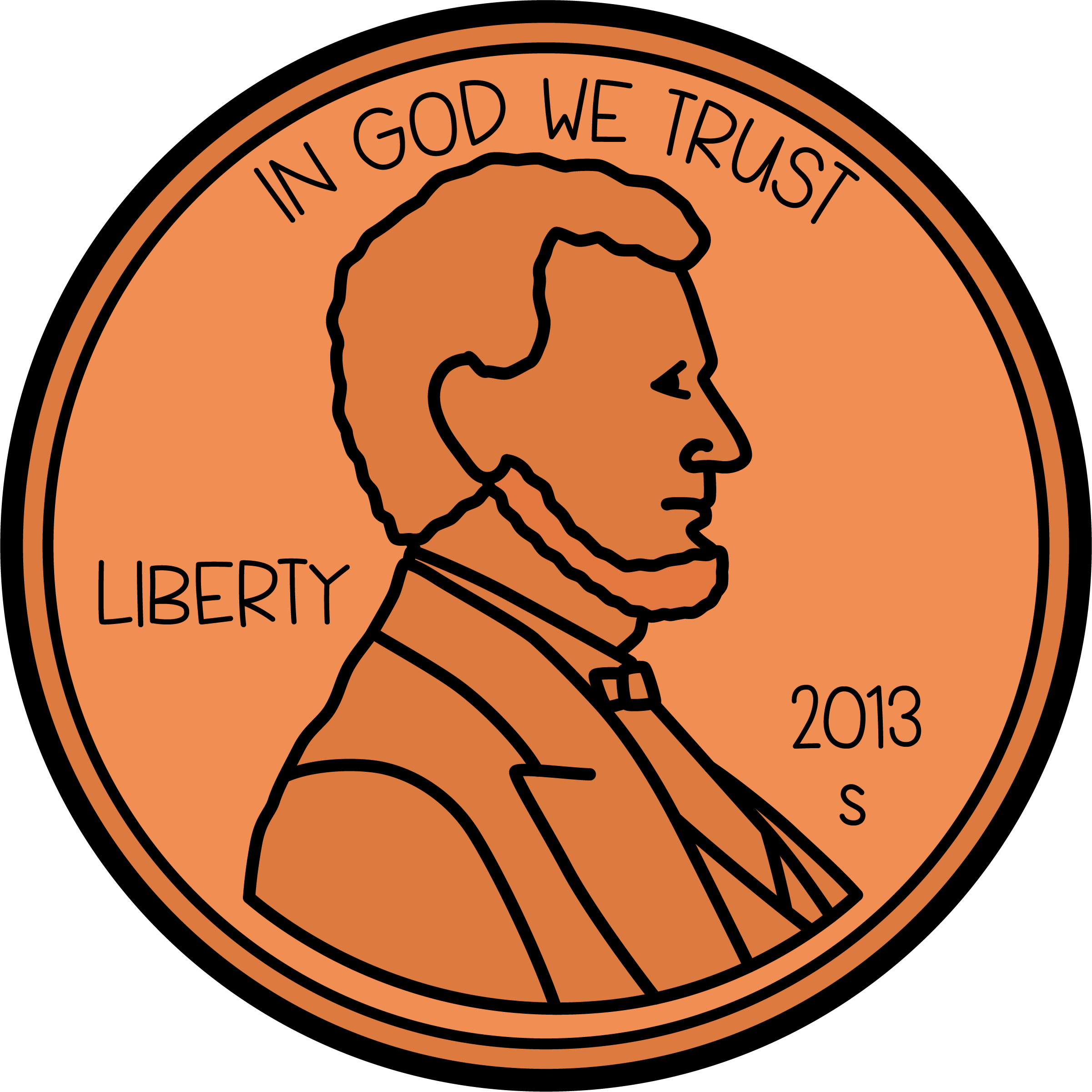 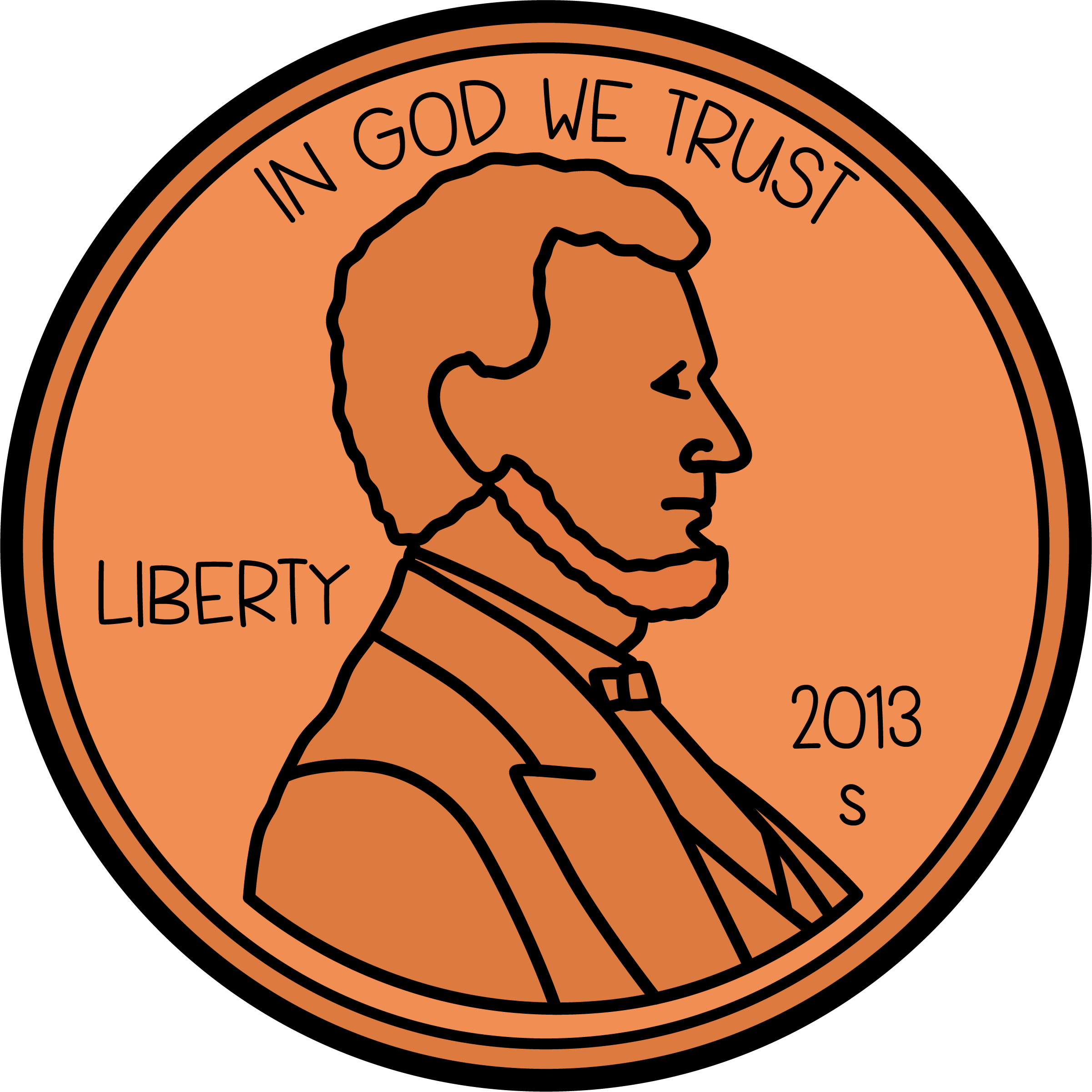 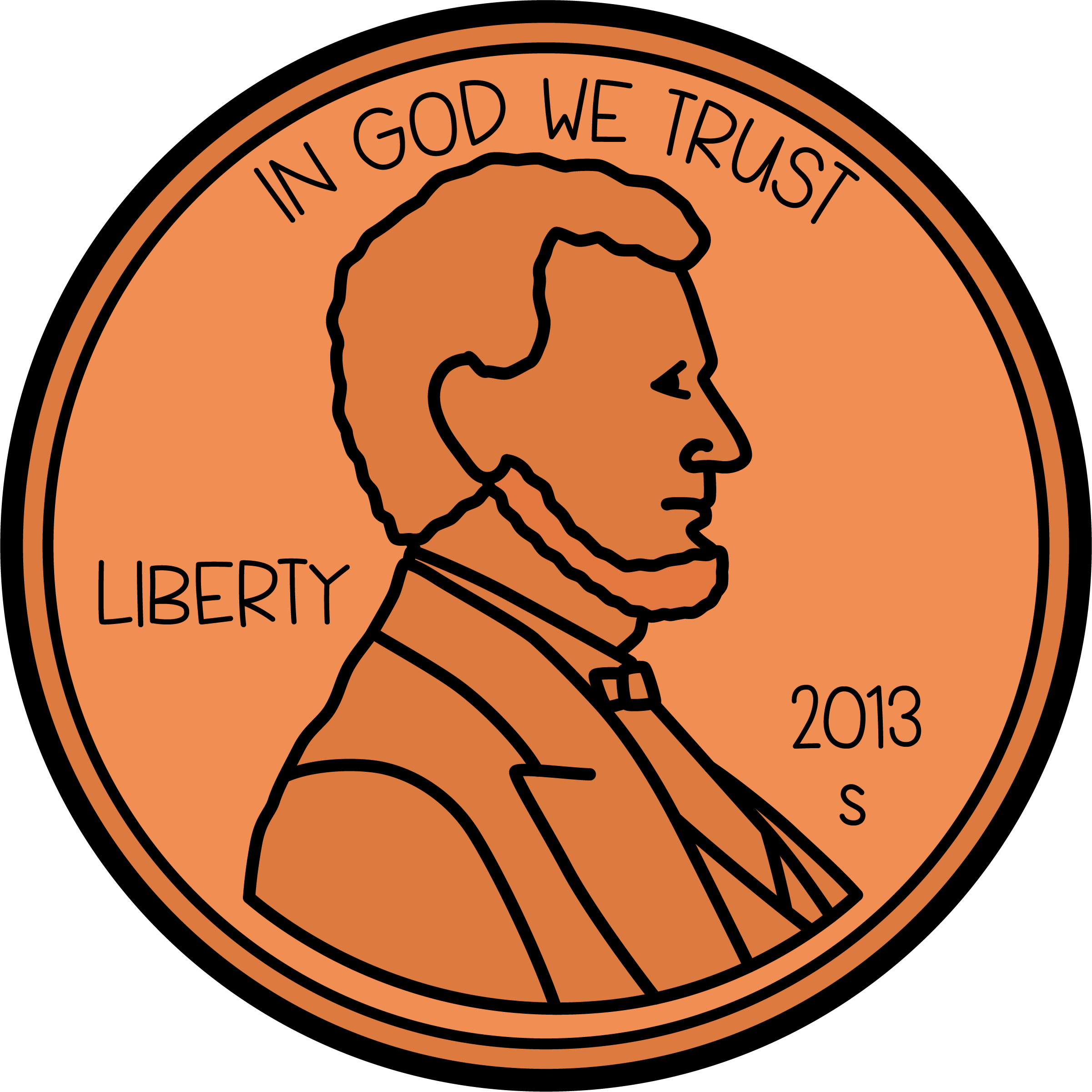 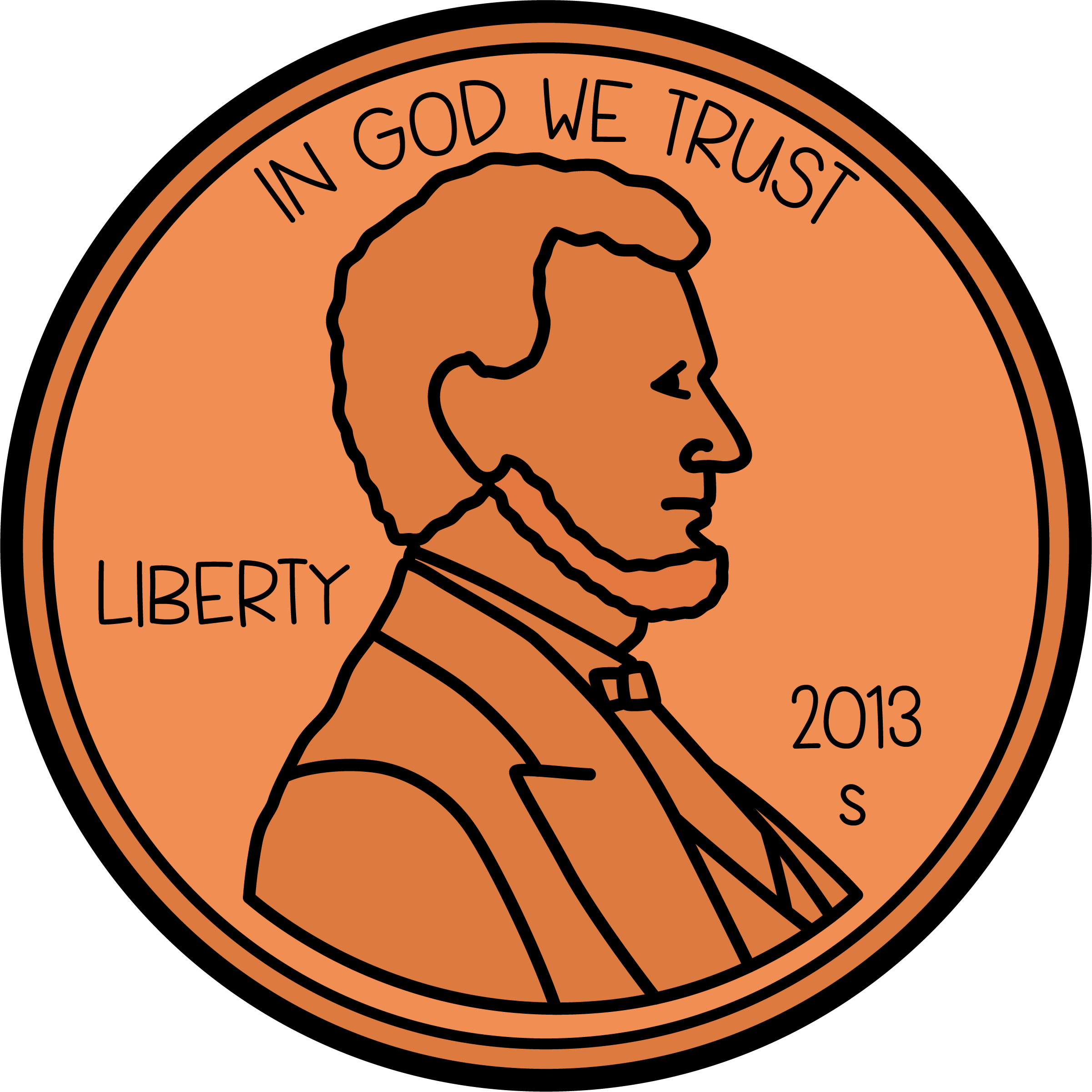 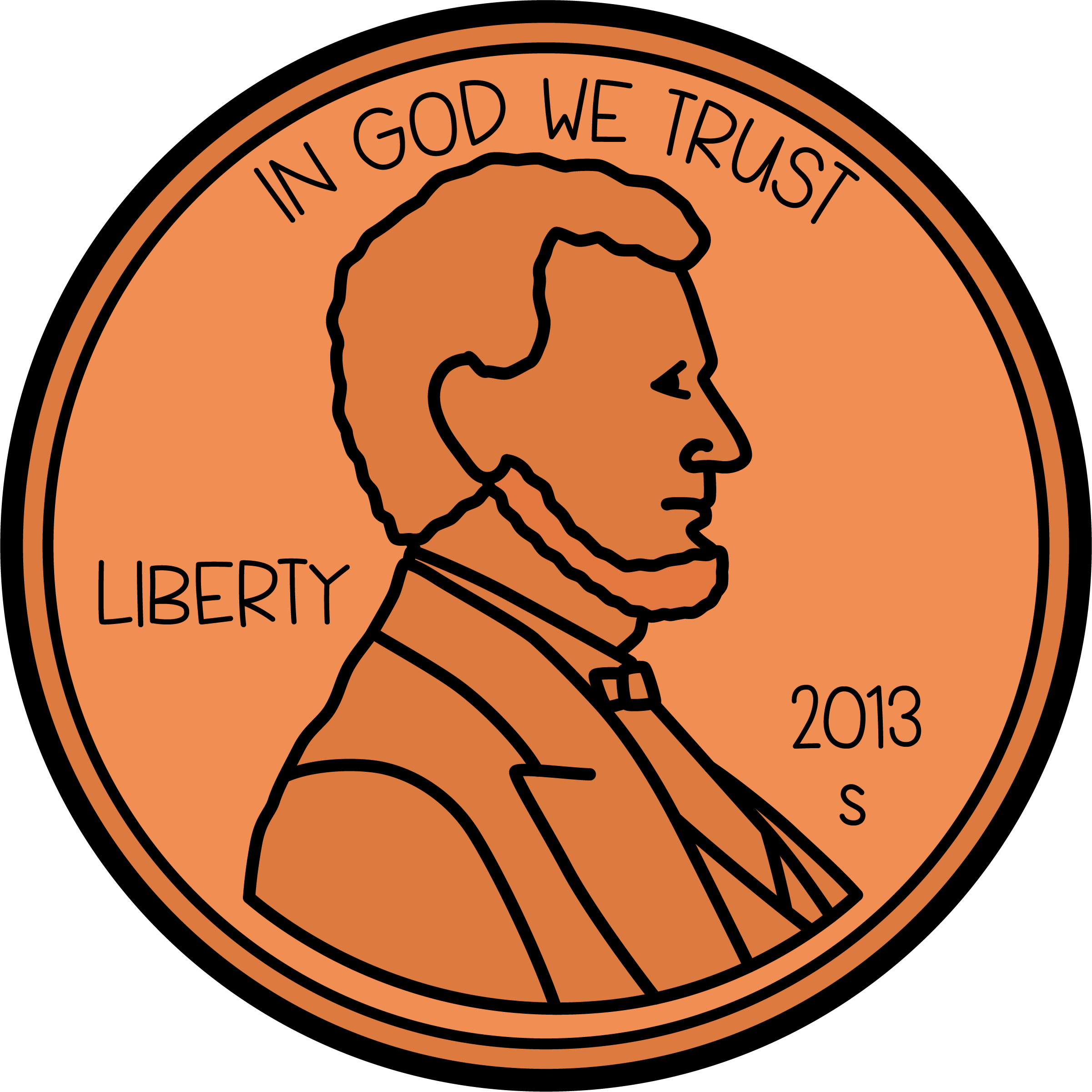 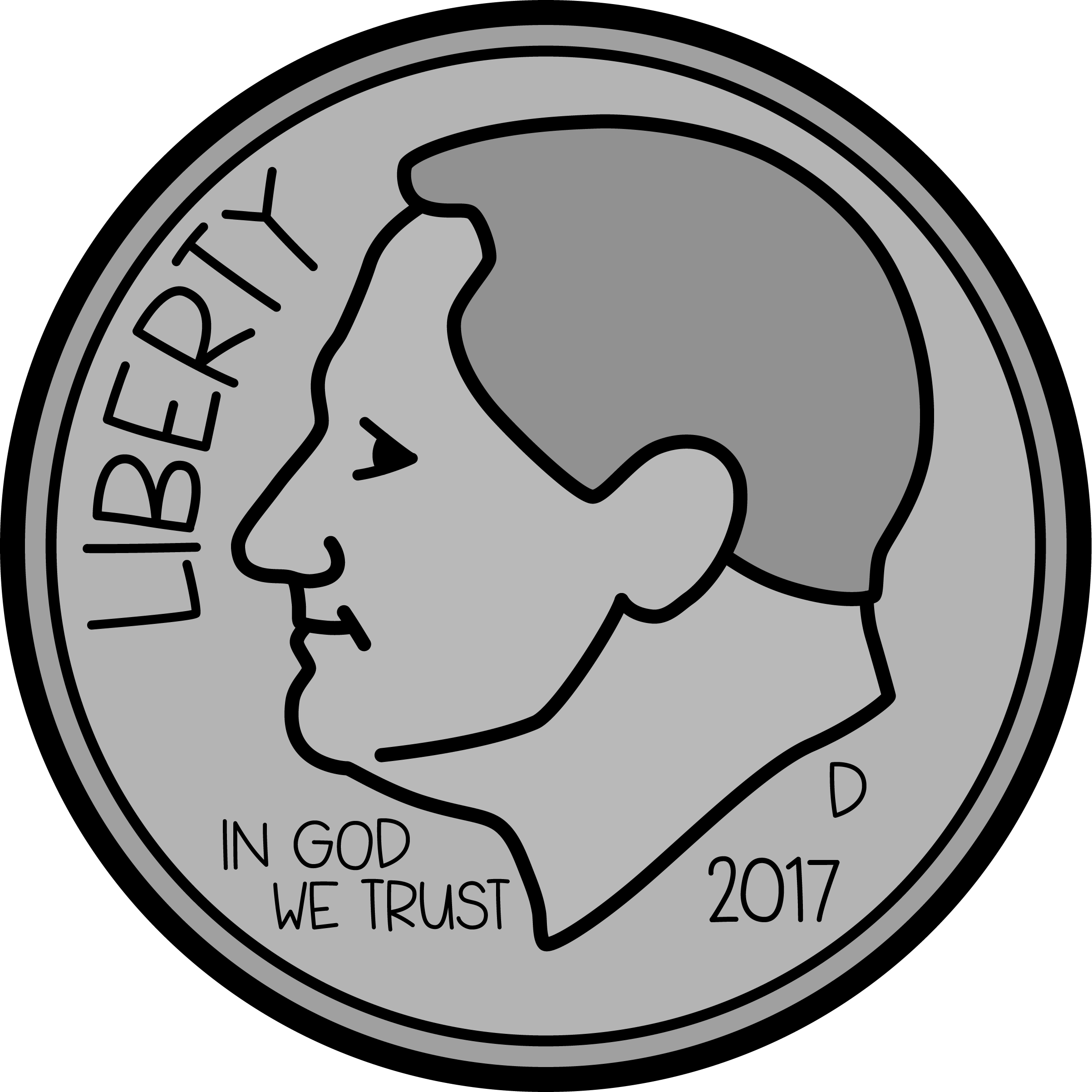 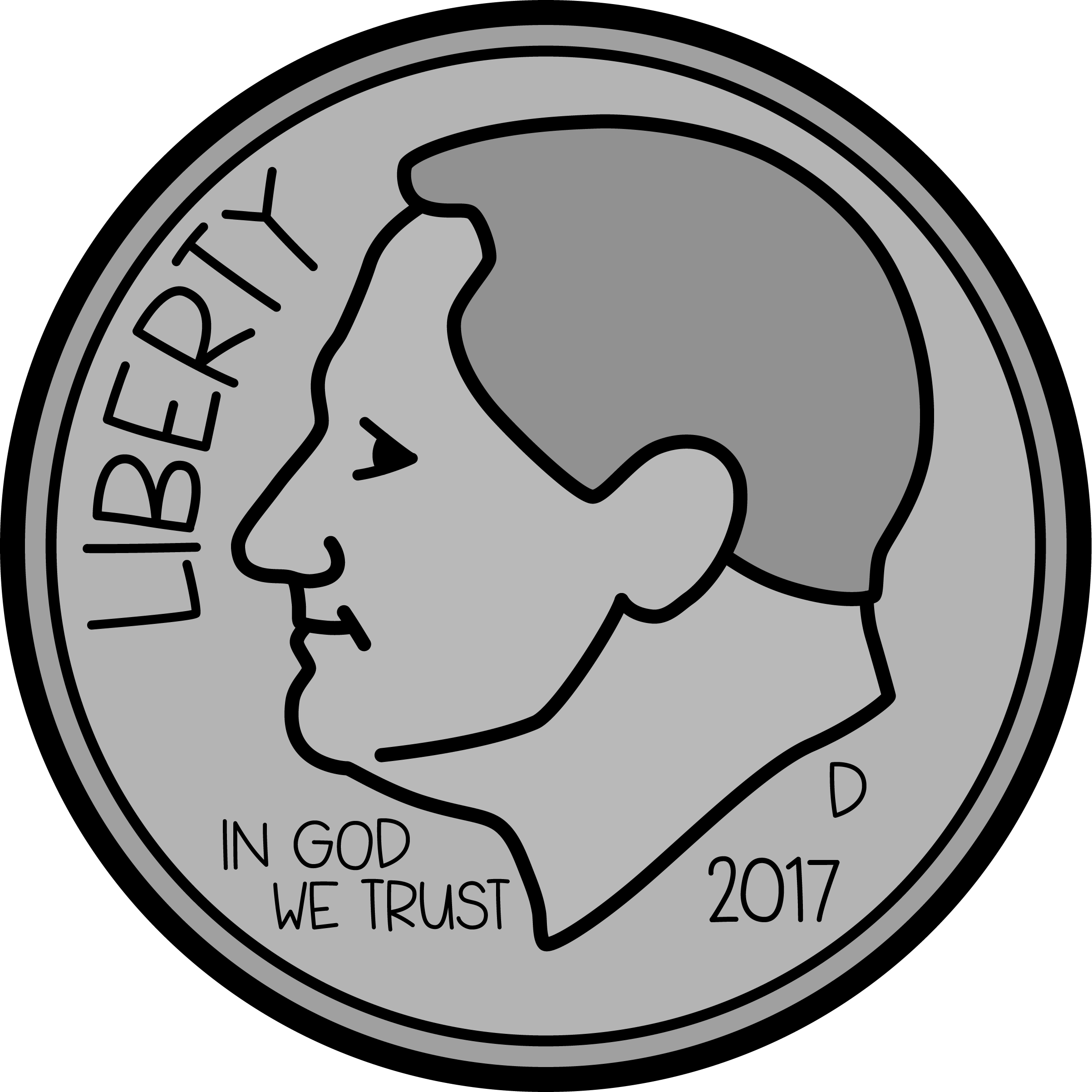 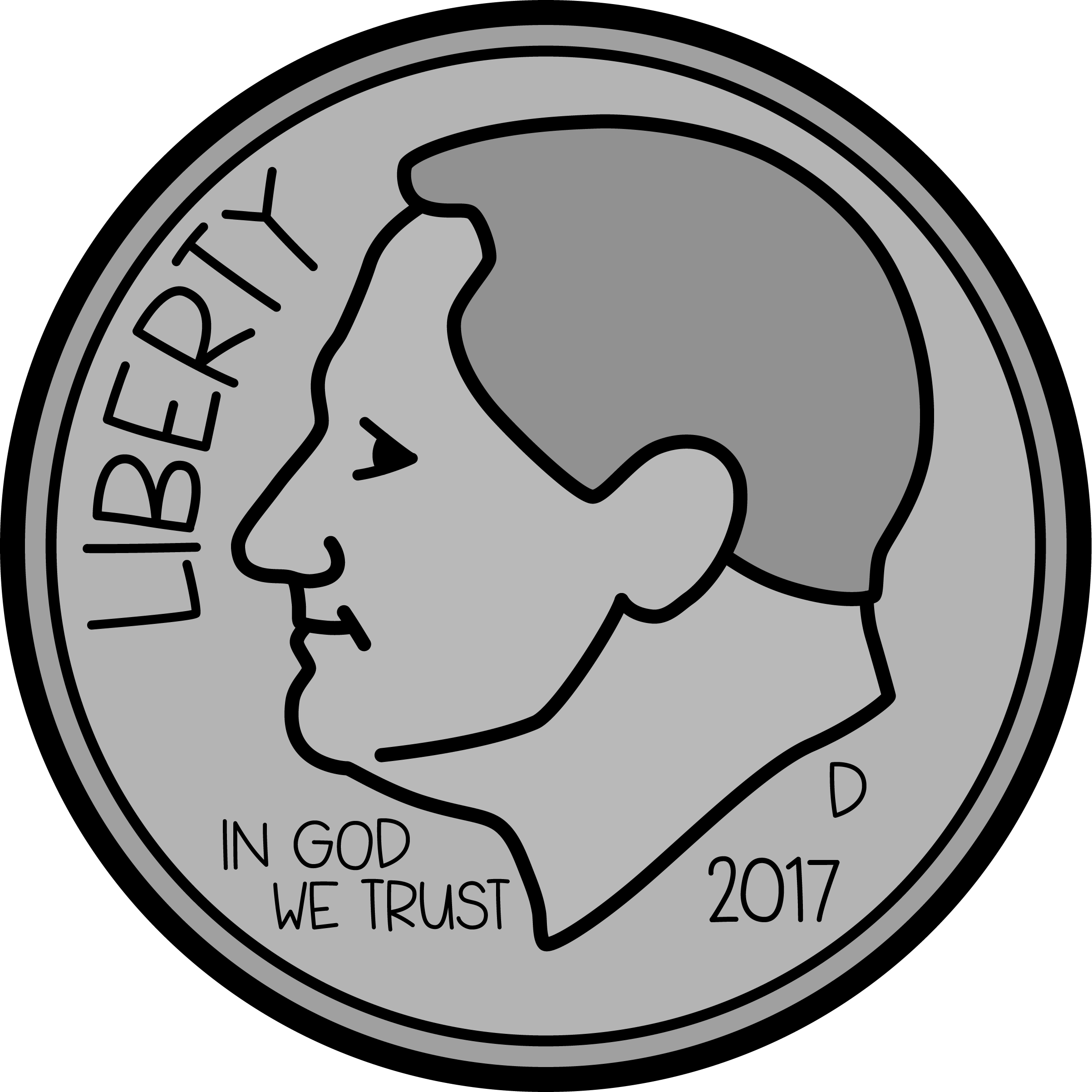 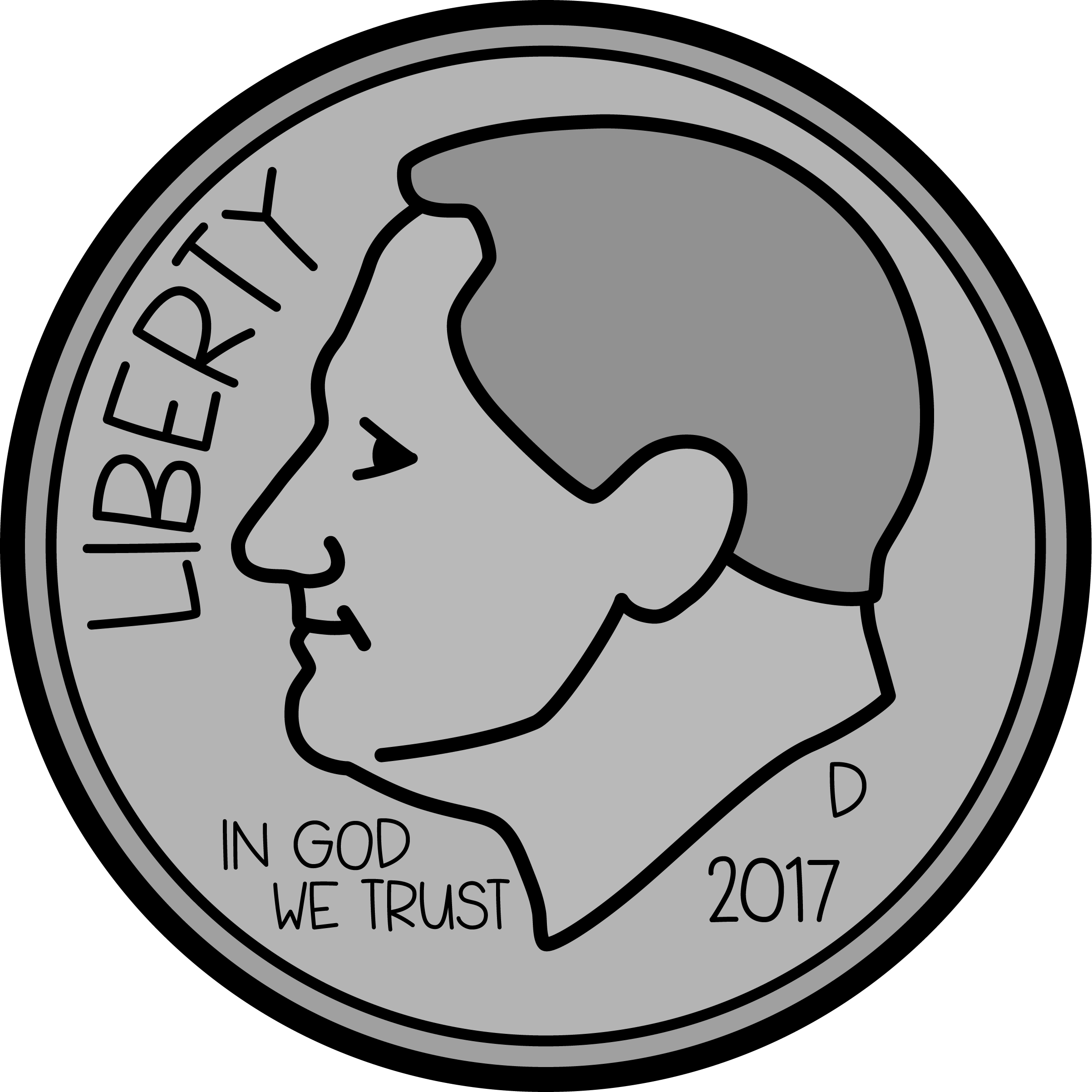 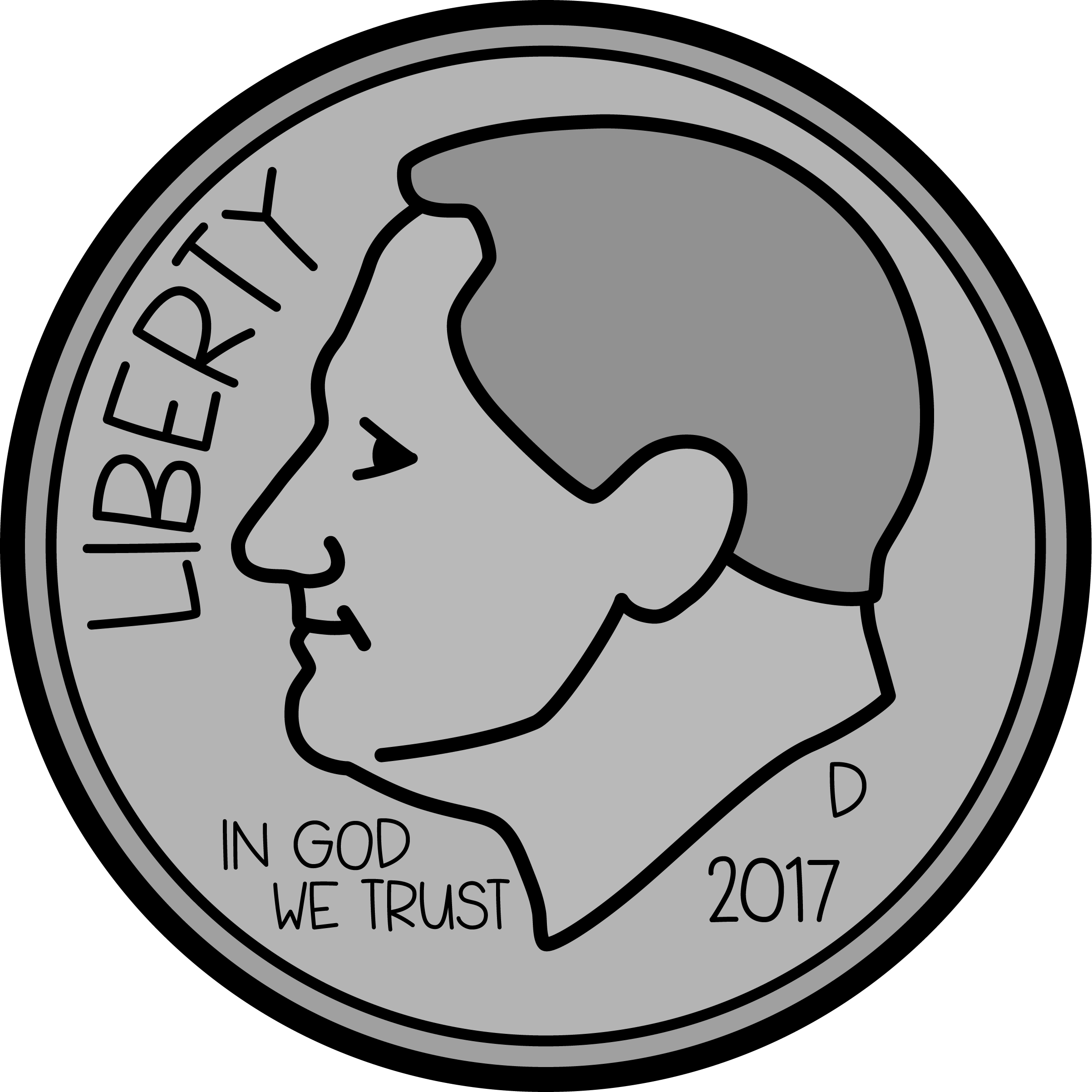 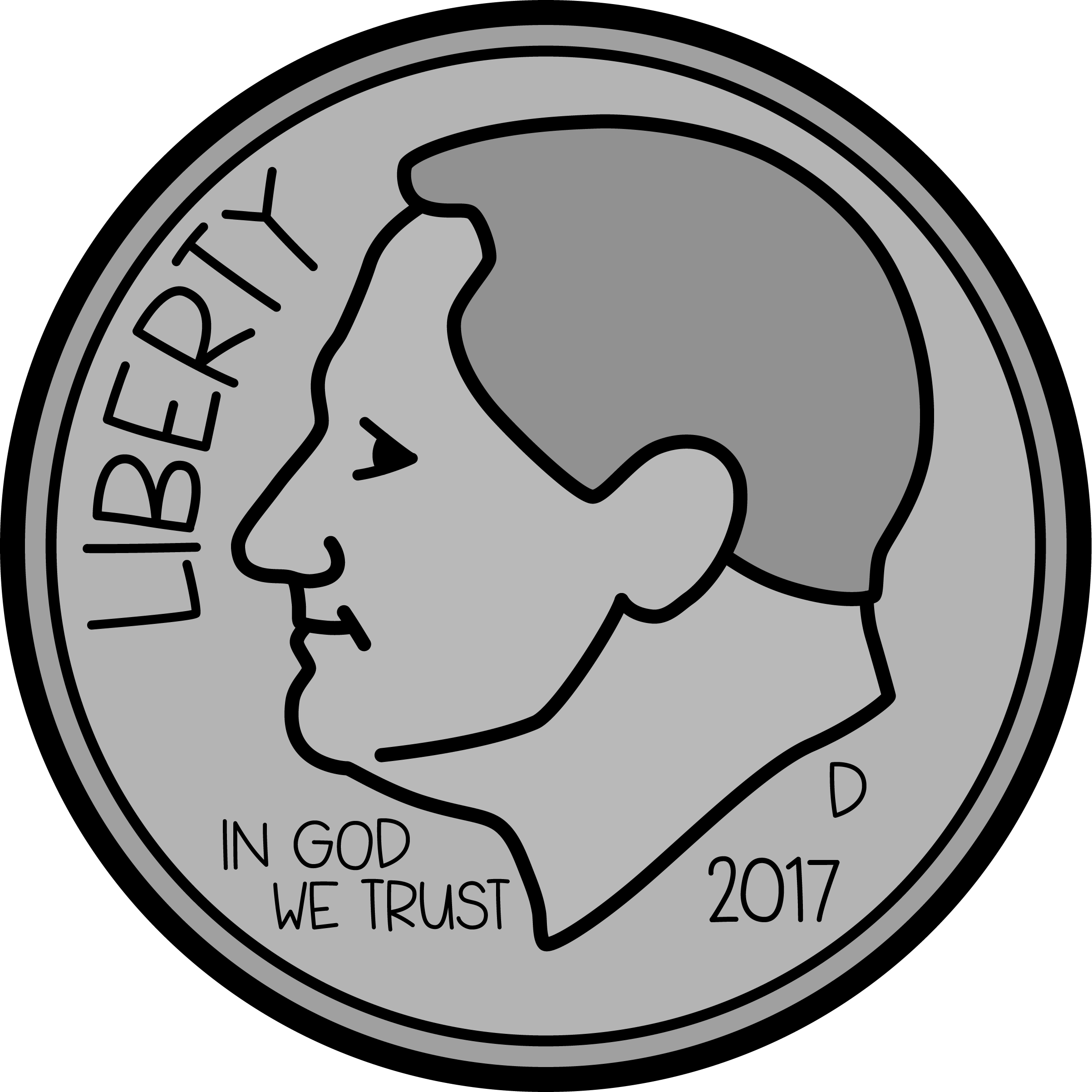 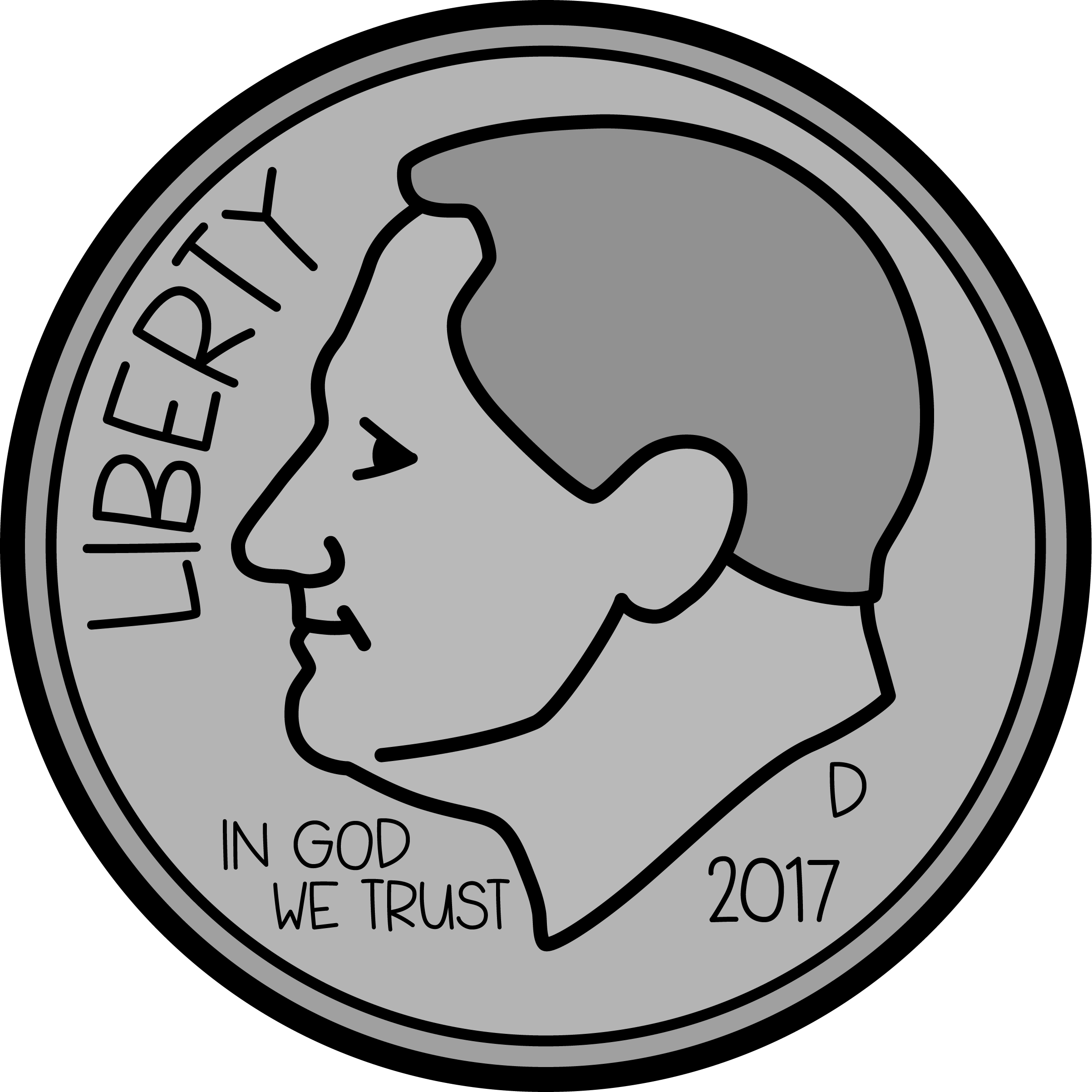 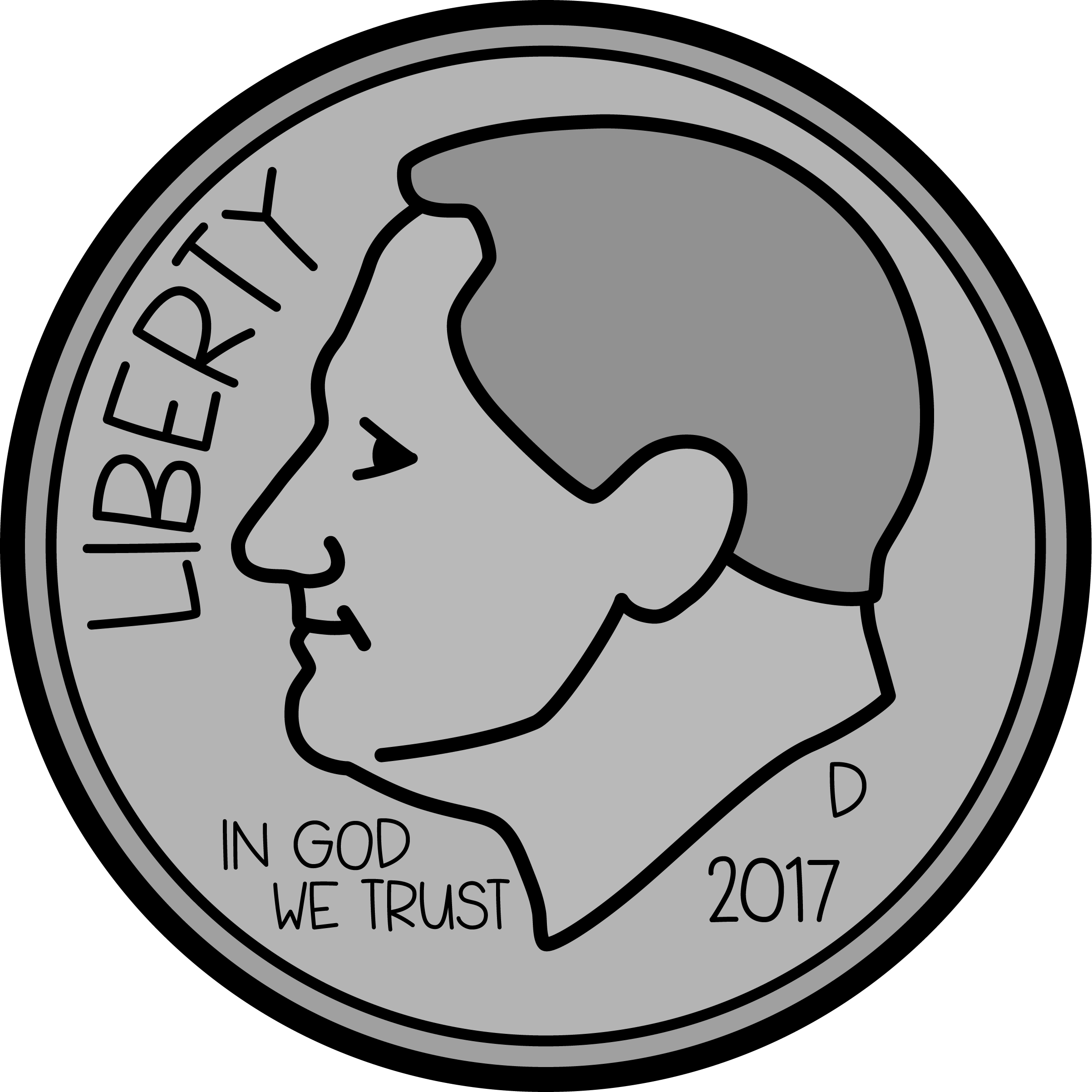 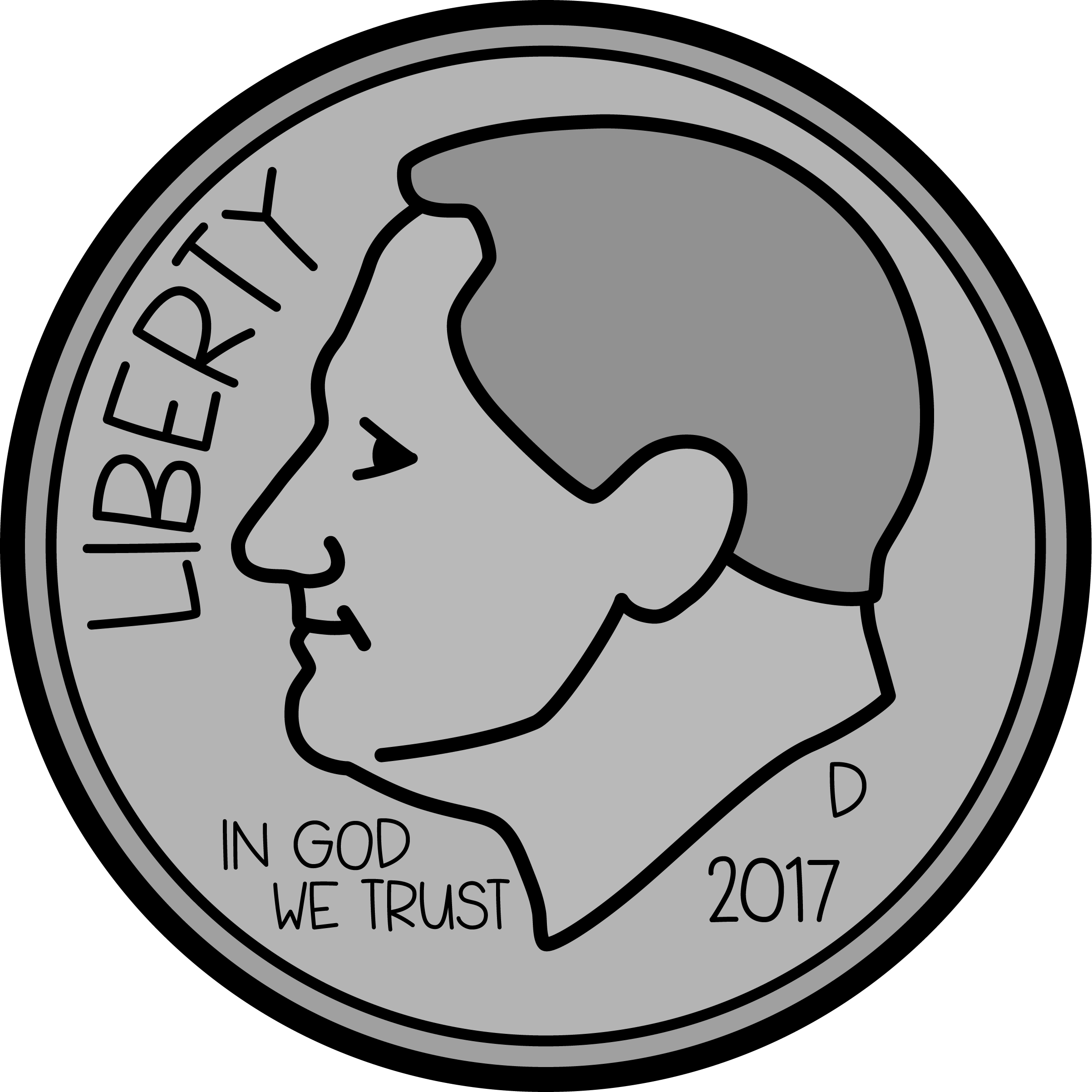 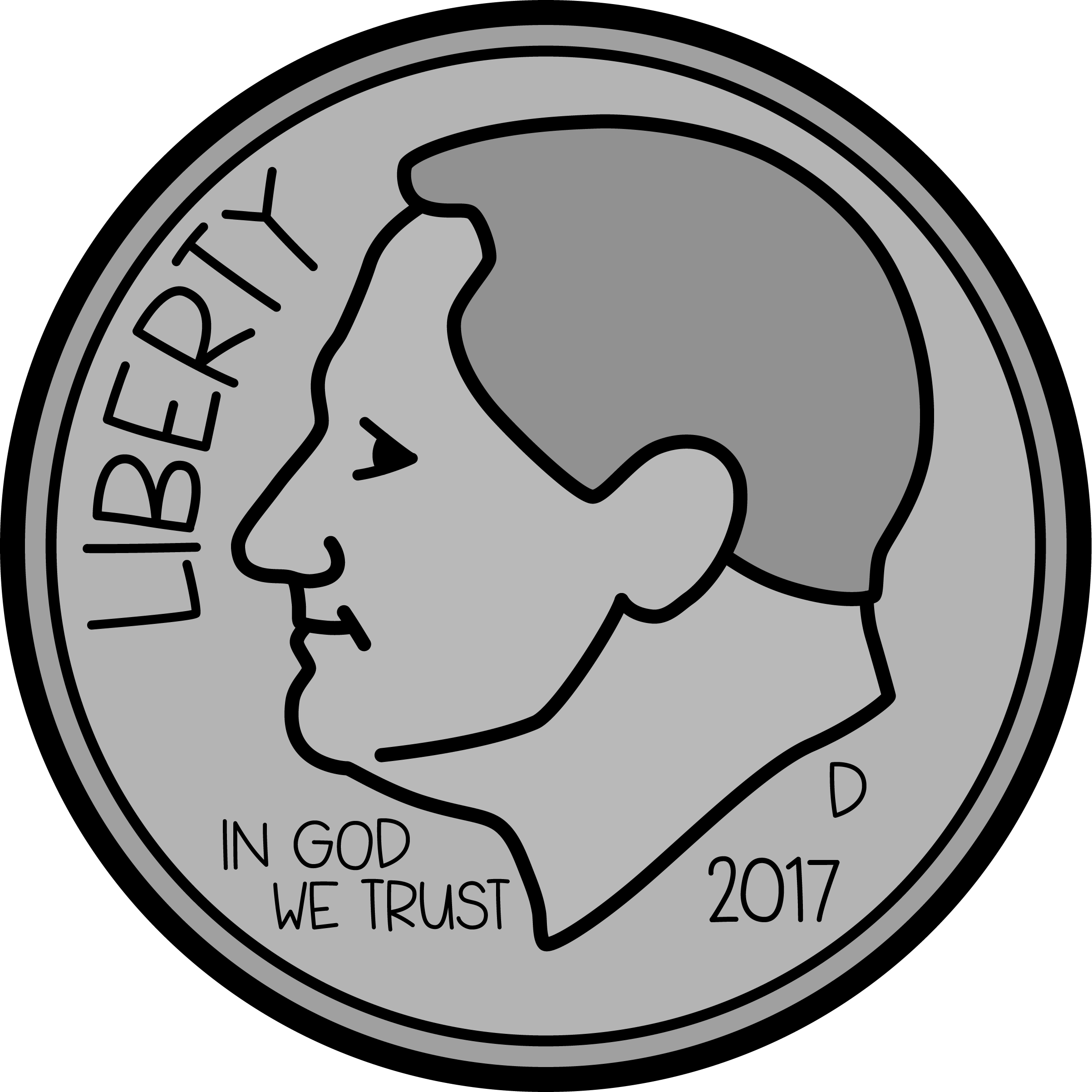 ?
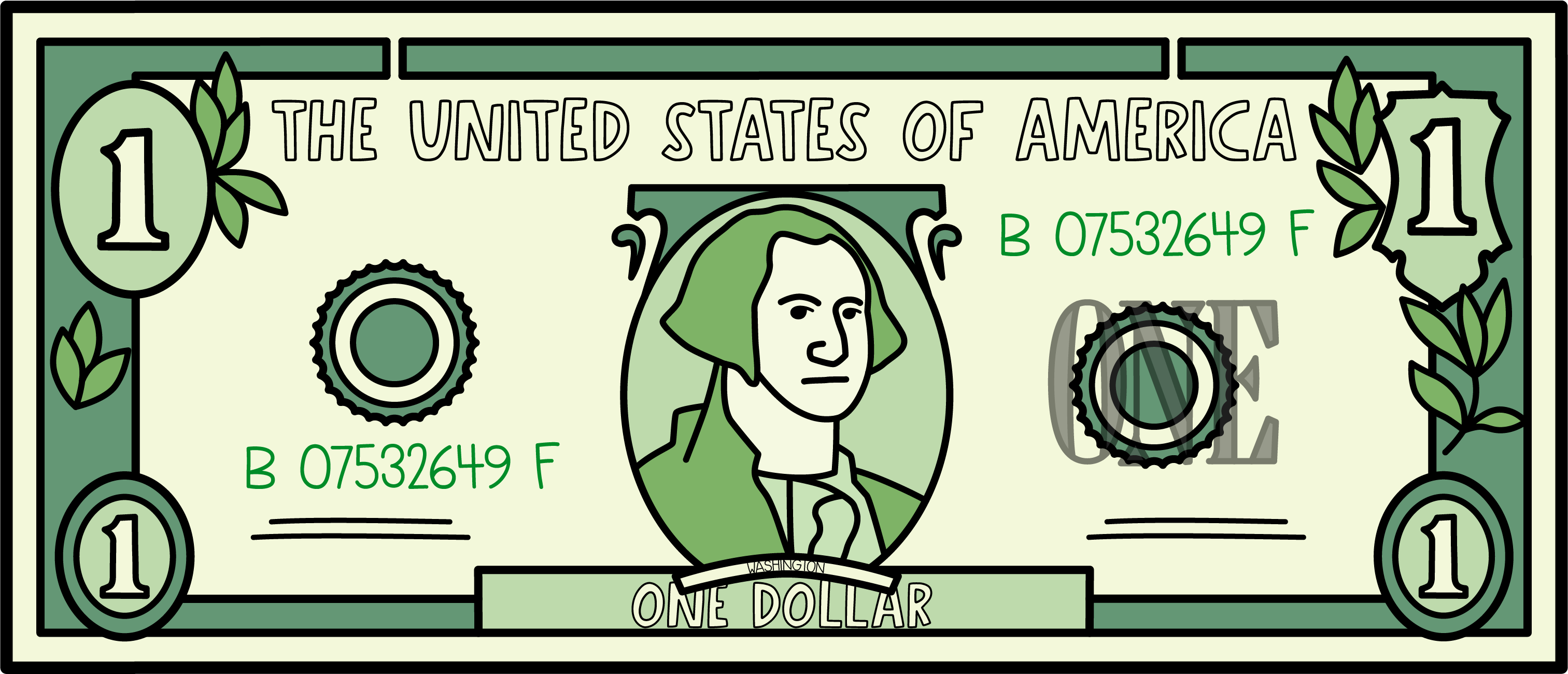 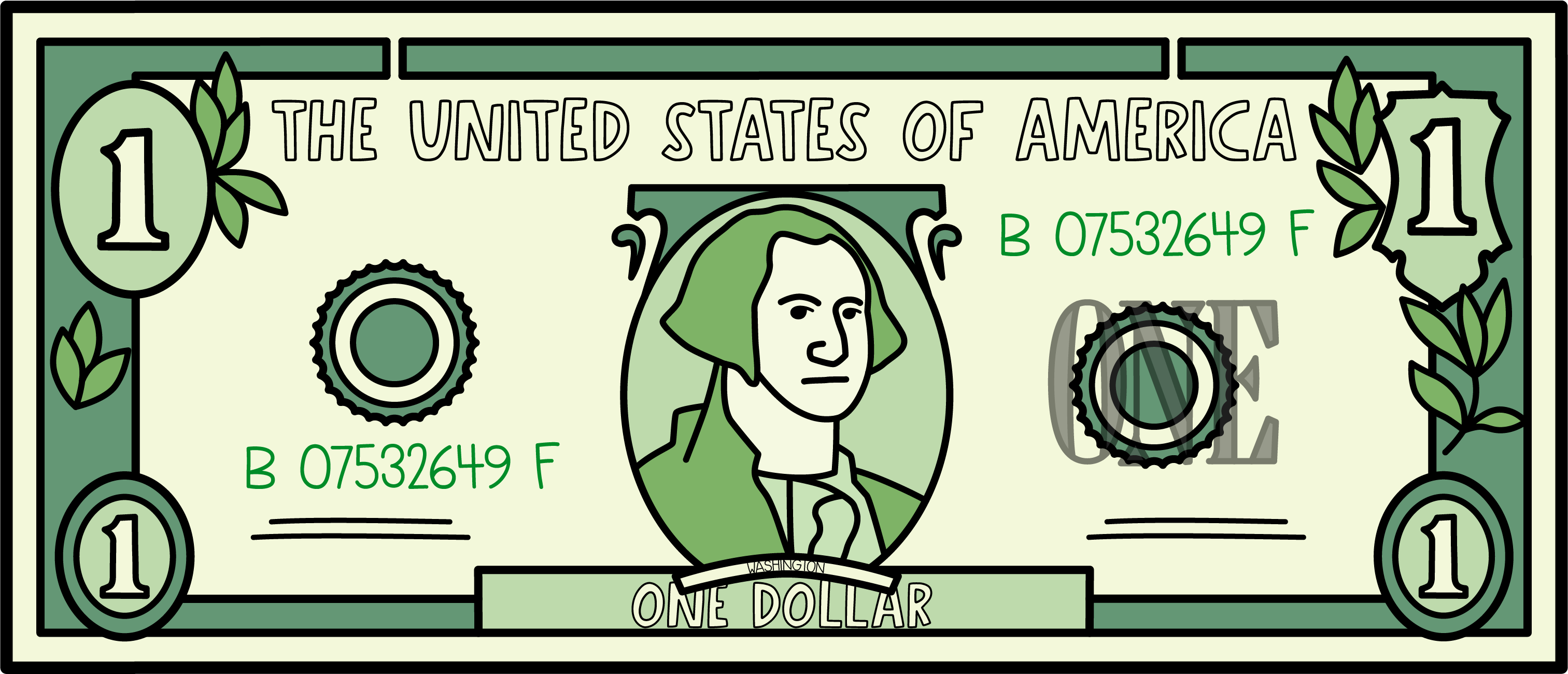 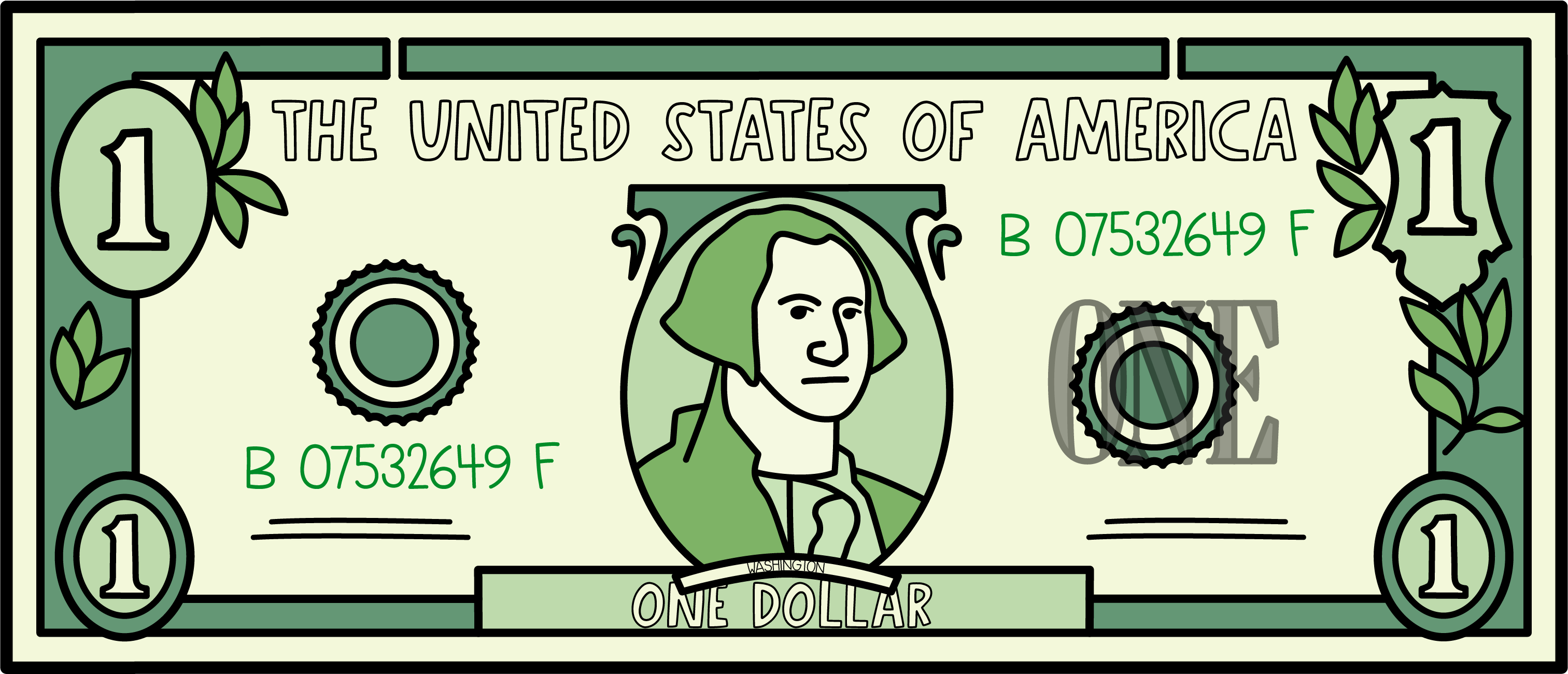 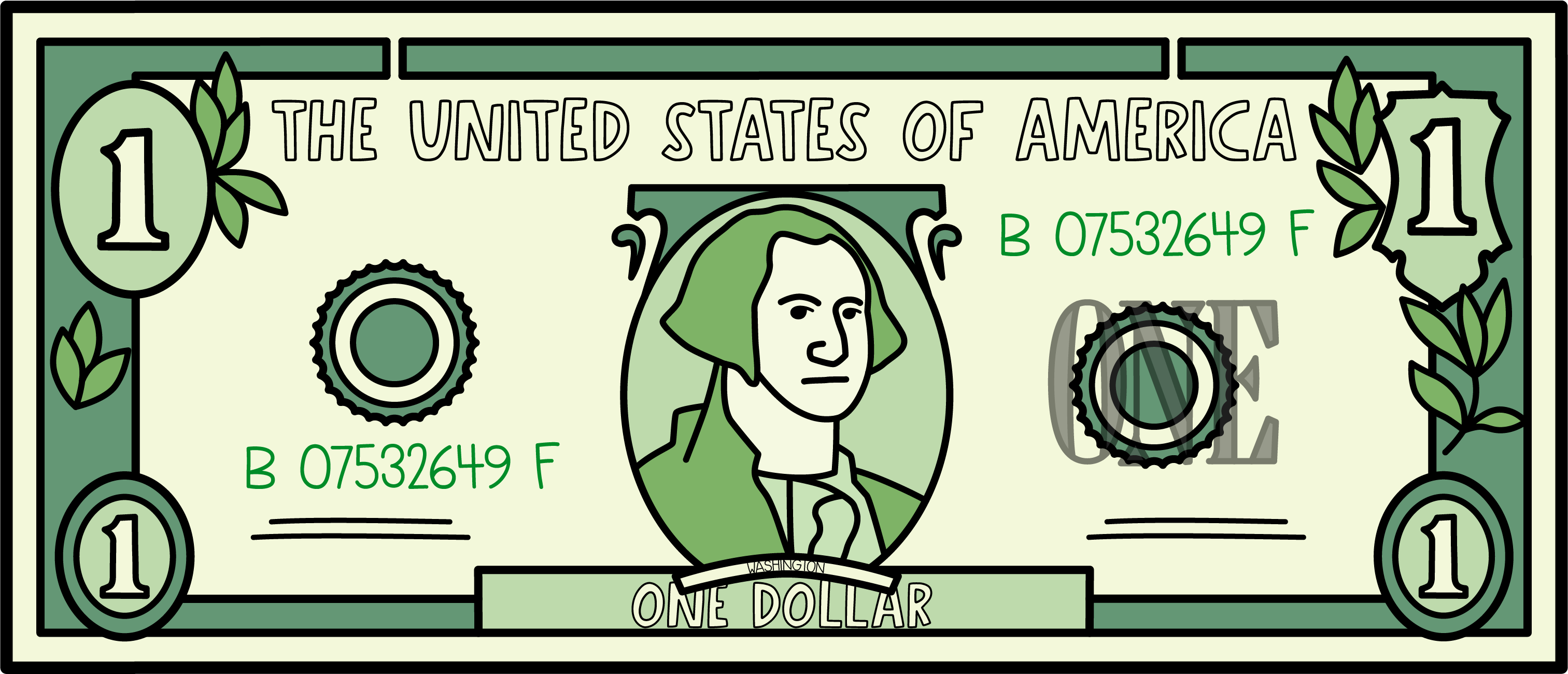 ?
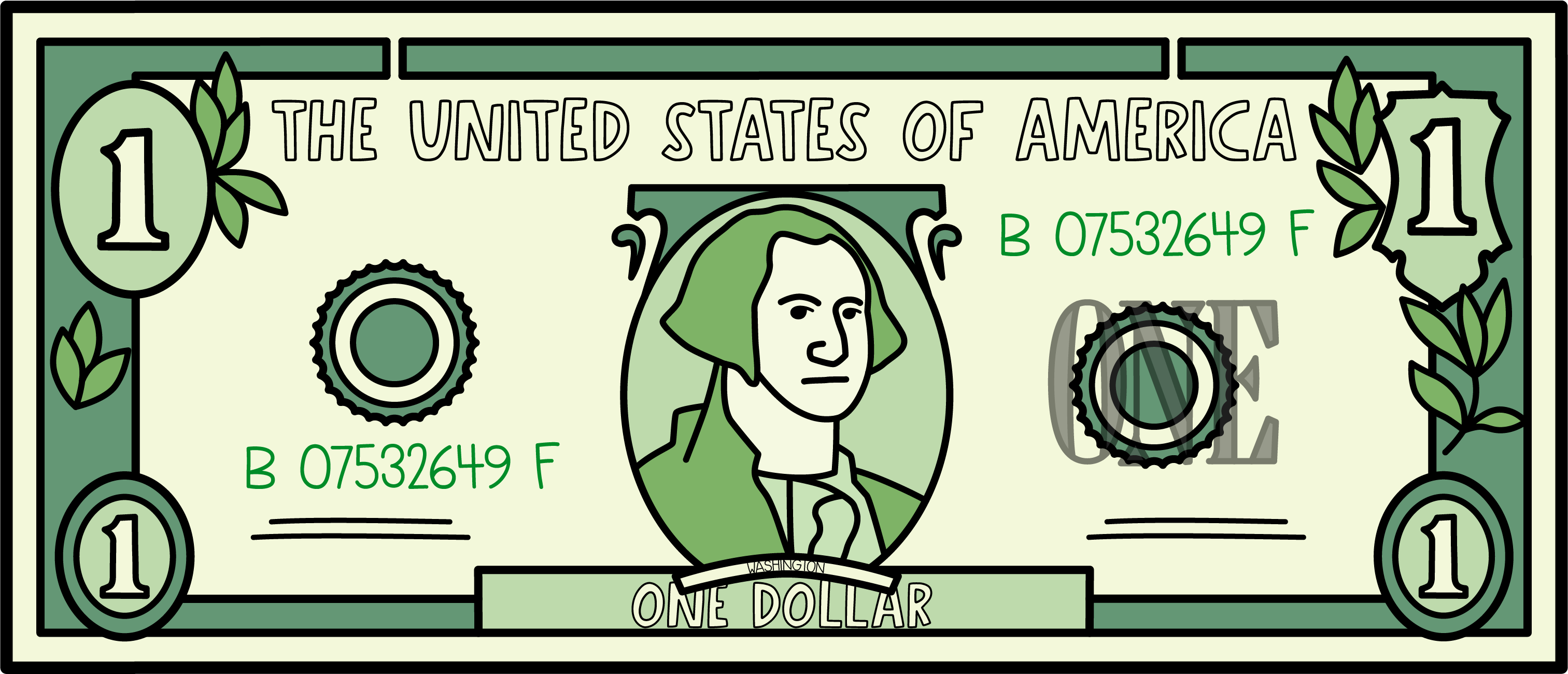 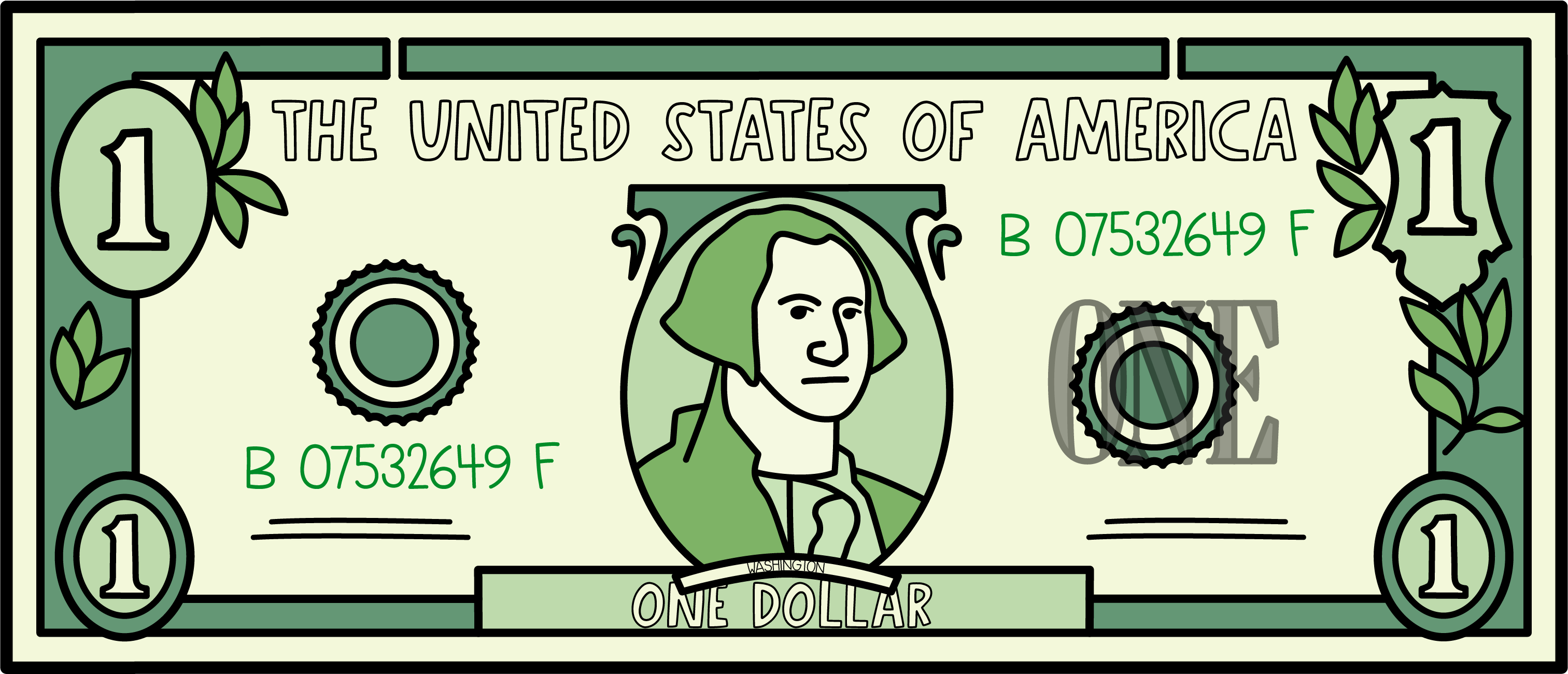 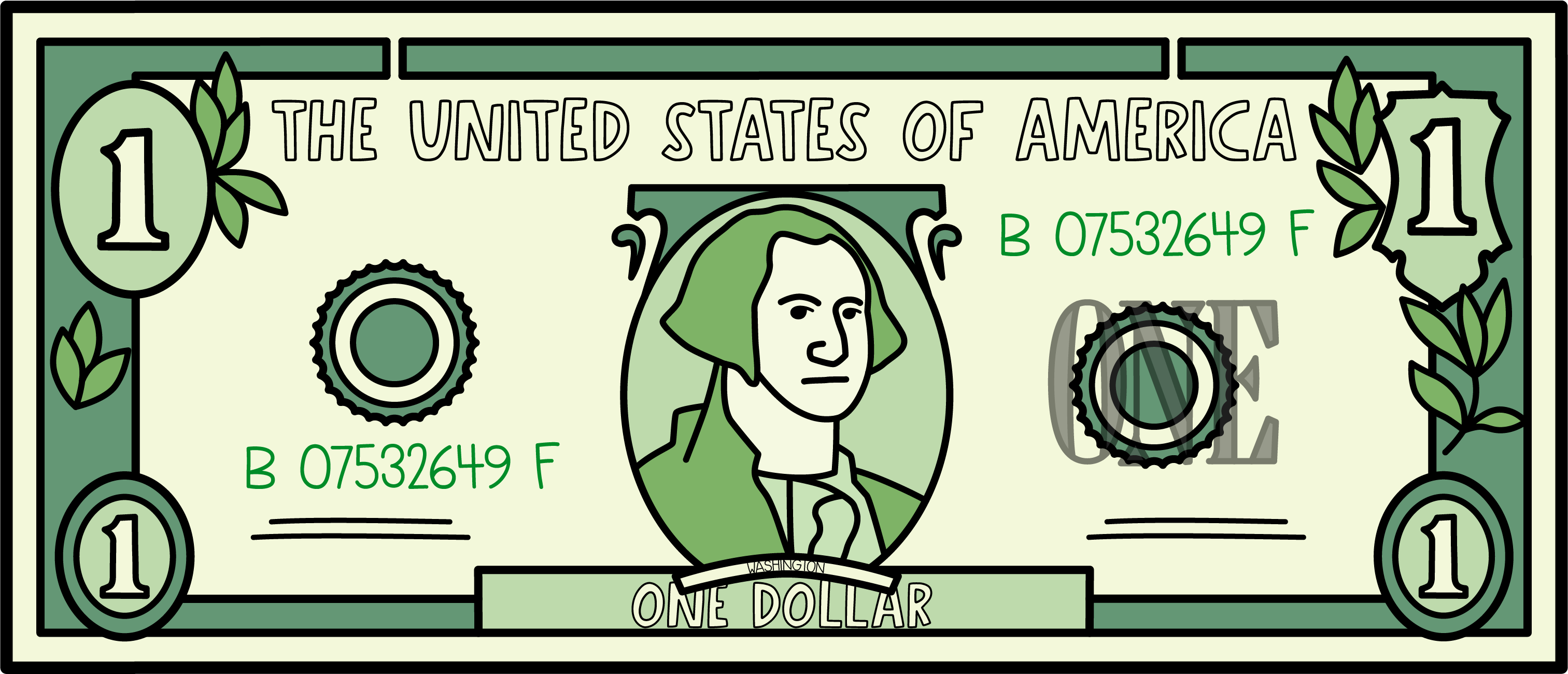 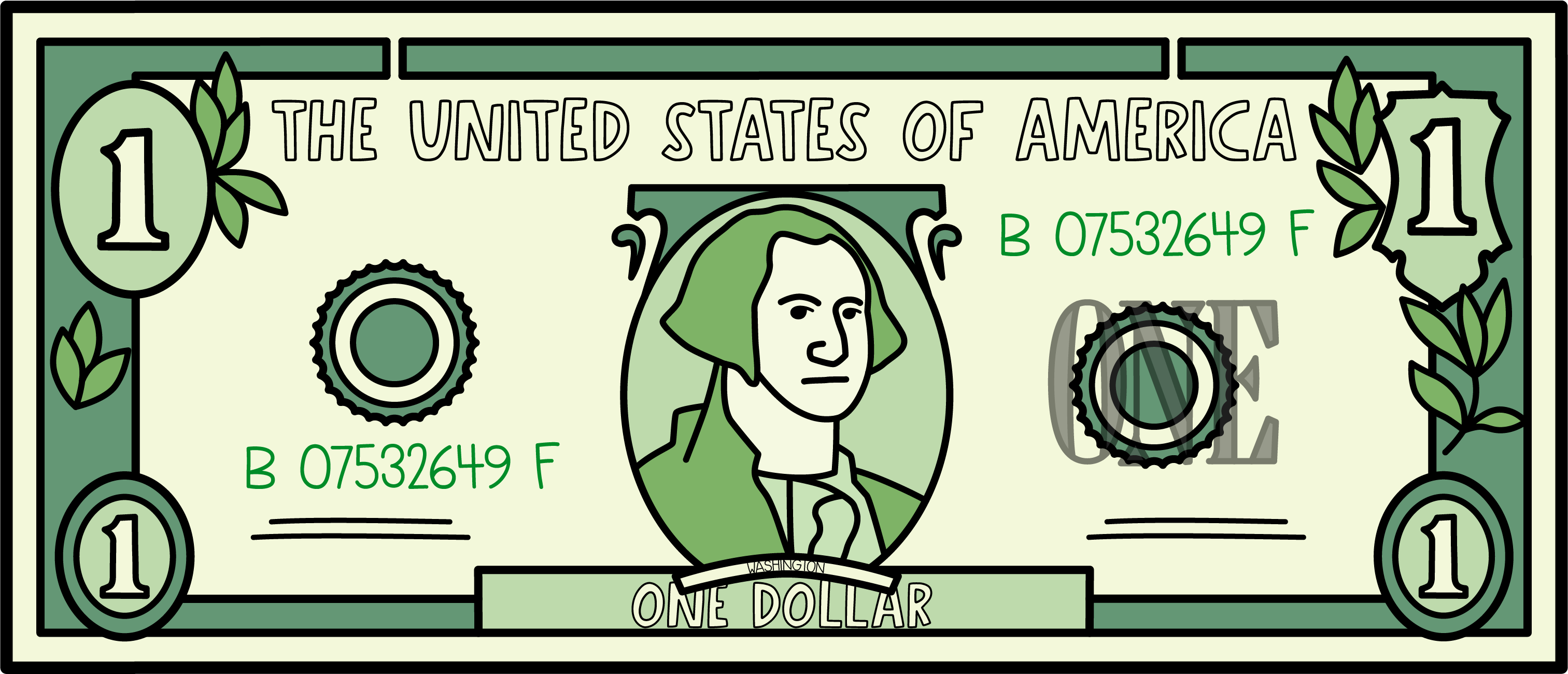 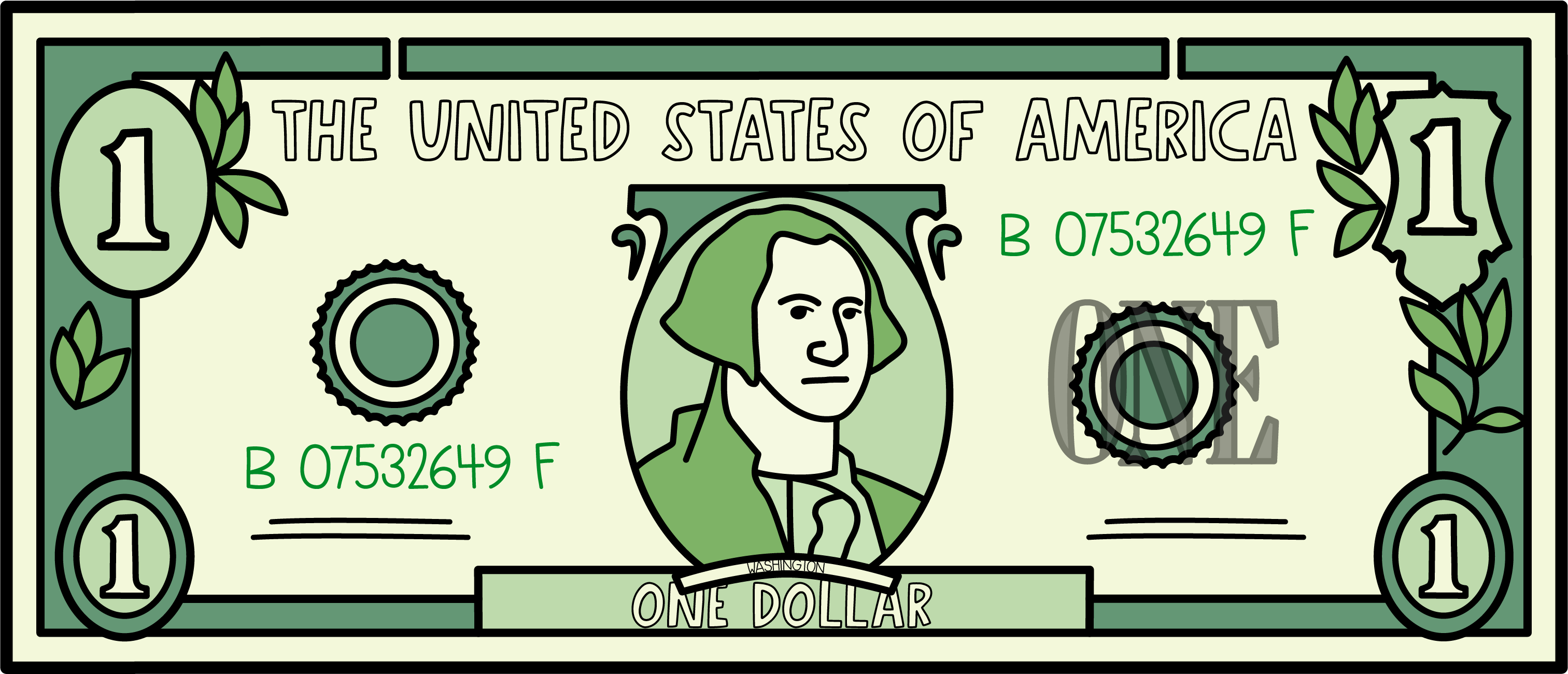 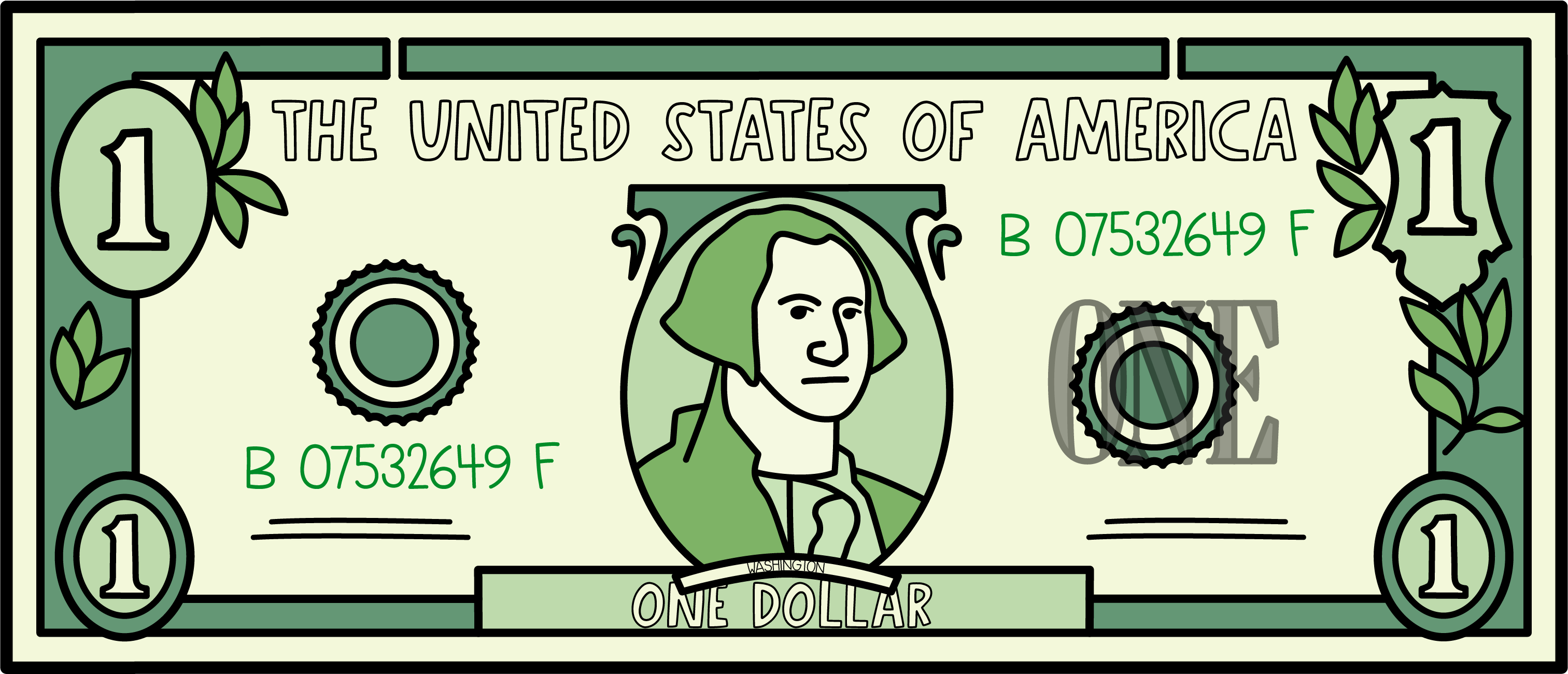 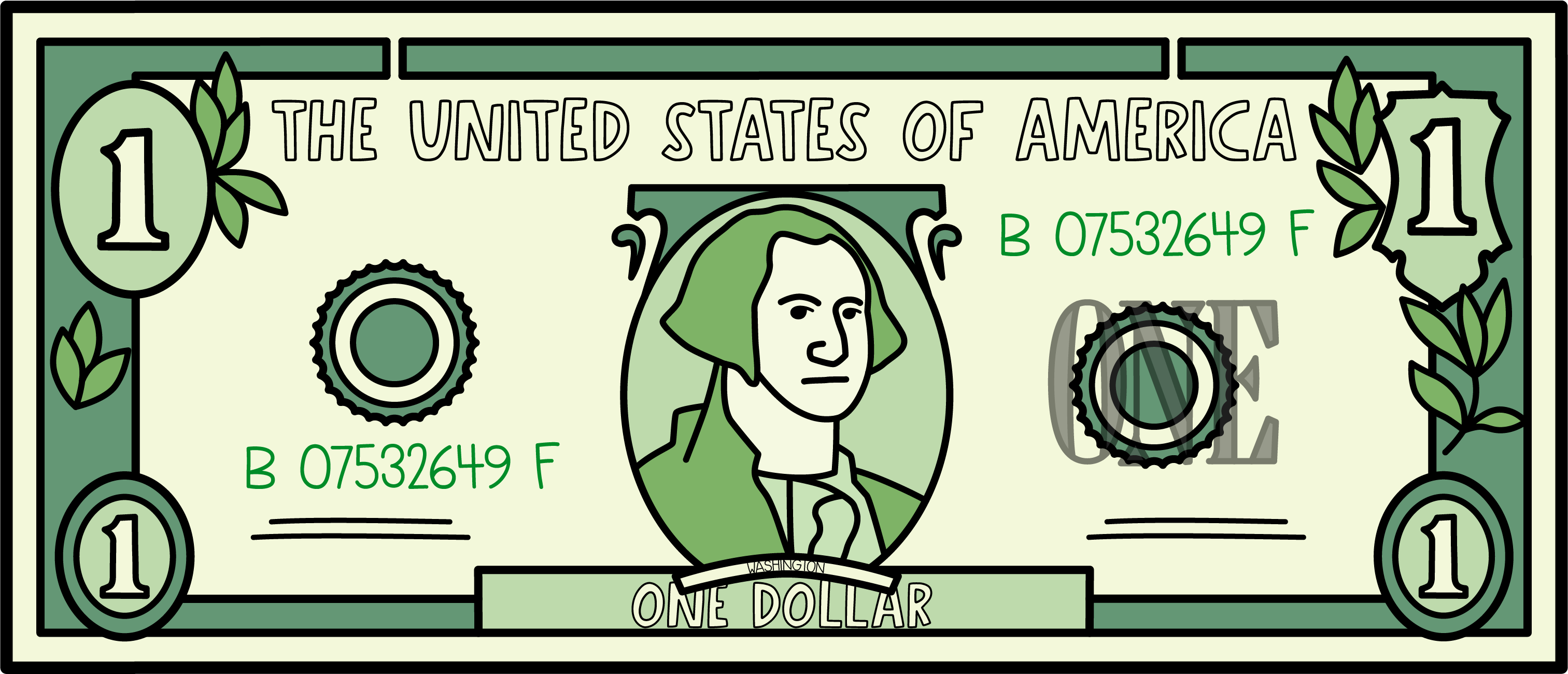 ?
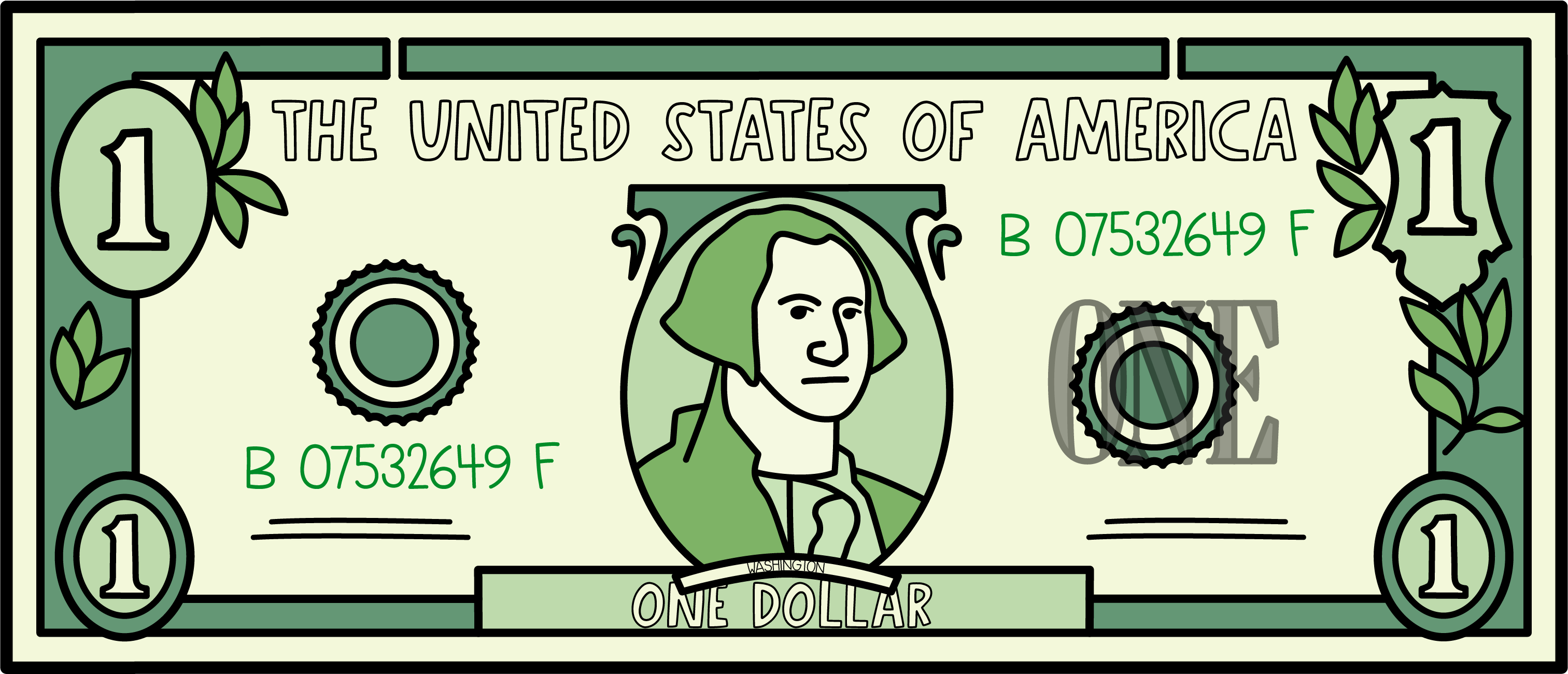 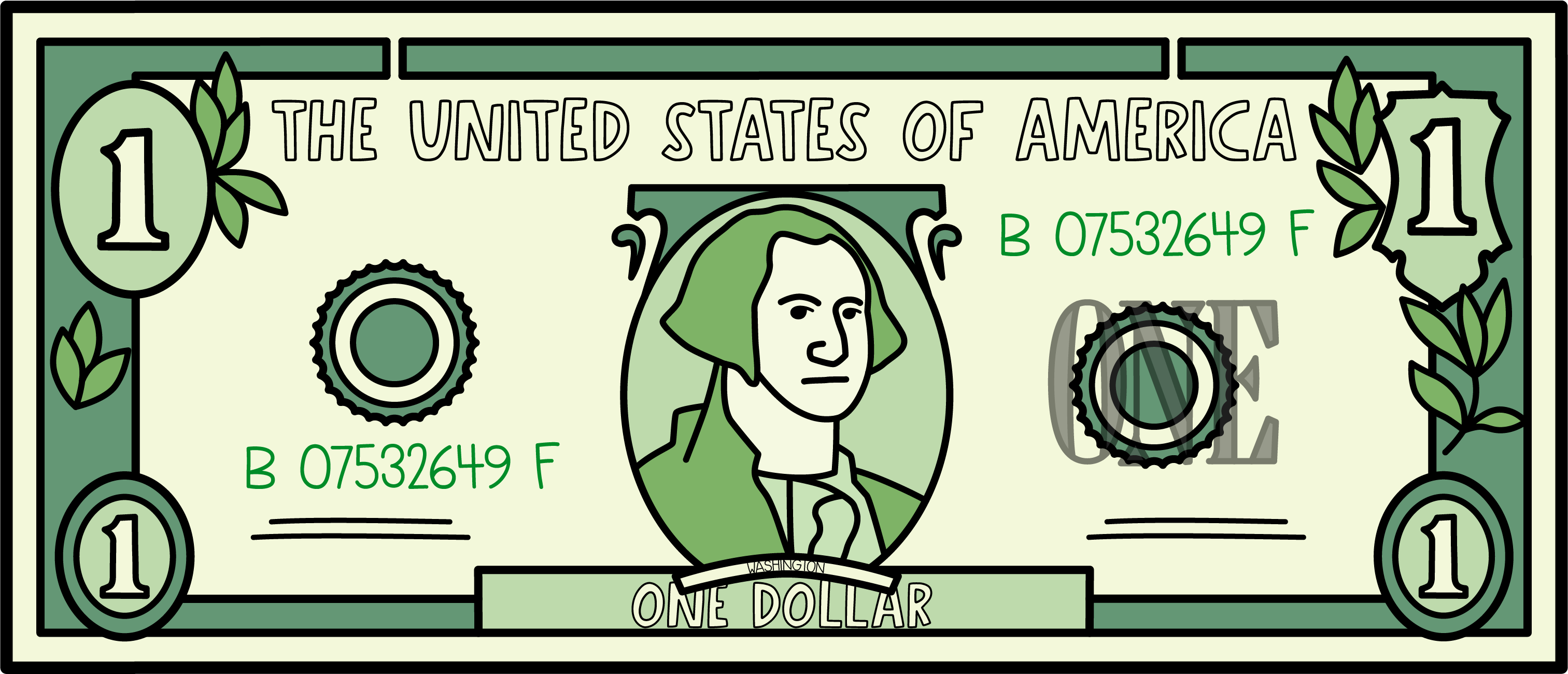 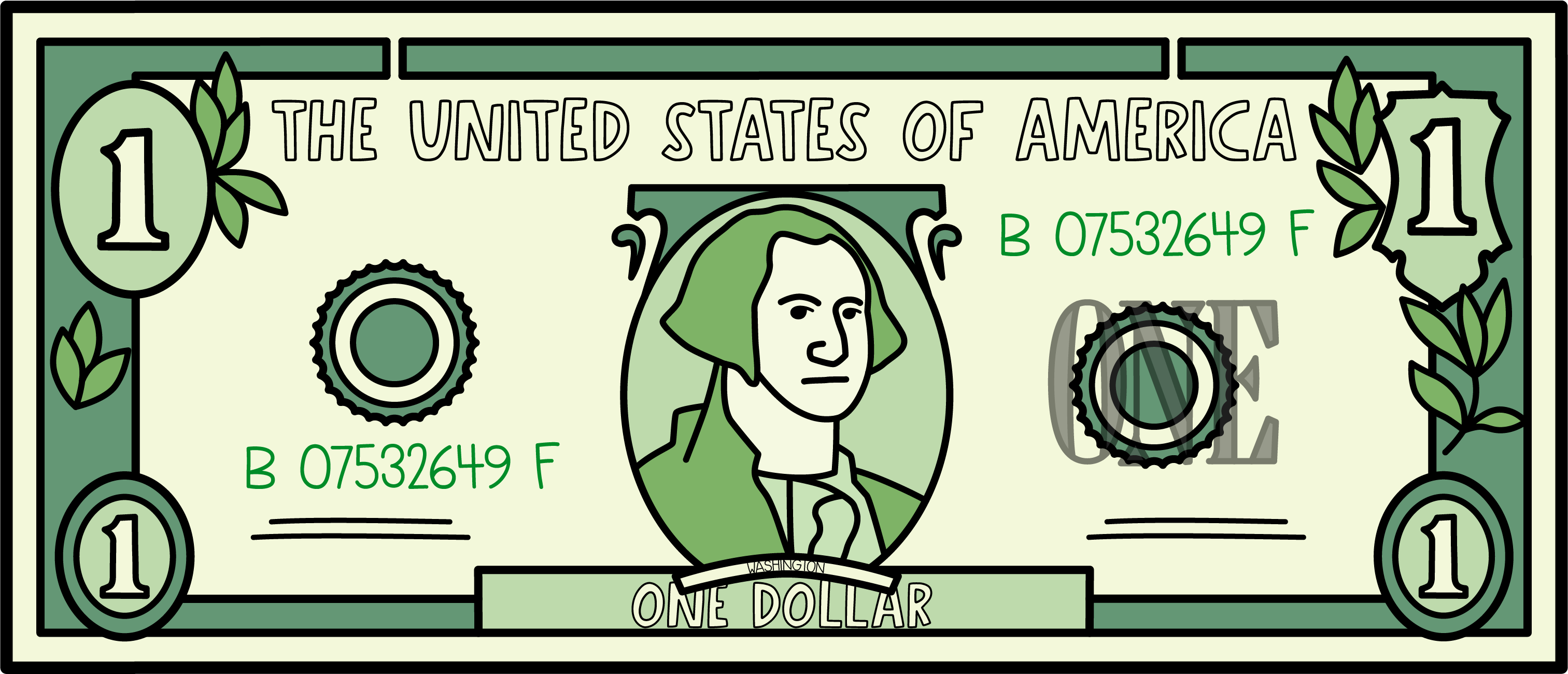 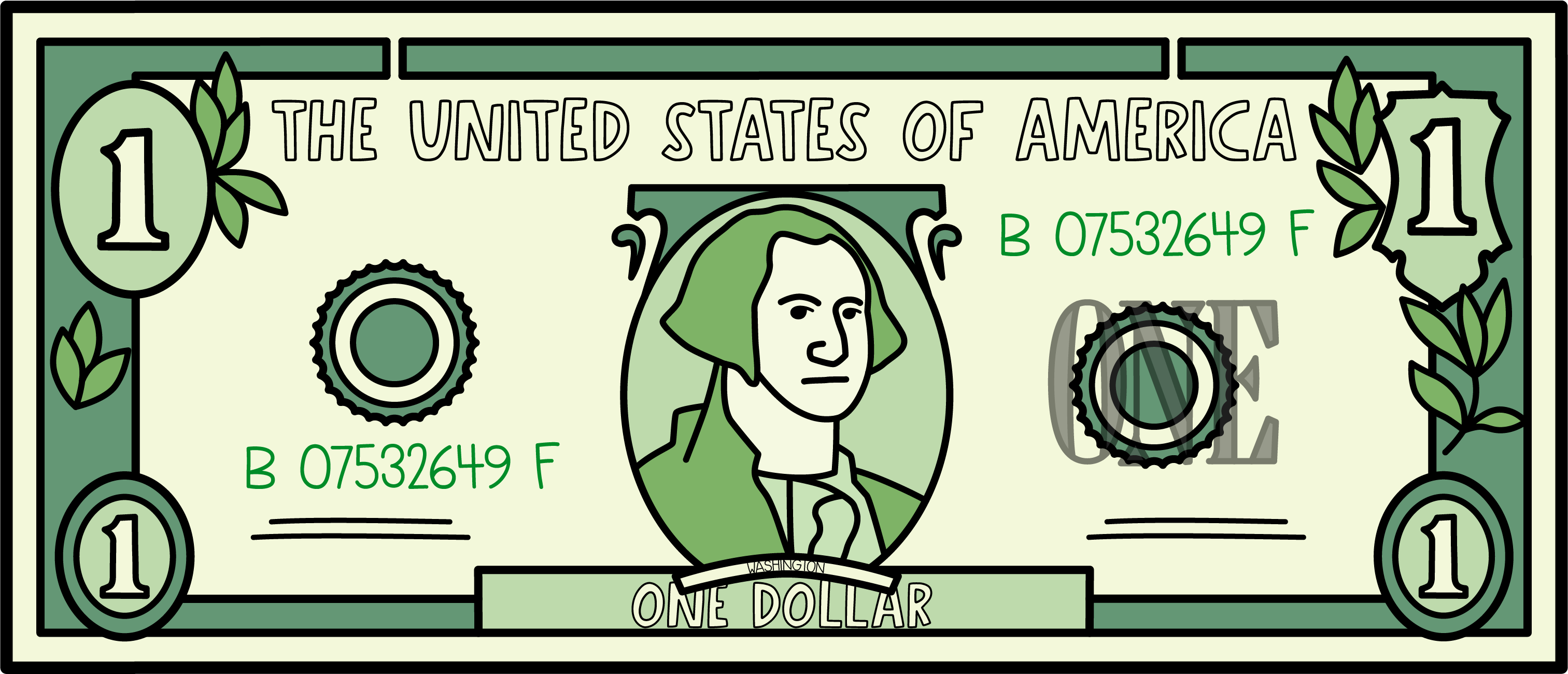 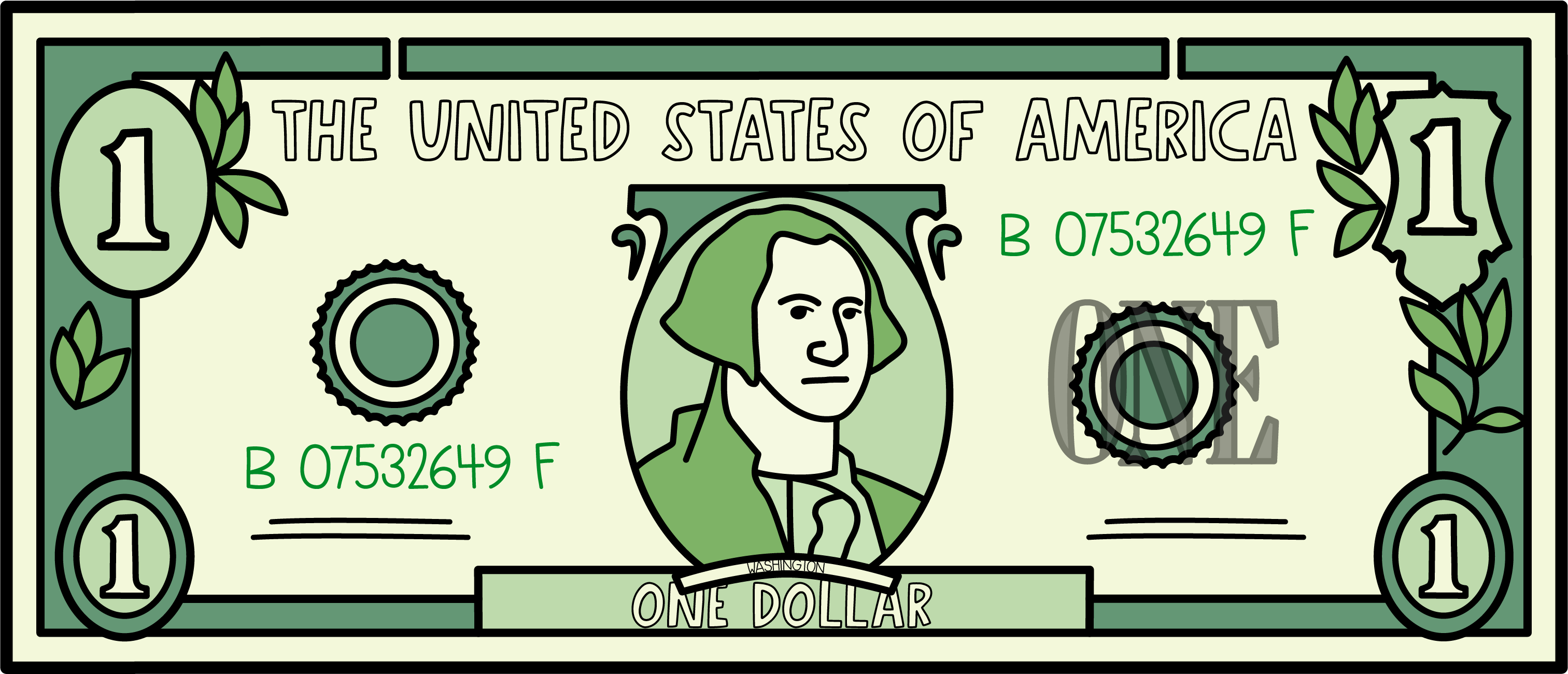 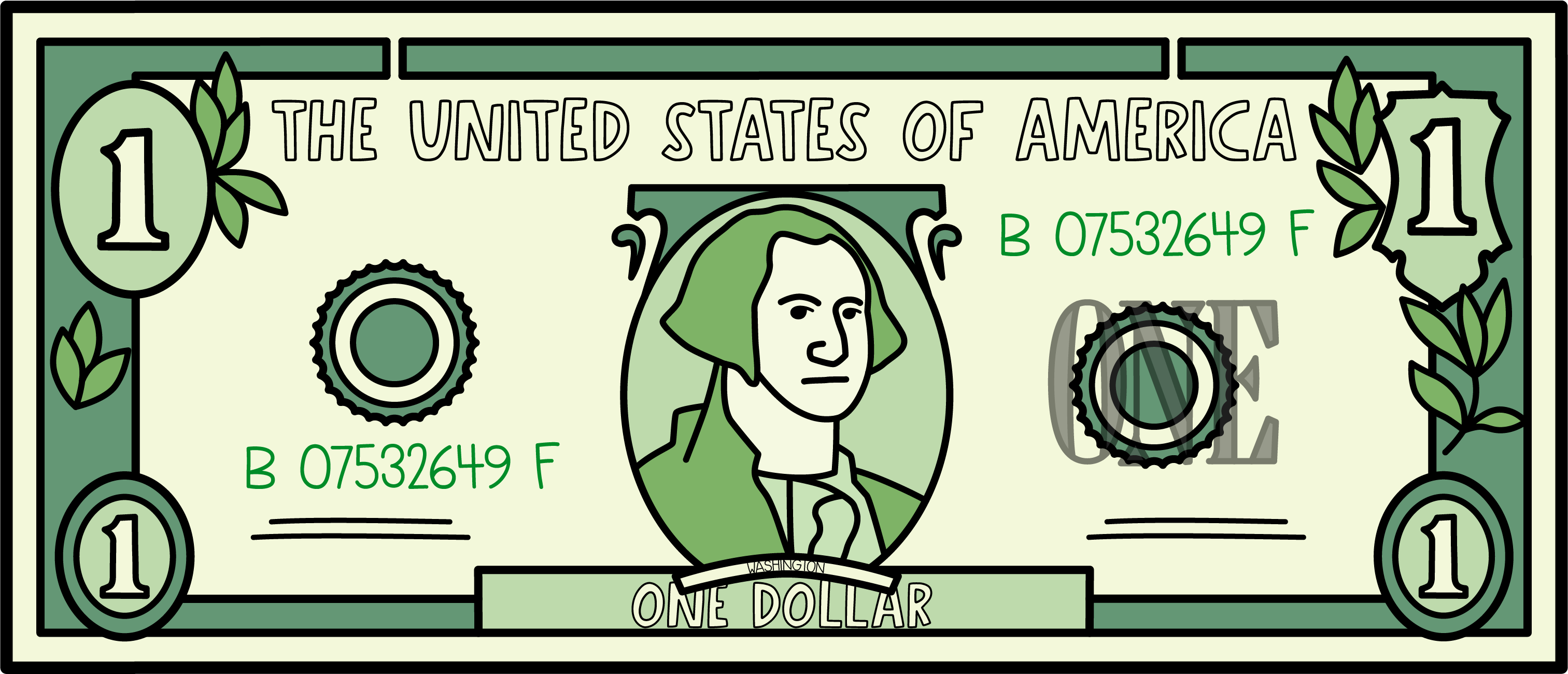 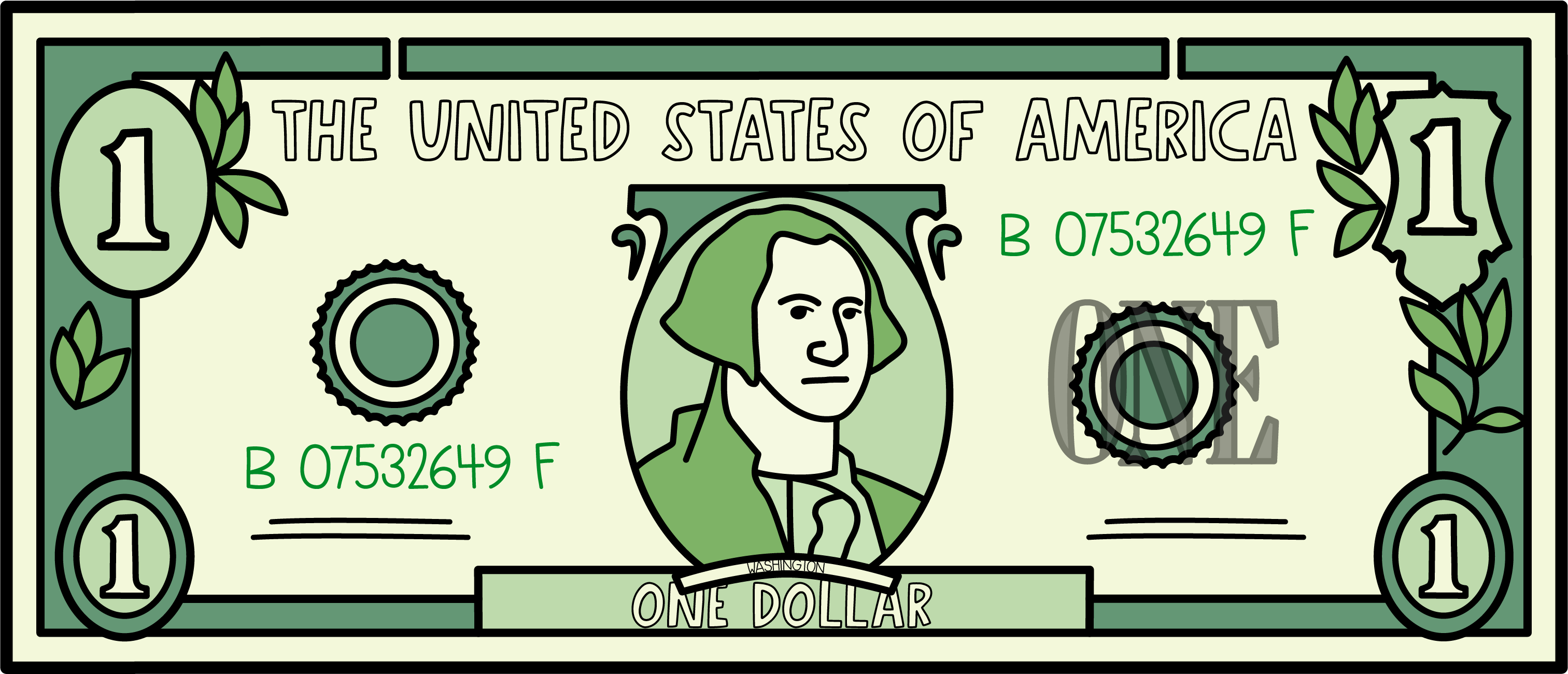 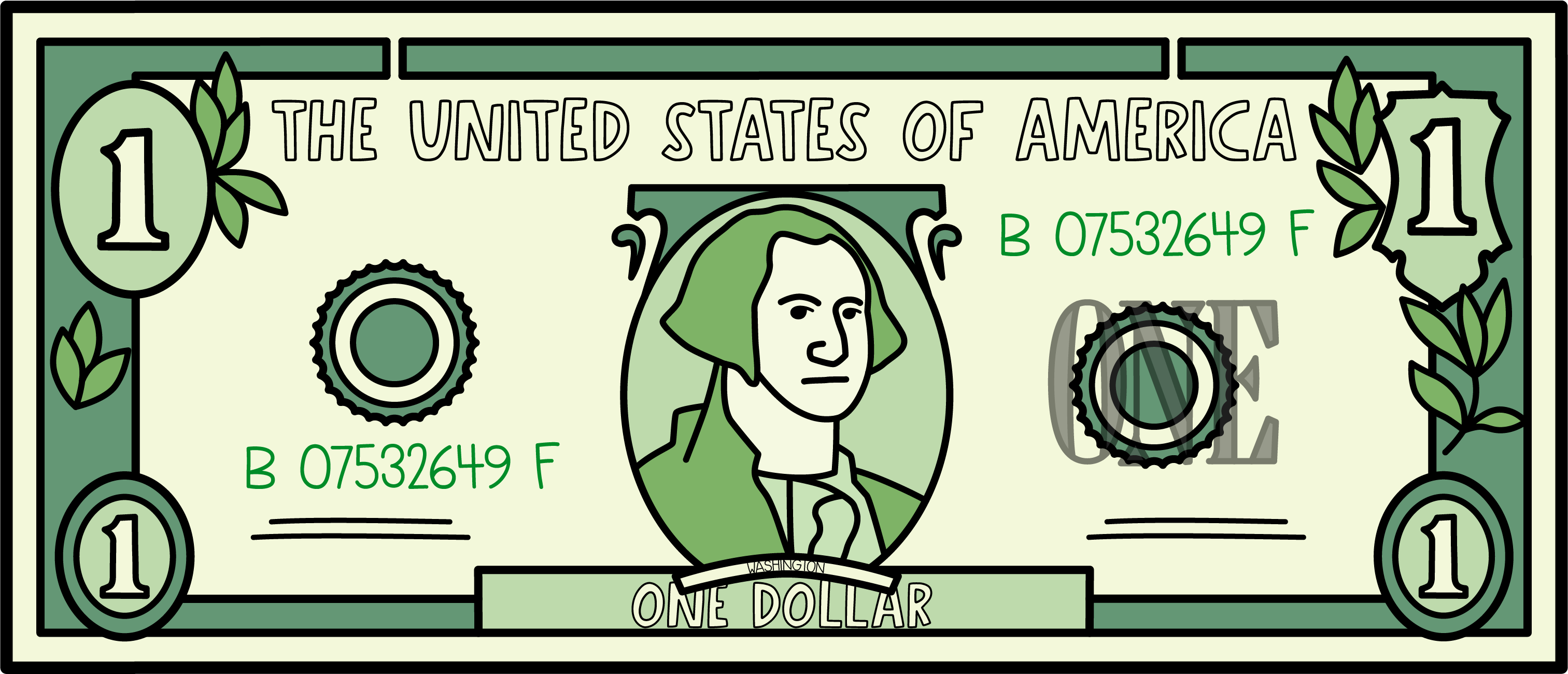 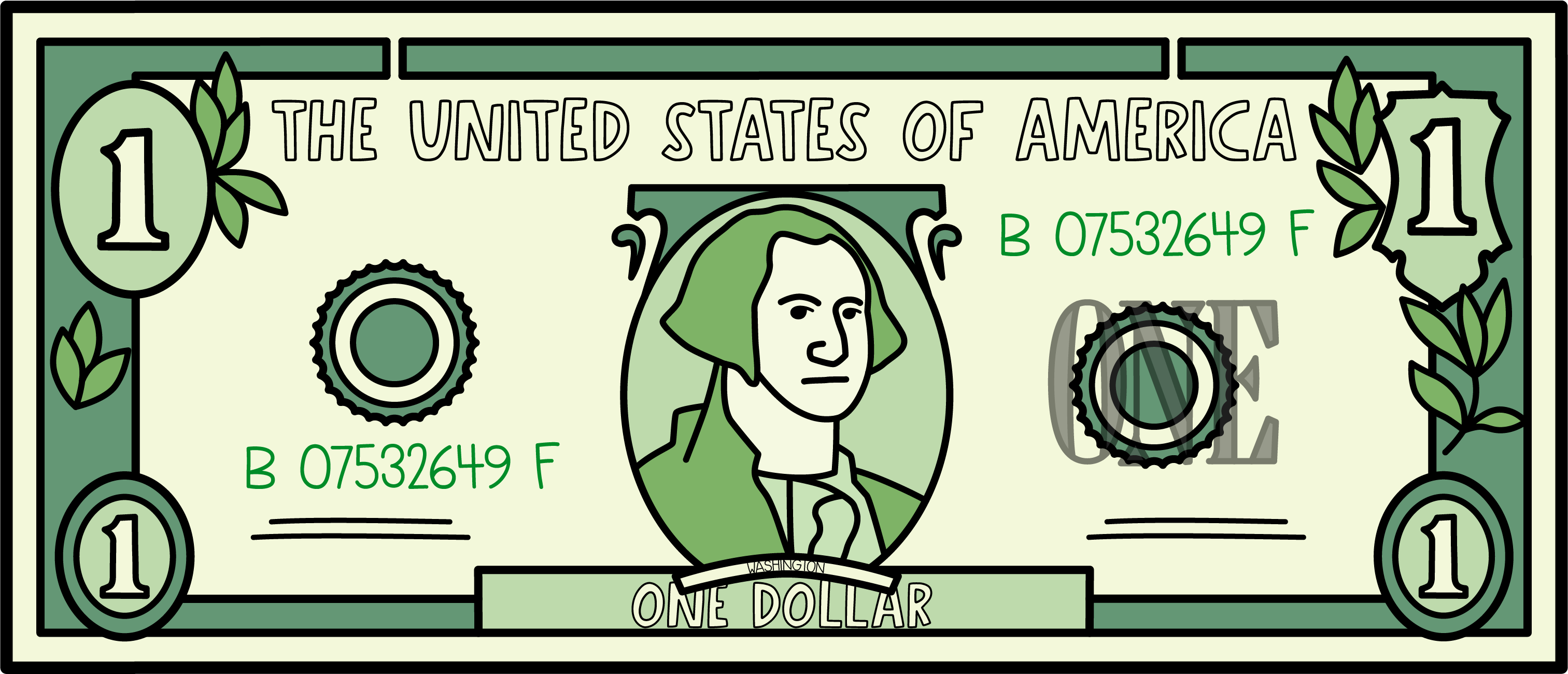 ?
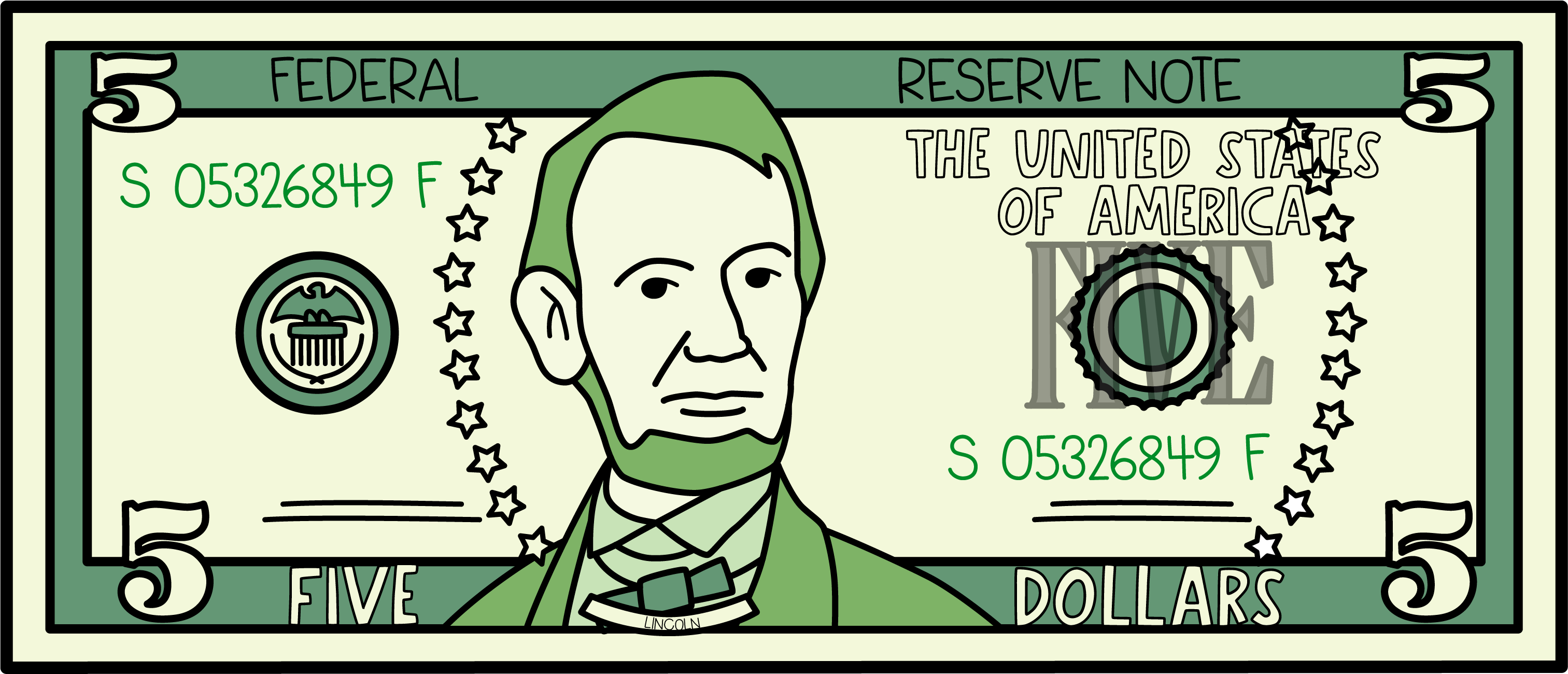 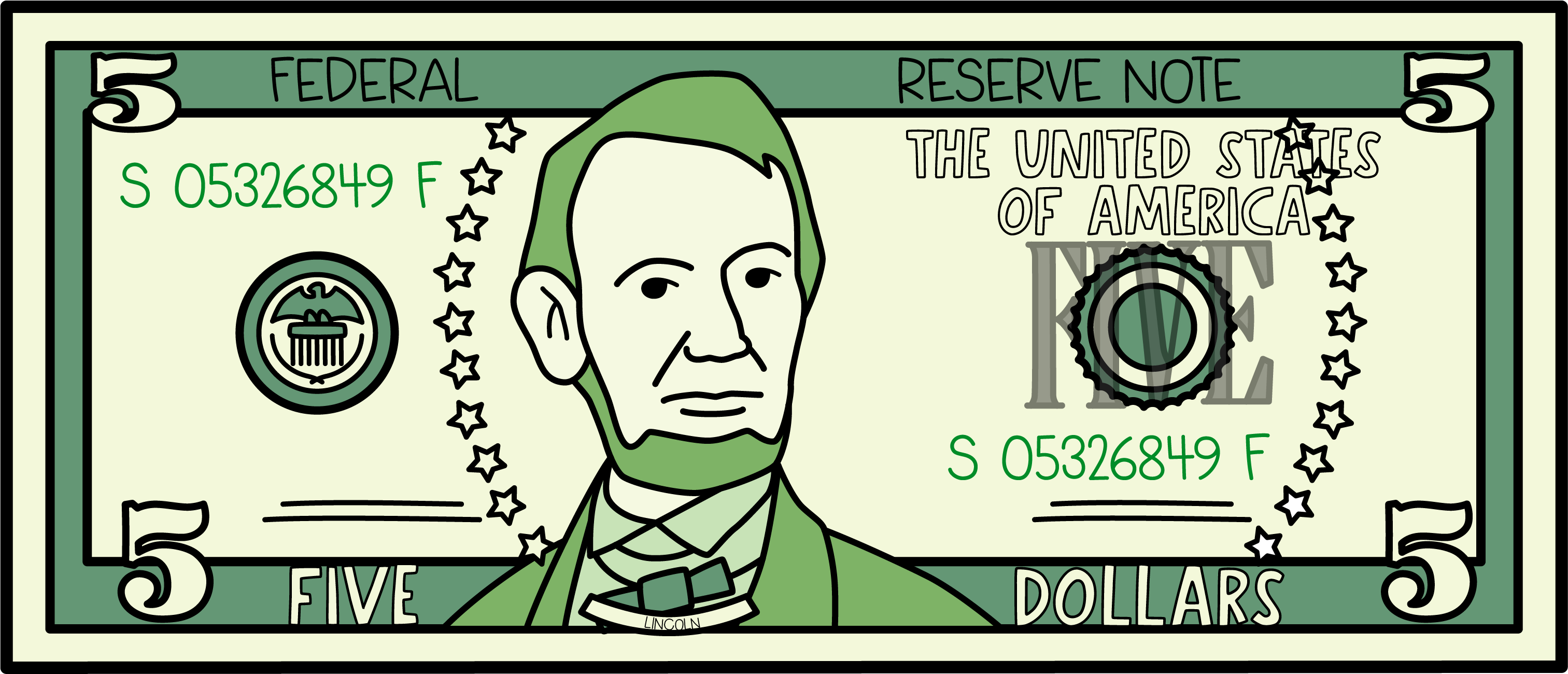 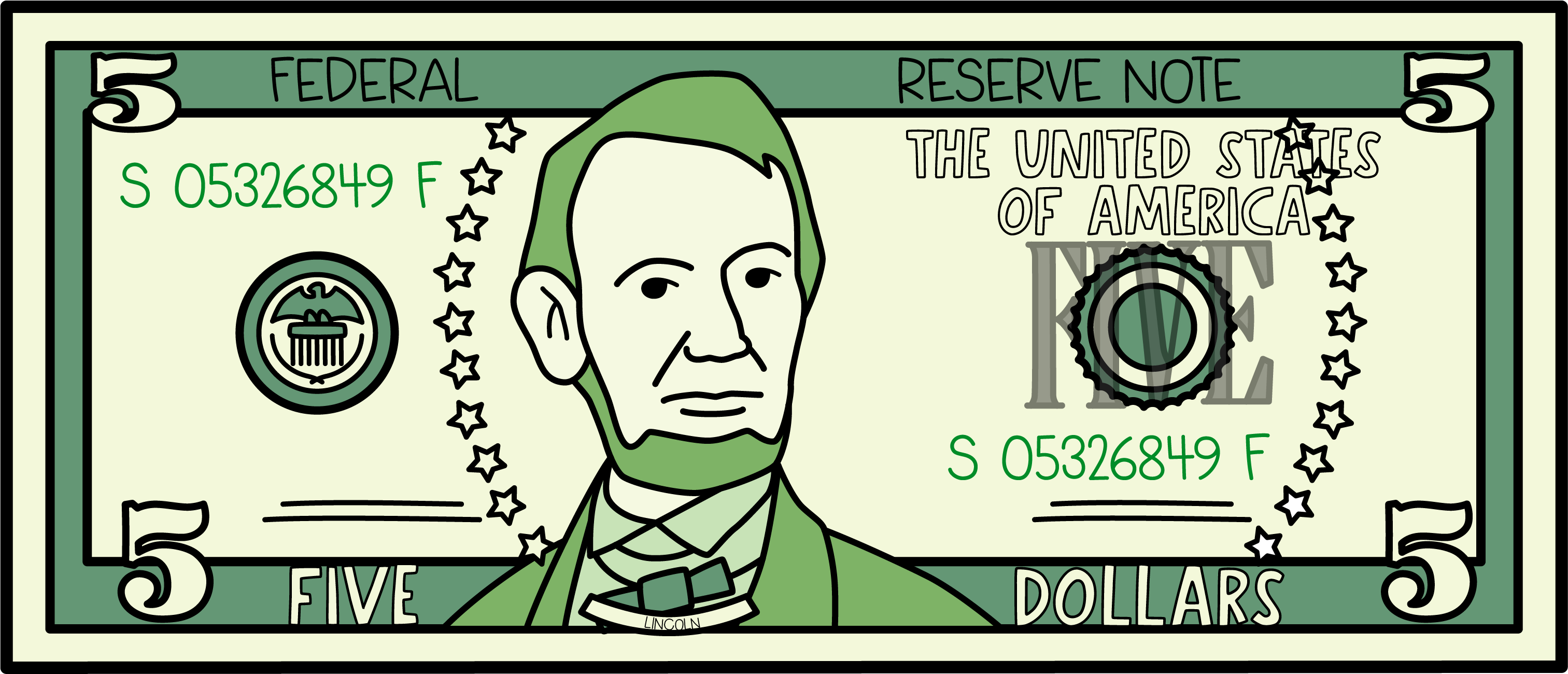 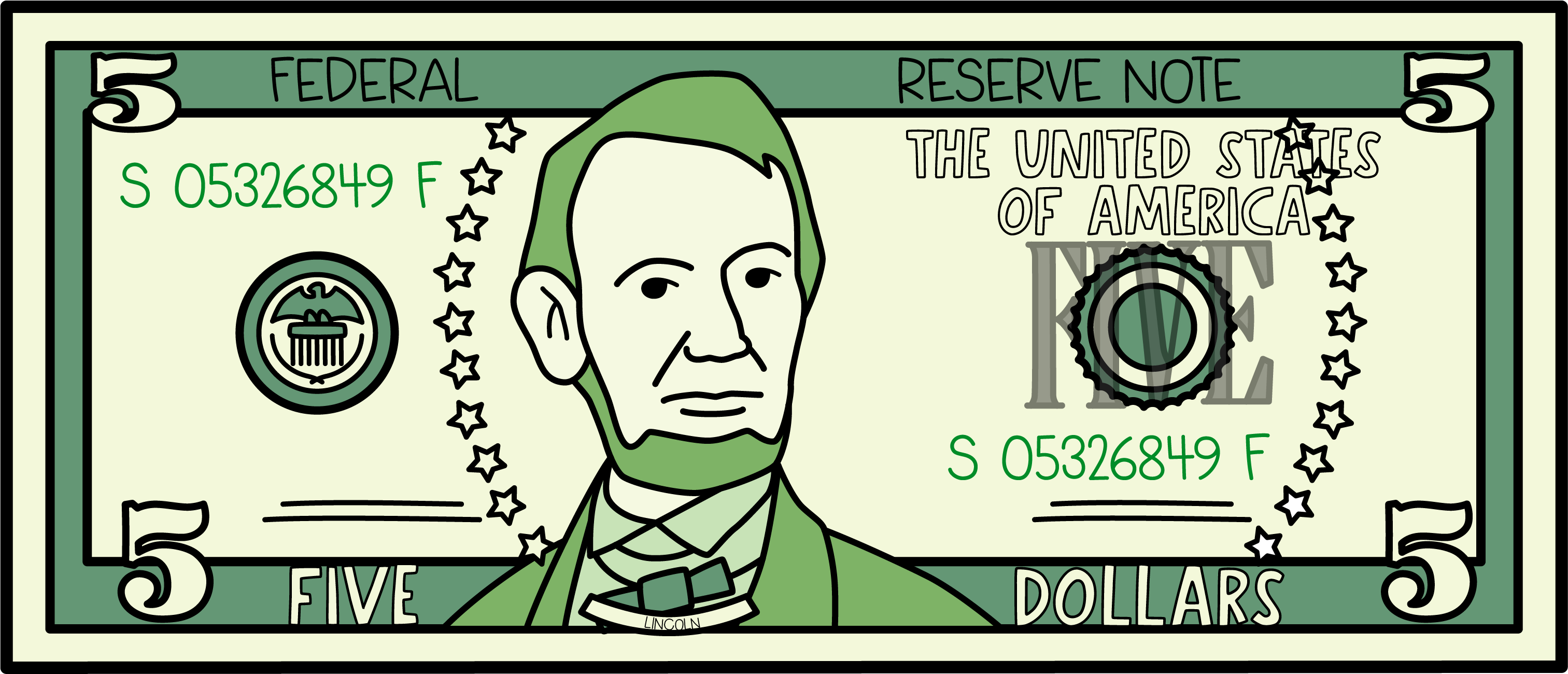 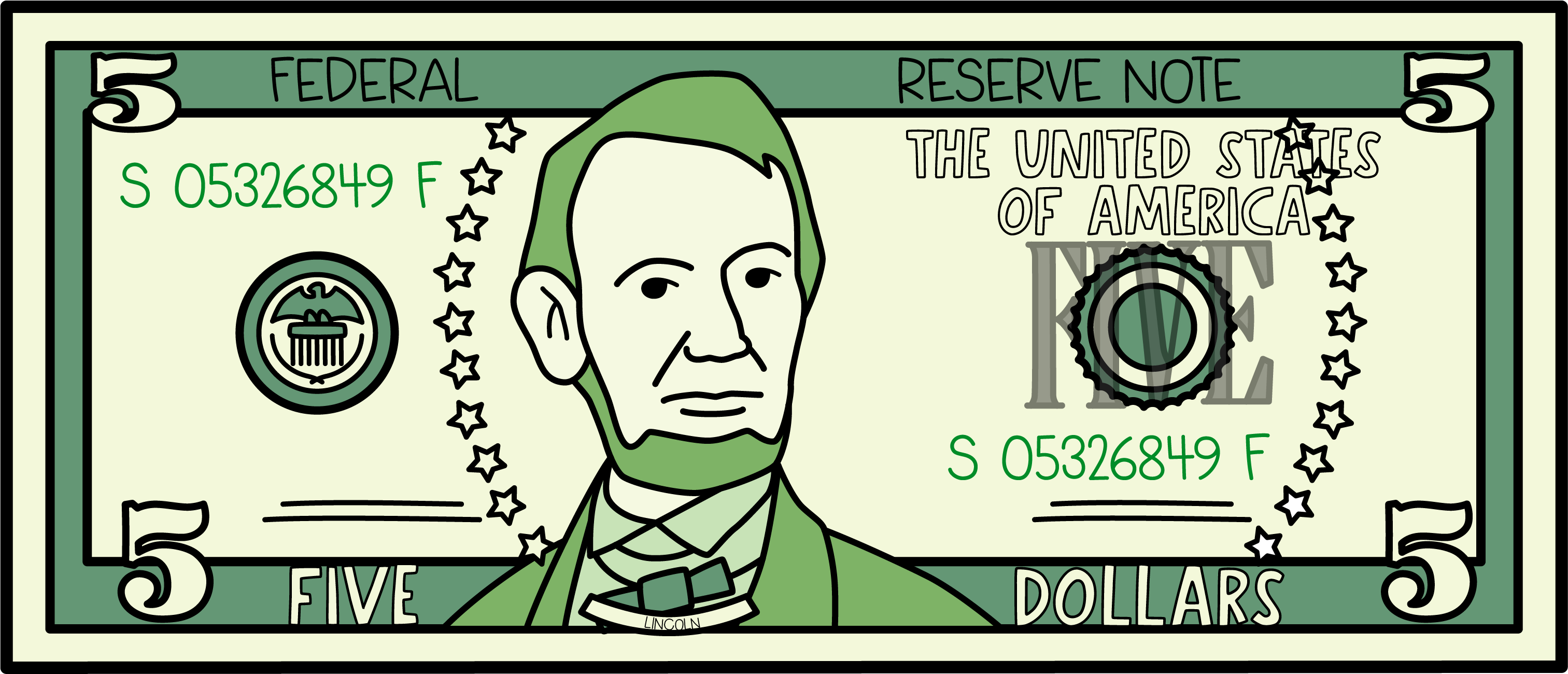 ?
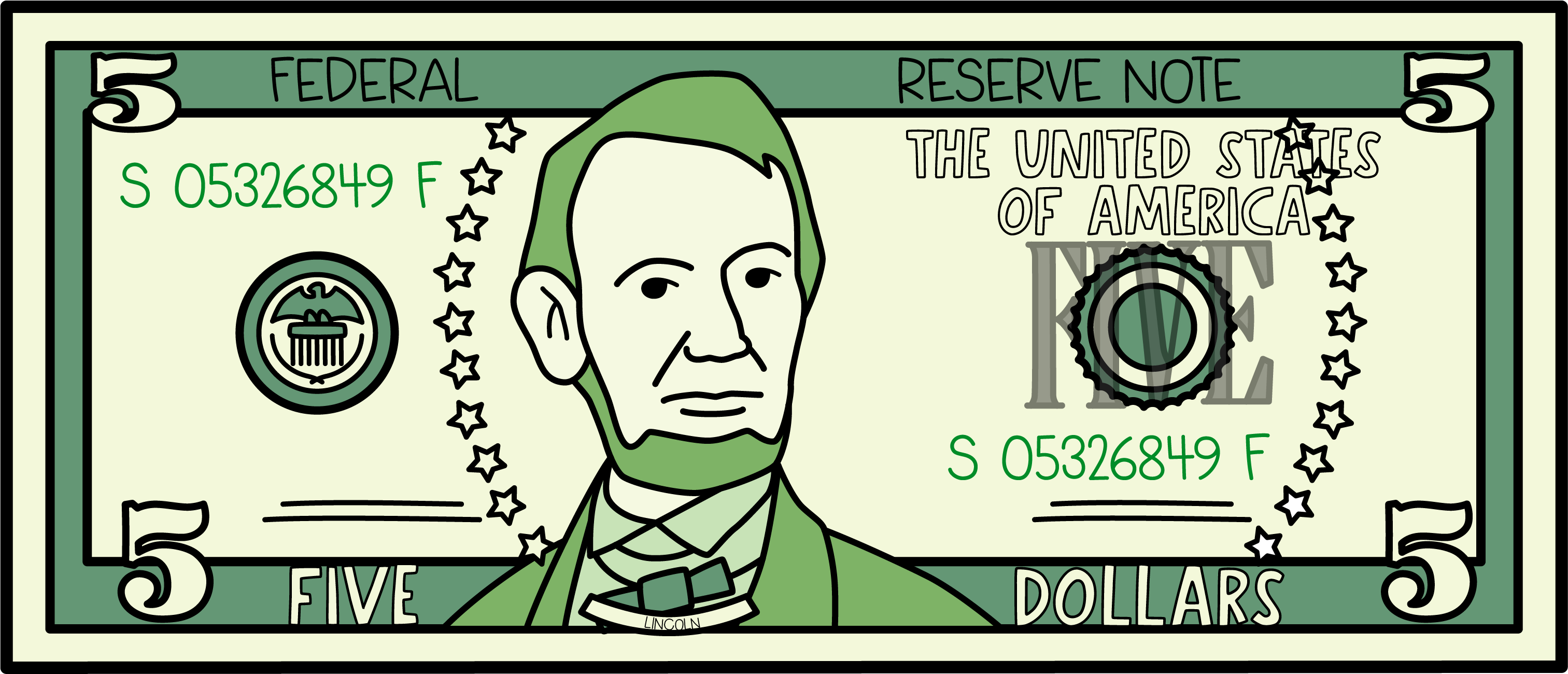 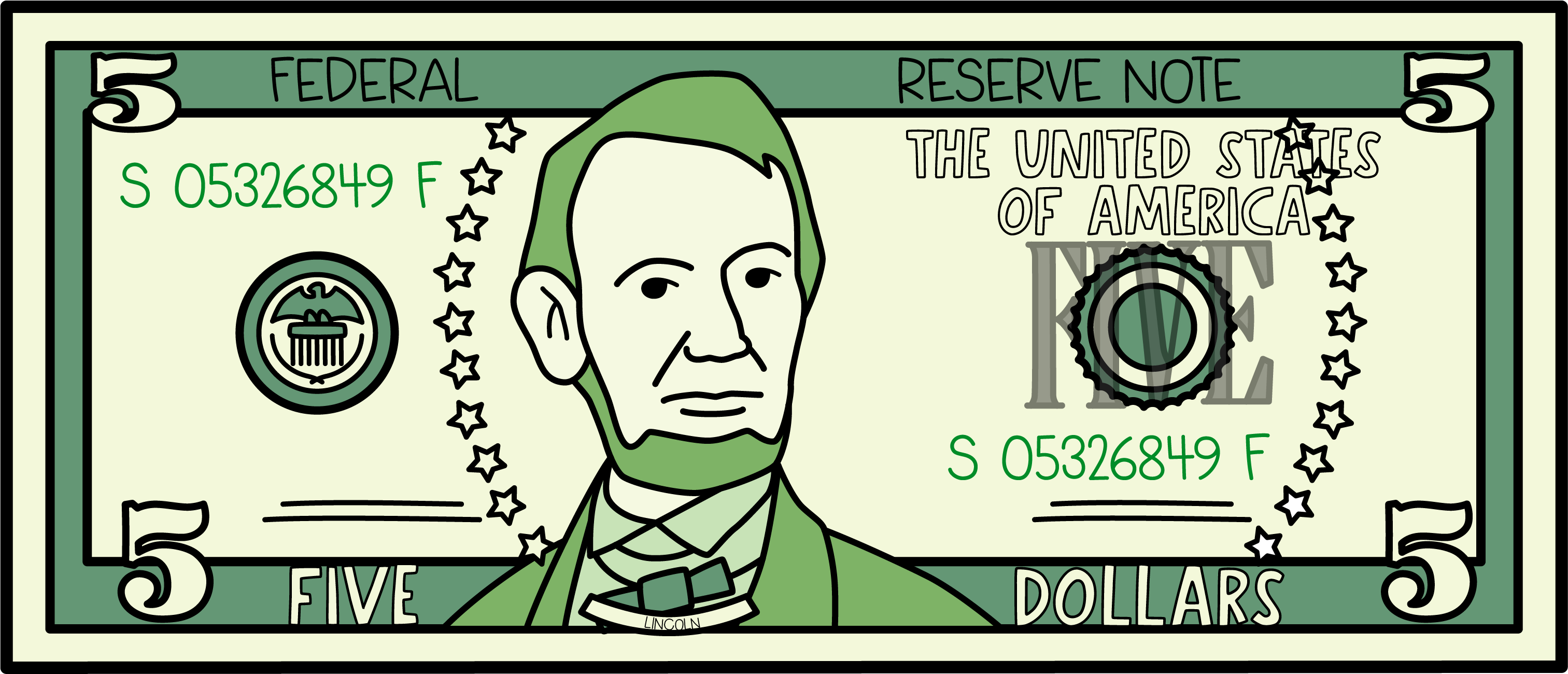 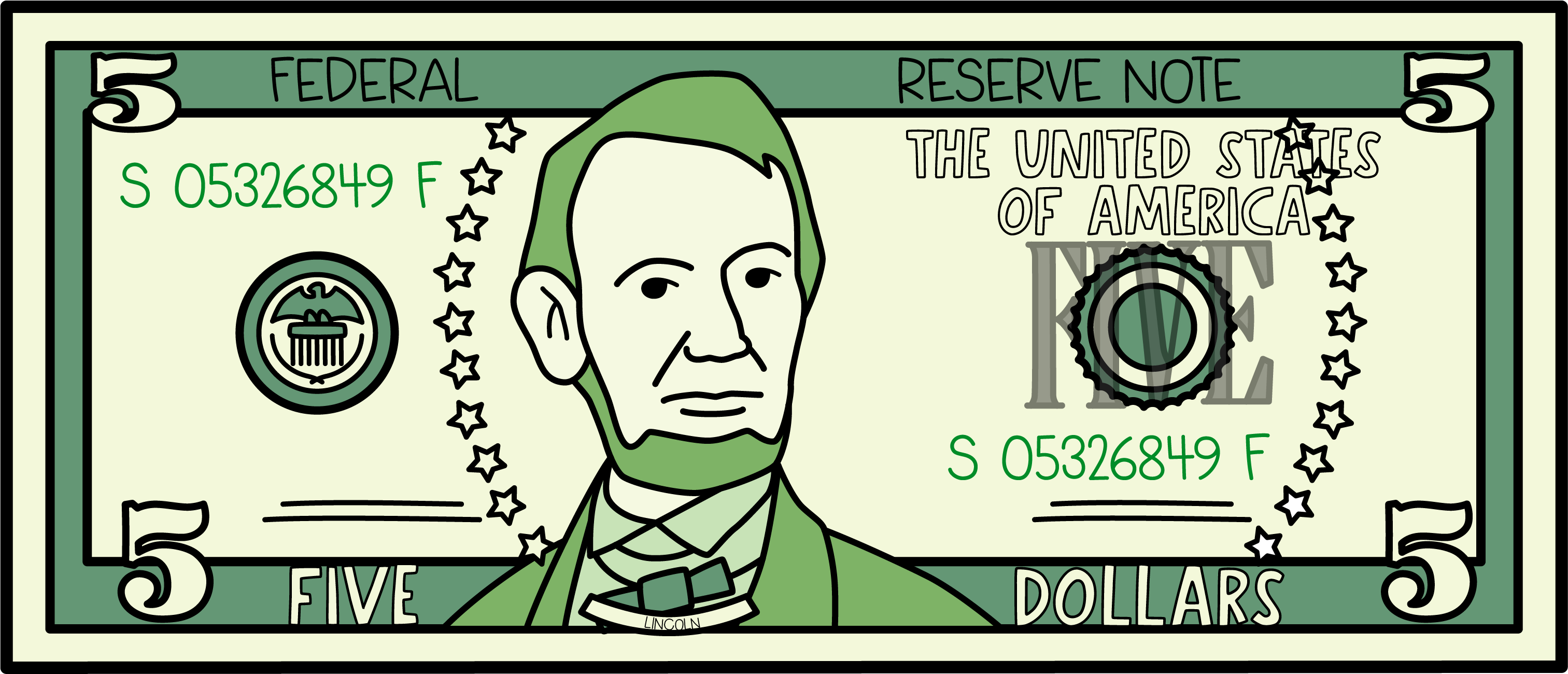 ?
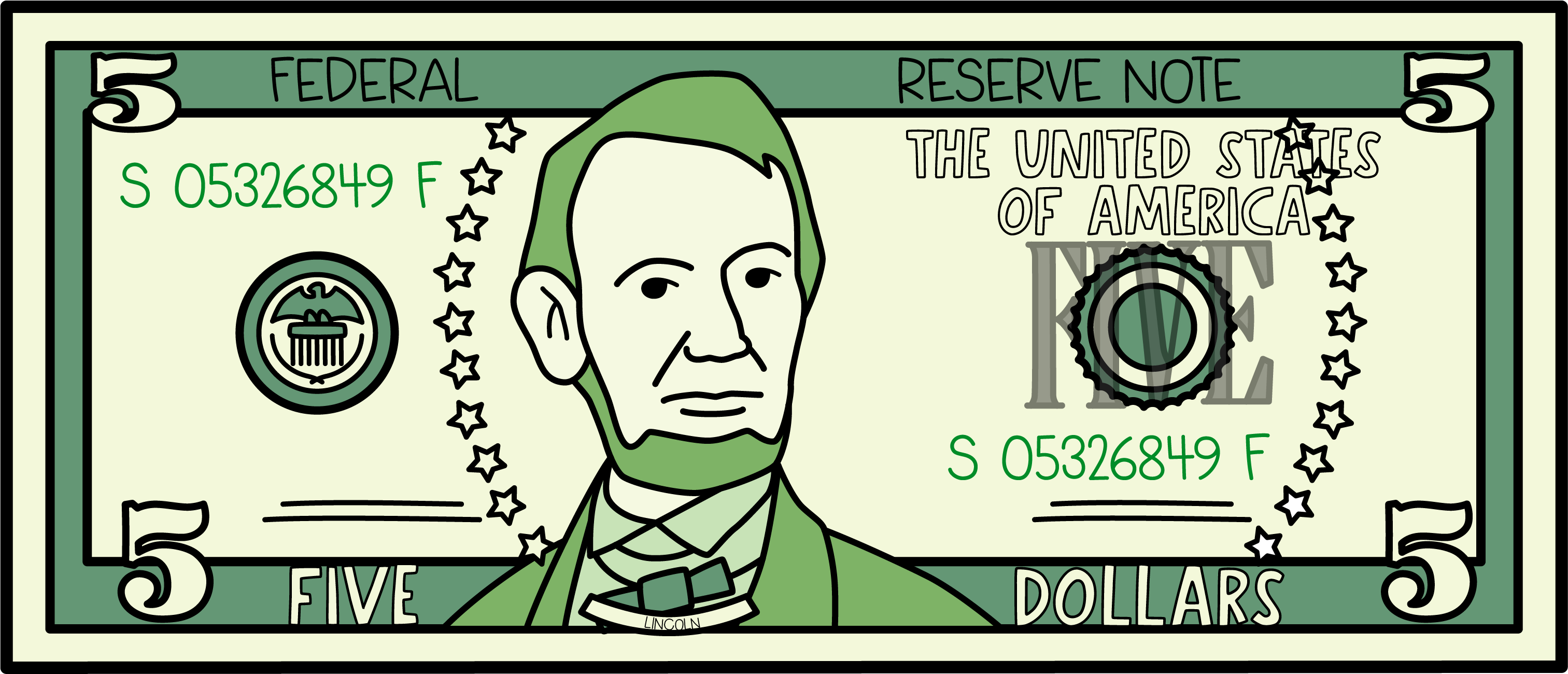 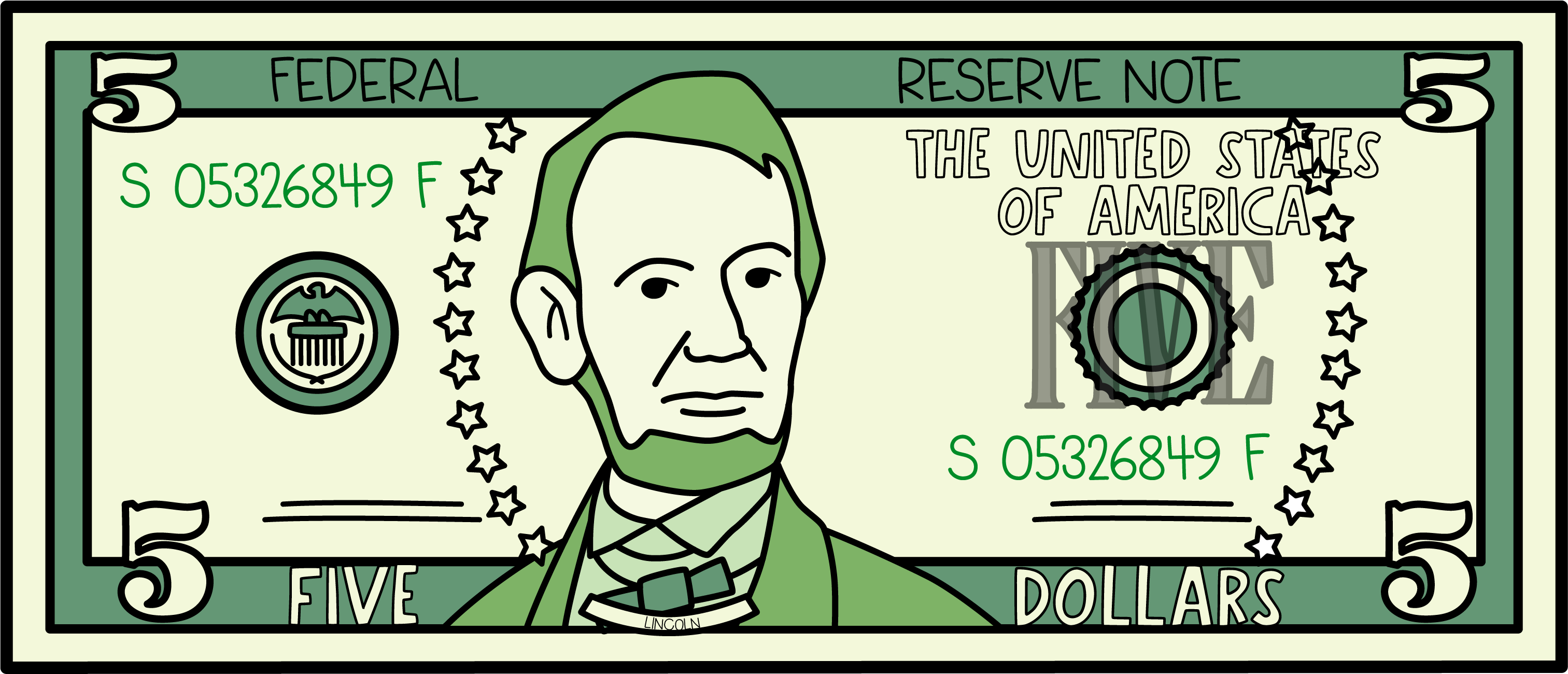 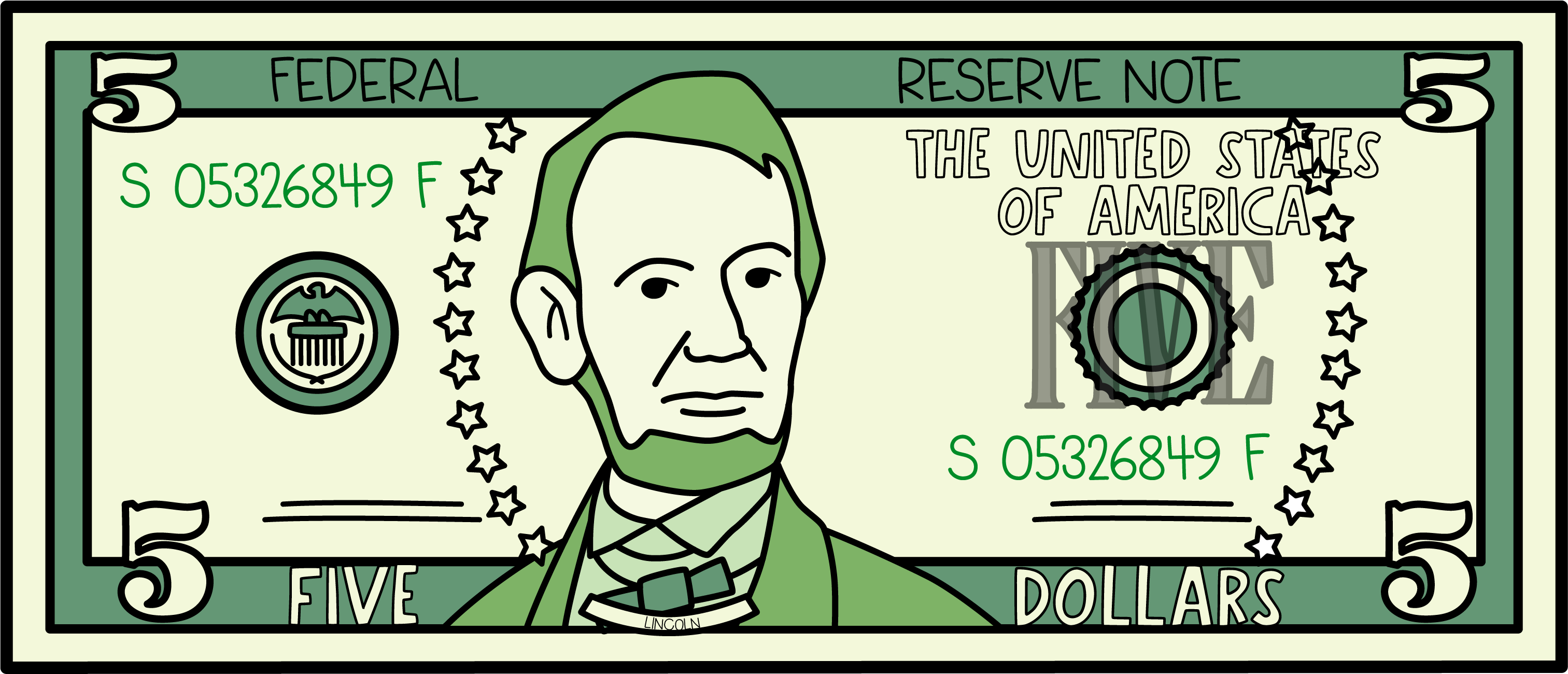 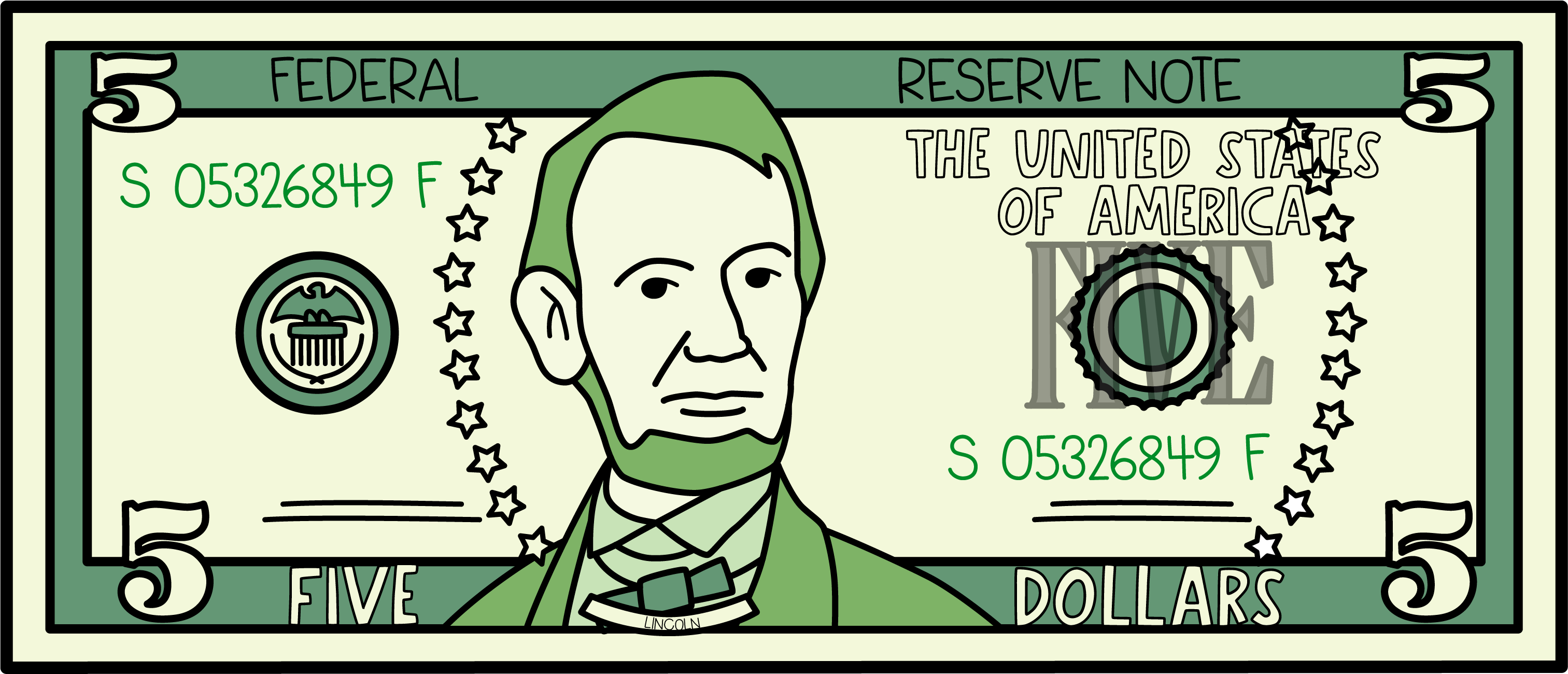 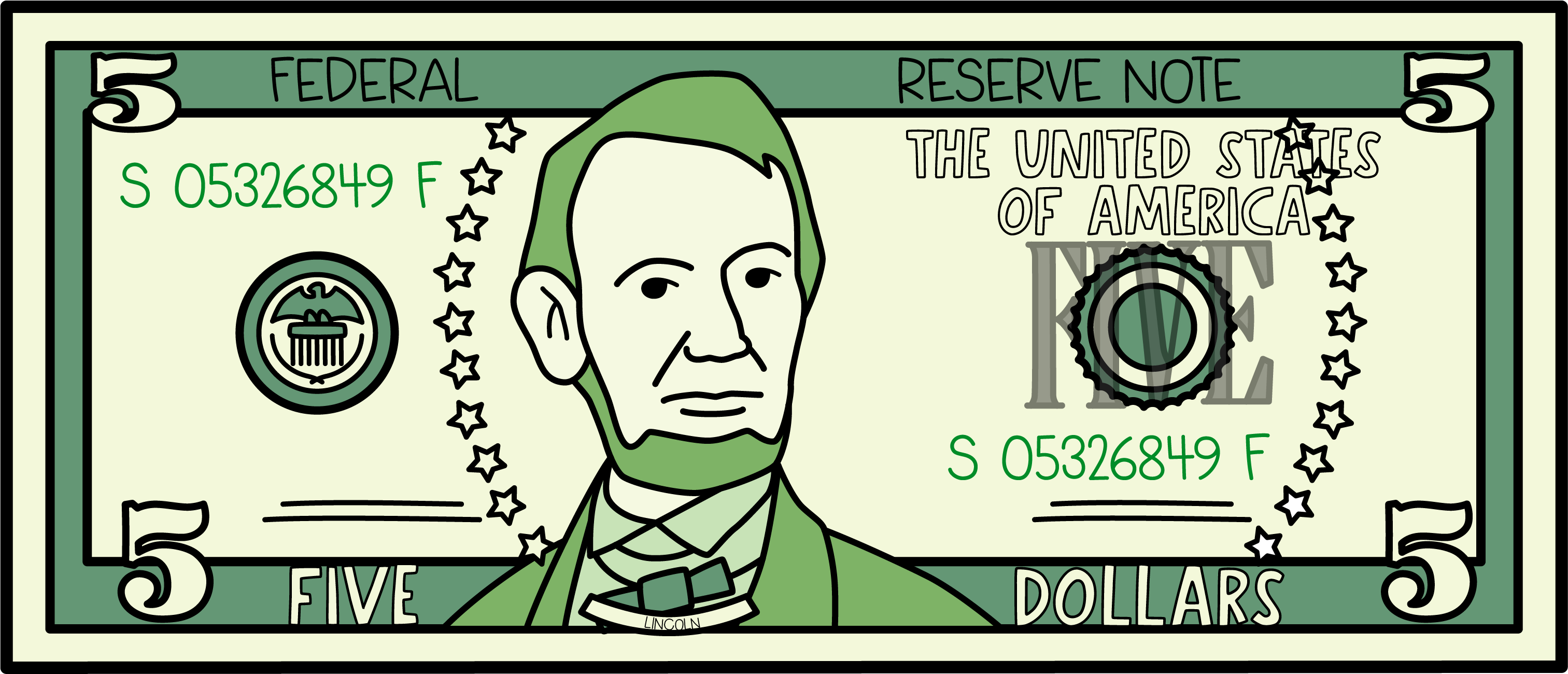 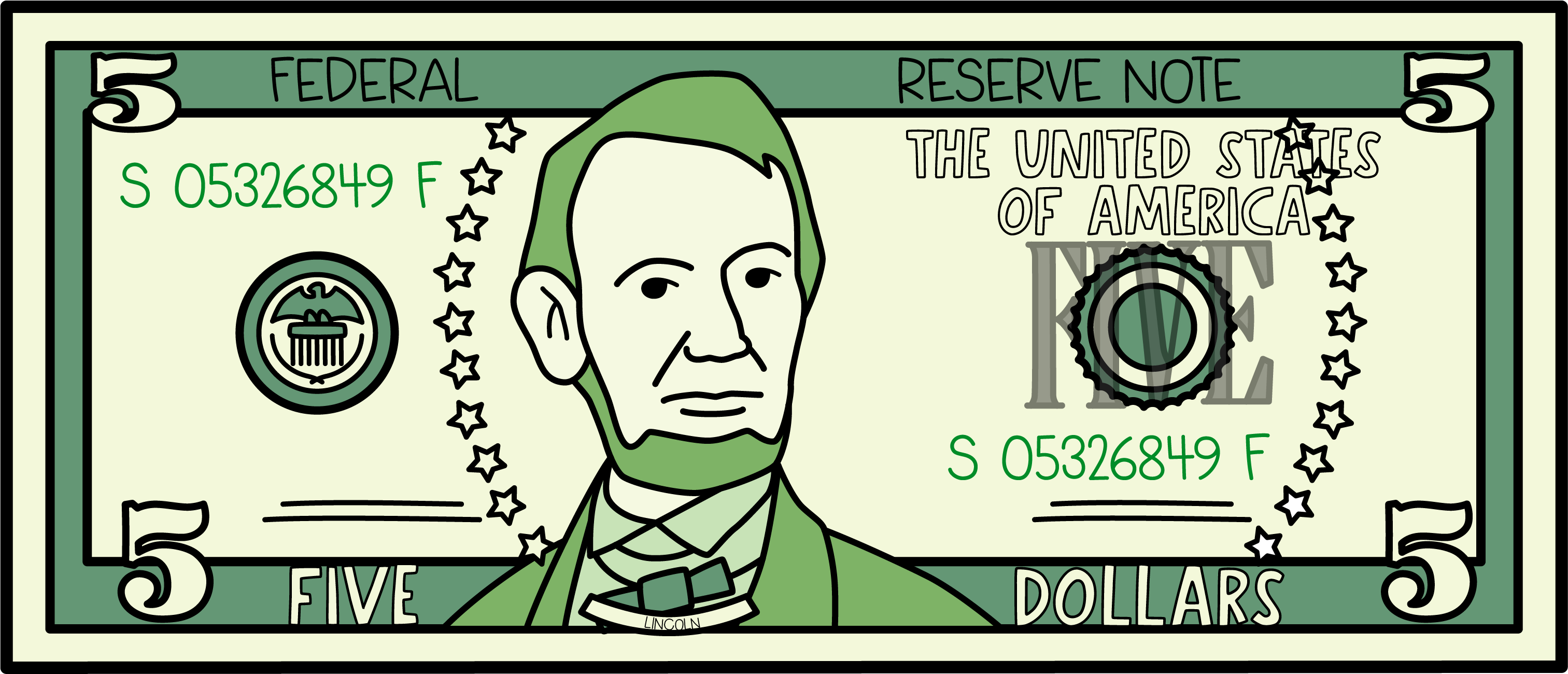 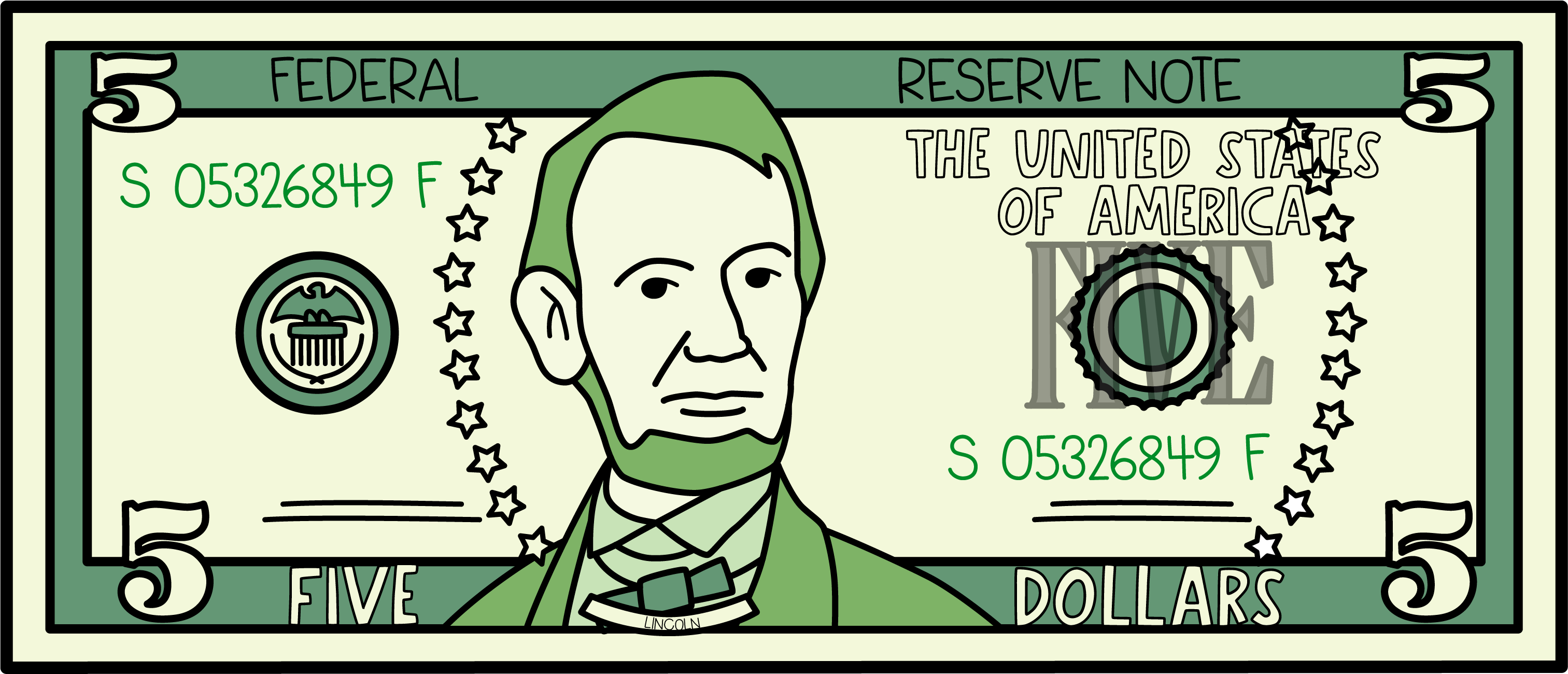 ?
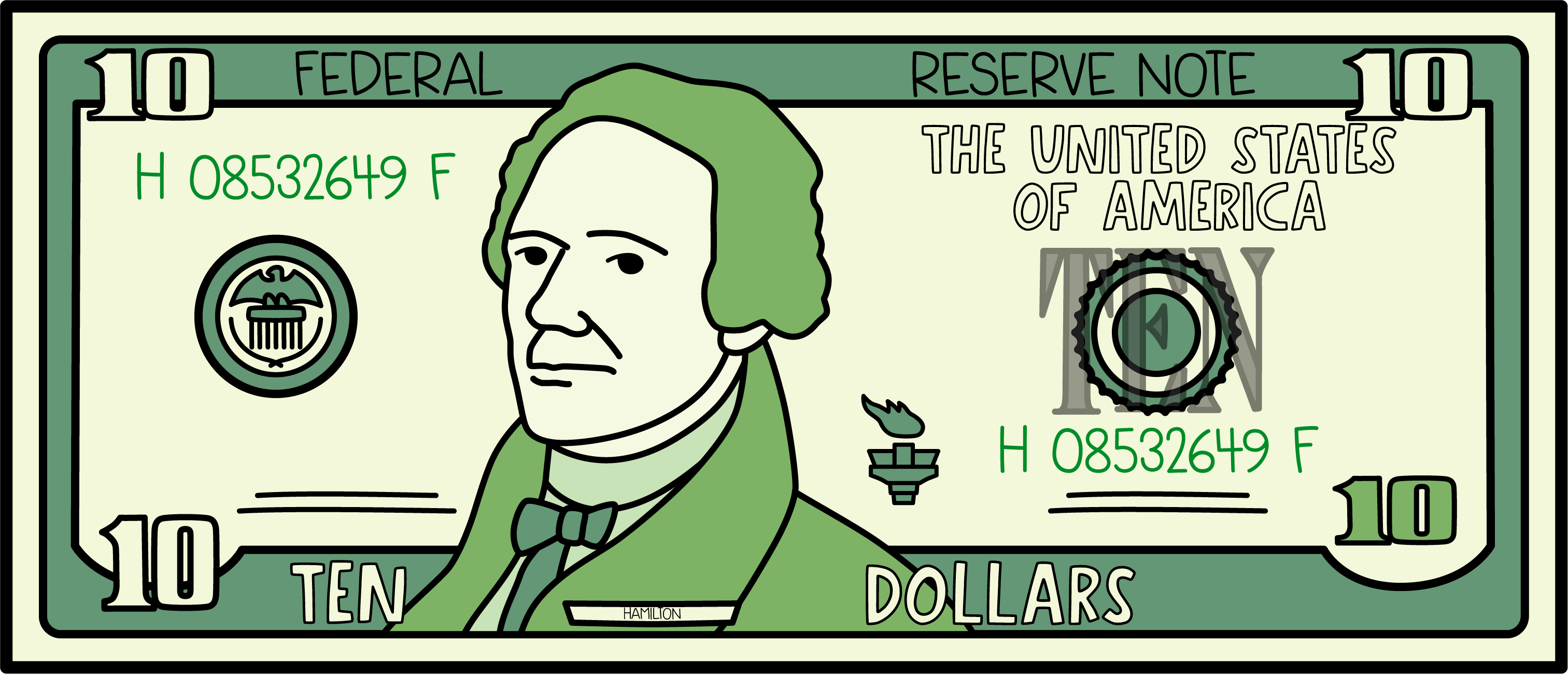 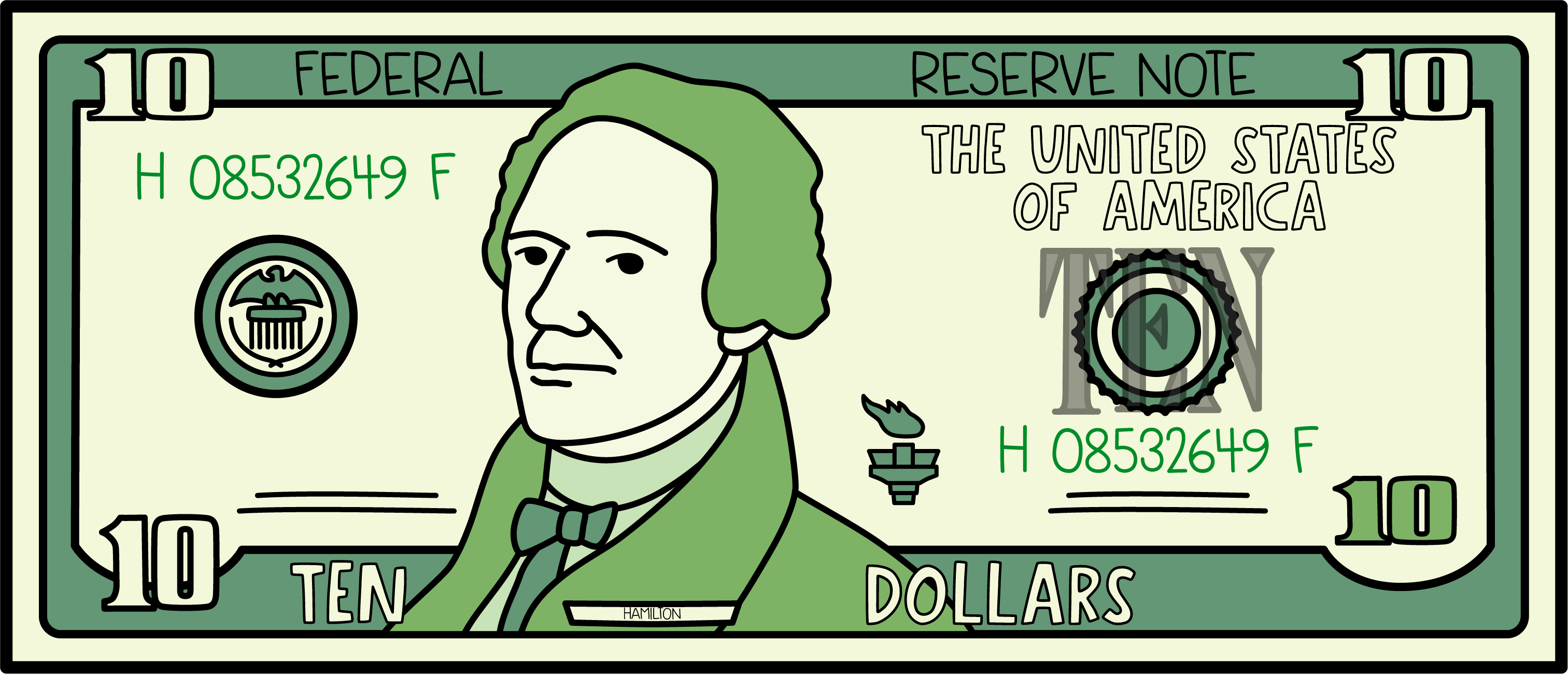 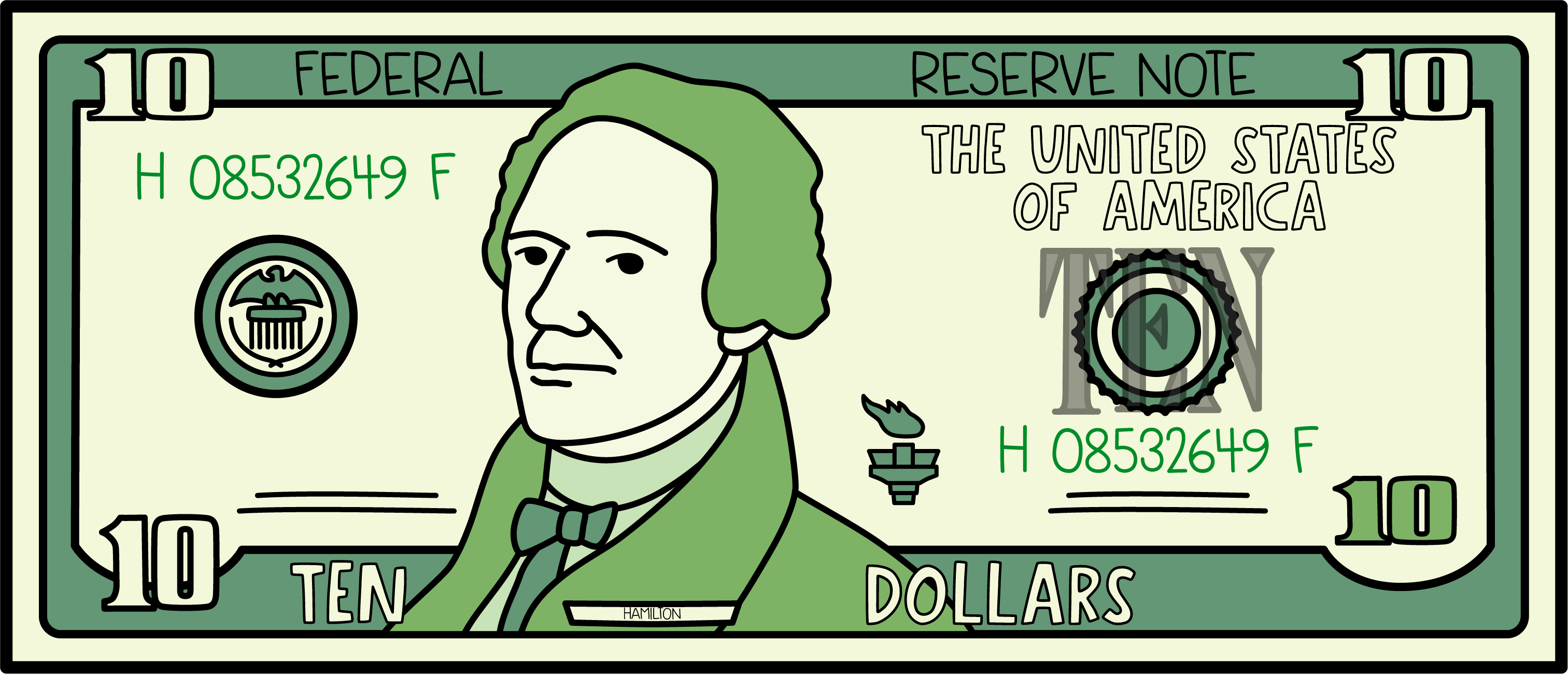 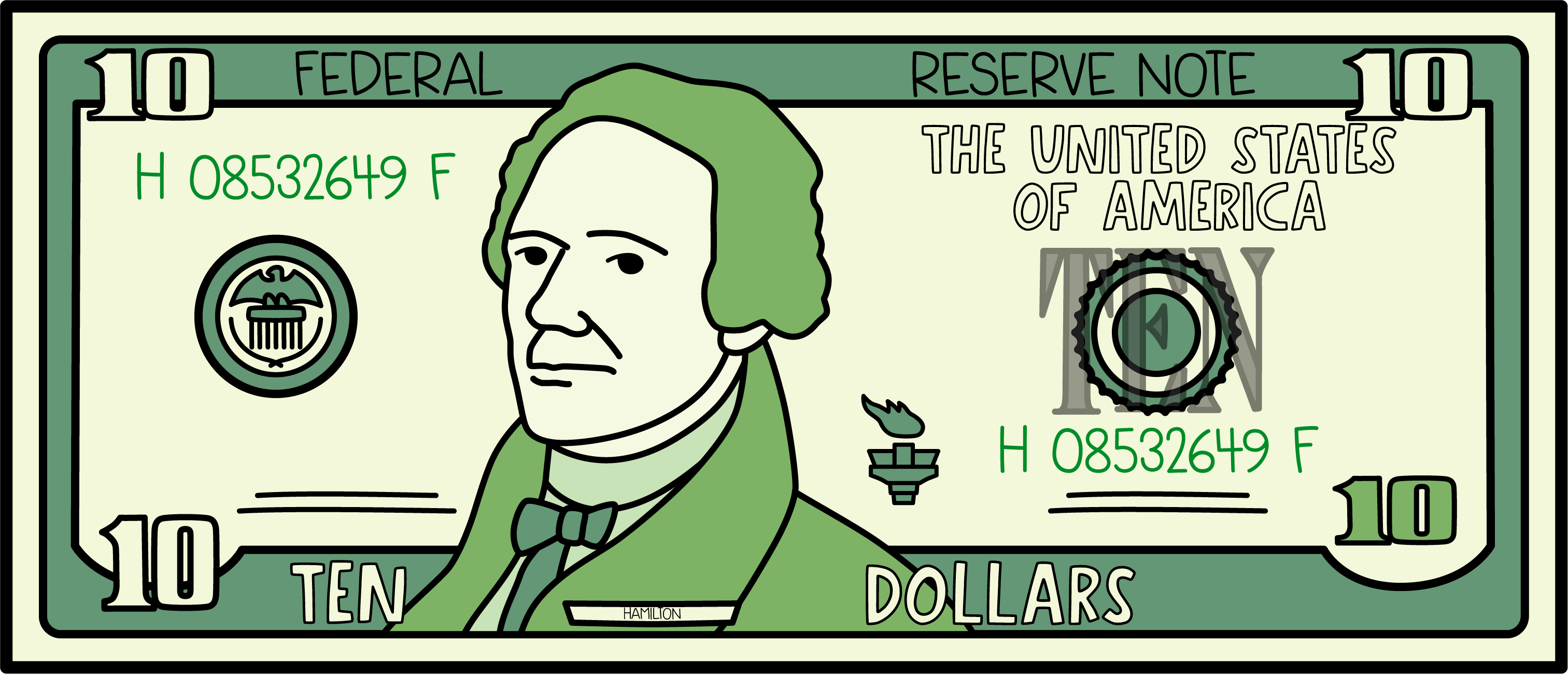 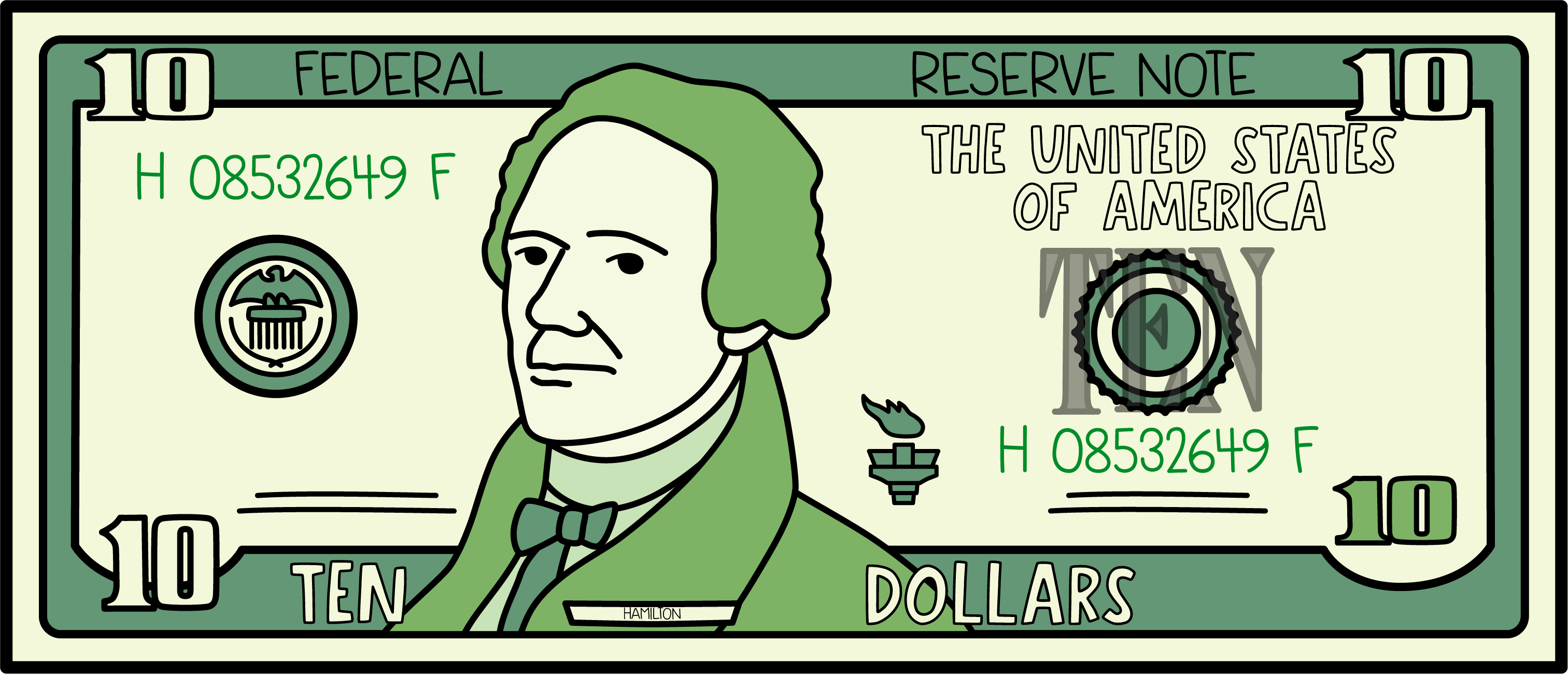 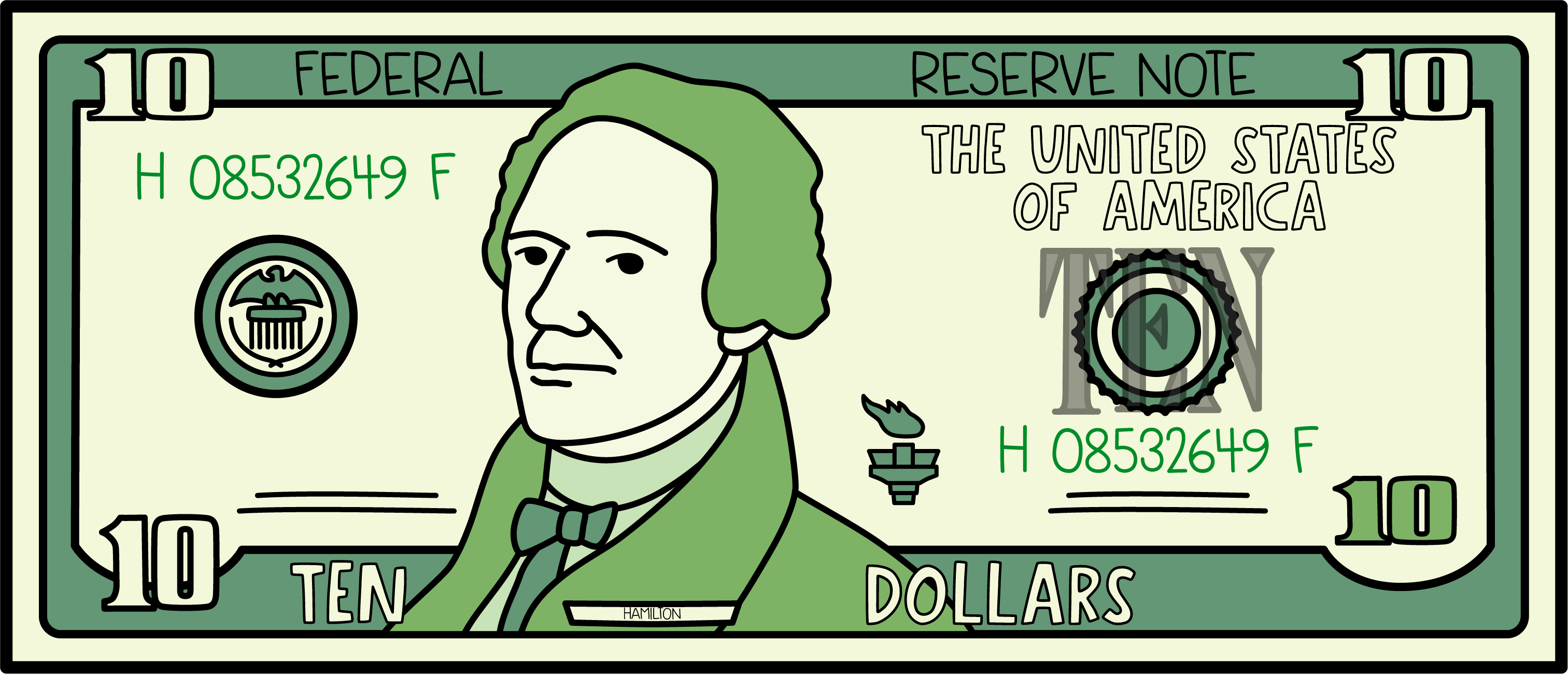 ?
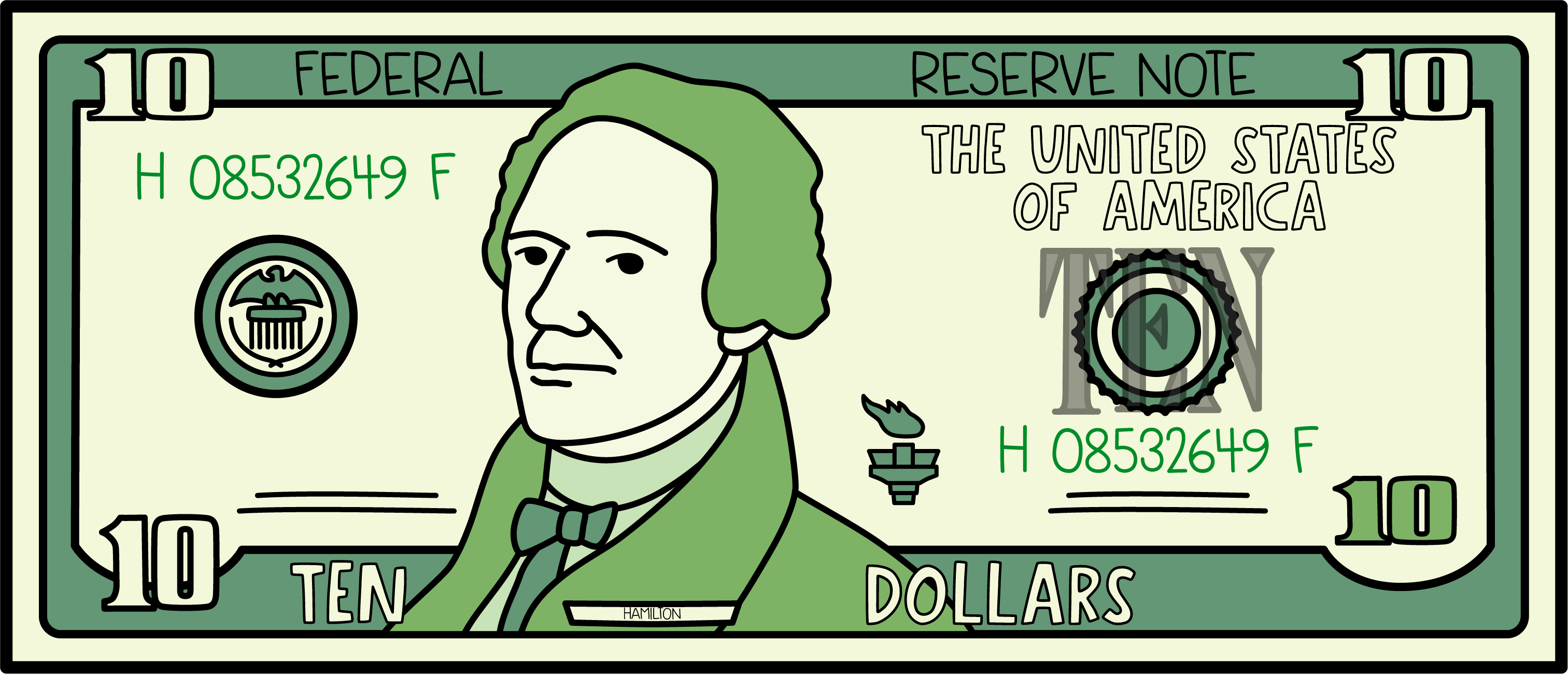 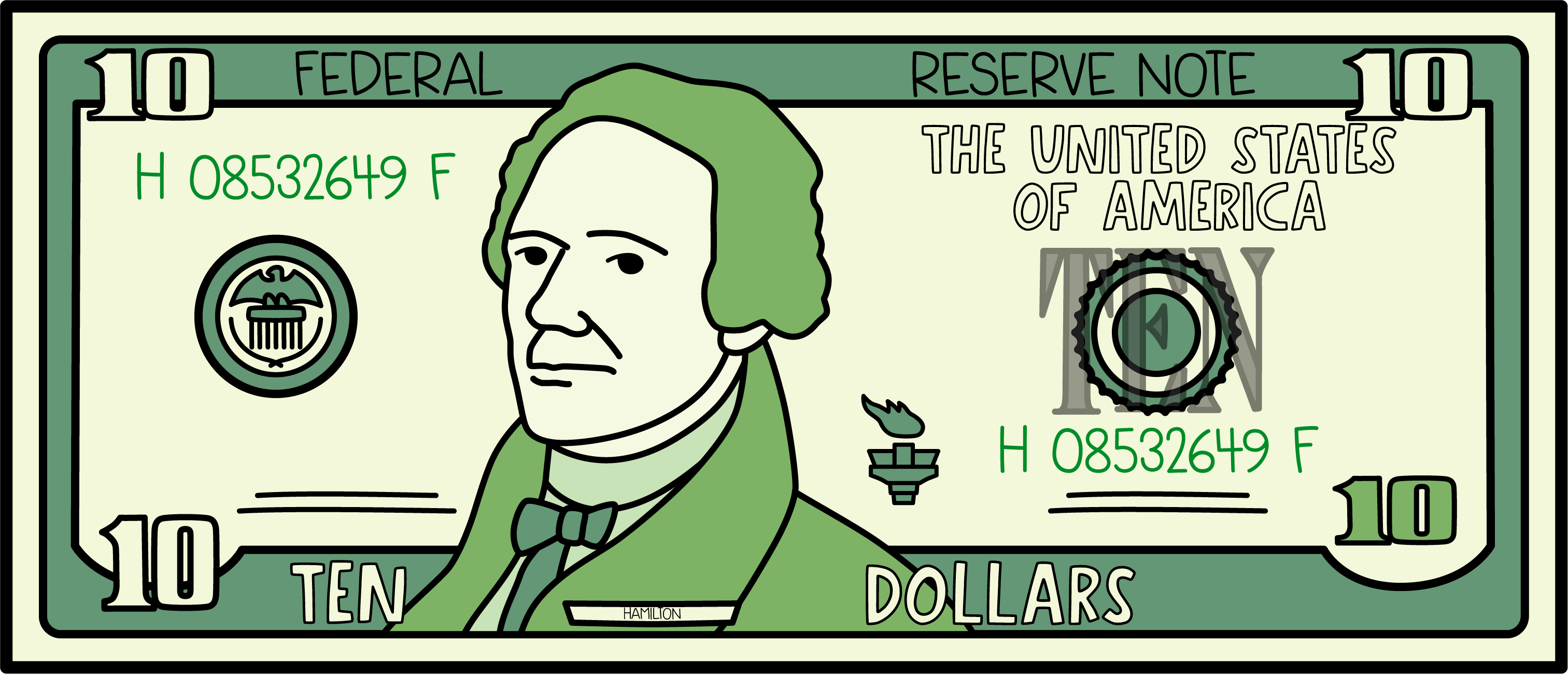 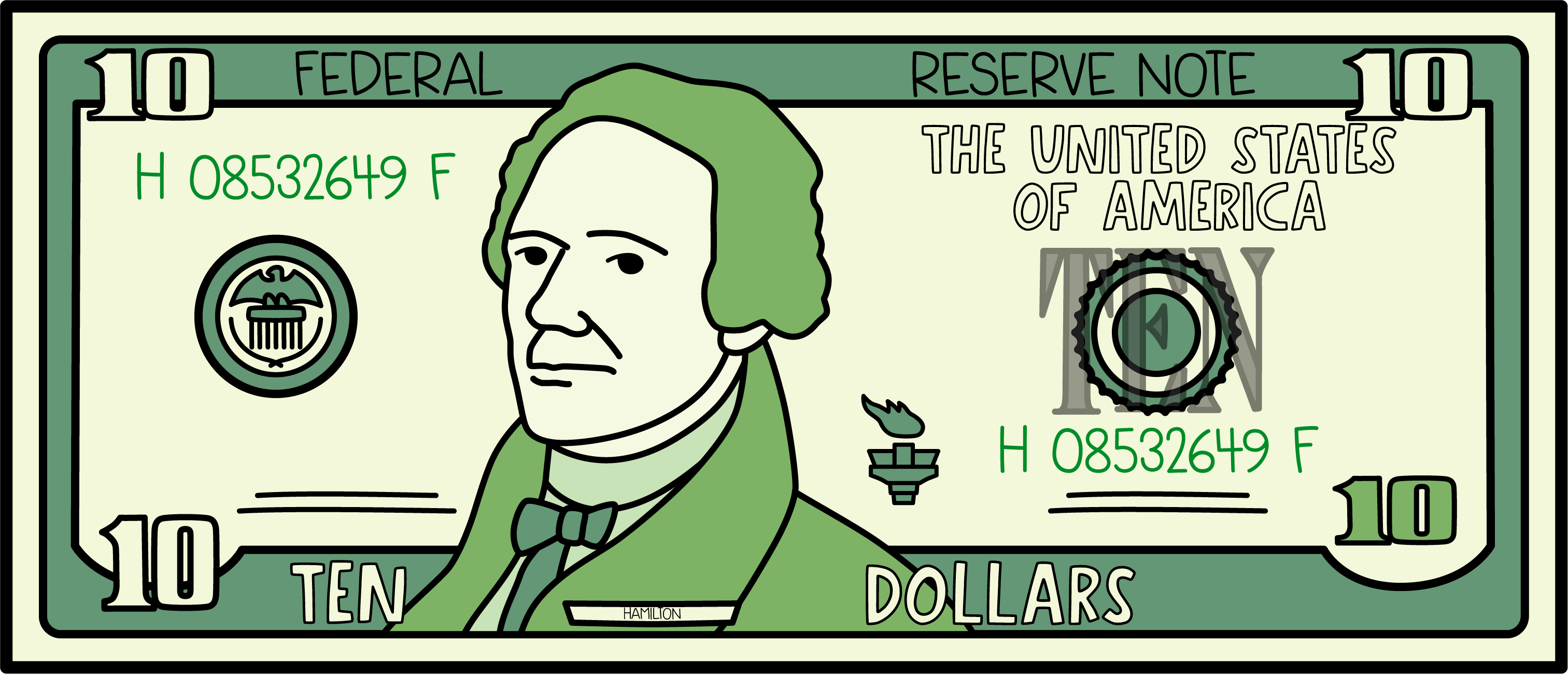 ?
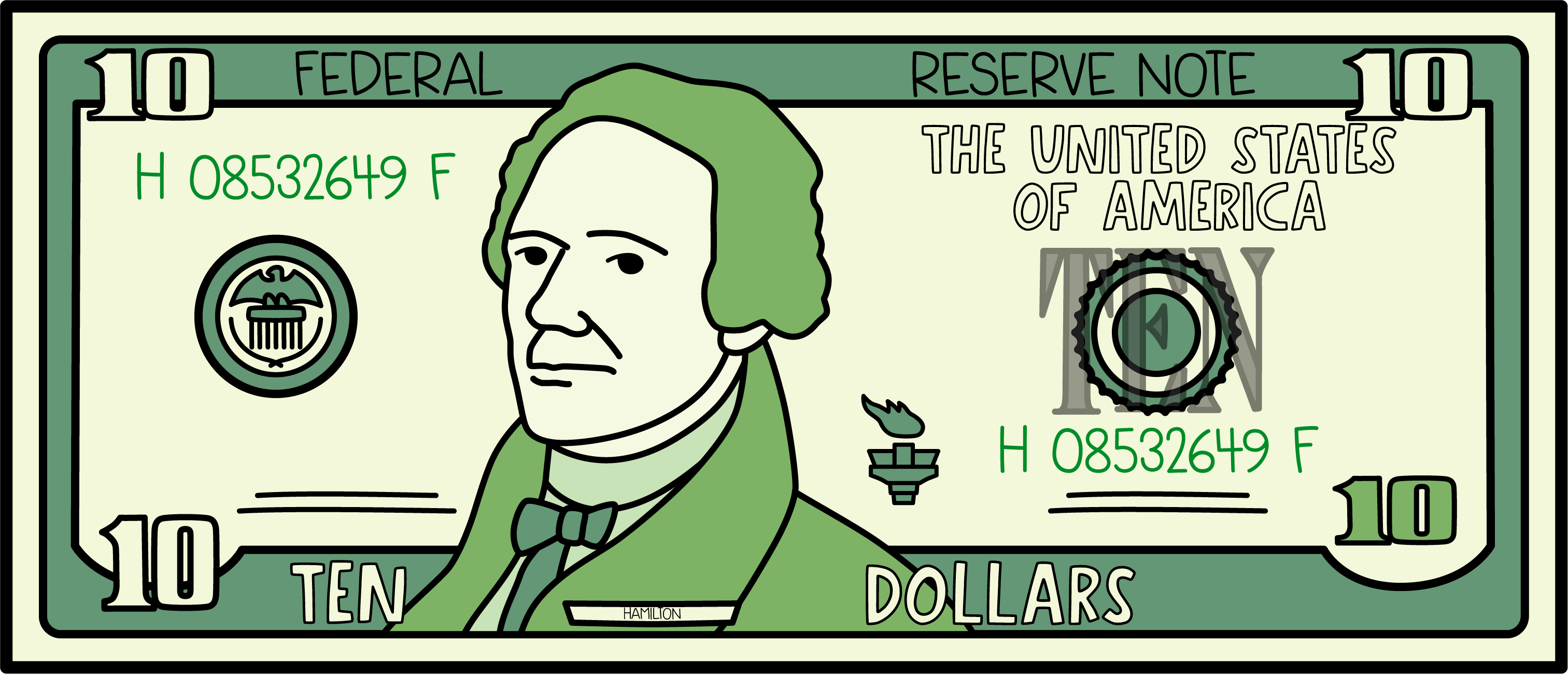 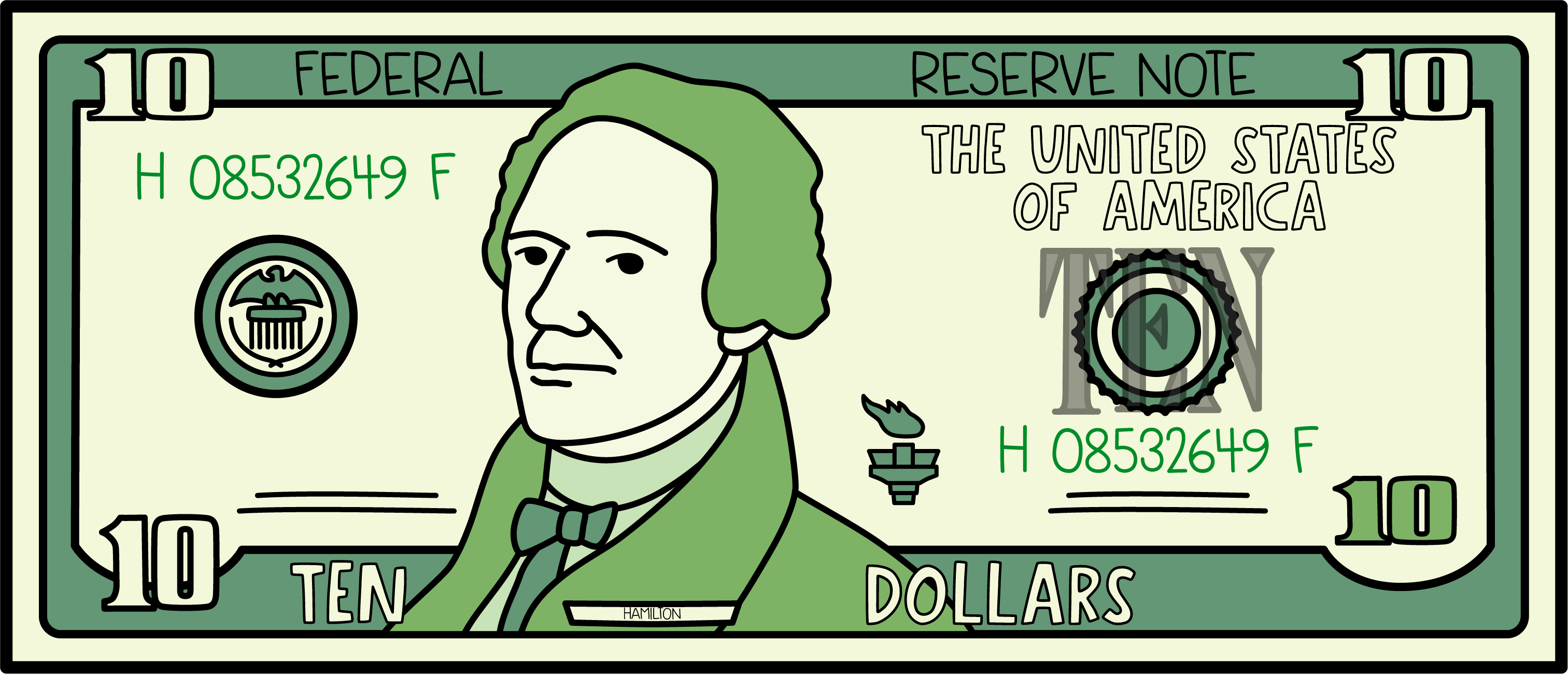 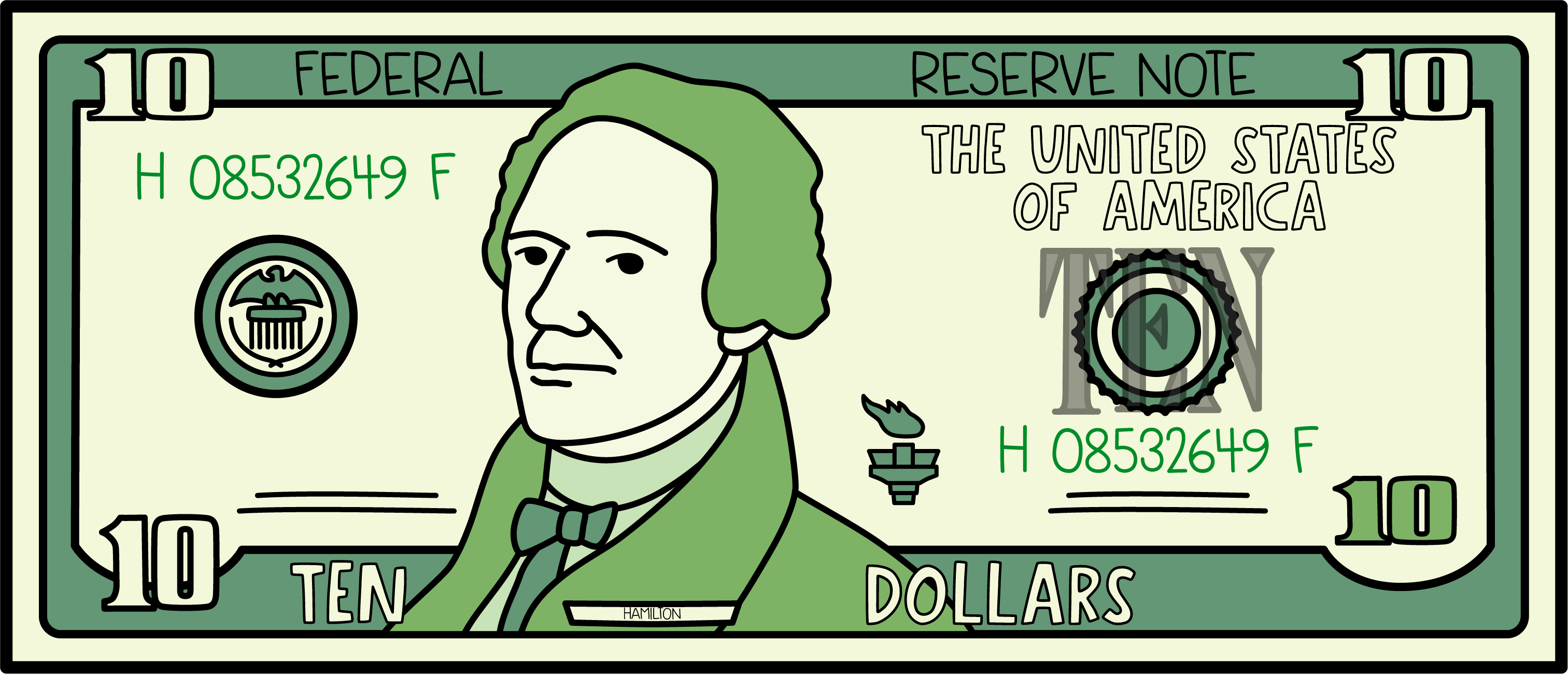 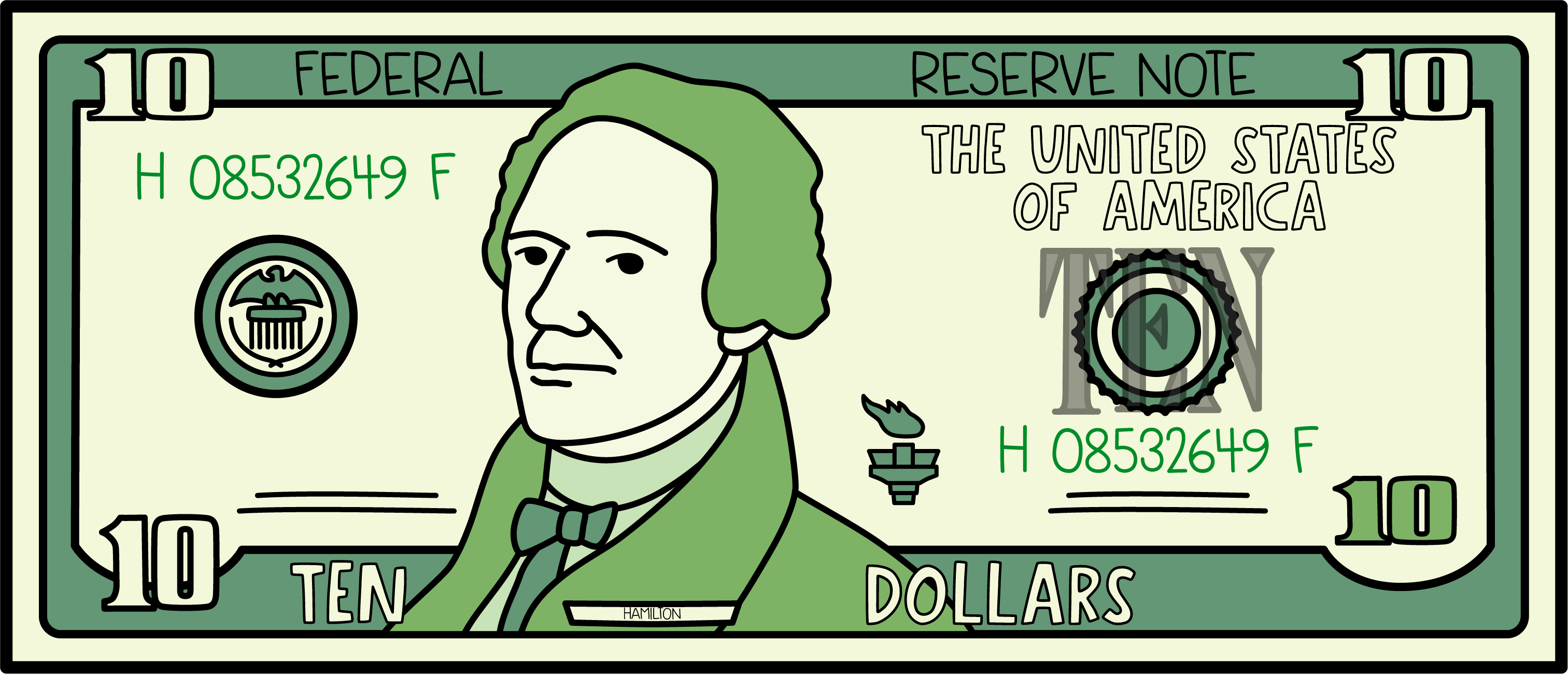 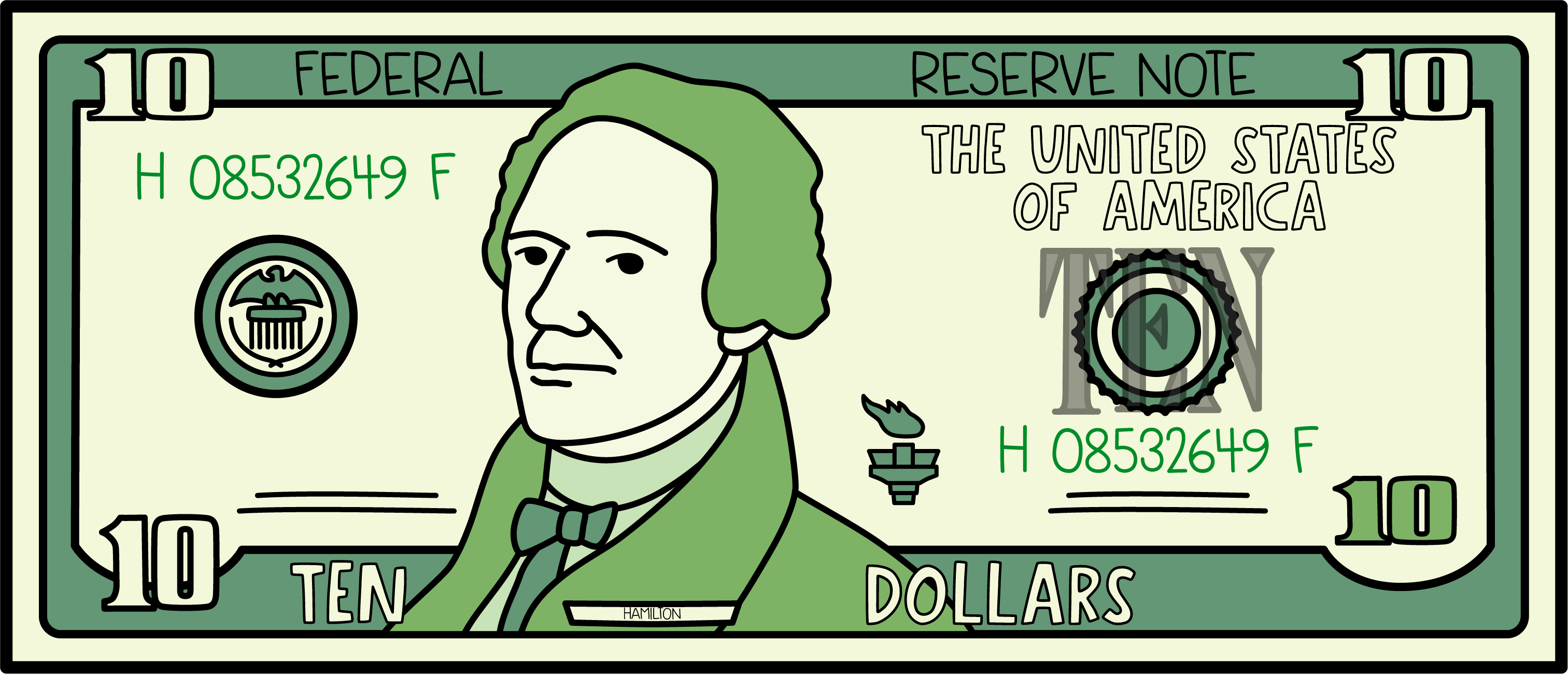 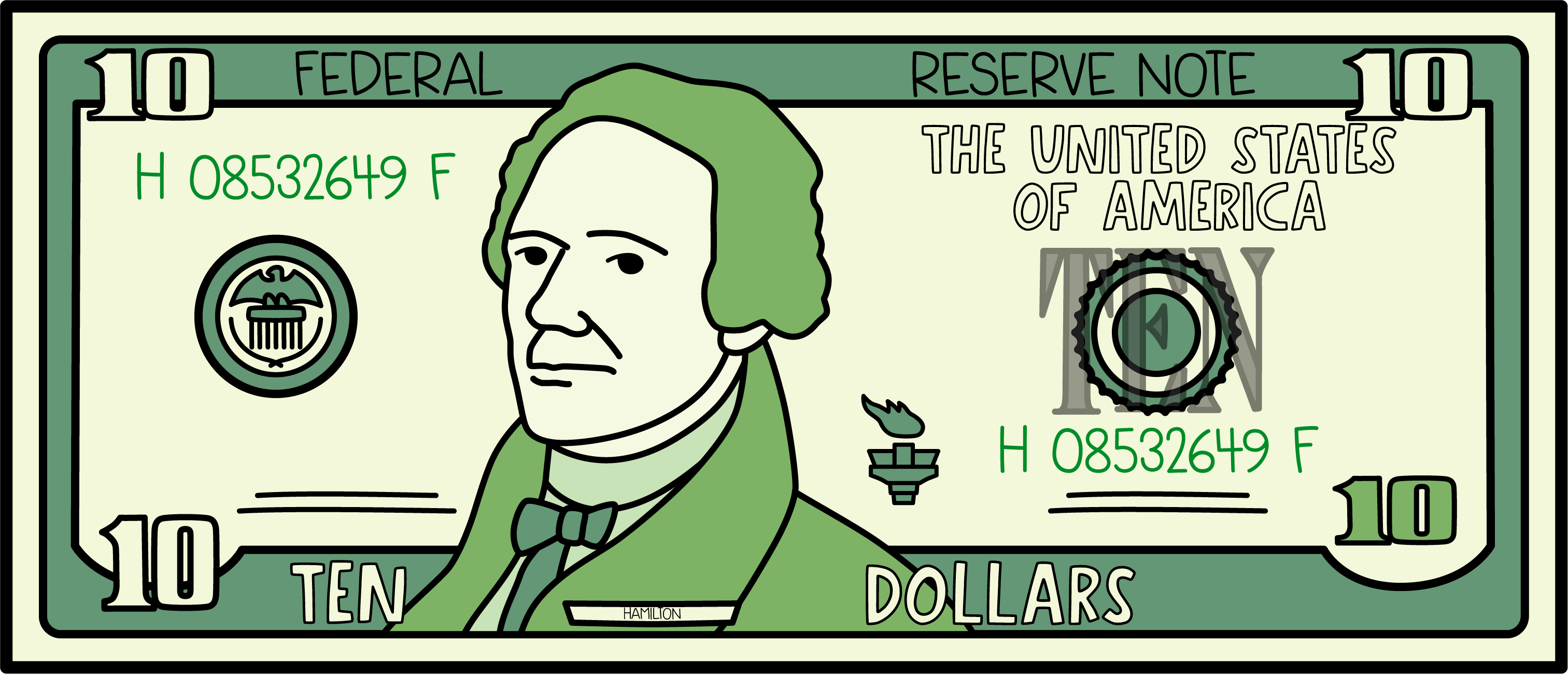 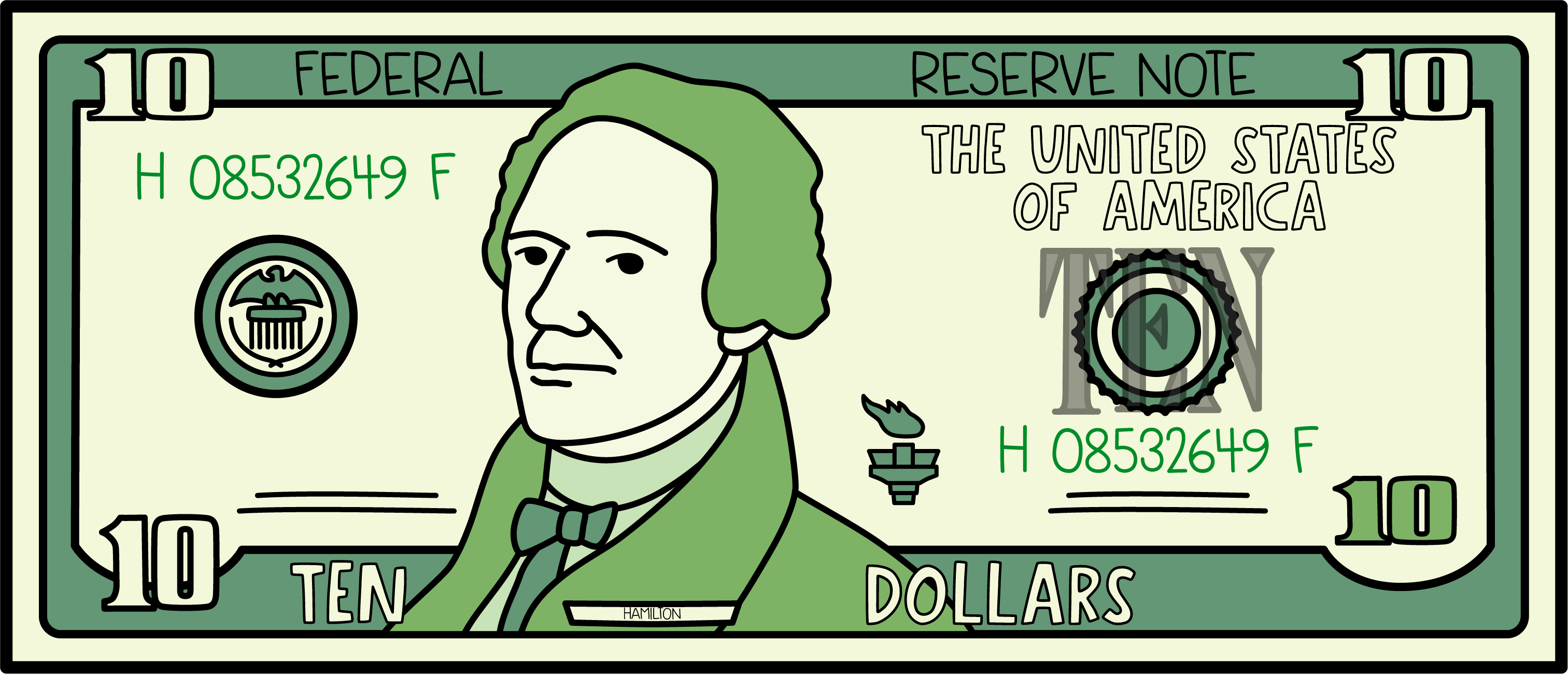 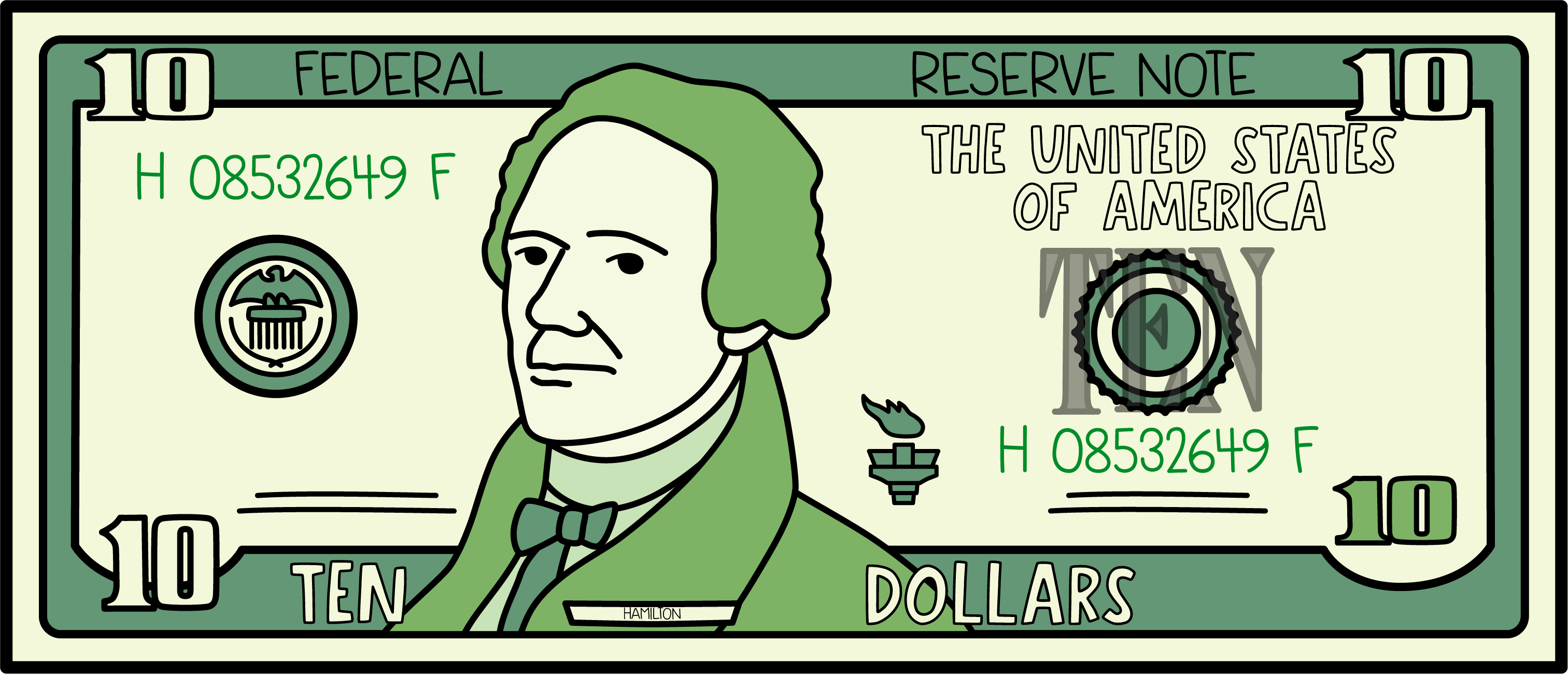 ?
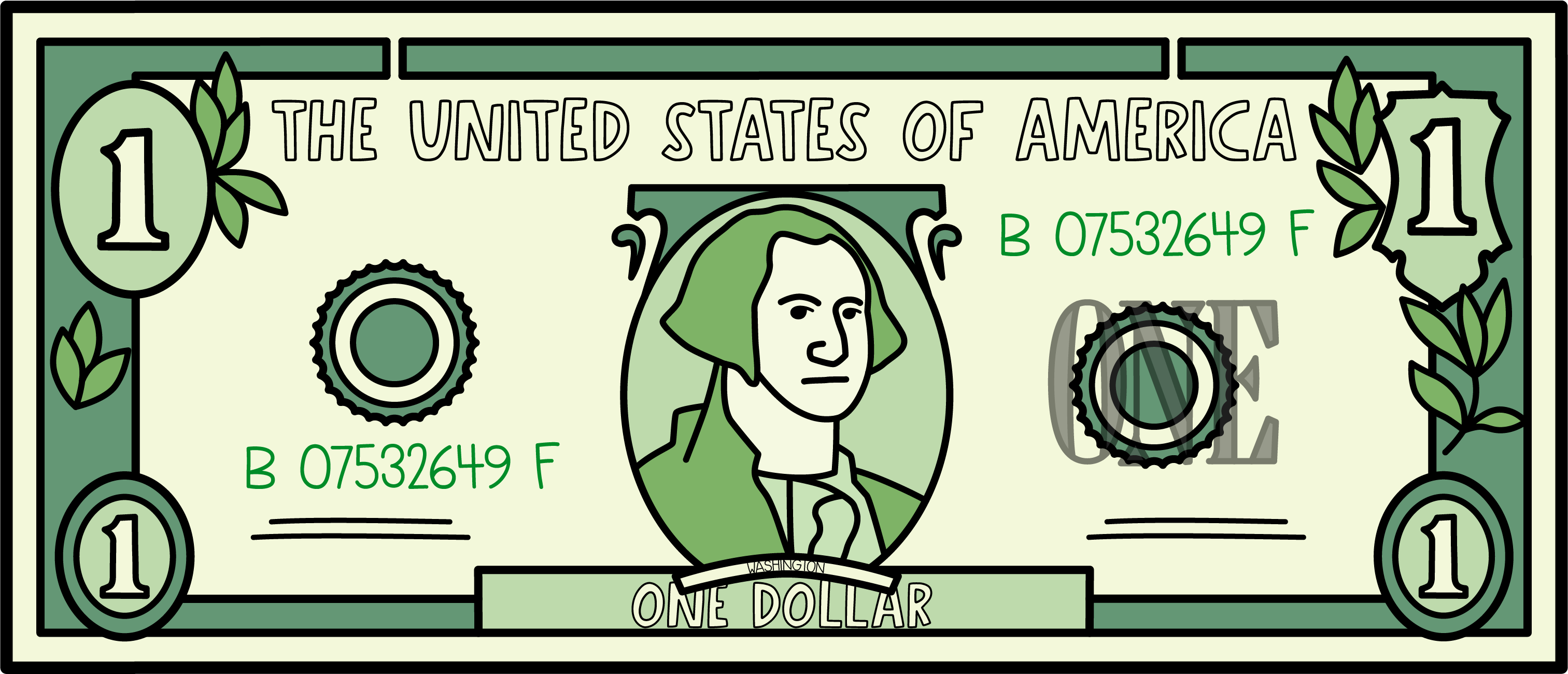 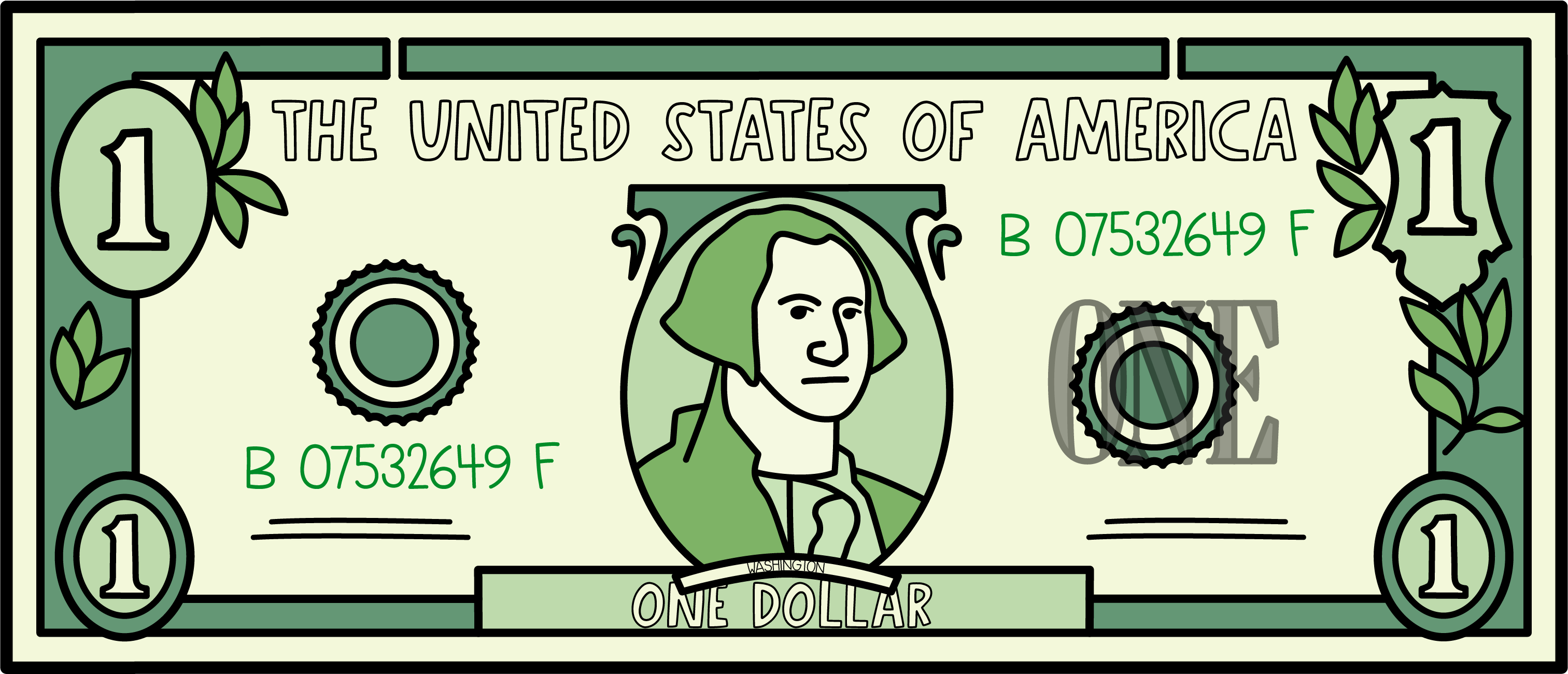 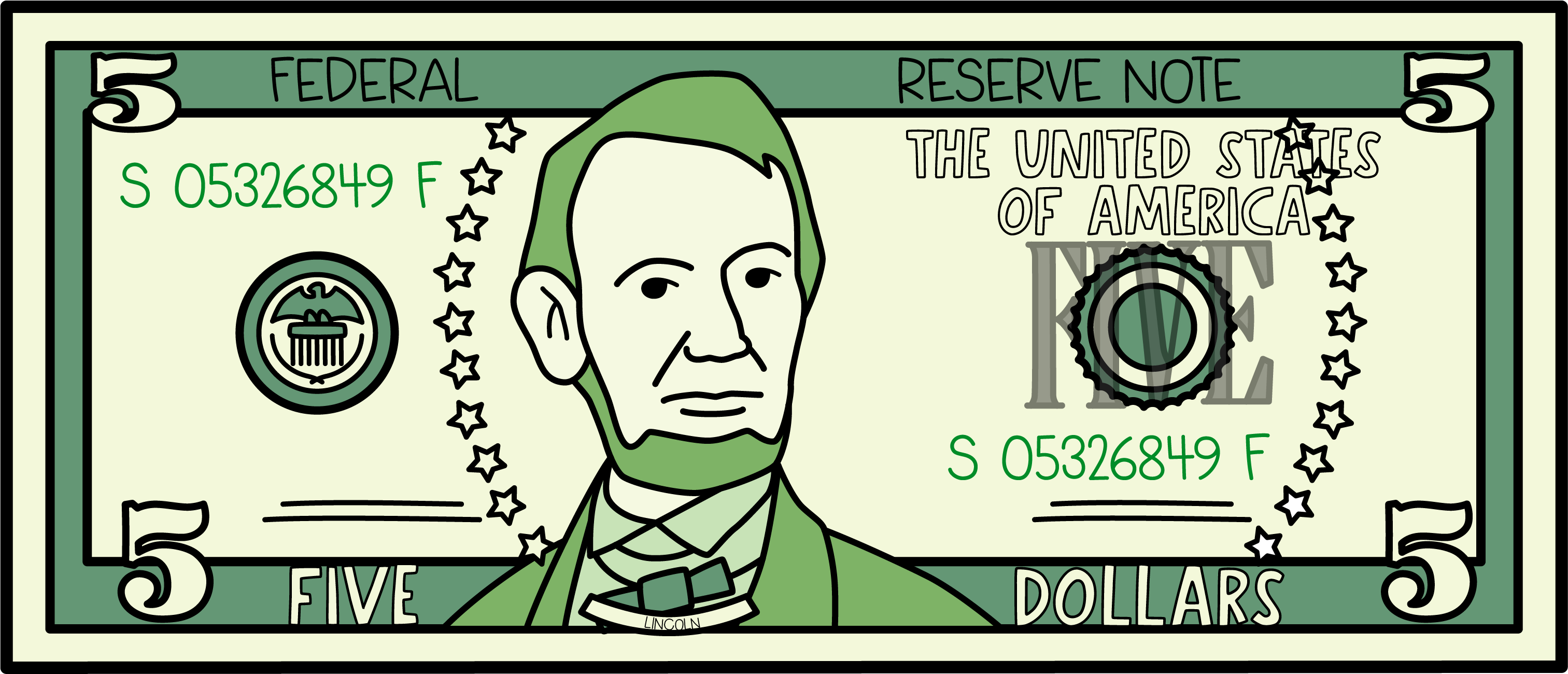 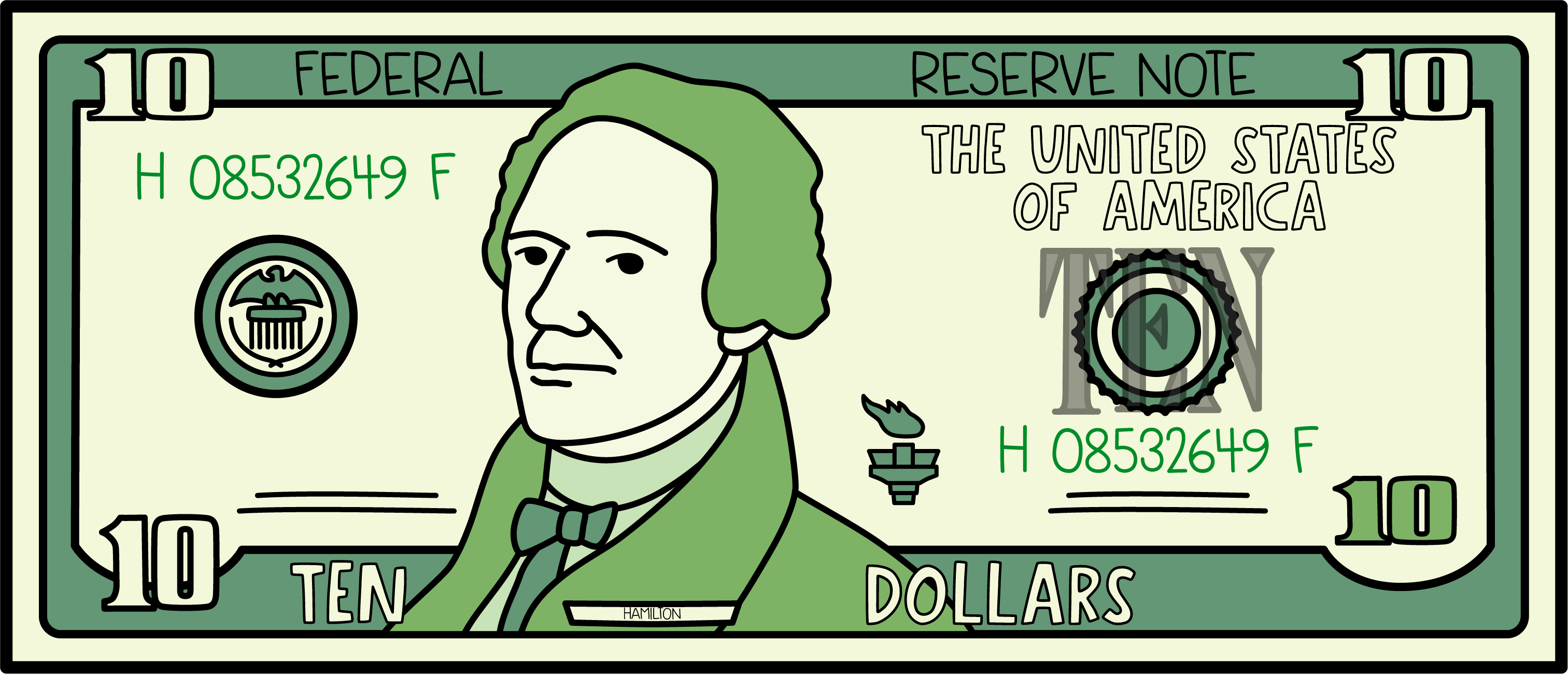 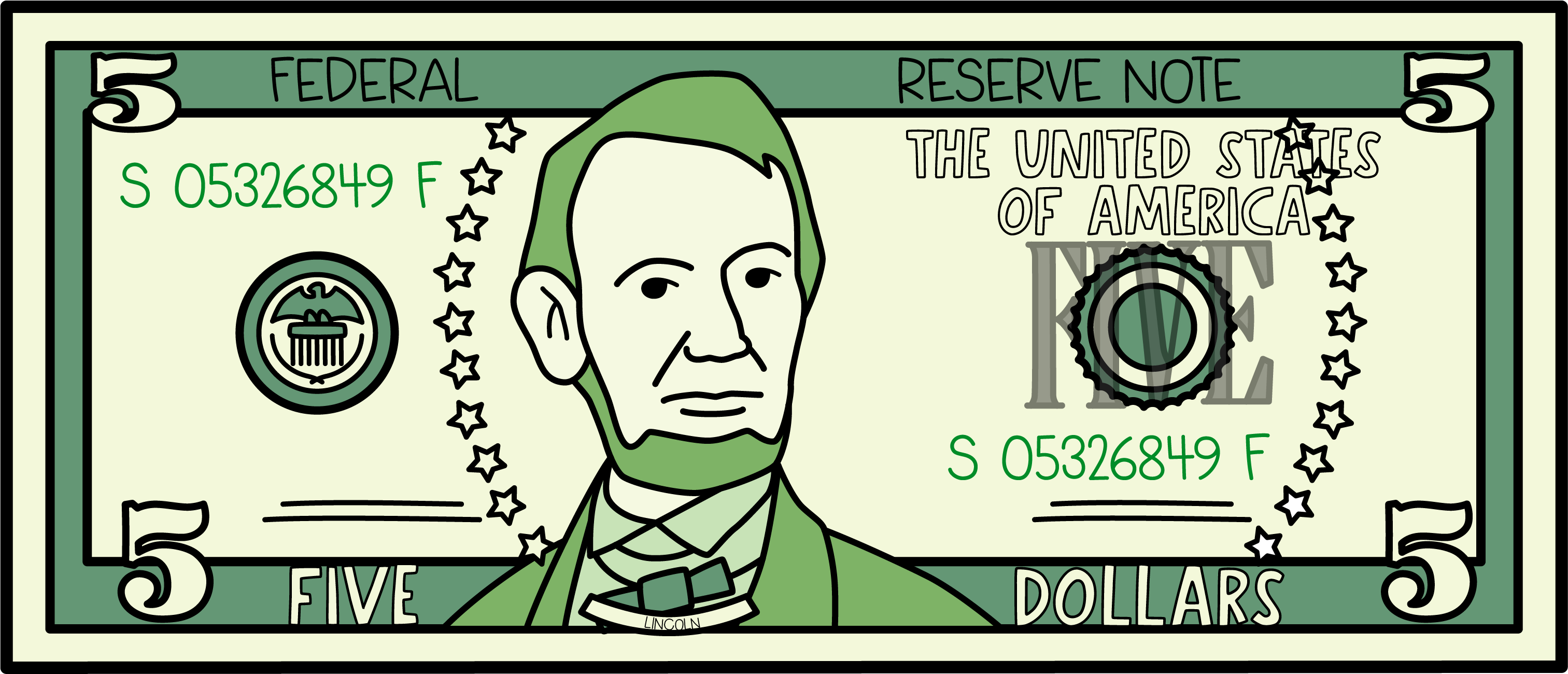 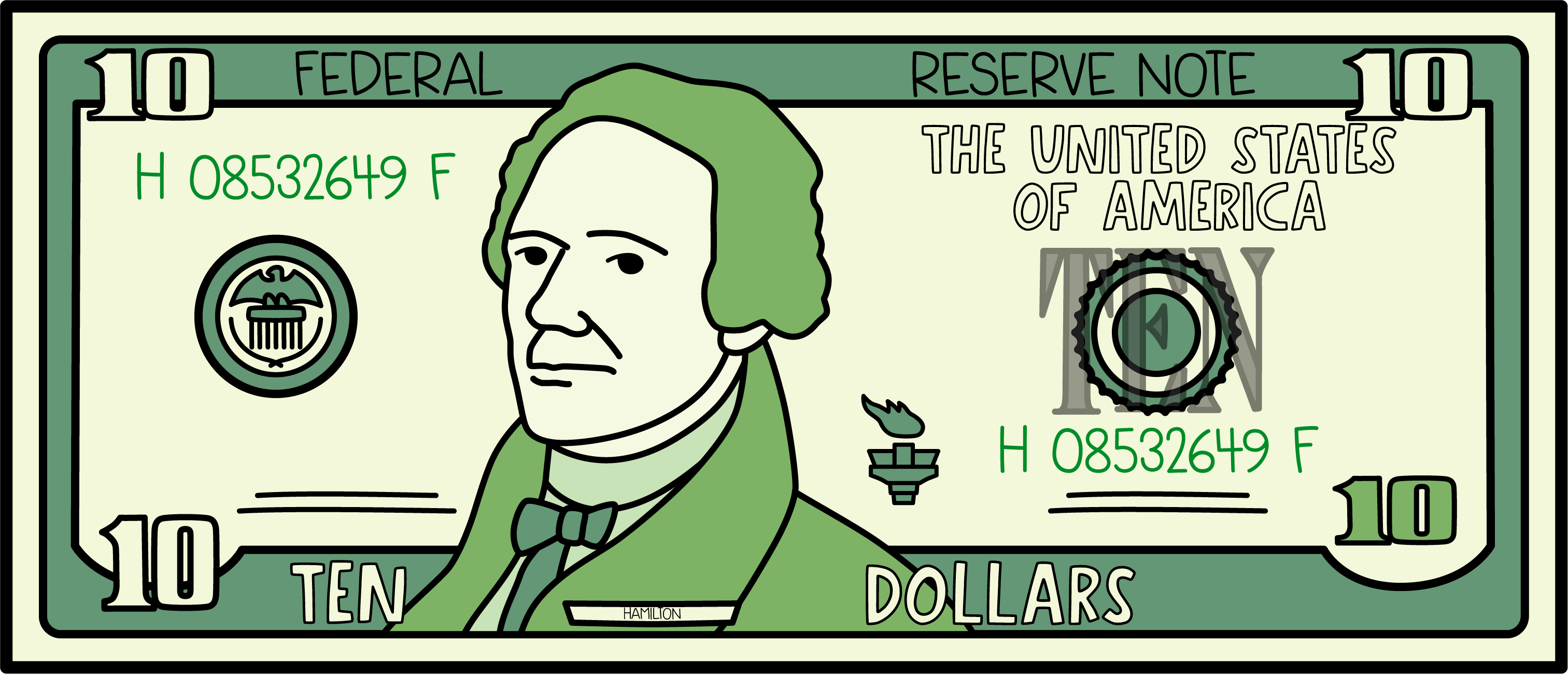 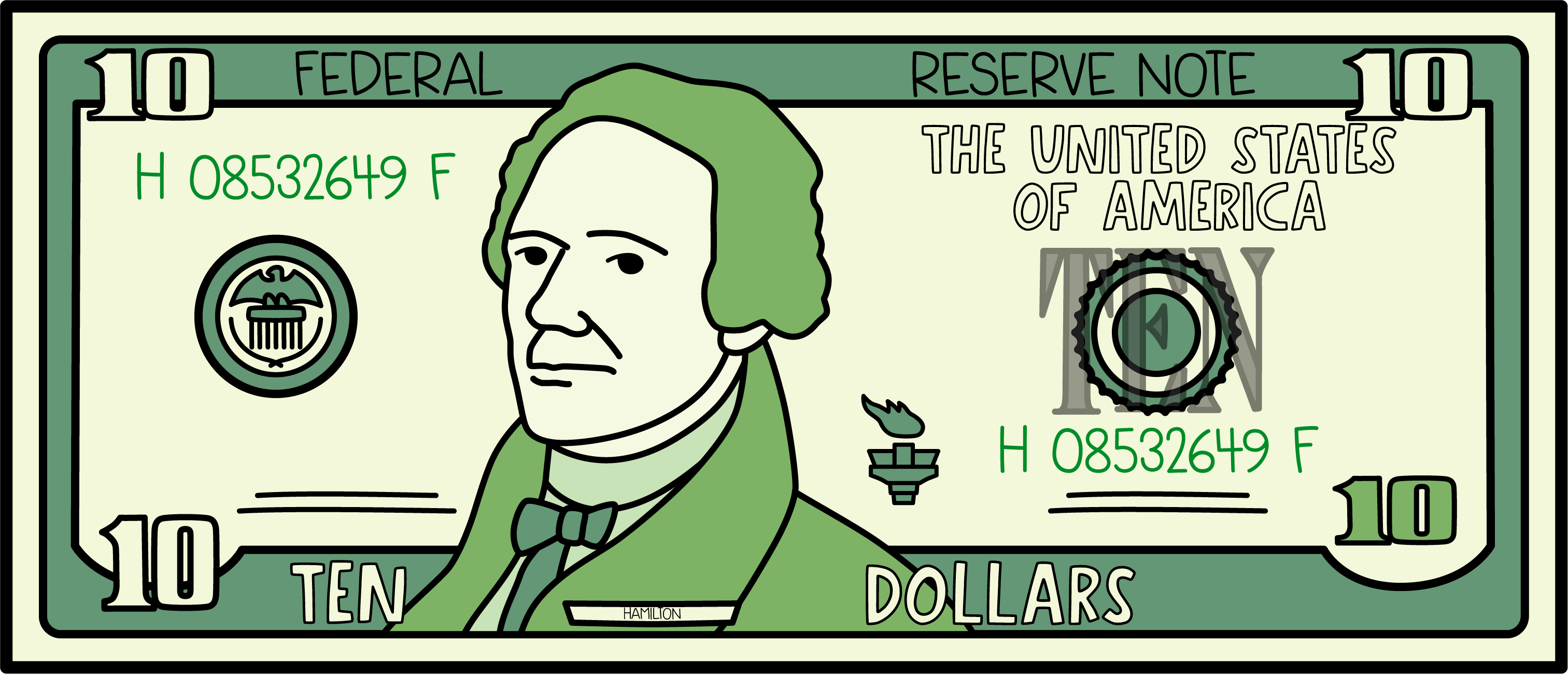 ?
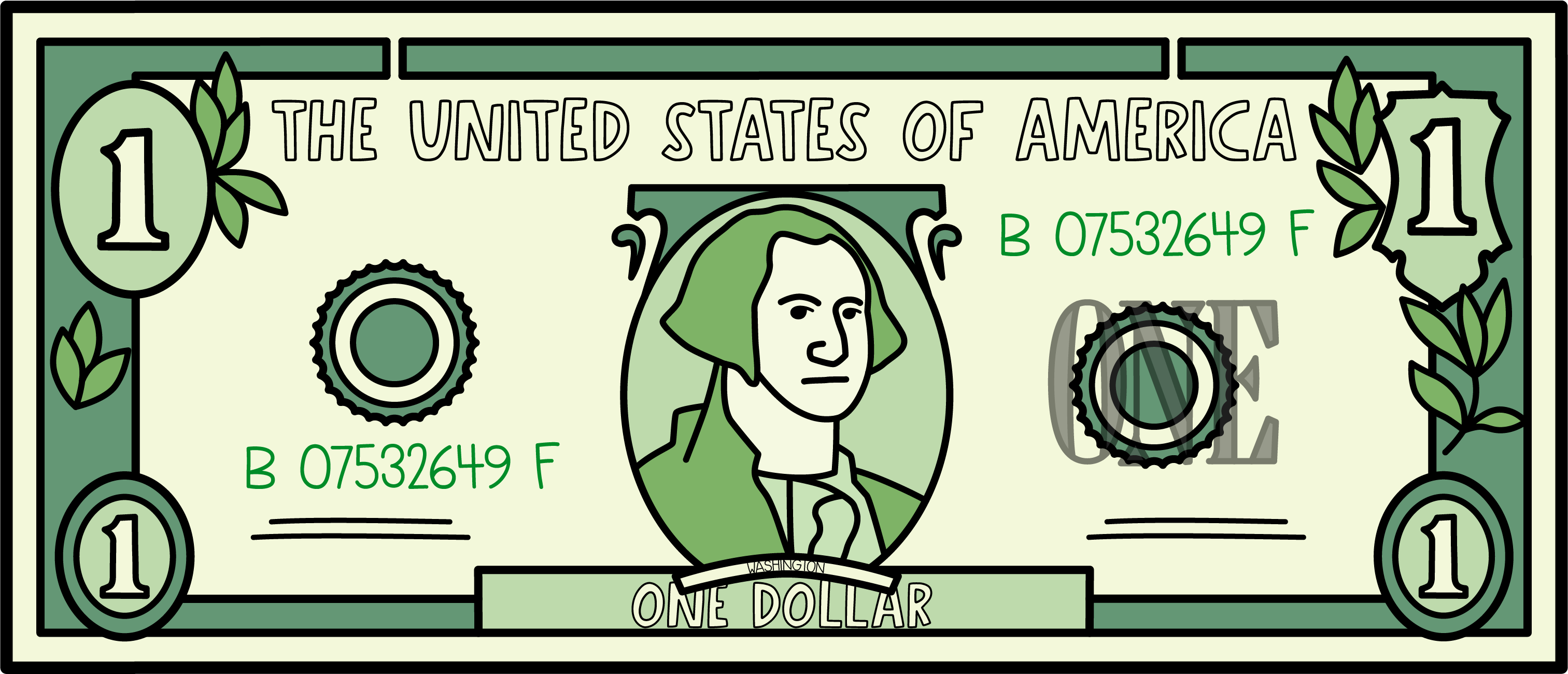 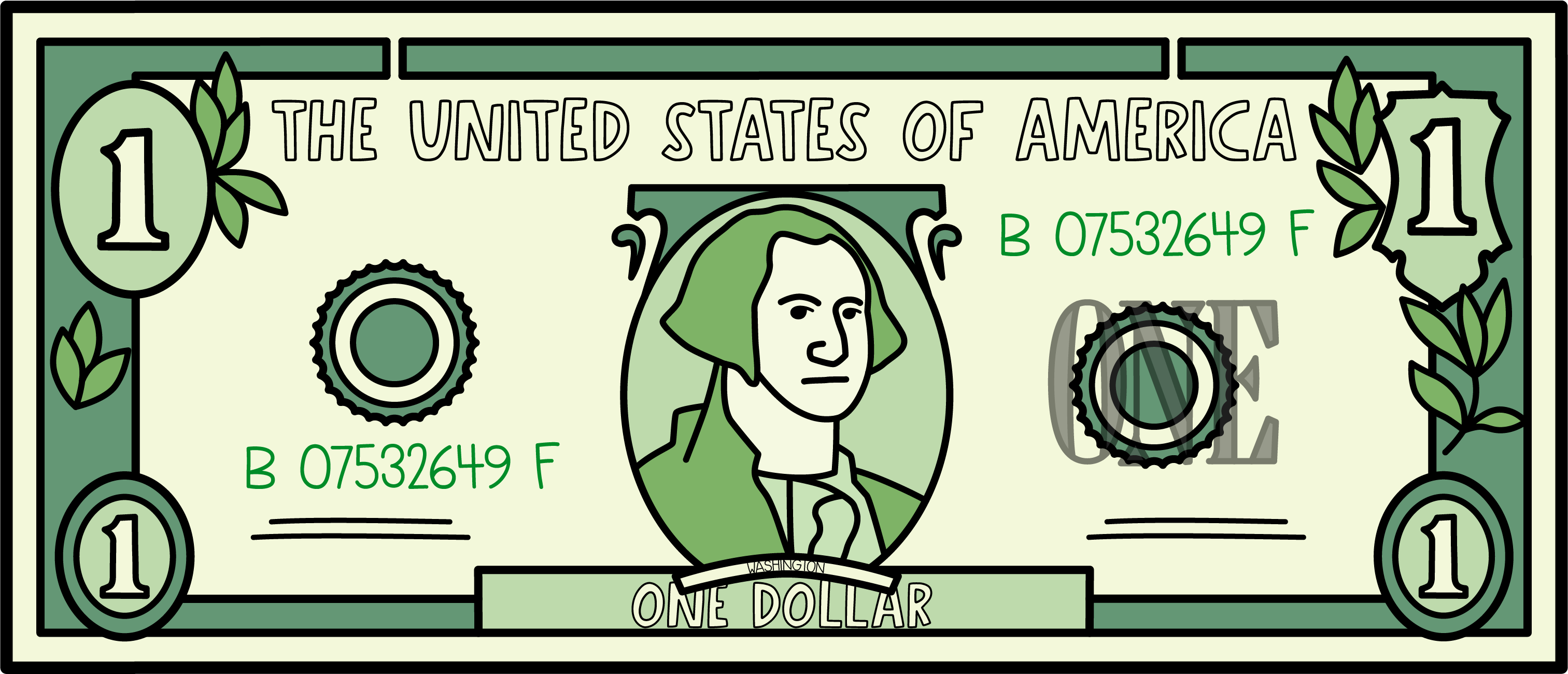 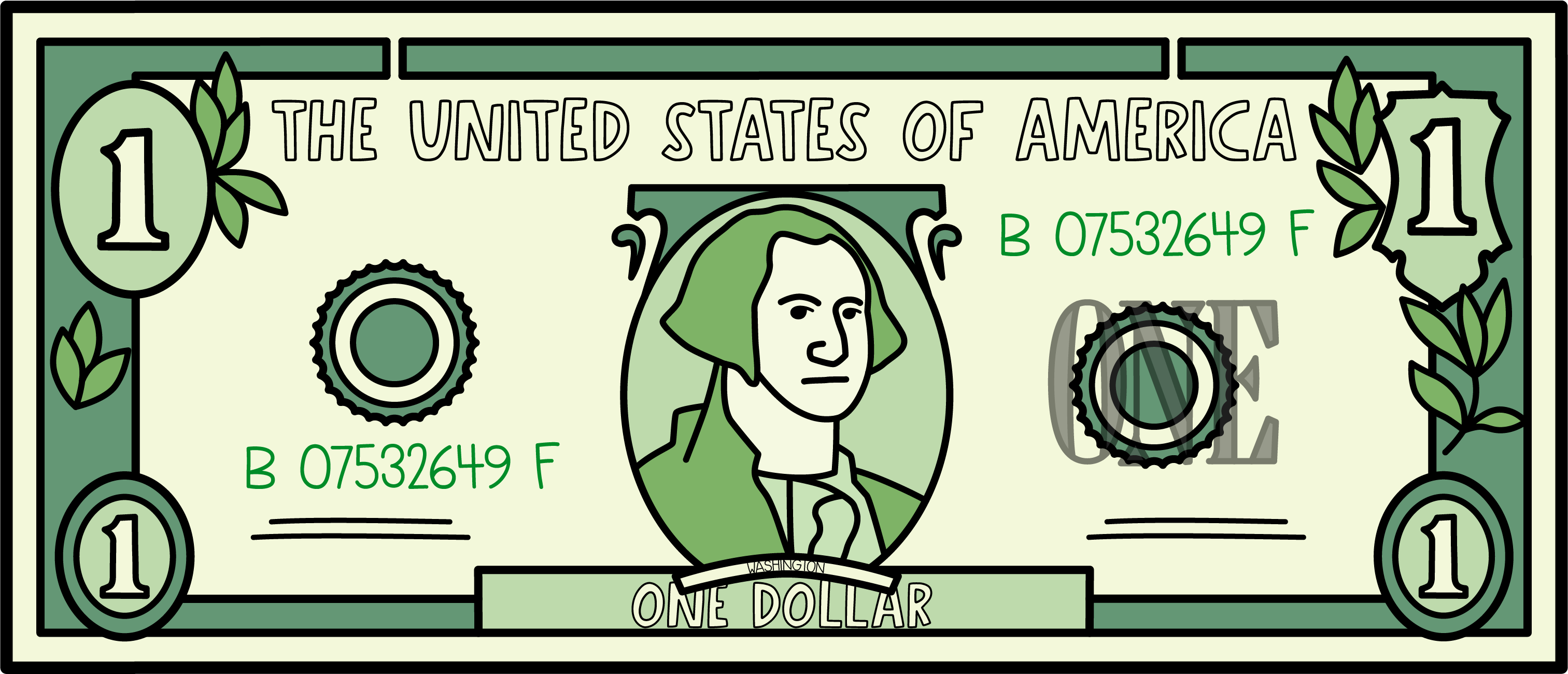 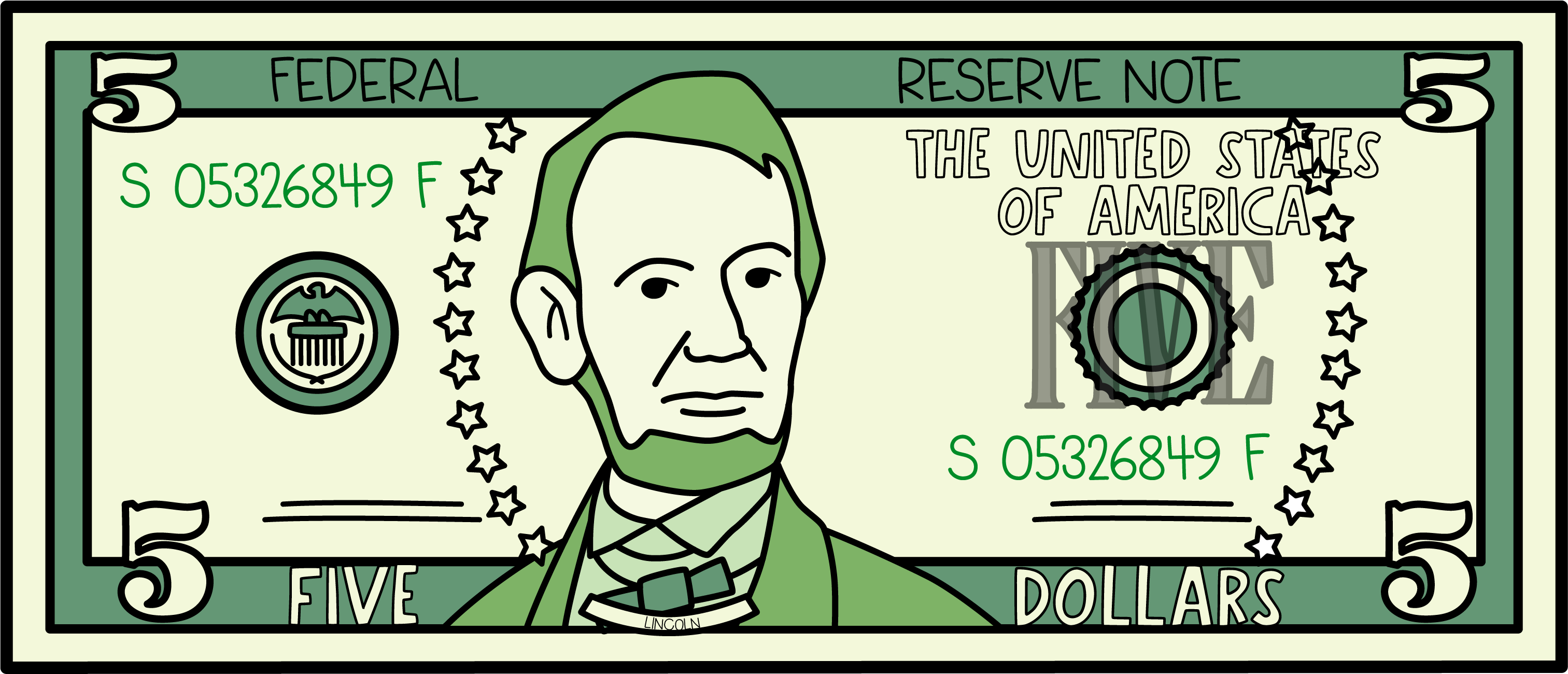 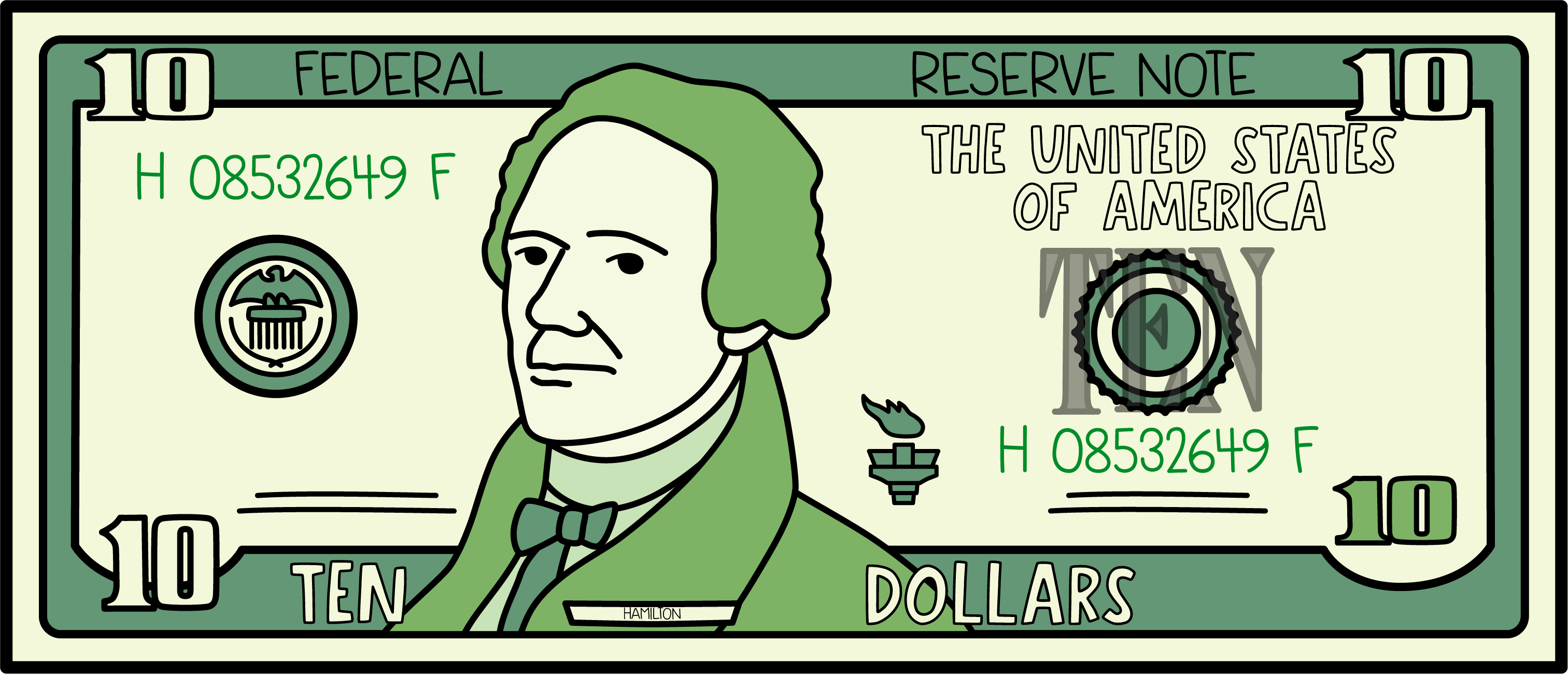 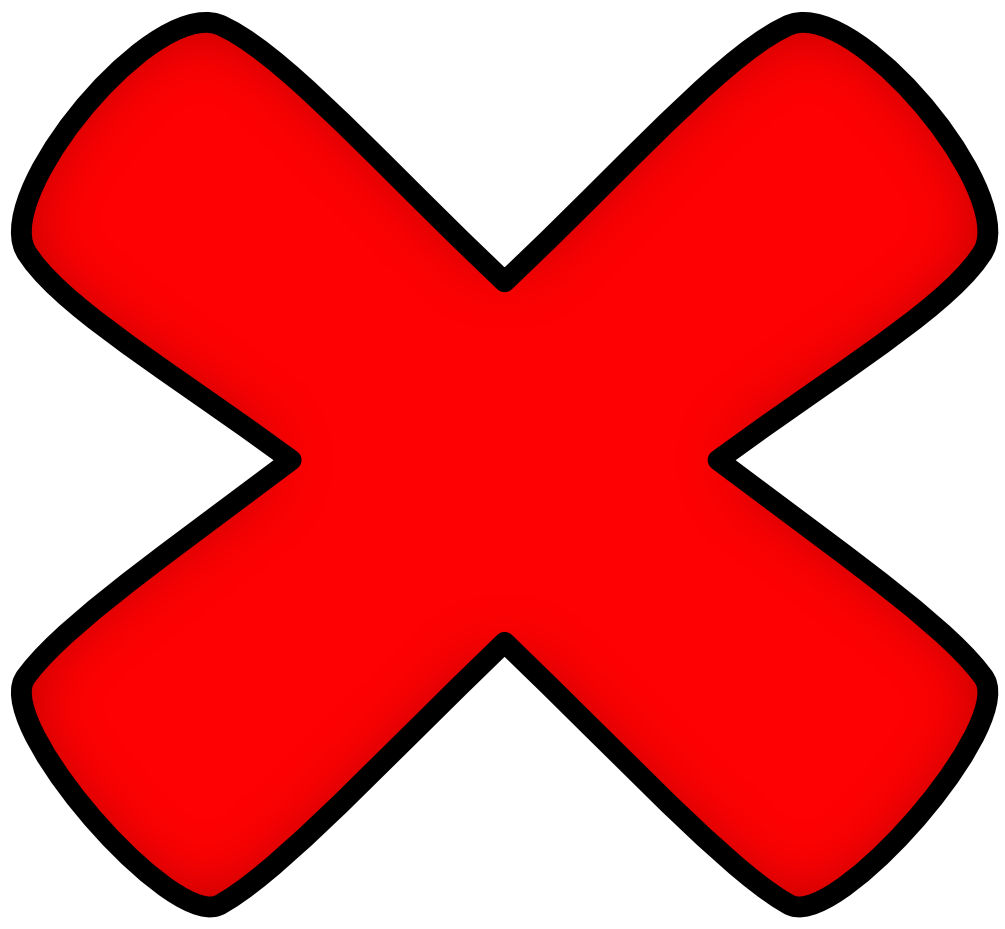 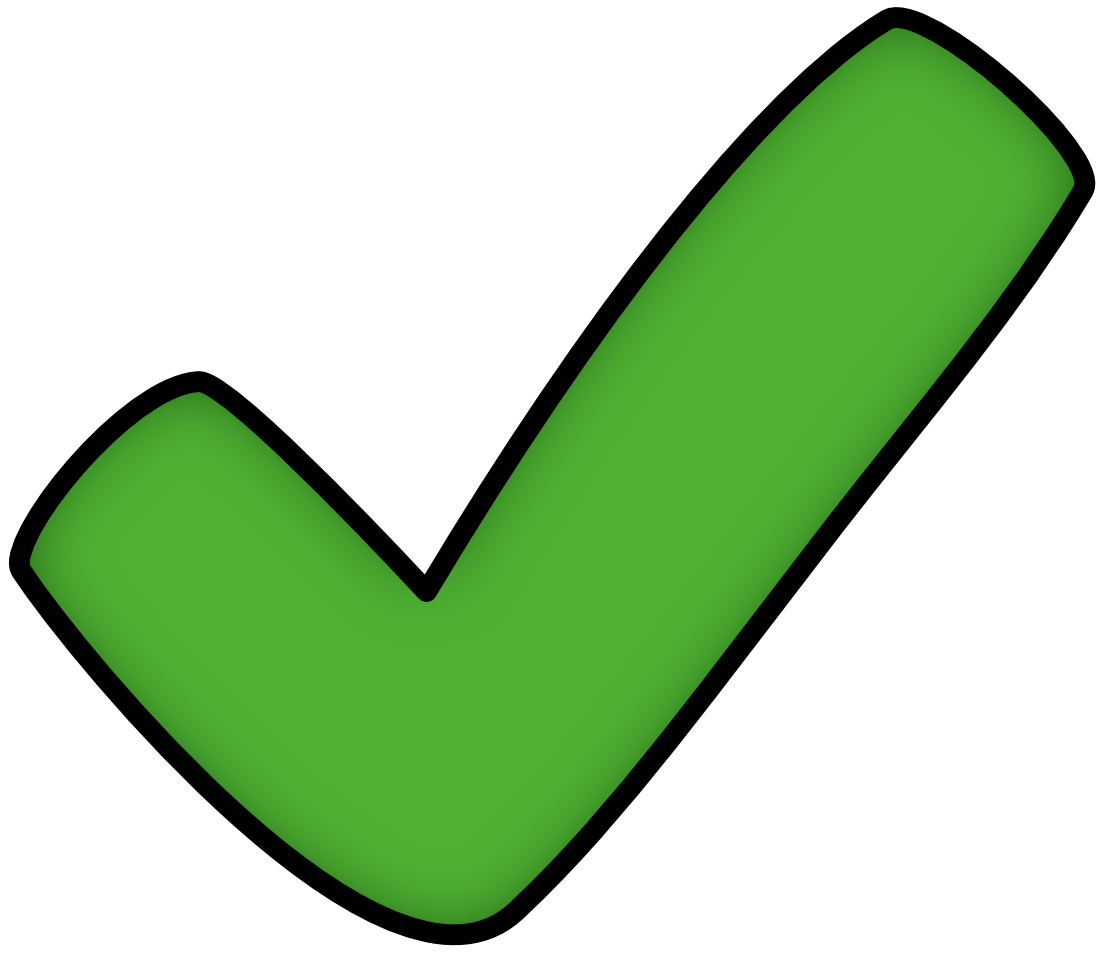 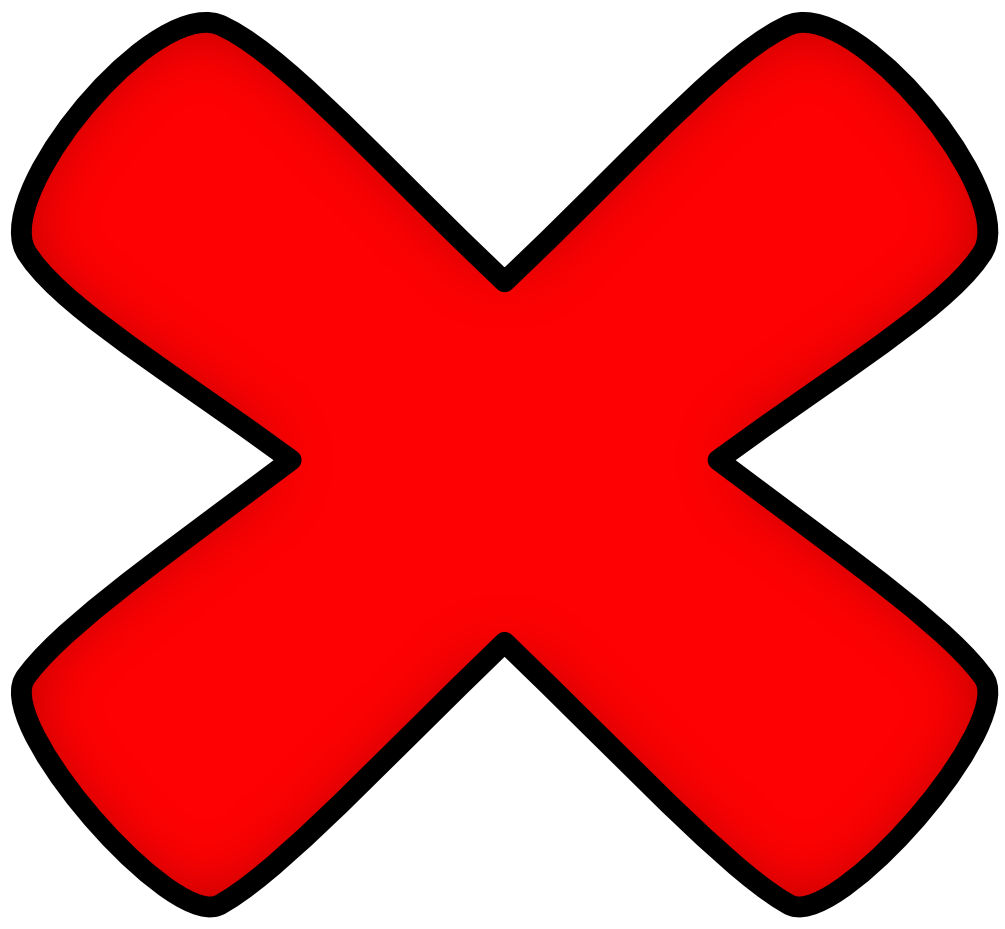 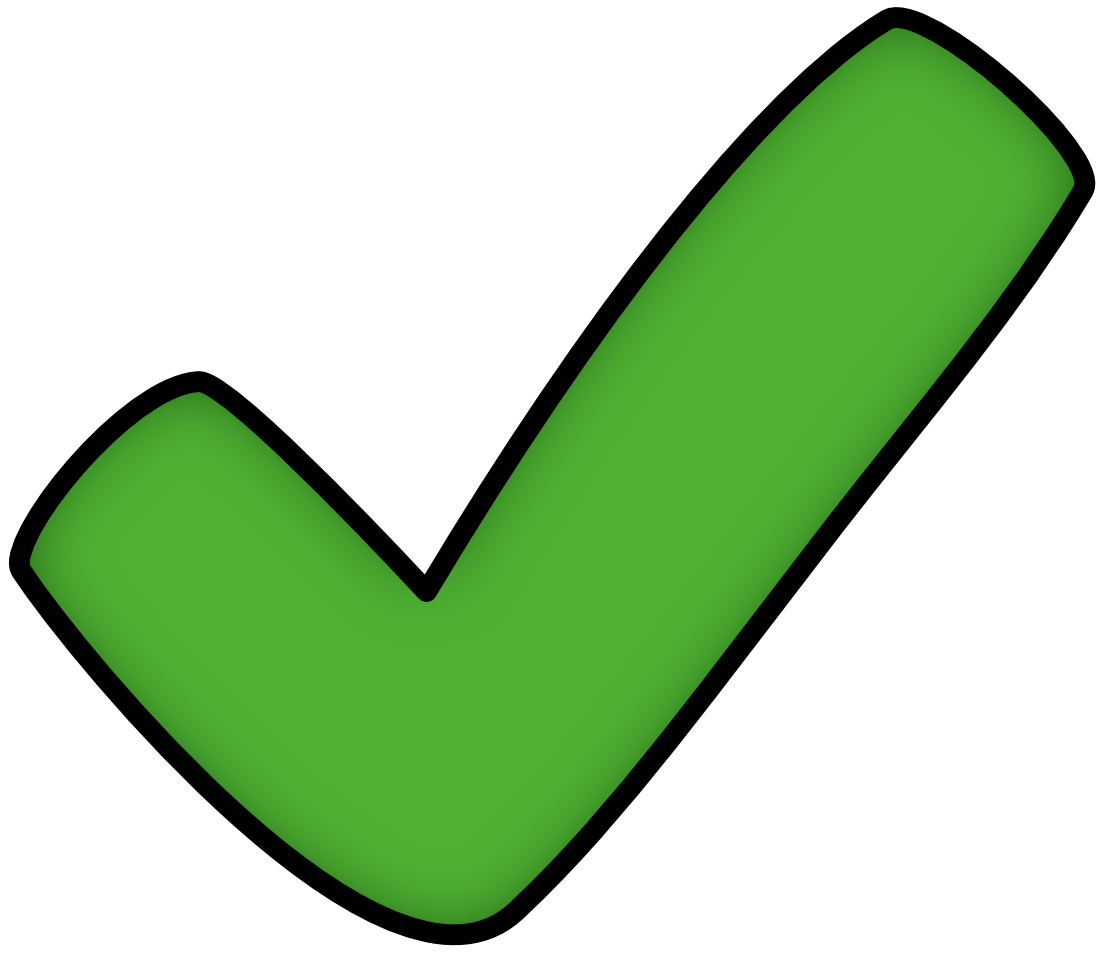 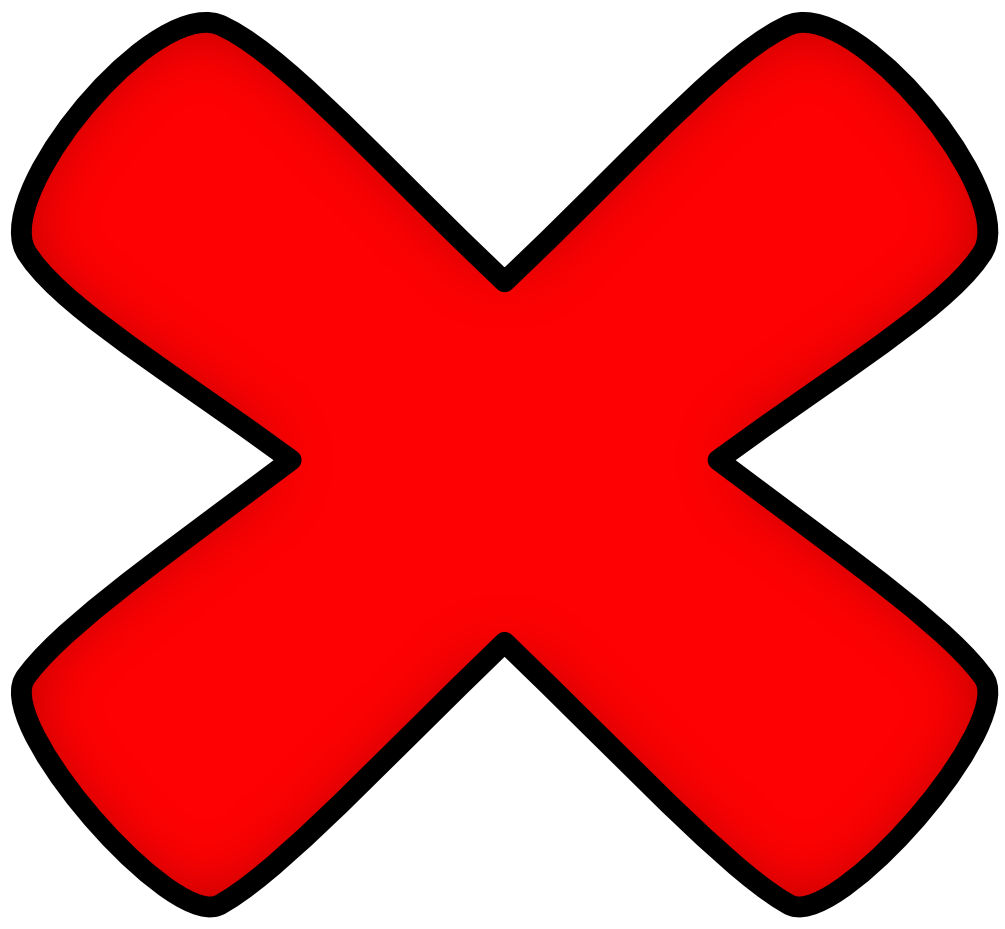 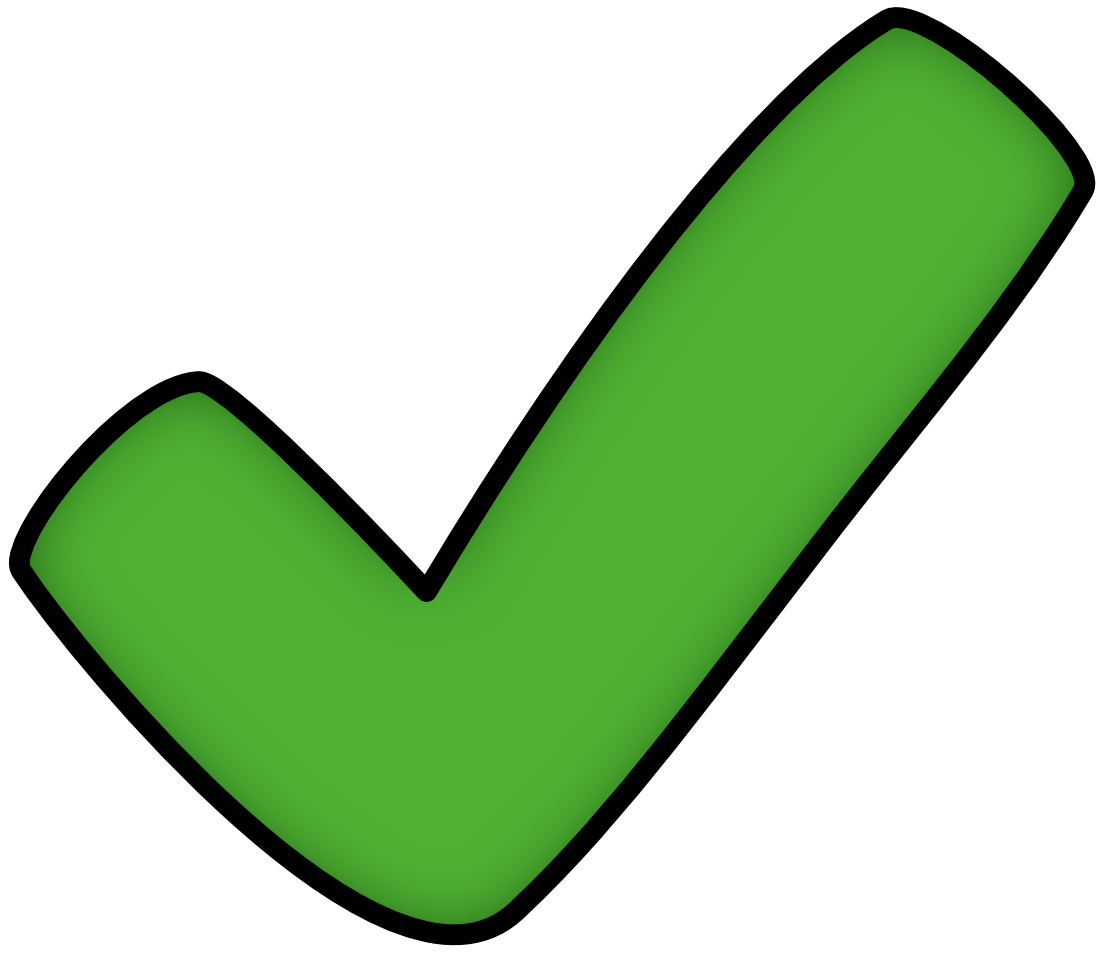 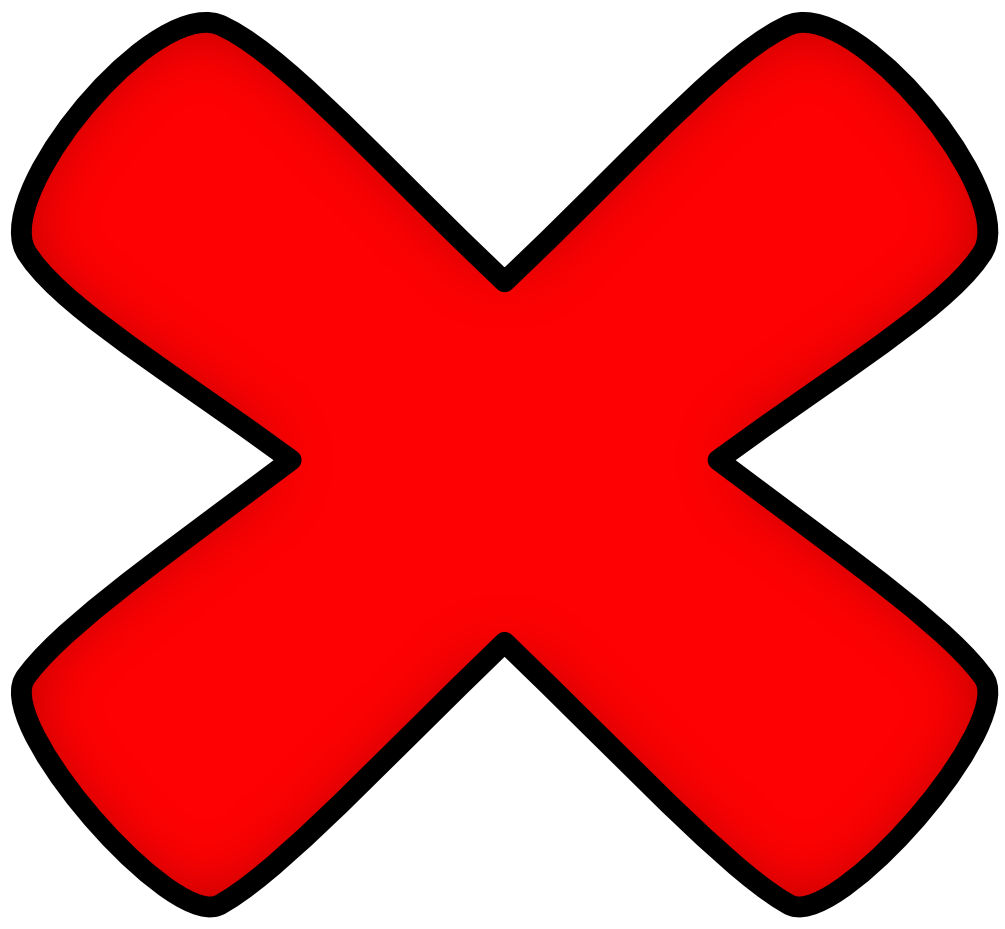 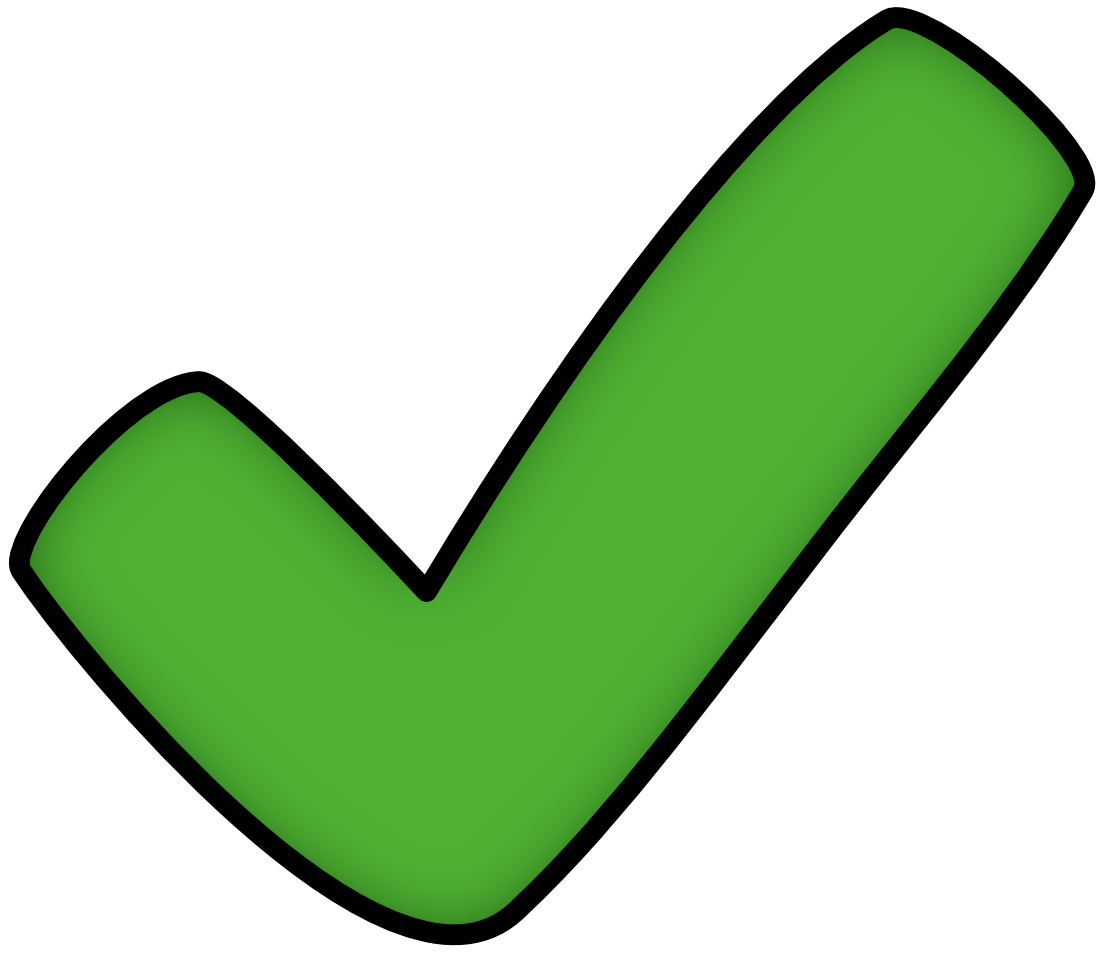 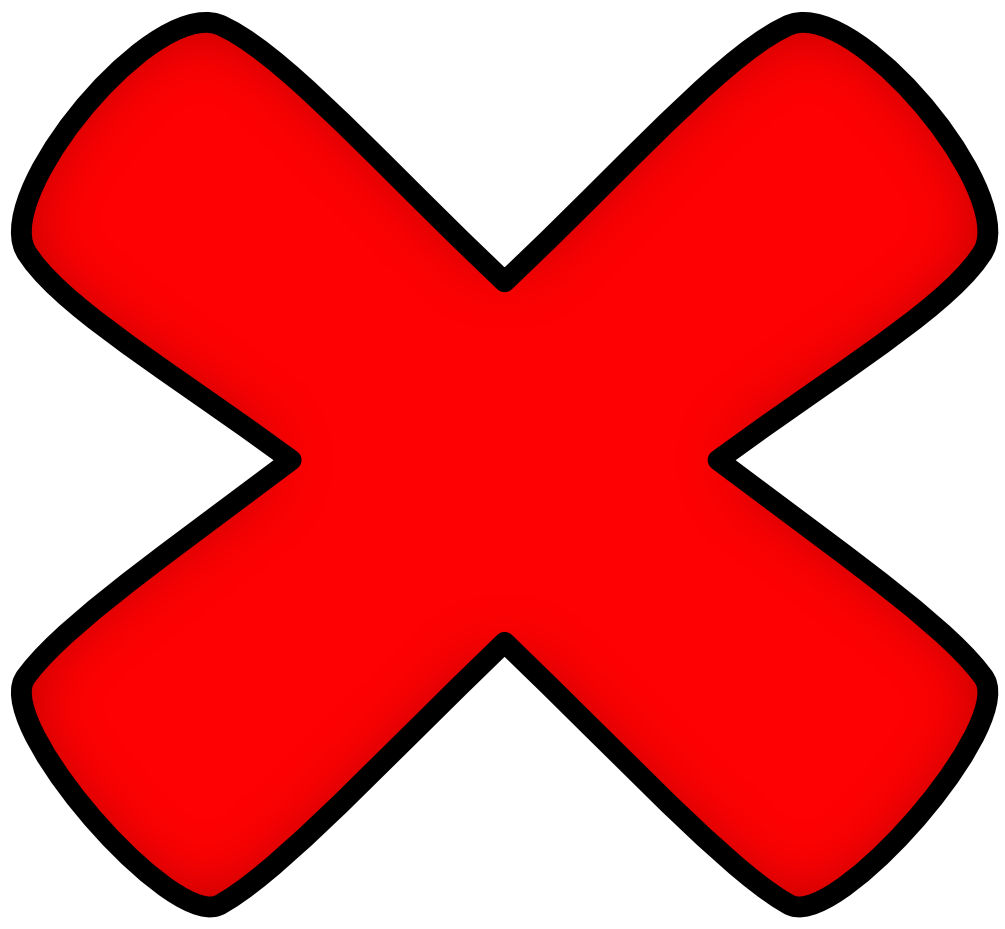 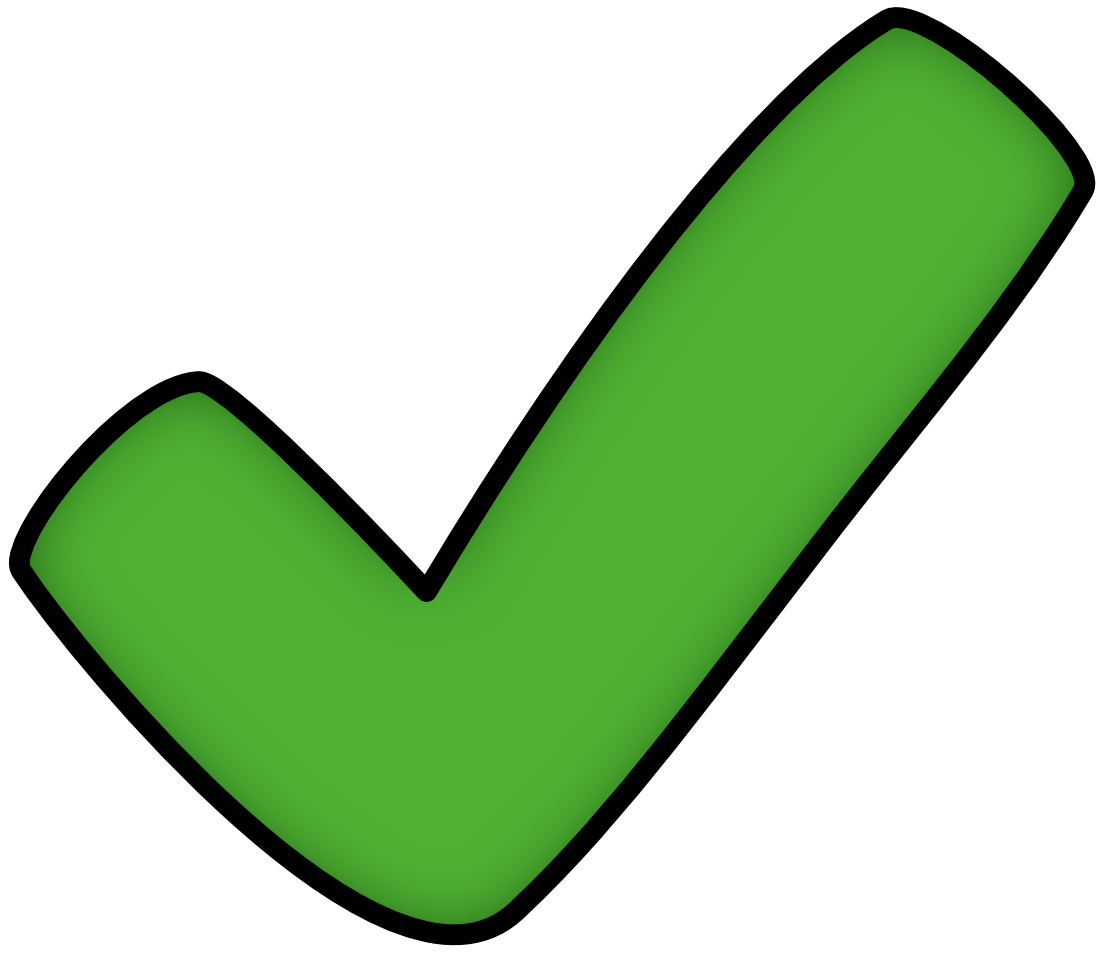